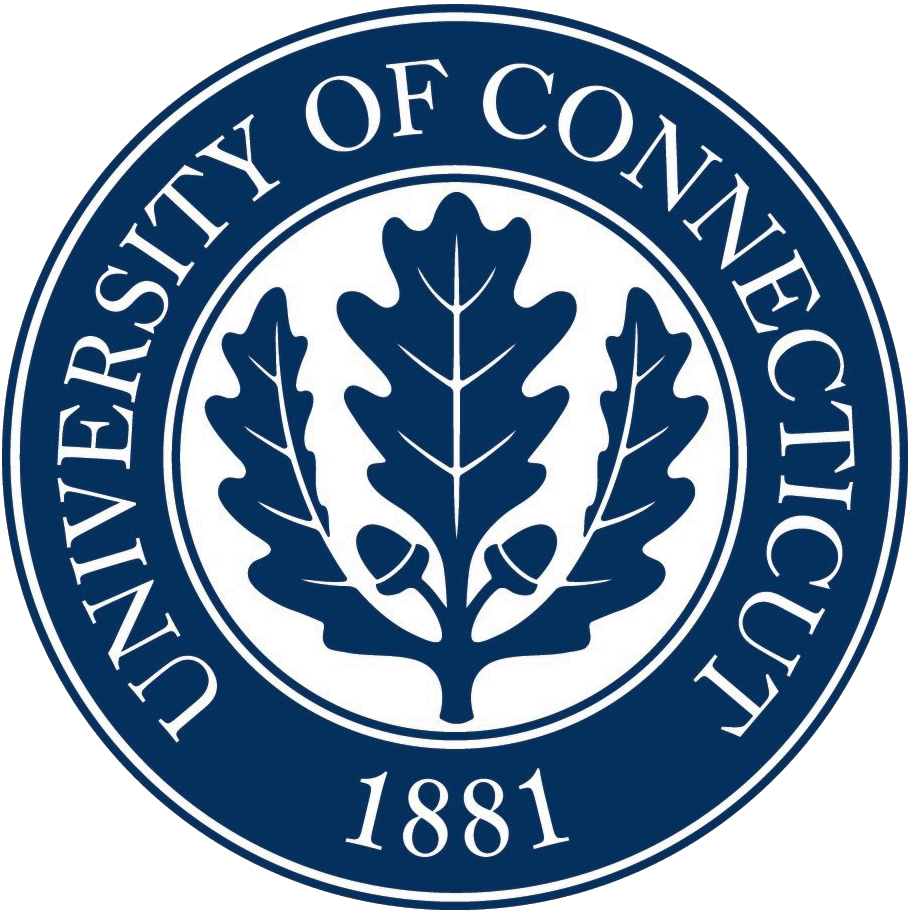 EKIN 5507
Exercise Prescription for Special Populations
HAPI Case Study | March 28, 2013
                 
		 Courtney Jensen | Kinesiology
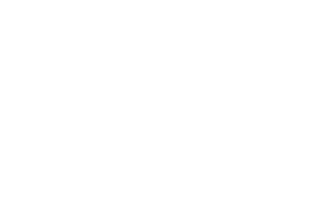 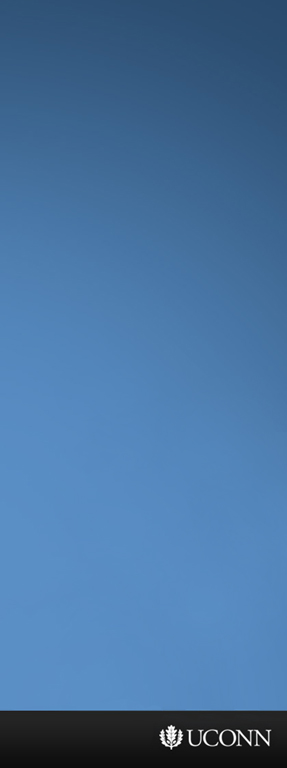 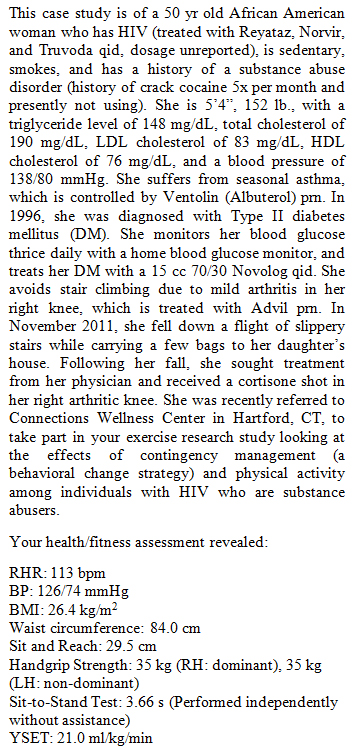 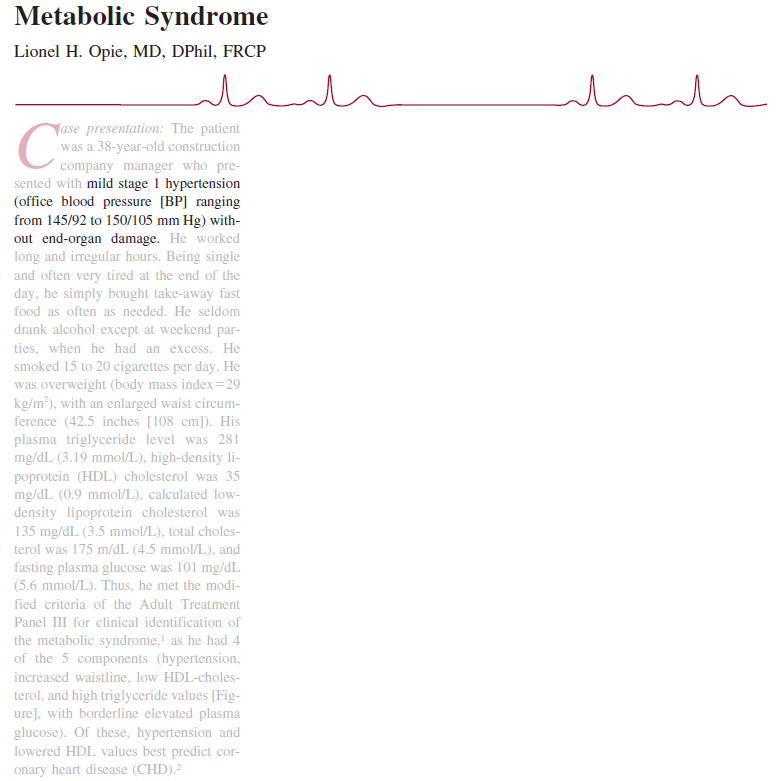 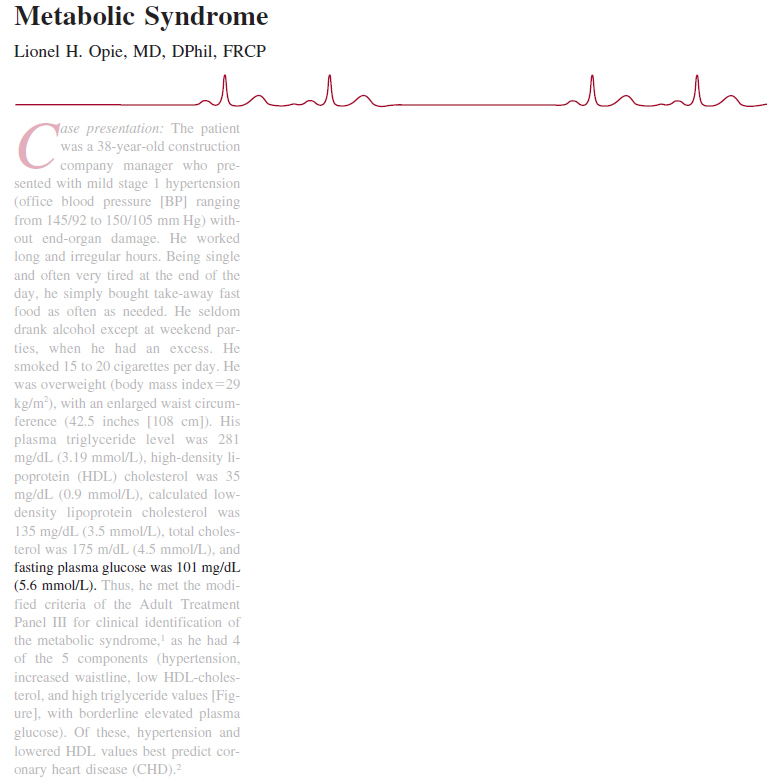 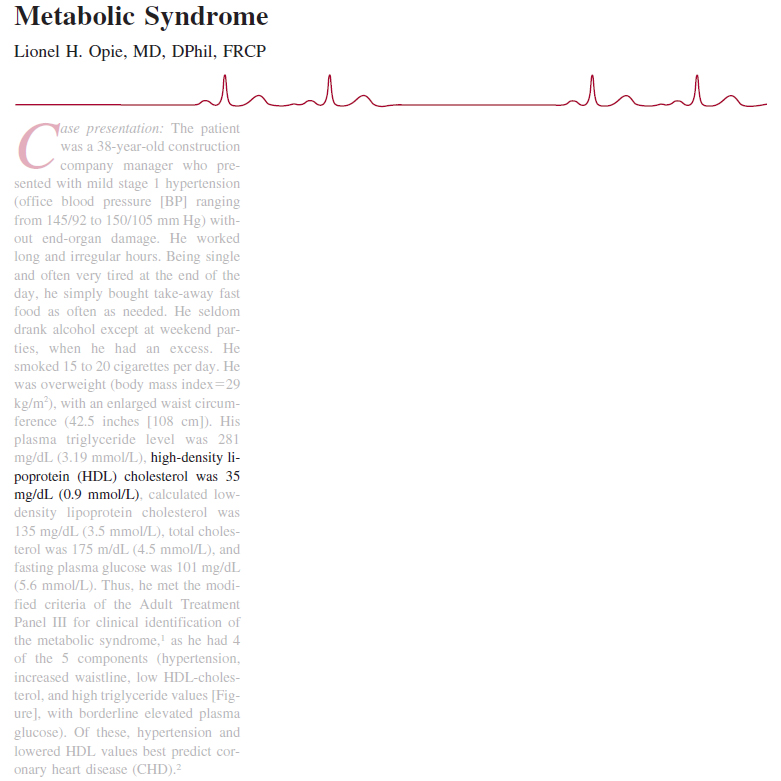 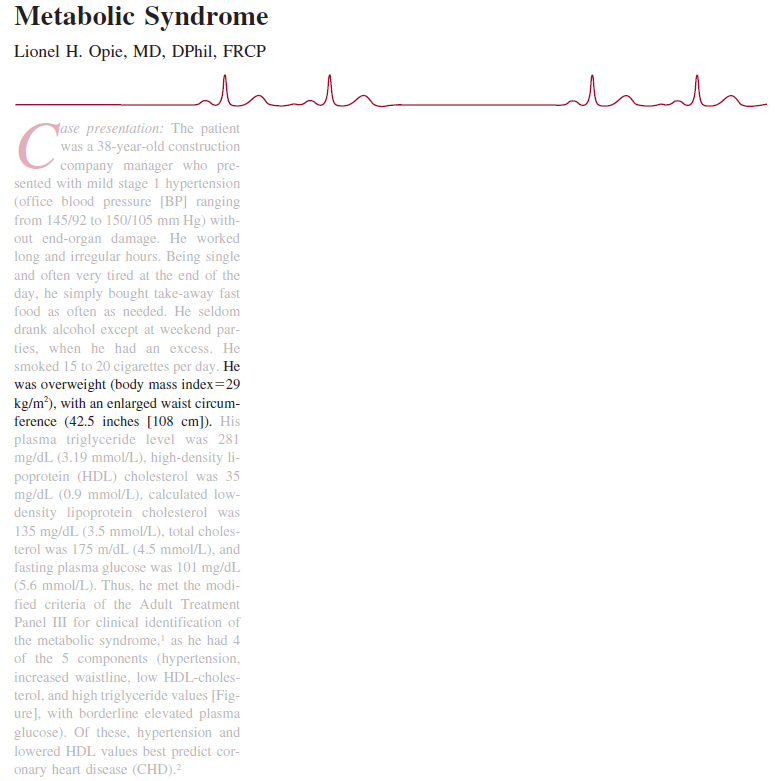 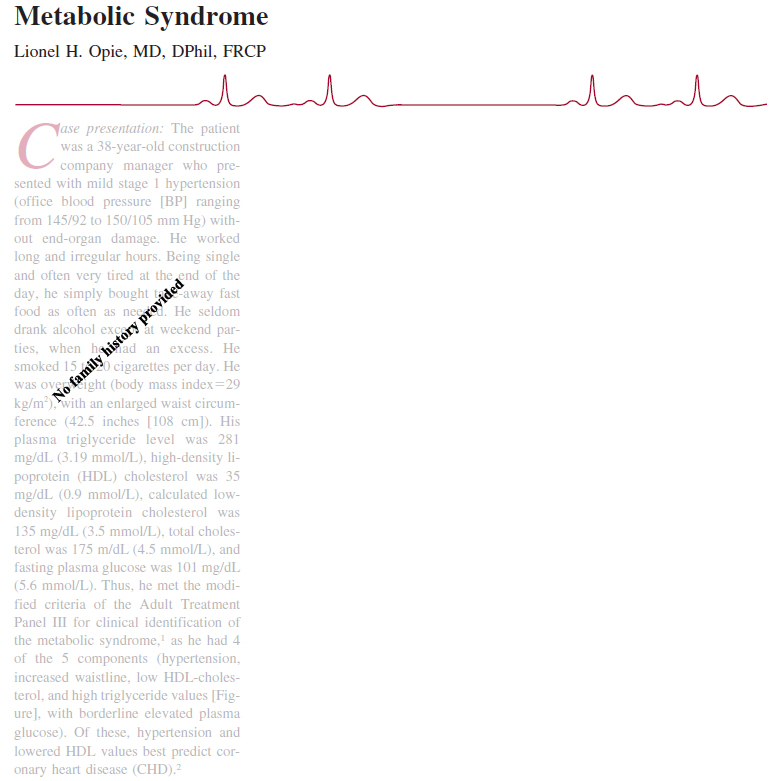 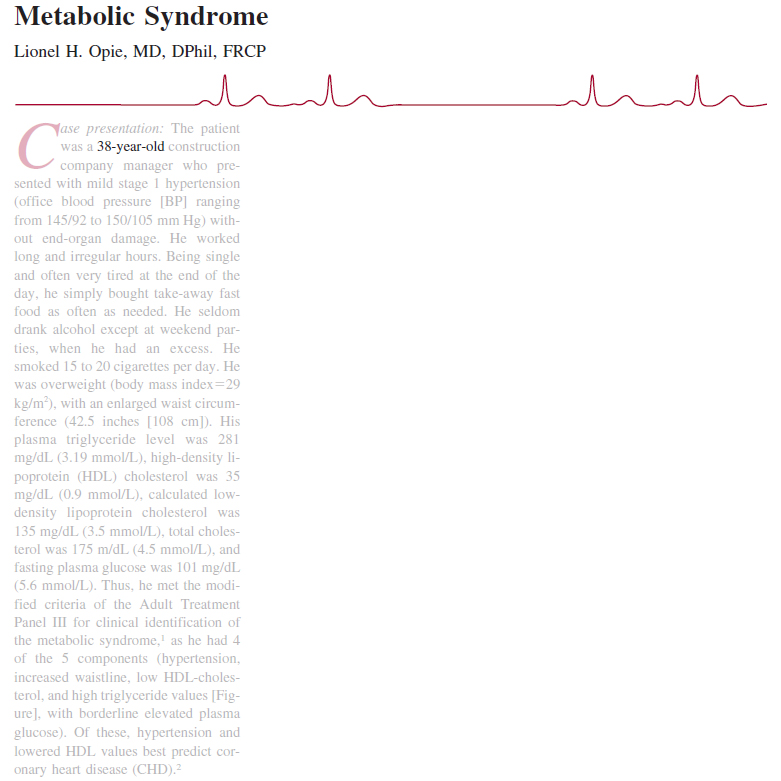 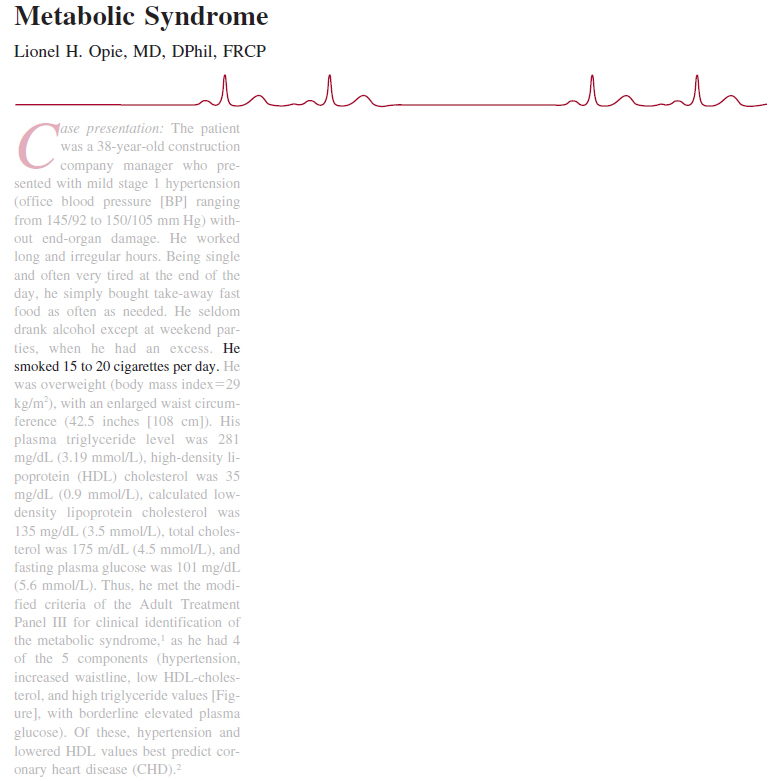 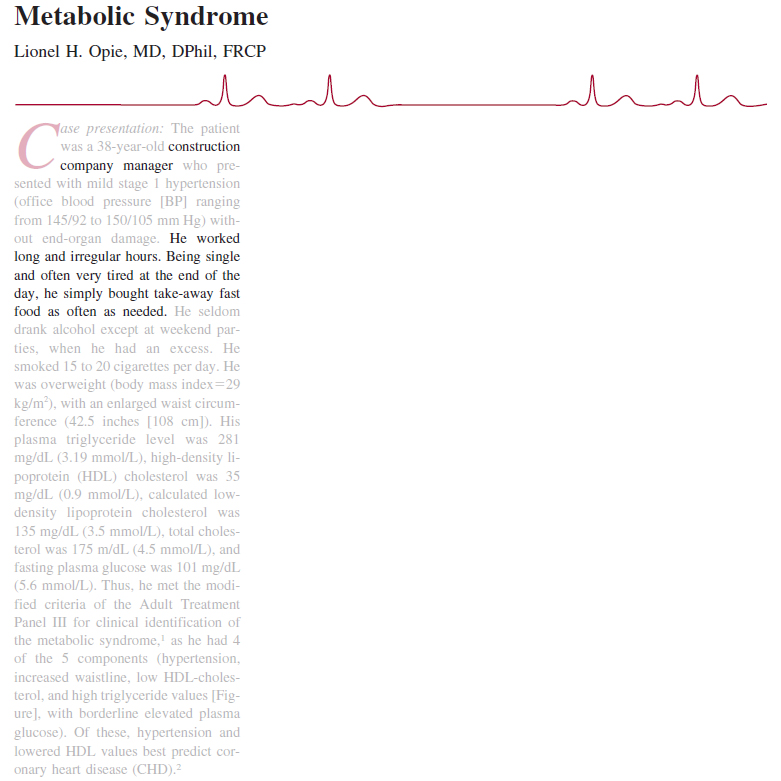 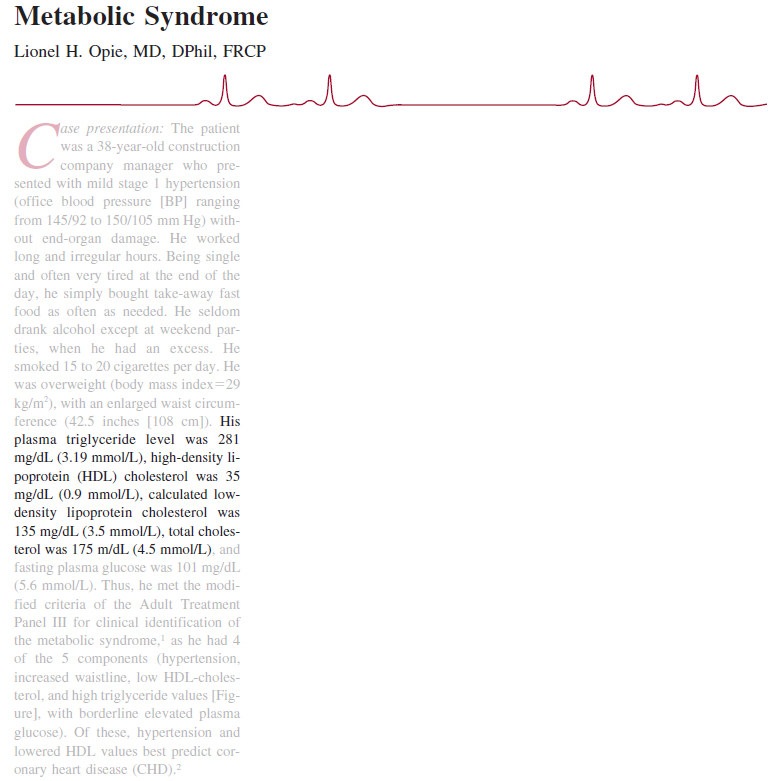 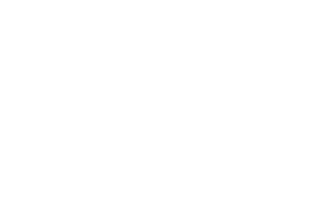 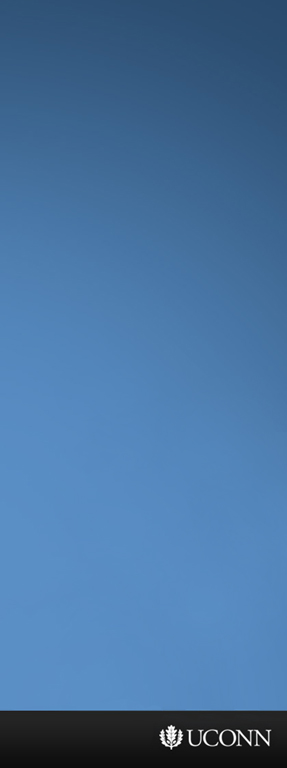 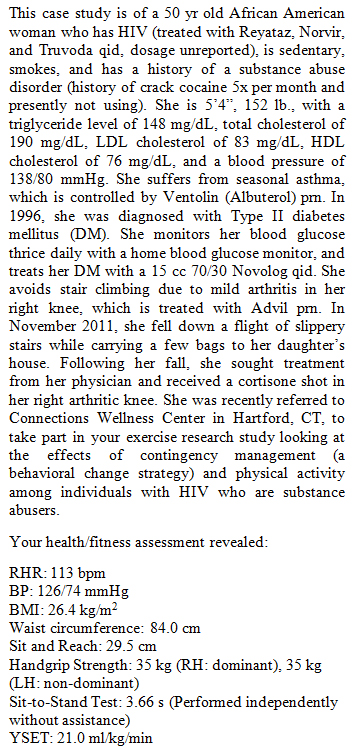 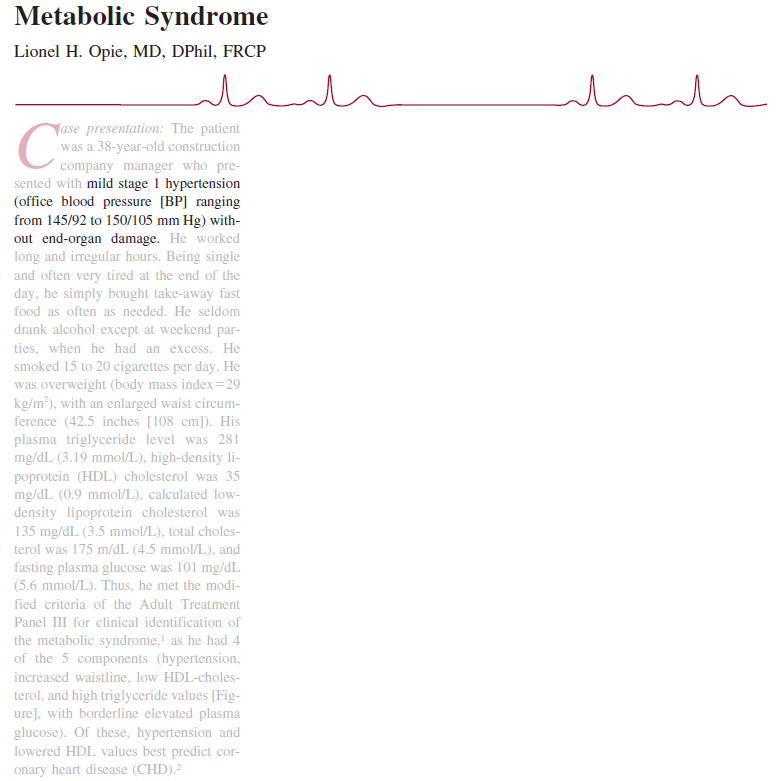 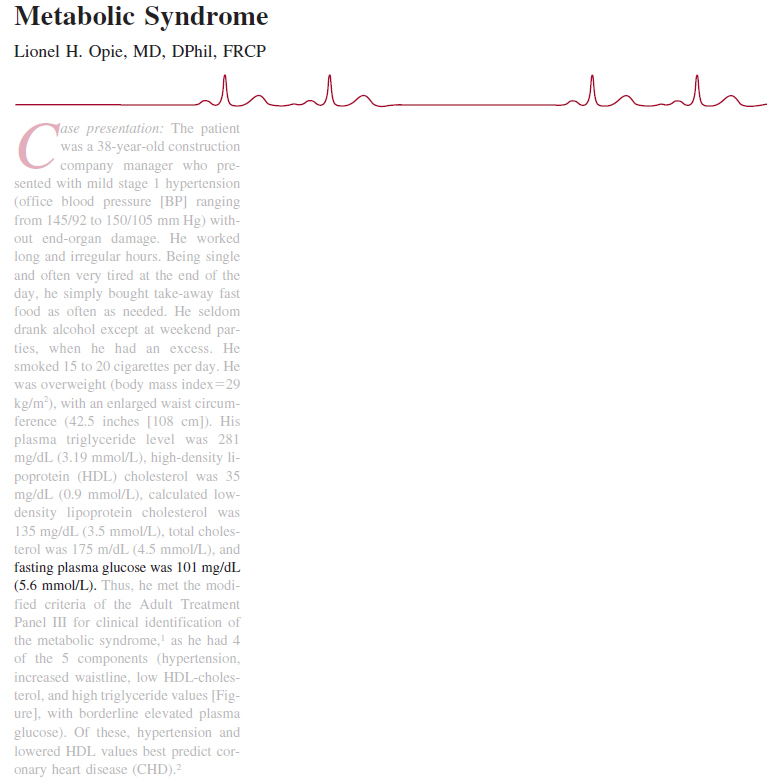 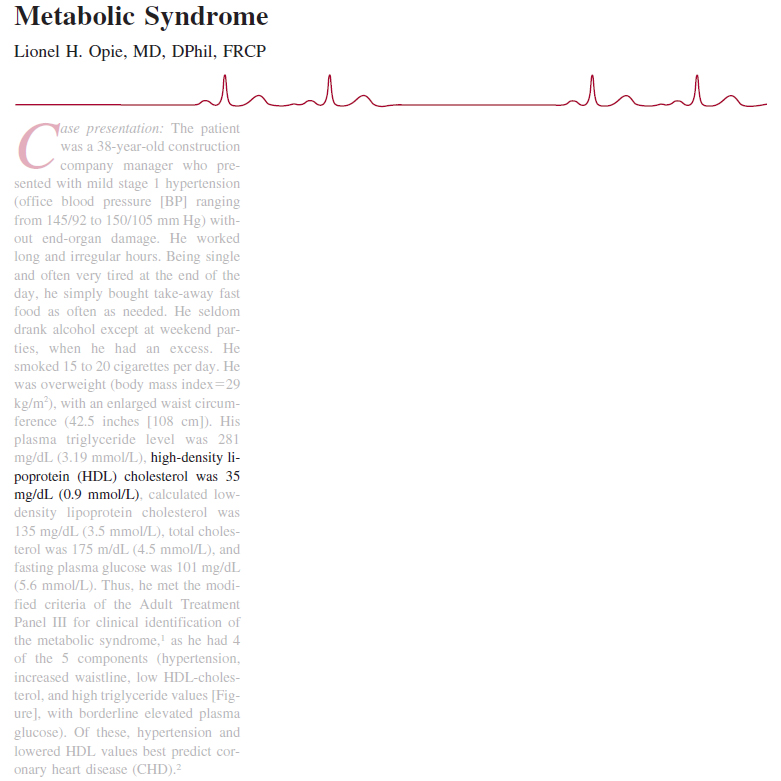 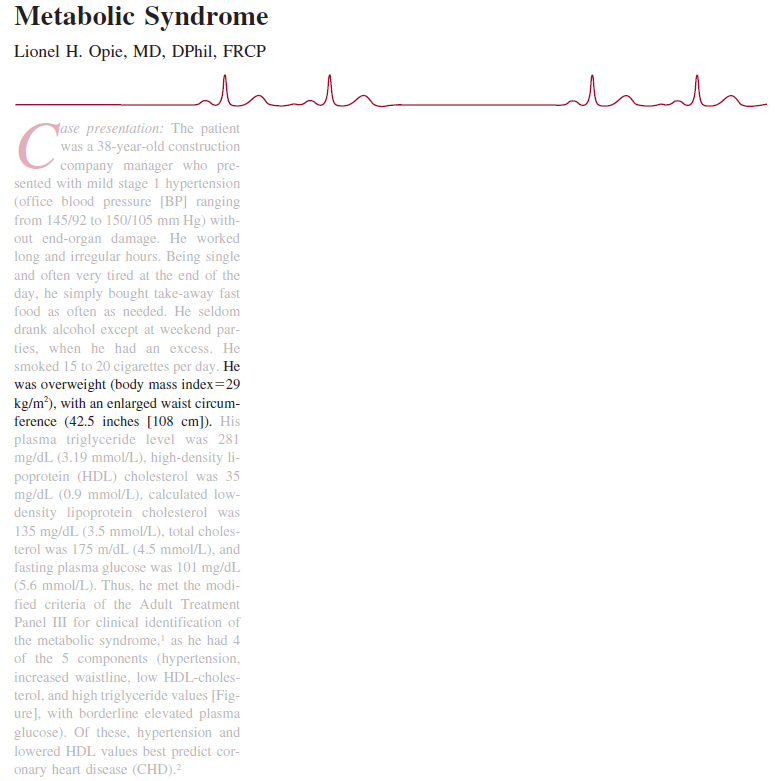 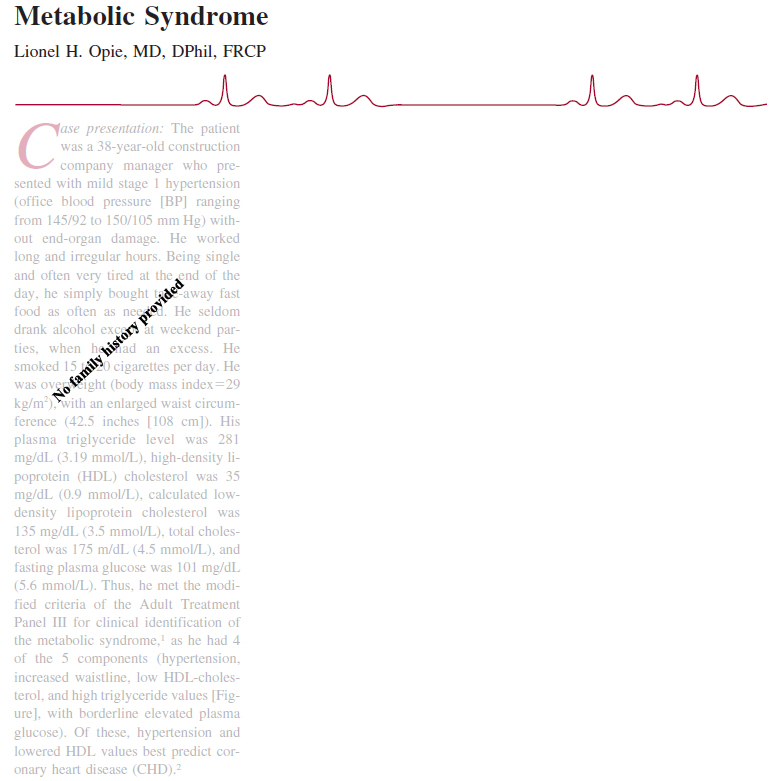 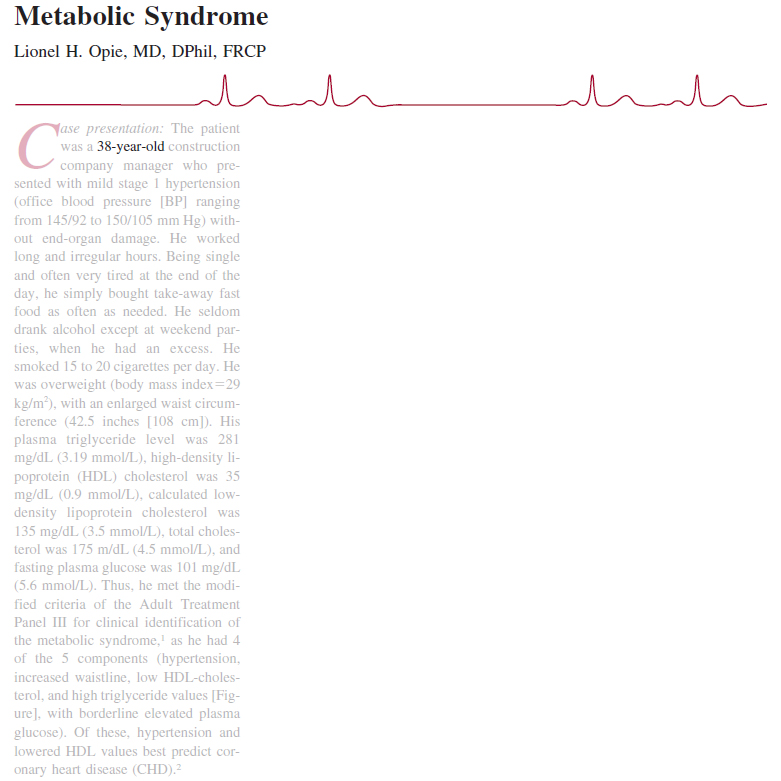 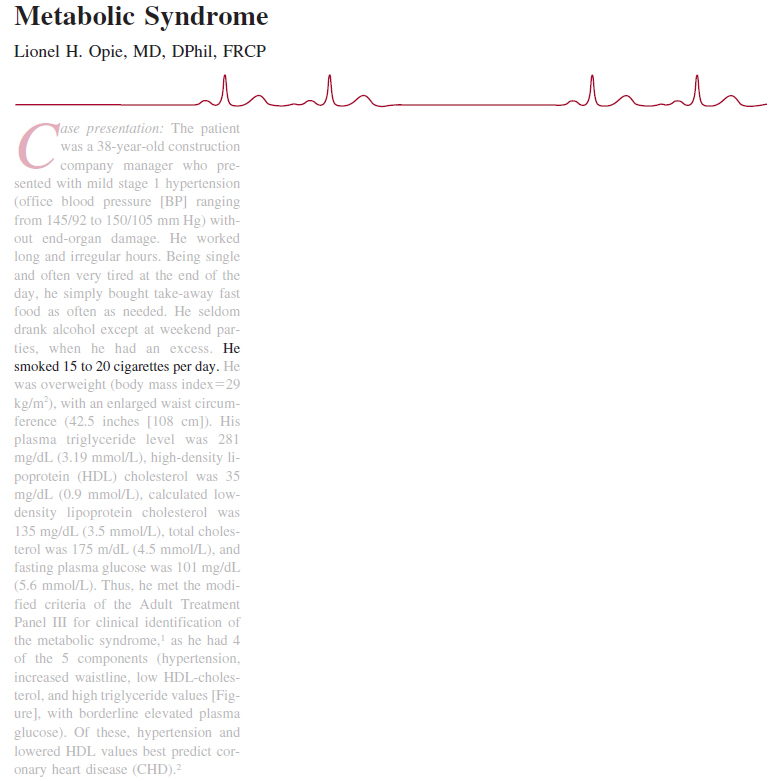 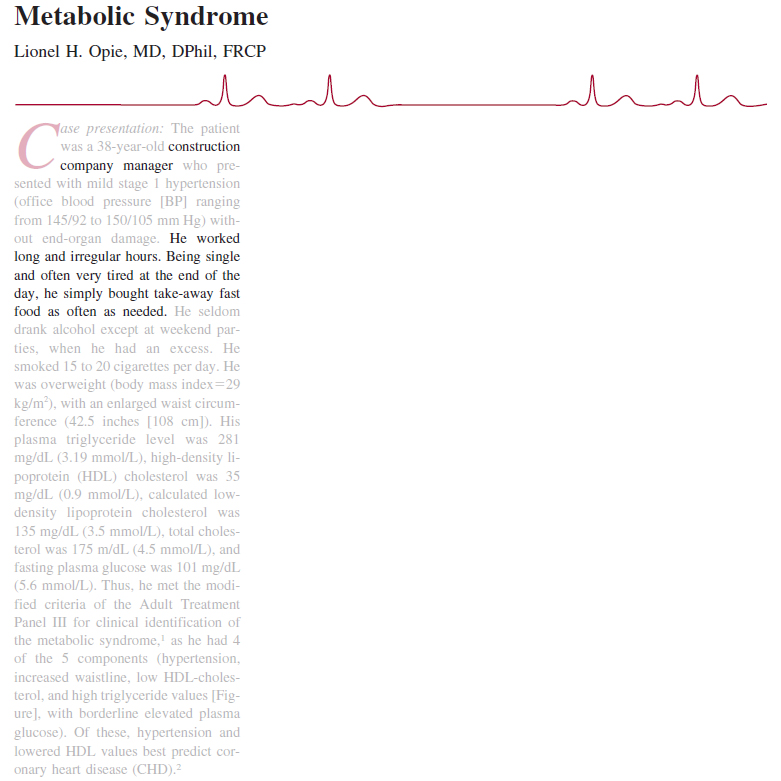 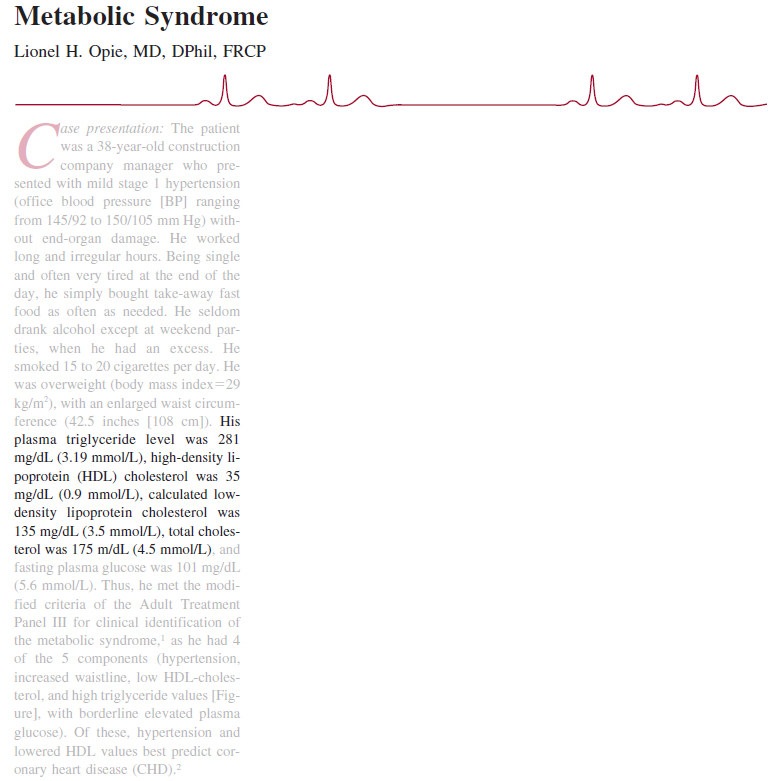 13. What exercises are recommended for this person? Why?
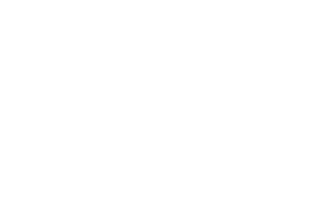 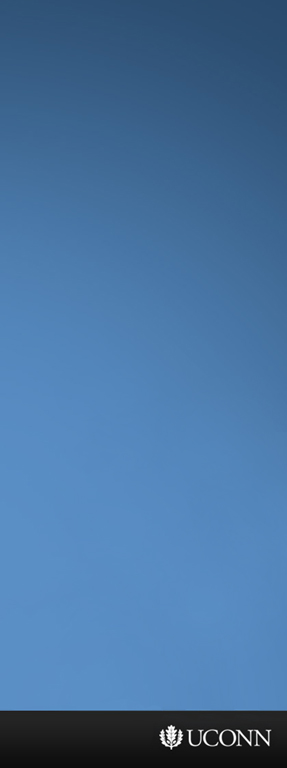 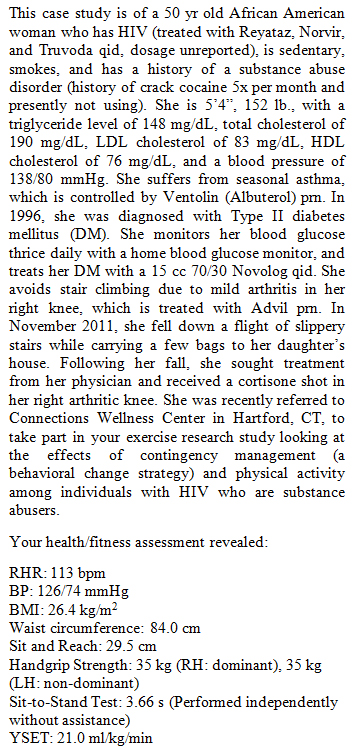 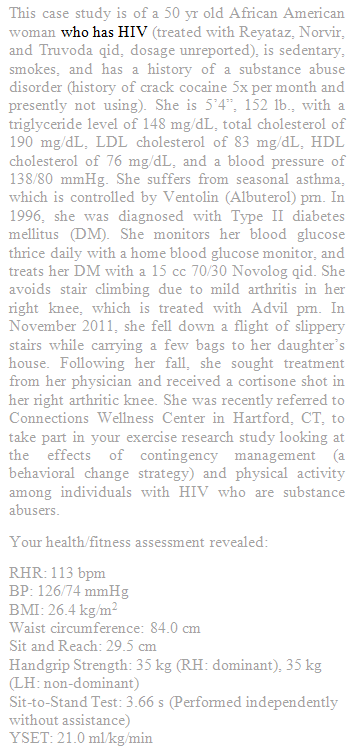 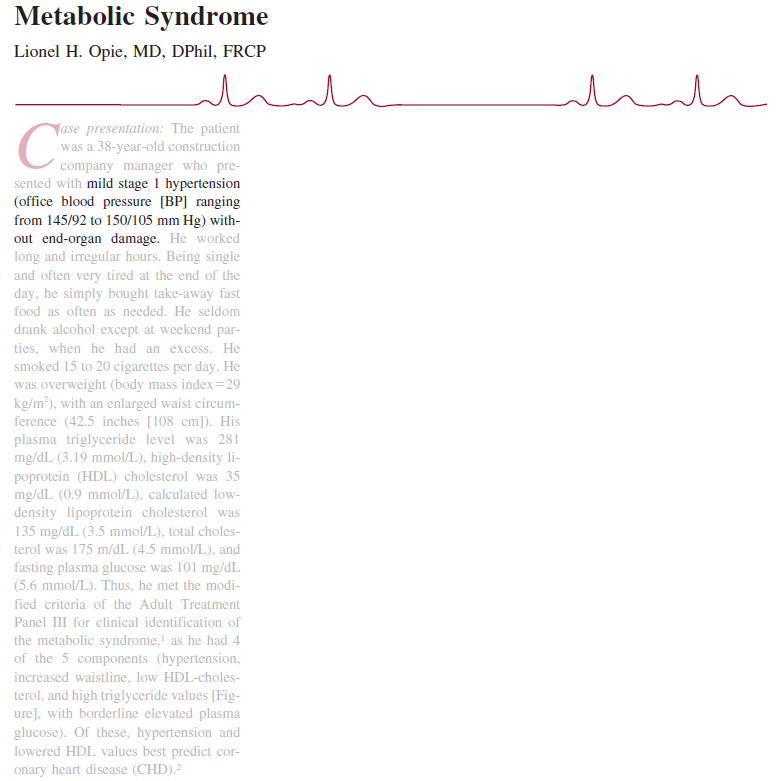 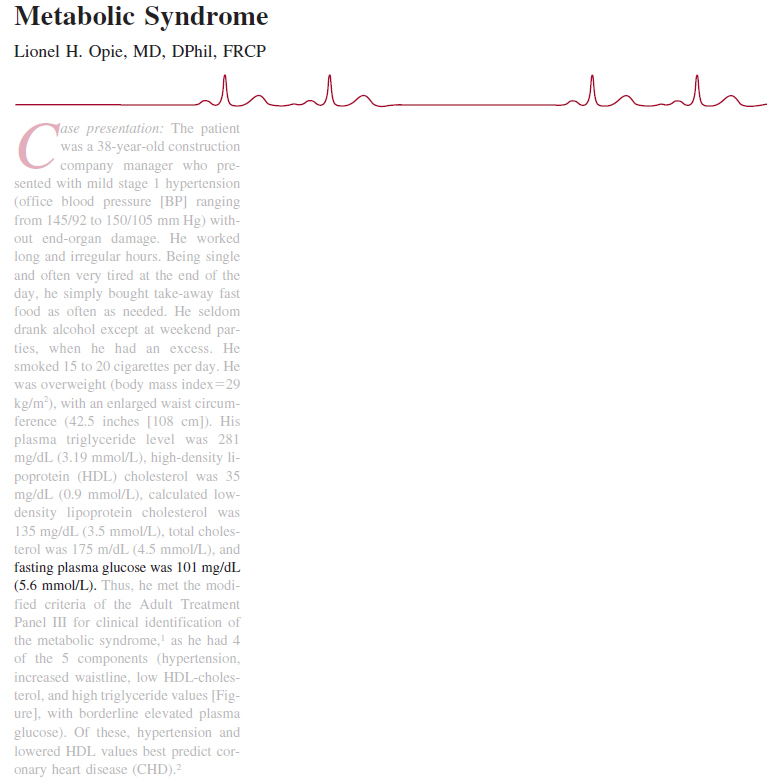 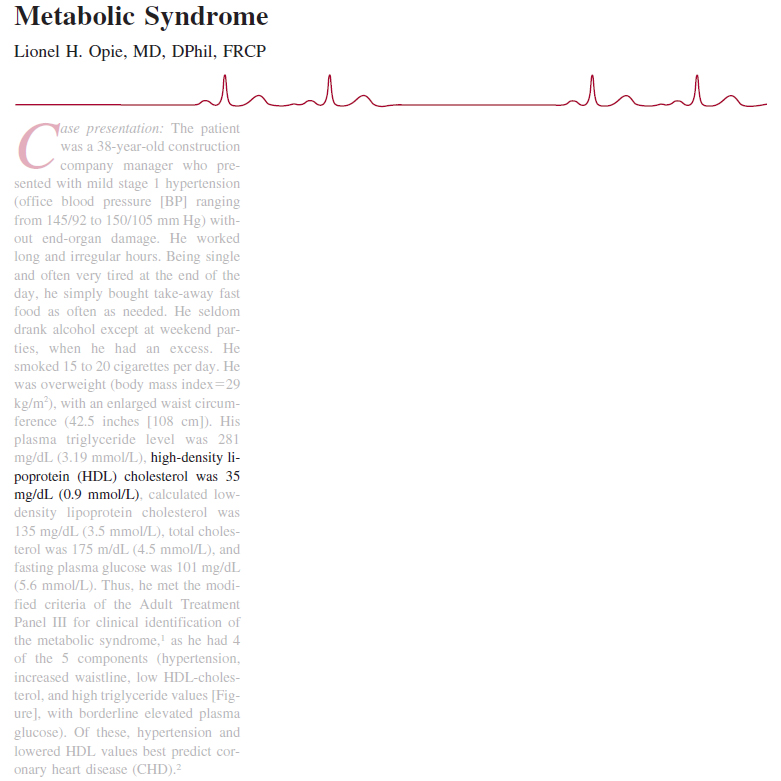 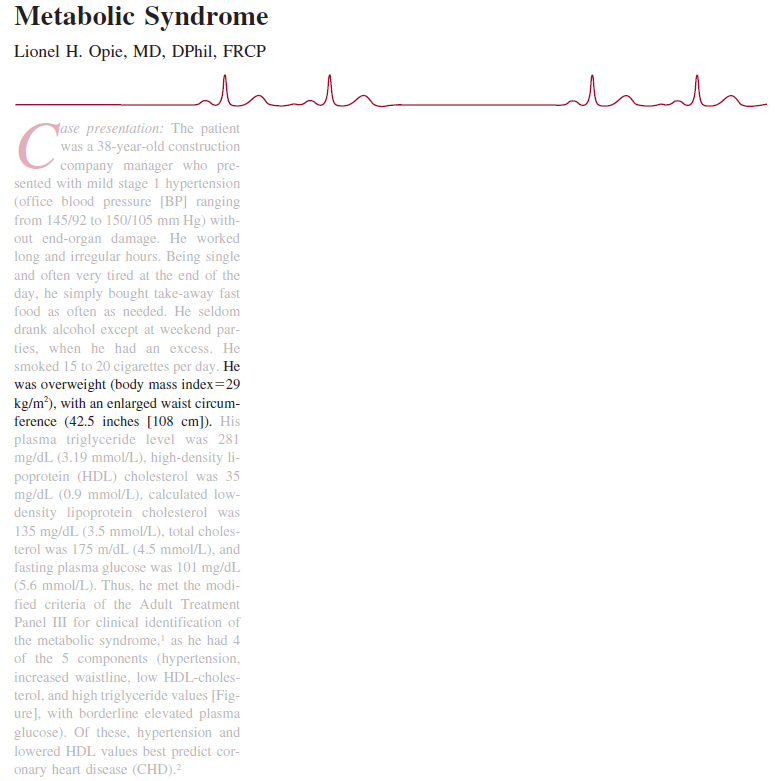 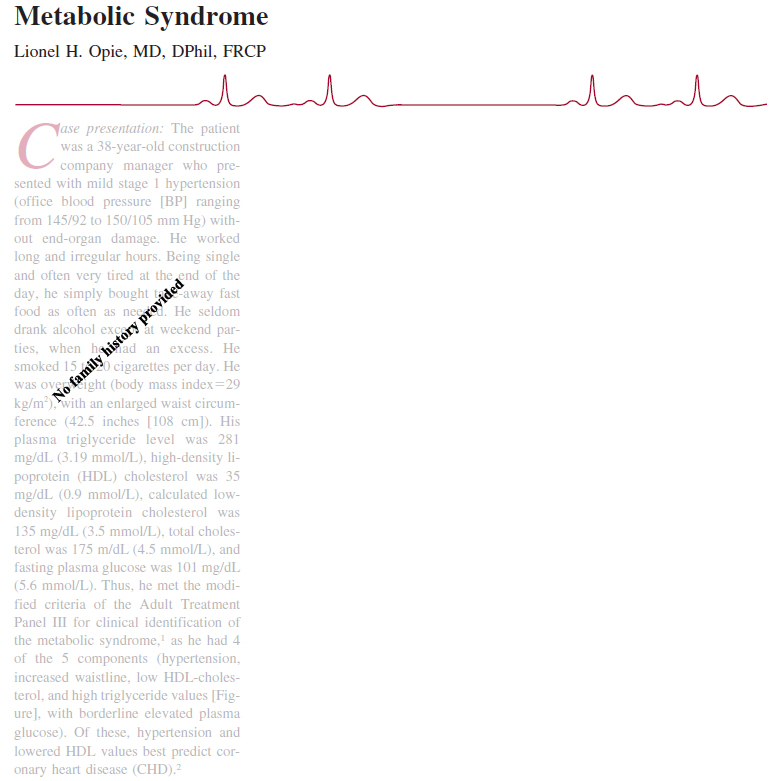 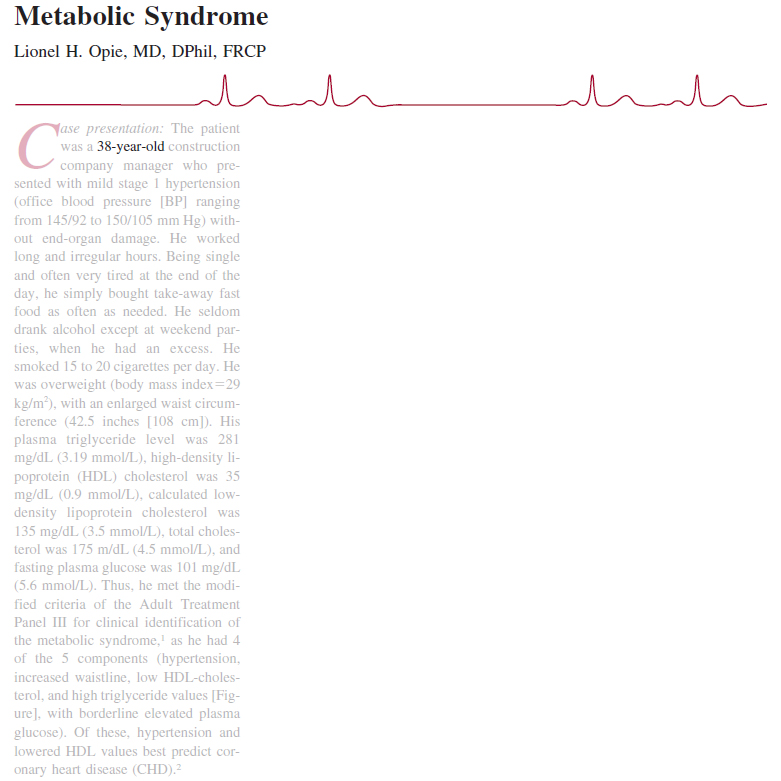 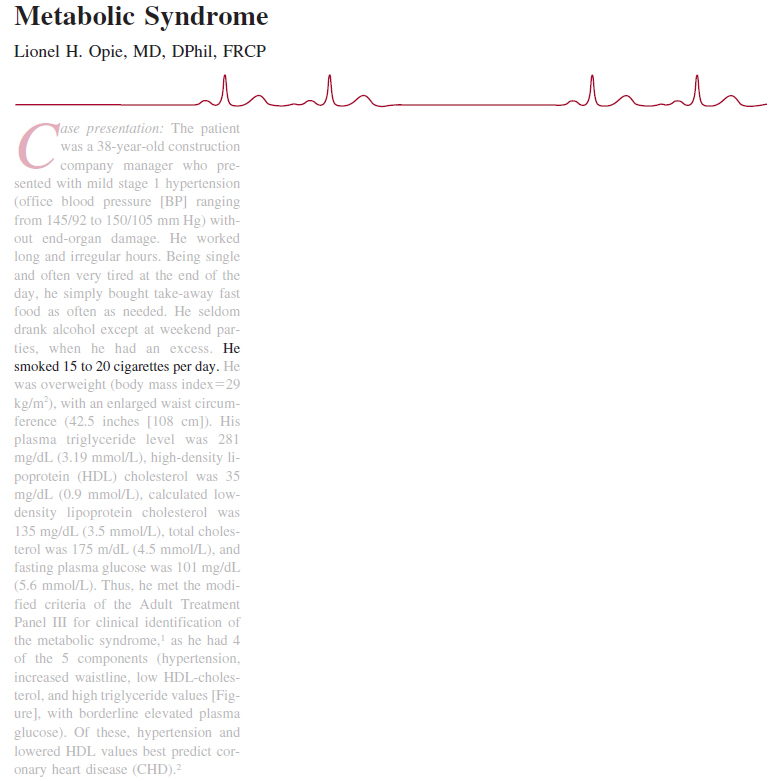 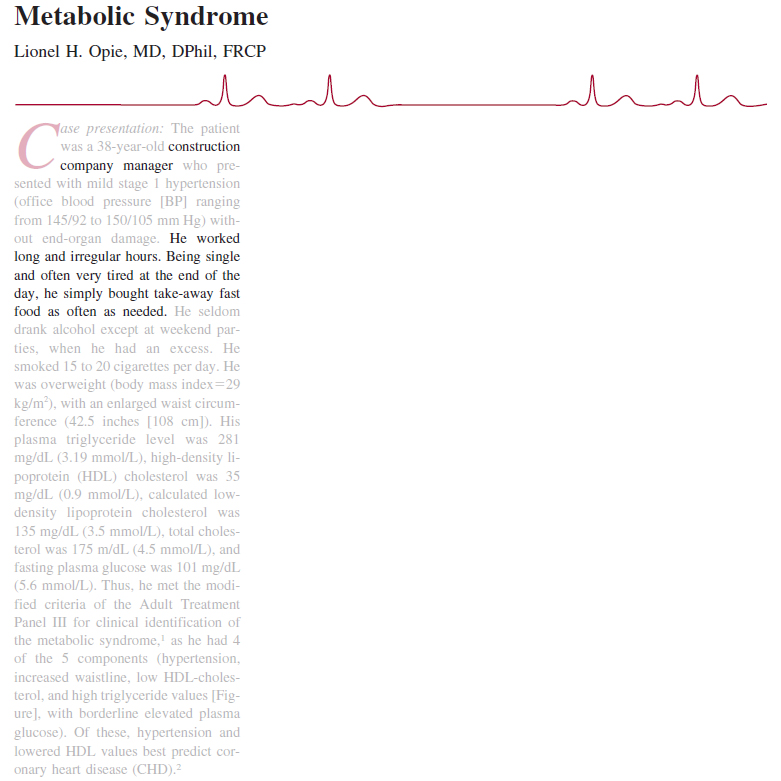 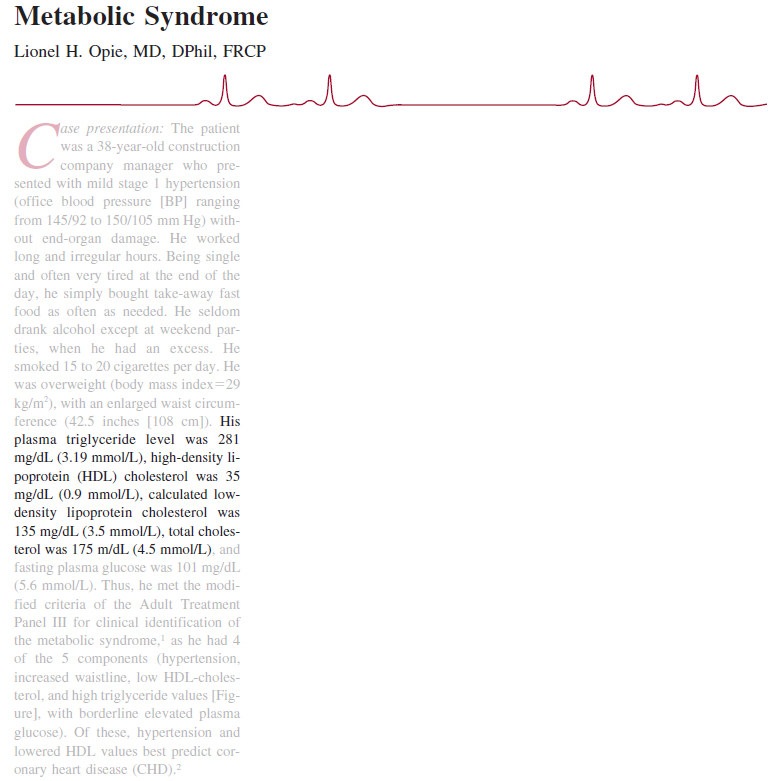 GETP9, pg. 293-295
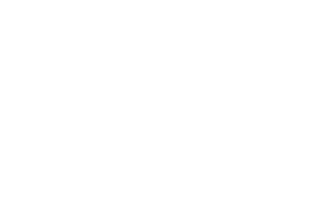 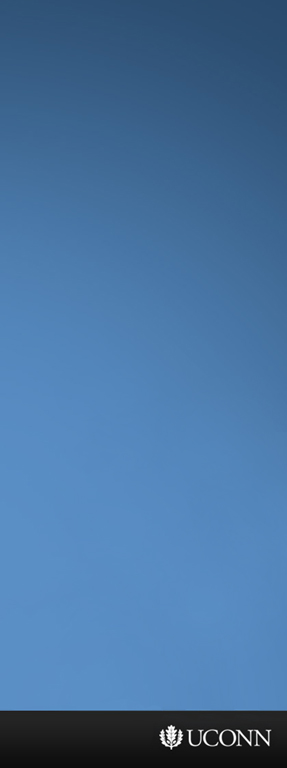 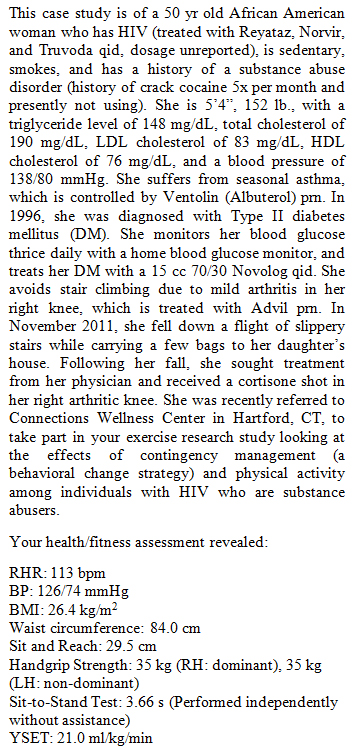 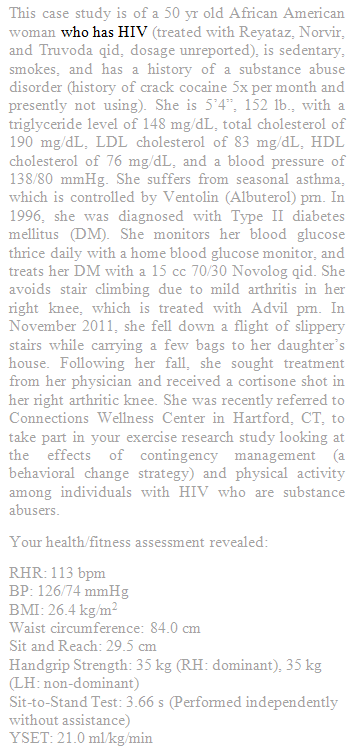 Contact or otherwise high-risk activities (e.g., skateboarding) should be avoided due to risk of bleeding
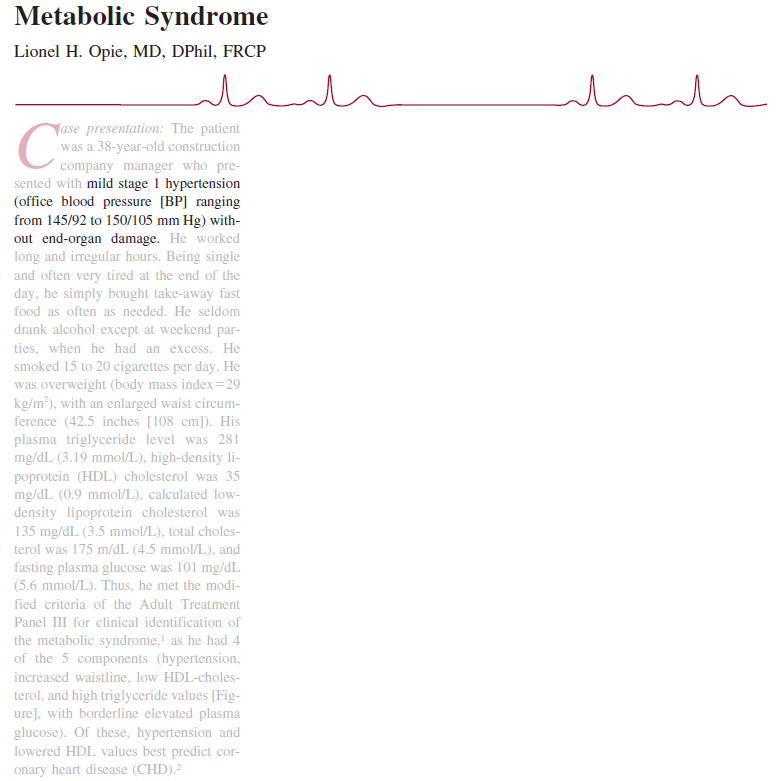 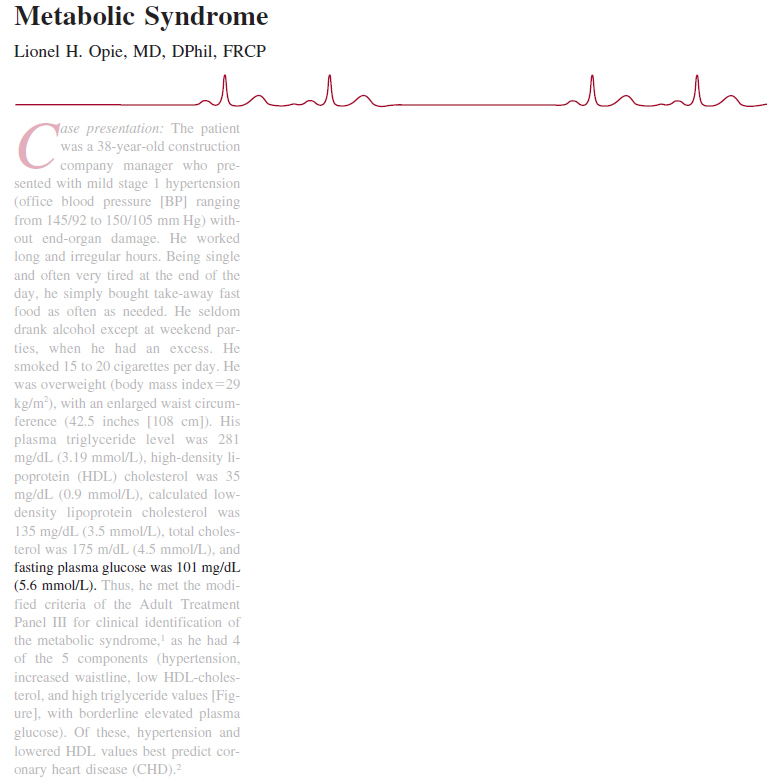 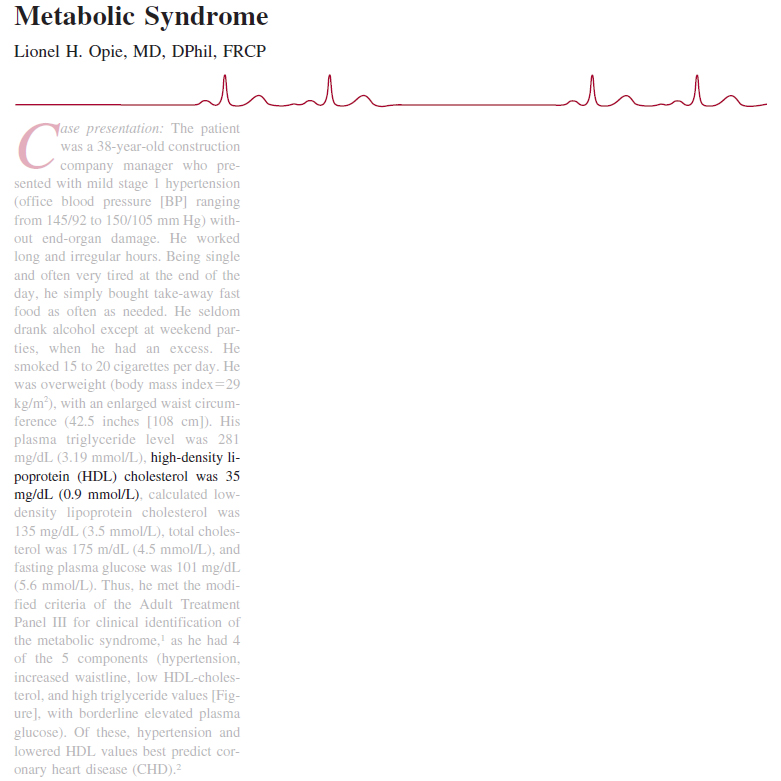 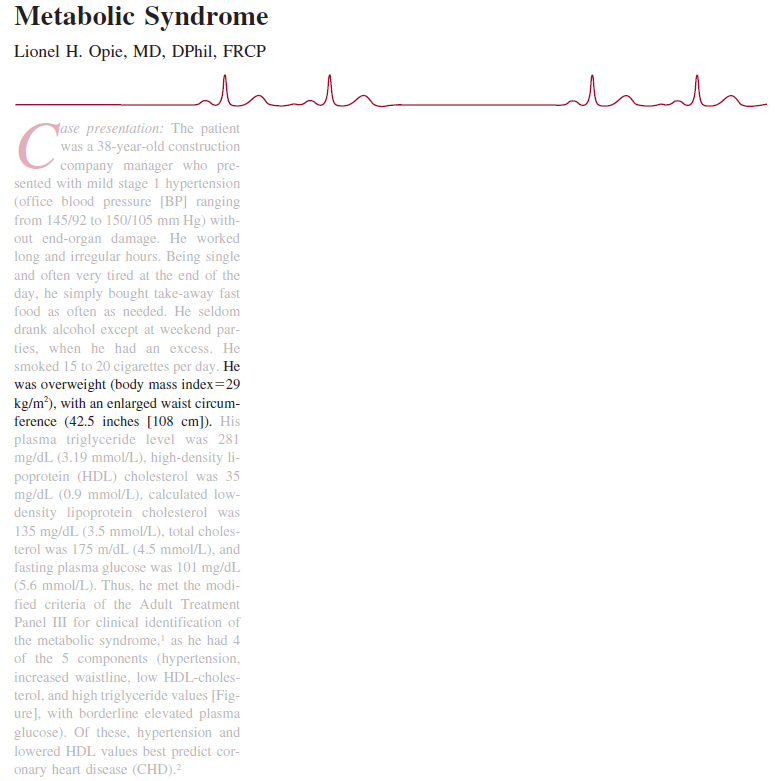 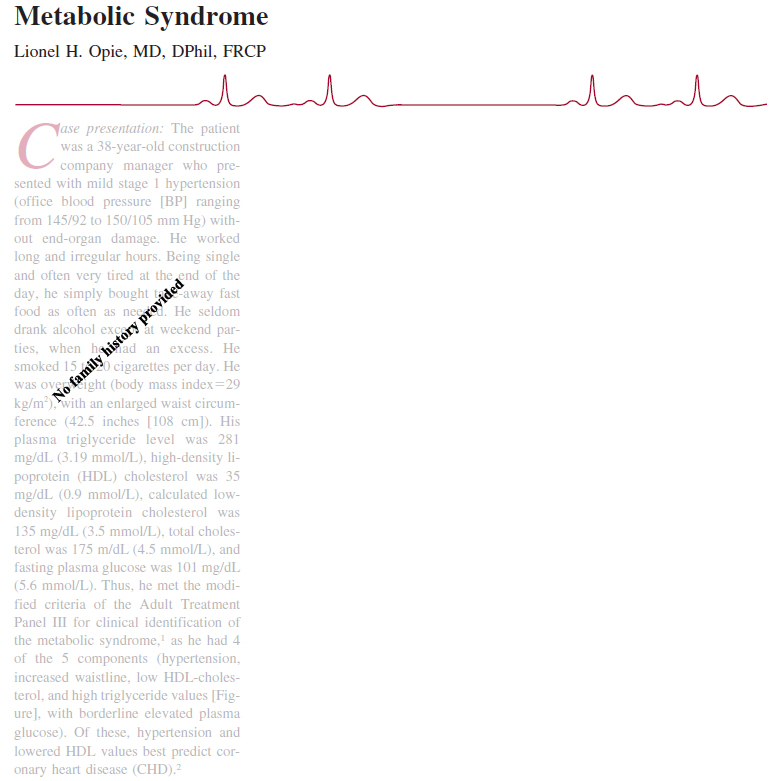 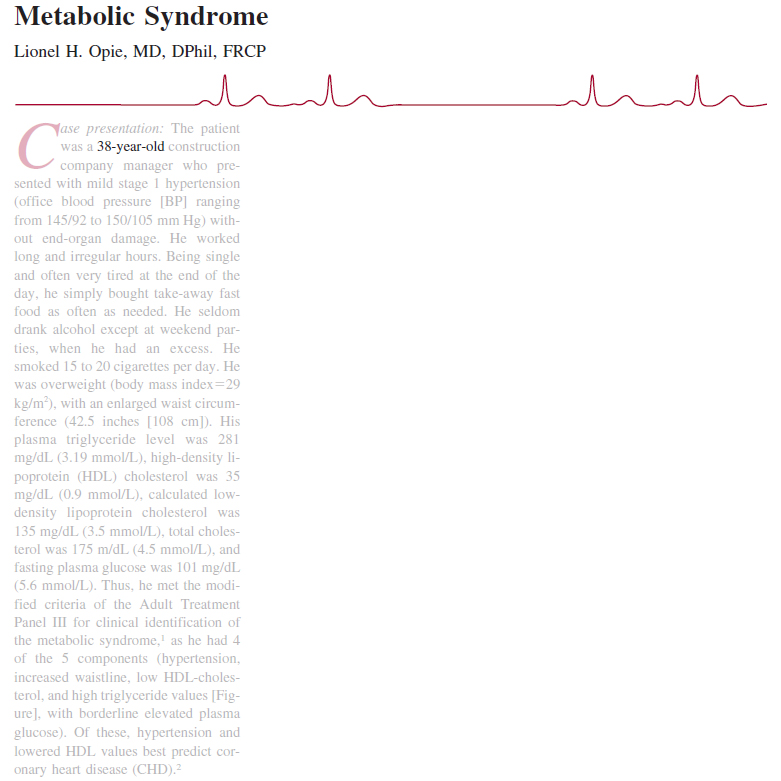 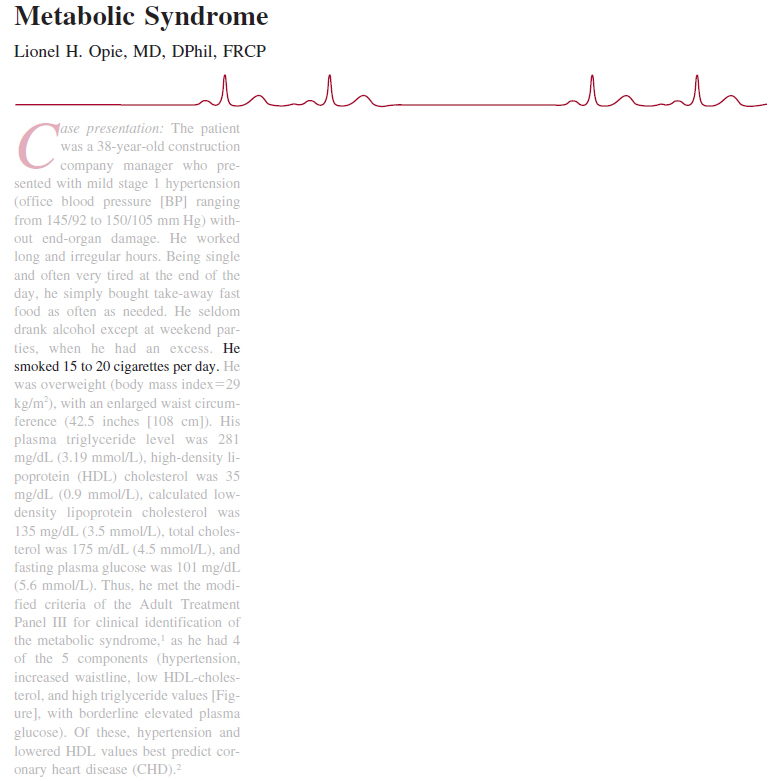 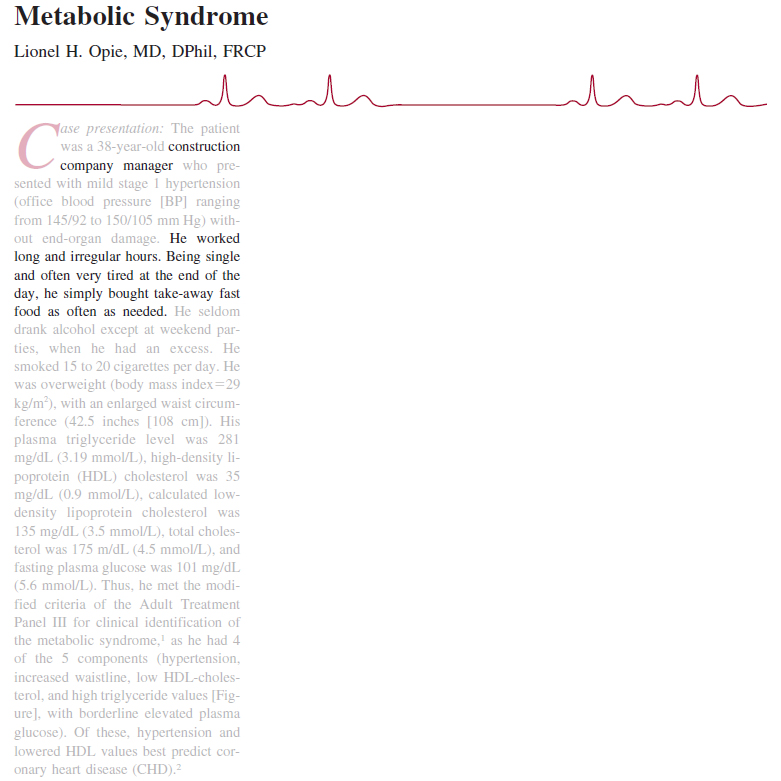 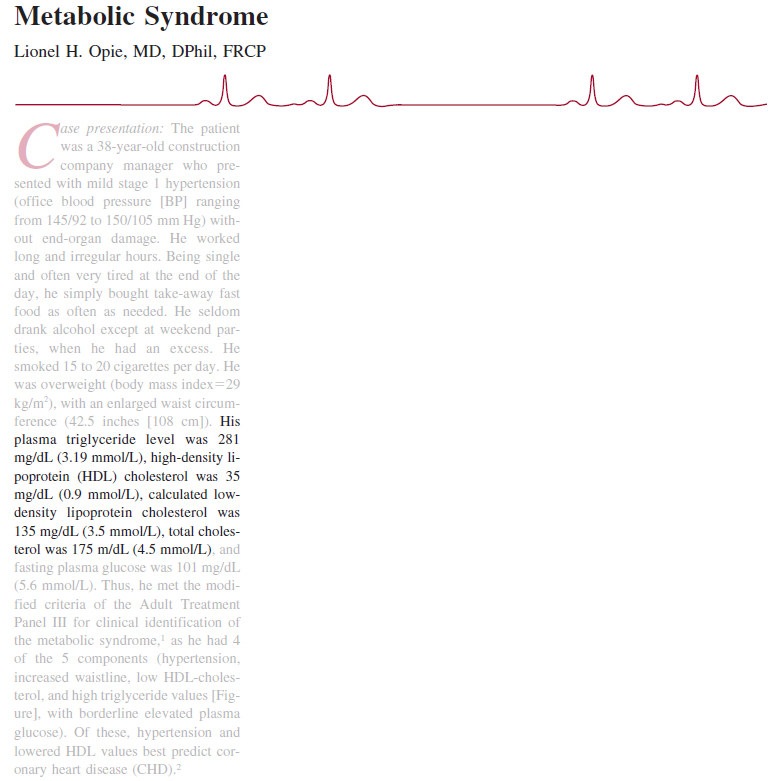 GETP9, pg. 293-295
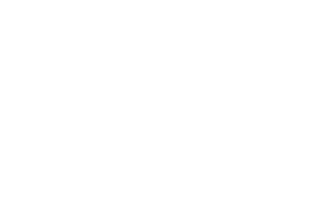 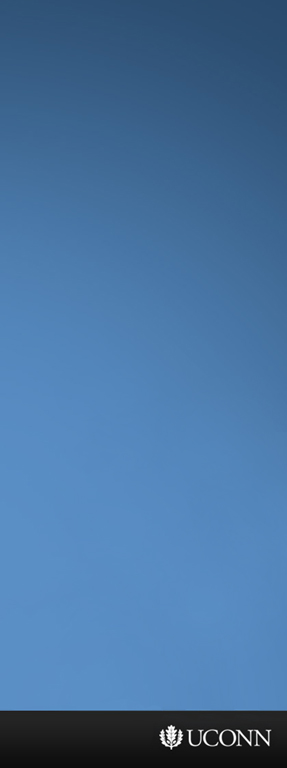 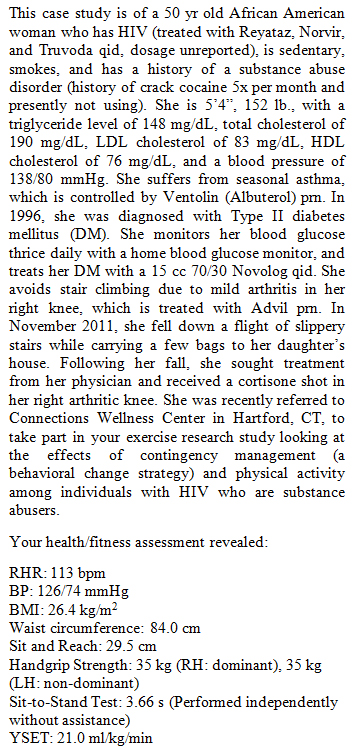 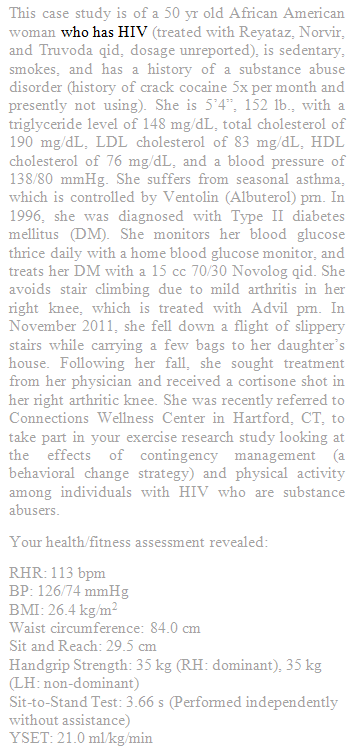 Contact or otherwise high-risk activities (e.g., skateboarding) should be avoided due to risk of bleeding

Osteopenia is common; if present, weight-bearing activities should be included
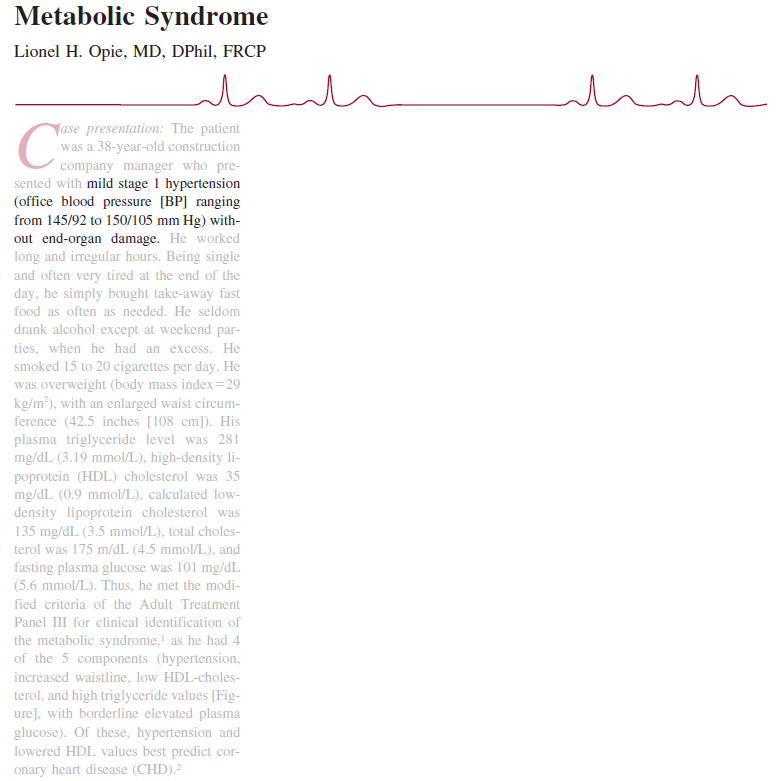 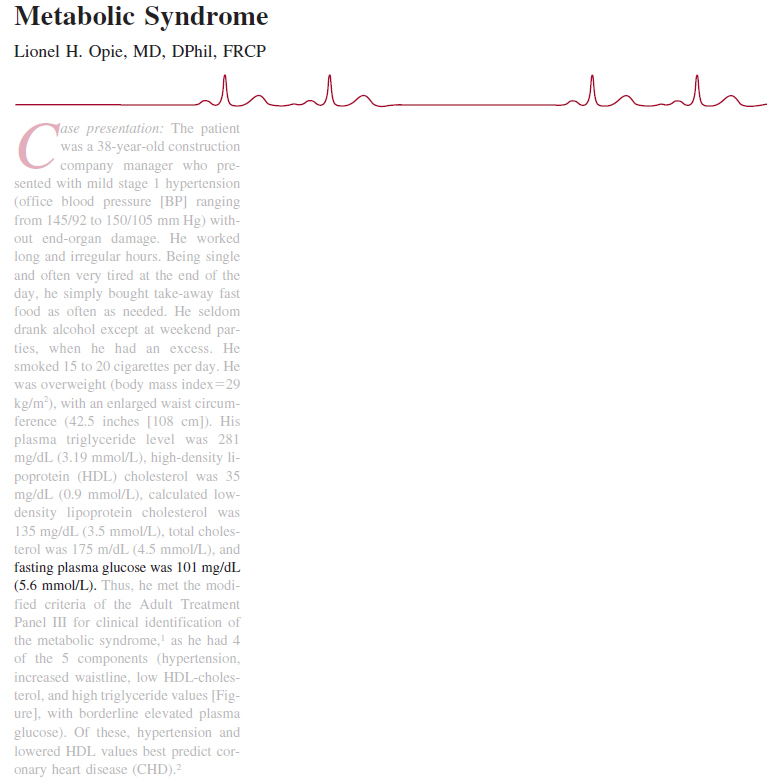 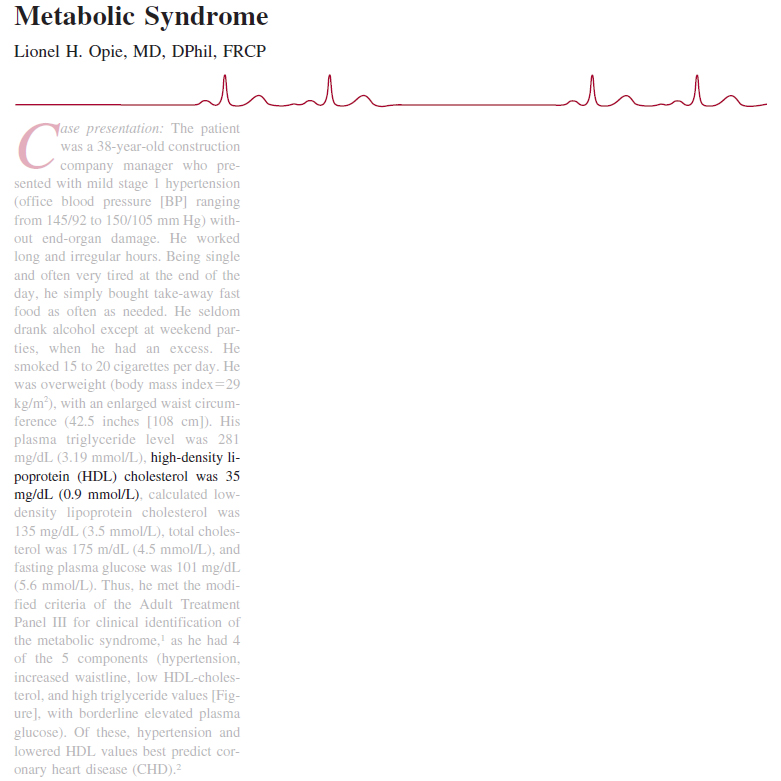 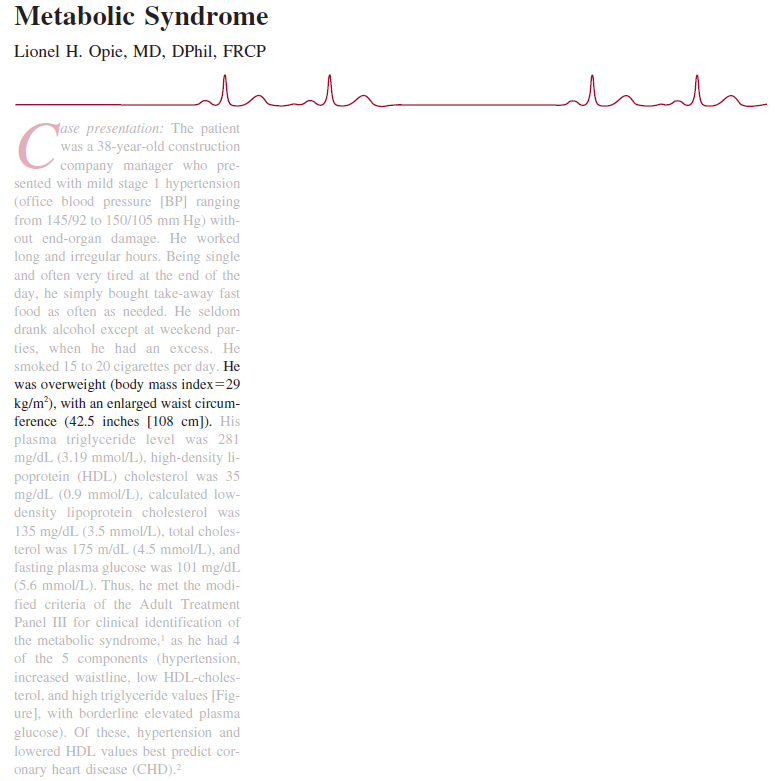 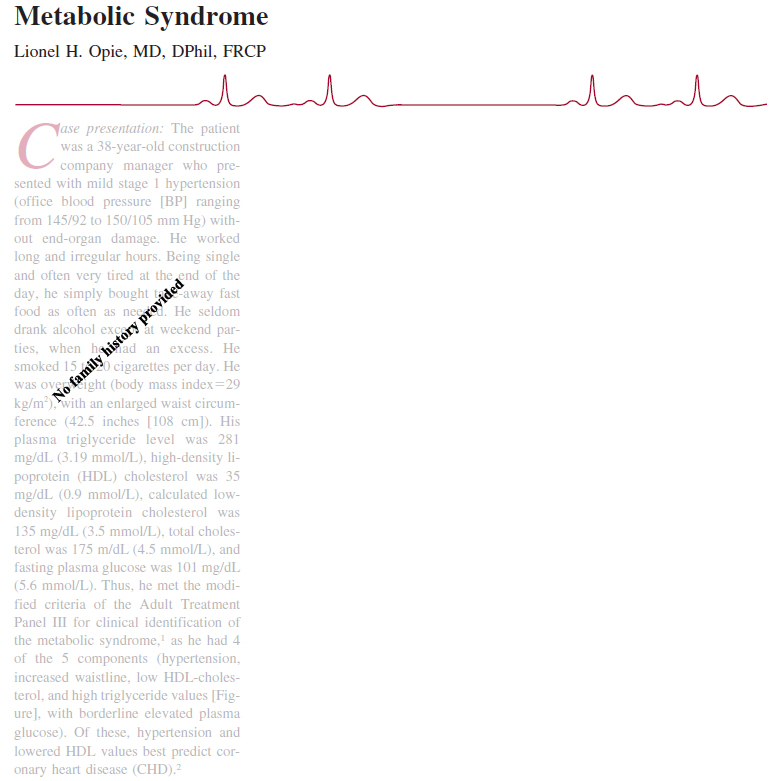 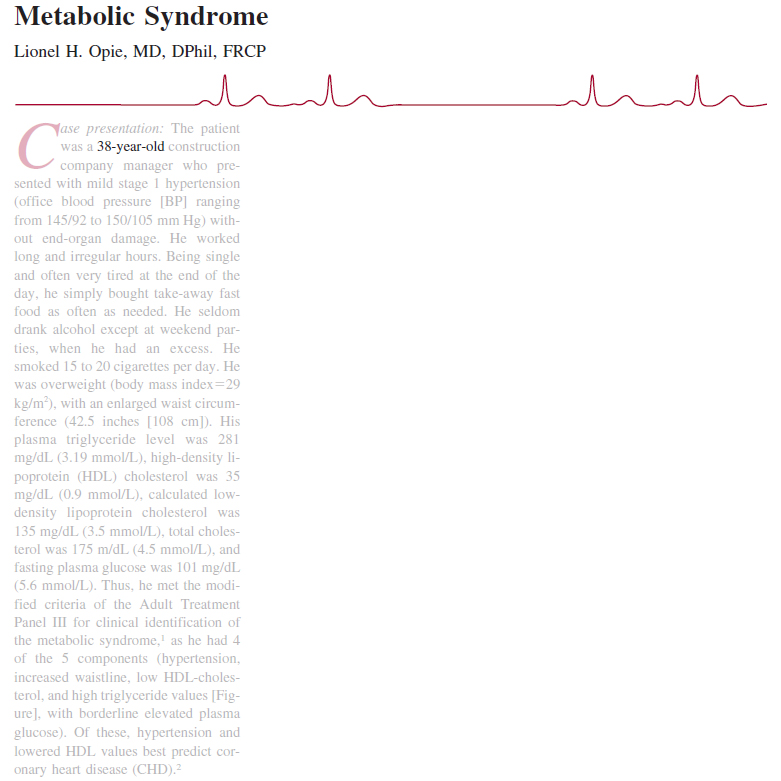 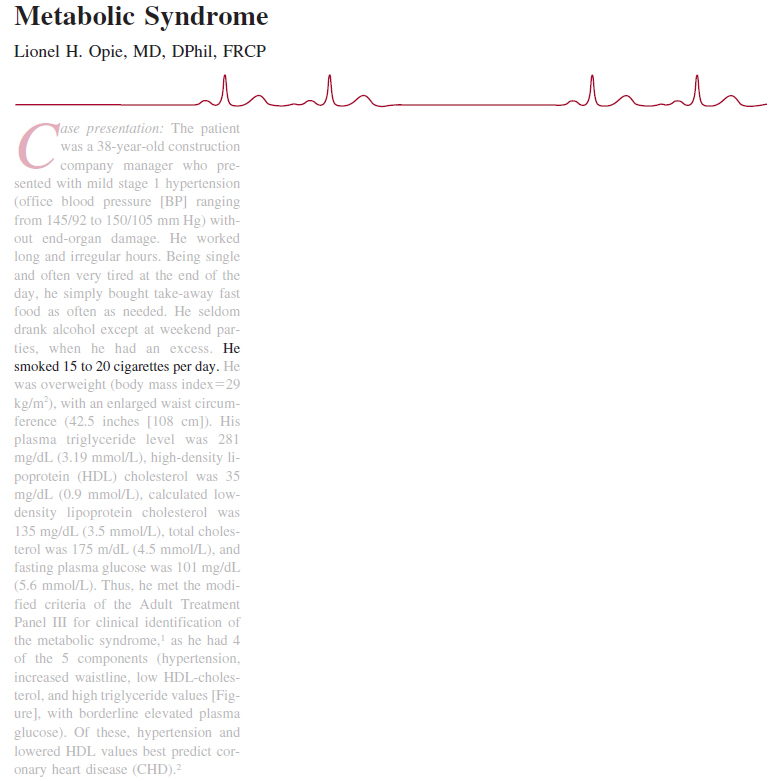 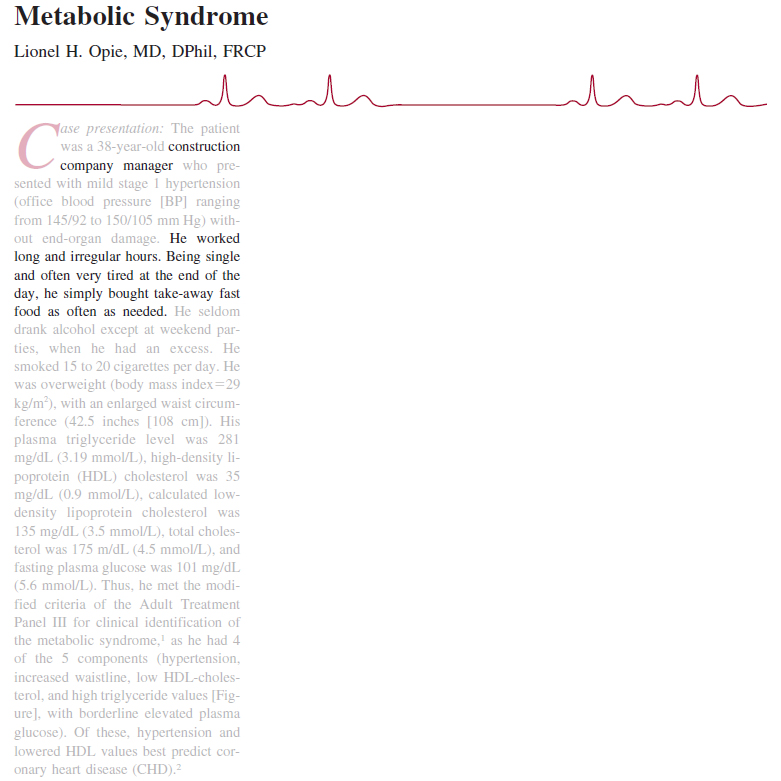 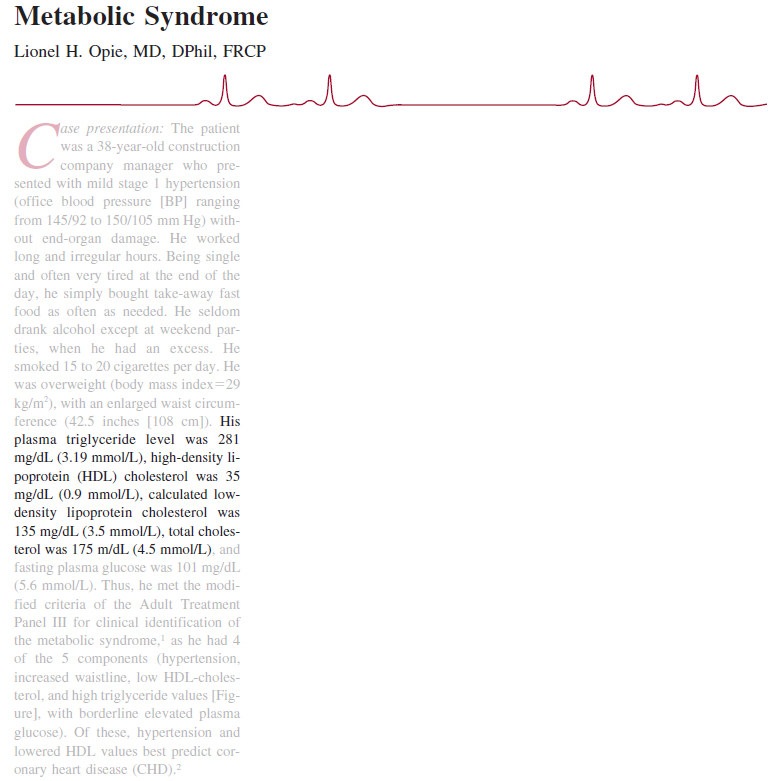 GETP9, pg. 293-295
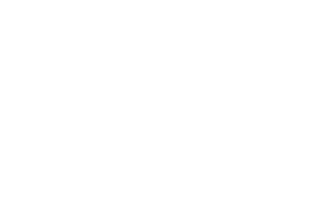 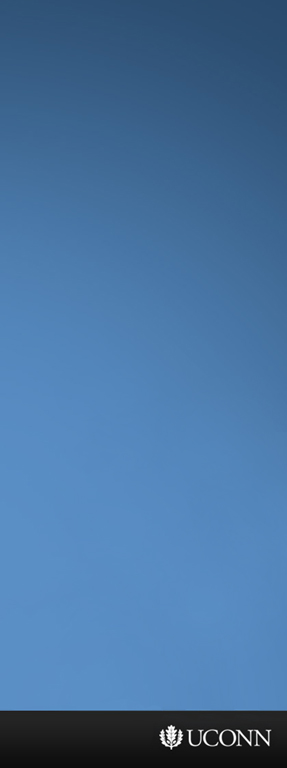 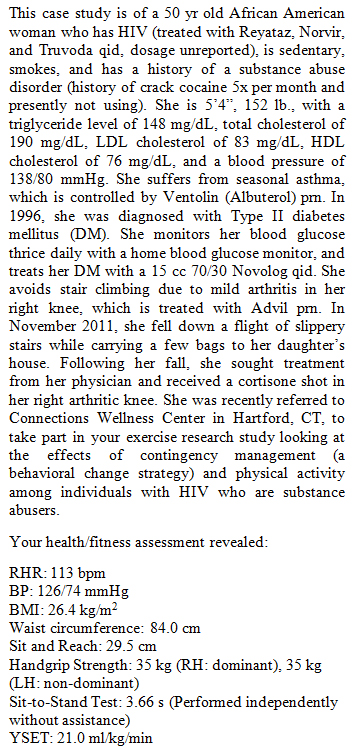 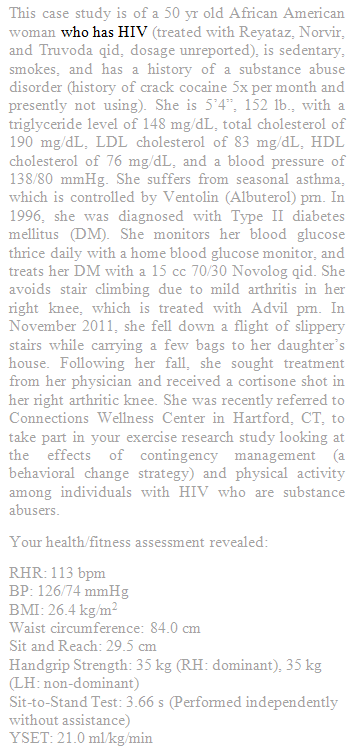 Contact or otherwise high-risk activities (e.g., skateboarding) should be avoided due to risk of bleeding

Osteopenia is common; if present, weight-bearing activities should be included

Variability of health/capacity is often high, so  choice of exercises might reflect day-to-day state more than chronic health
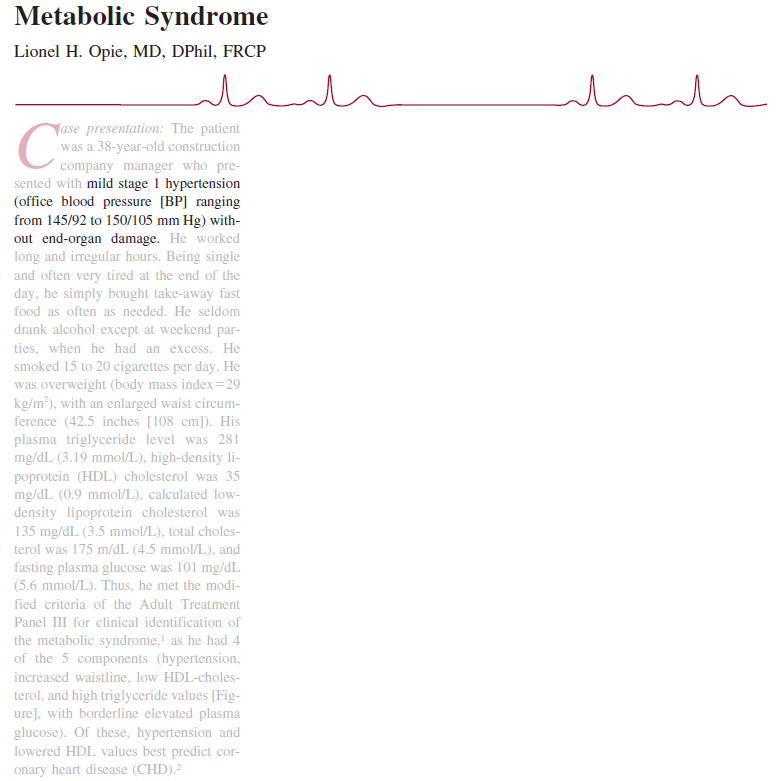 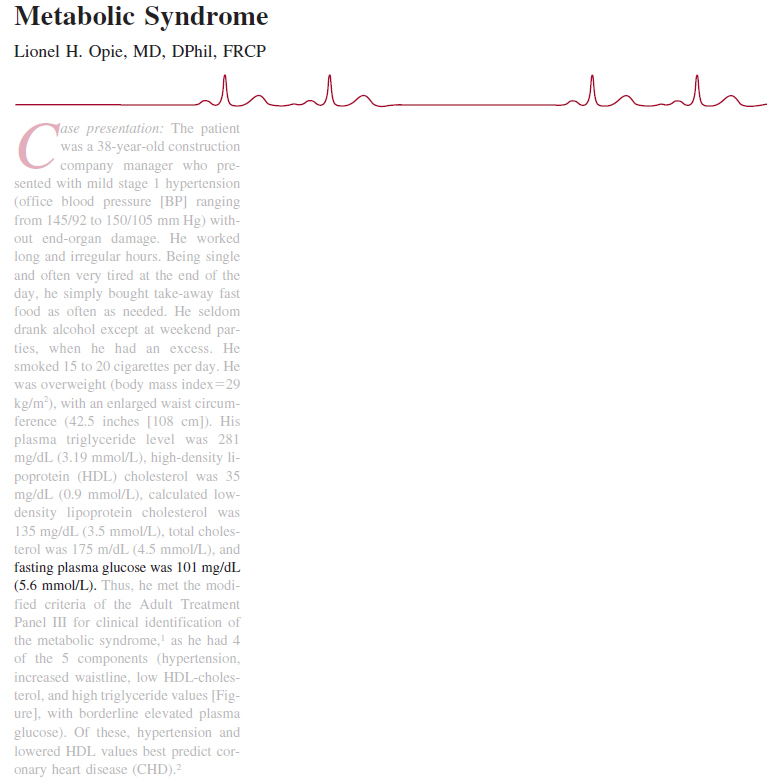 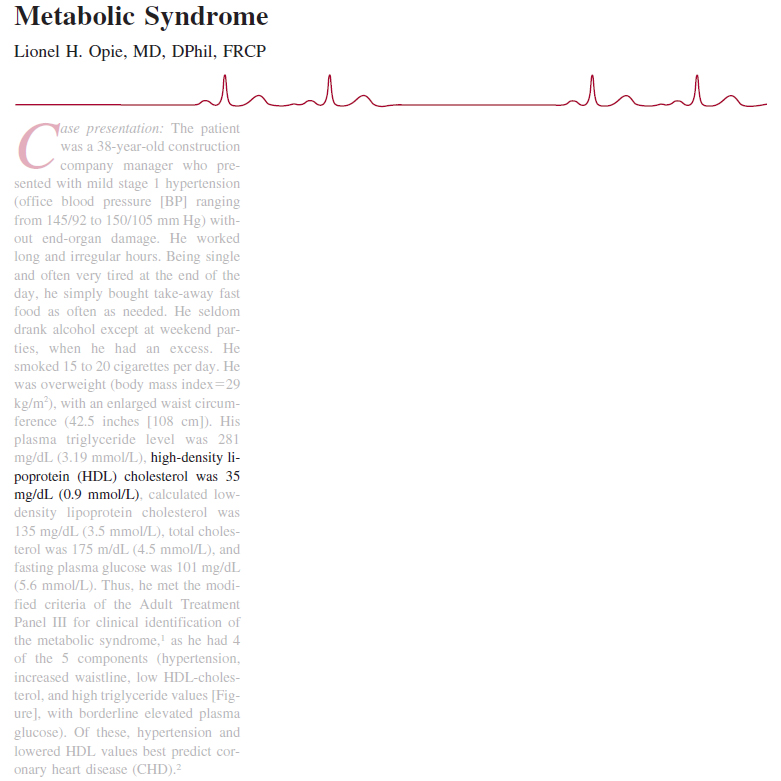 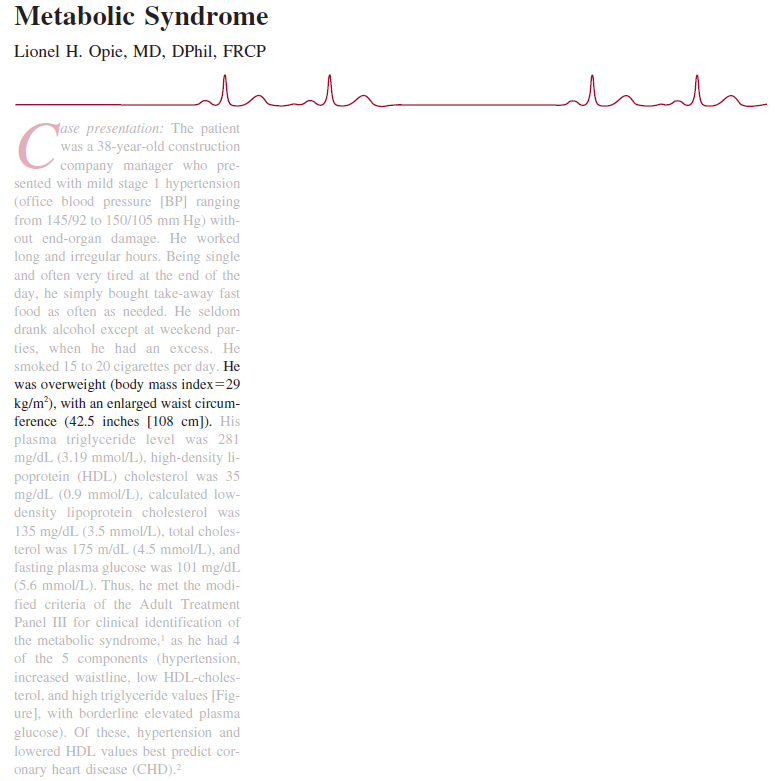 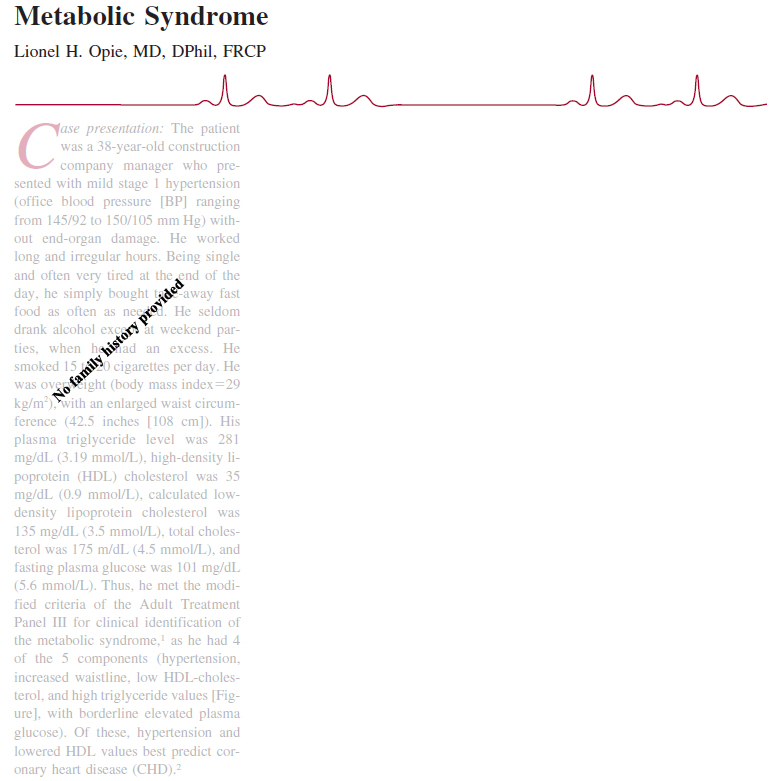 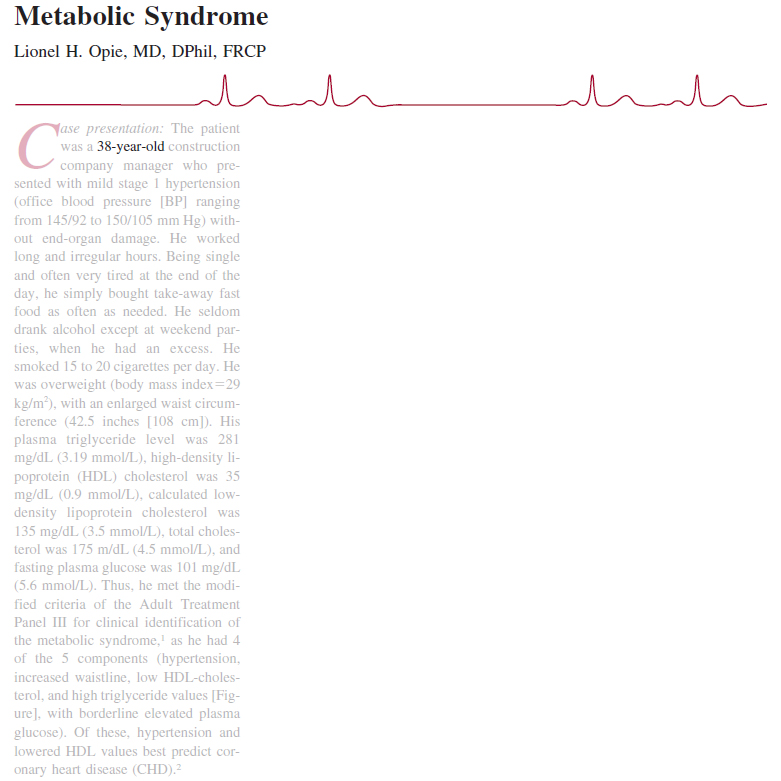 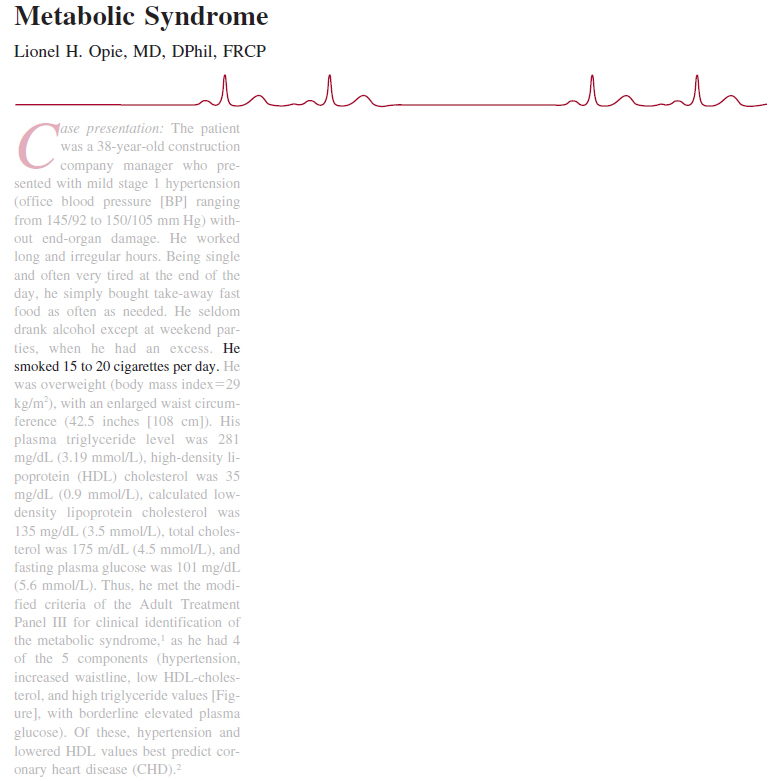 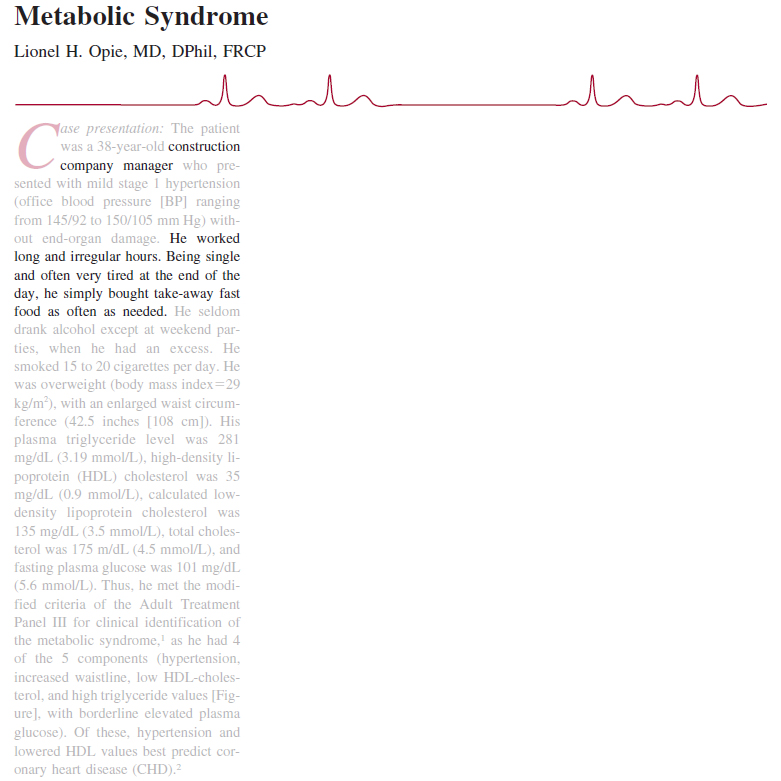 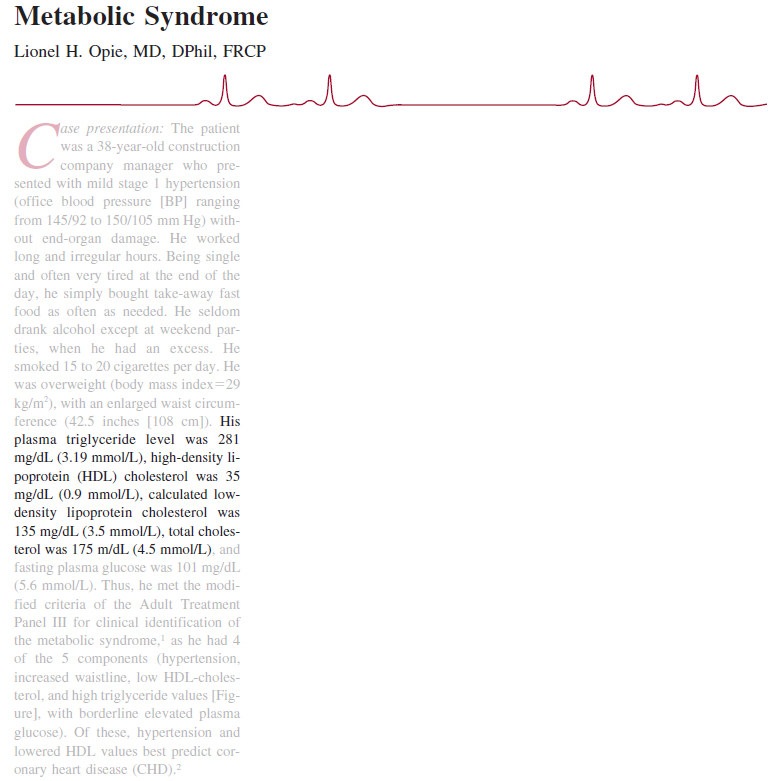 GETP9, pg. 293-295
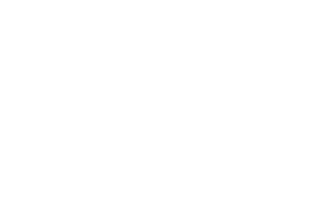 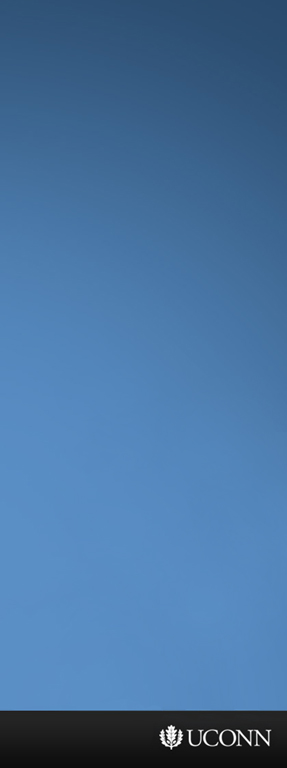 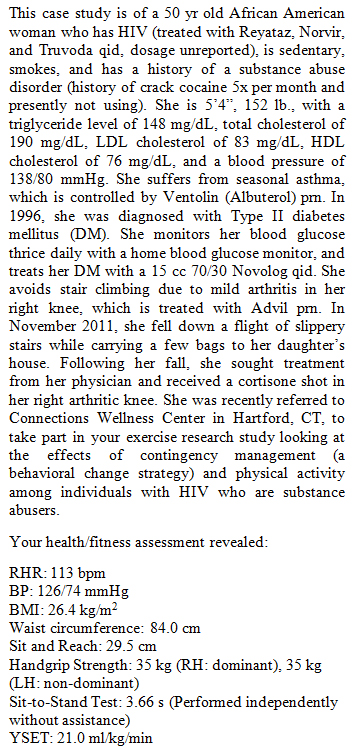 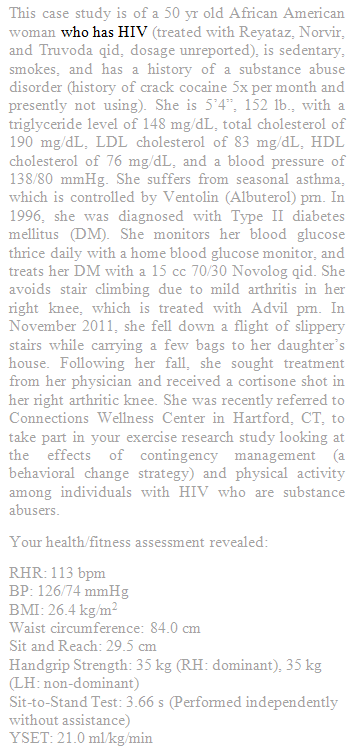 Contact or otherwise high-risk activities (e.g., skateboarding) should be avoided due to risk of bleeding

Osteopenia is common; if present, weight-bearing activities should be included

Variability of health/capacity is often high, so  choice of exercises might reflect day-to-day state more than chronic health

If asymptomatic, the ACSM Guidelines for healthy individuals should be used
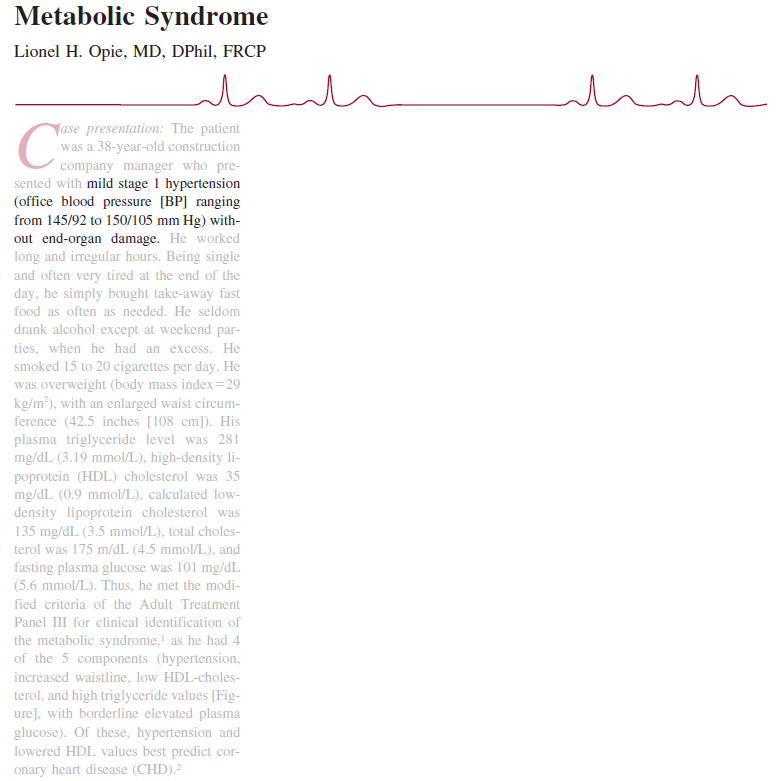 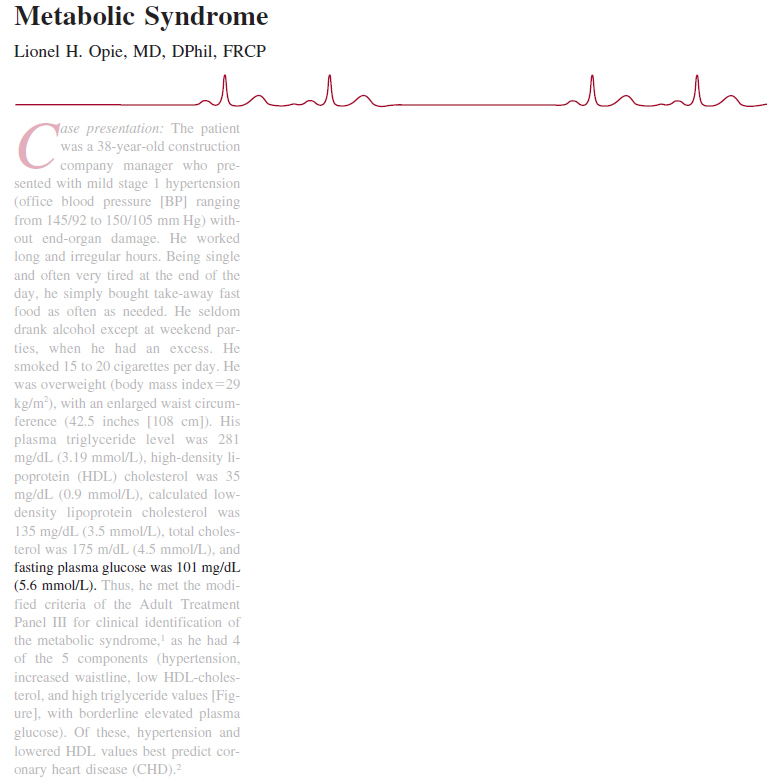 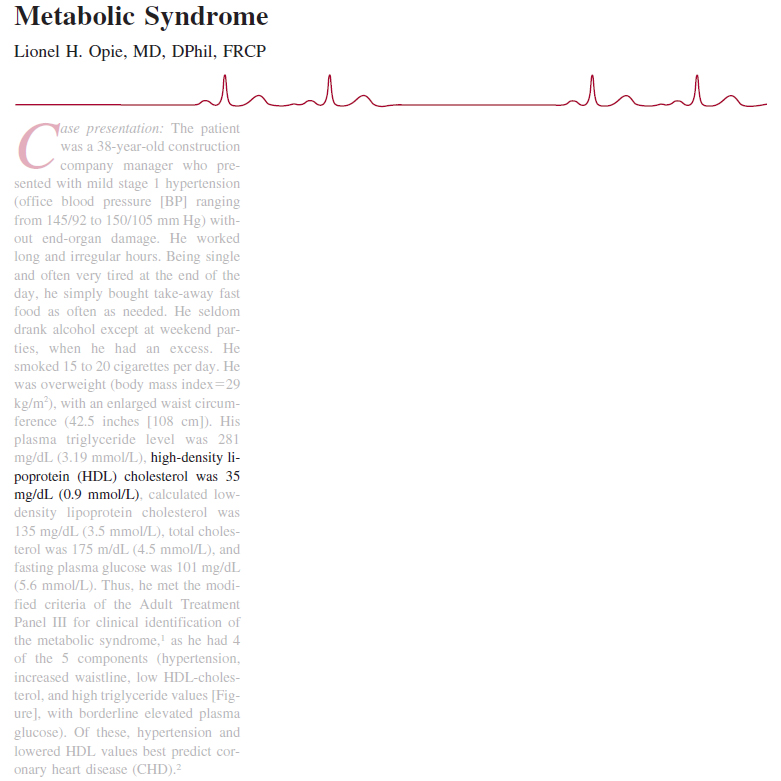 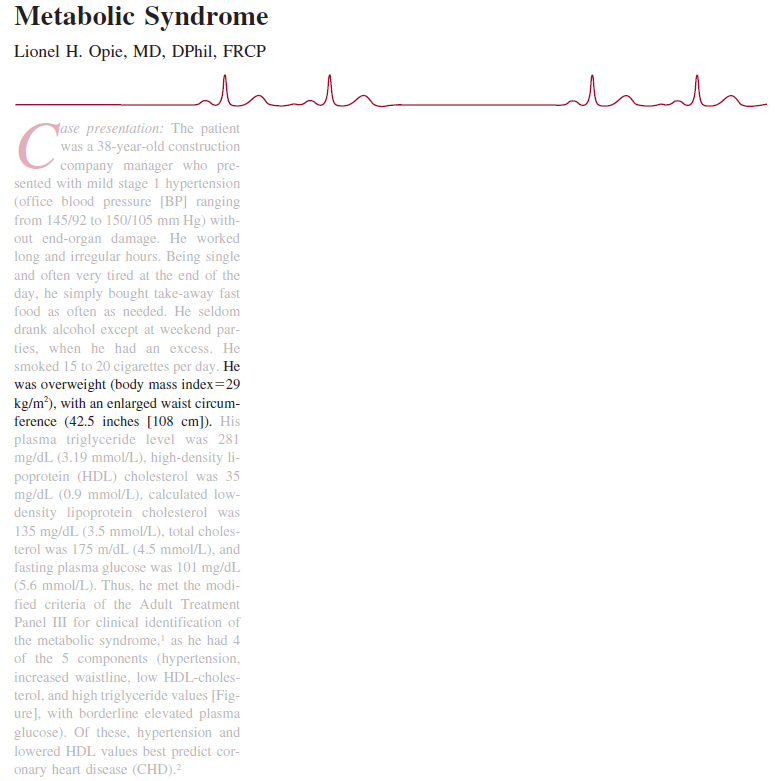 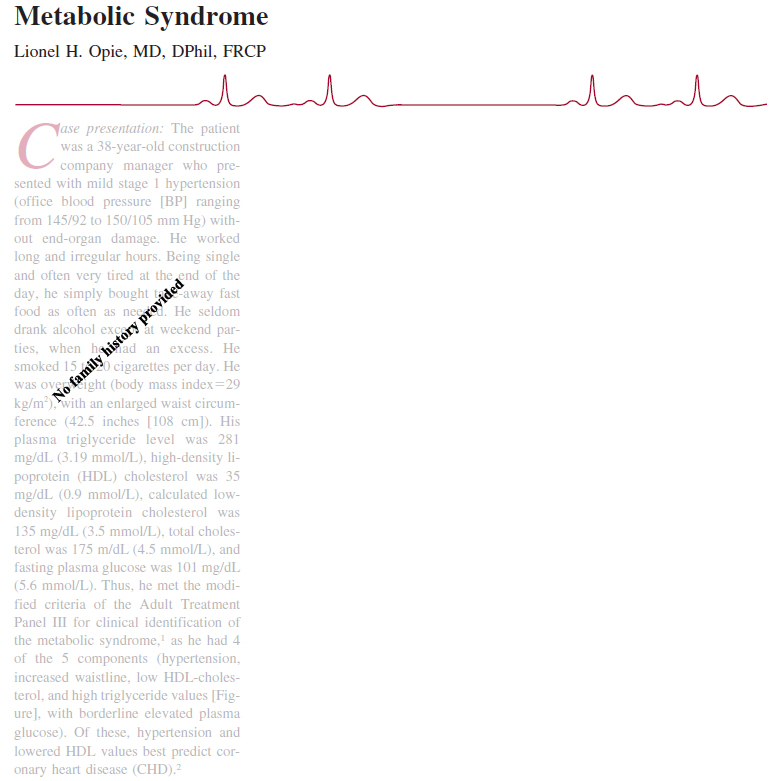 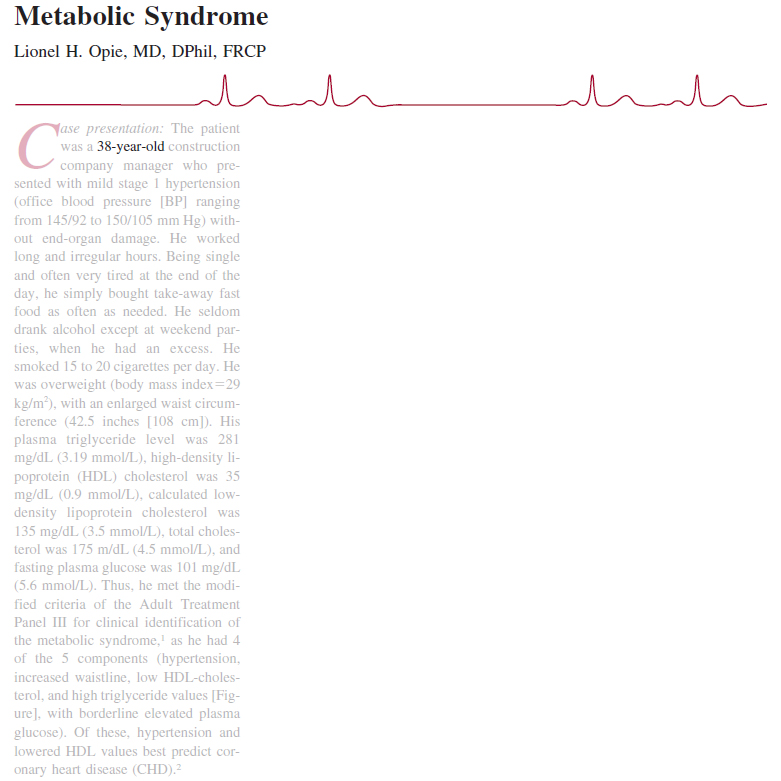 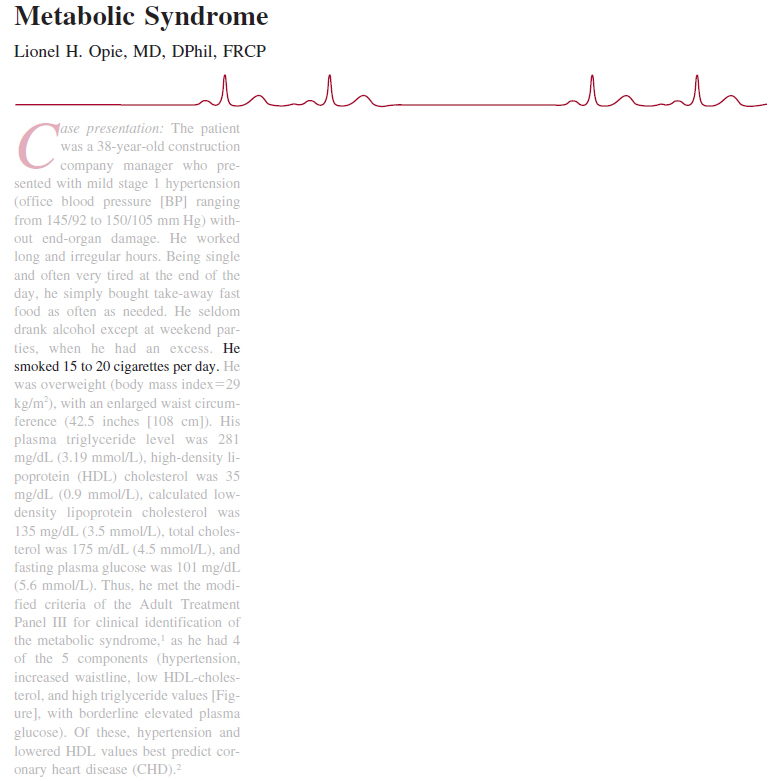 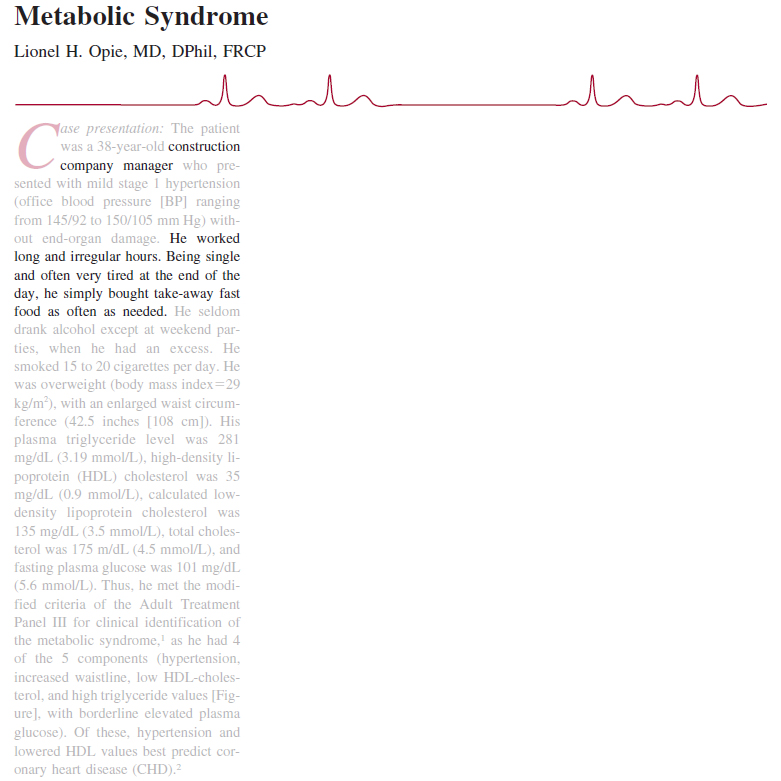 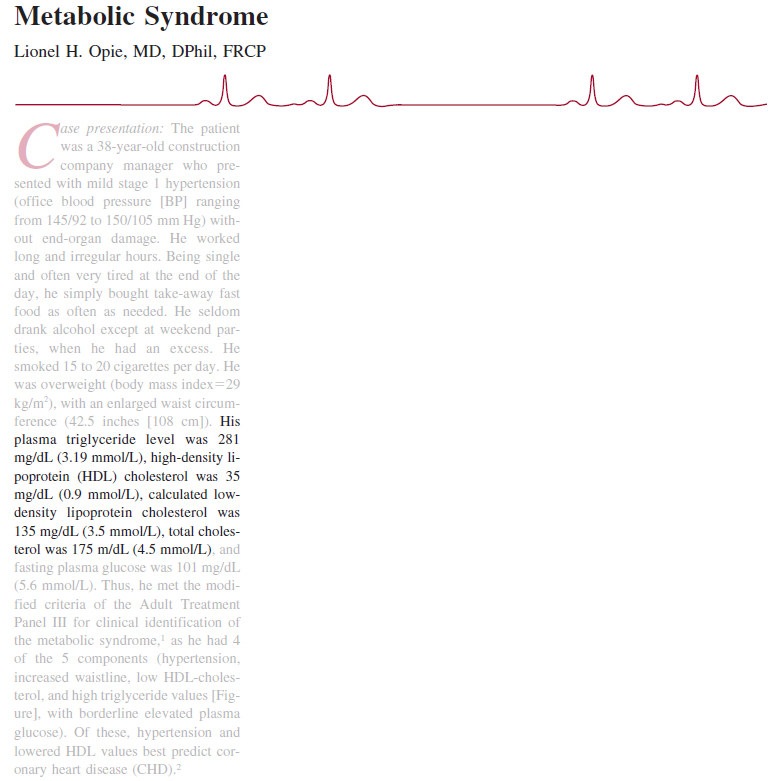 GETP9, pg. 293-295
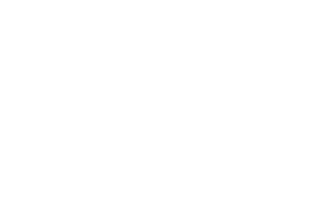 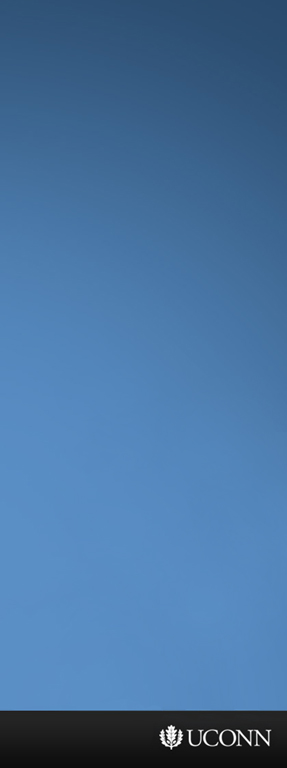 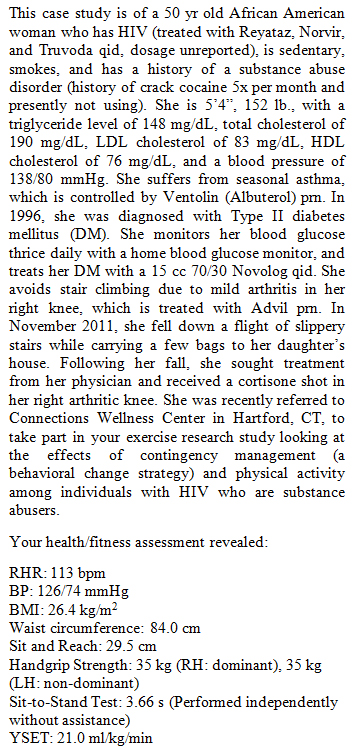 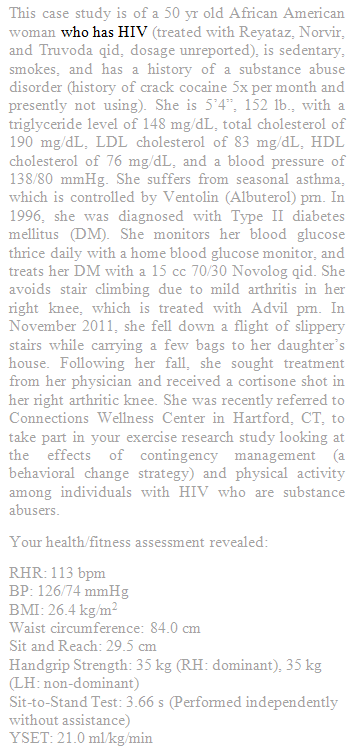 Contact or otherwise high-risk activities (e.g., skateboarding) should be avoided due to risk of bleeding

Osteopenia is common; if present, weight-bearing activities should be included

Variability of health/capacity is often high, so  choice of exercises might reflect day-to-day state more than chronic health

If asymptomatic, the ACSM Guidelines for healthy individuals should be used

If symptomatic, the chosen exercises should enable supervision
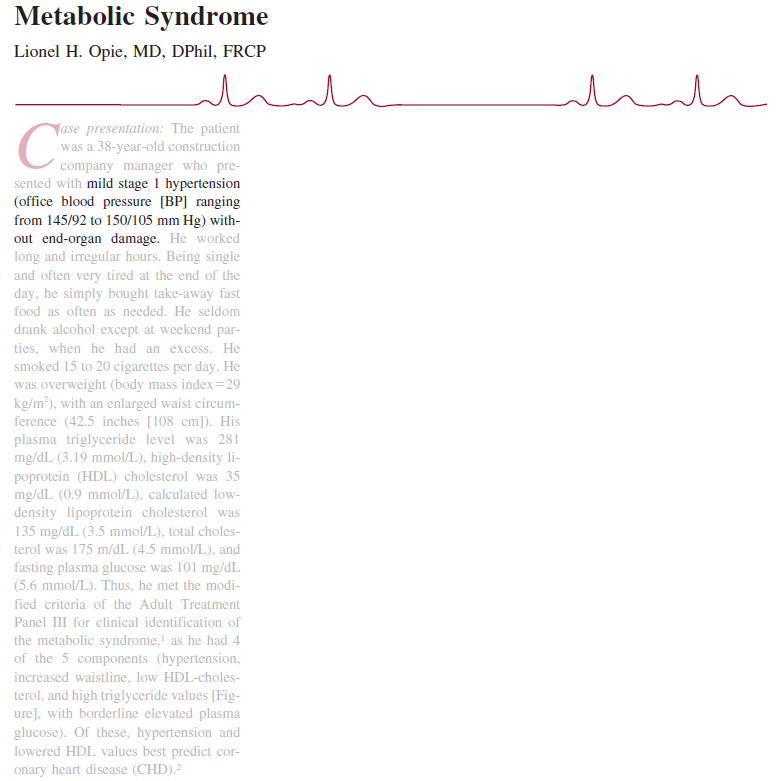 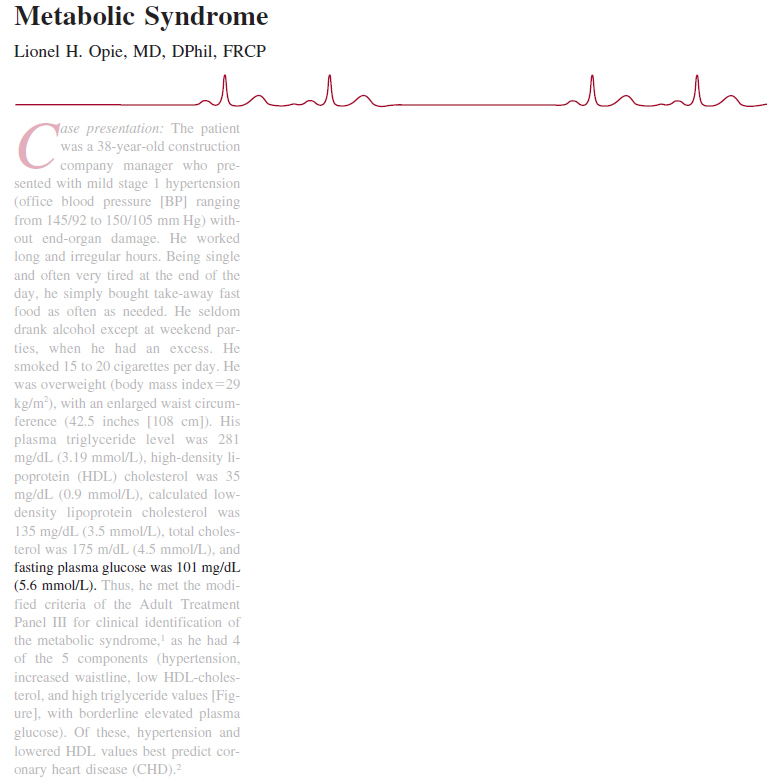 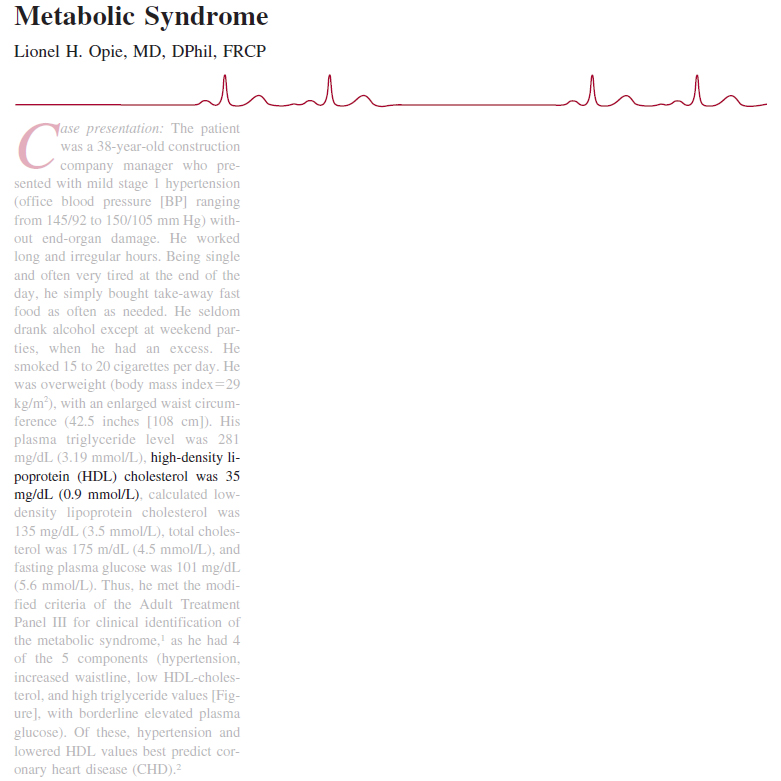 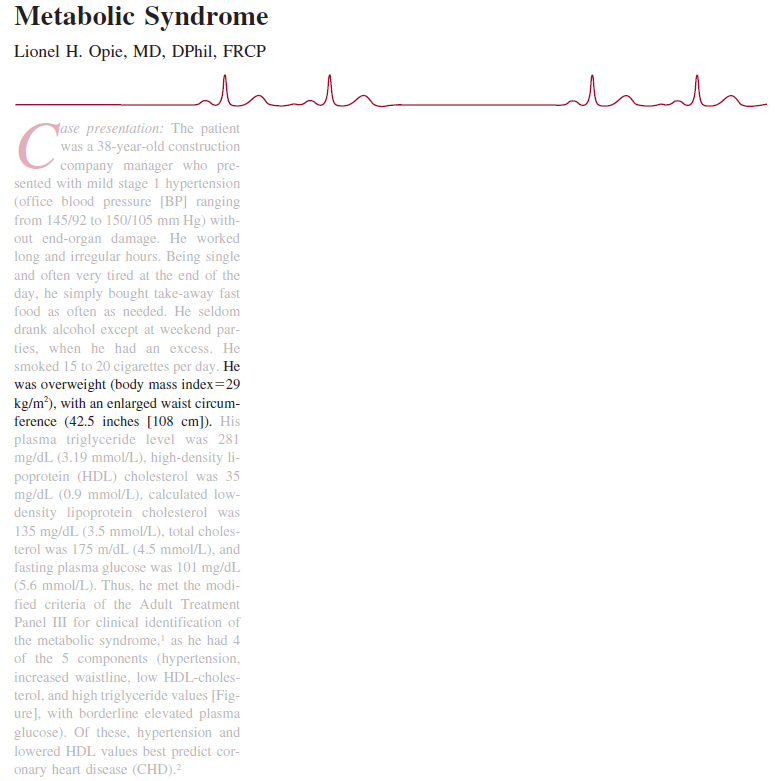 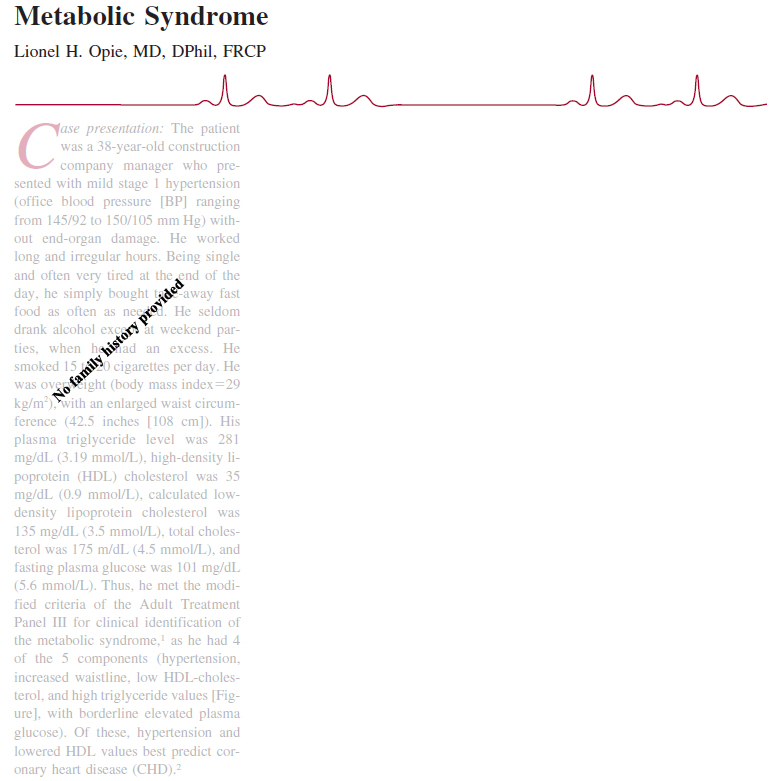 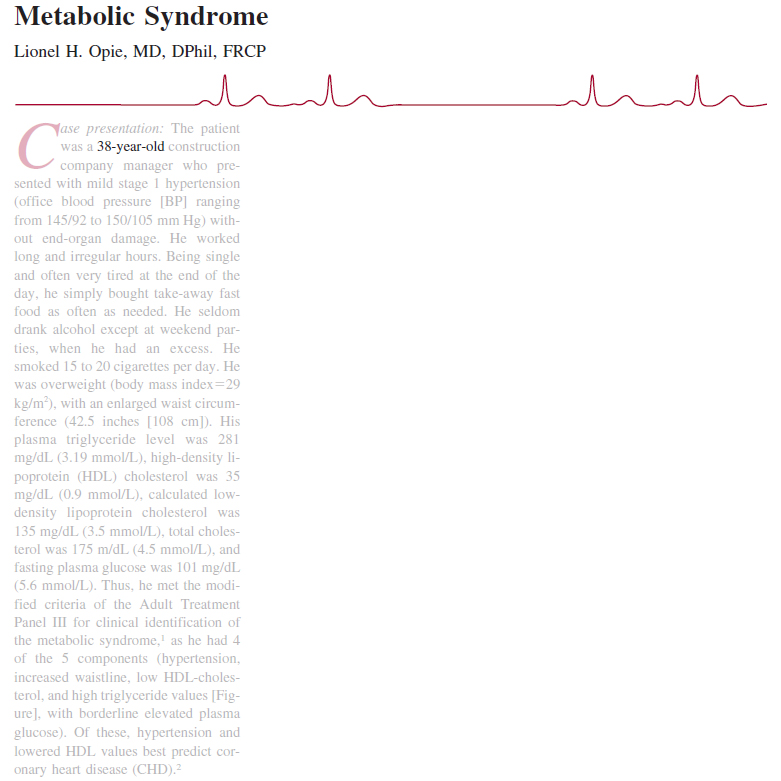 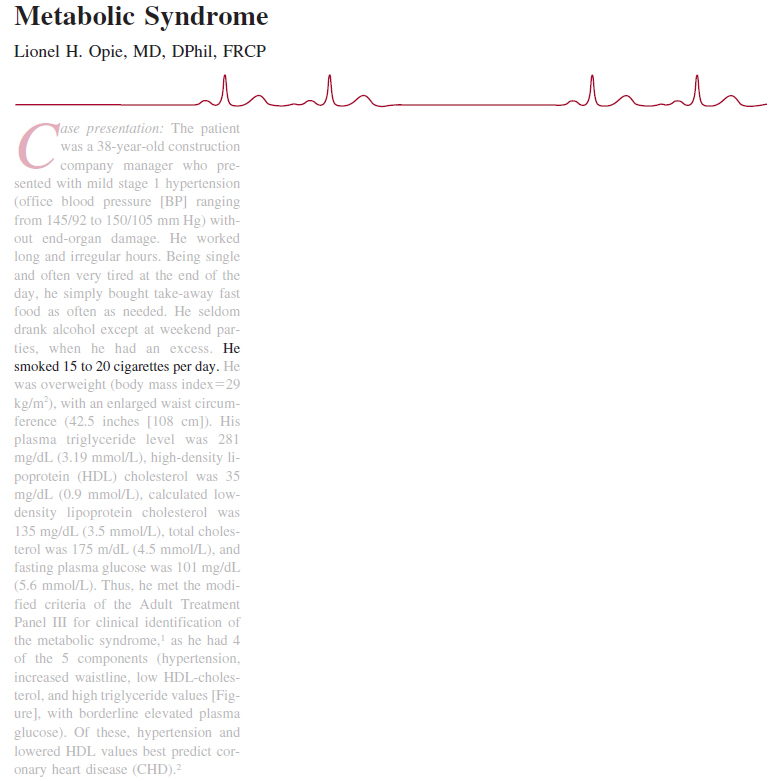 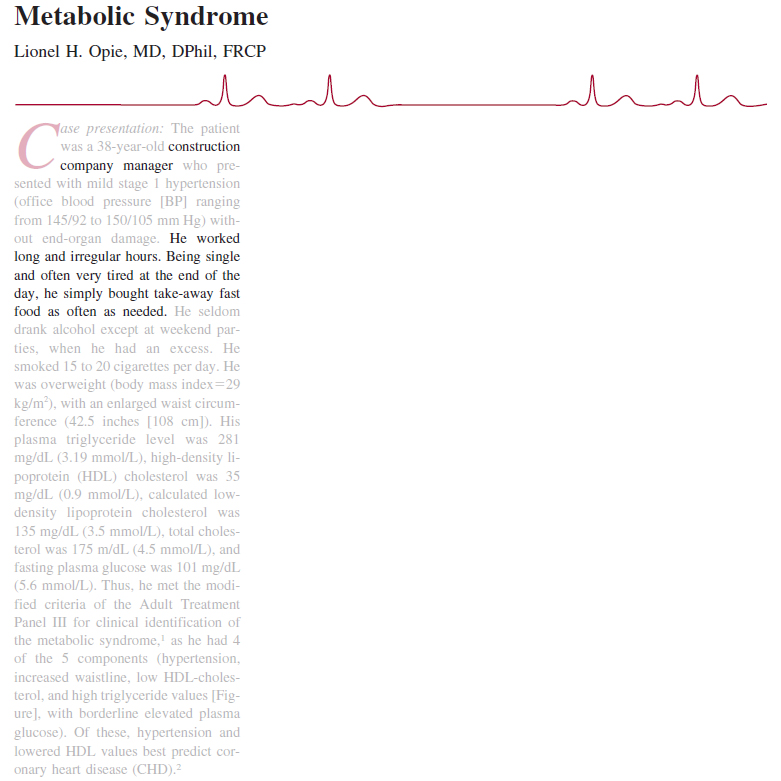 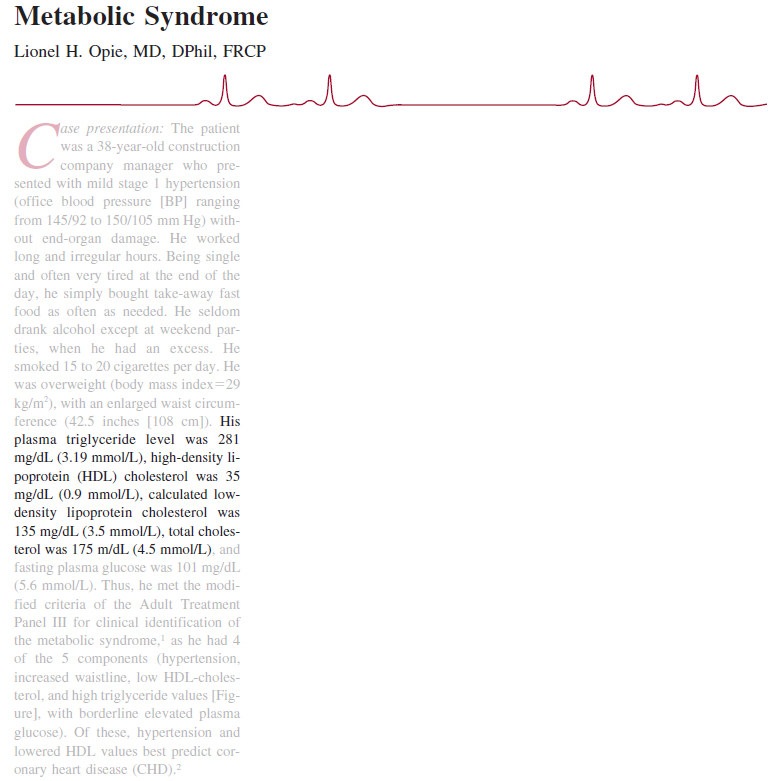 GETP9, pg. 293-295
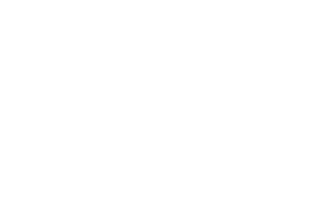 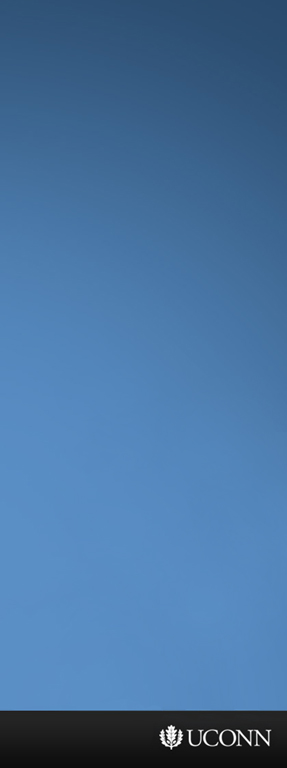 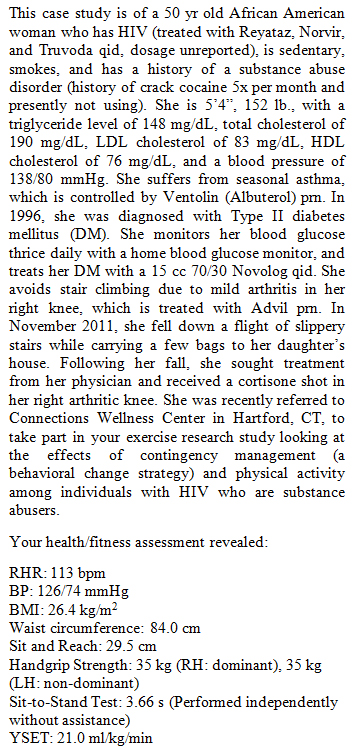 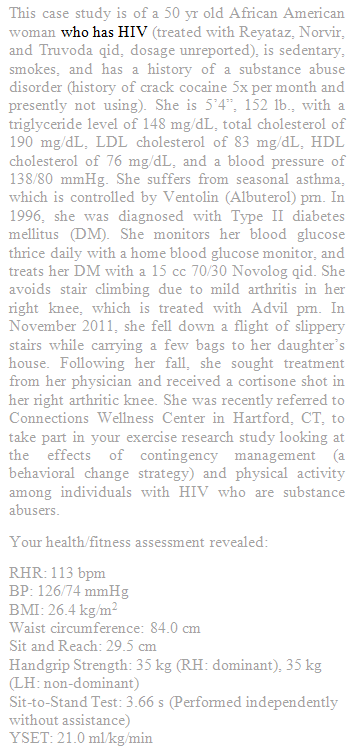 Contact or otherwise high-risk activities (e.g., skateboarding) should be avoided due to risk of bleeding

Osteopenia is common; if present, weight-bearing activities should be included

Variability of health/capacity is often high, so  choice of exercises might reflect day-to-day state more than chronic health

If asymptomatic, the ACSM Guidelines for healthy individuals should be used

If symptomatic, the chosen exercises should enable supervision

Due to the increased prevalence of cardiovascular impairment/dysfunction, choice of exercise should enable appropriate periodic monitoring
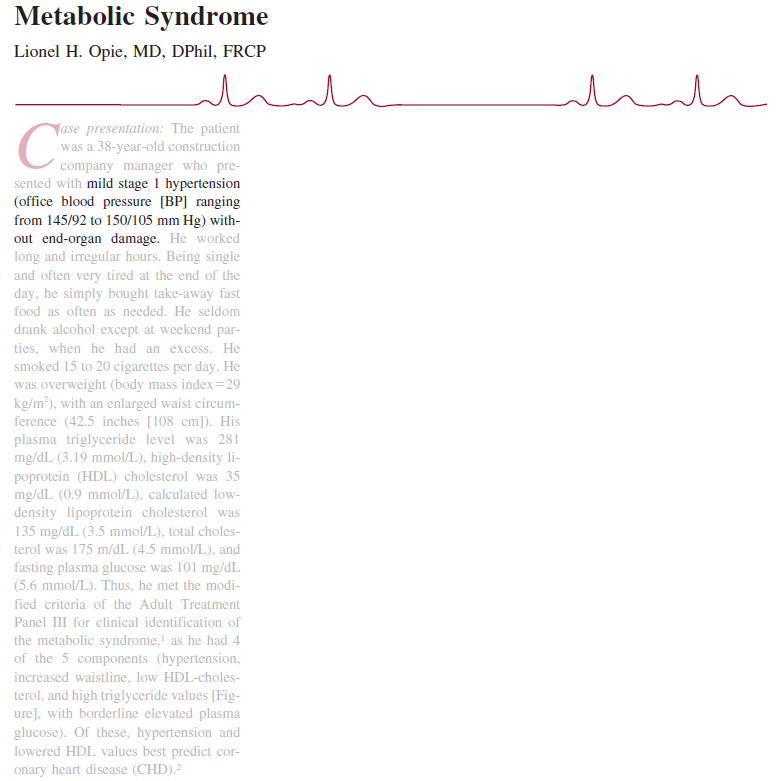 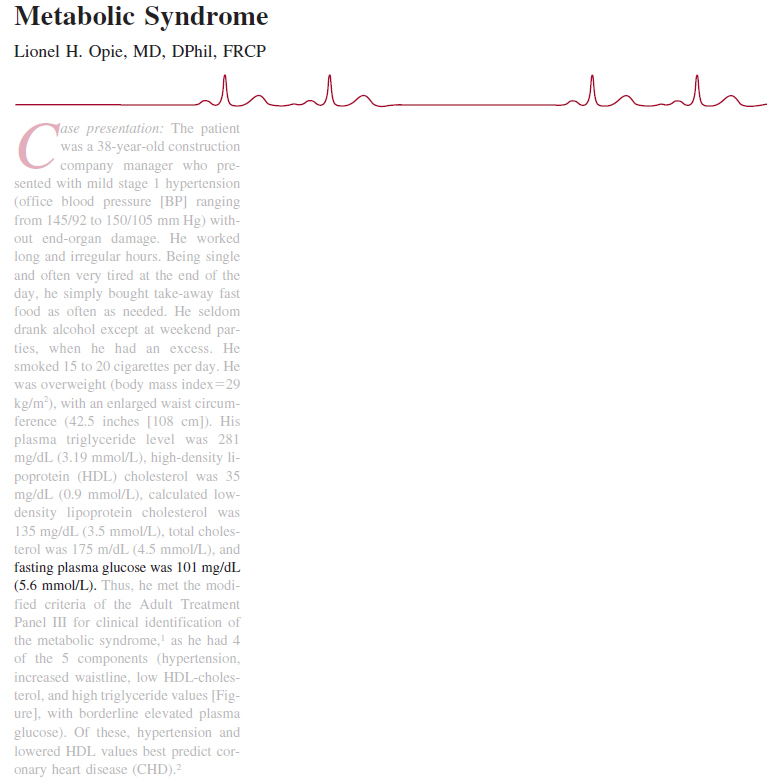 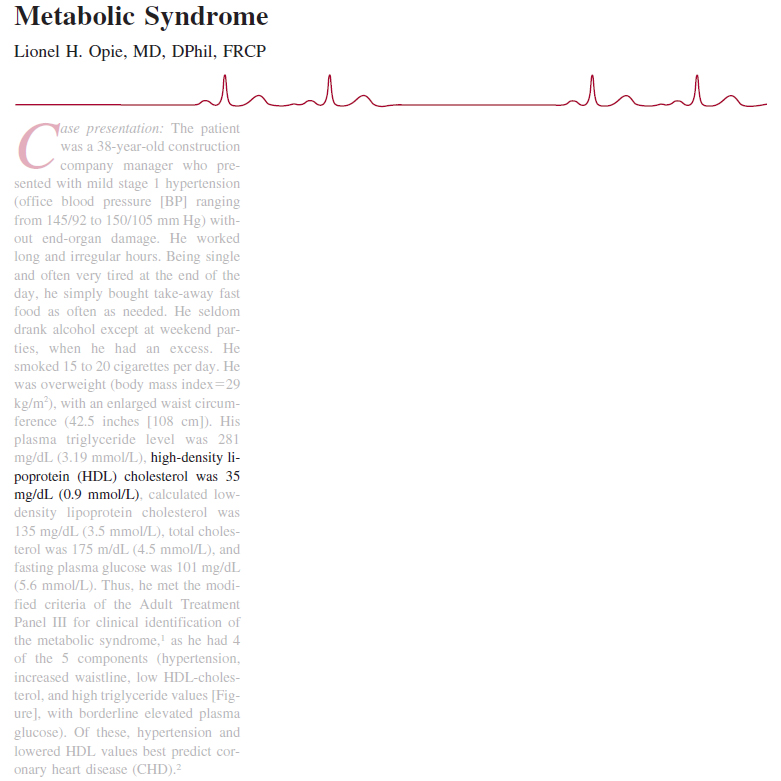 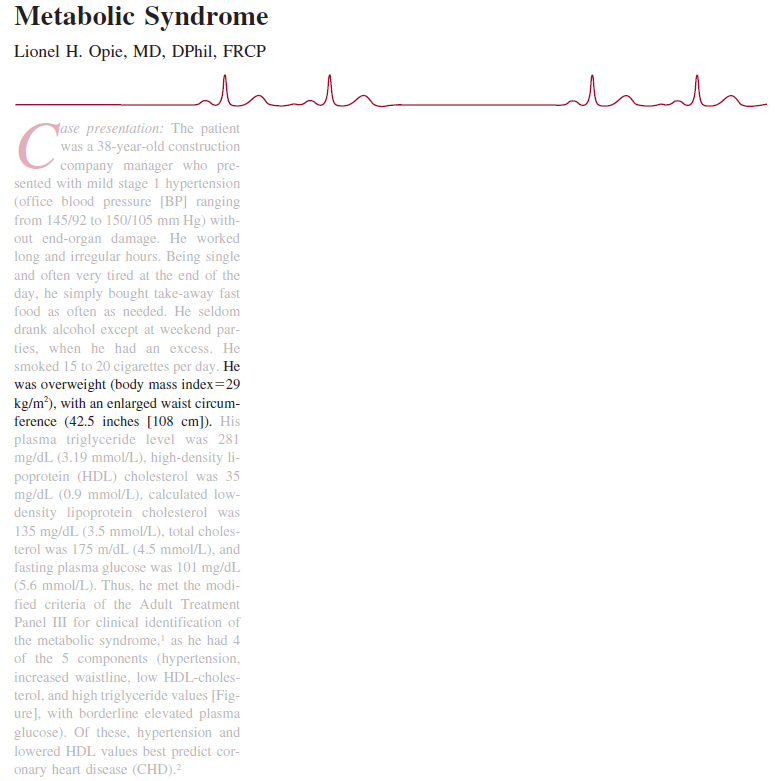 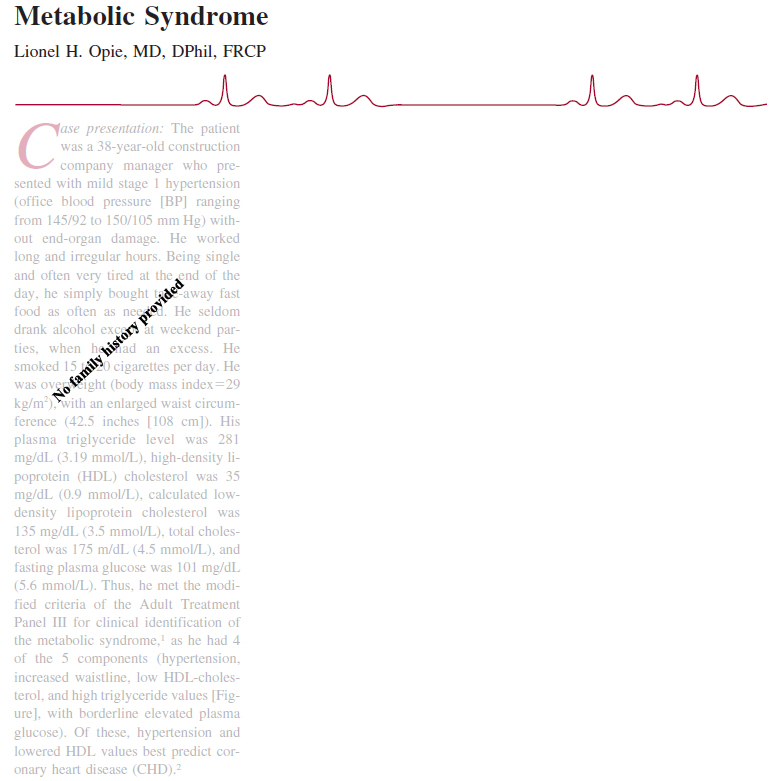 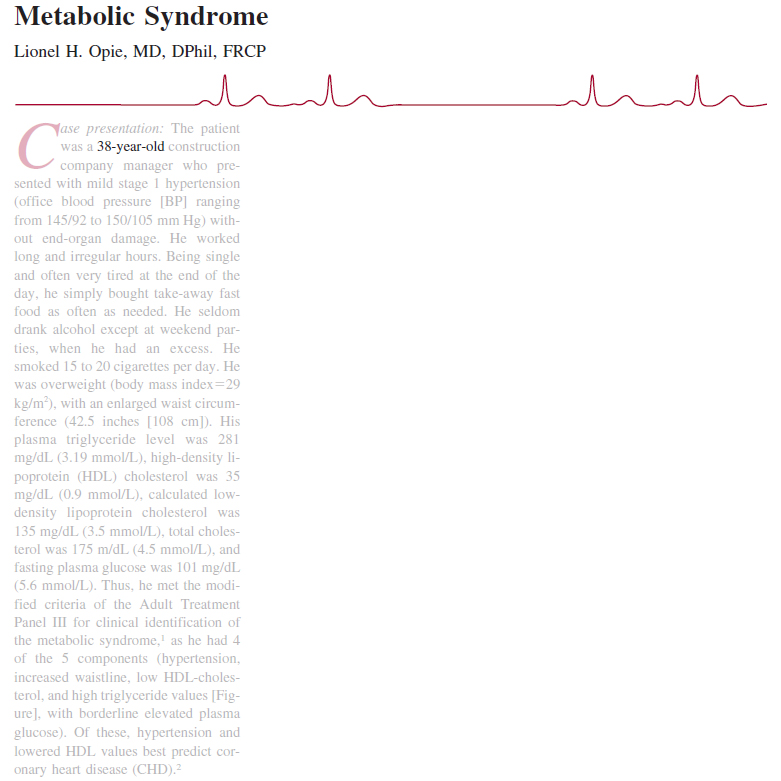 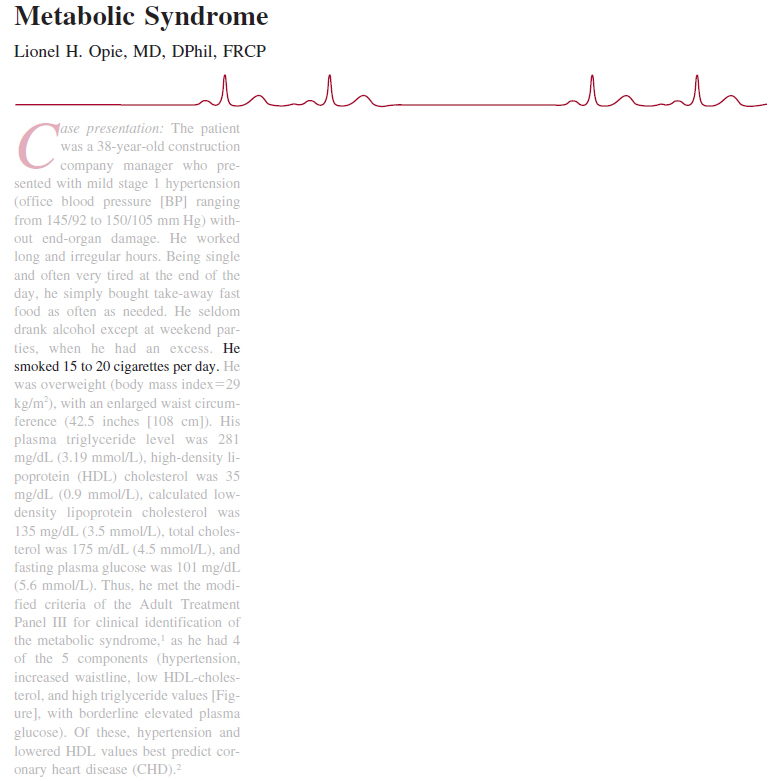 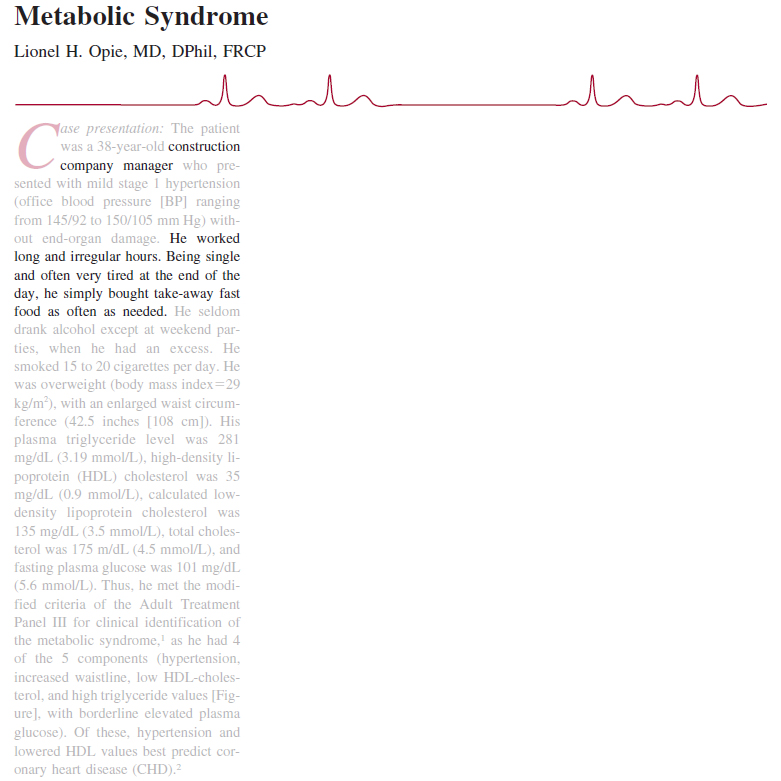 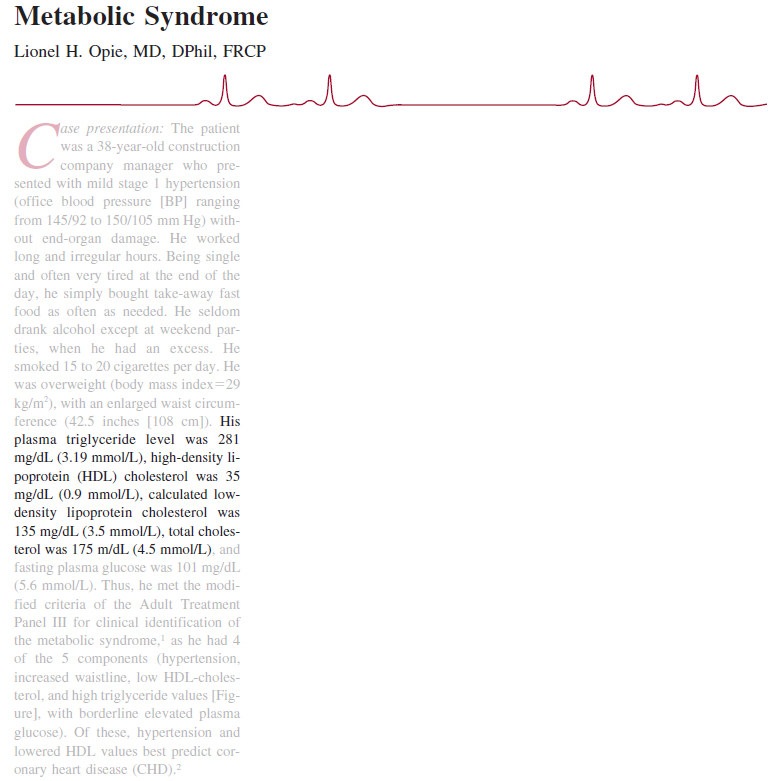 GETP9, pg. 293-295
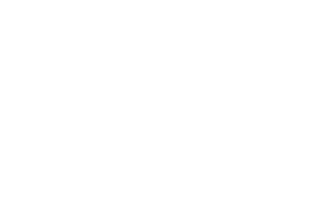 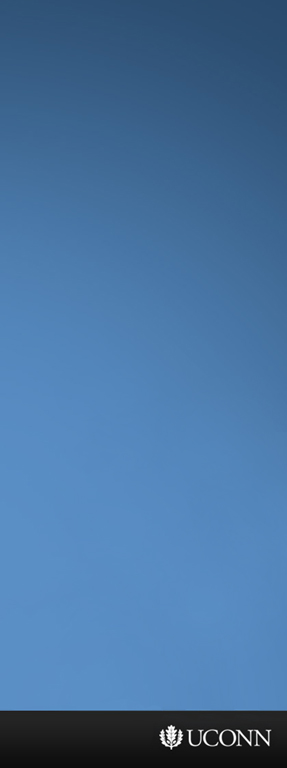 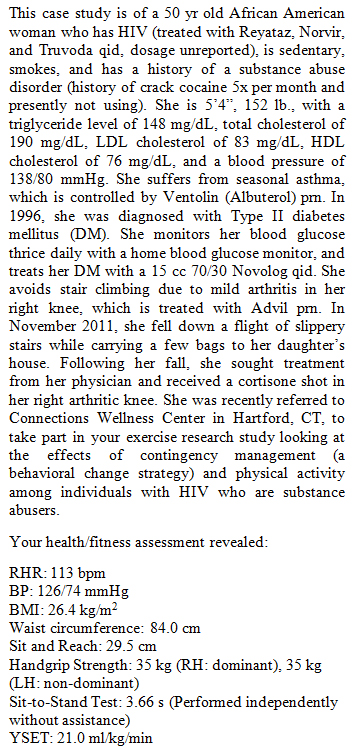 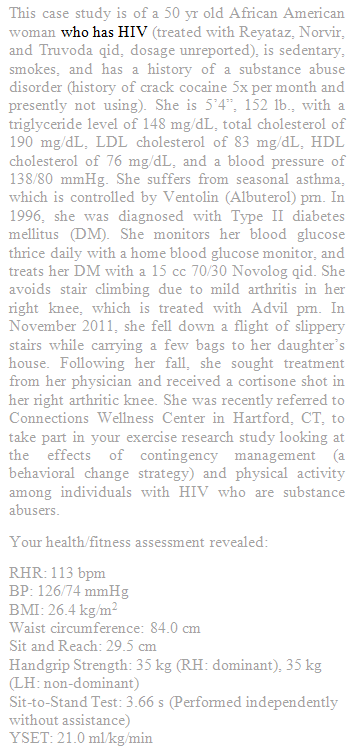 Contact or otherwise high-risk activities (e.g., skateboarding) should be avoided due to risk of bleeding

Osteopenia is common; if present, weight-bearing activities should be included

Variability of health/capacity is often high, so  choice of exercises might reflect day-to-day state more than chronic health

If asymptomatic, the ACSM Guidelines for healthy individuals should be used

If symptomatic, the chosen exercises should enable supervision

Due to the increased prevalence of cardiovascular impairment/dysfunction, choice of exercise should enable appropriate periodic monitoring

There is a high incidence of peripheral neuropathy, which may require adjustments to be made to the type of exercises
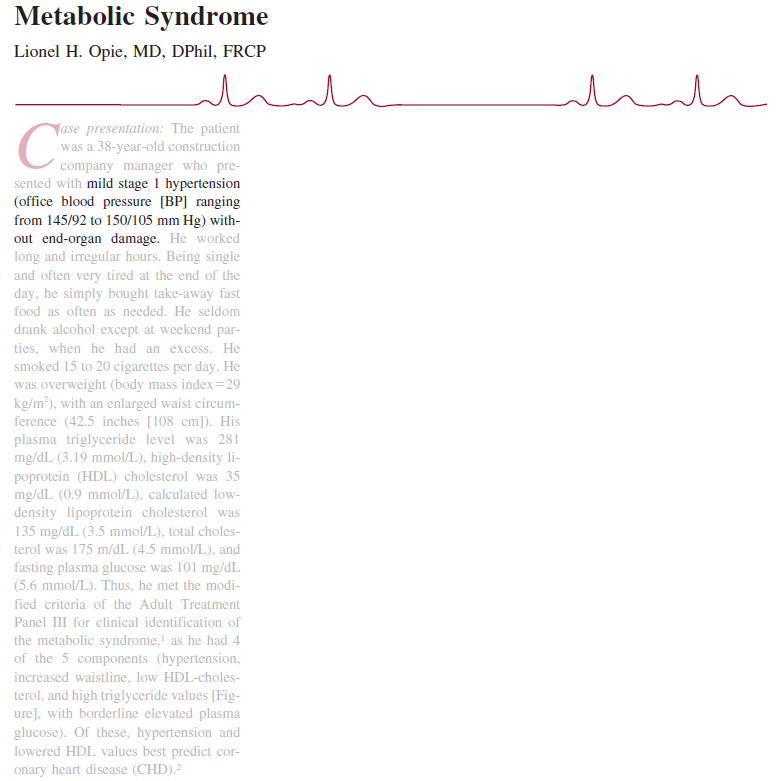 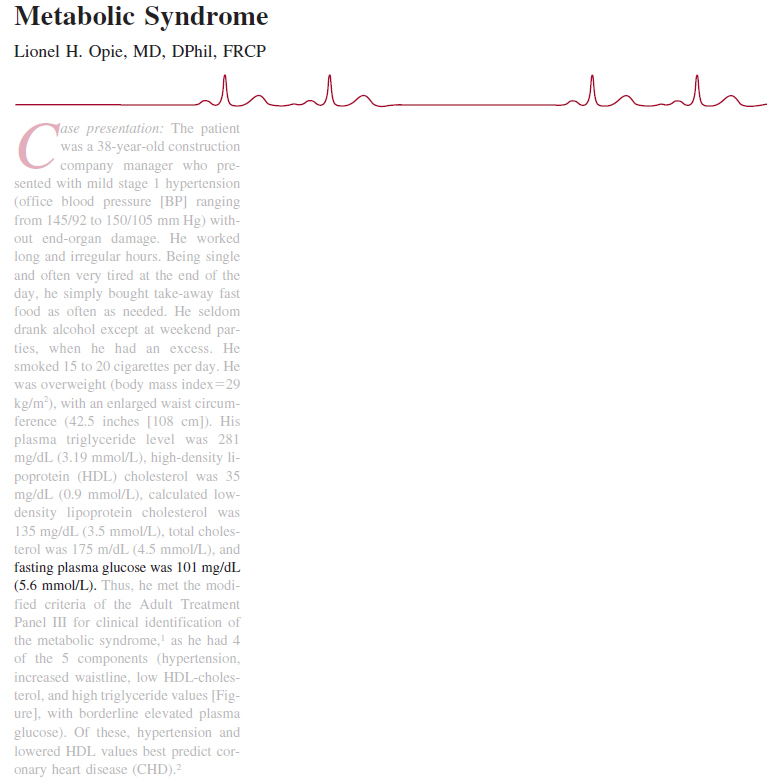 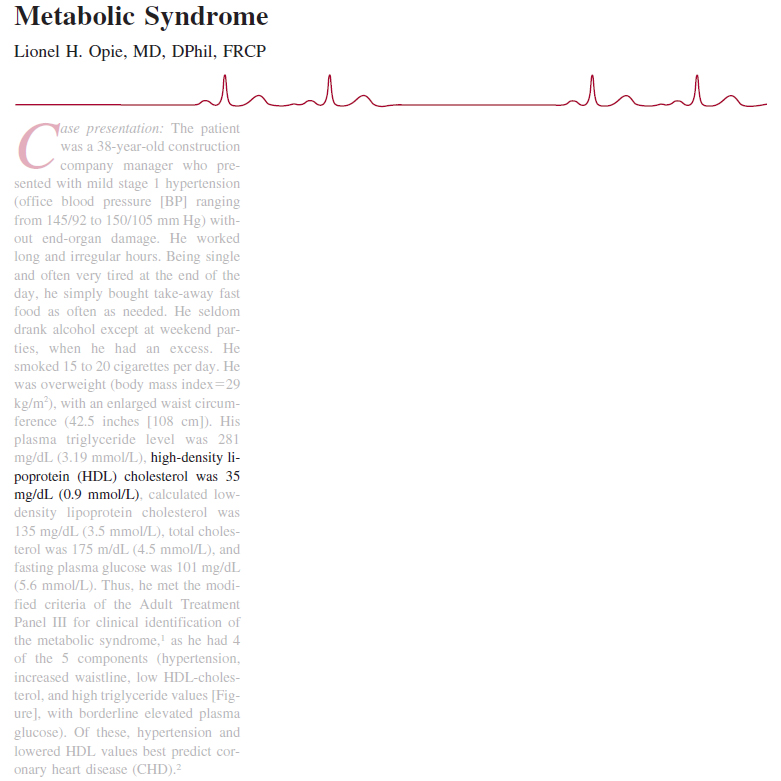 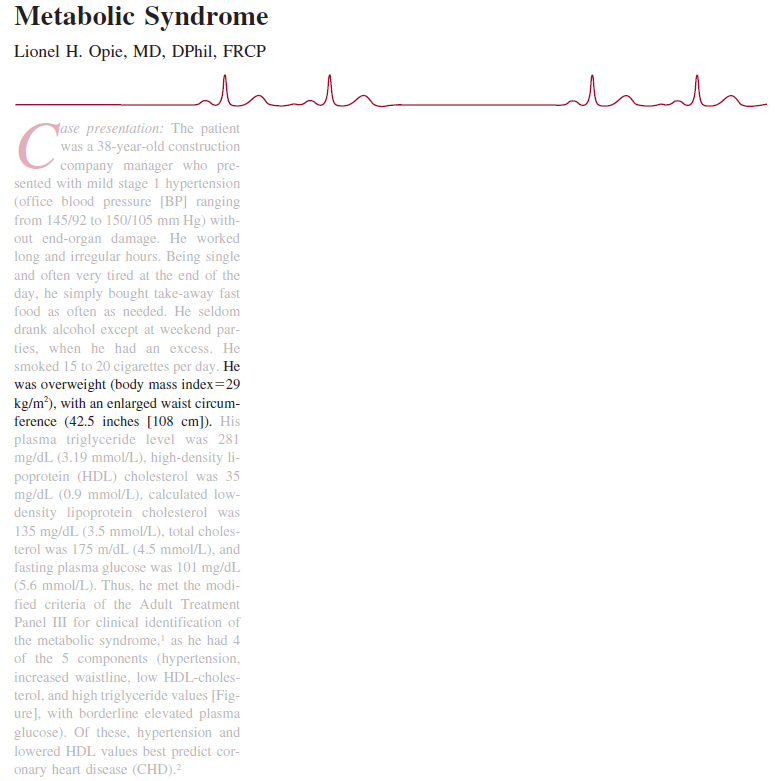 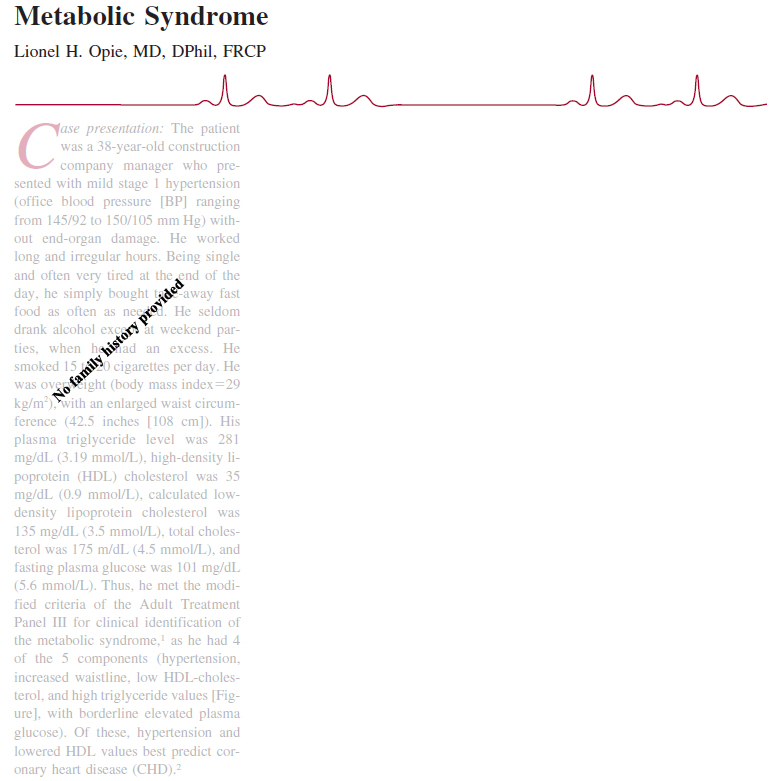 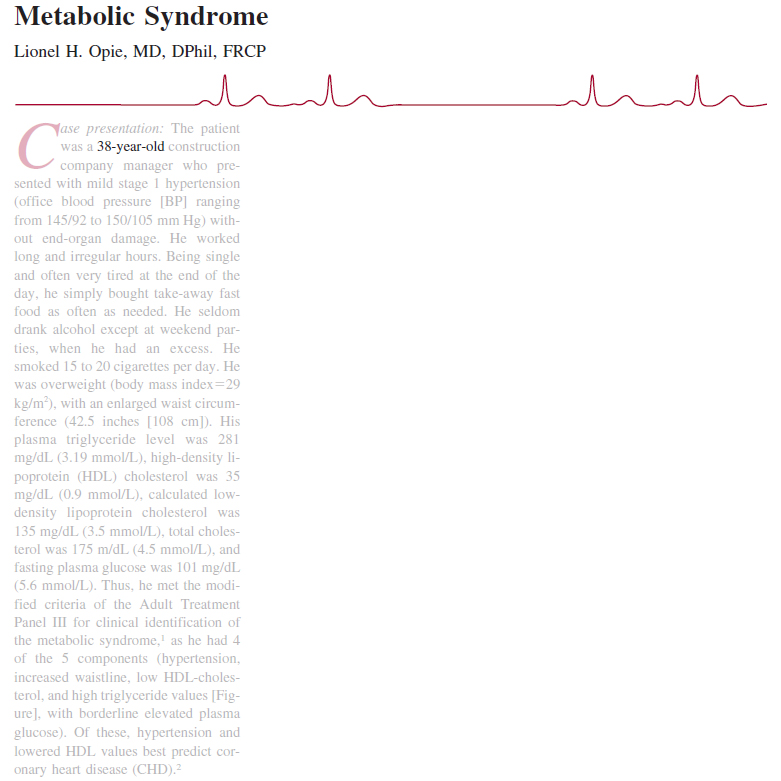 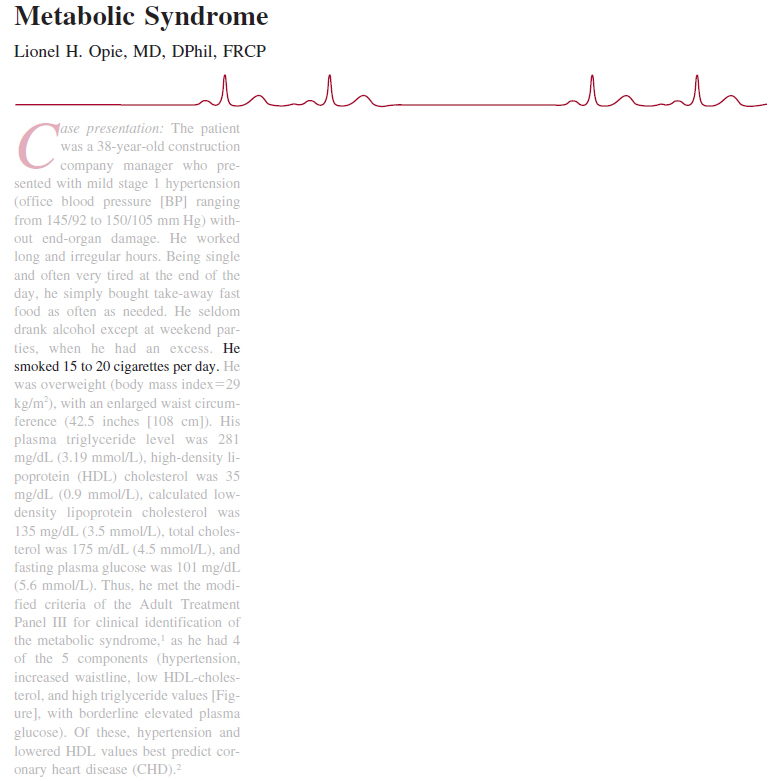 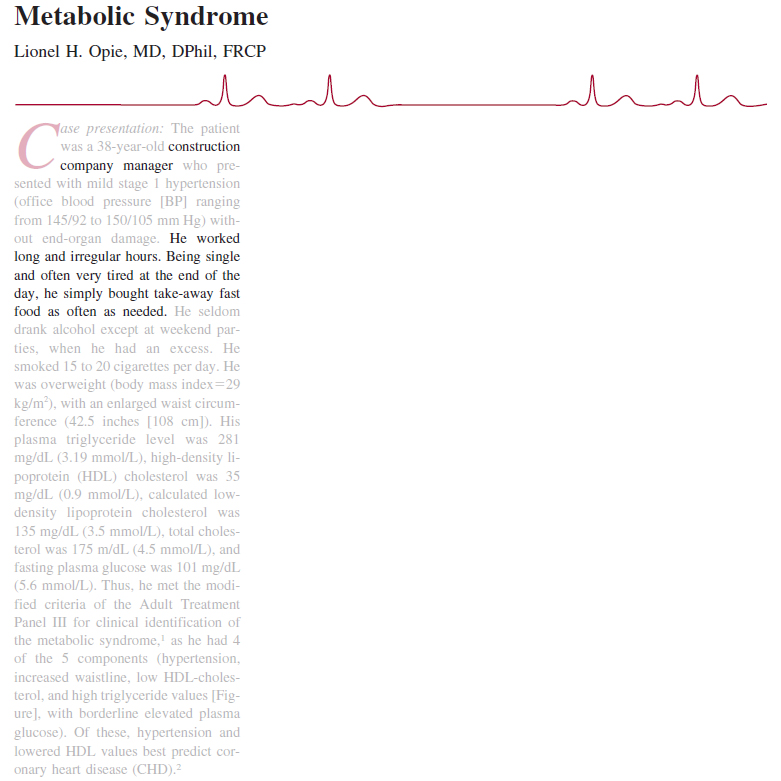 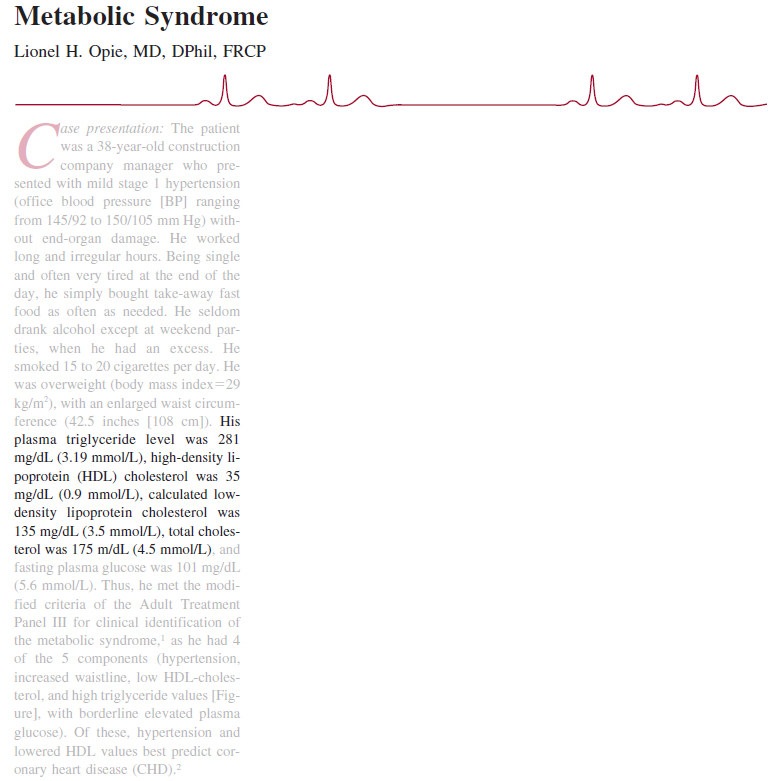 GETP9, pg. 293-295
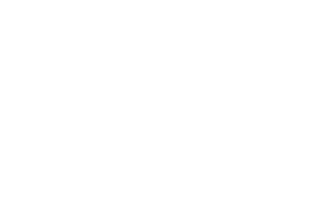 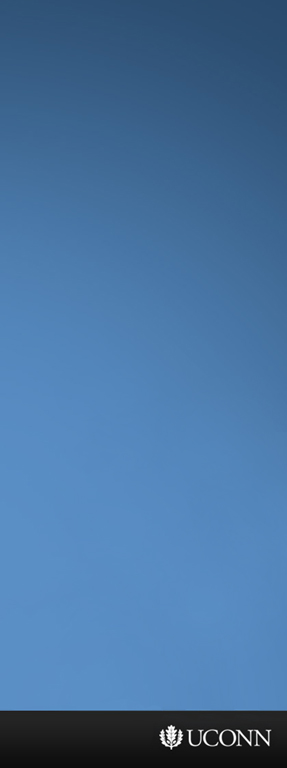 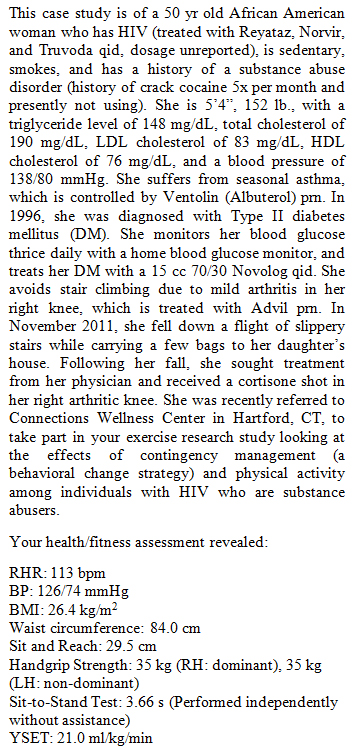 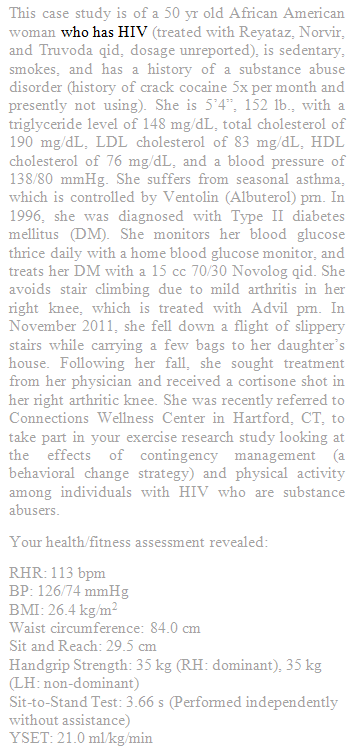 If asymptomatic, the ACSM Guidelines for healthy individuals should be used
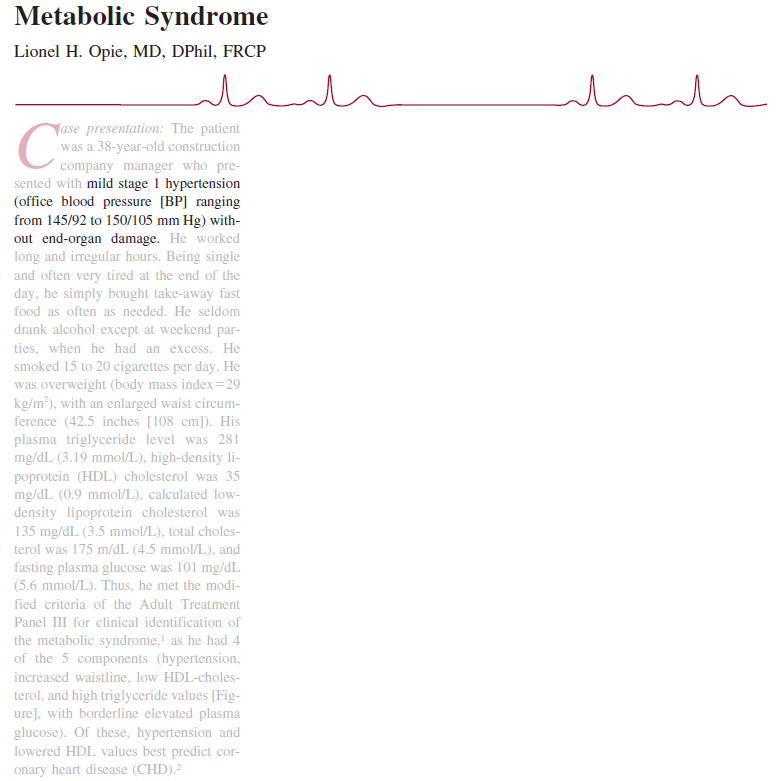 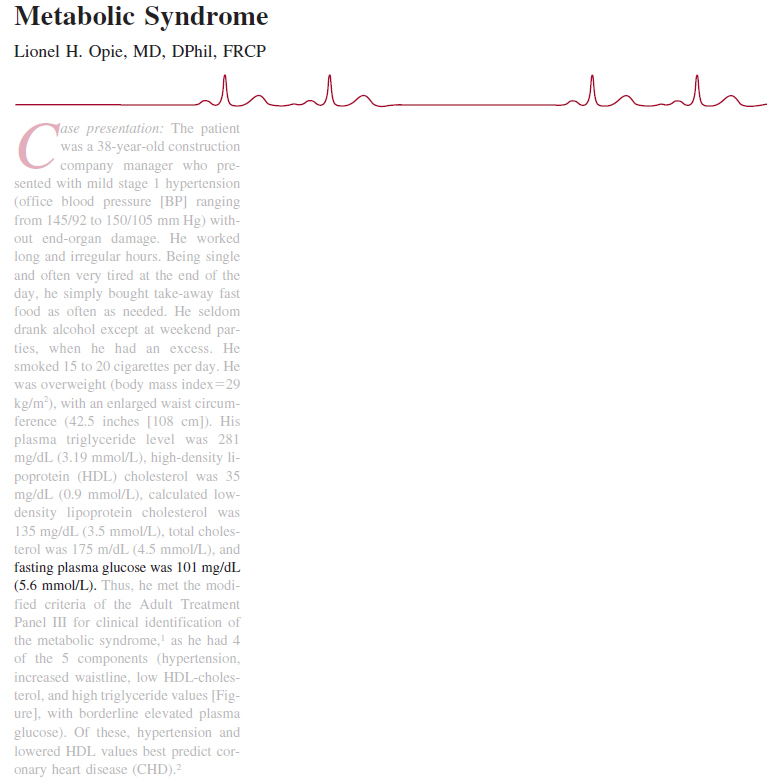 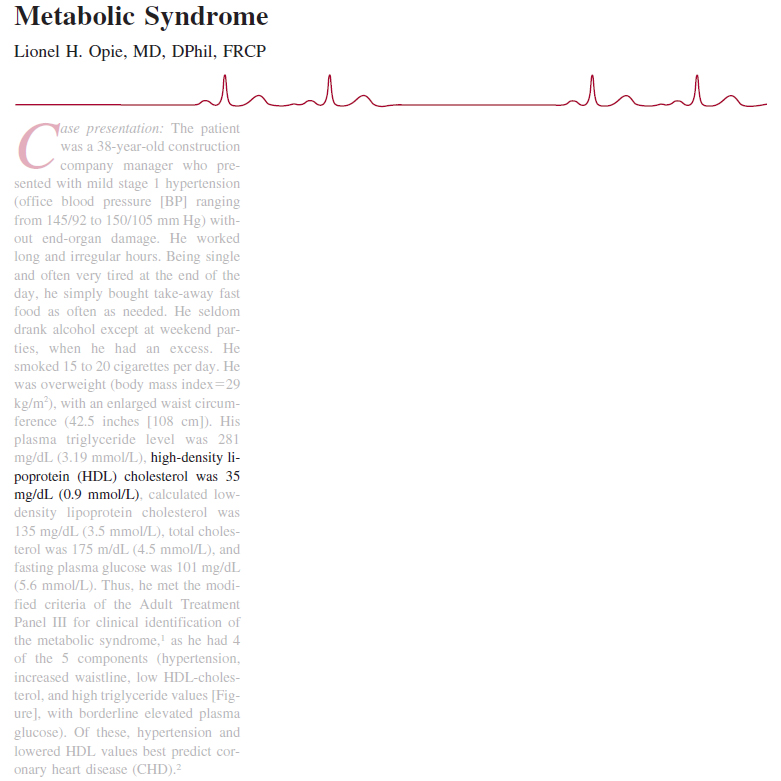 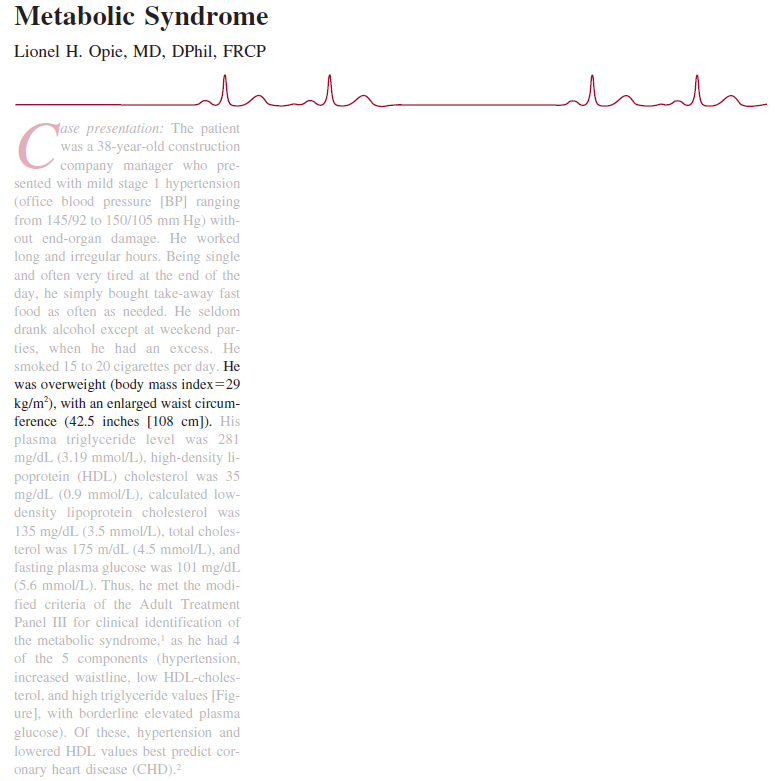 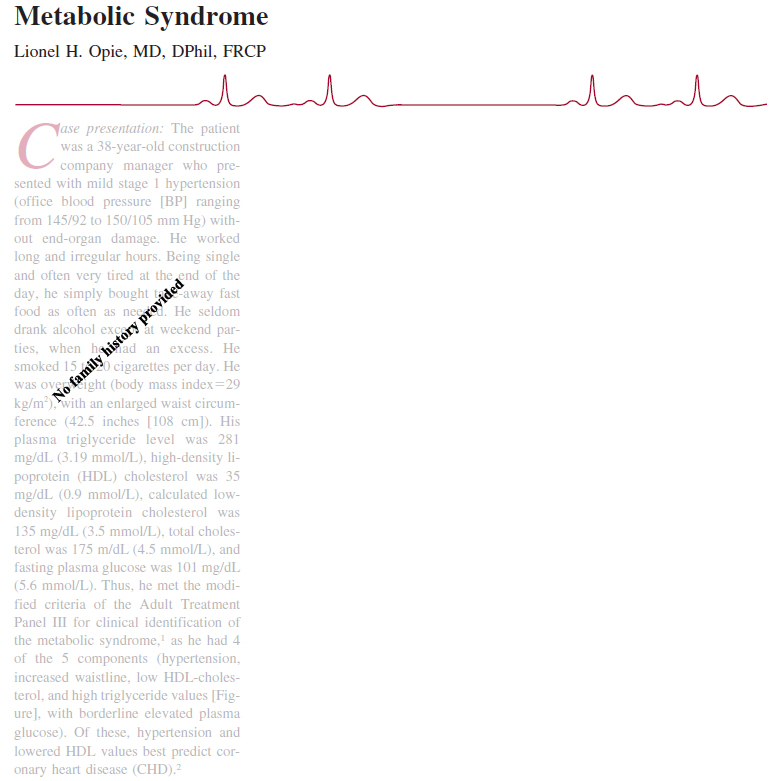 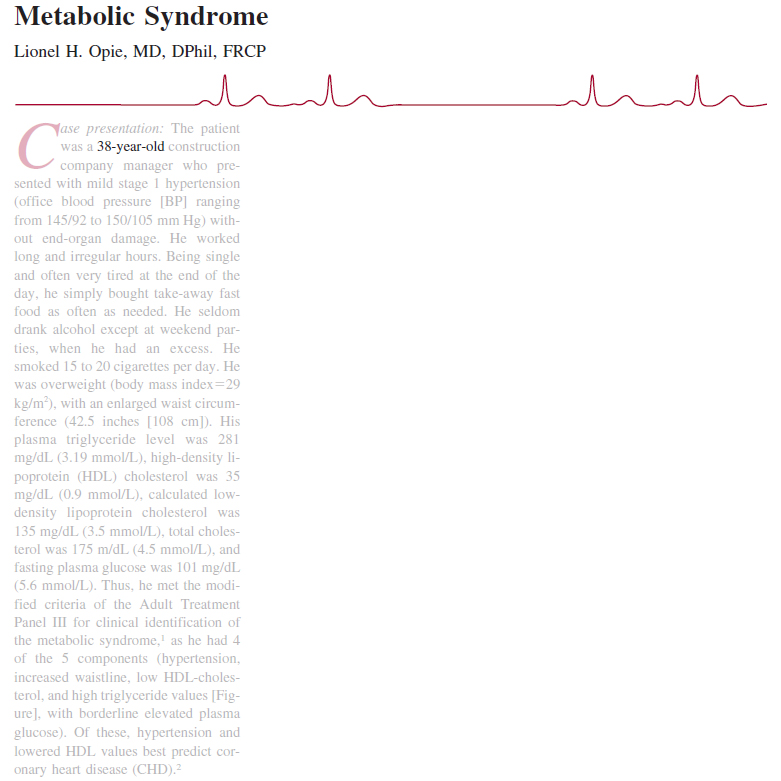 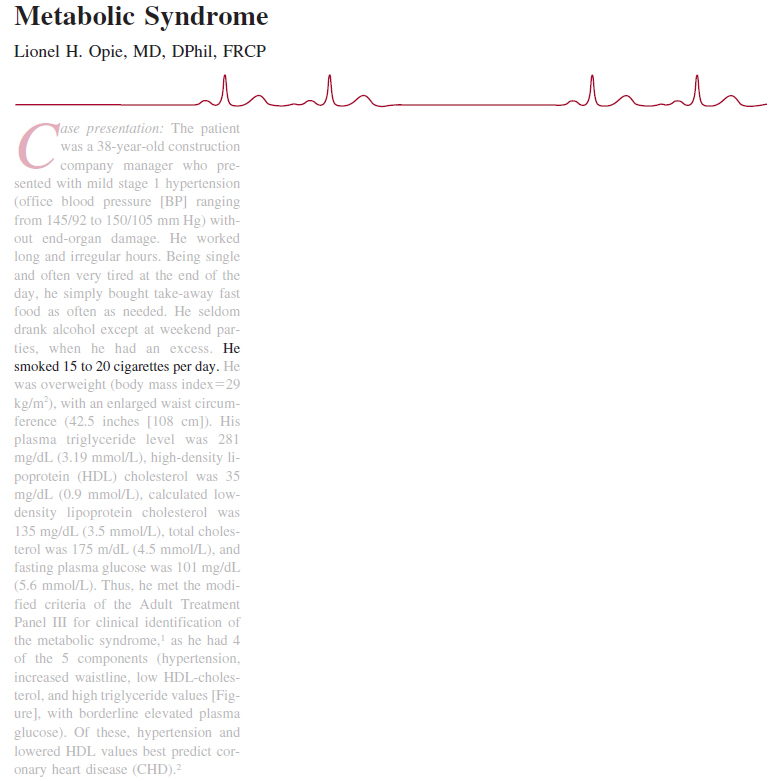 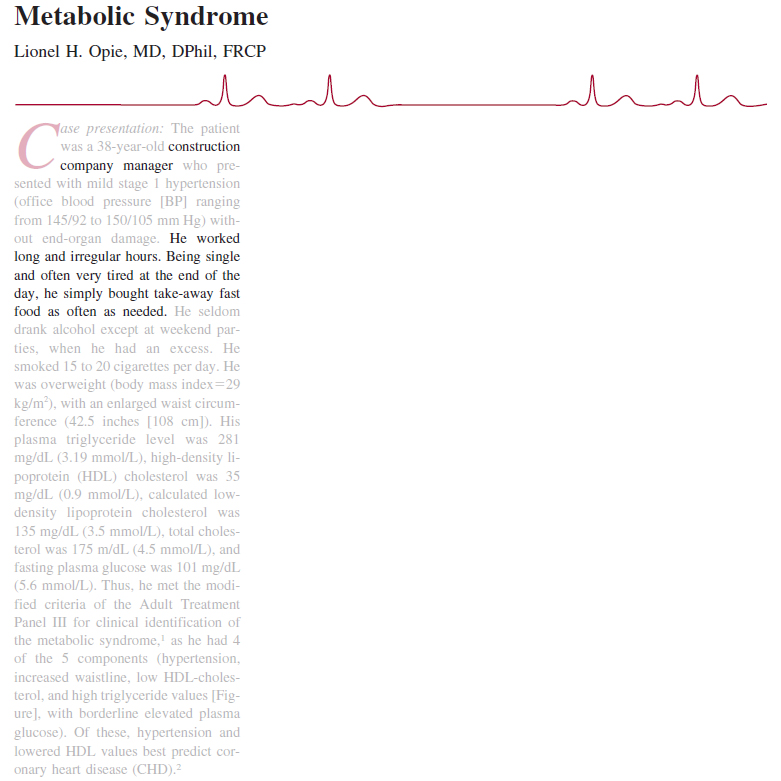 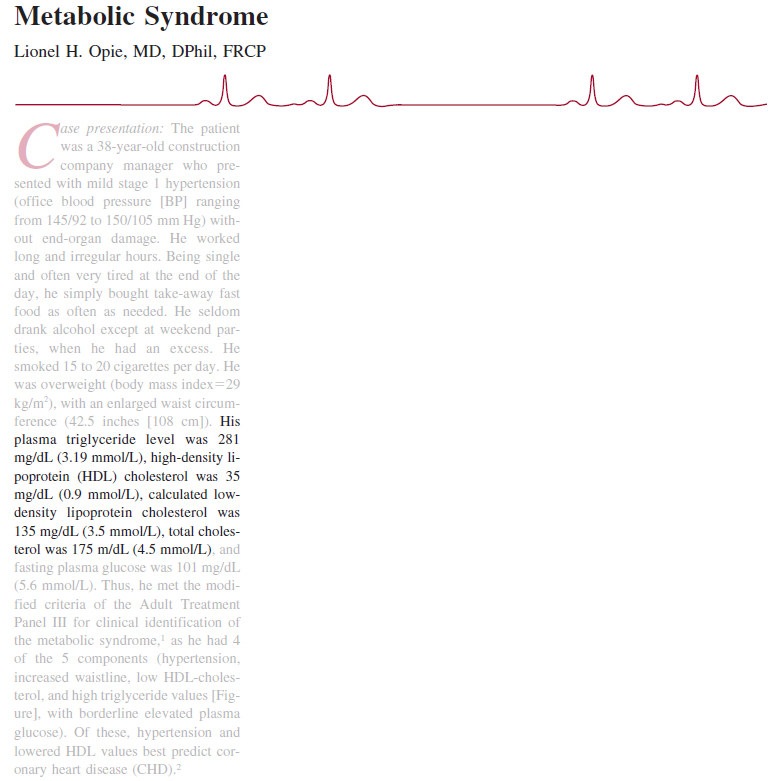 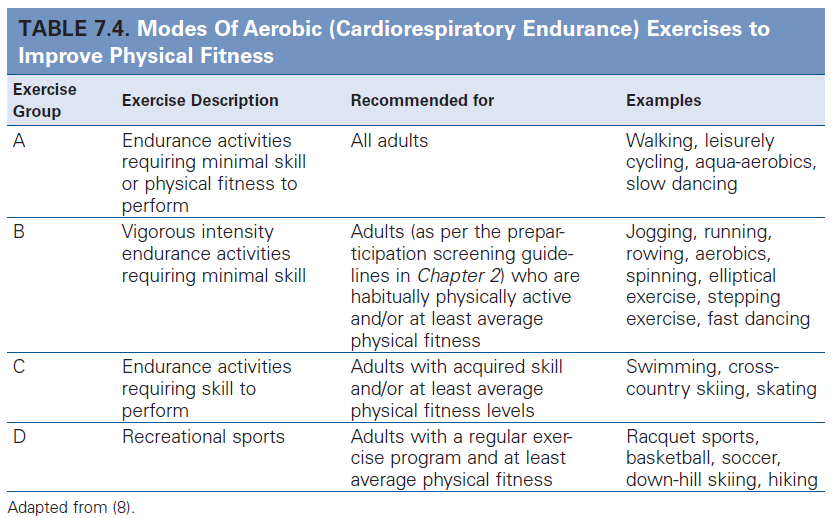 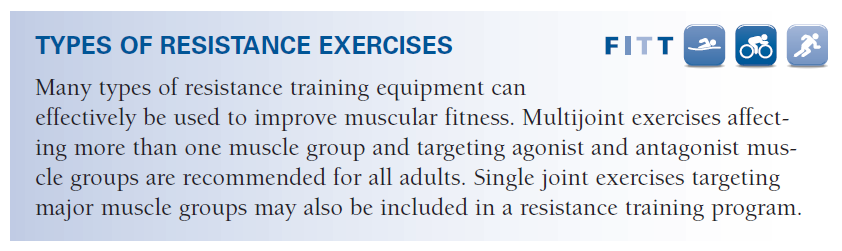 GETP9, pg. 178, 182
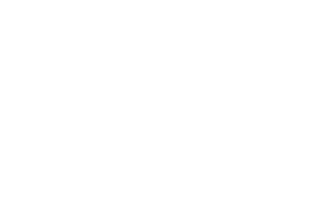 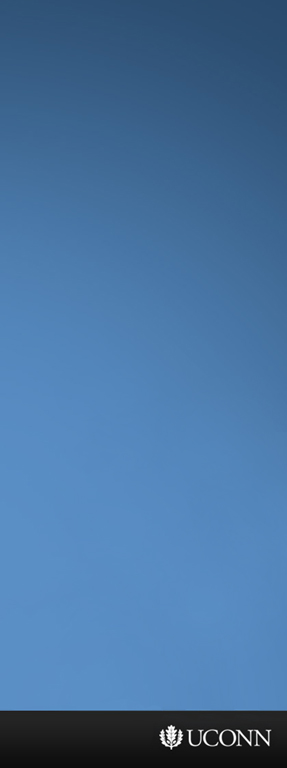 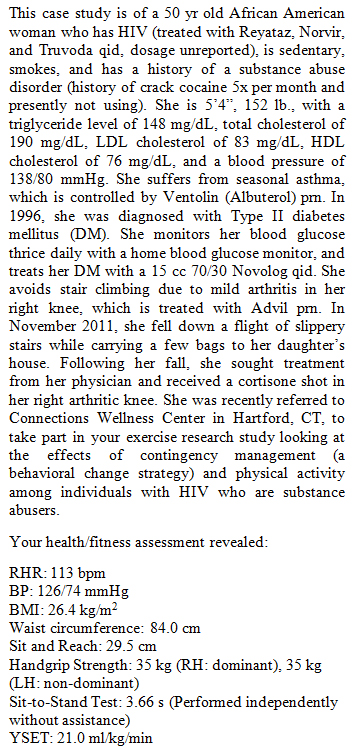 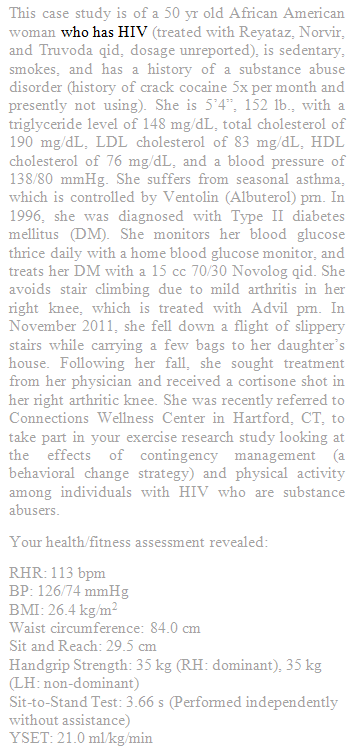 If asymptomatic, the ACSM Guidelines for healthy individuals should be used
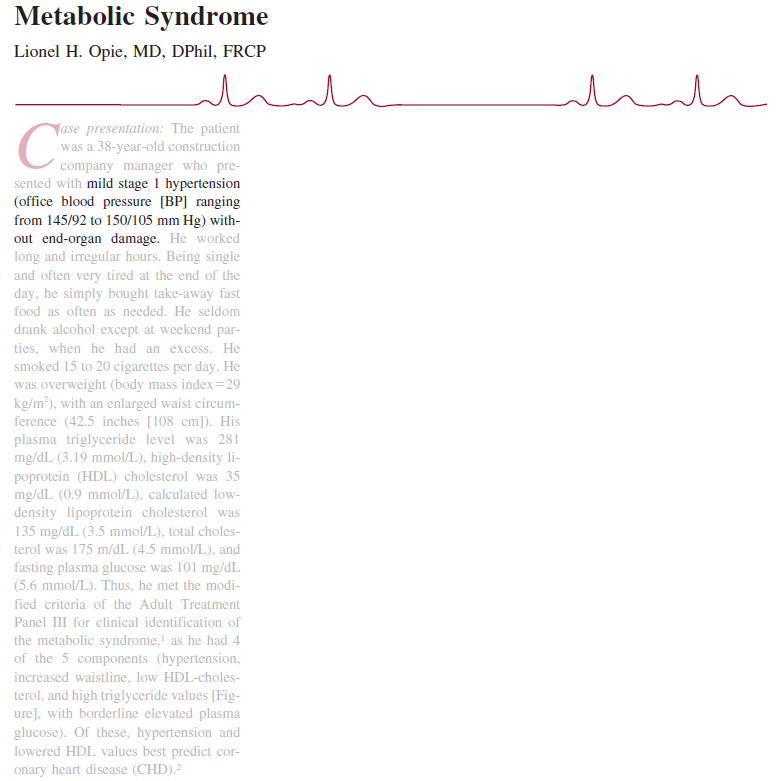 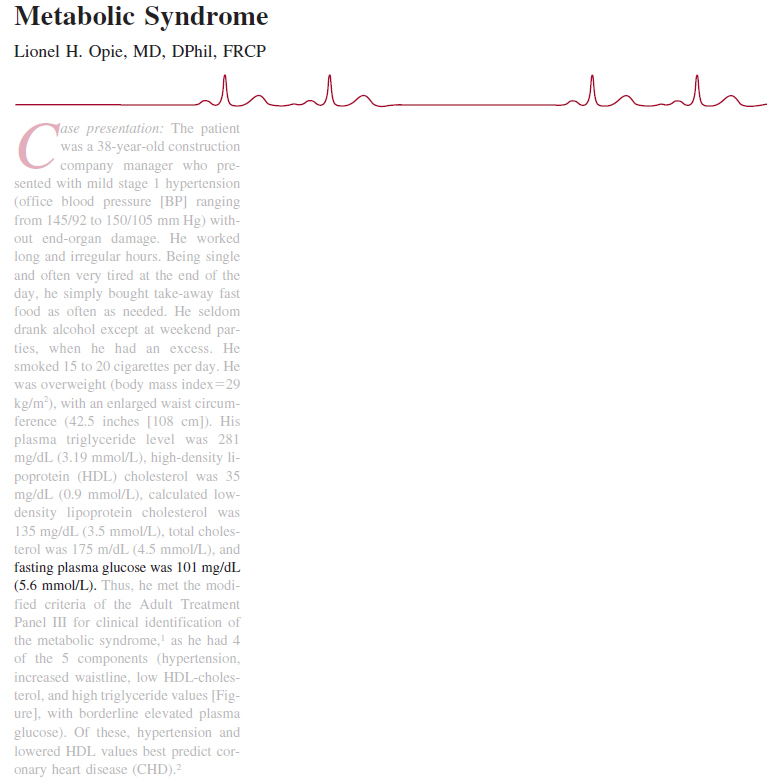 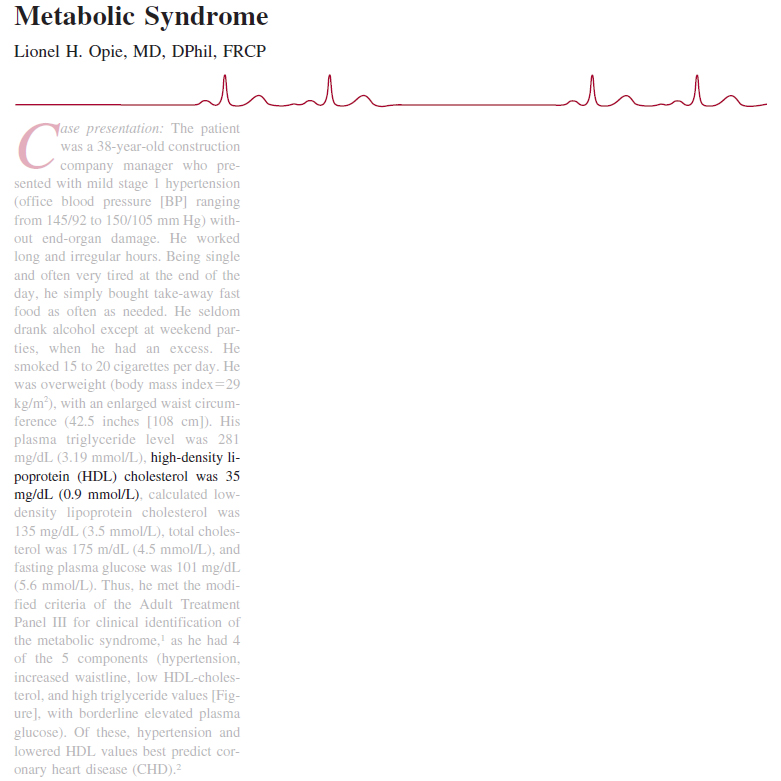 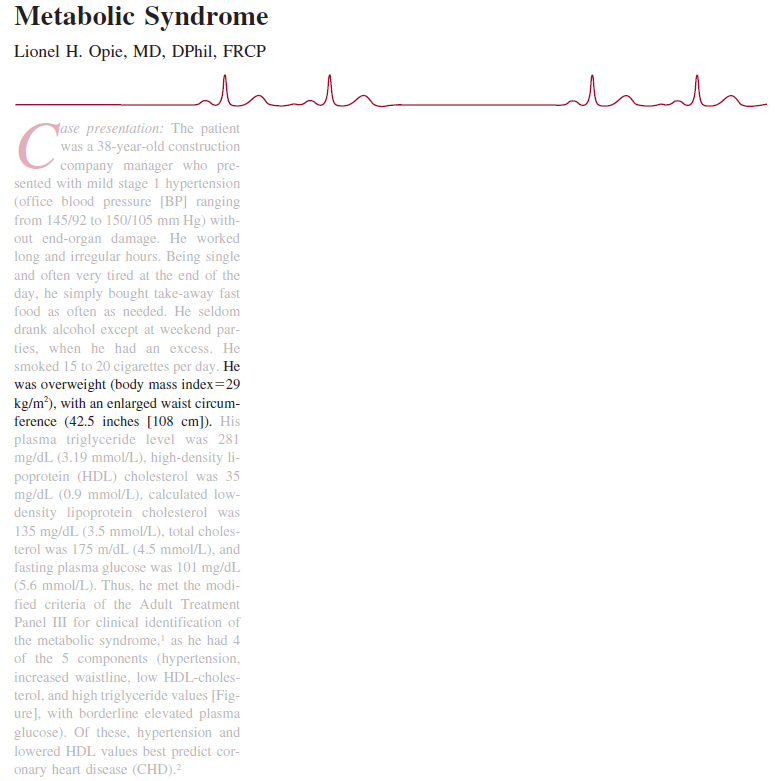 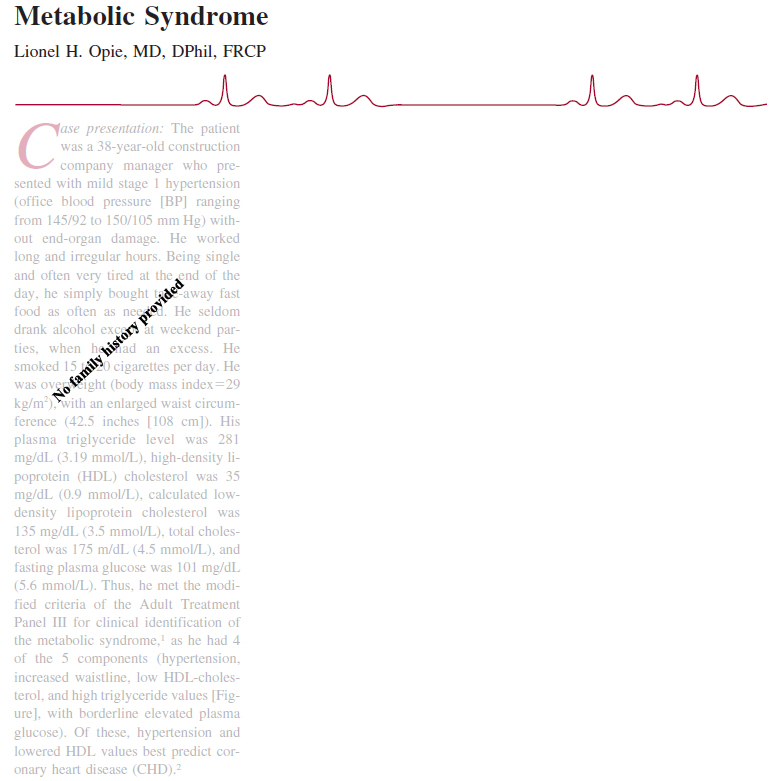 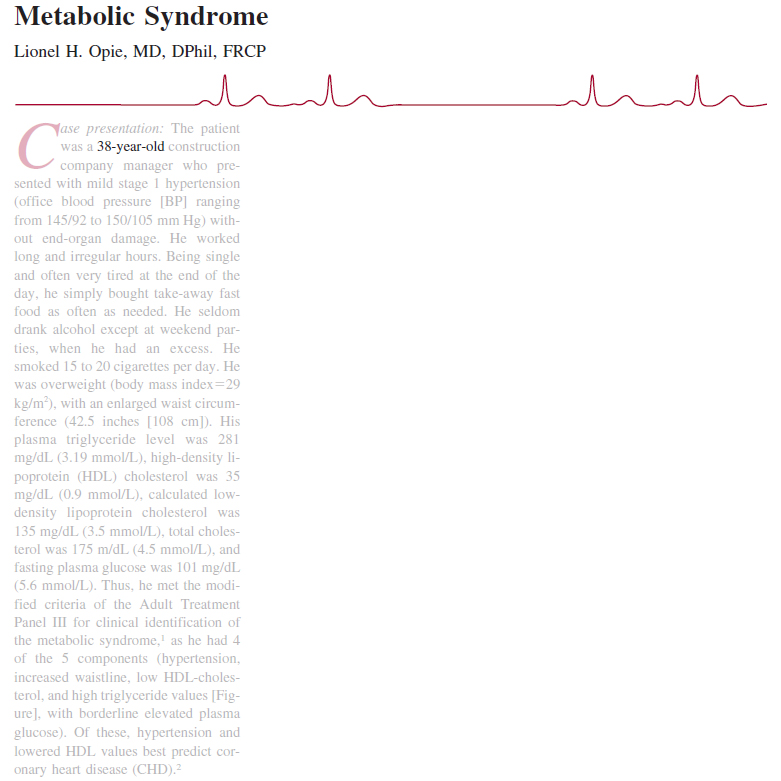 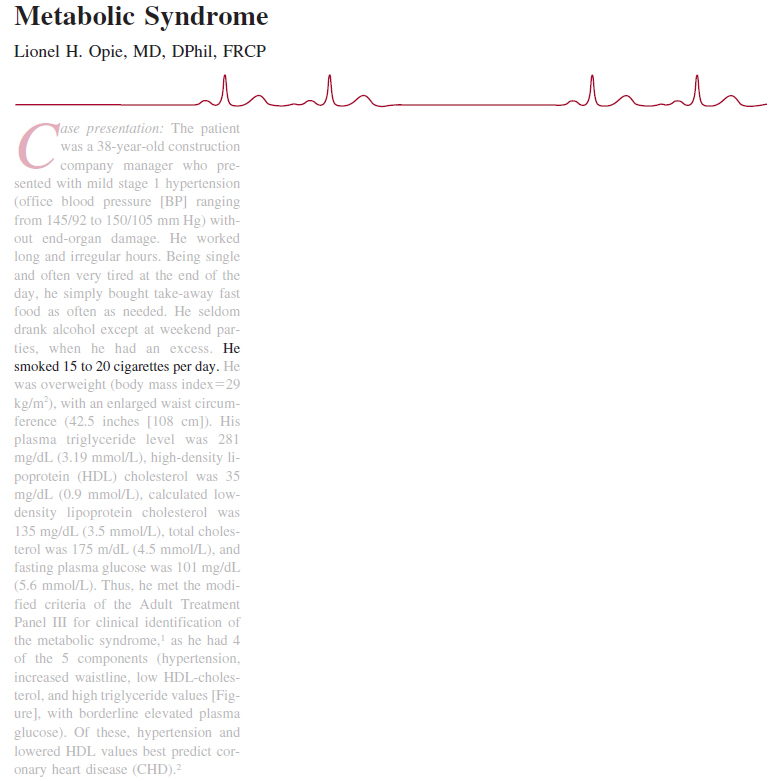 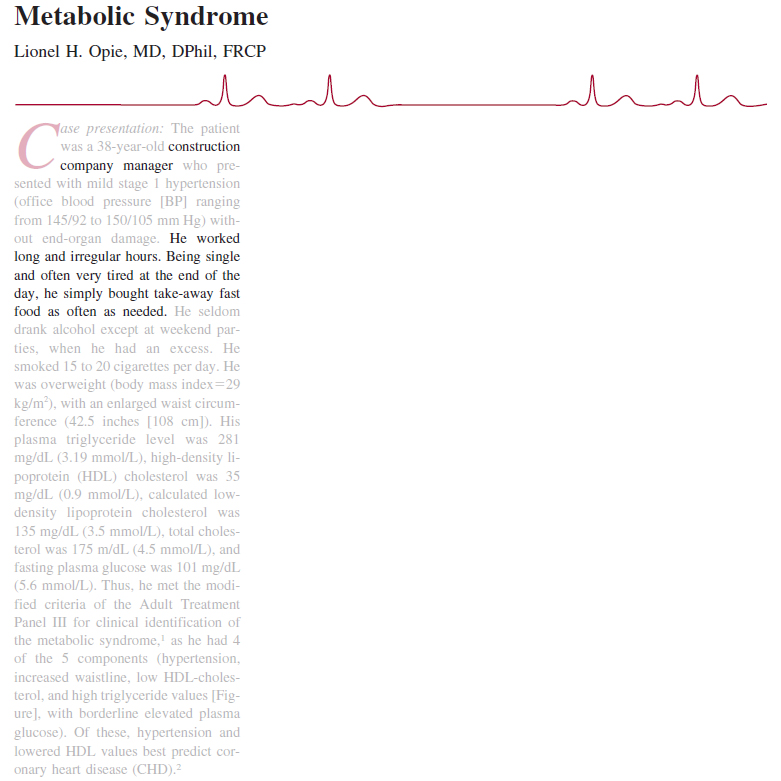 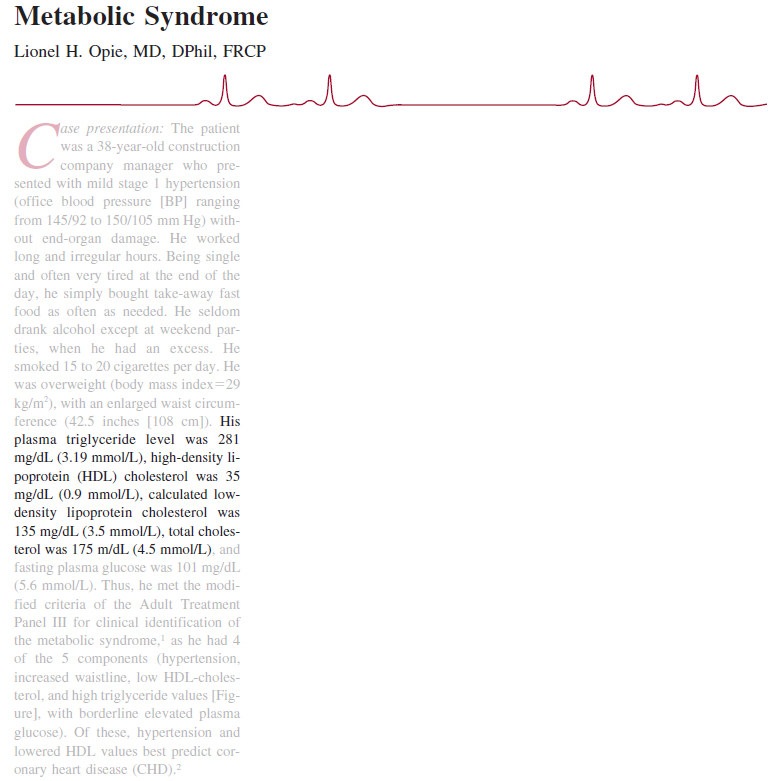 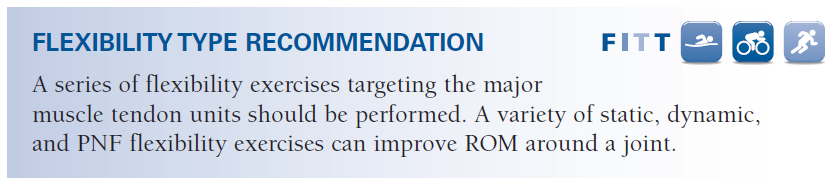 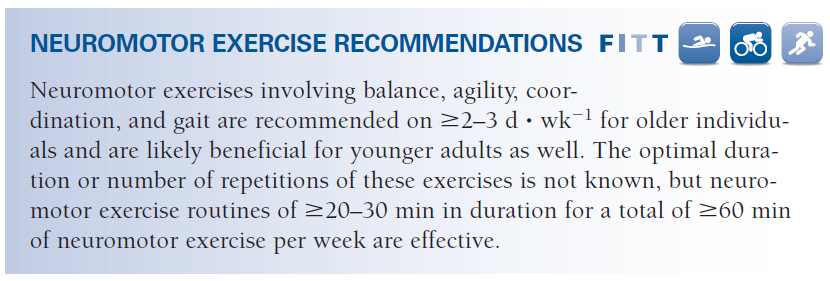 GETP9, pg.188, 189
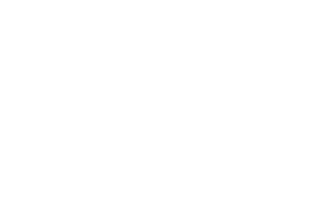 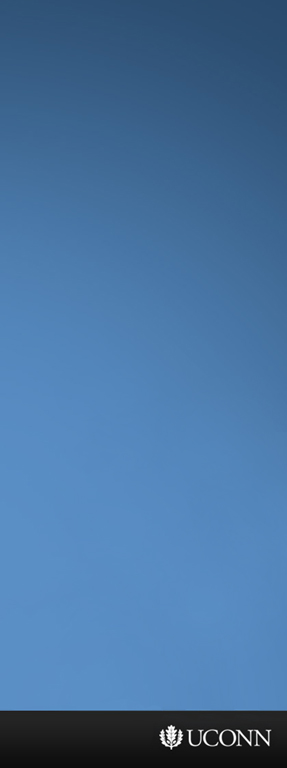 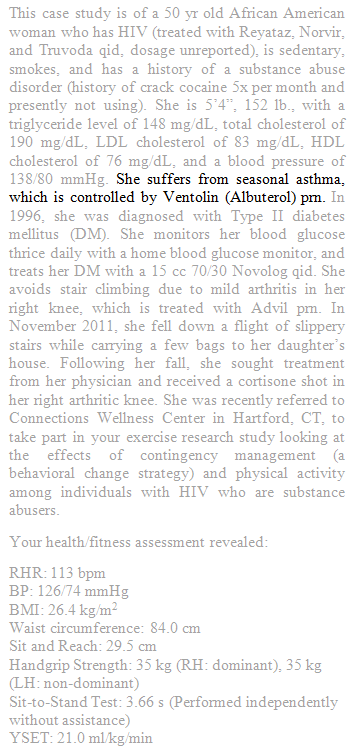 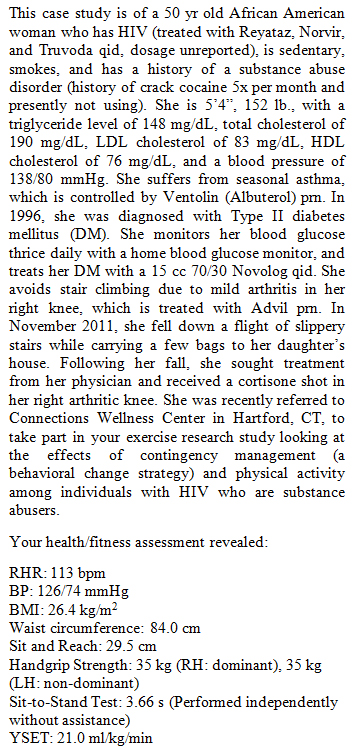 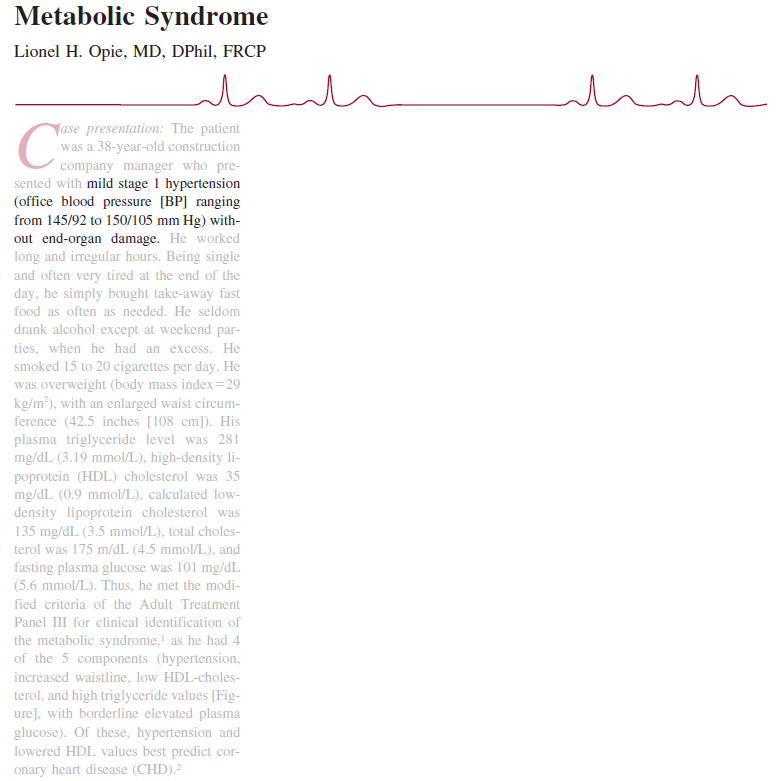 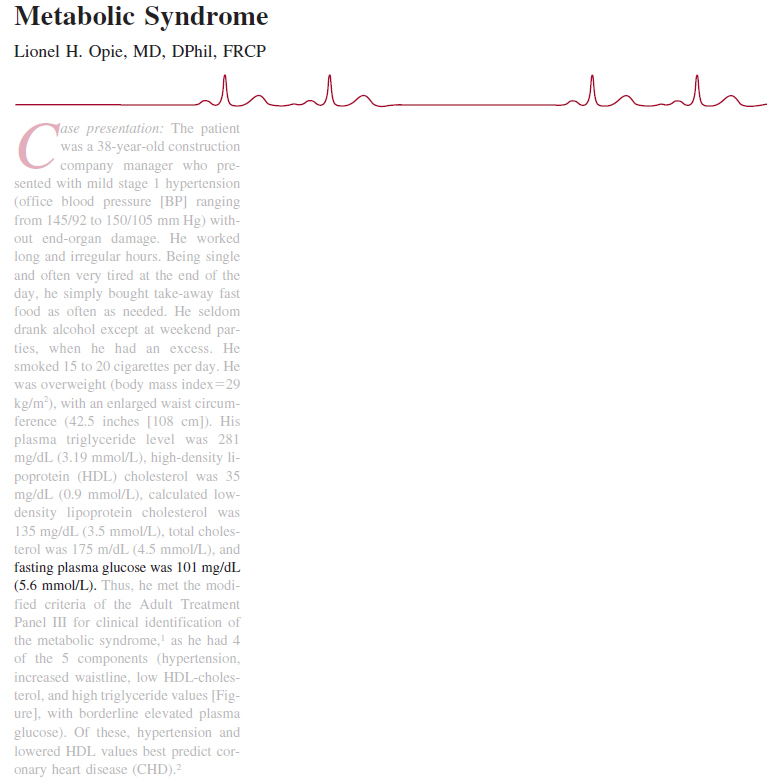 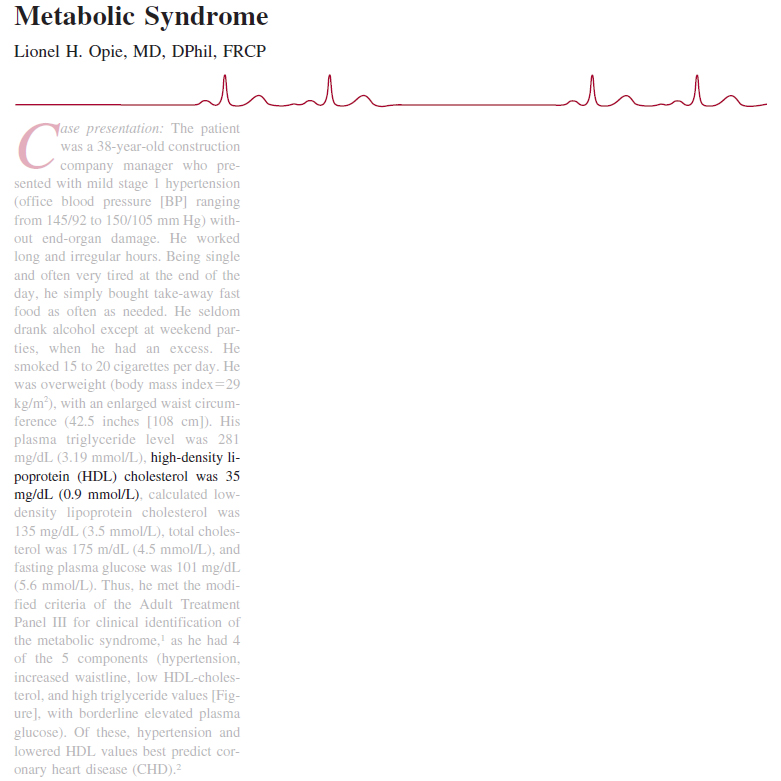 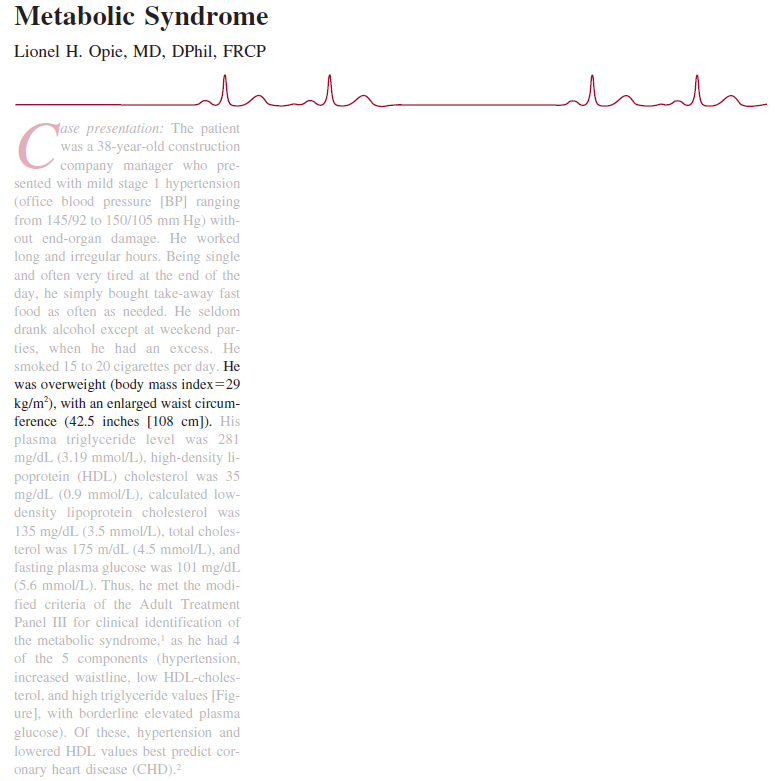 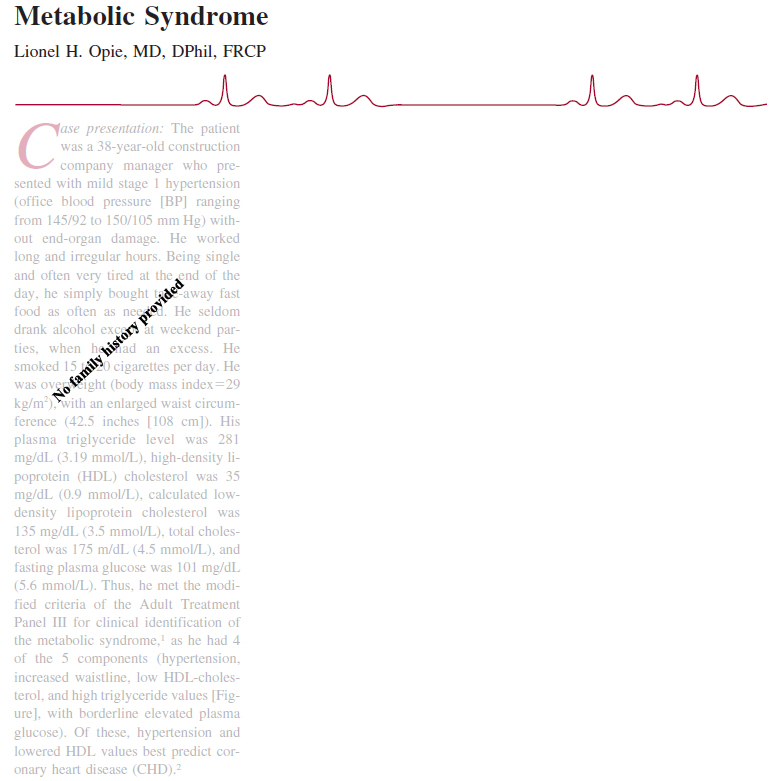 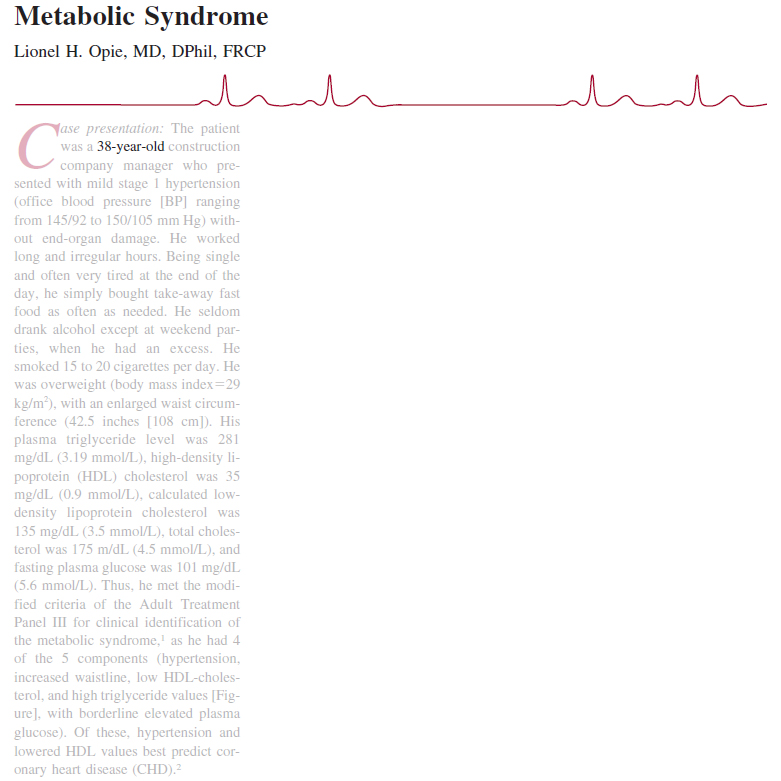 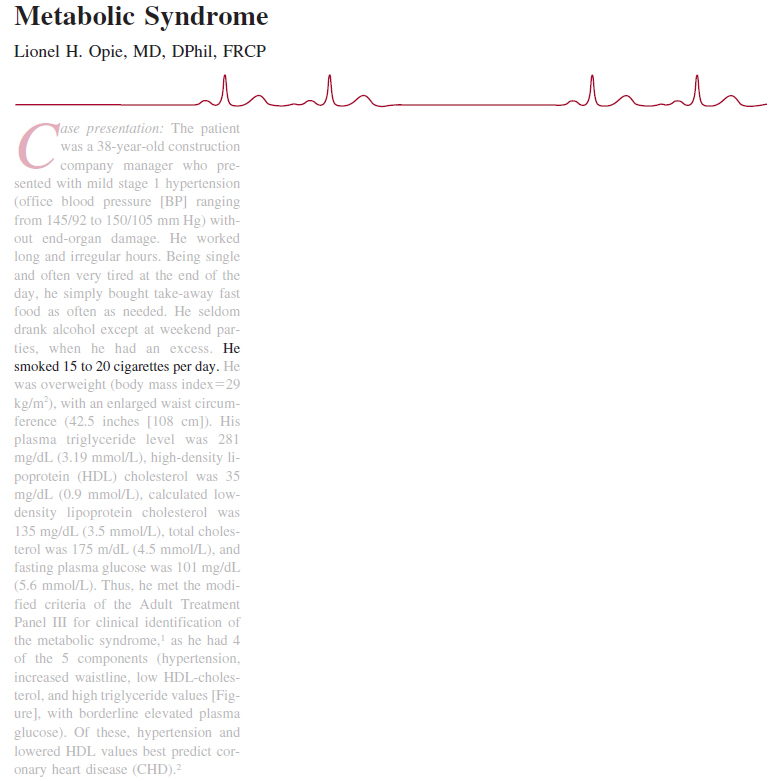 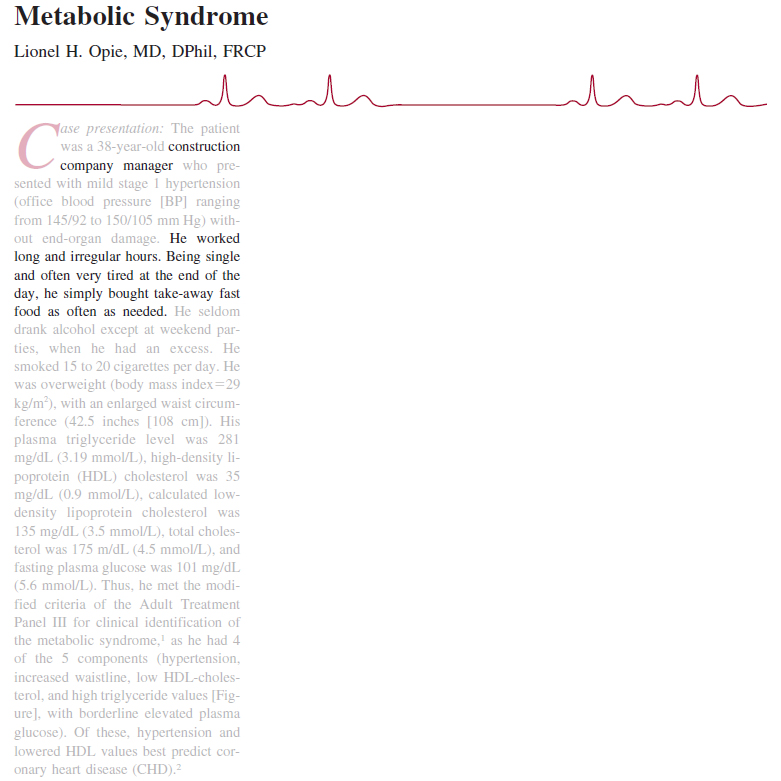 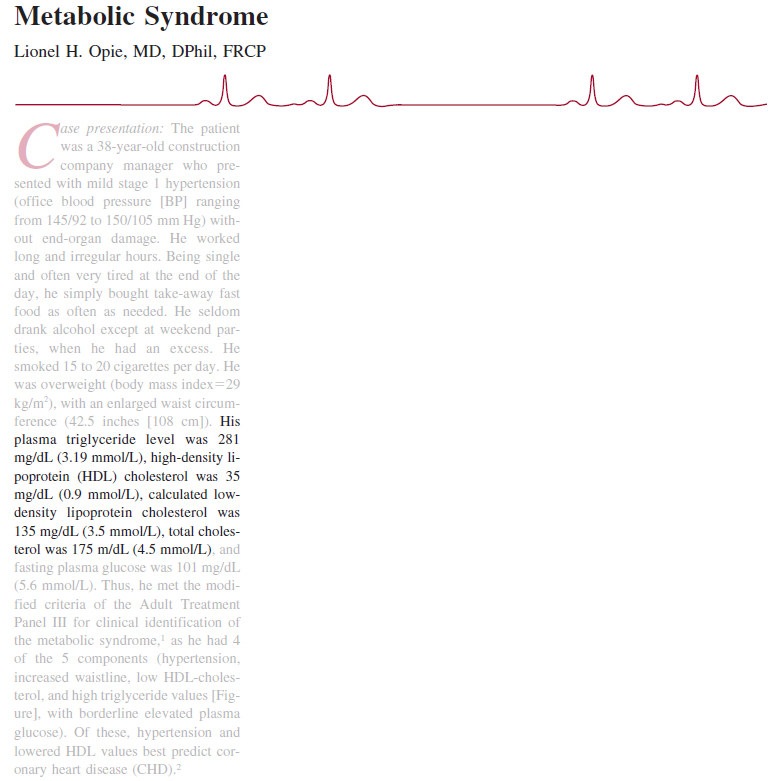 GETP9, pg. 331-334
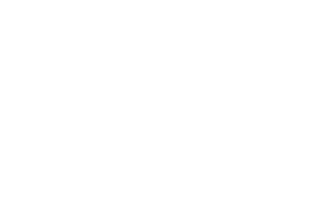 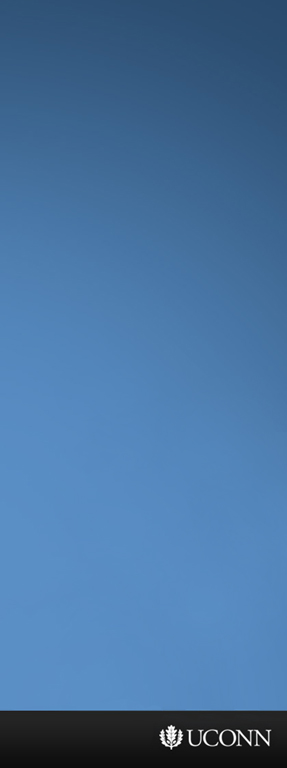 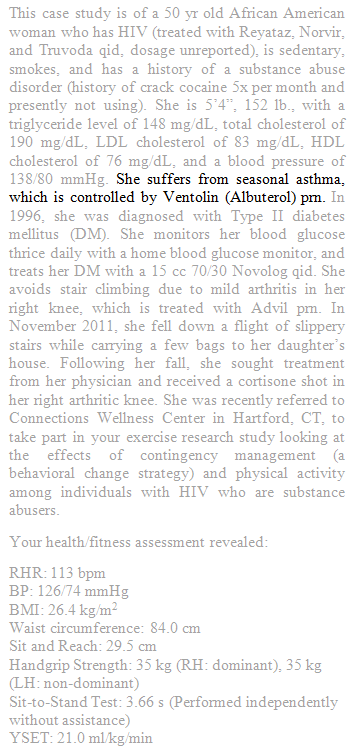 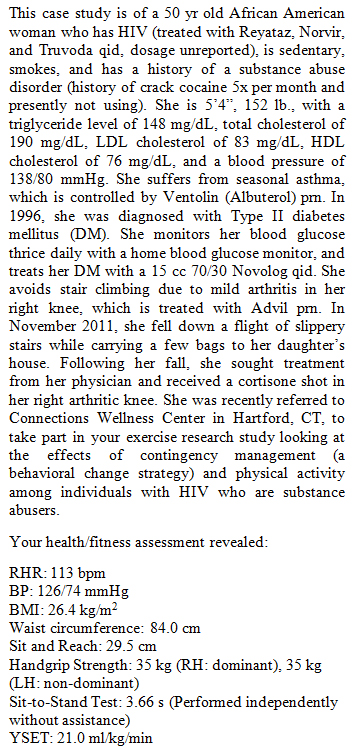 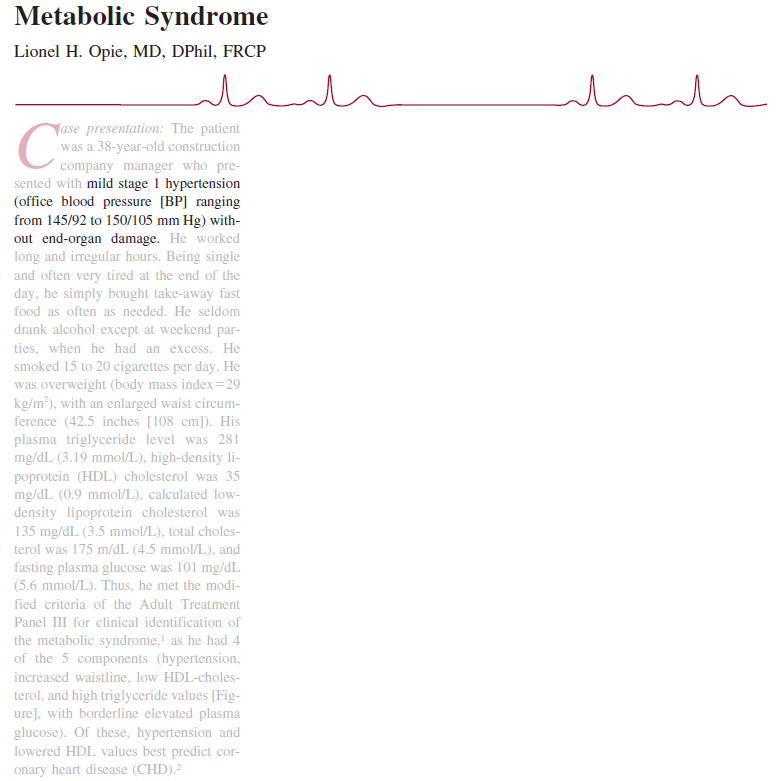 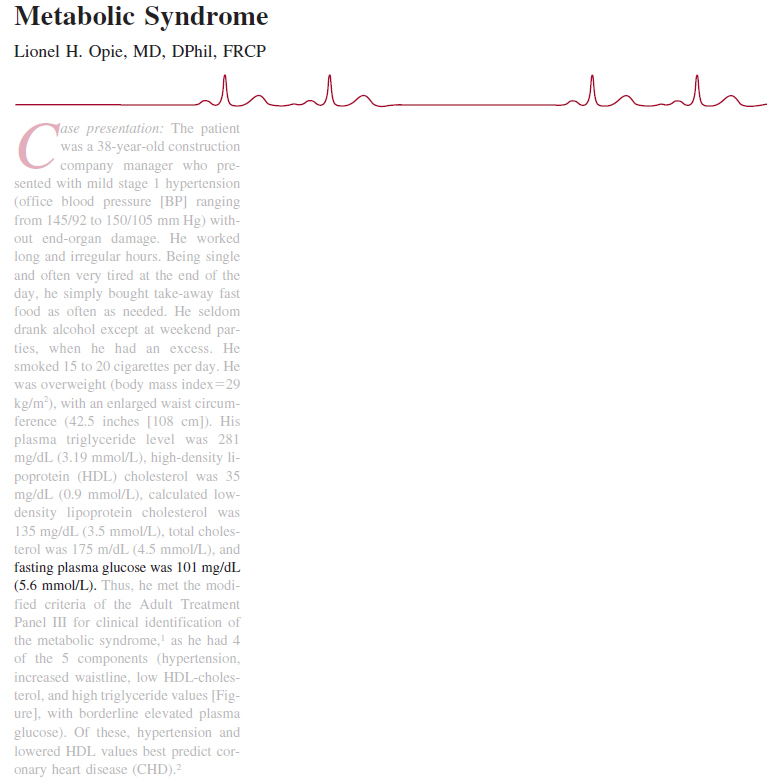 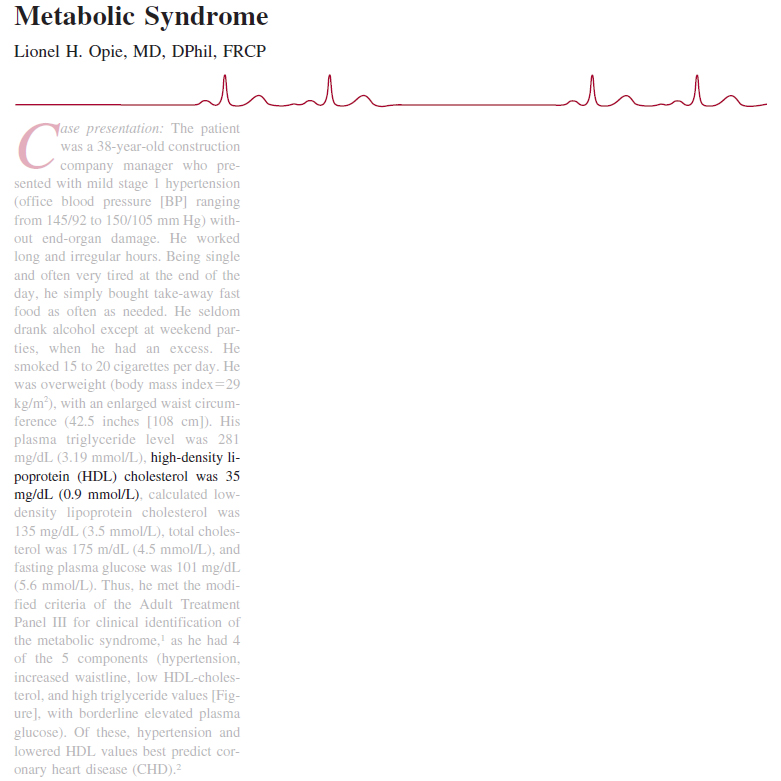 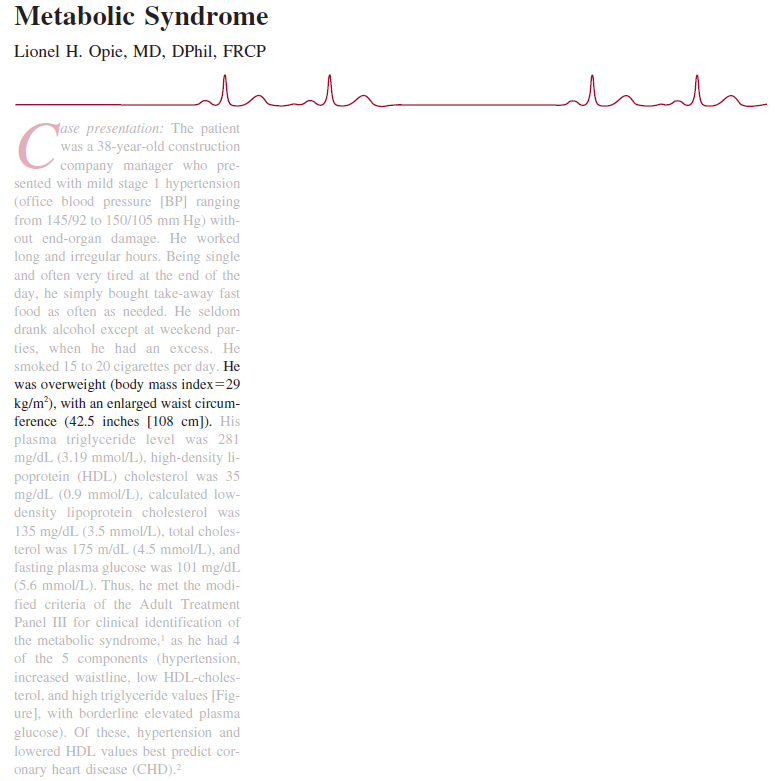 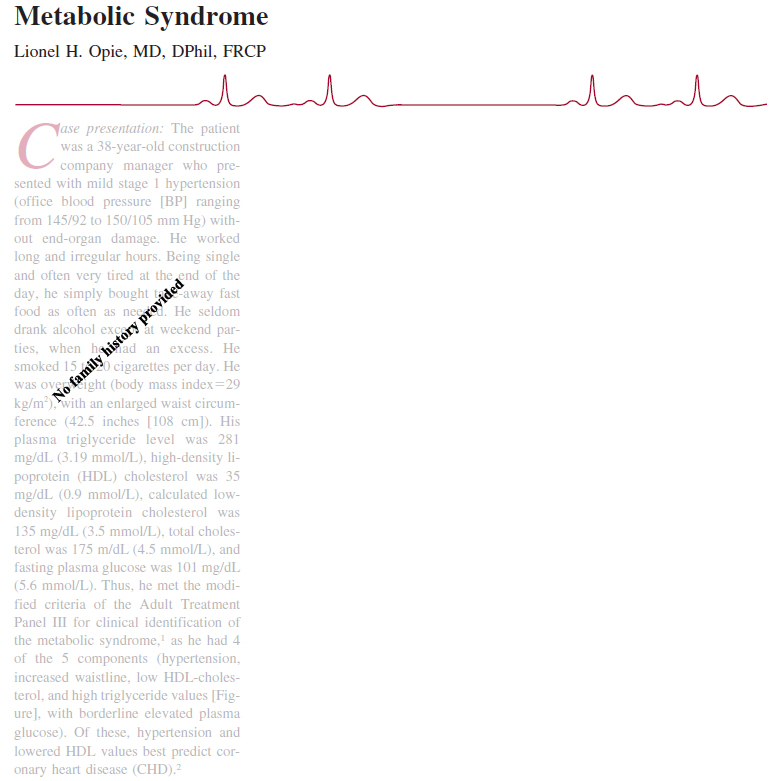 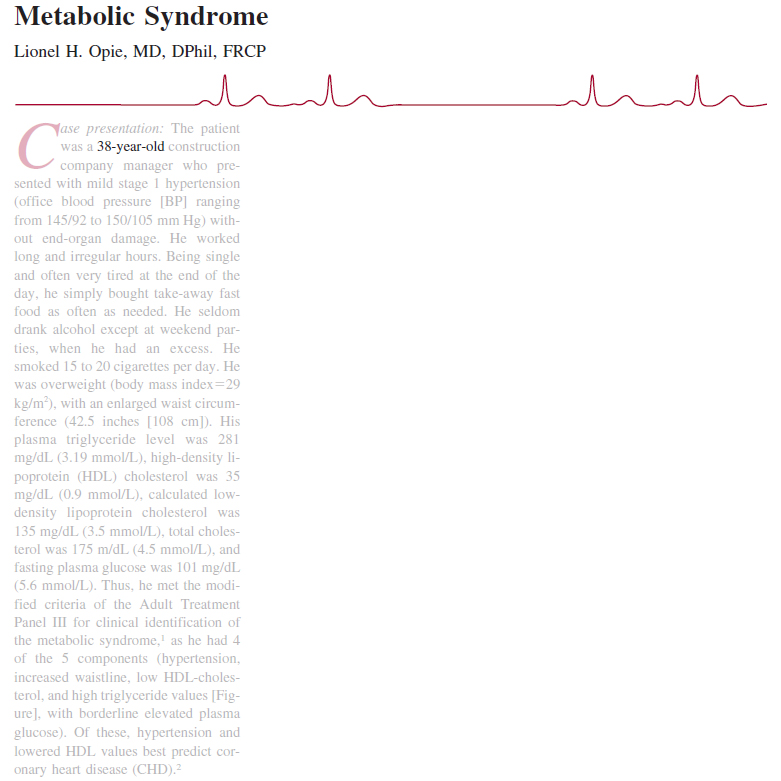 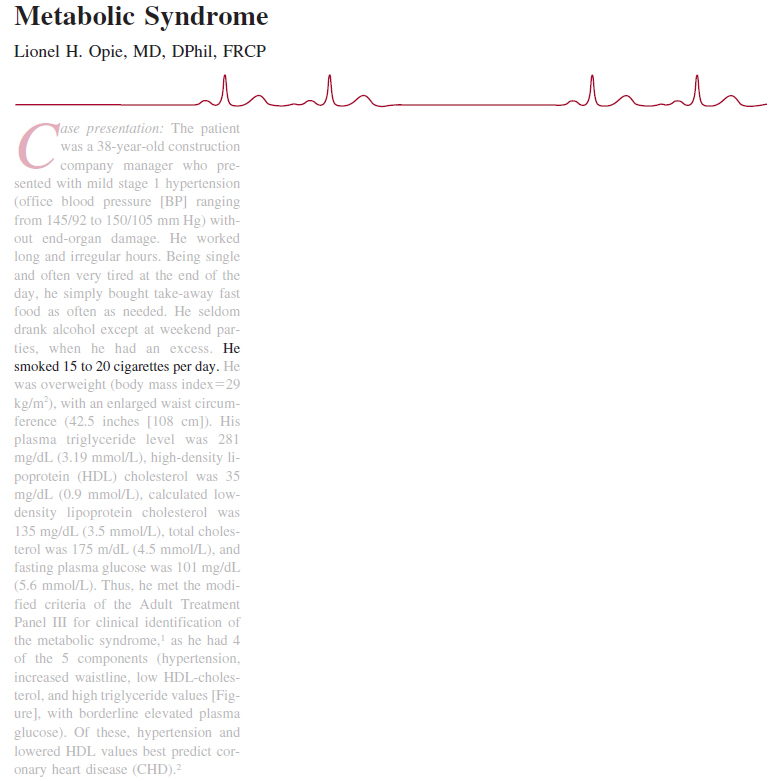 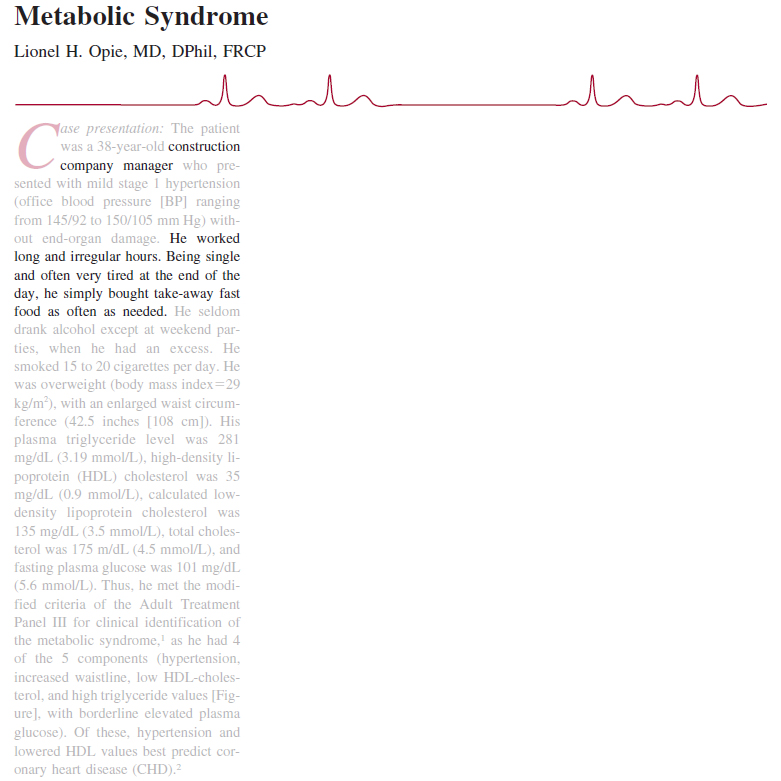 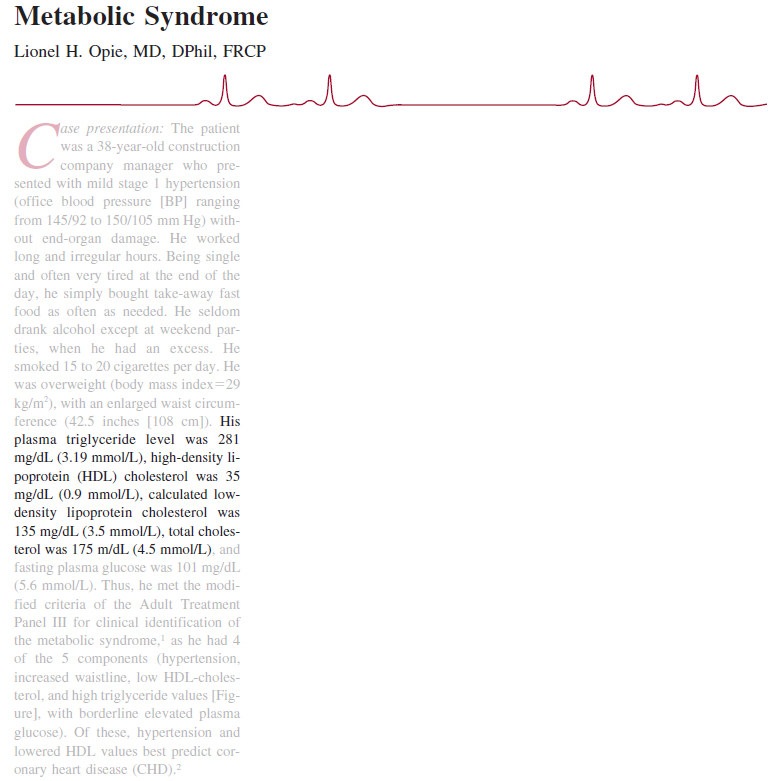 Aerobic activities using large muscle groups (e.g., walking, running, cycling, and swimming) are suggested
GETP9, pg. 331-334
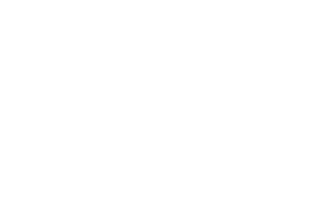 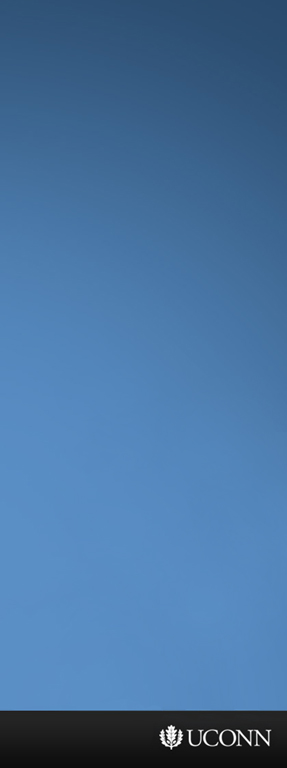 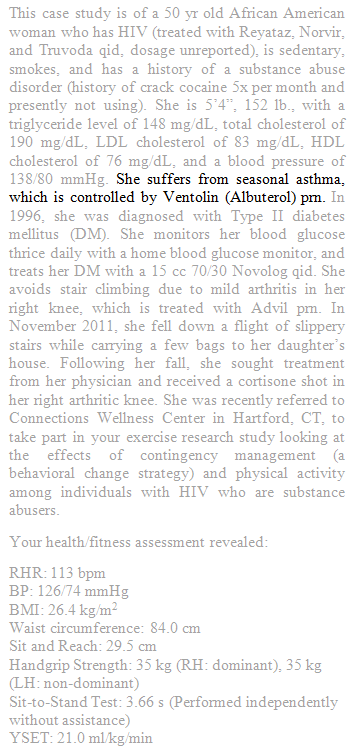 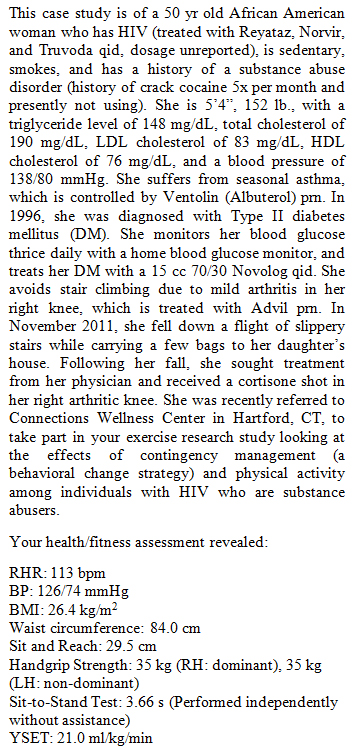 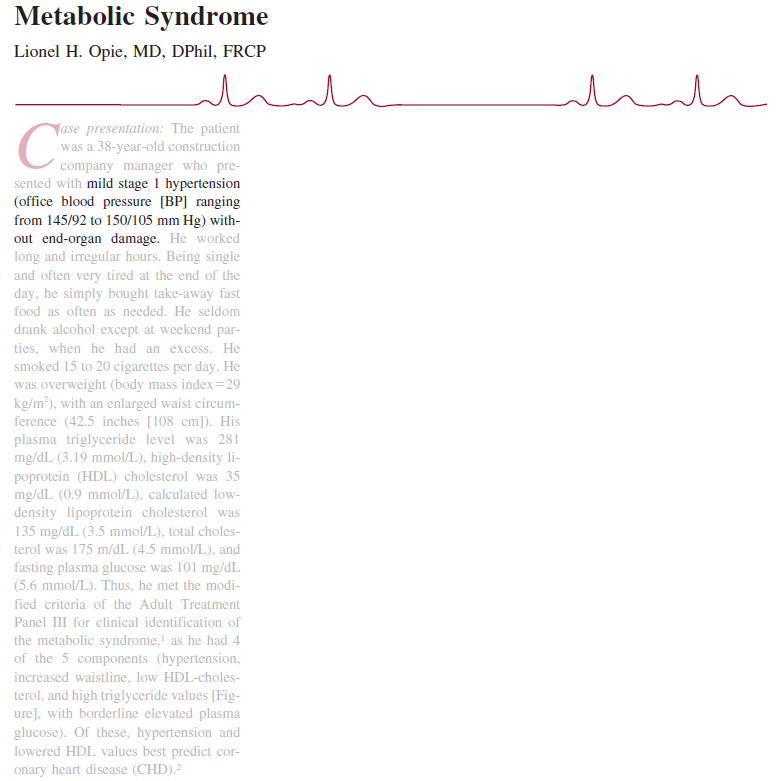 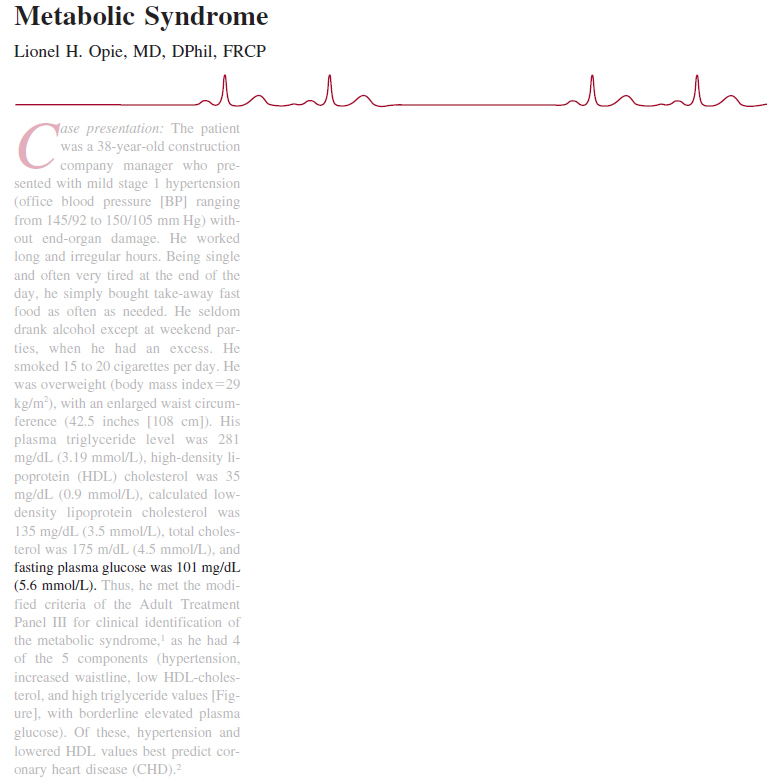 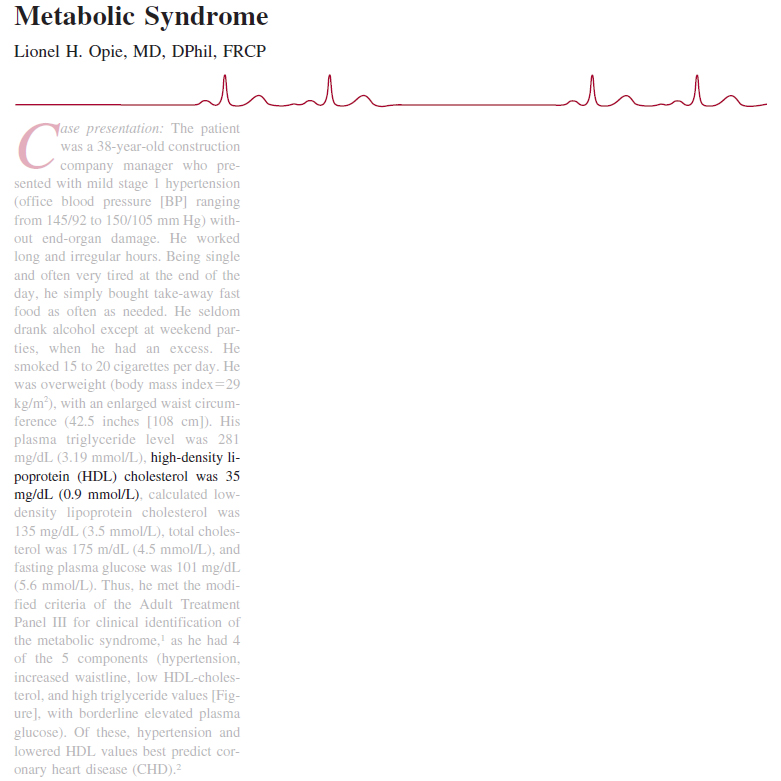 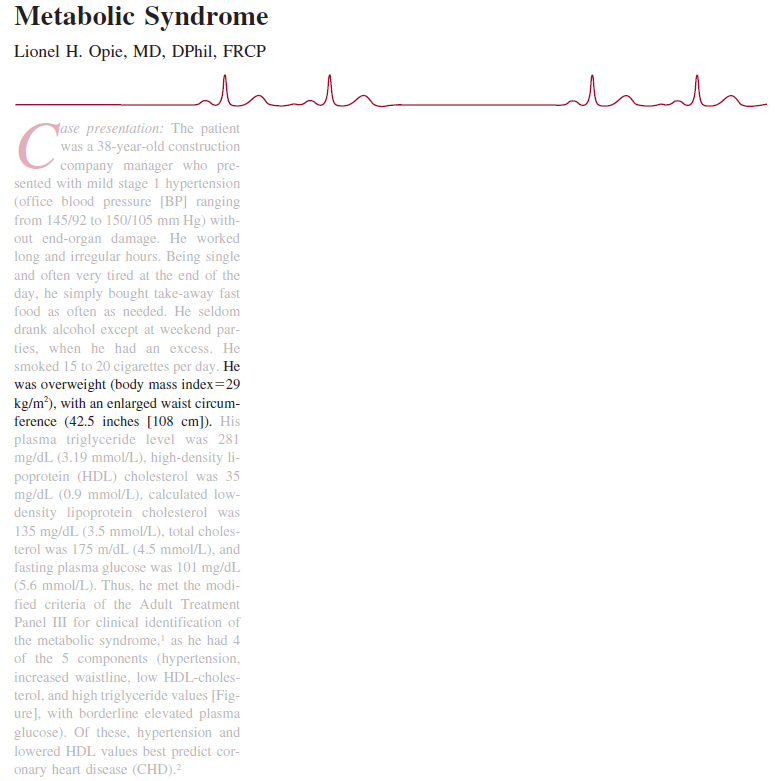 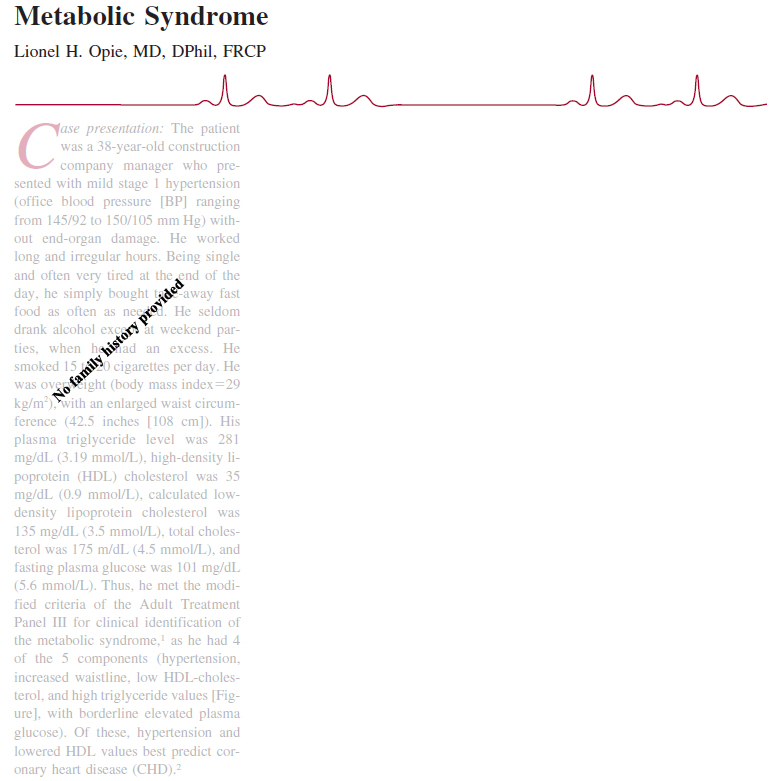 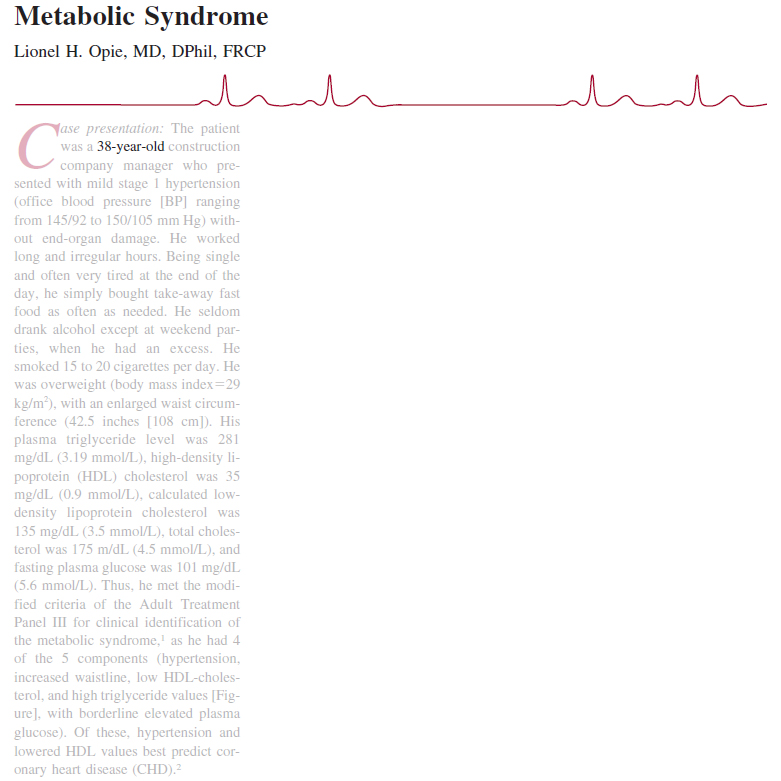 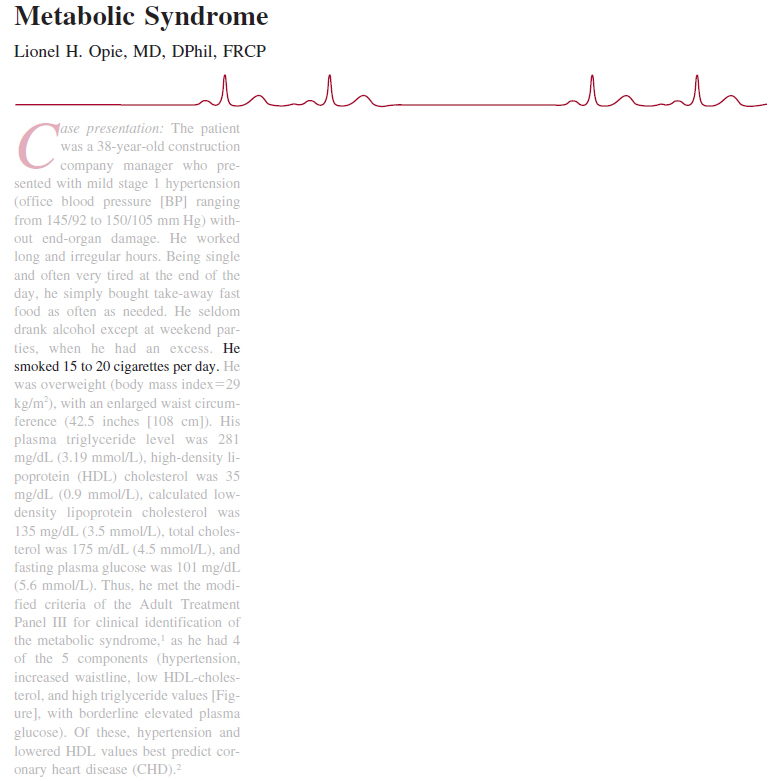 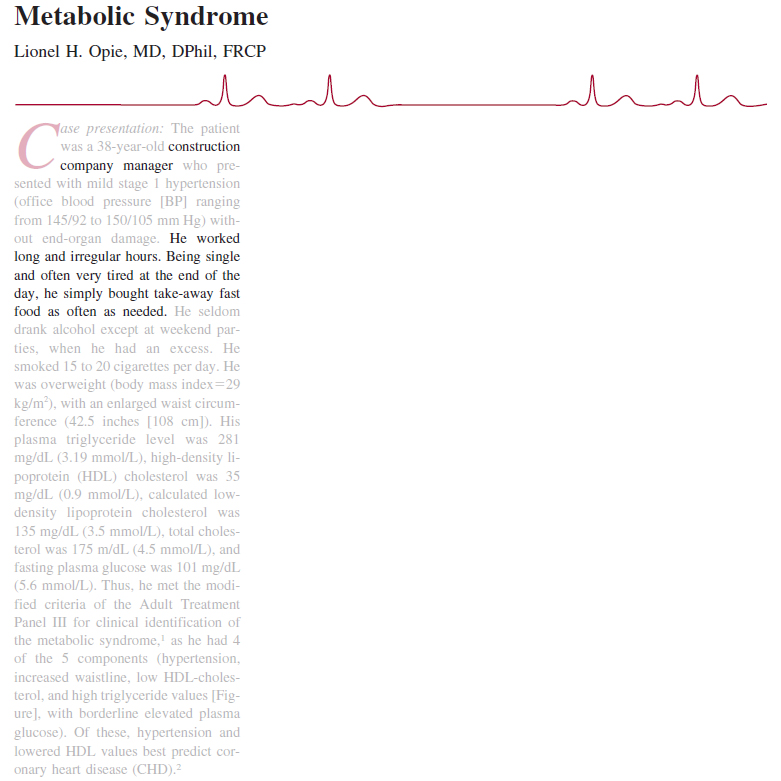 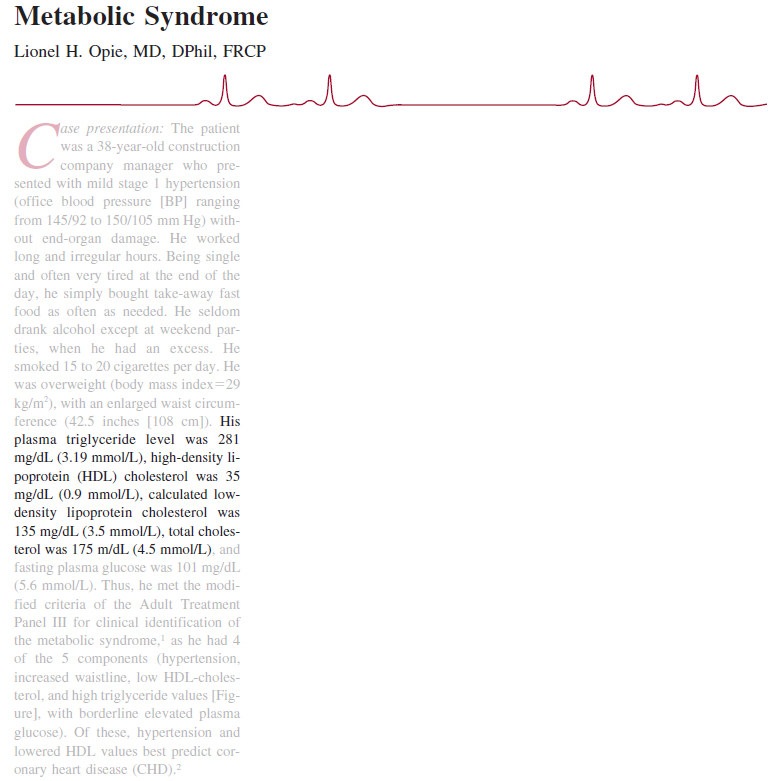 Aerobic activities using large muscle groups (e.g., walking, running, cycling, and swimming) are suggested

For resistance training and stretching, the ACSM Guidelines for healthy individuals should be used
GETP9, pg. 331-334
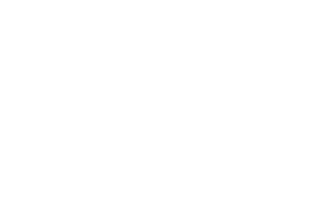 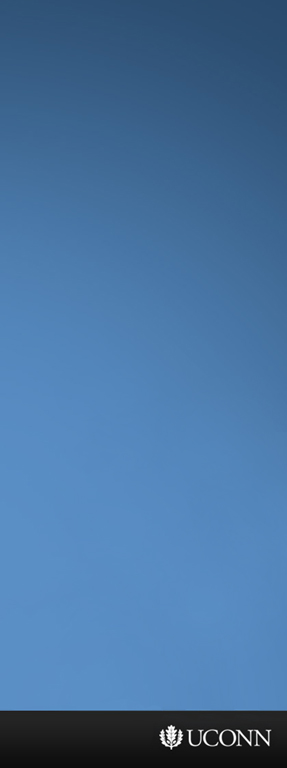 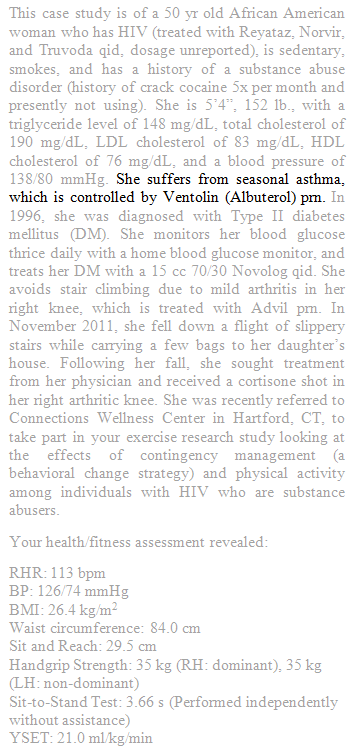 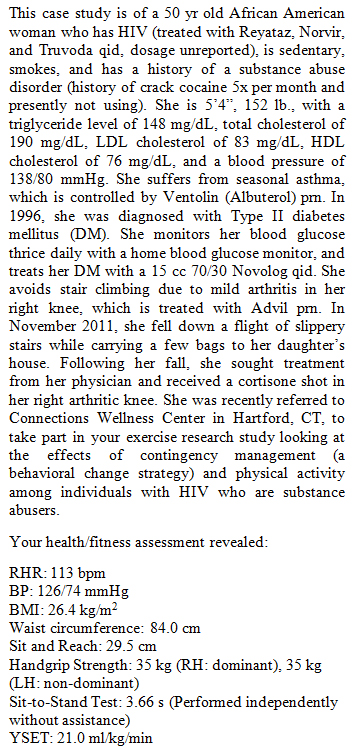 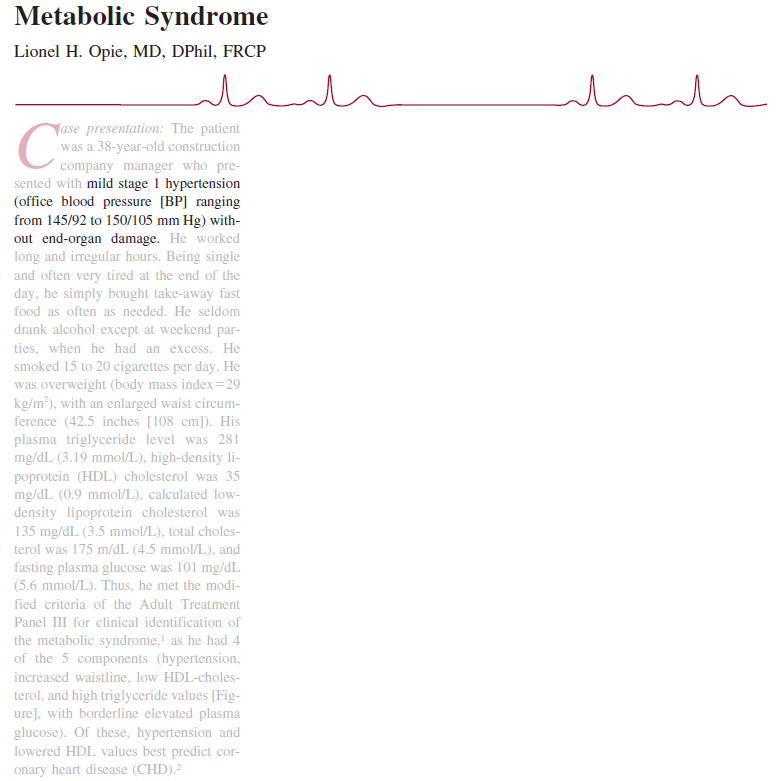 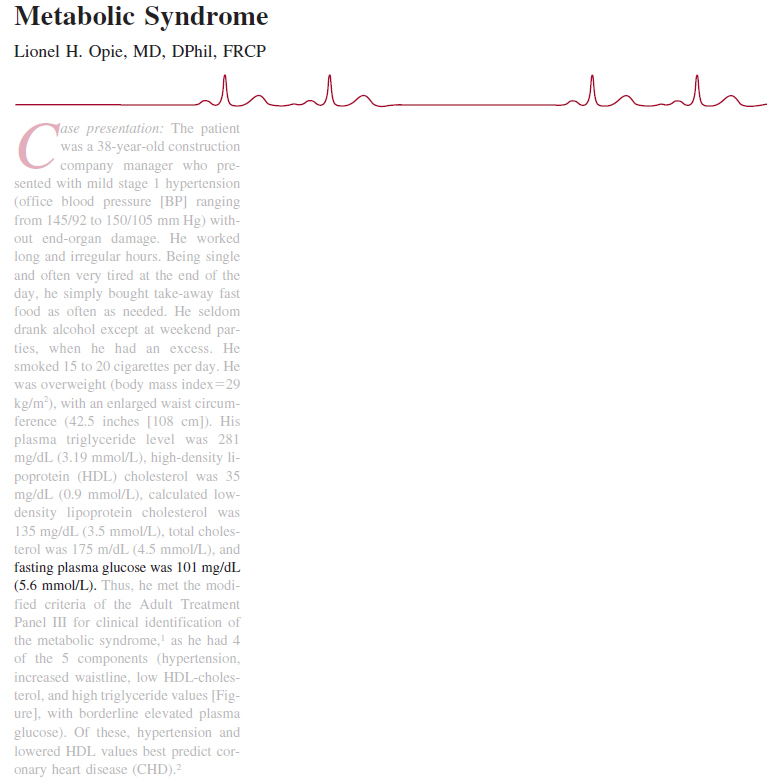 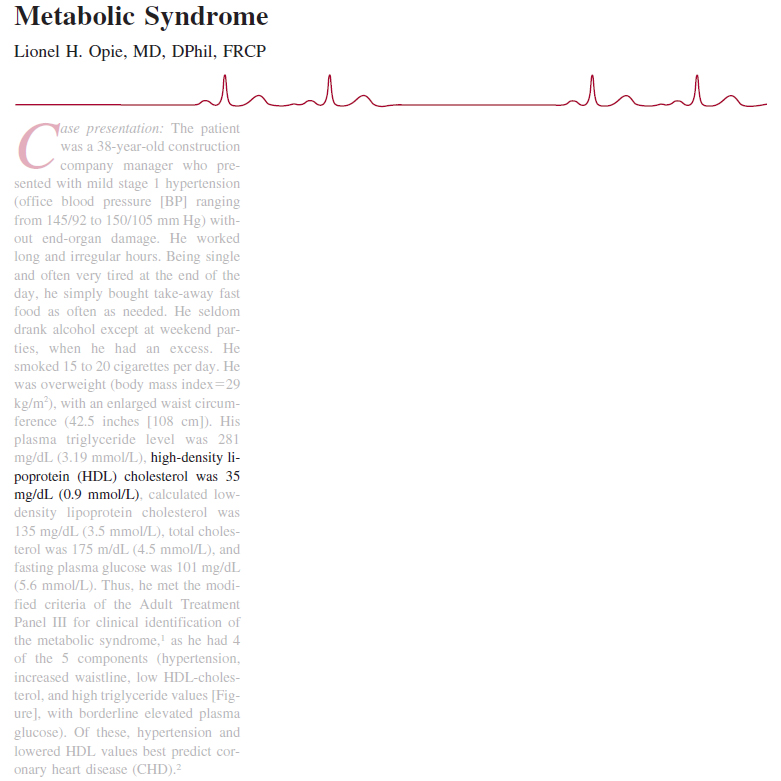 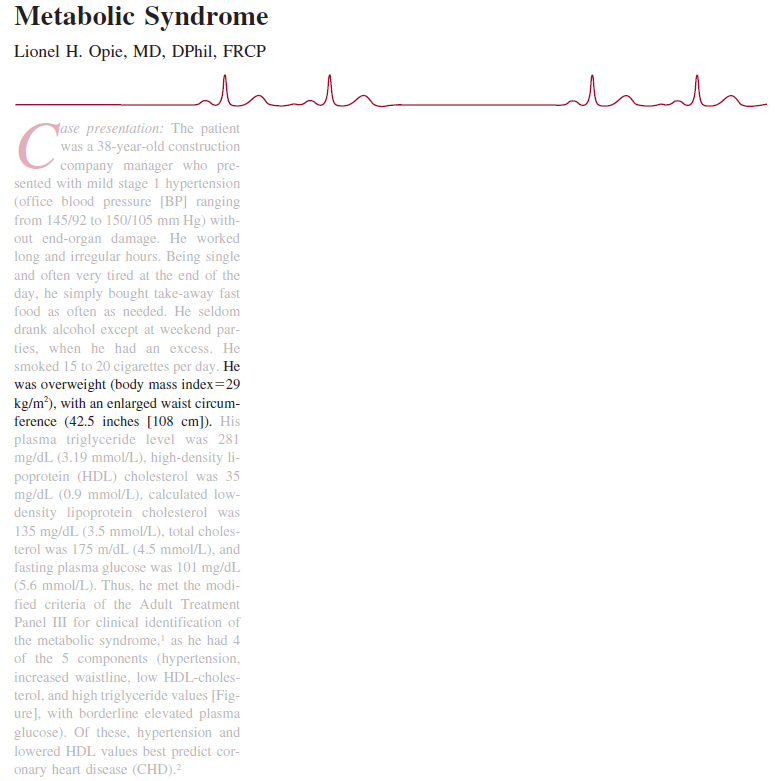 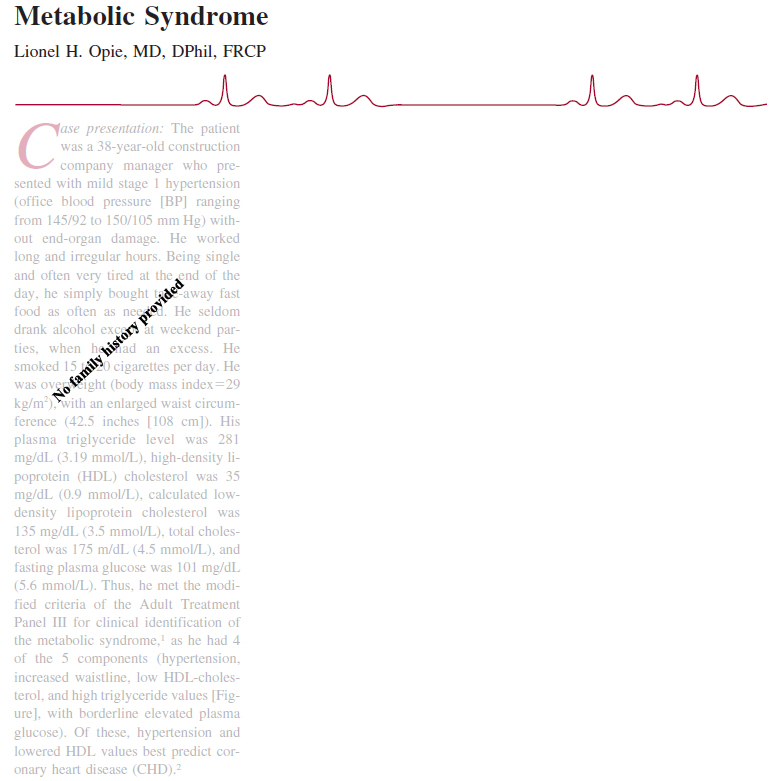 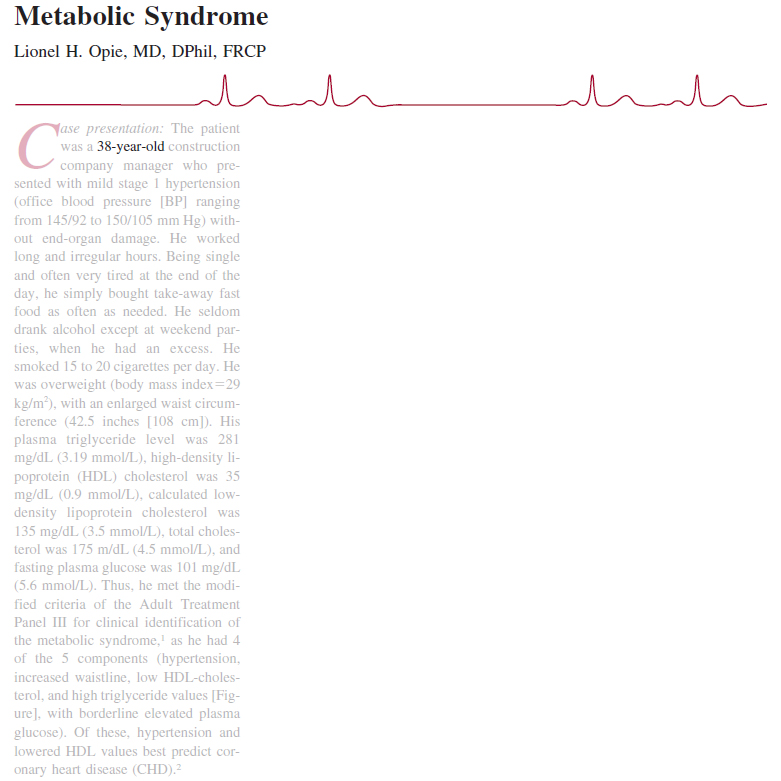 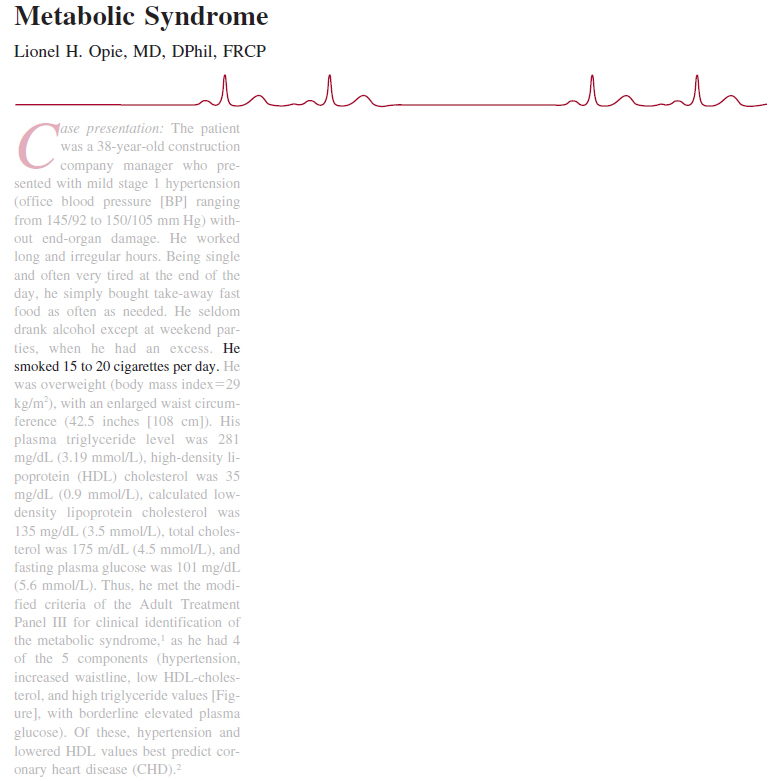 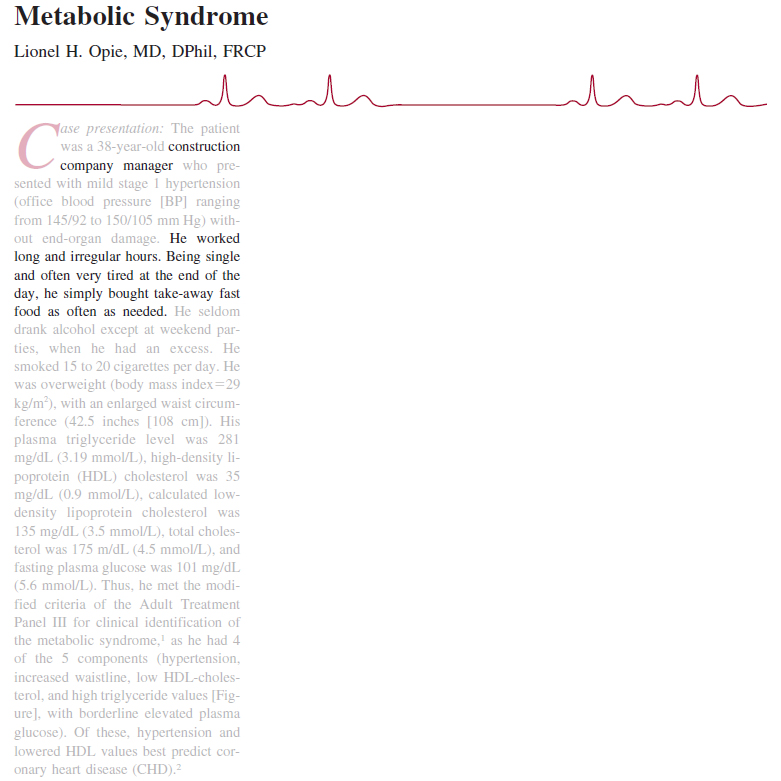 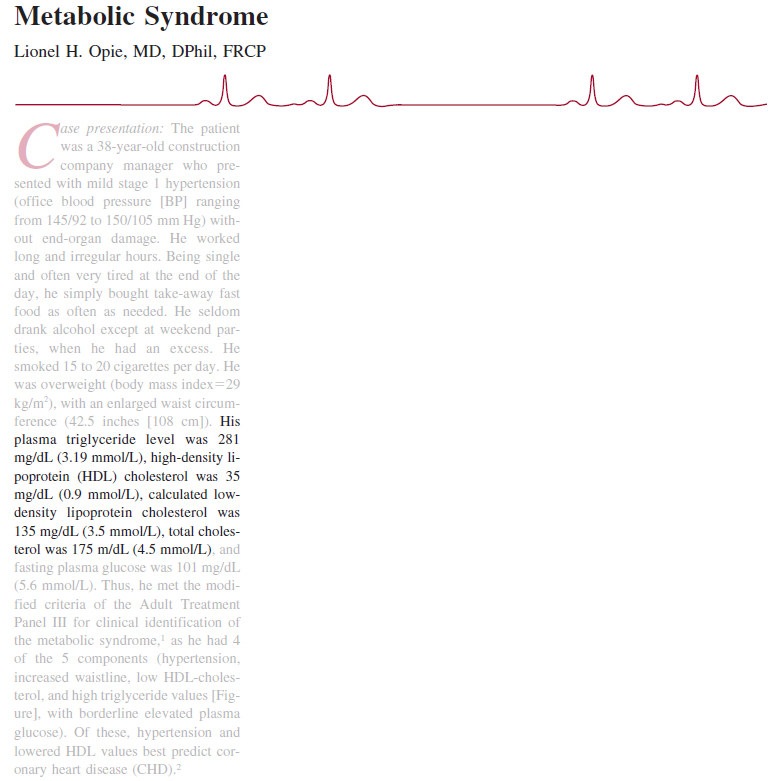 Aerobic activities using large muscle groups (e.g., walking, running, cycling, and swimming) are suggested

For resistance training and stretching, the ACSM Guidelines for healthy individuals should be used

Evidence supporting the efficacy of inspiratory muscle training is insufficient for inclusion
GETP9, pg. 331-334
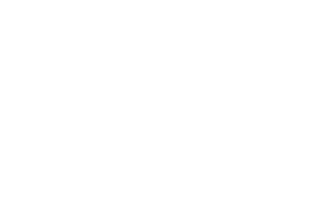 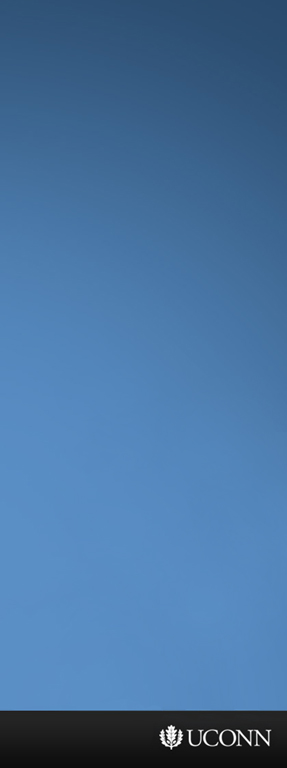 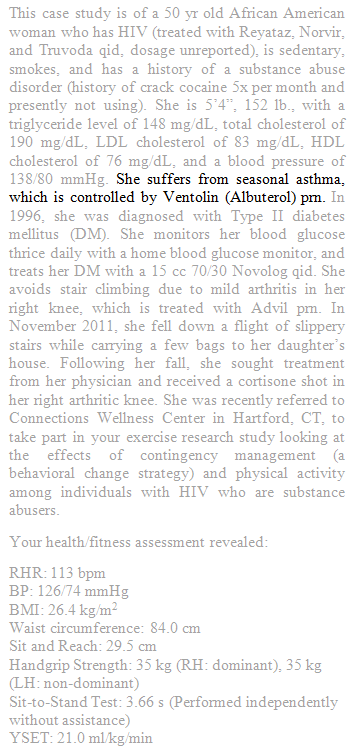 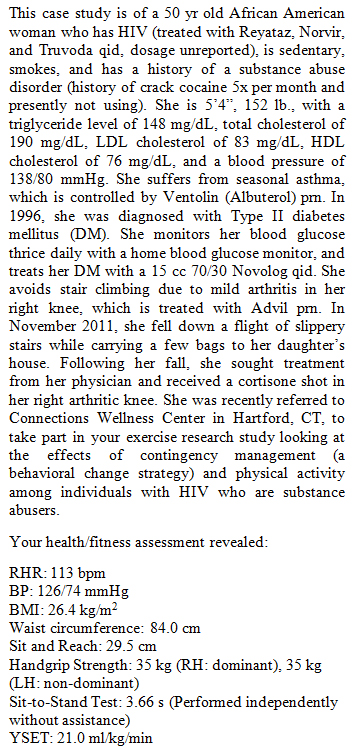 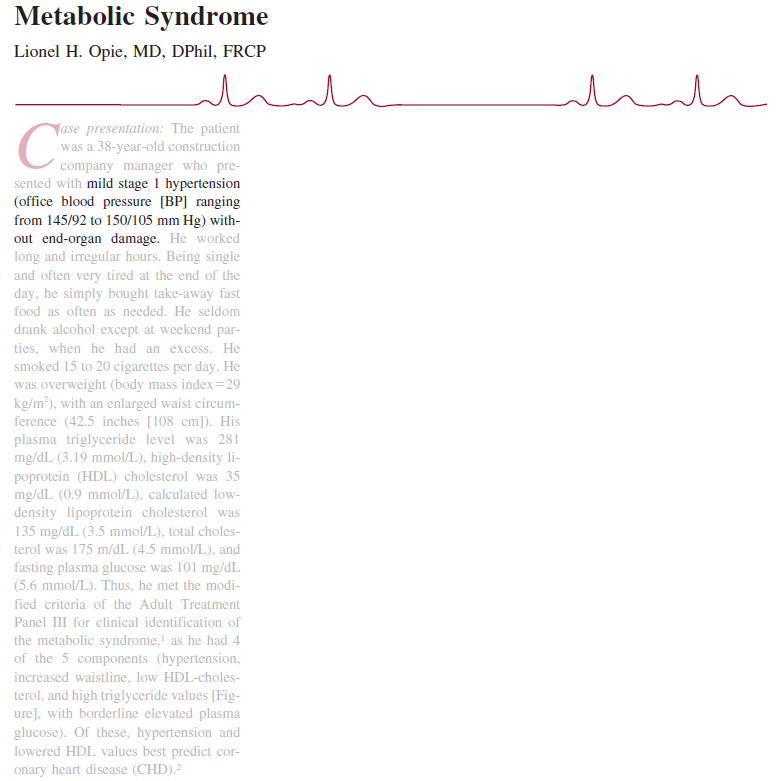 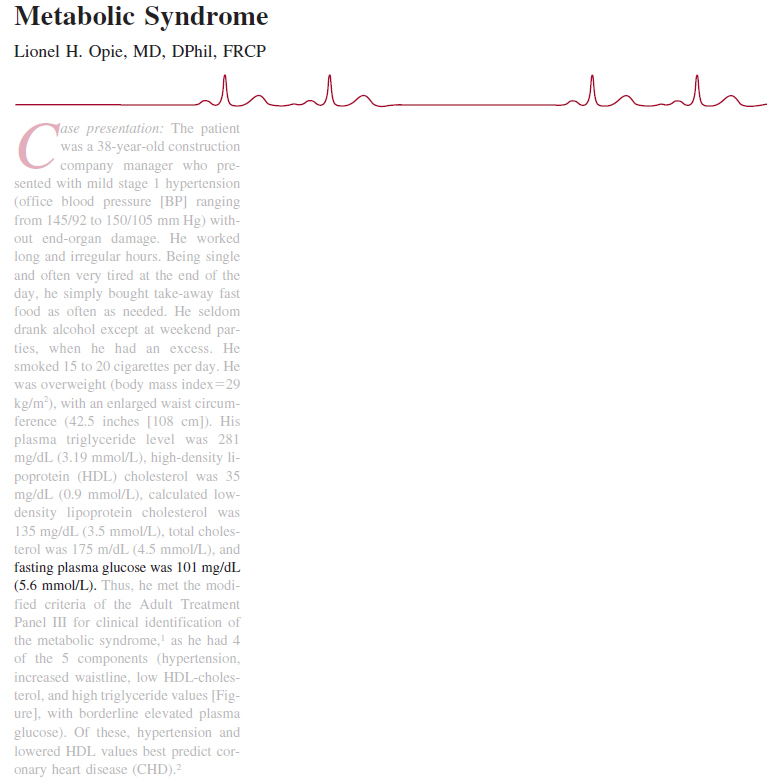 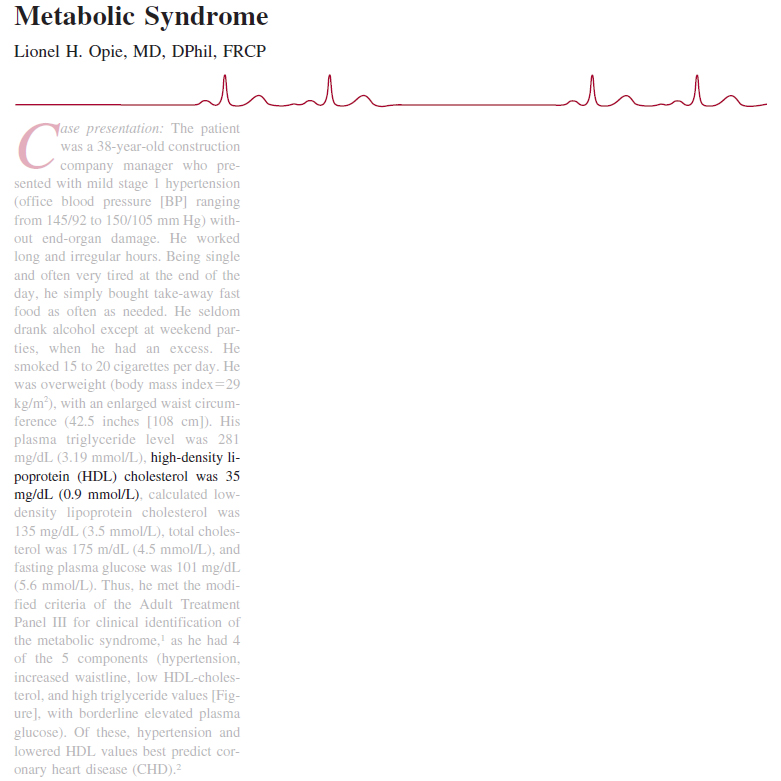 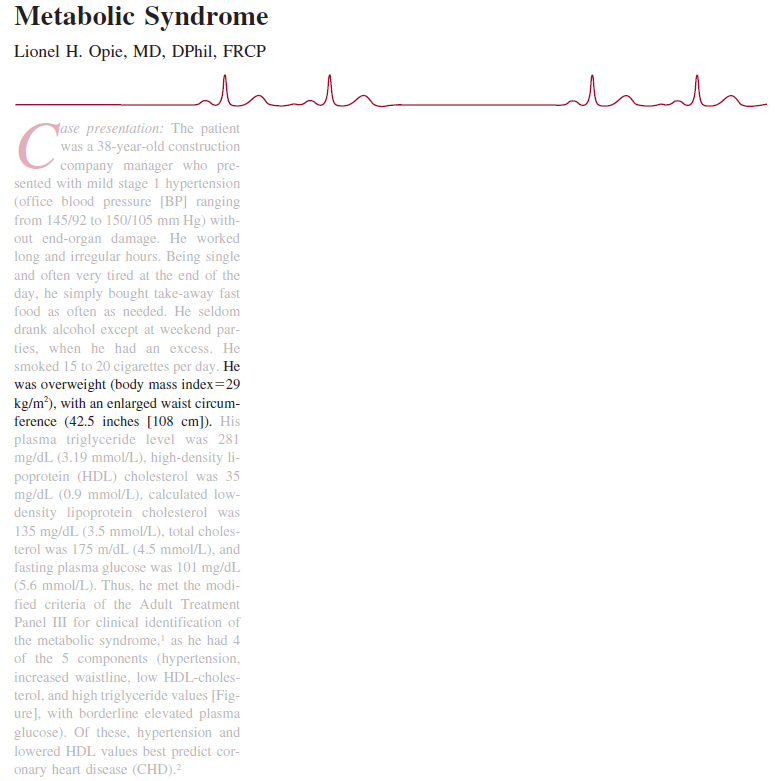 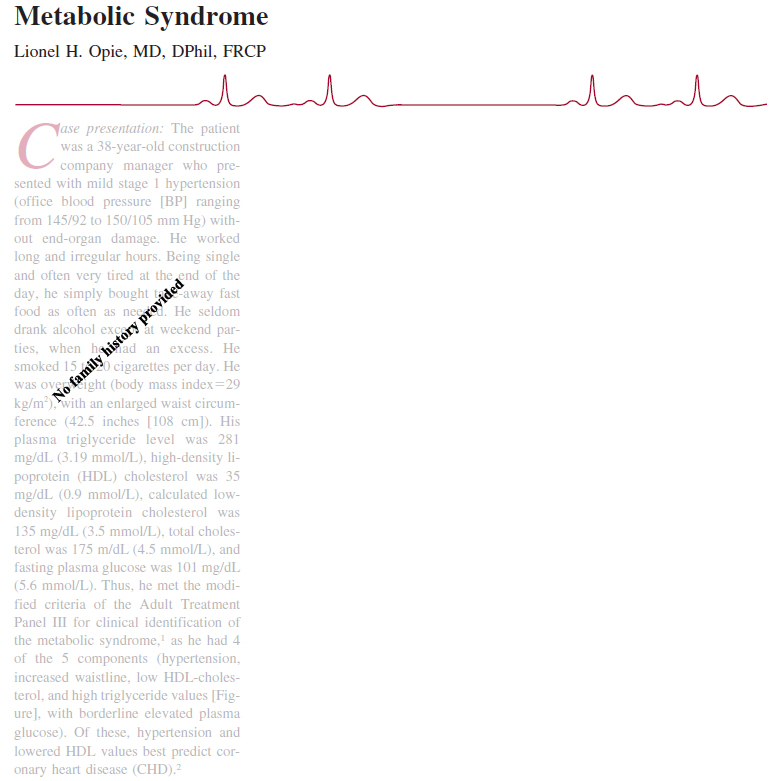 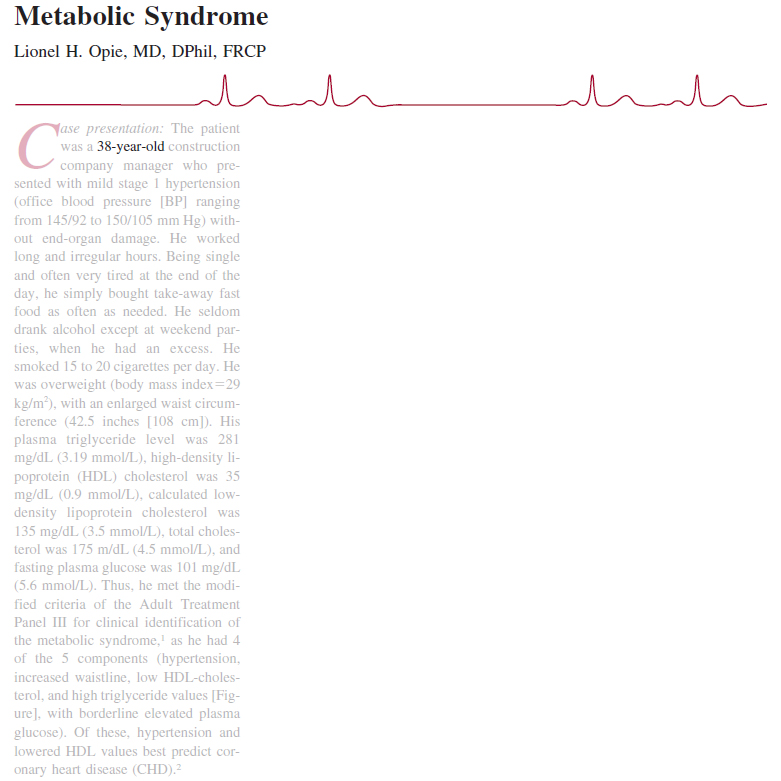 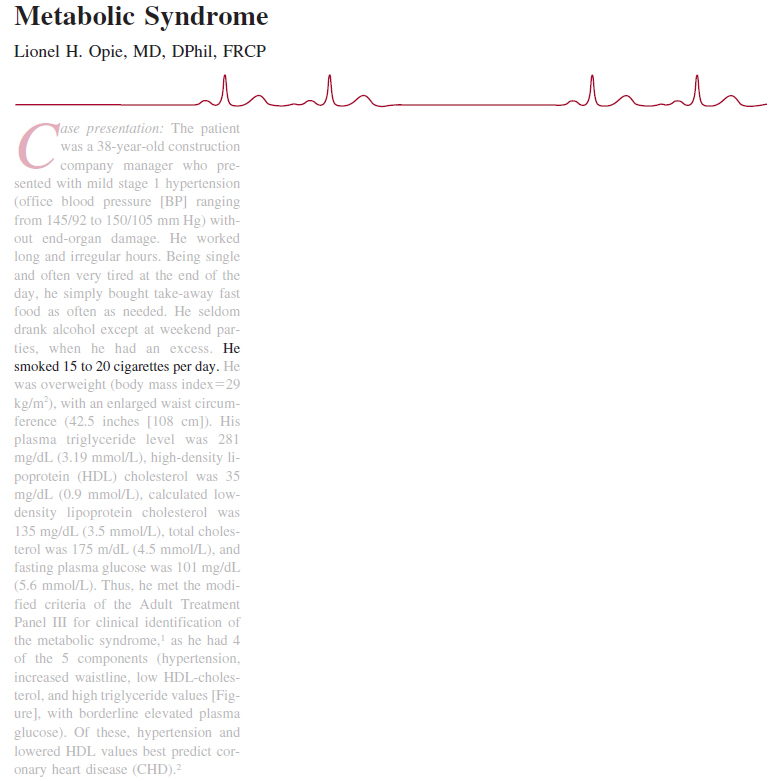 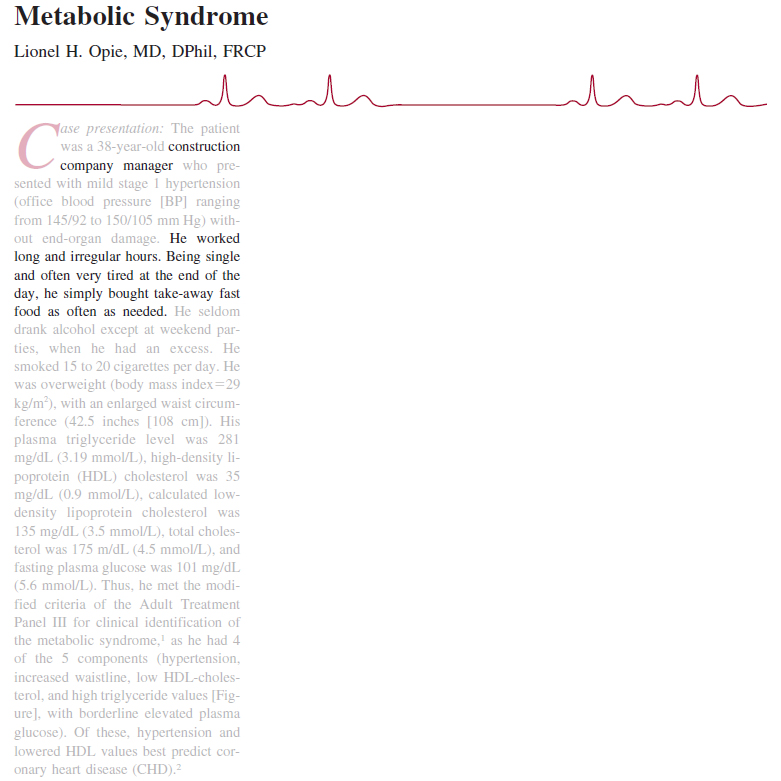 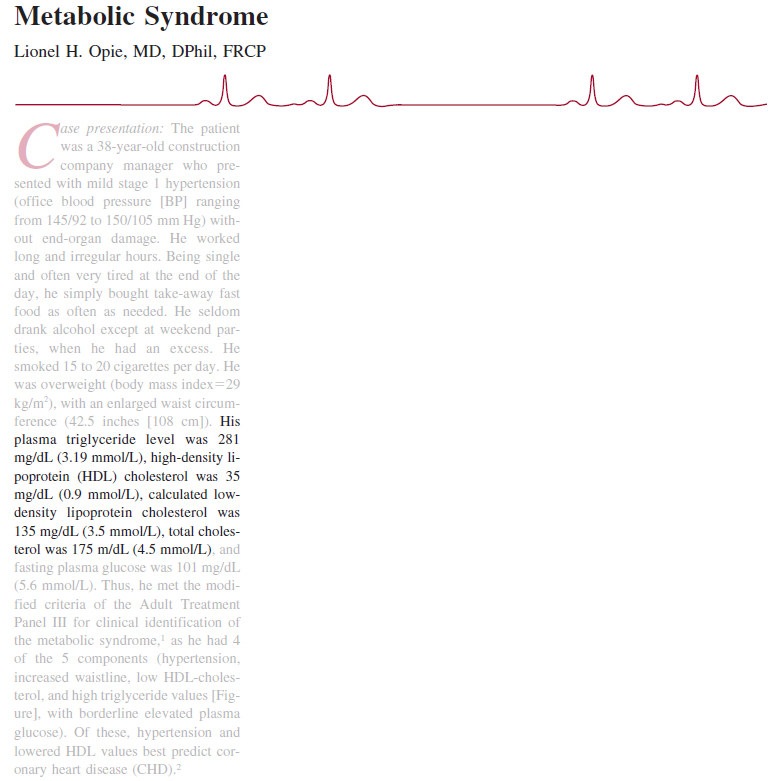 Aerobic activities using large muscle groups (e.g., walking, running, cycling, and swimming) are suggested

For resistance training and stretching, the ACSM Guidelines for healthy individuals should be used

Evidence supporting the efficacy of inspiratory muscle training is insufficient for inclusion

Exercise type should reflect individual condition

If a particular mode exacerbates symptoms, the patient should not exercise until airway function improves

If a cold environment, pollutants, or airborne allergens induce symptoms, mode and location of exercise must consider these triggers
GETP9, pg. 331-334
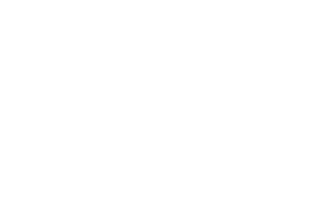 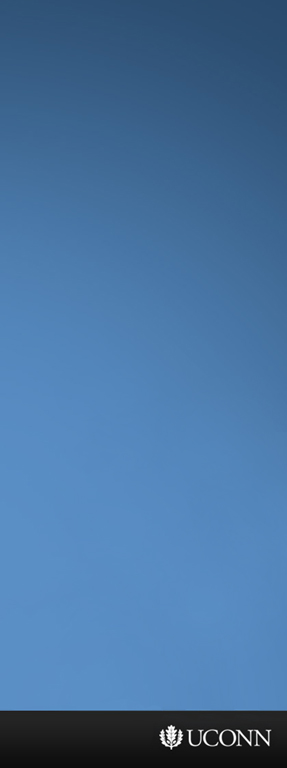 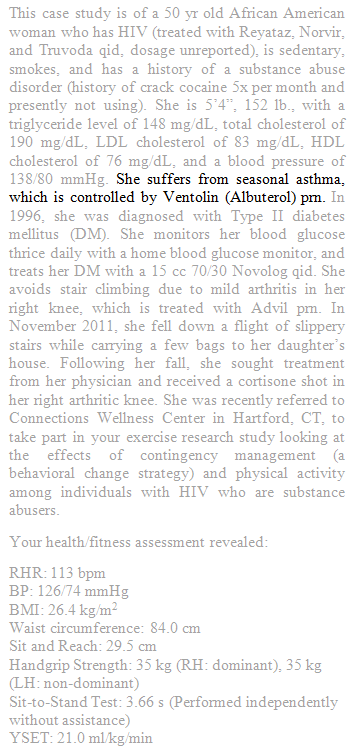 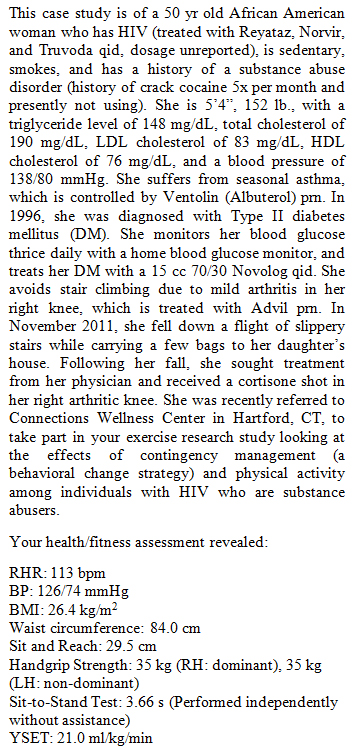 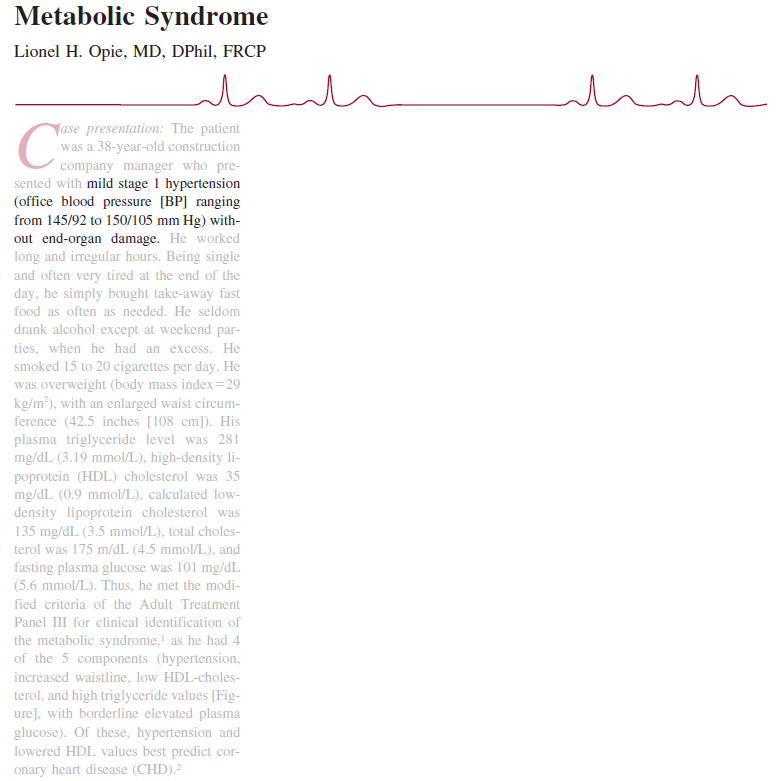 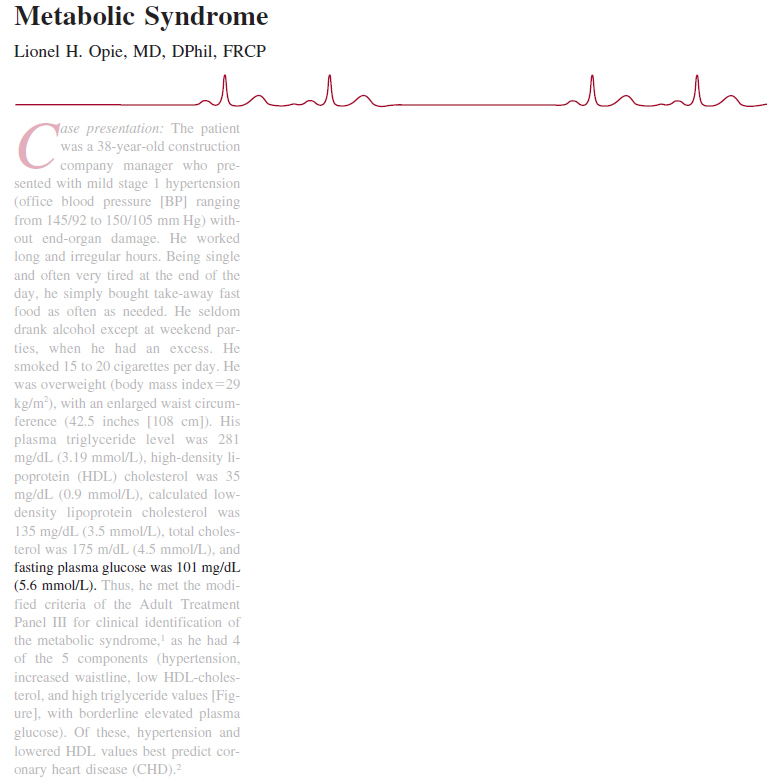 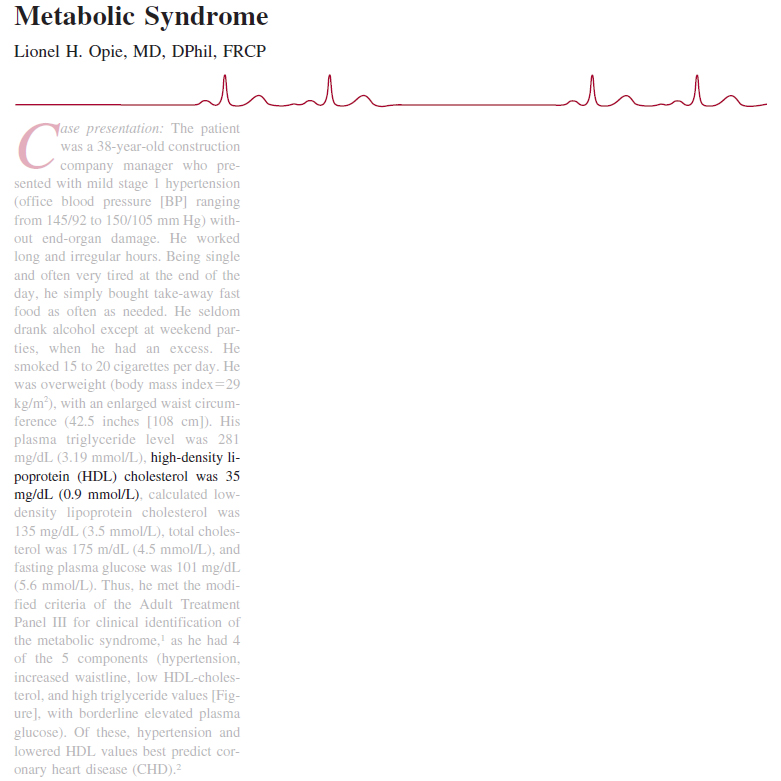 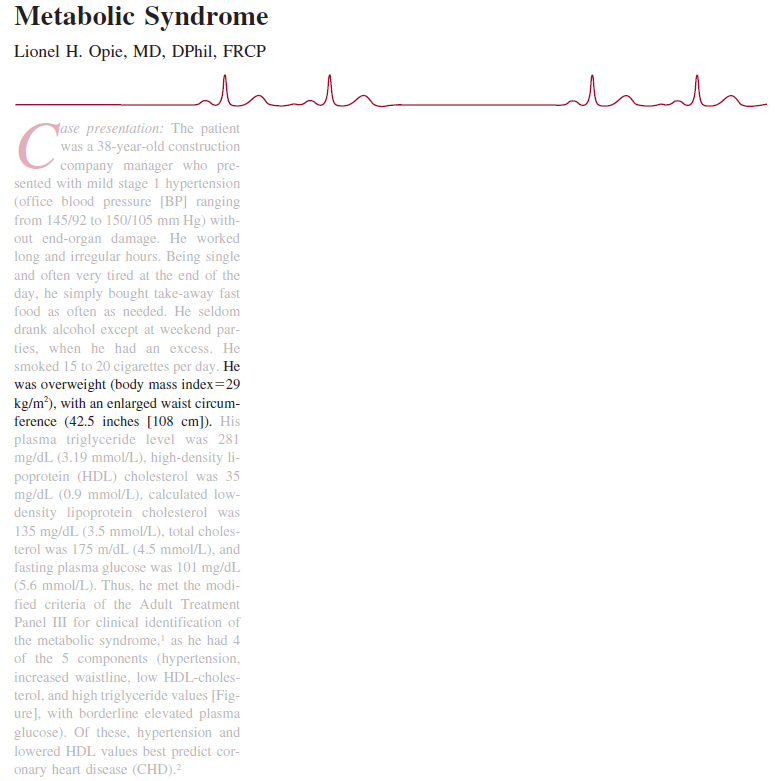 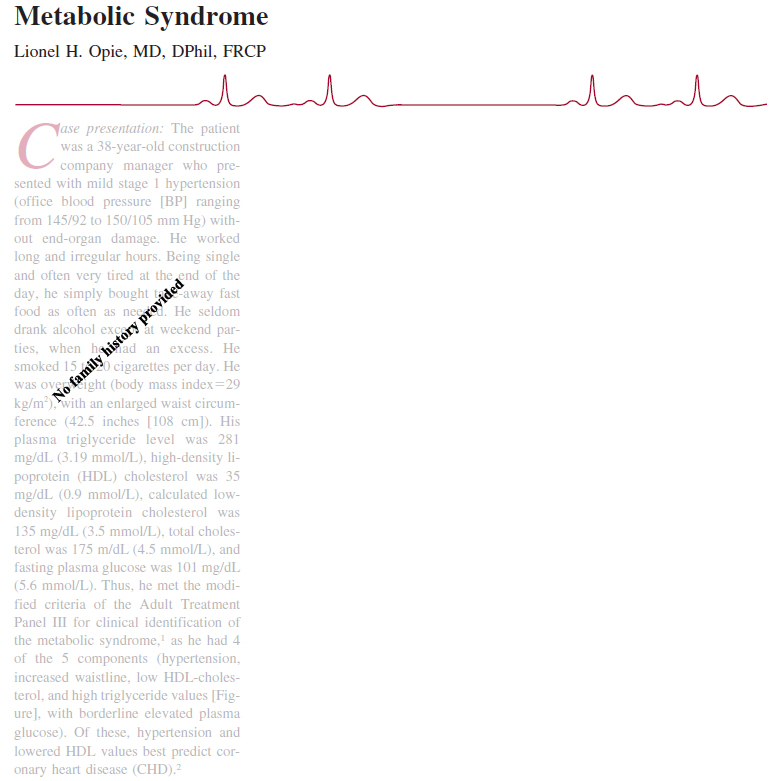 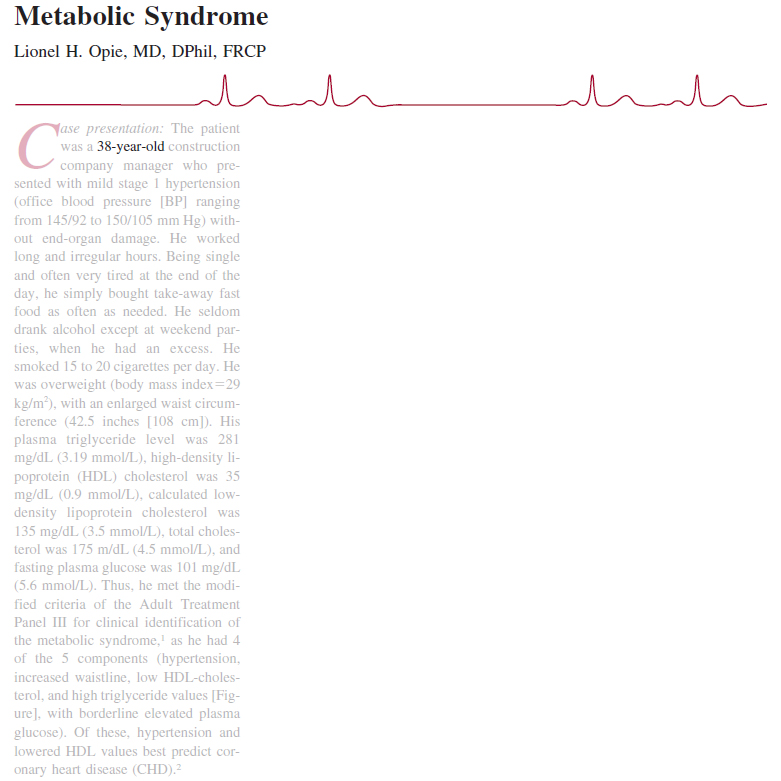 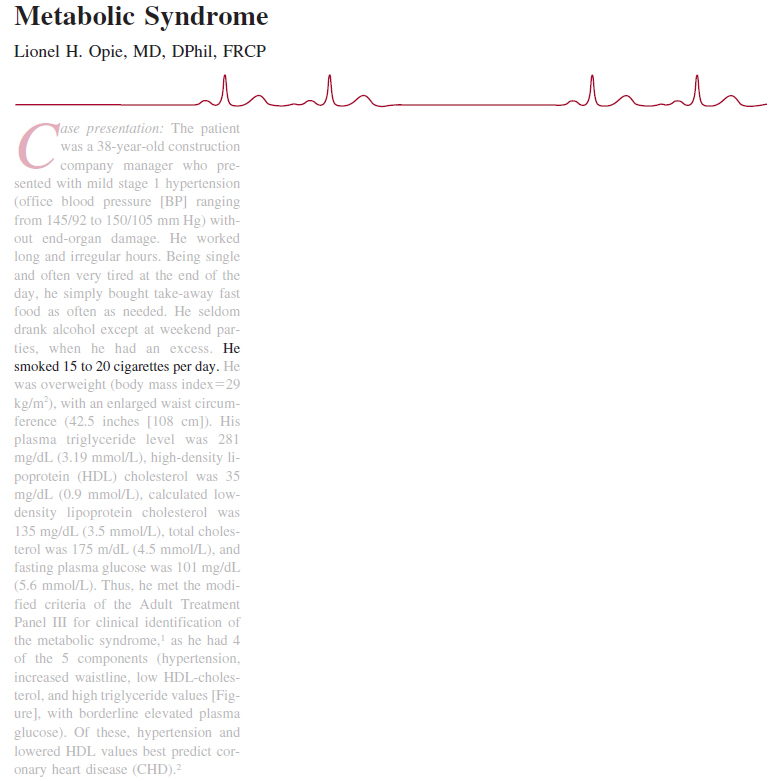 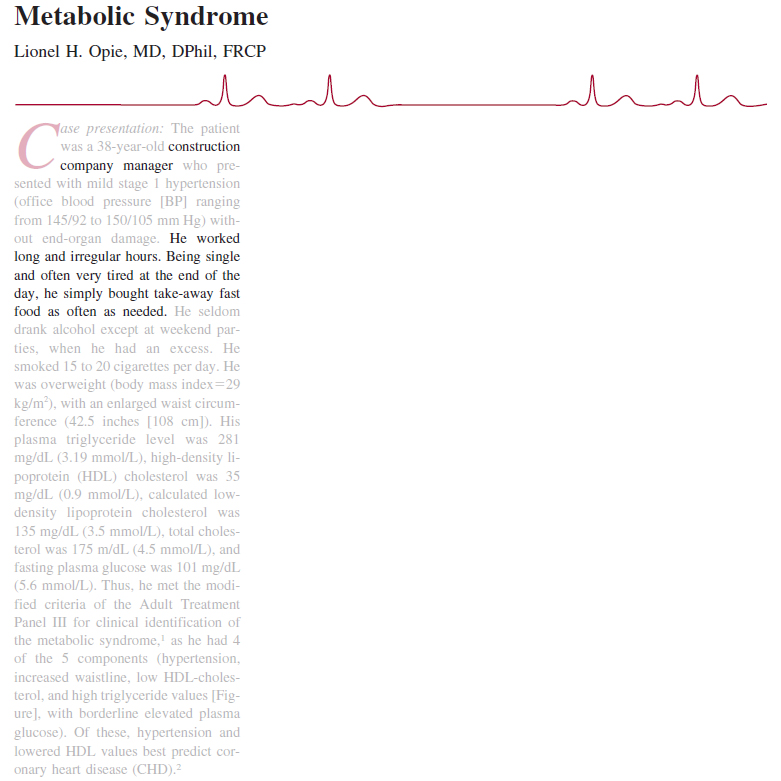 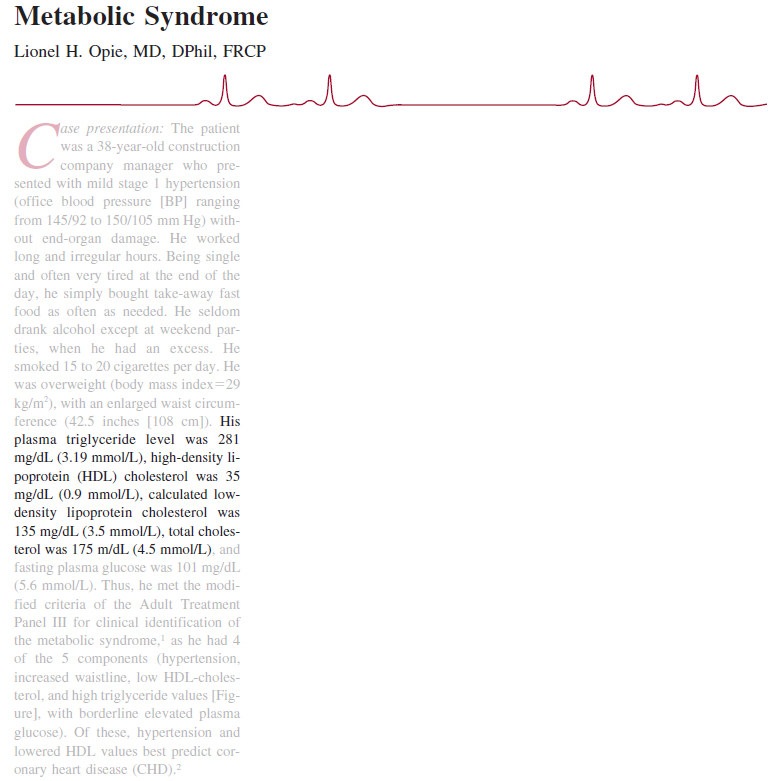 Aerobic activities using large muscle groups (e.g., walking, running, cycling, and swimming) are suggested

For resistance training and stretching, the ACSM Guidelines for healthy individuals should be used

Evidence supporting the efficacy of inspiratory muscle training is insufficient for inclusion

Exercise type should reflect individual condition

If a particular mode exacerbates symptoms, the patient should not exercise until airway function improves

If a cold environment, pollutants, or airborne allergens induce symptoms, mode and location of exercise must consider these triggers

The Borg CR10 scale can be adapted to measure exertional dyspnea (Figure 9.1) in which 0 corresponds to no discomfort in breathing while 10 corresponds to severe discomfort
If casual outdoor walking is a 7 and moderate lap swimming is a 3, mode can reflect symptoms
GETP9, pg. 331-334
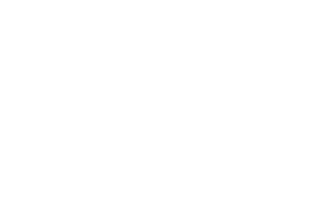 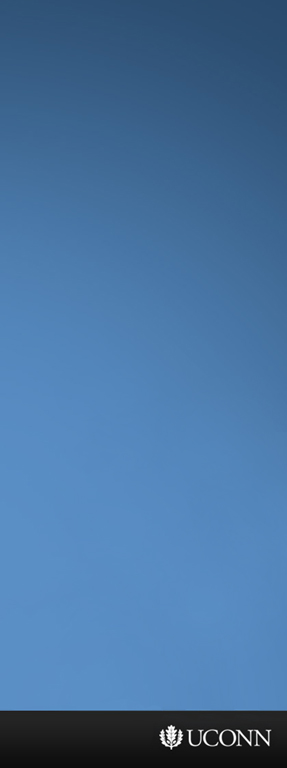 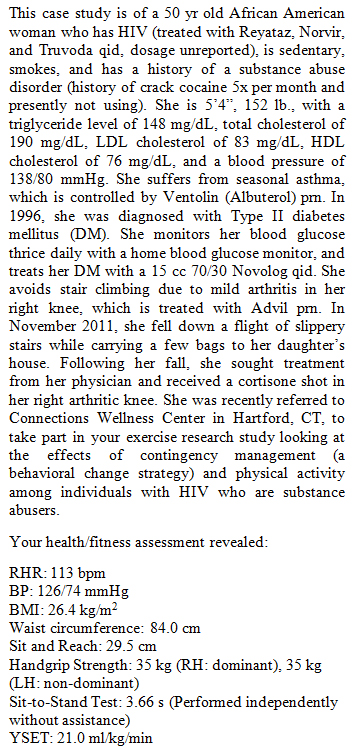 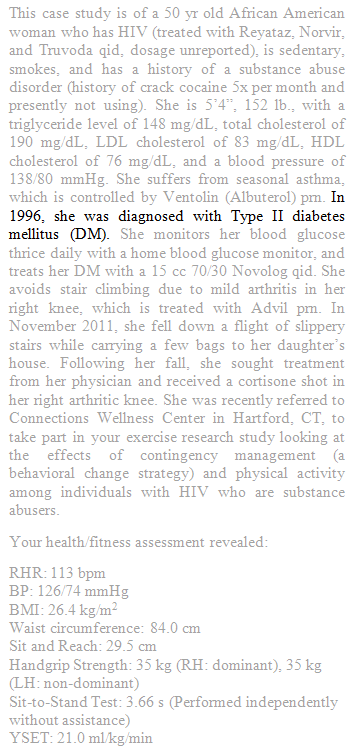 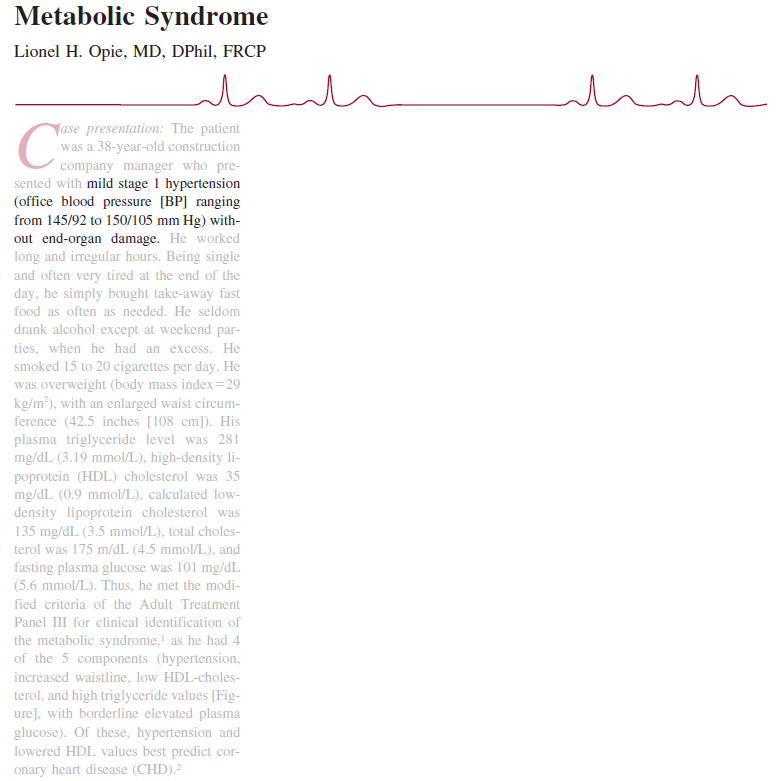 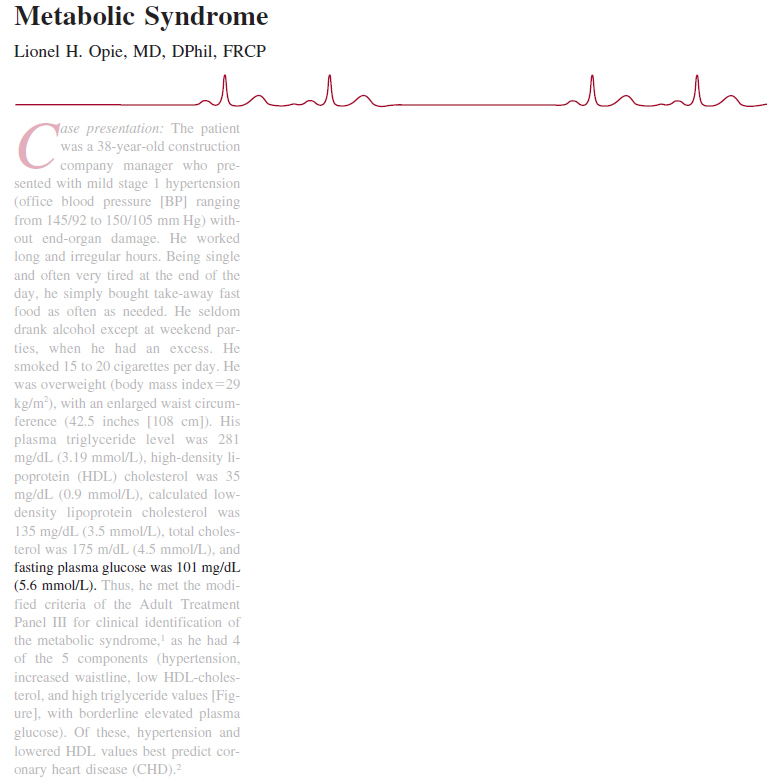 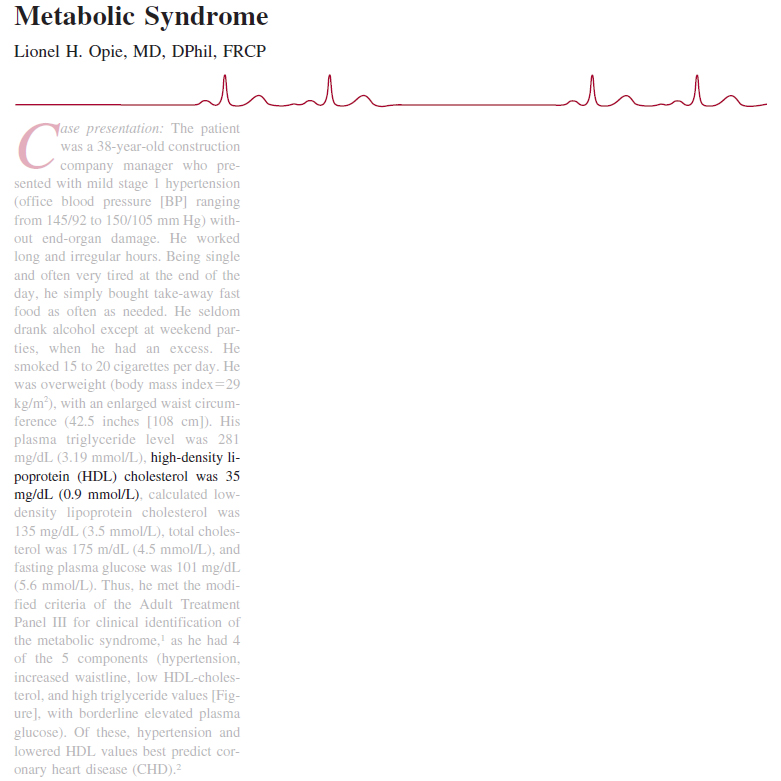 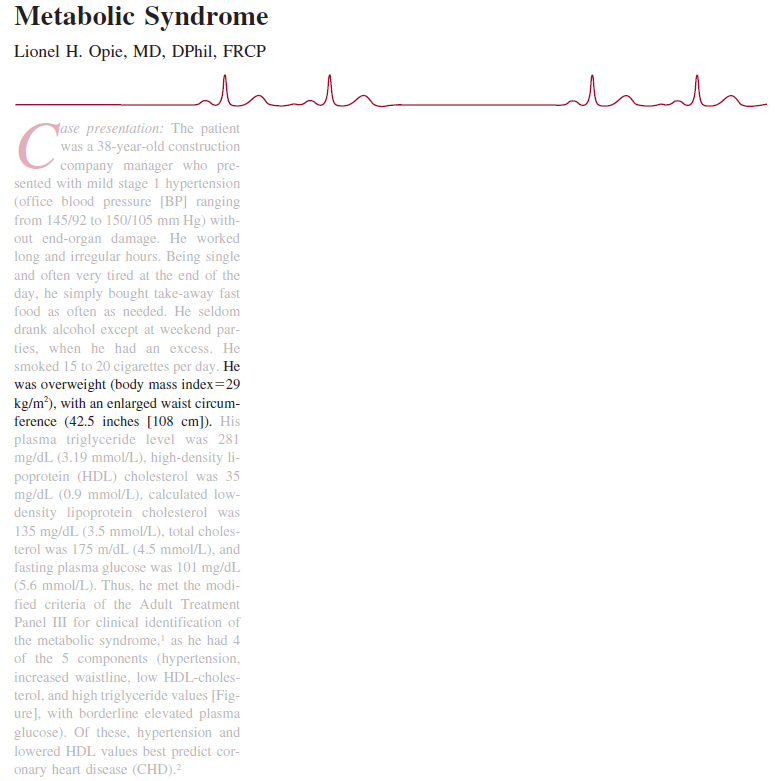 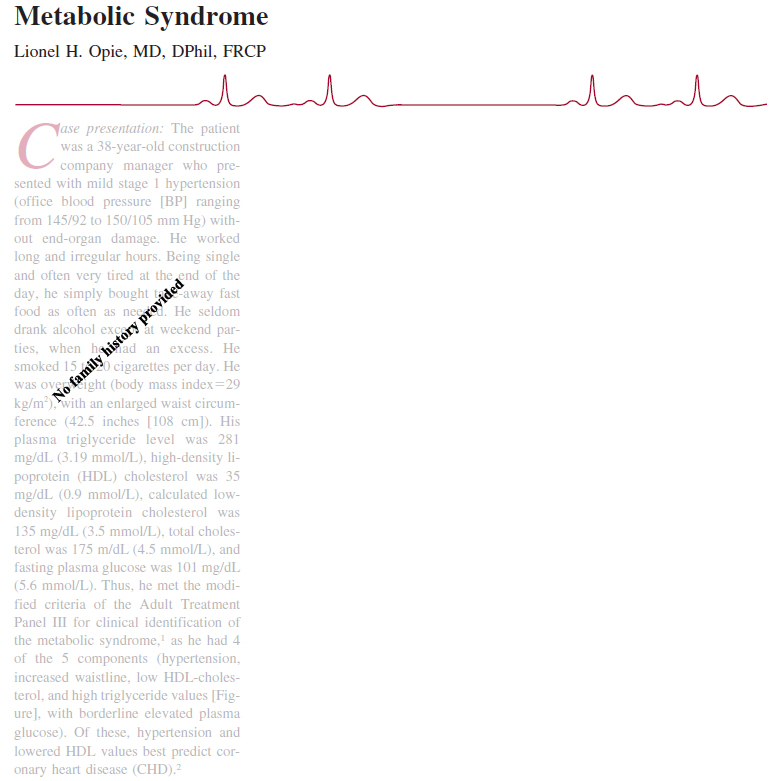 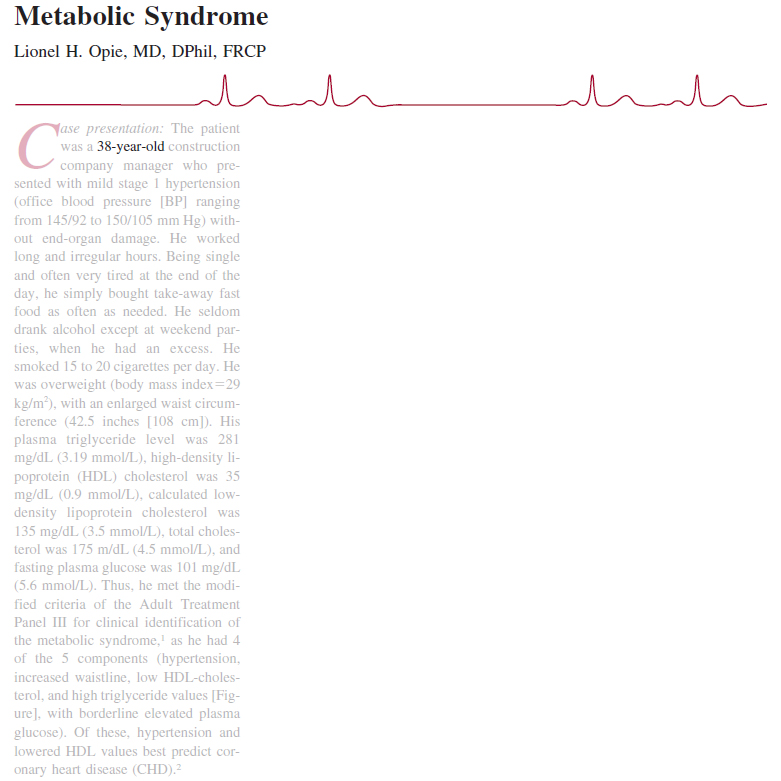 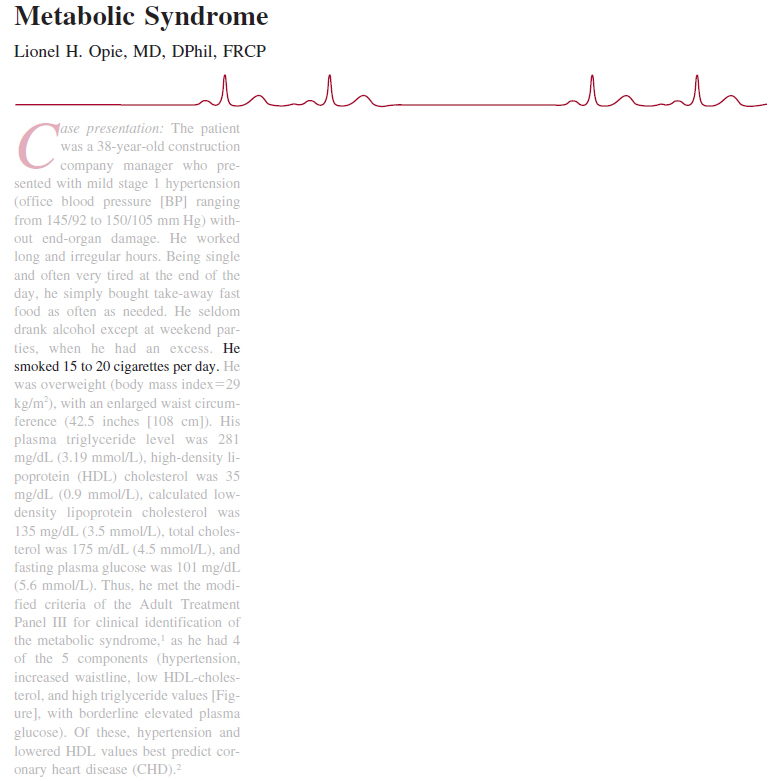 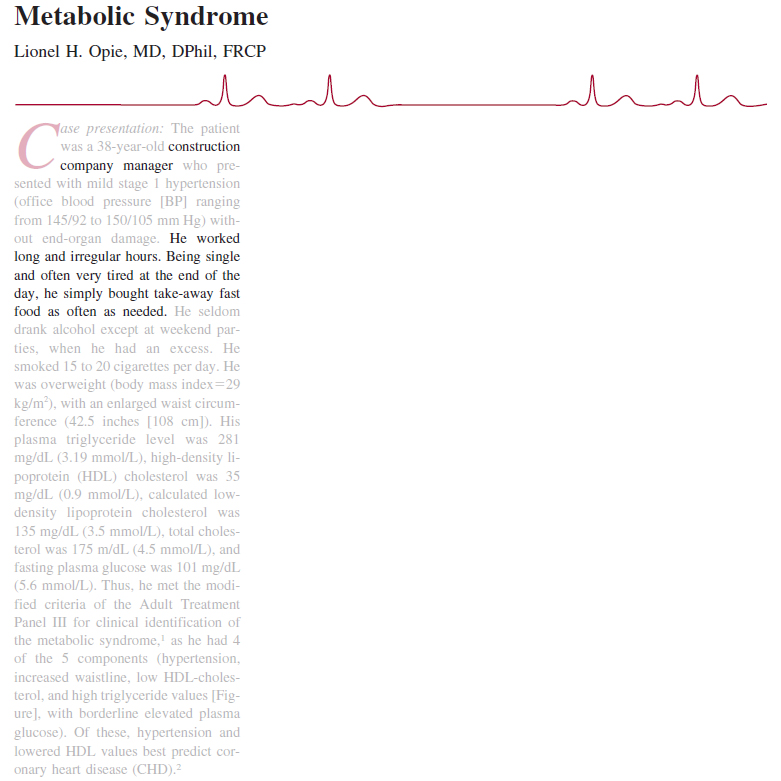 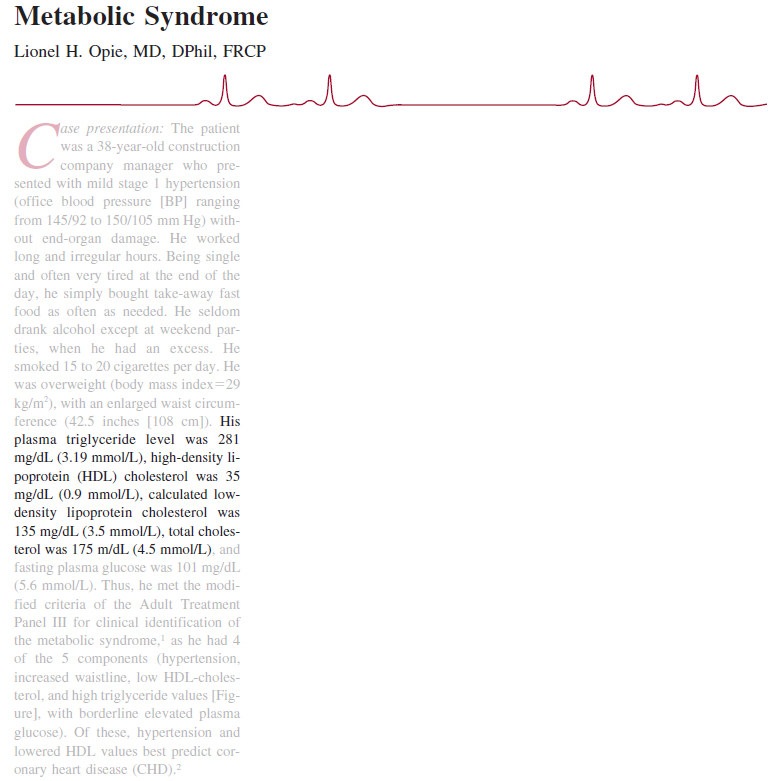 GETP9, pg. 278-284
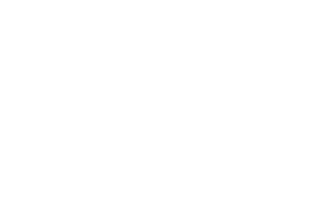 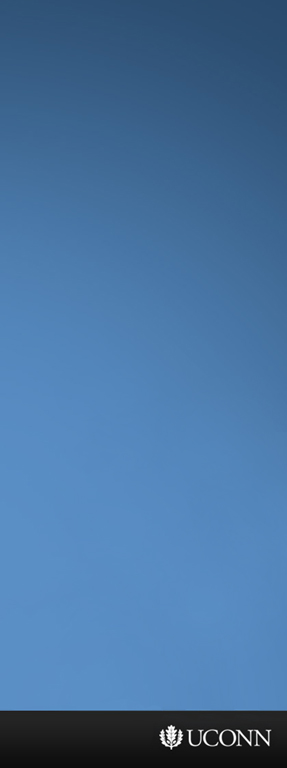 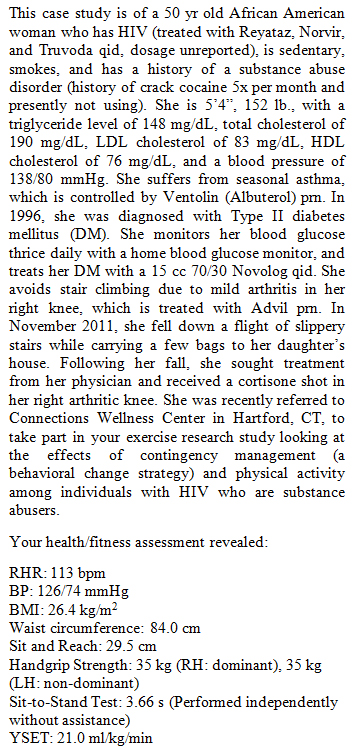 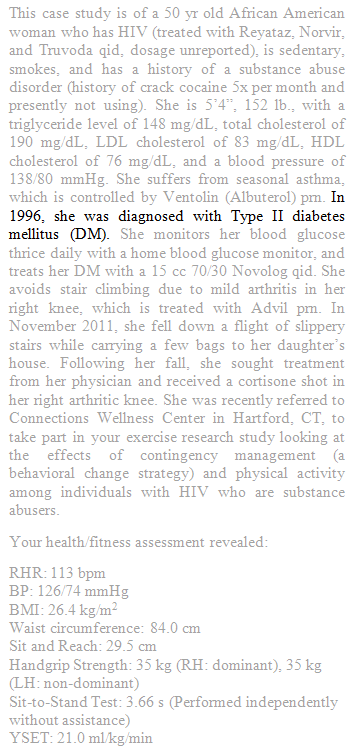 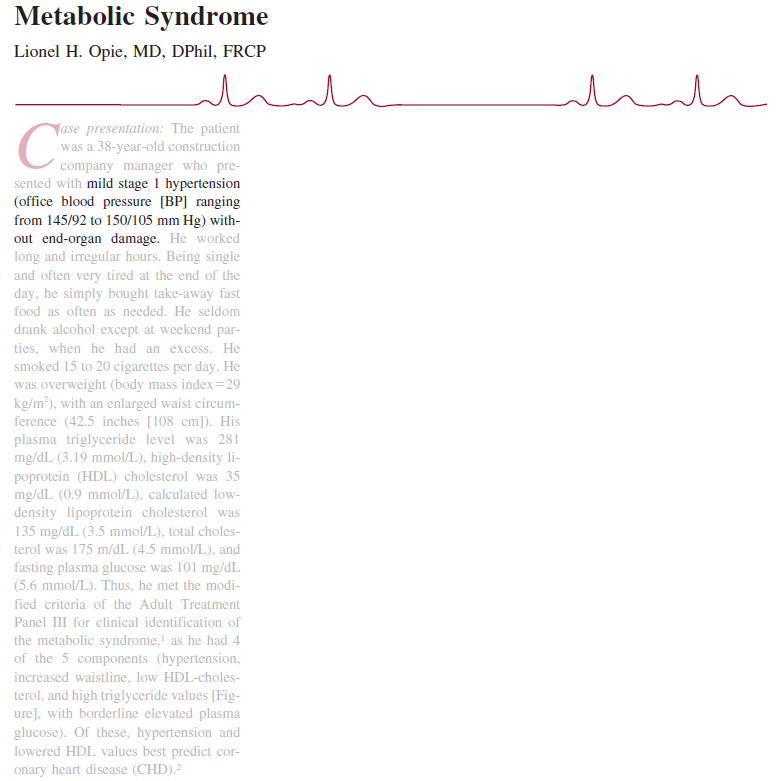 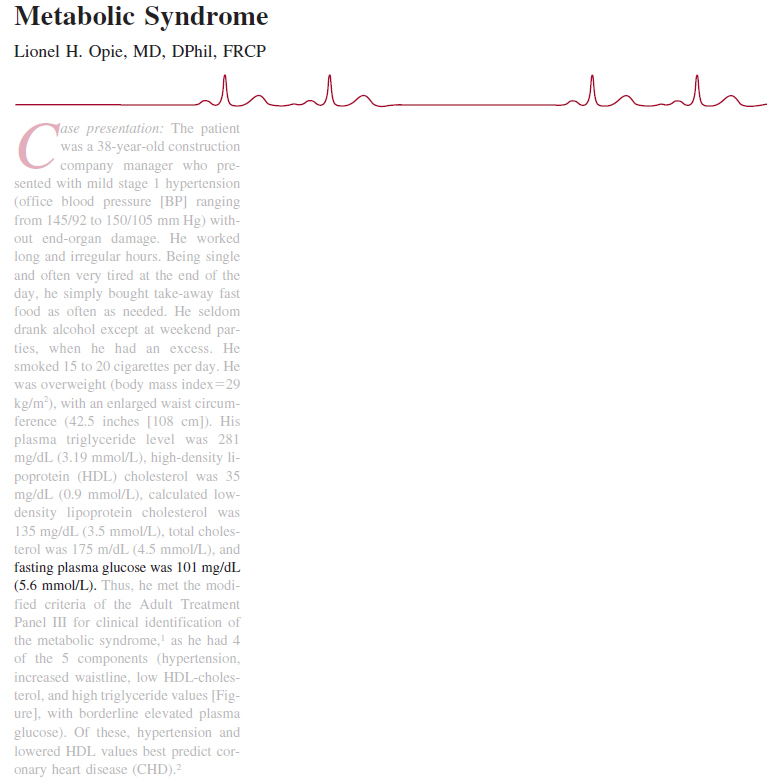 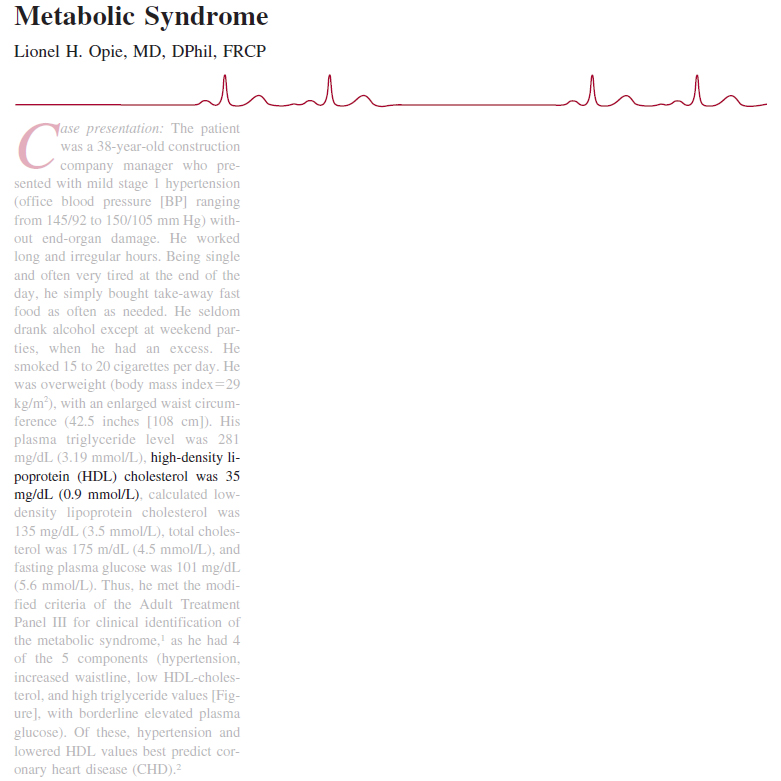 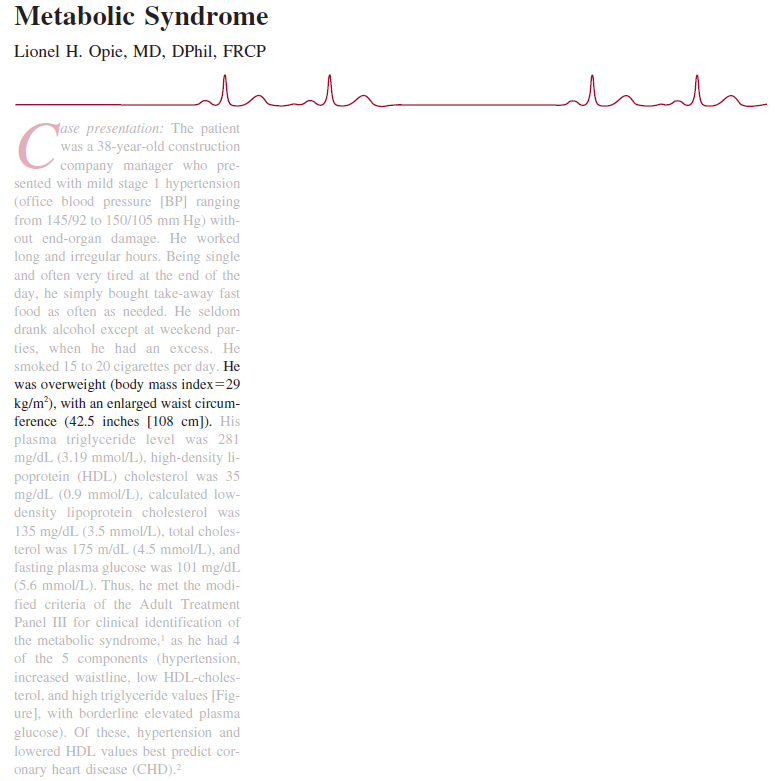 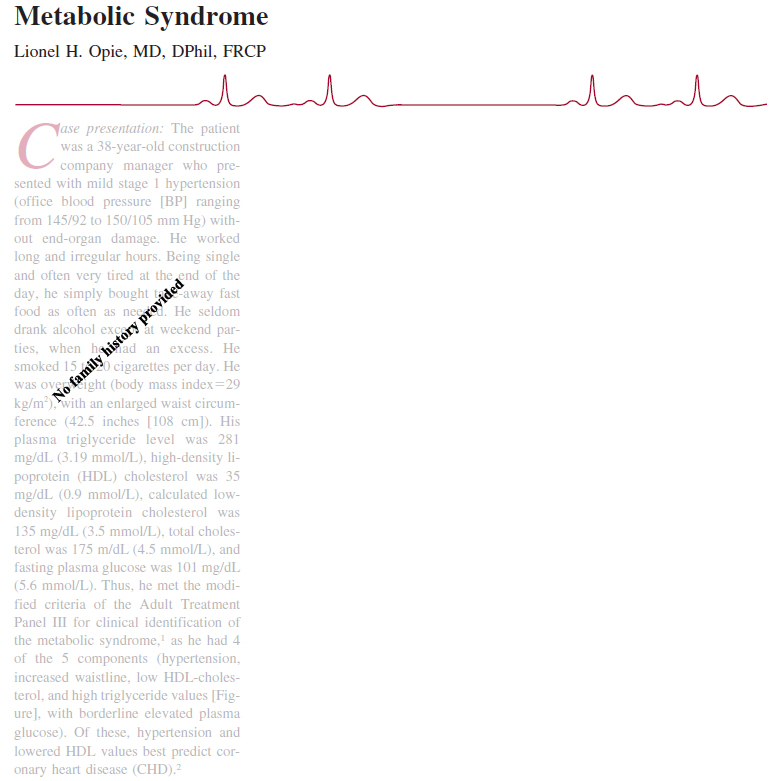 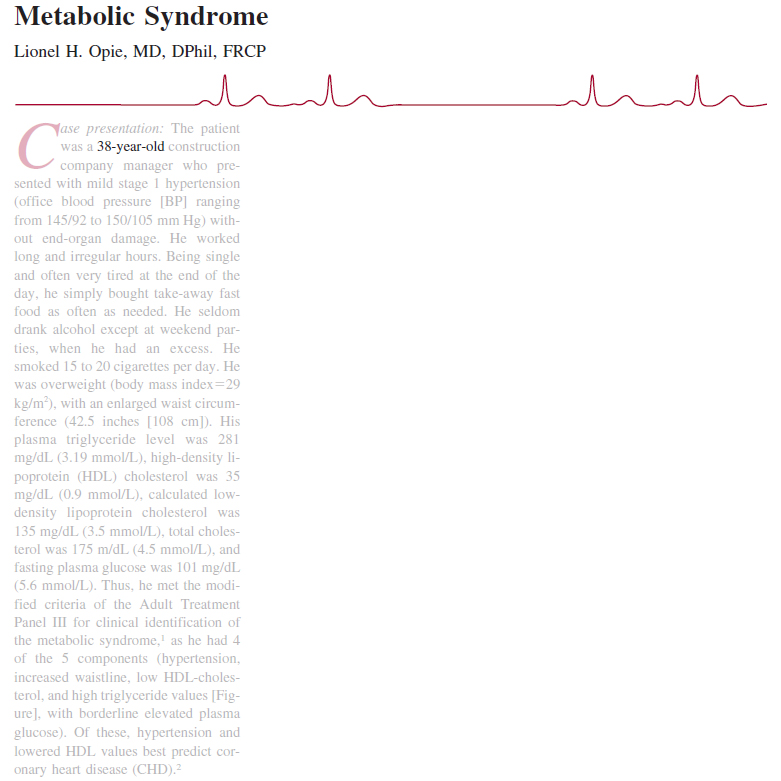 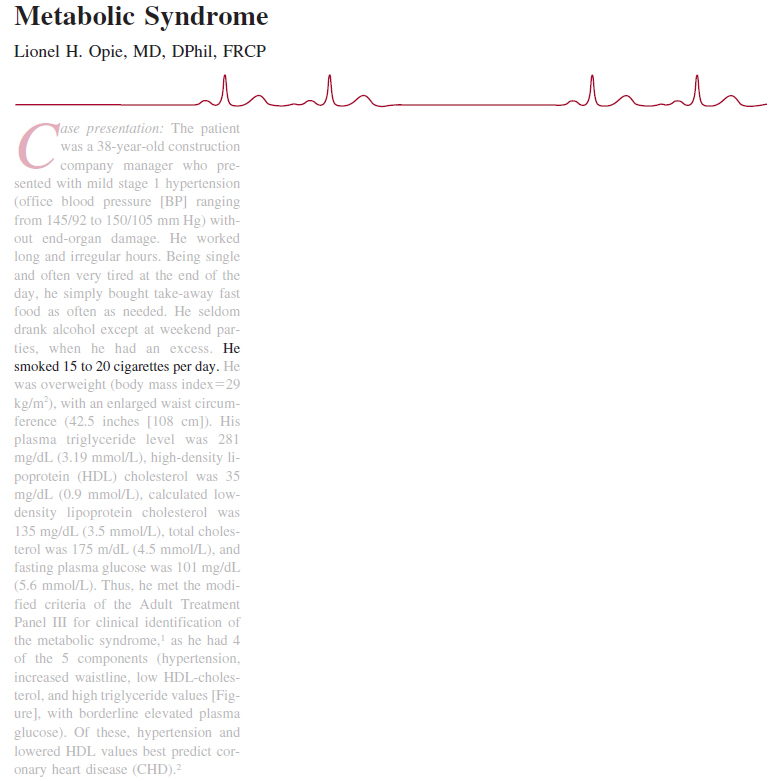 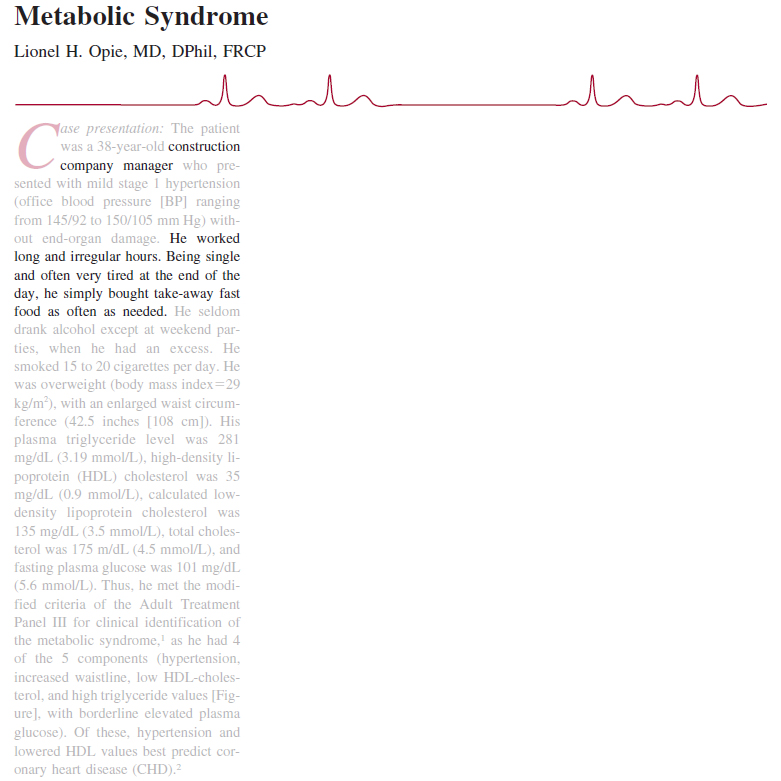 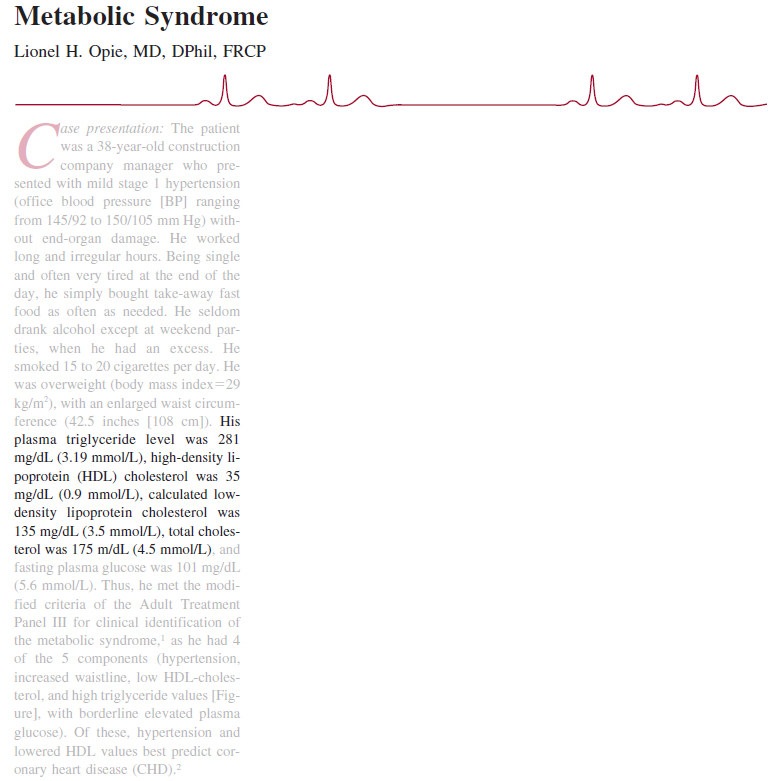 Exercise should incorporate large muscle groups (used in a rhythmic fashion)
GETP9, pg. 278-284
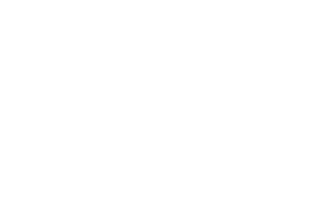 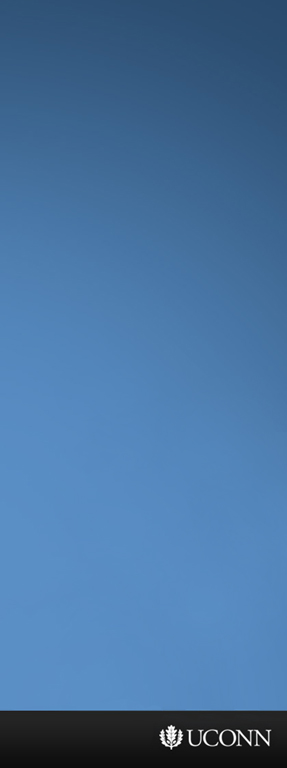 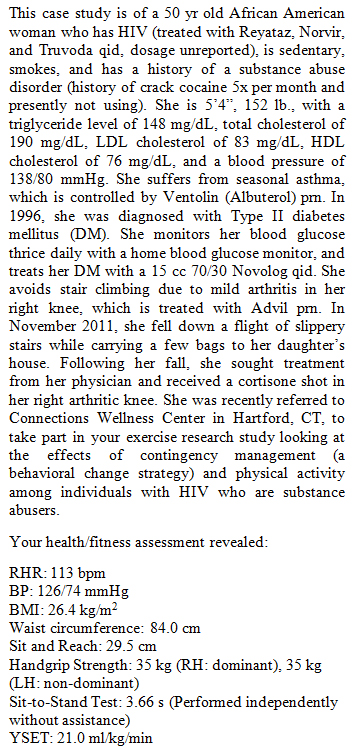 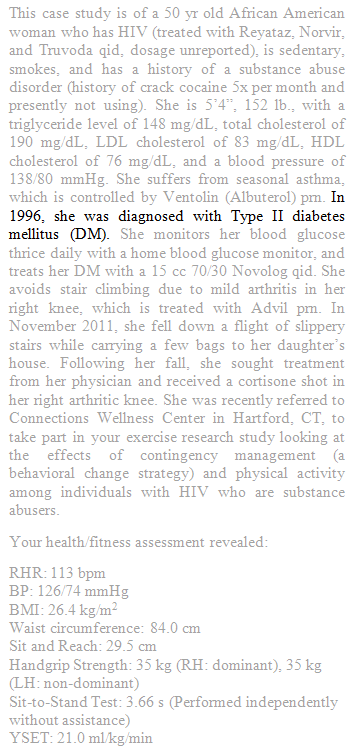 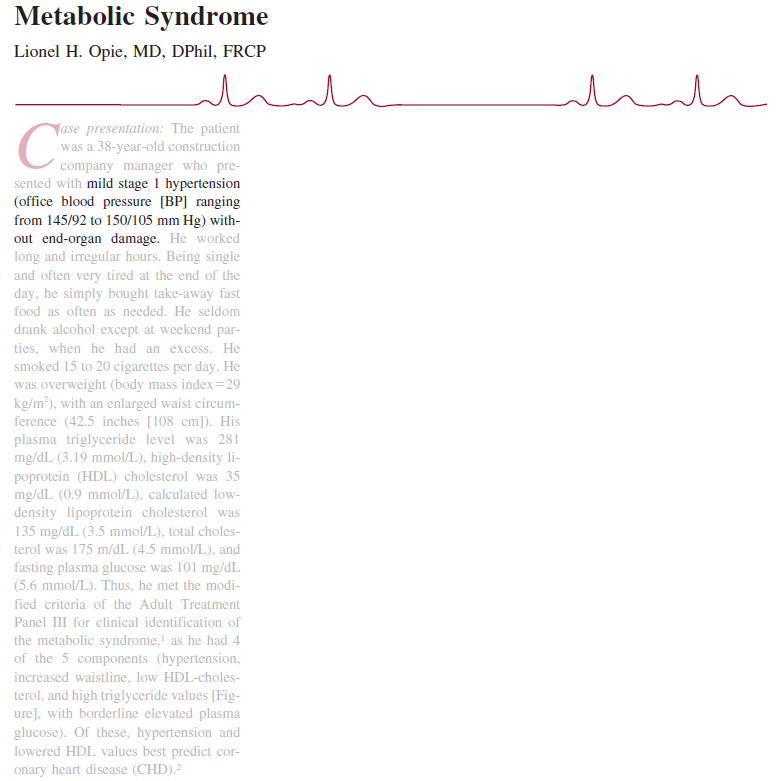 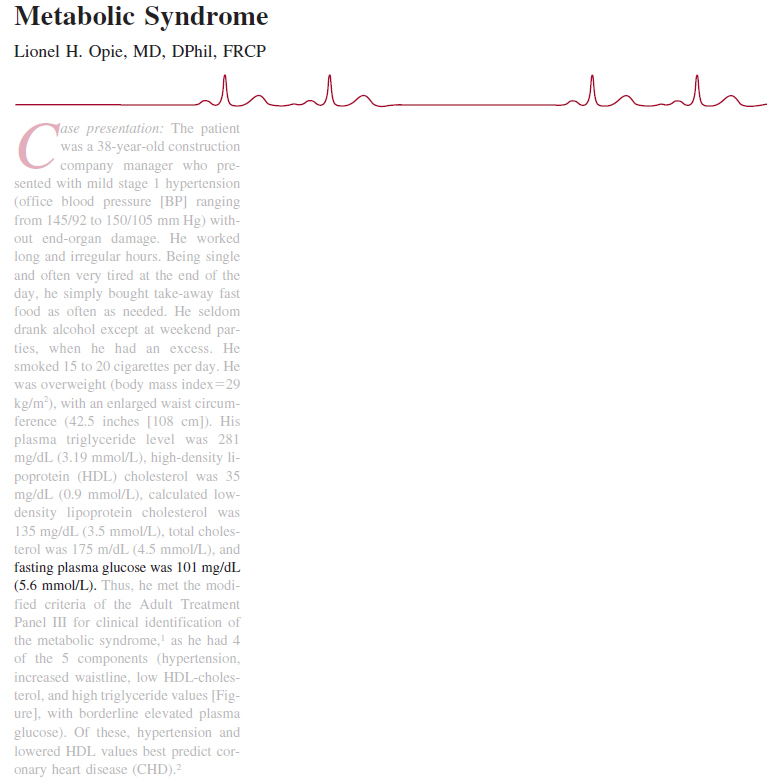 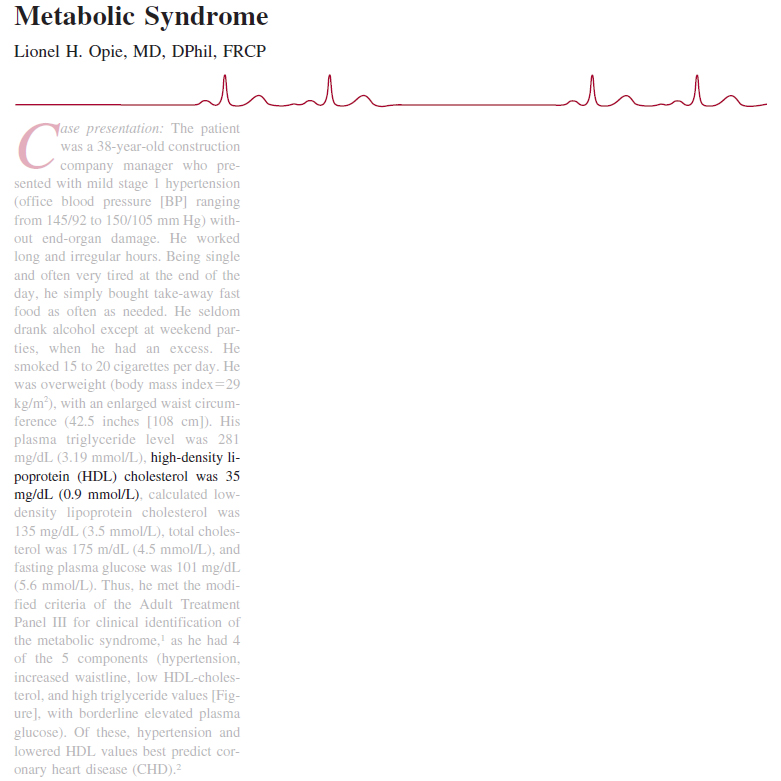 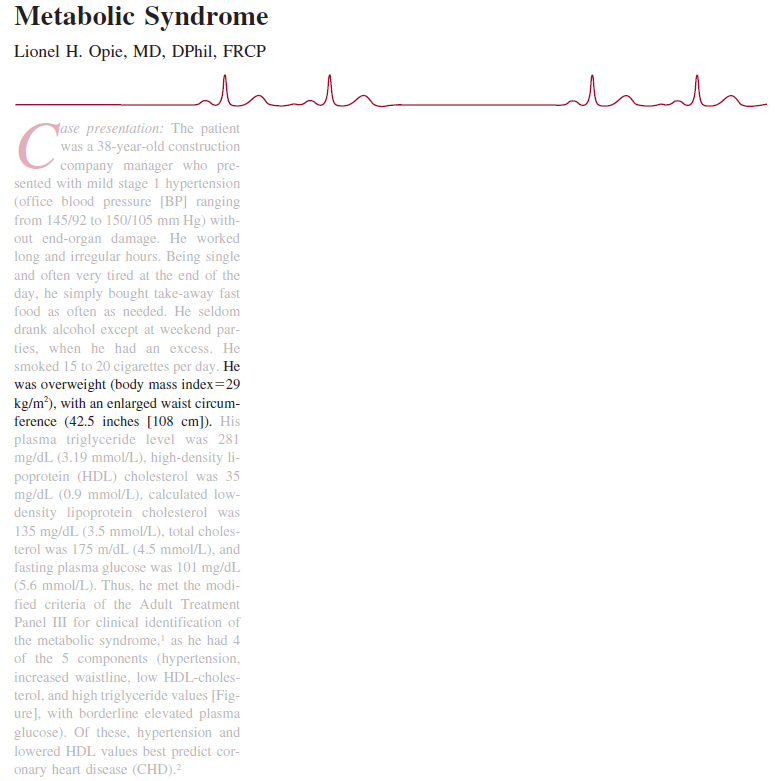 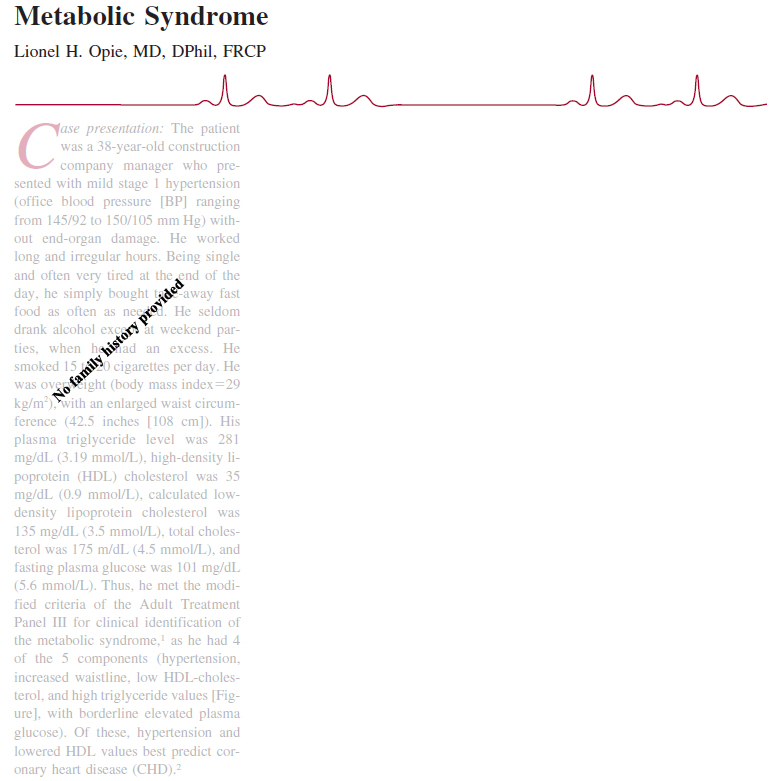 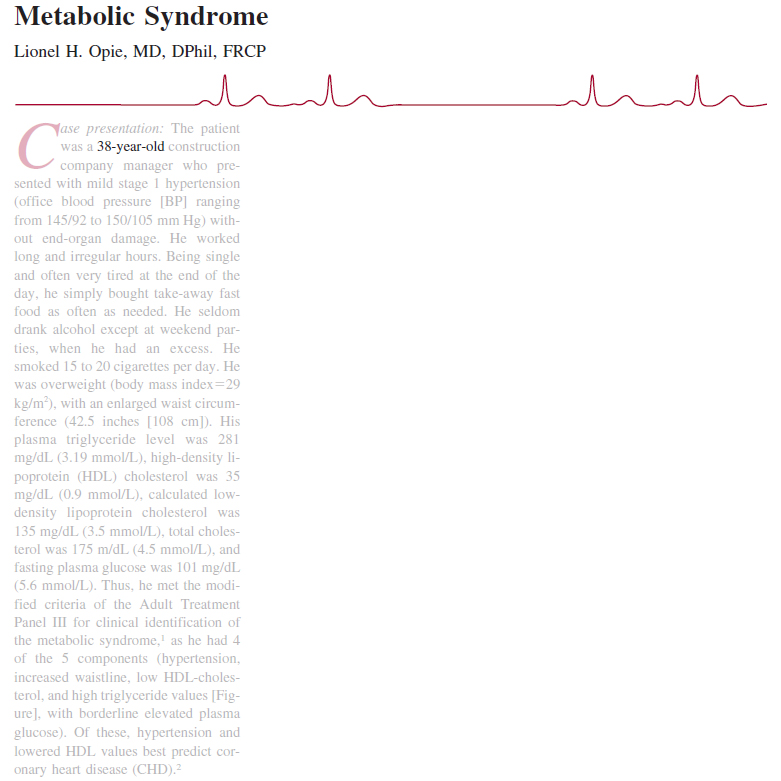 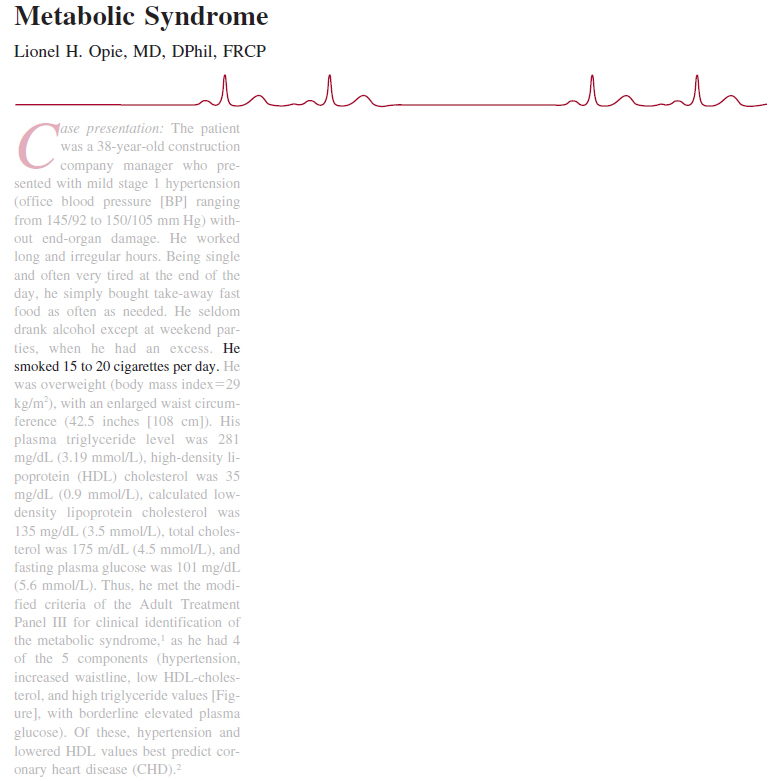 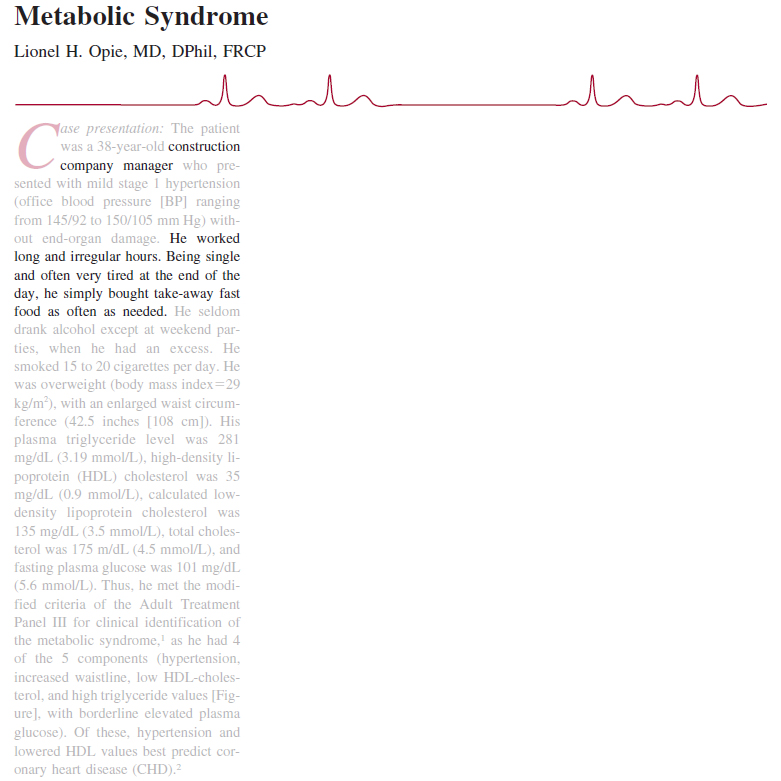 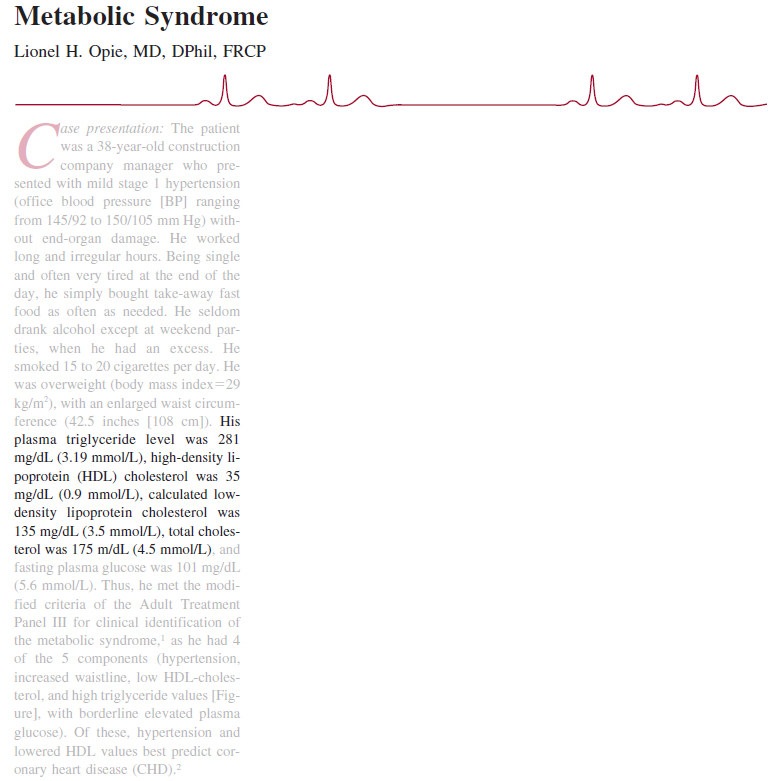 Exercise should incorporate large muscle groups (used in a rhythmic fashion)

A combination of aerobic and resistance training protocols may improve blood glucose control better than either modality in isolation
GETP9, pg. 278-284
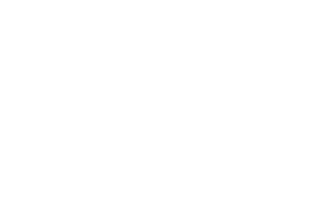 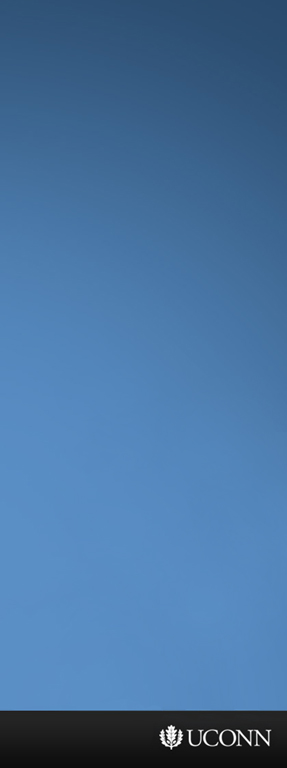 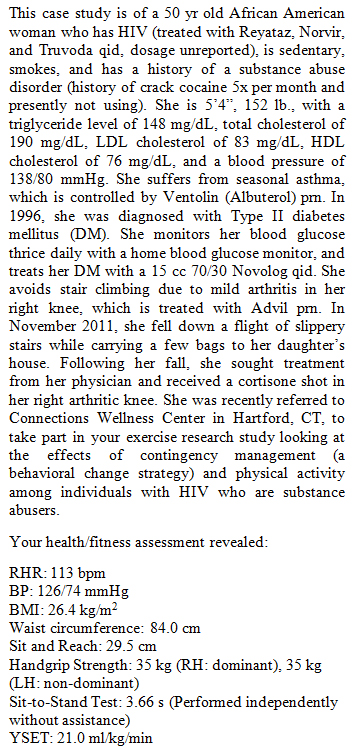 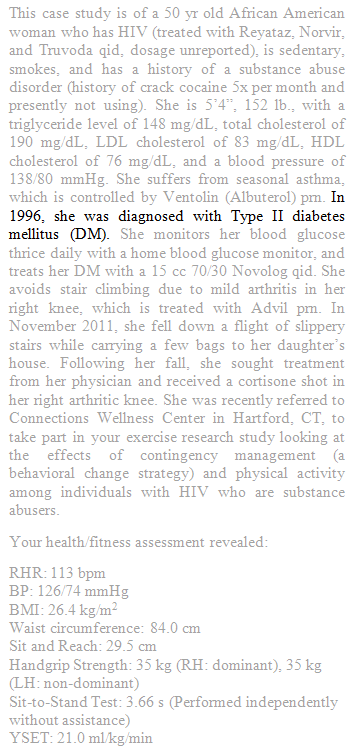 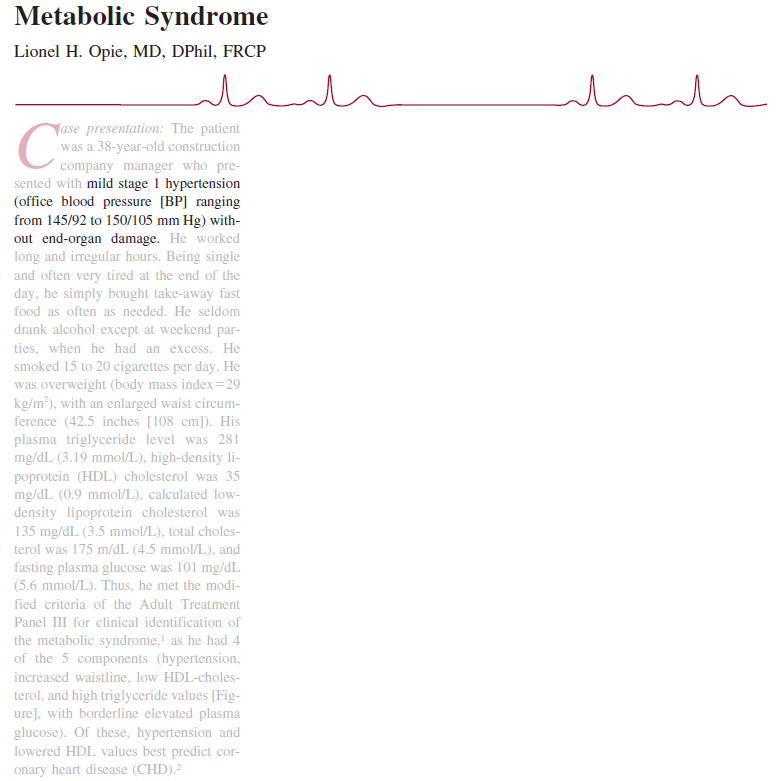 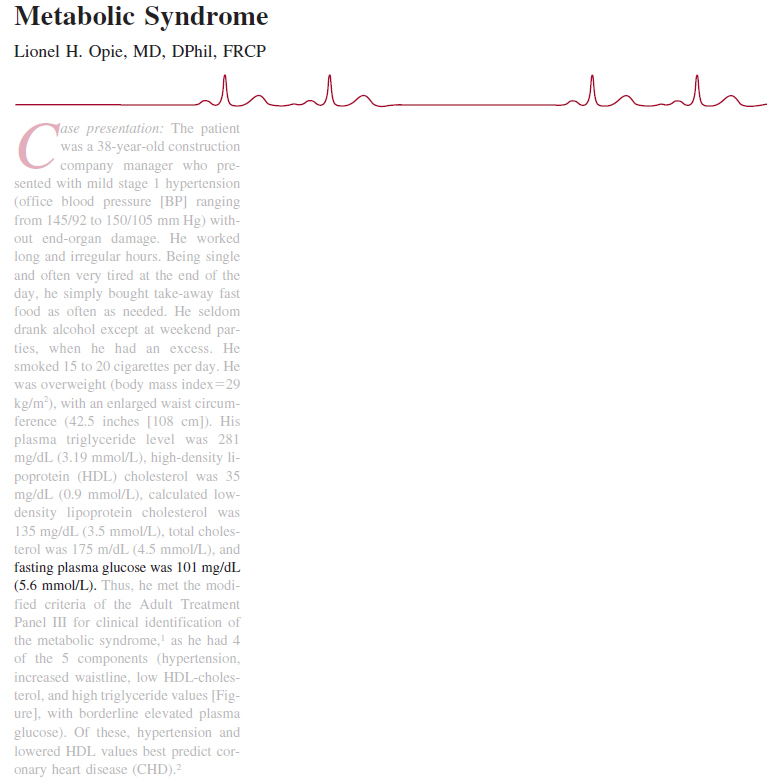 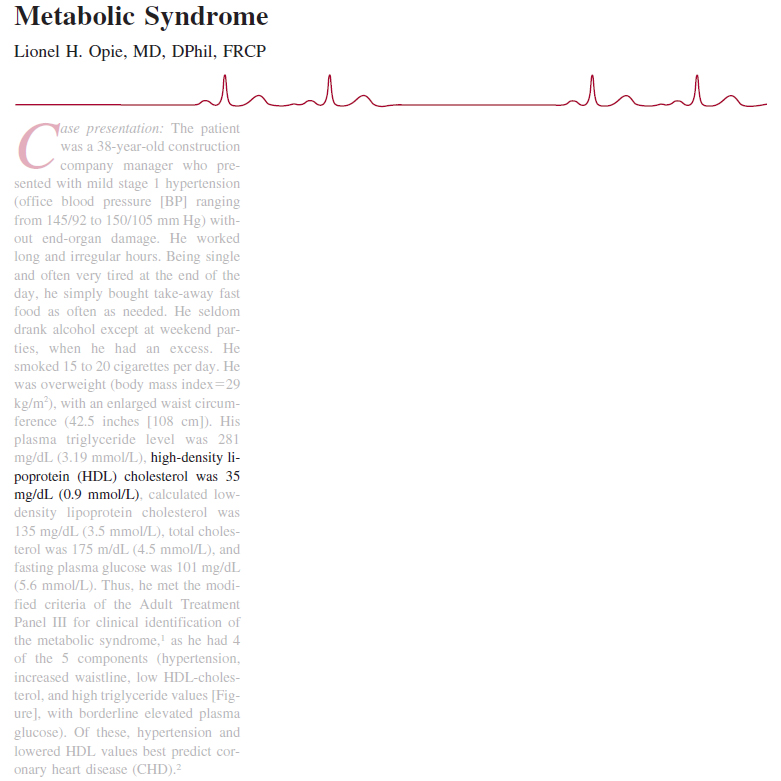 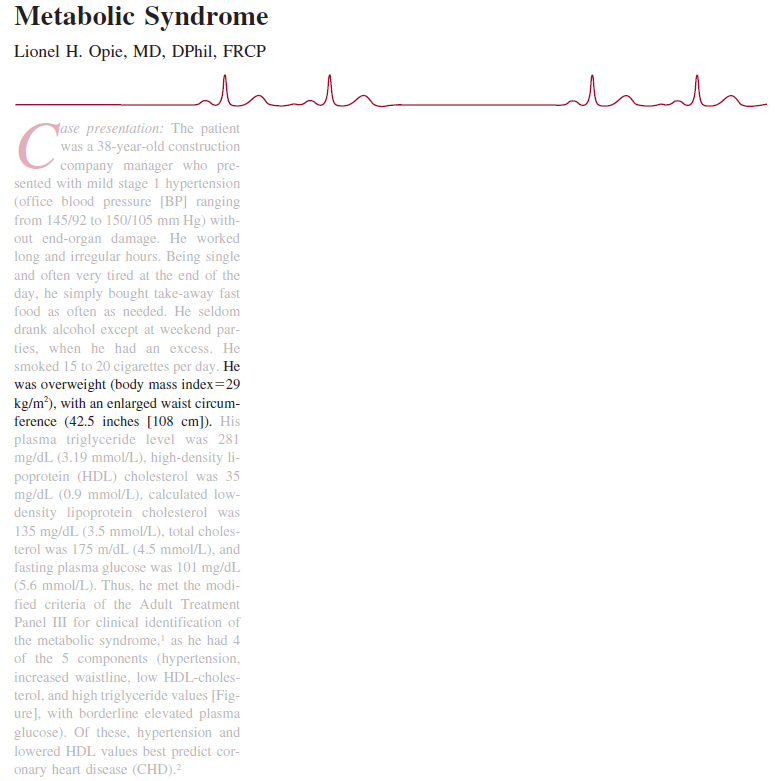 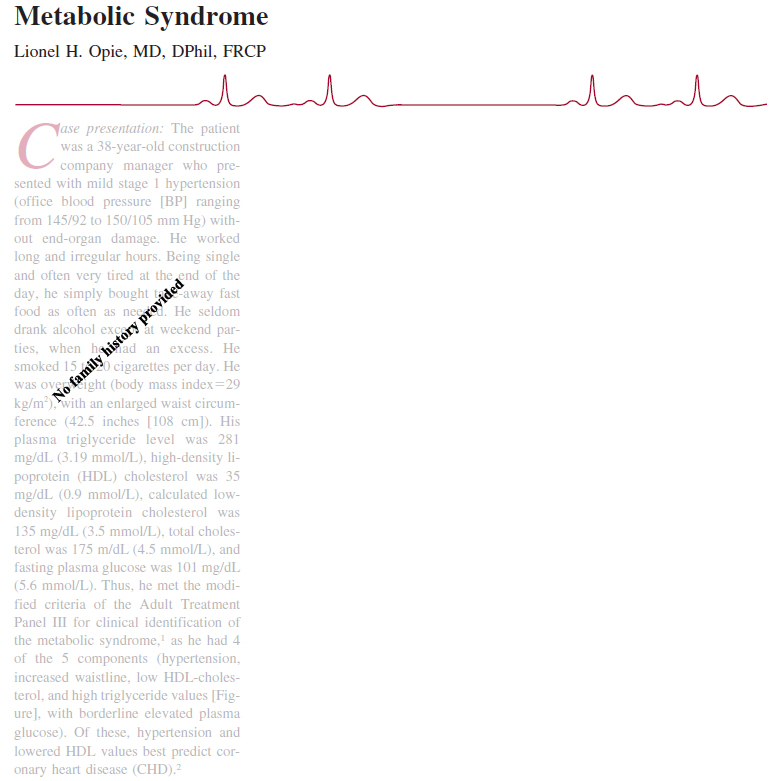 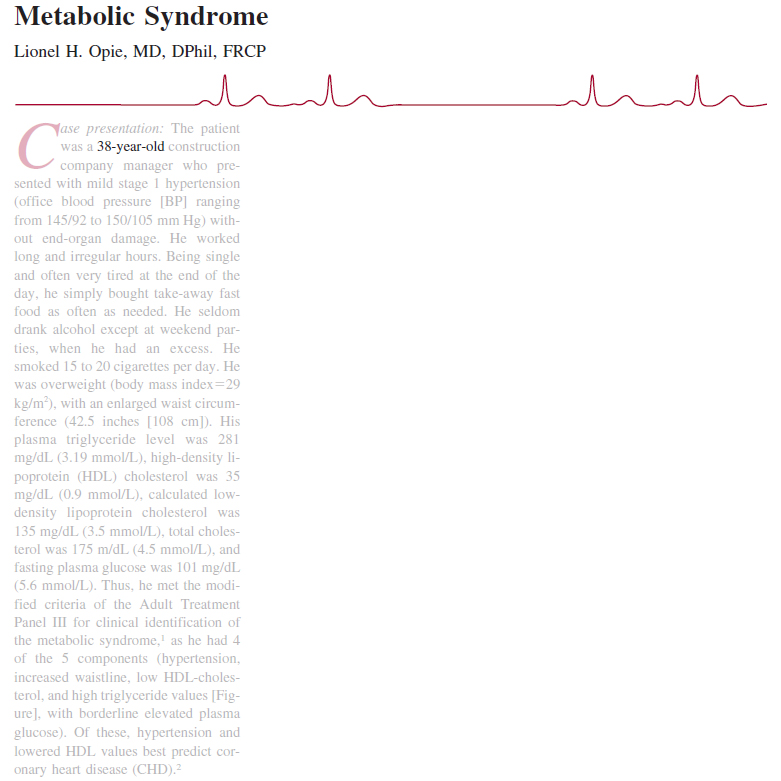 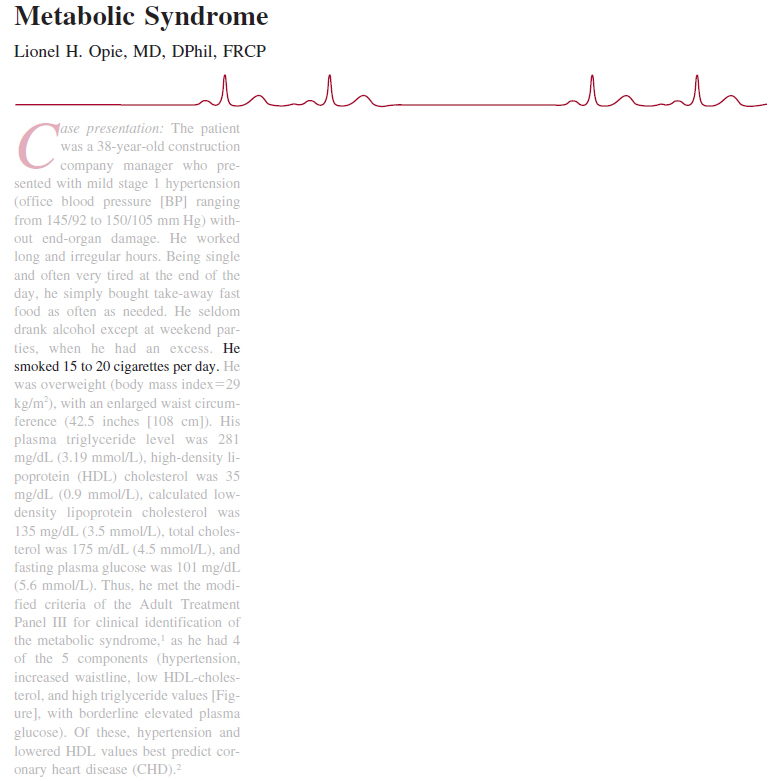 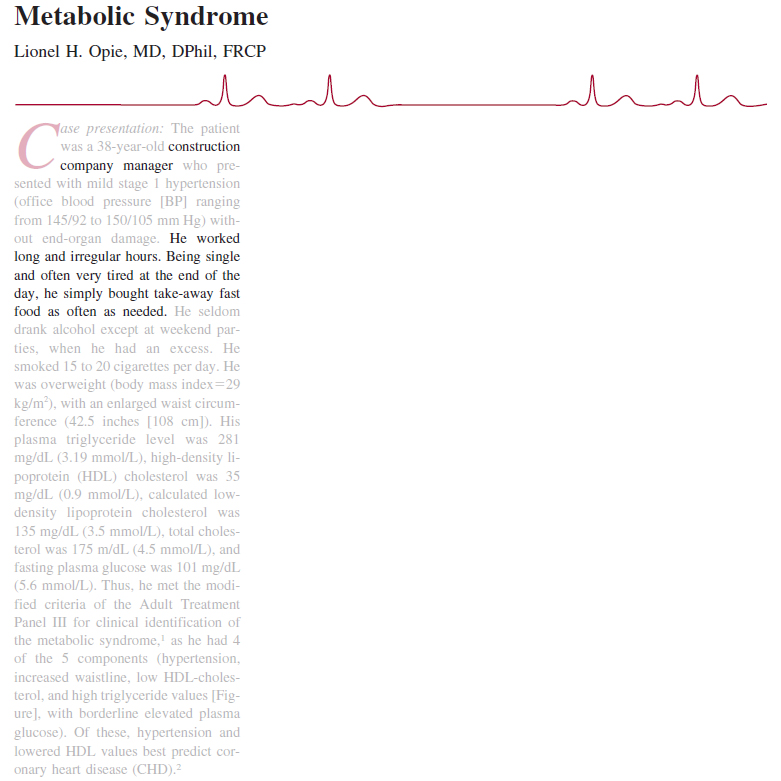 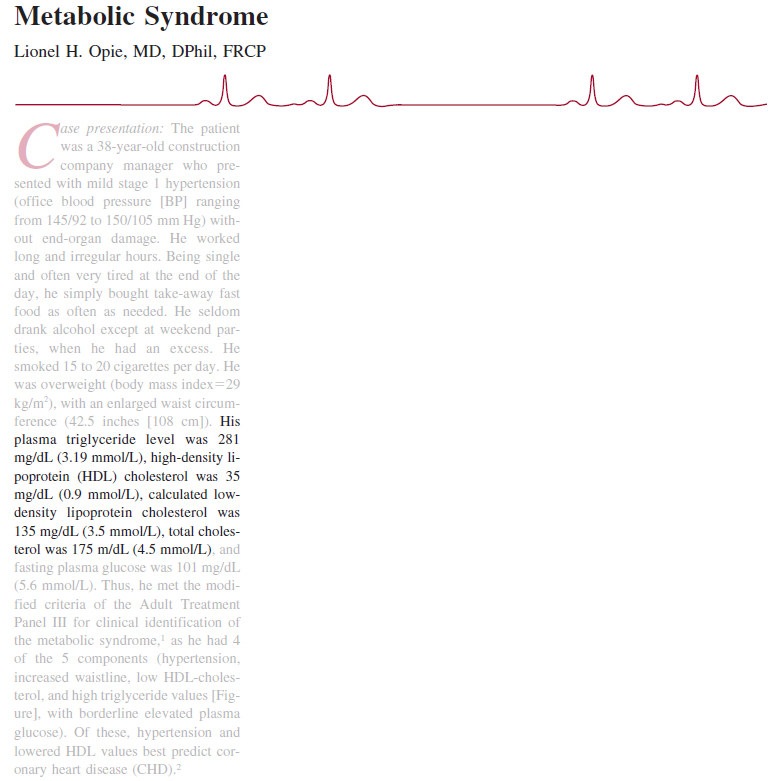 Exercise should incorporate large muscle groups (used in a rhythmic fashion)

A combination of aerobic and resistance training protocols may improve blood glucose control better than either modality in isolation

In the absence of contraindication, resistance training should be encouraged
GETP9, pg. 278-284
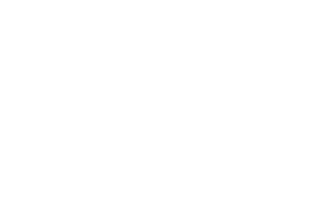 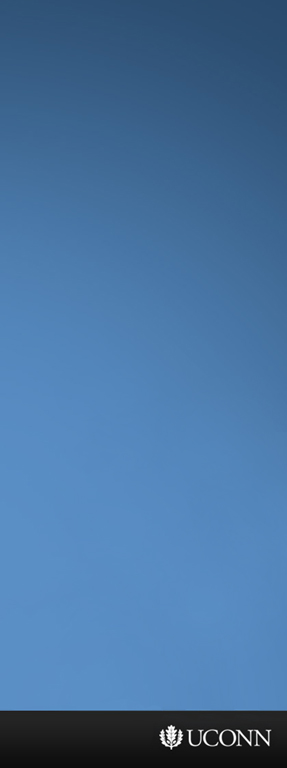 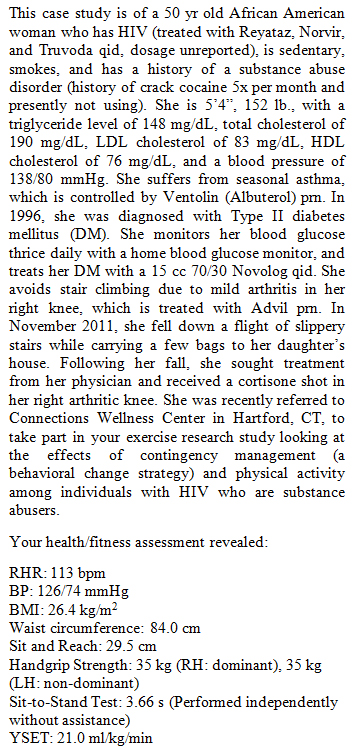 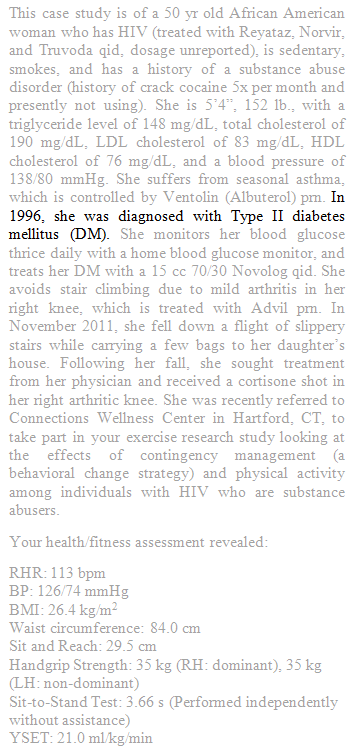 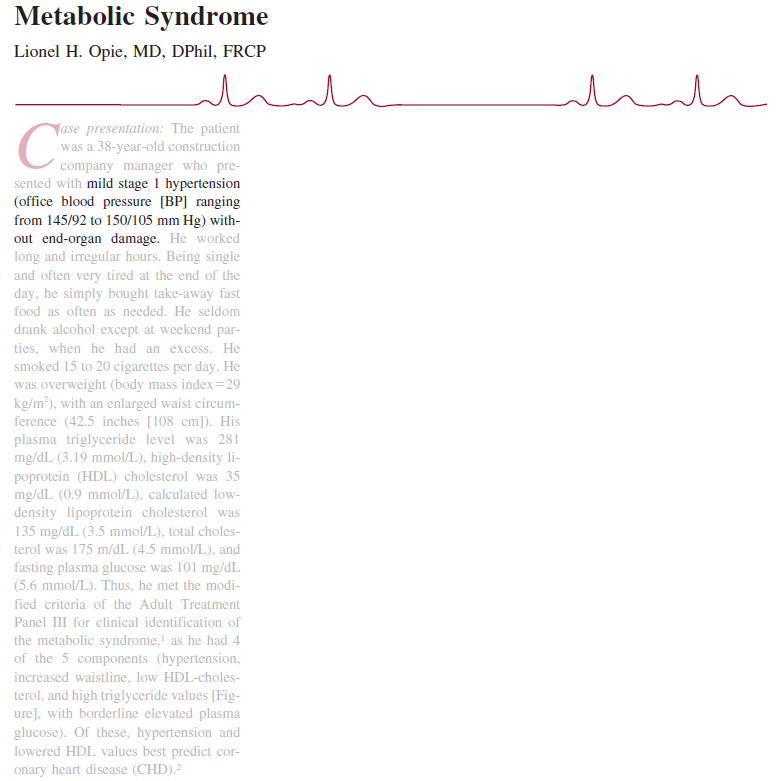 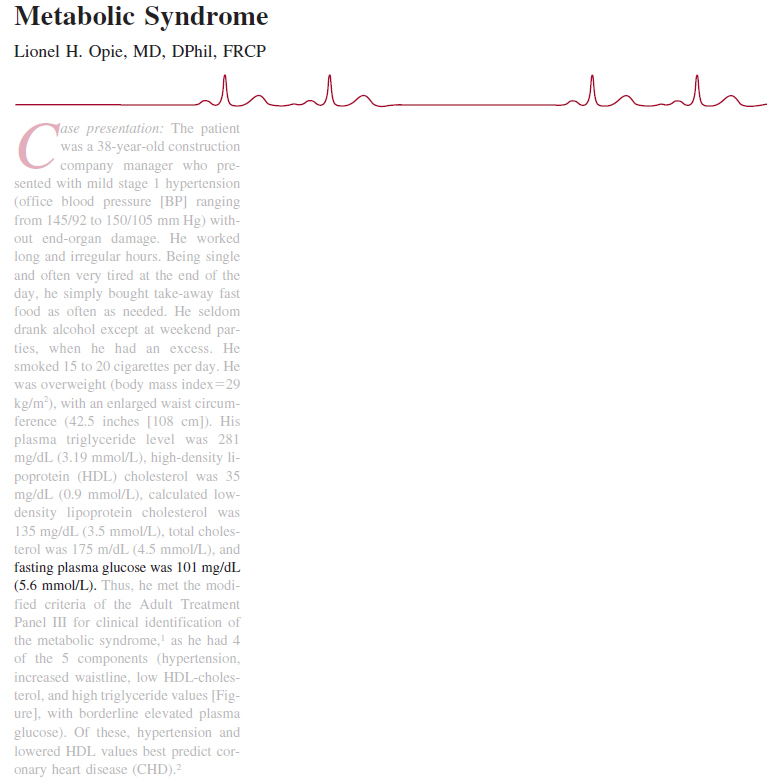 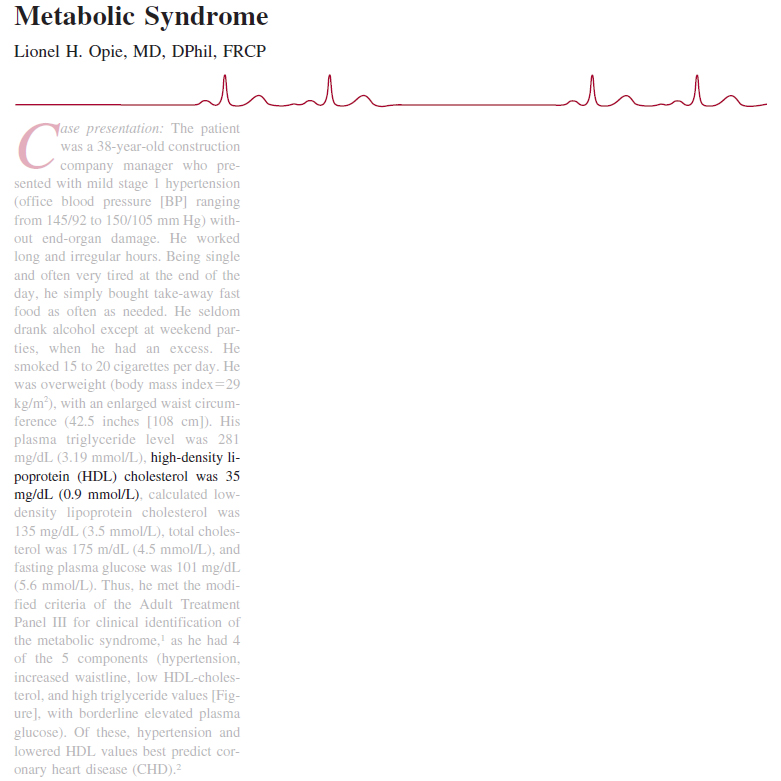 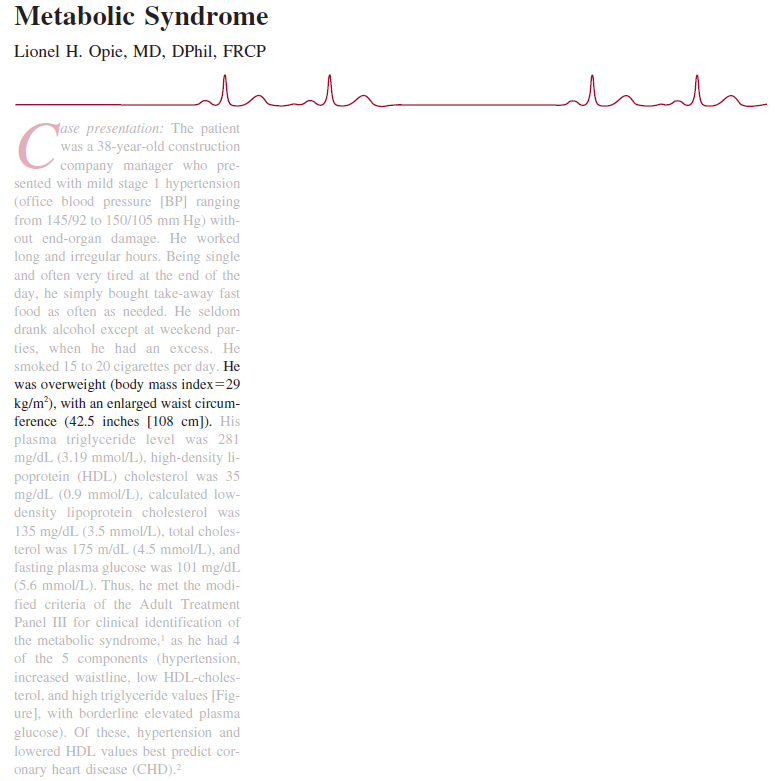 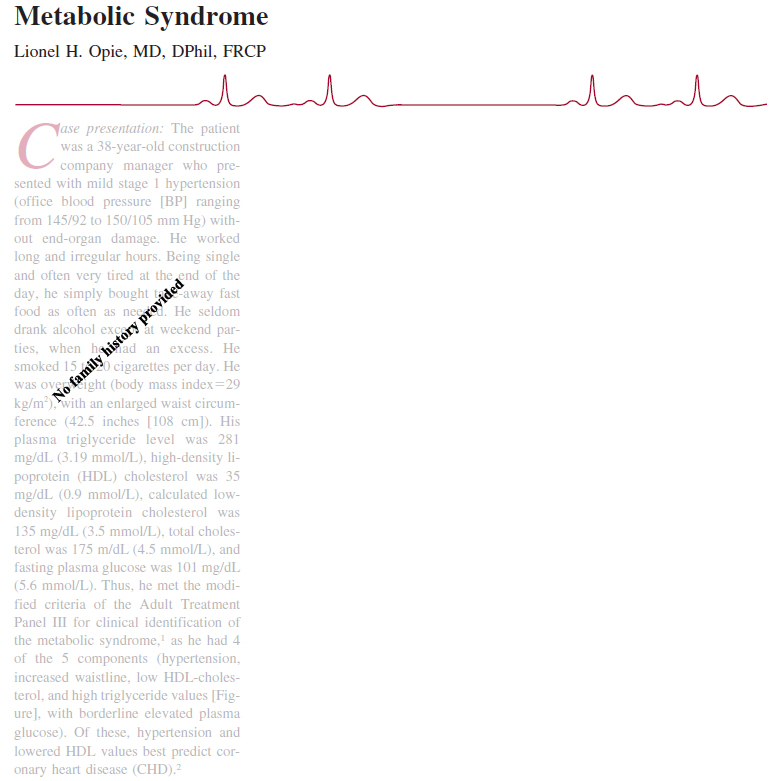 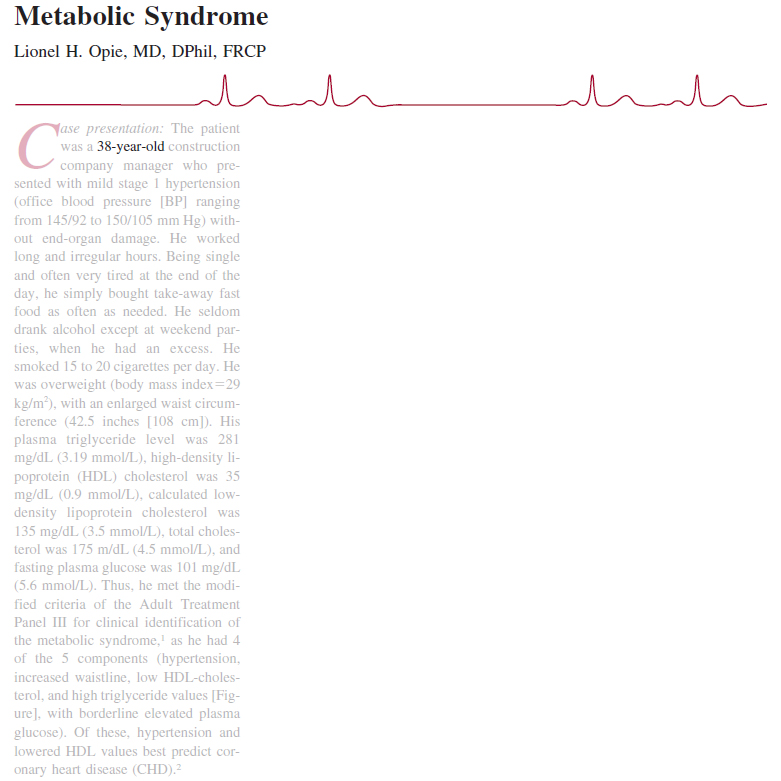 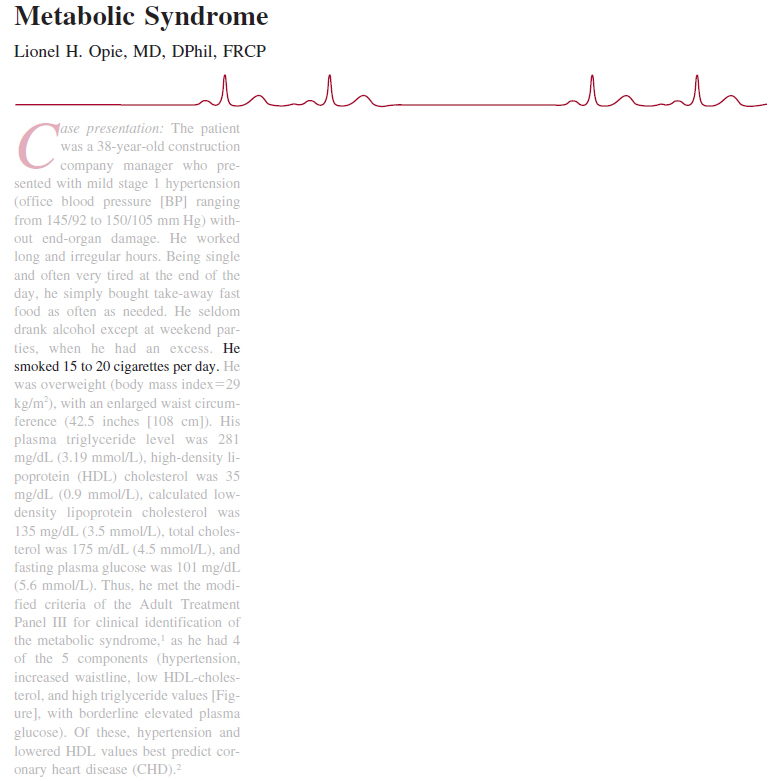 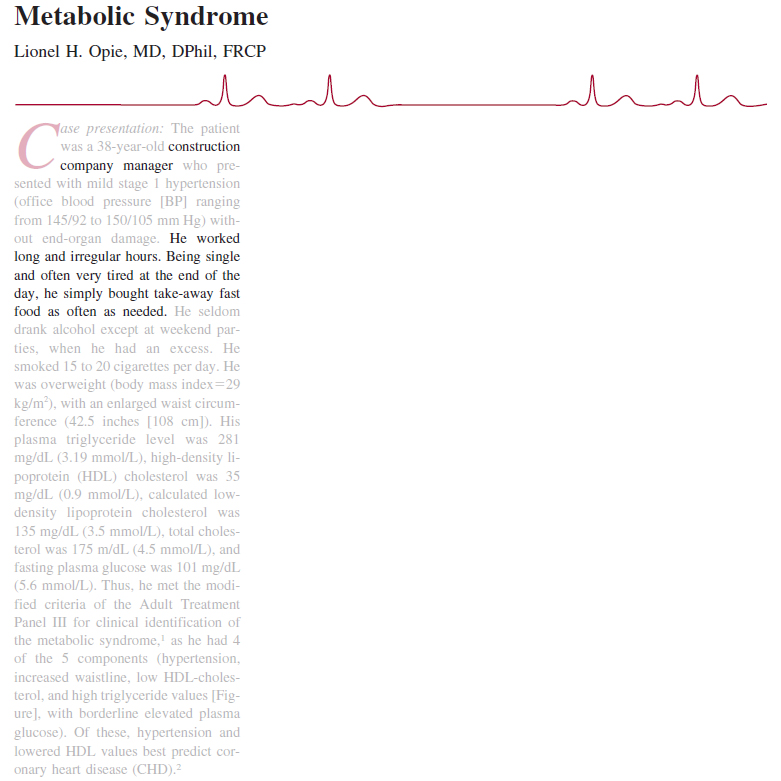 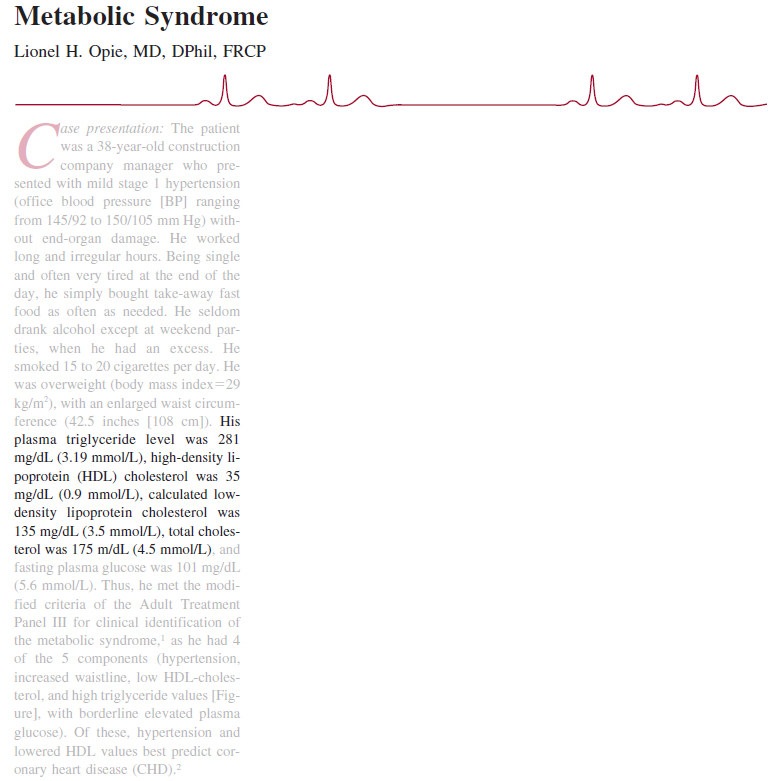 Exercise should incorporate large muscle groups (used in a rhythmic fashion)

A combination of aerobic and resistance training protocols may improve blood glucose control better than either modality in isolation

In the absence of contraindication, resistance training should be encouraged

The ACSM Guidelines for healthy individuals can generally apply
GETP9, pg. 278-284
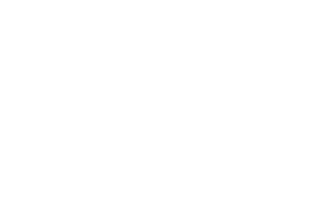 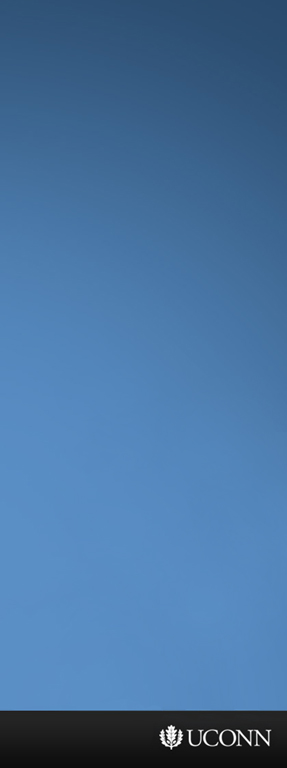 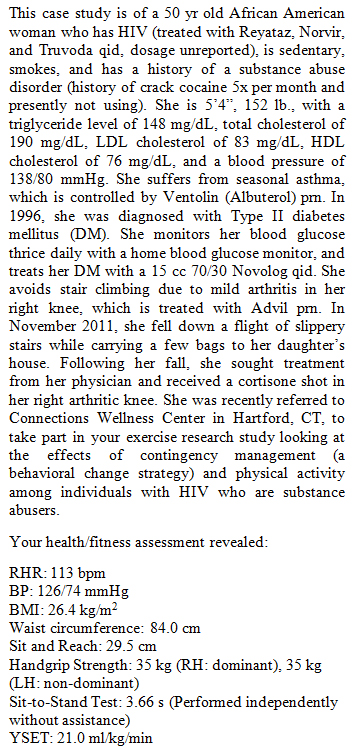 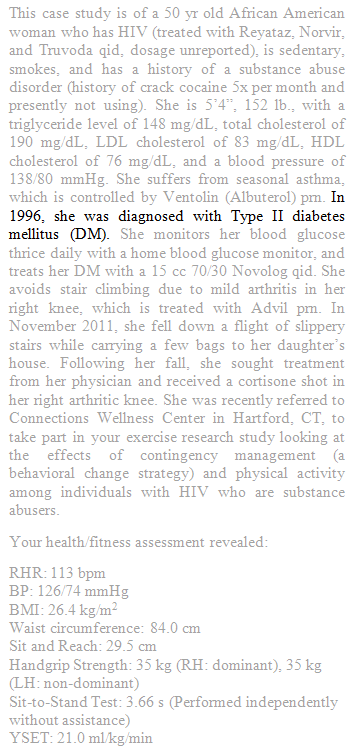 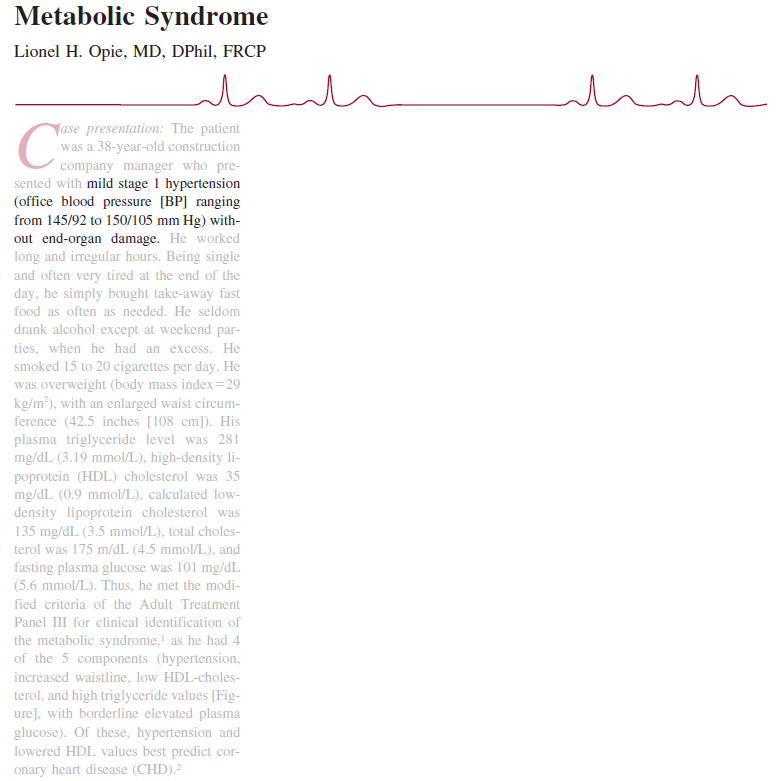 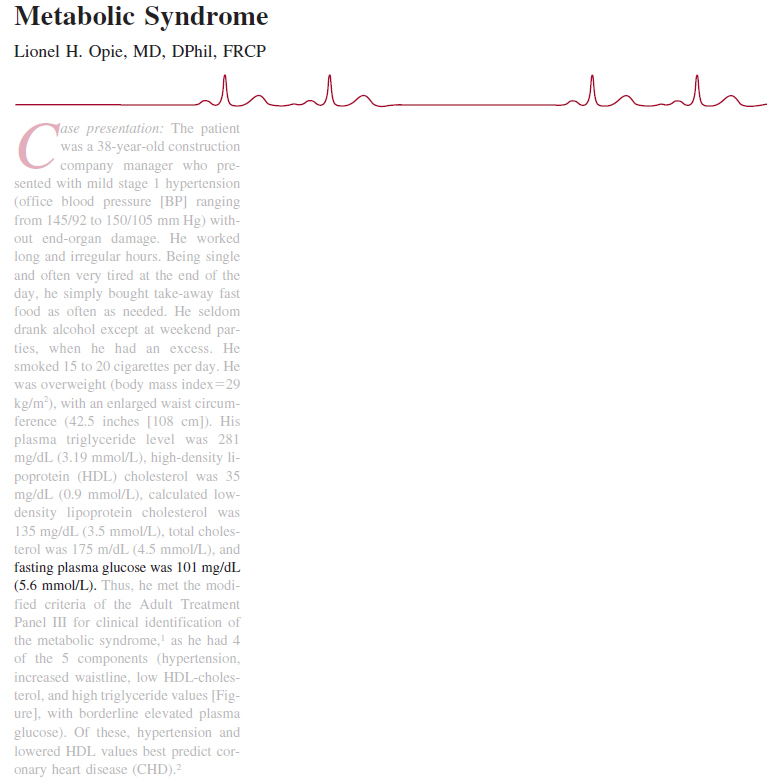 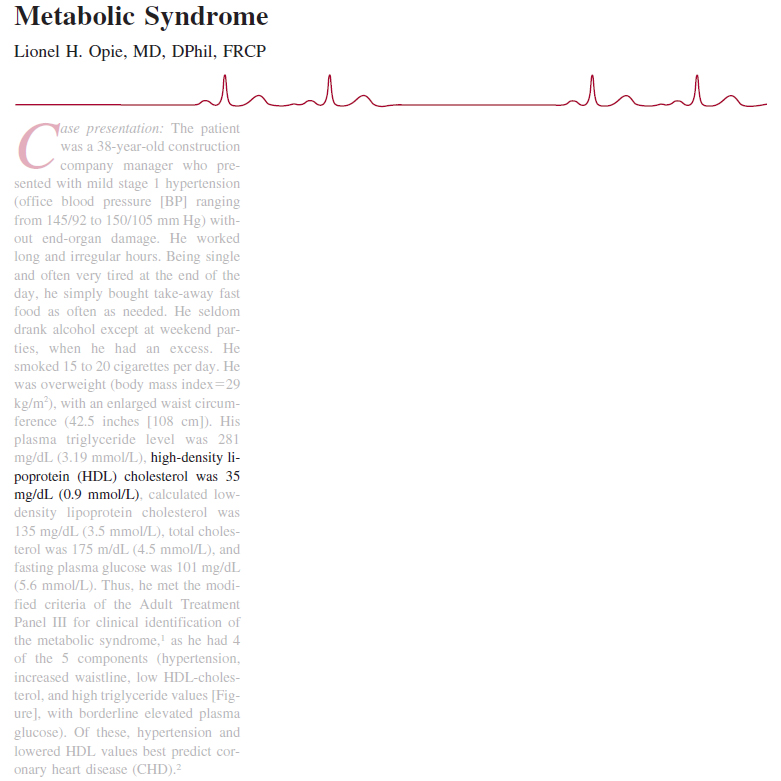 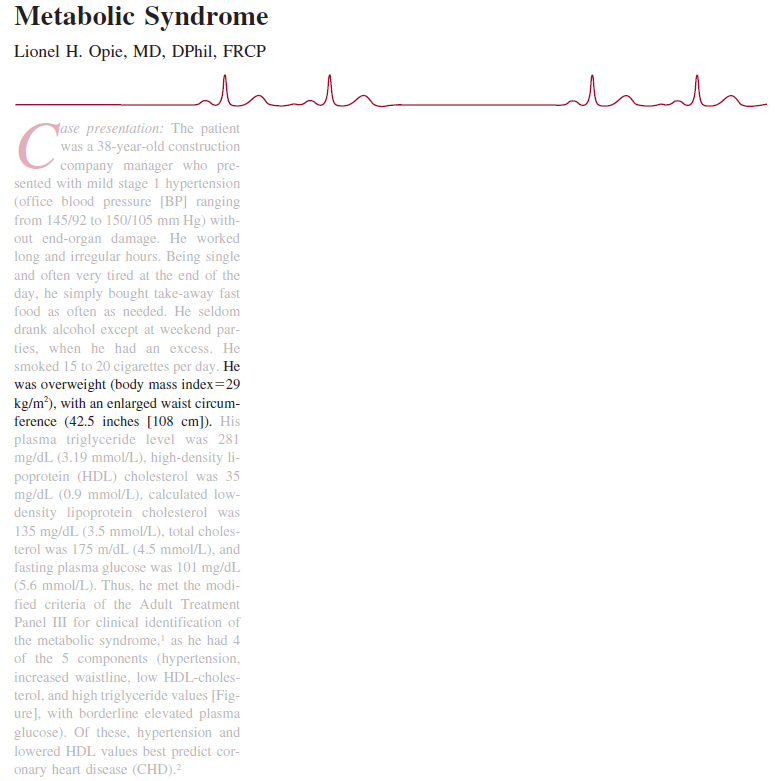 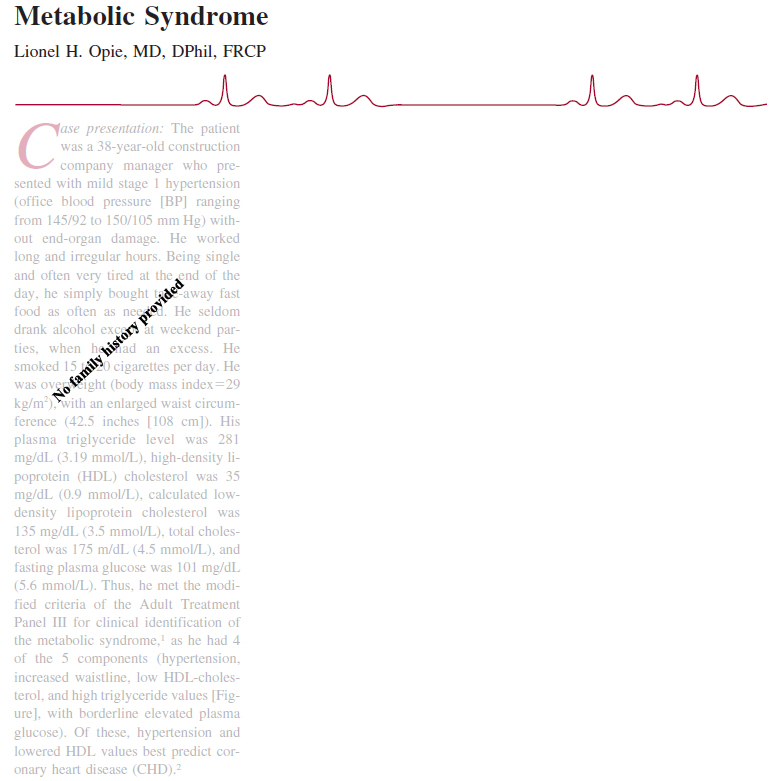 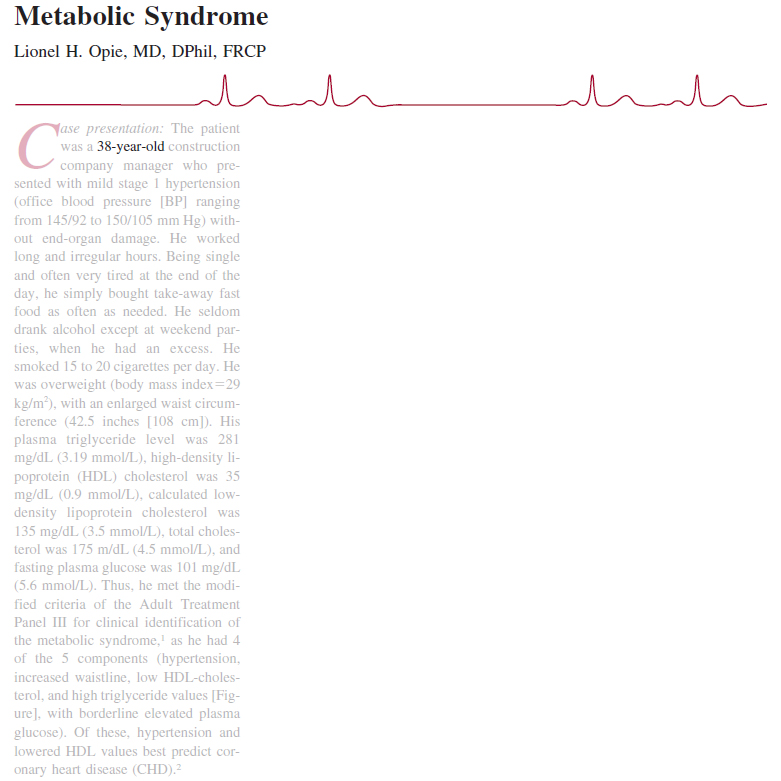 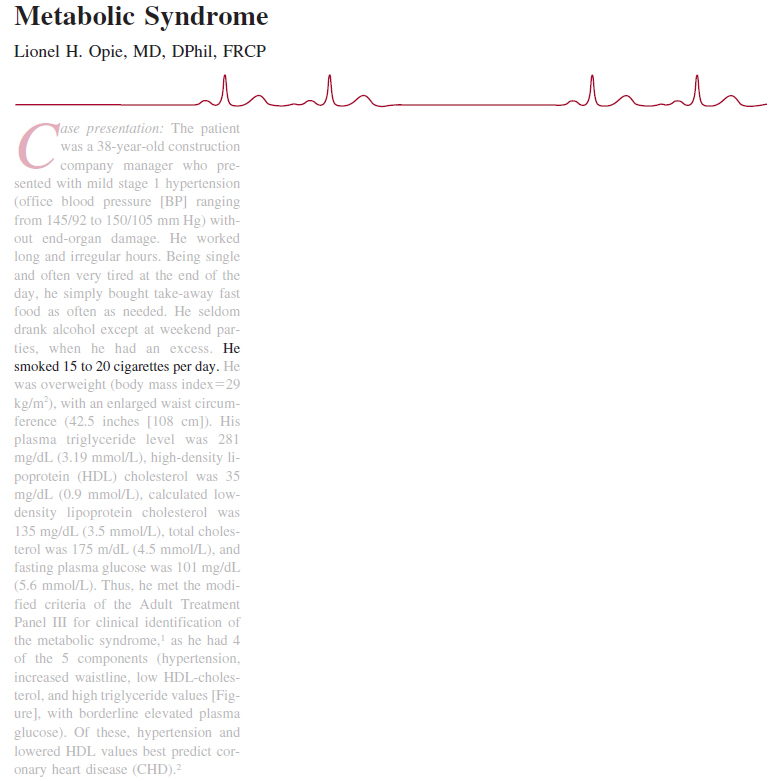 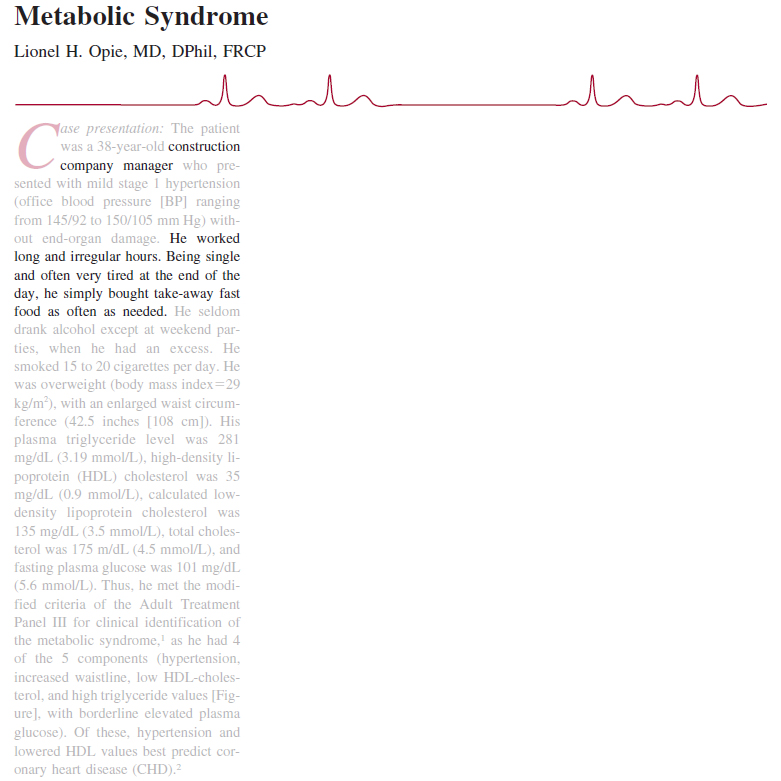 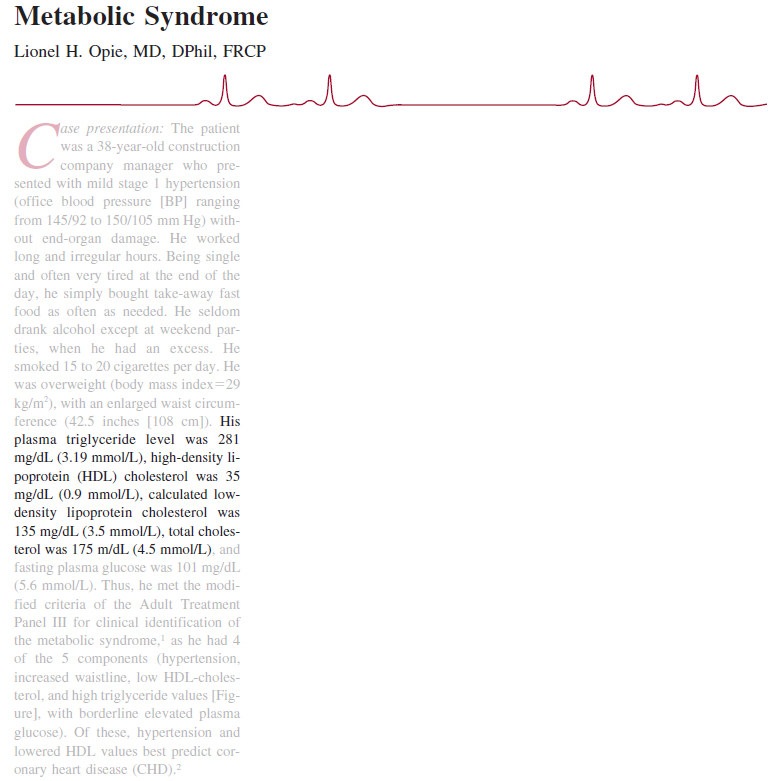 Exercise should incorporate large muscle groups (used in a rhythmic fashion)

A combination of aerobic and resistance training protocols may improve blood glucose control better than either modality in isolation

In the absence of contraindication, resistance training should be encouraged

The ACSM Guidelines for healthy individuals can generally apply

Many patients present with comorbidities and appropriate tailoring may be necessary
GETP9, pg. 278-284
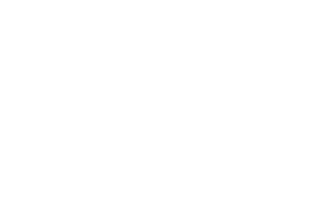 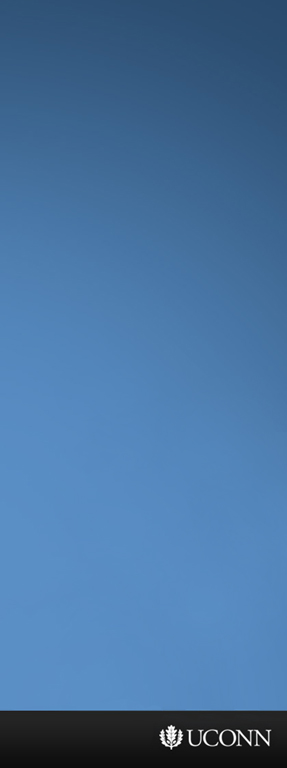 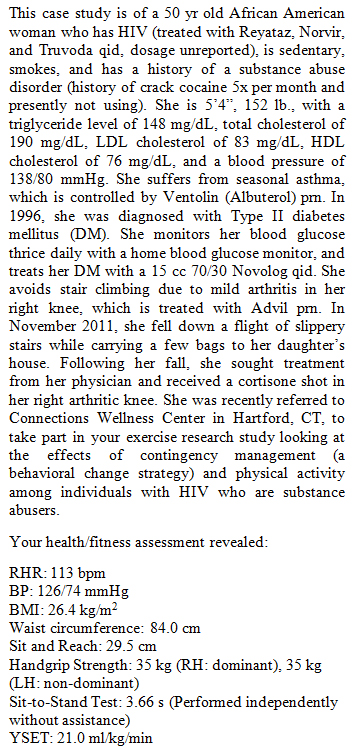 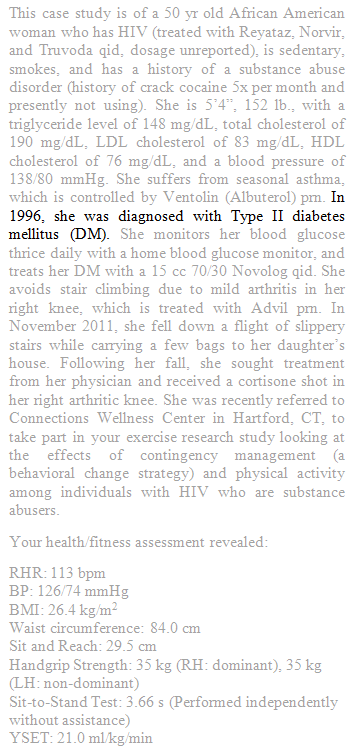 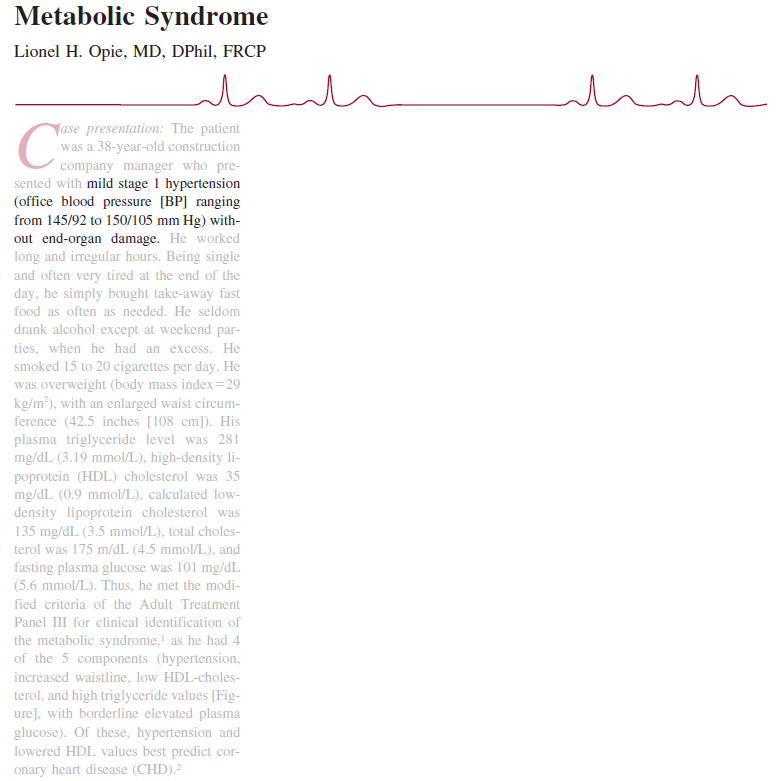 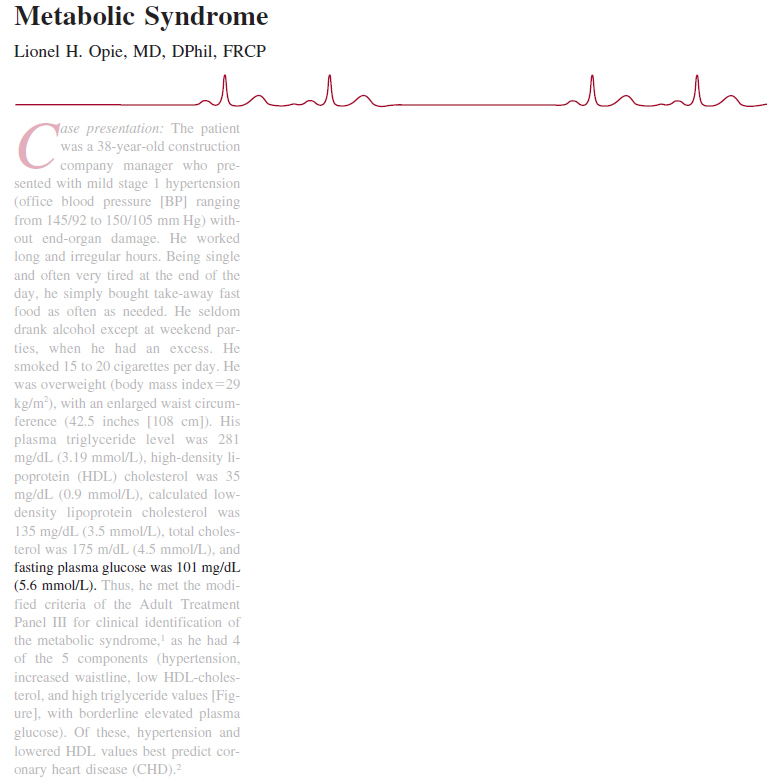 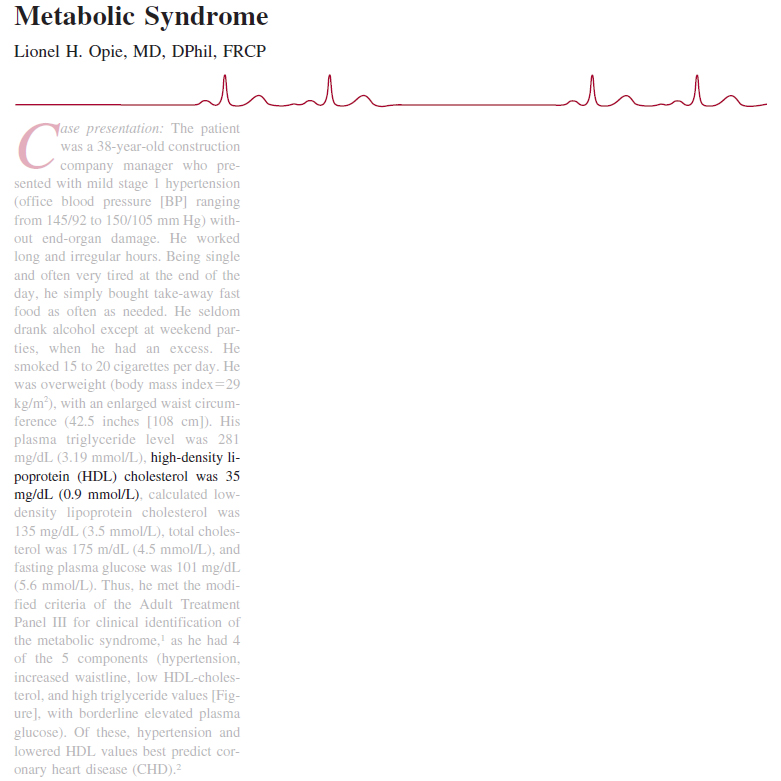 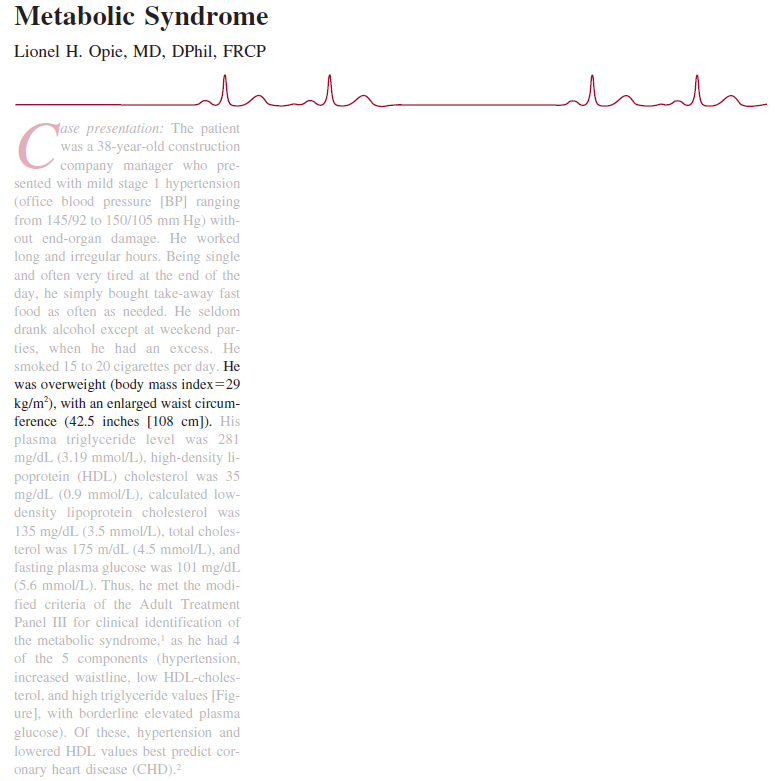 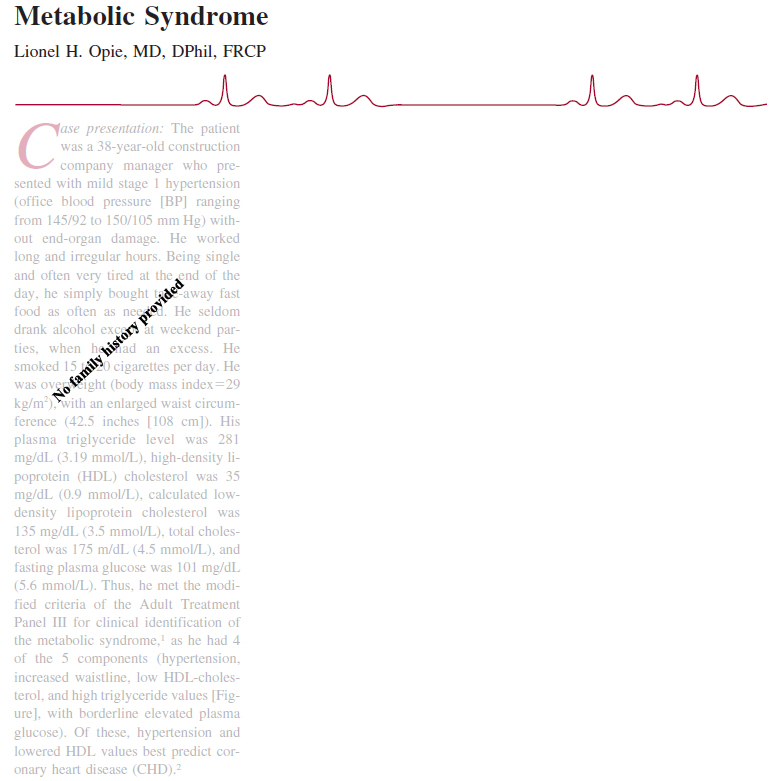 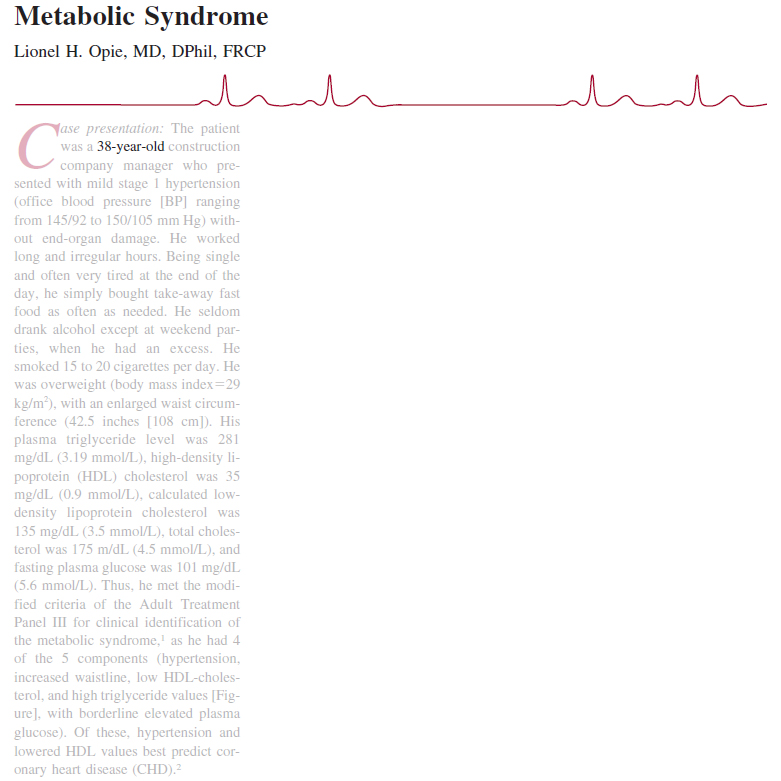 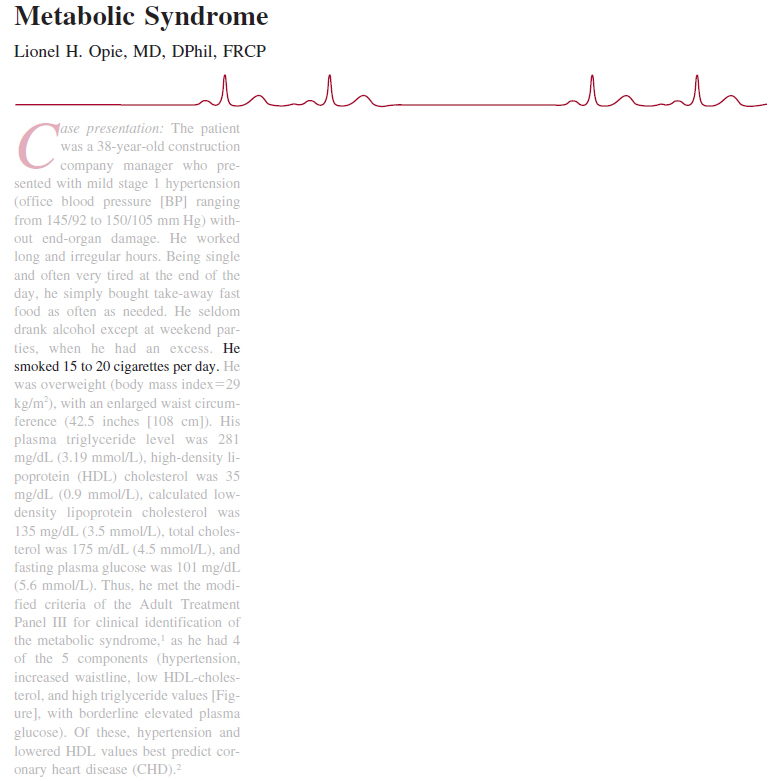 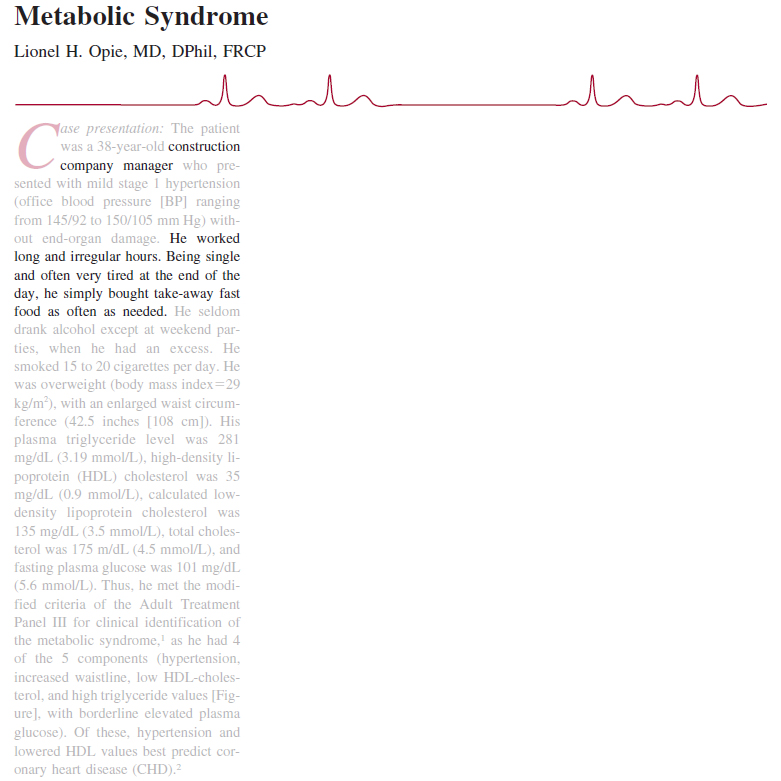 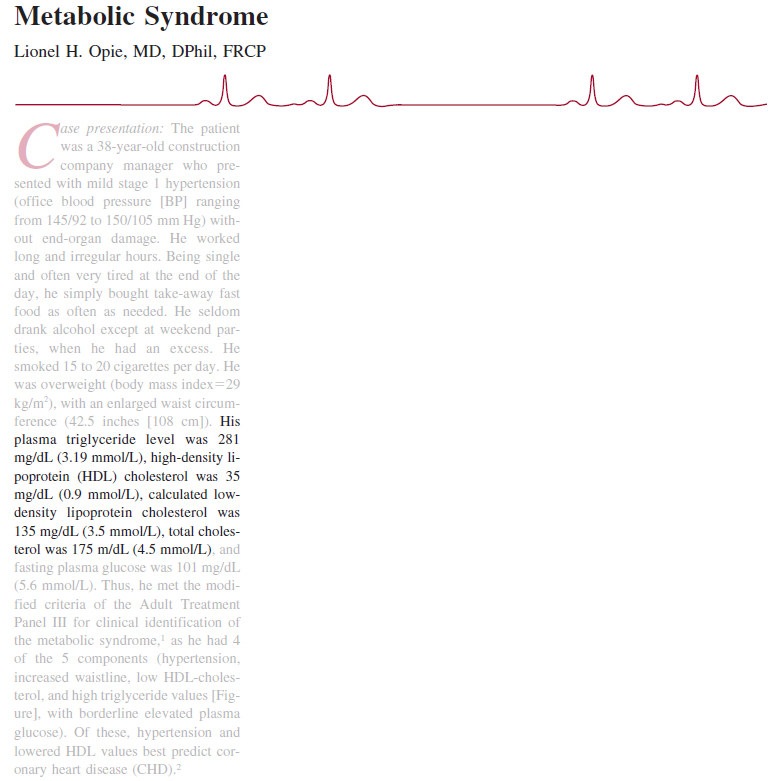 Exercise should incorporate large muscle groups (used in a rhythmic fashion)

A combination of aerobic and resistance training protocols may improve blood glucose control better than either modality in isolation

In the absence of contraindication, resistance training should be encouraged

The ACSM Guidelines for healthy individuals can generally apply

Many patients present with comorbidities and appropriate tailoring may be necessary

Thermoregulation is often impaired, so additional precautions may be warranted if exercising in hot or cold environments
GETP9, pg. 278-284
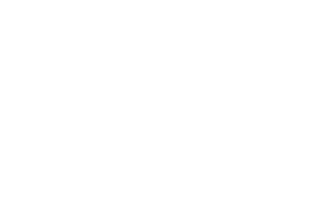 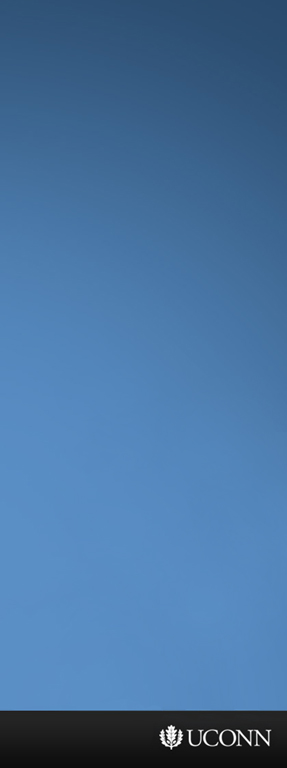 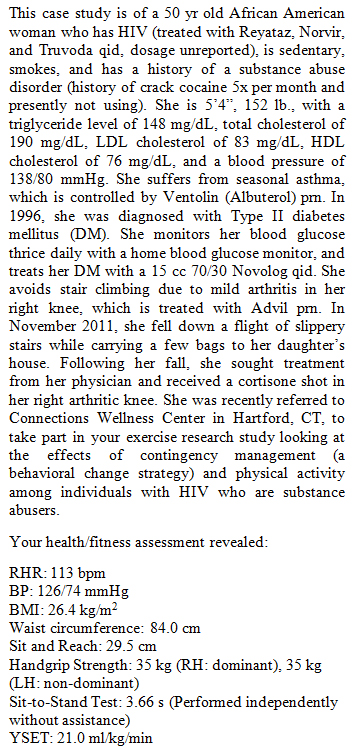 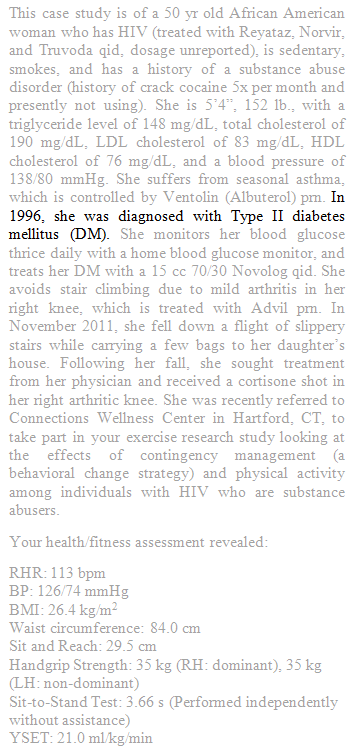 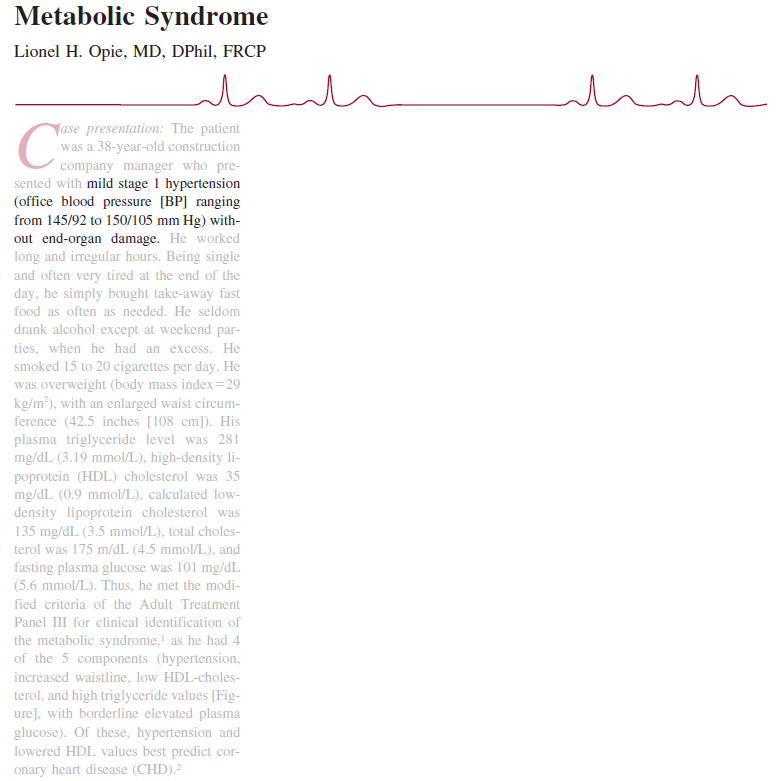 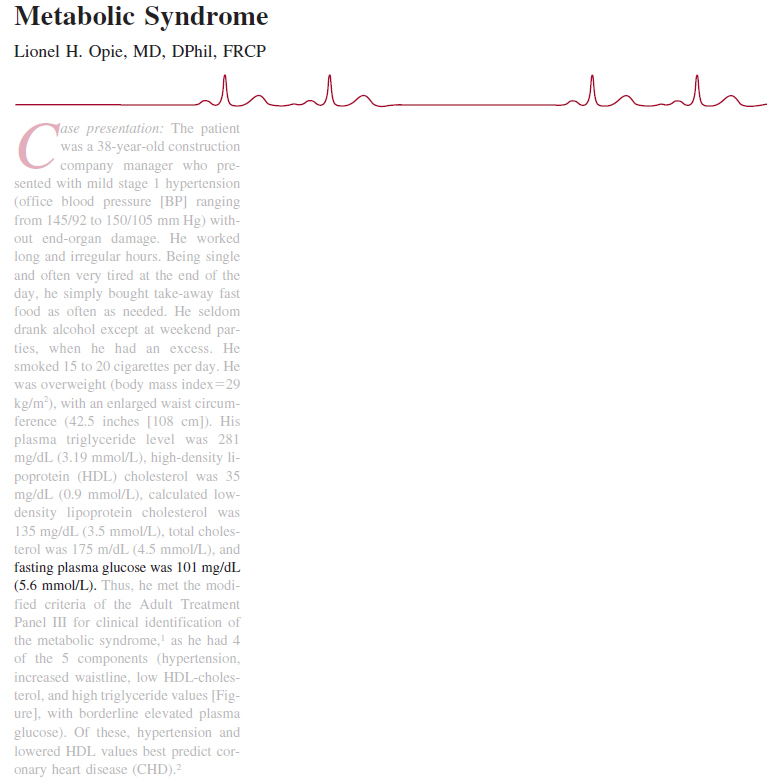 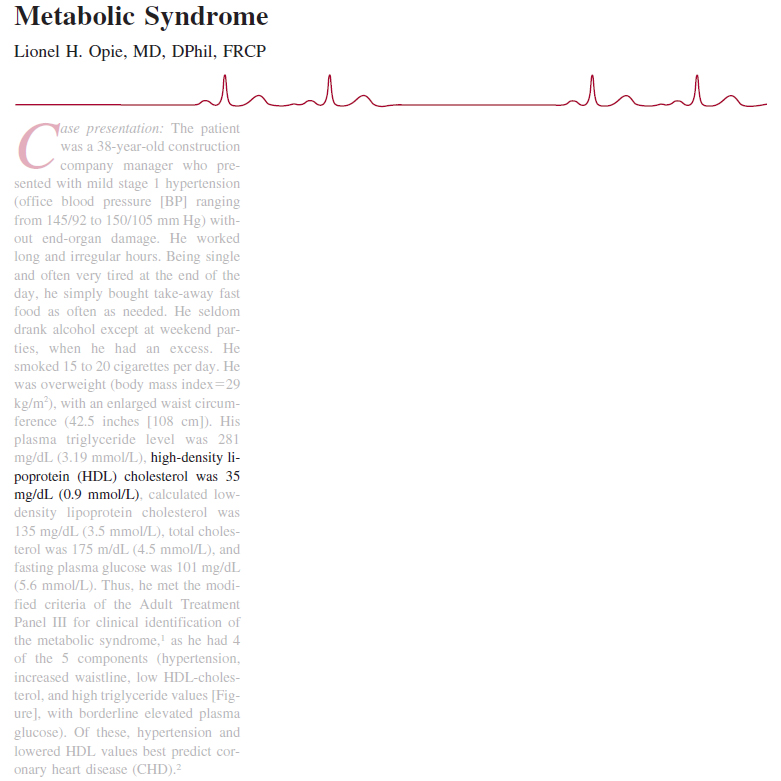 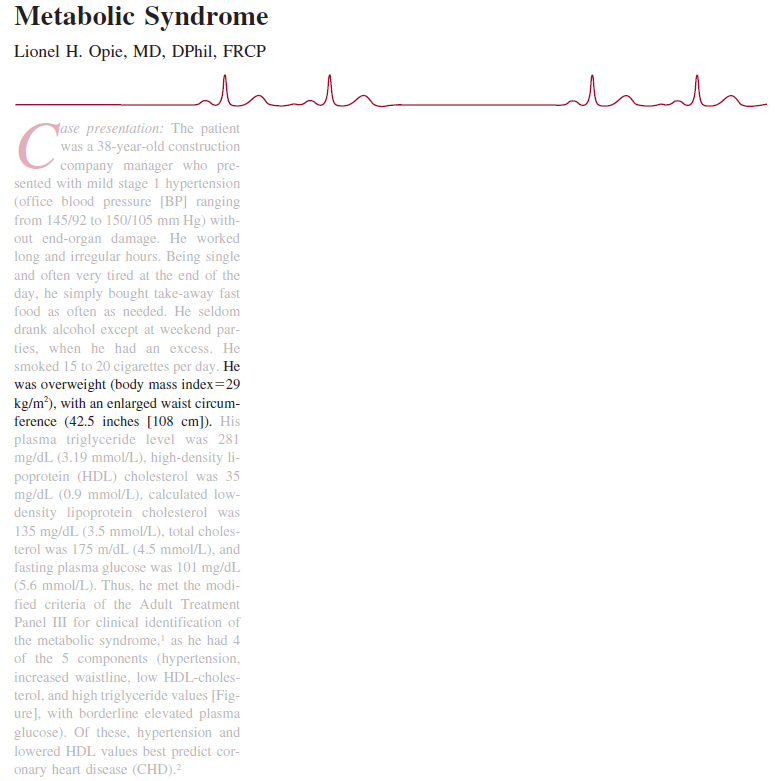 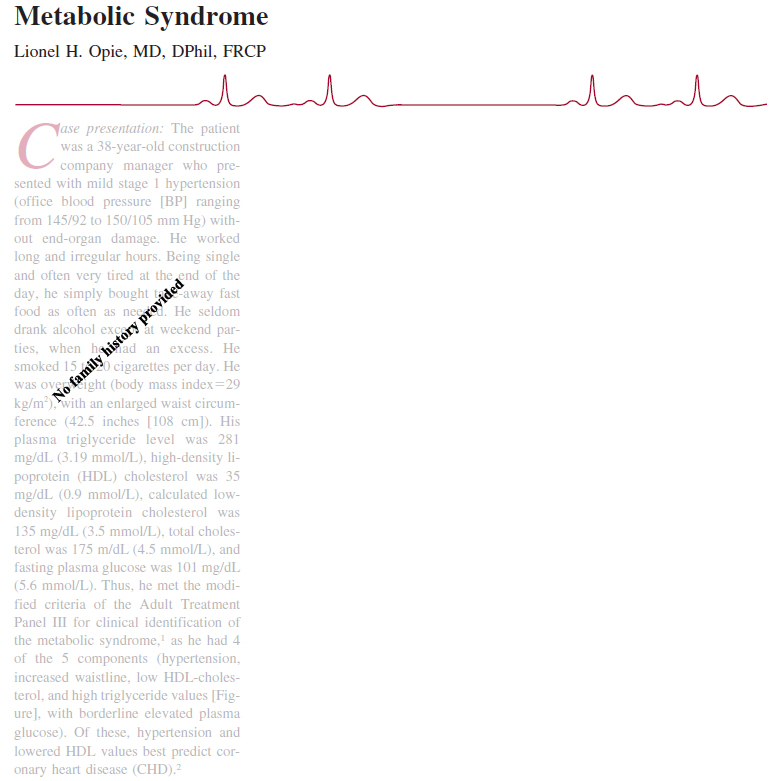 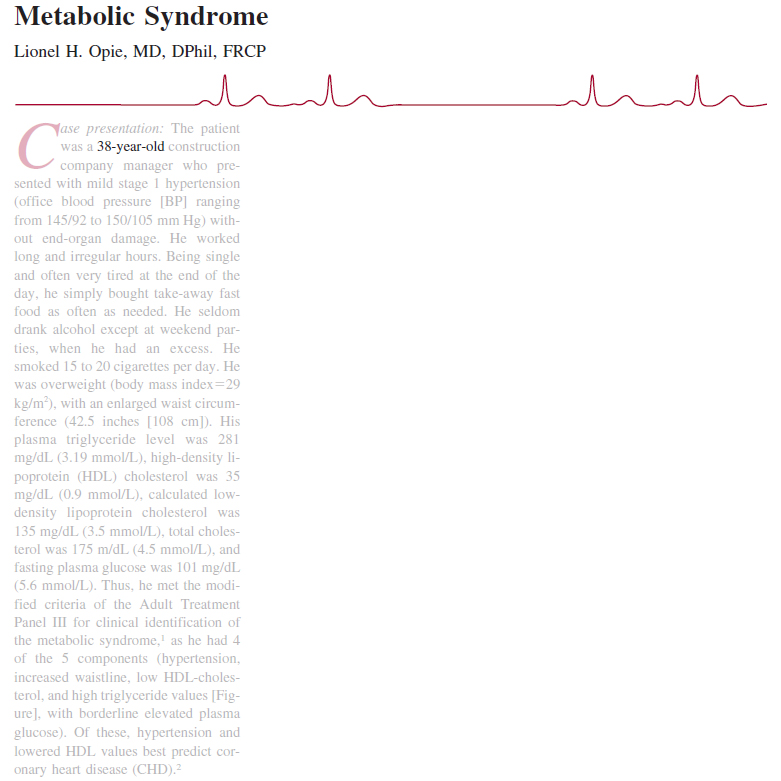 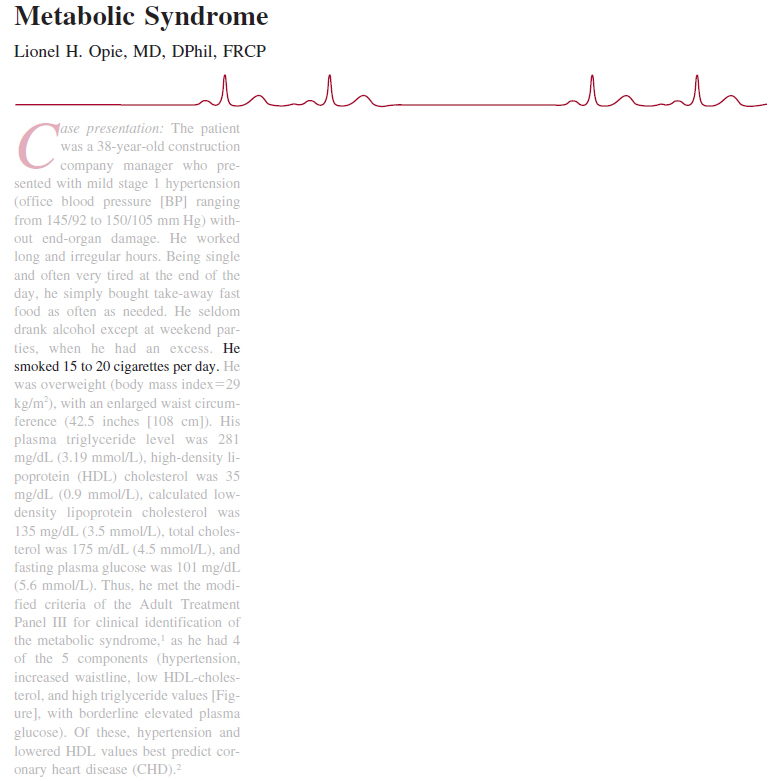 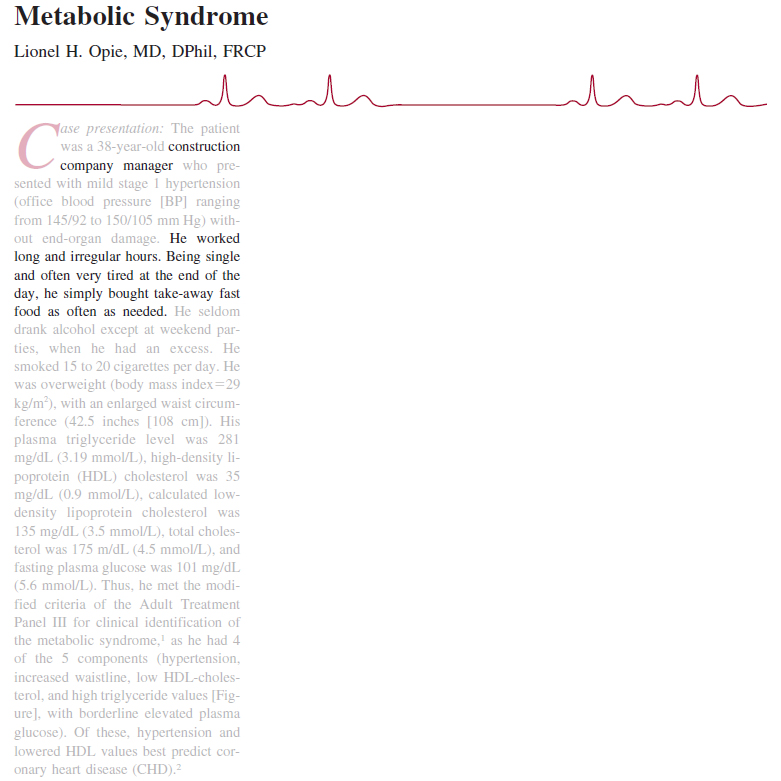 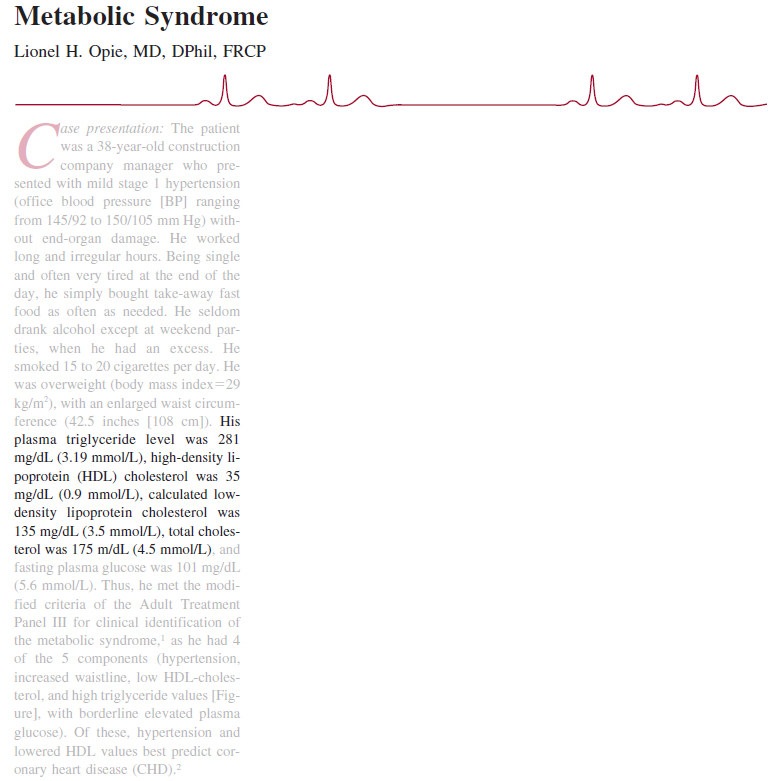 Different modes of exercise may affect glucose levels differently
GETP9, pg. 278-284
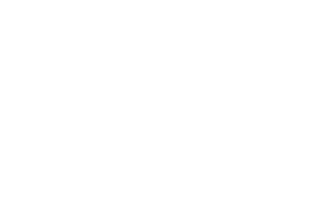 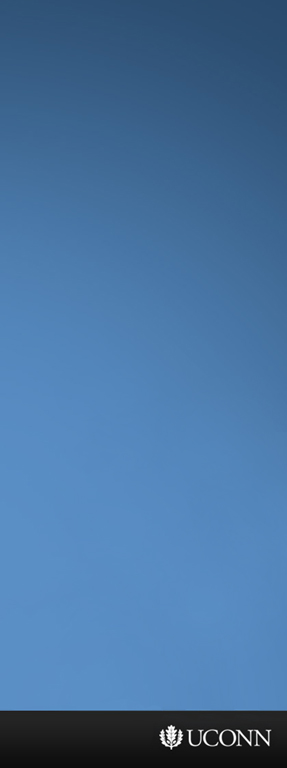 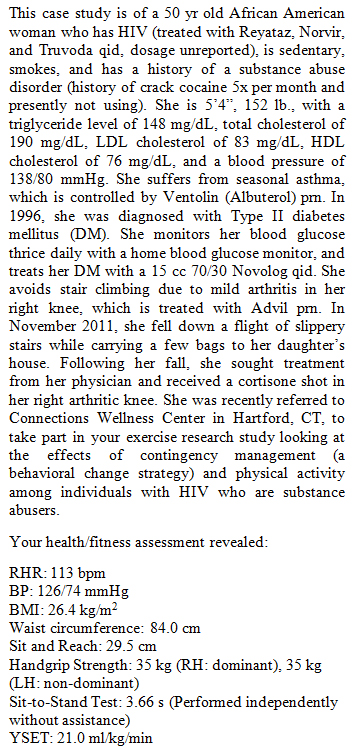 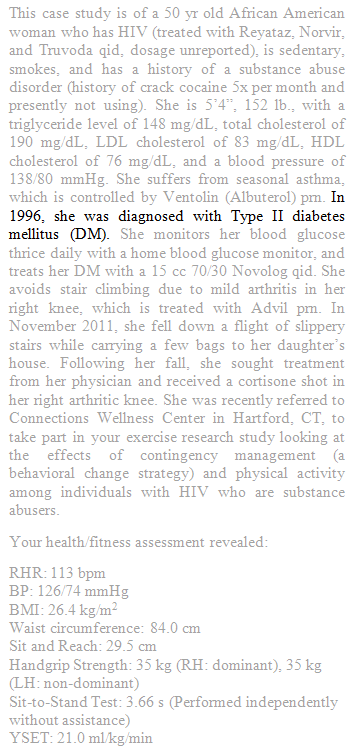 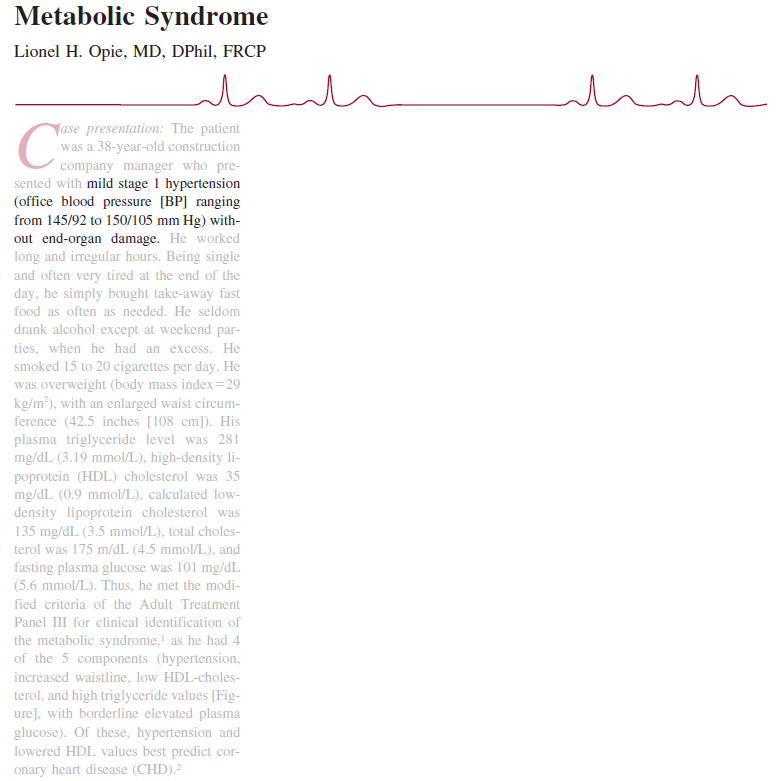 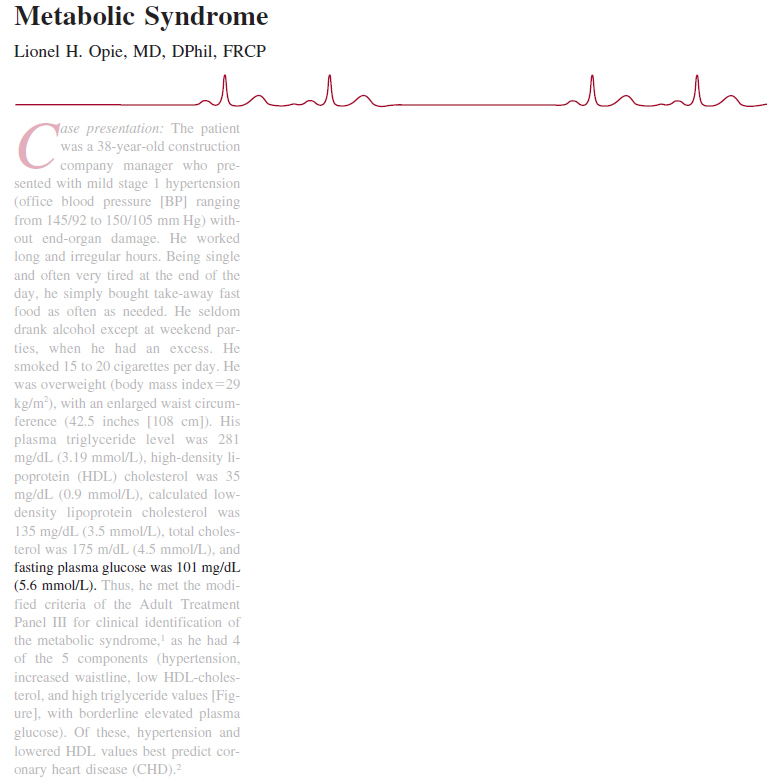 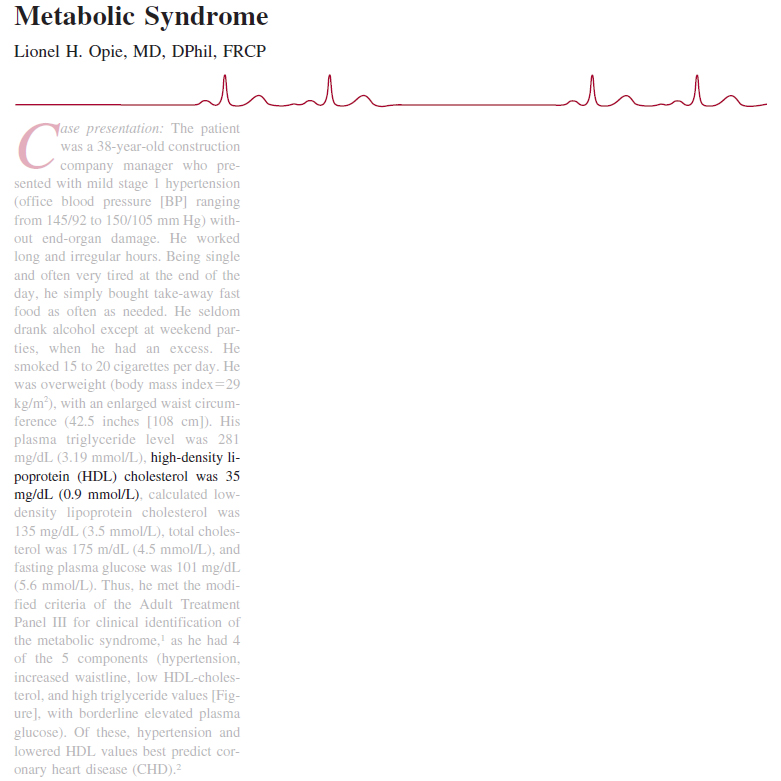 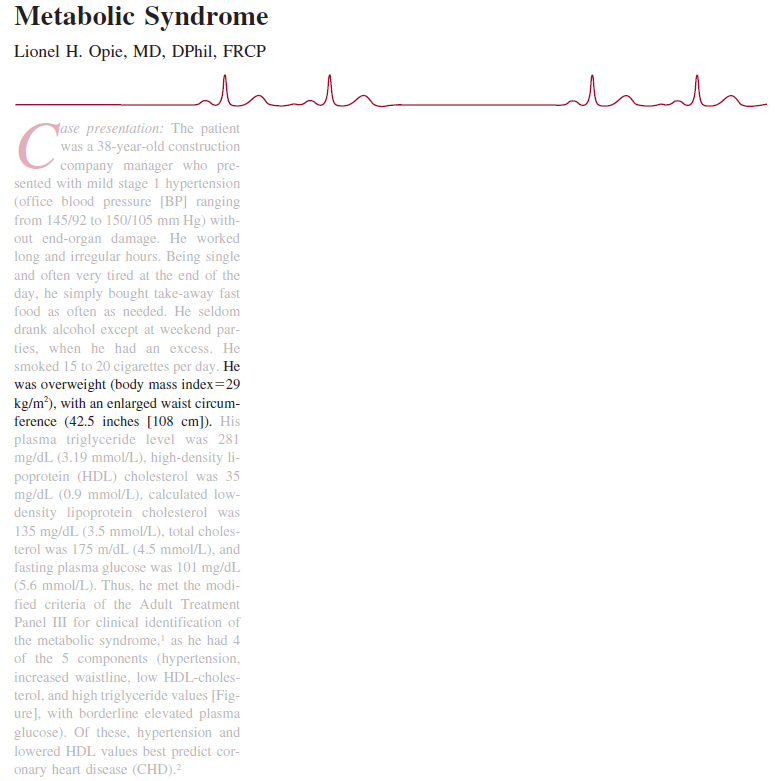 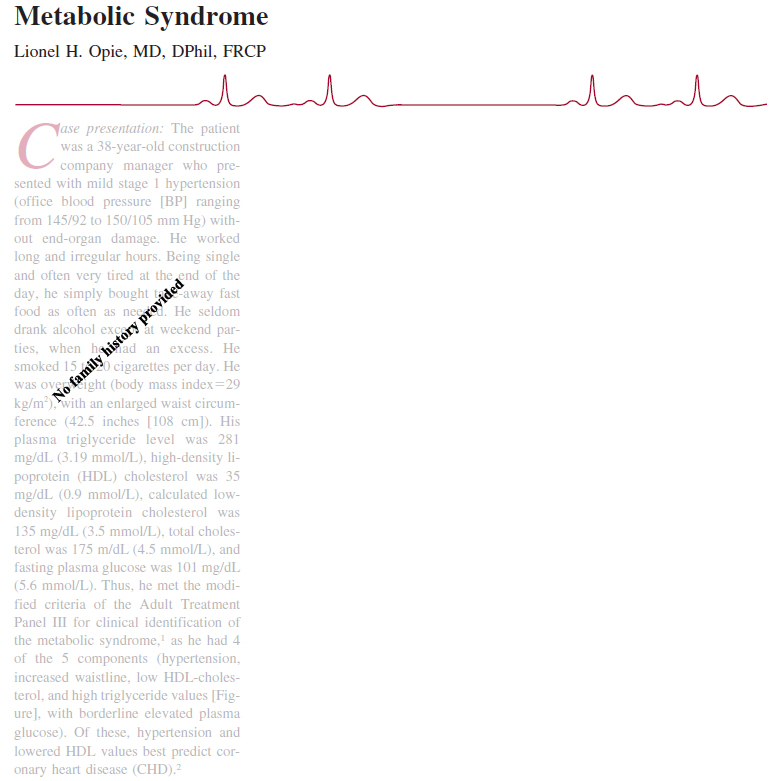 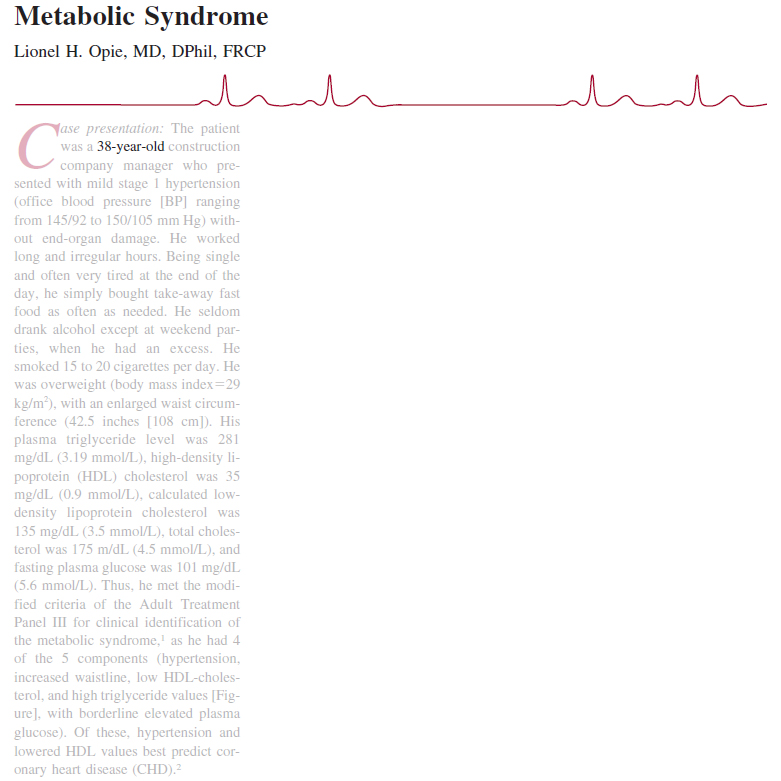 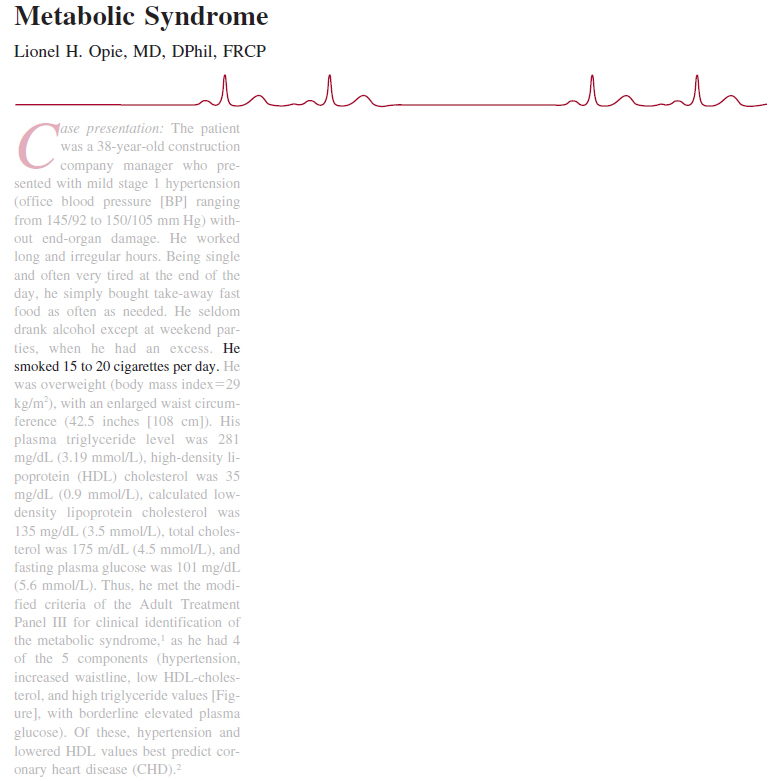 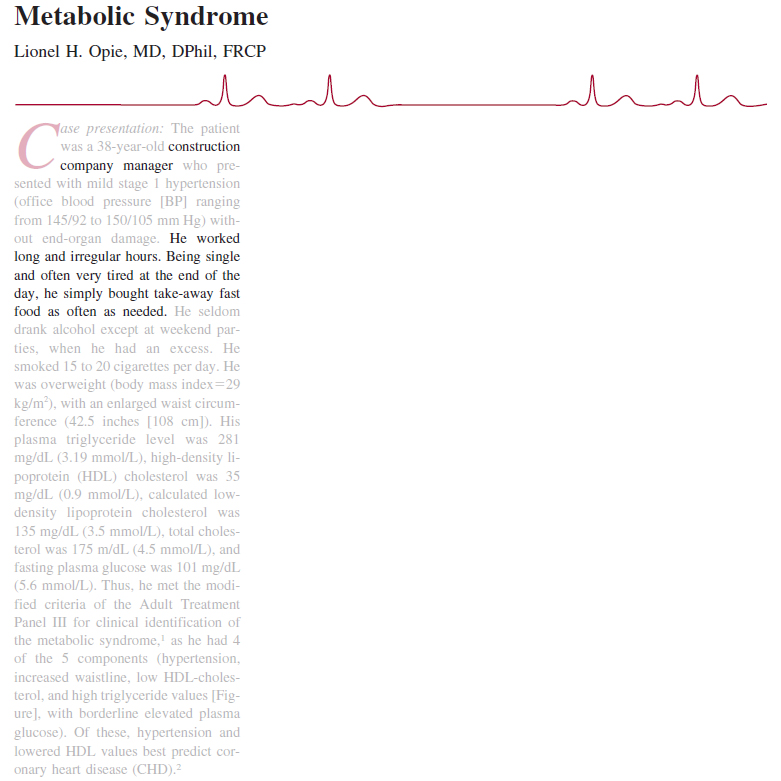 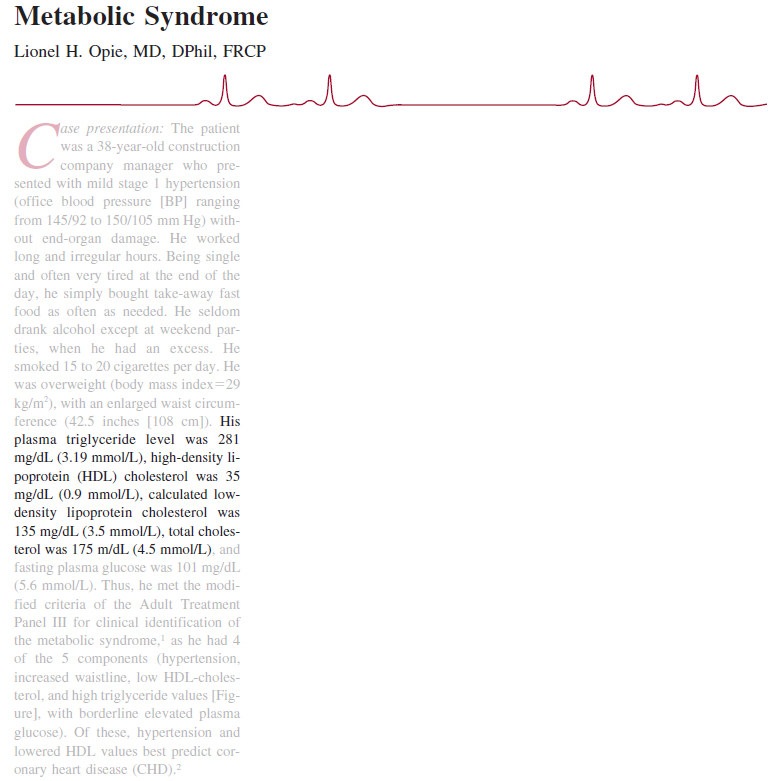 Different modes of exercise may affect glucose levels differently

Hypoglycemia is the most serious concern and can occur up to 12 h after exercise
GETP9, pg. 278-284
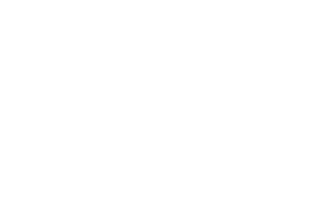 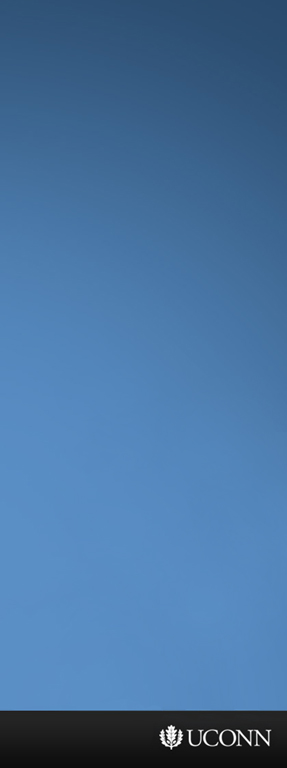 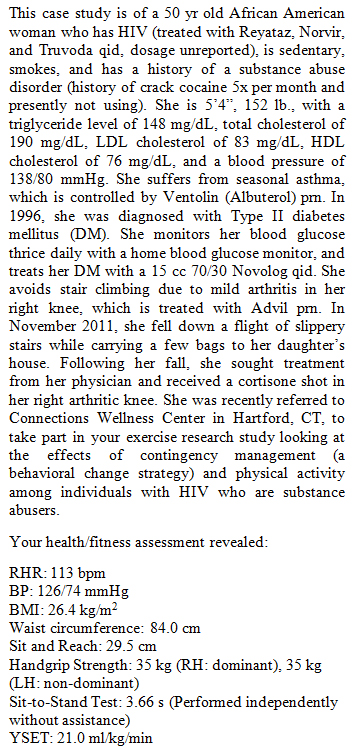 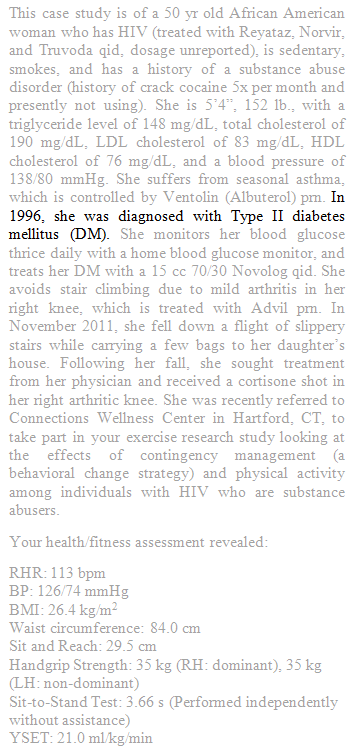 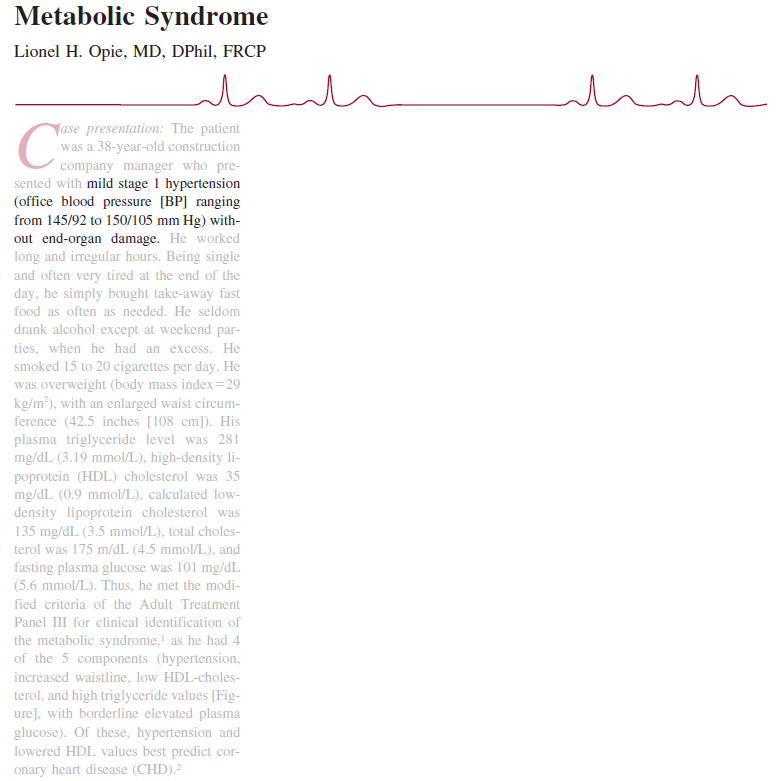 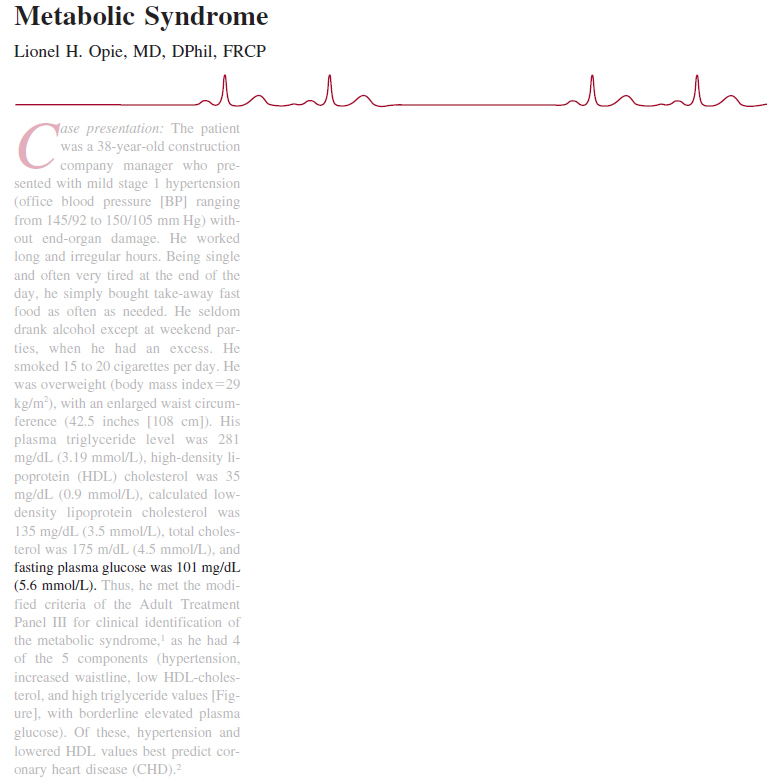 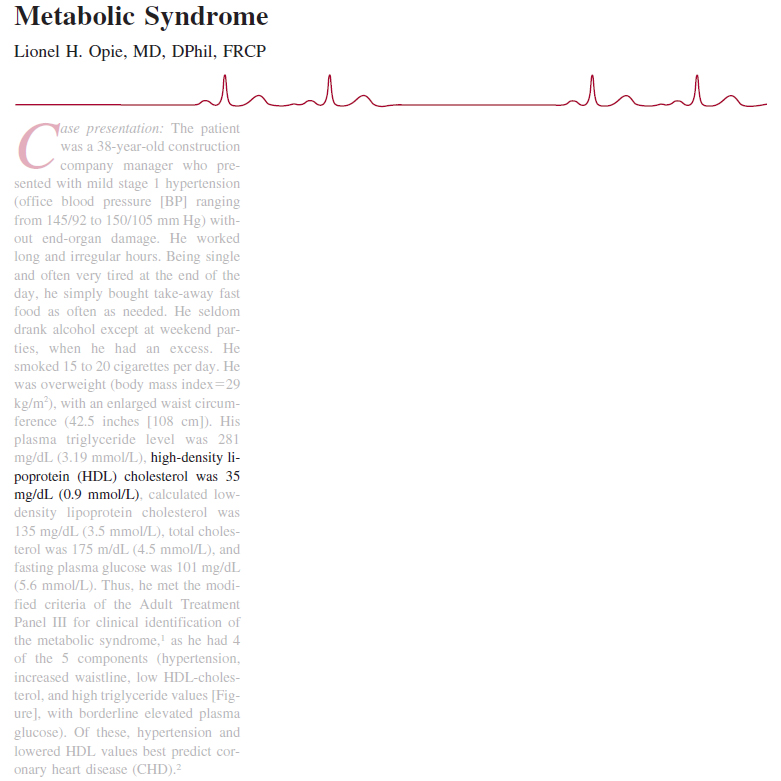 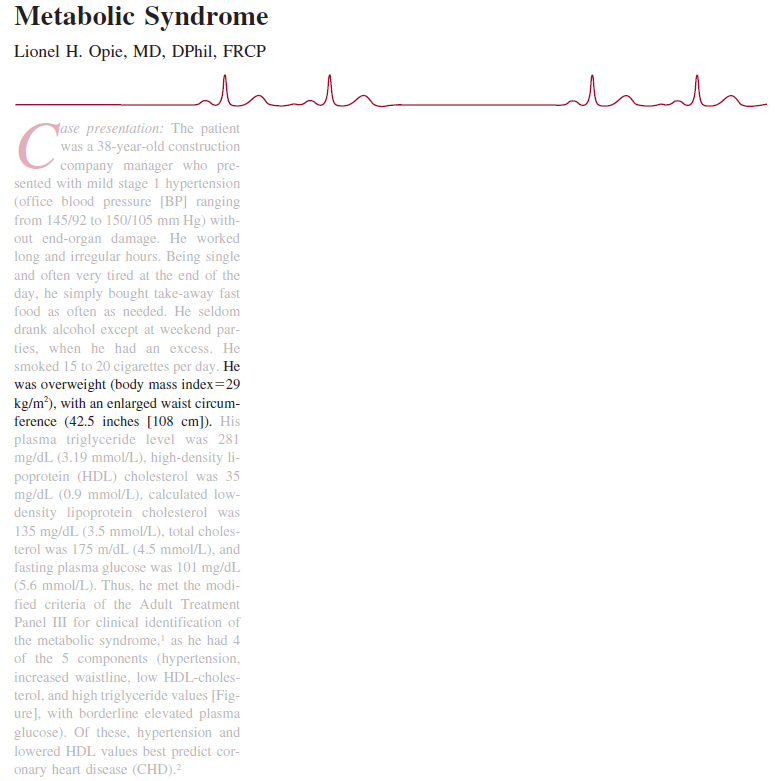 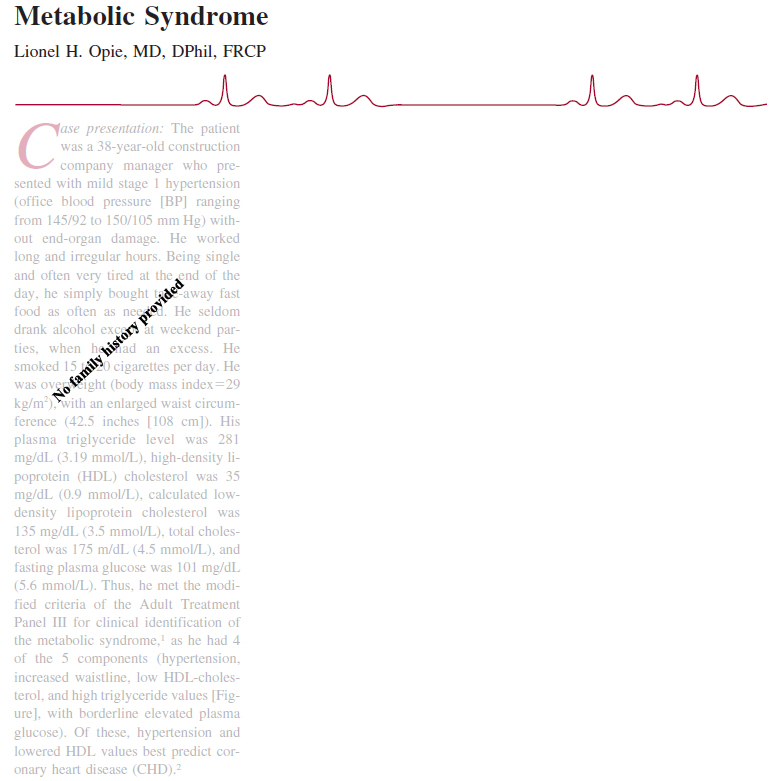 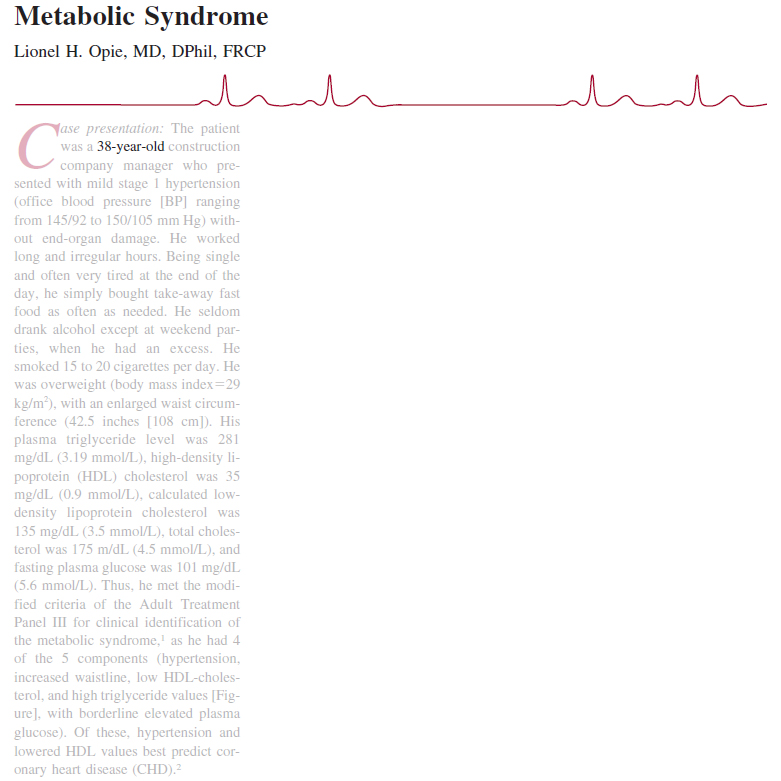 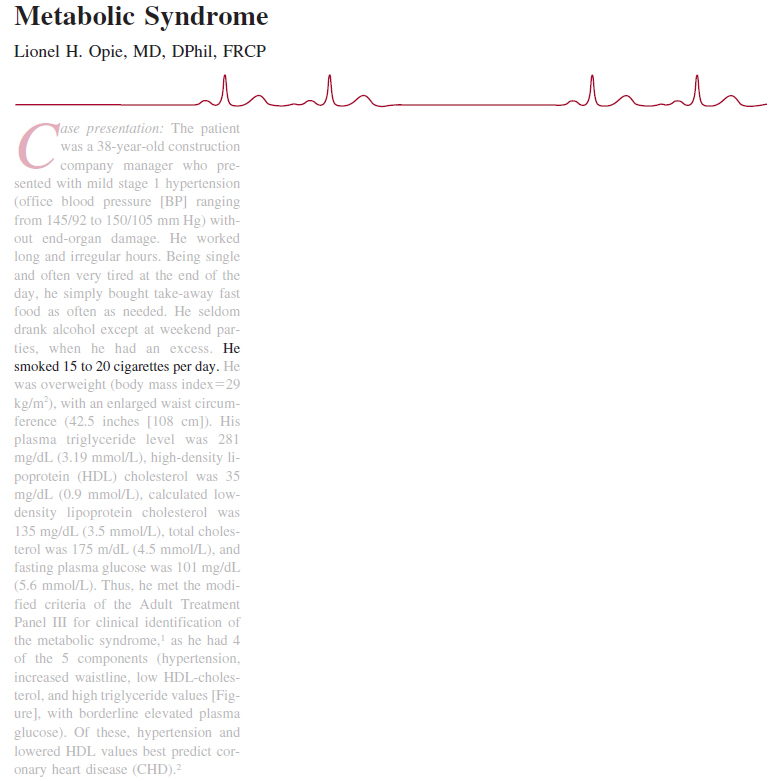 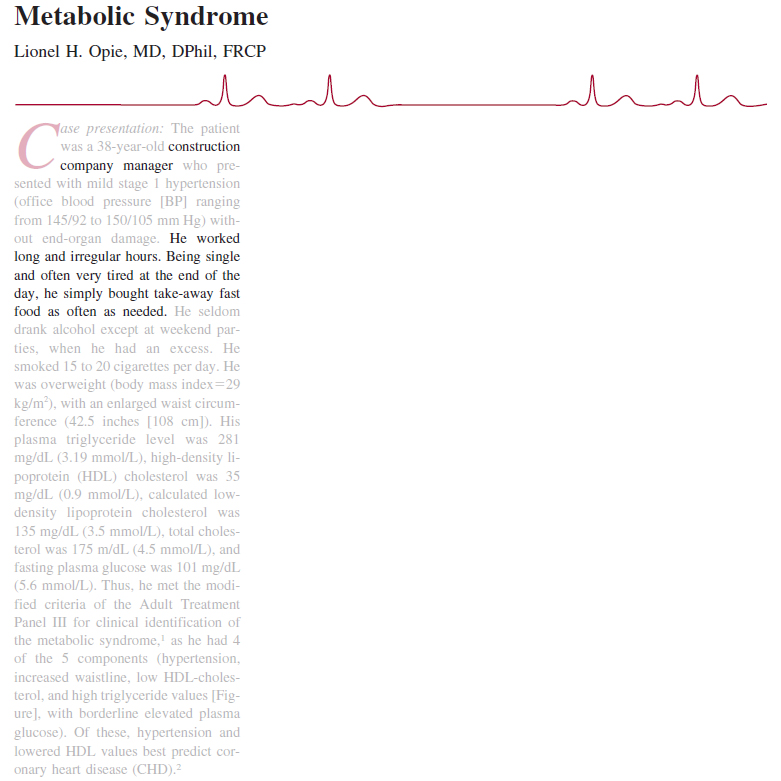 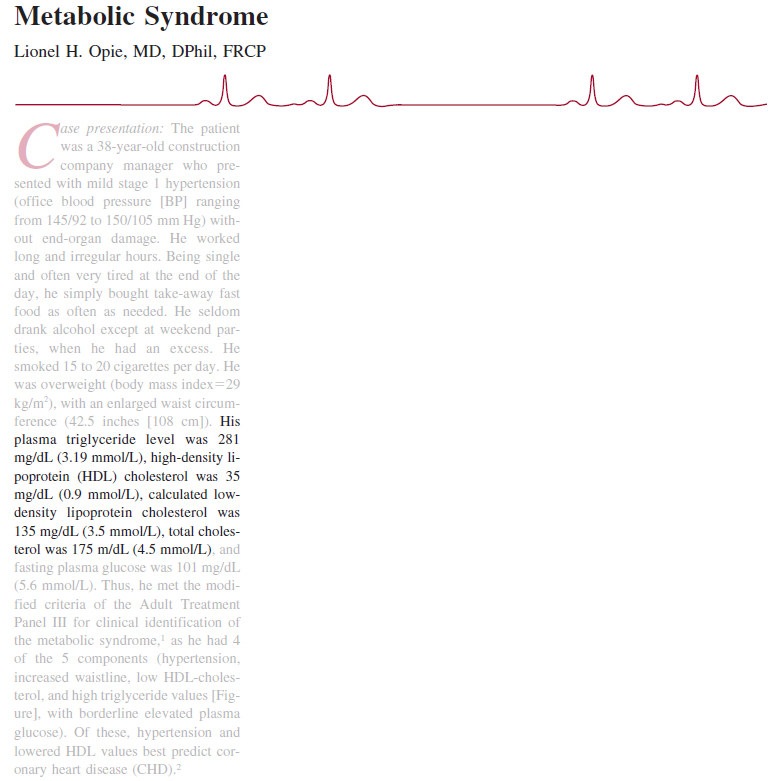 Different modes of exercise may affect glucose levels differently

Hypoglycemia is the most serious concern and can occur up to 12 h after exercise

To avoid it, monitor blood glucose during different modes (walking versus weight training for example) and be aware of symptoms (shakiness, weakness, abnormal sweating, anxiety, tingling sensations, and hunger)
GETP9, pg. 278-284
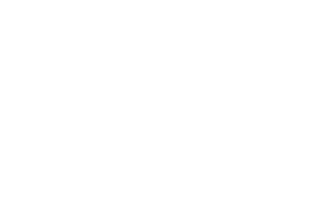 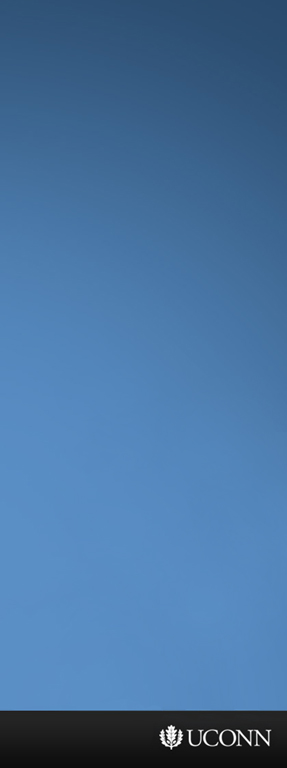 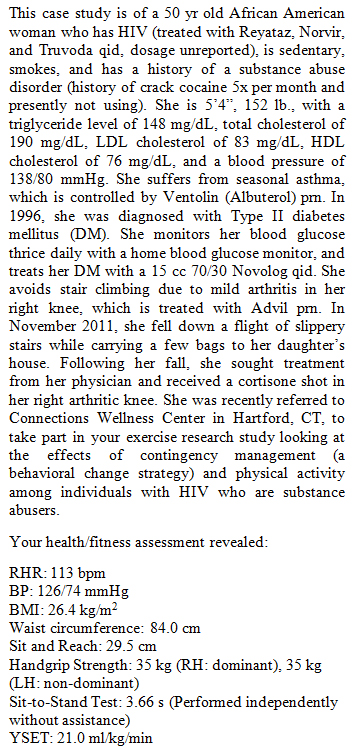 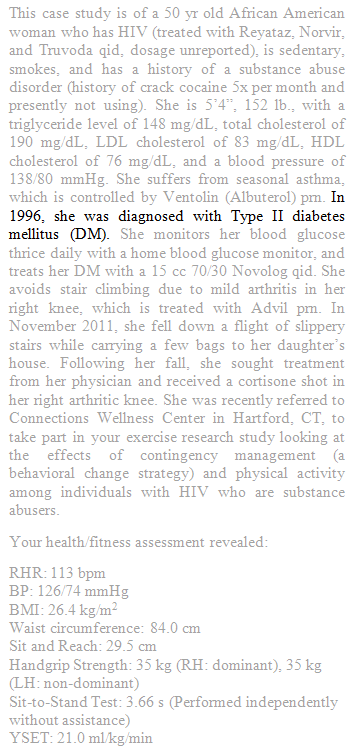 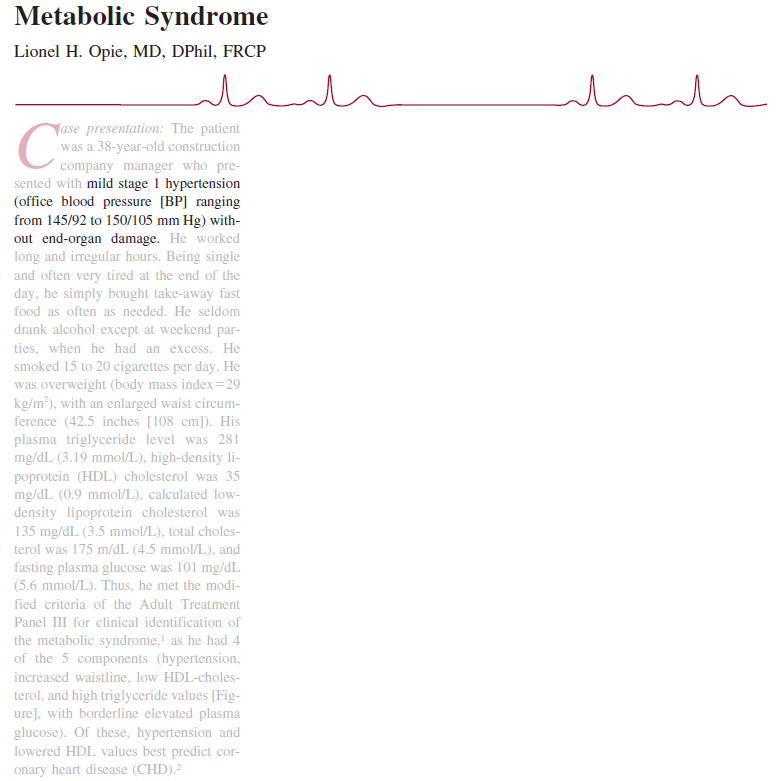 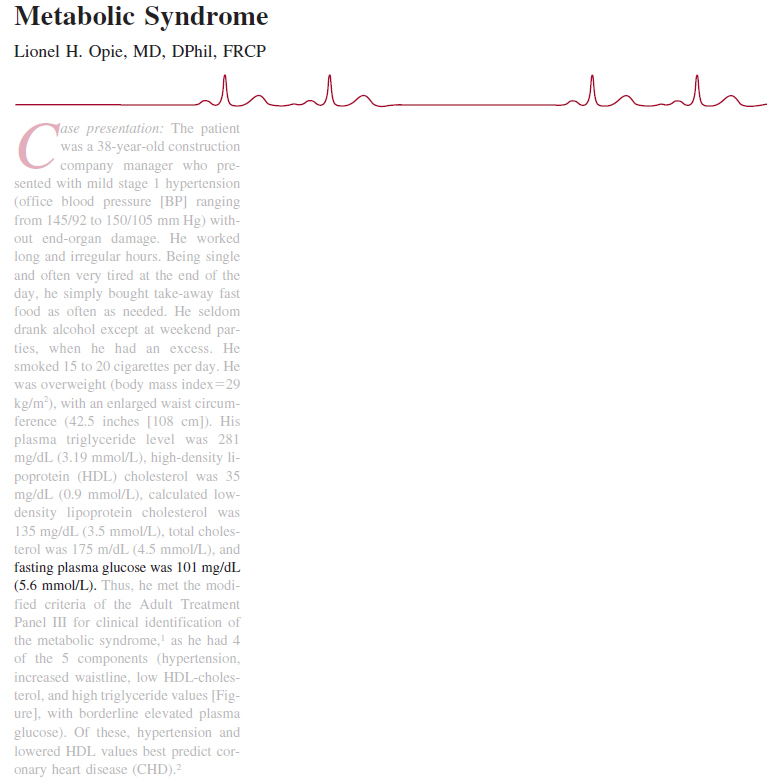 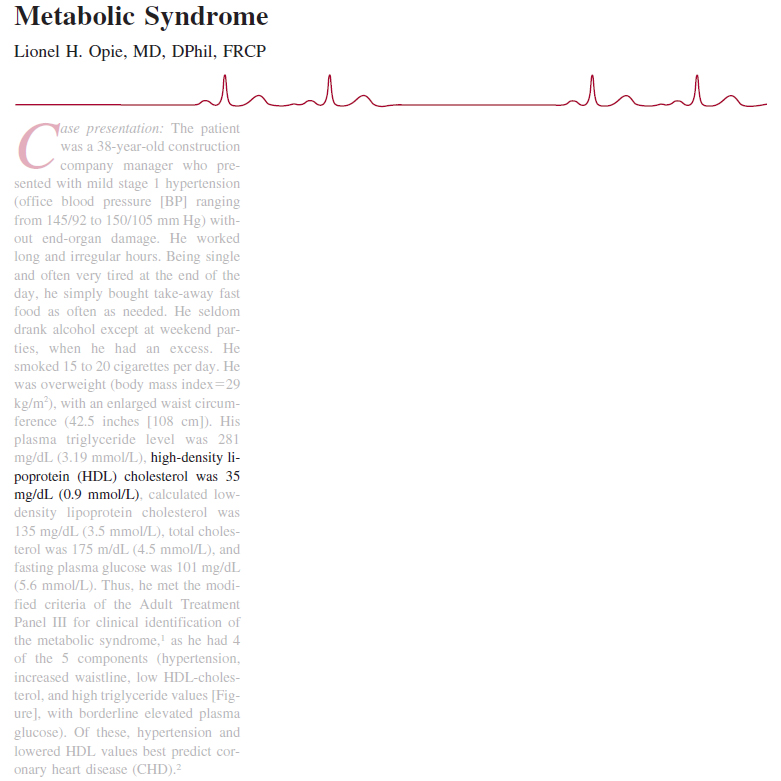 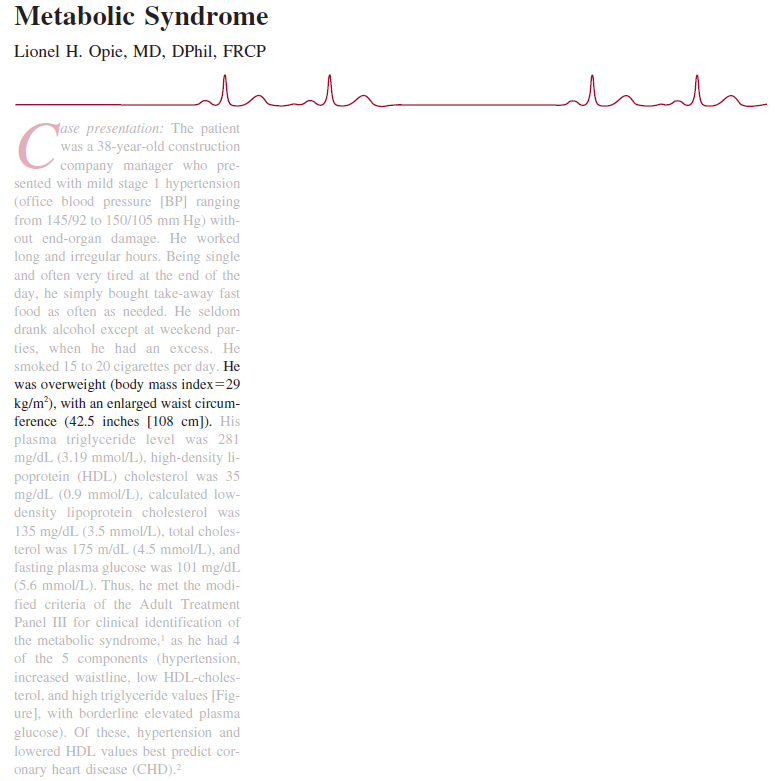 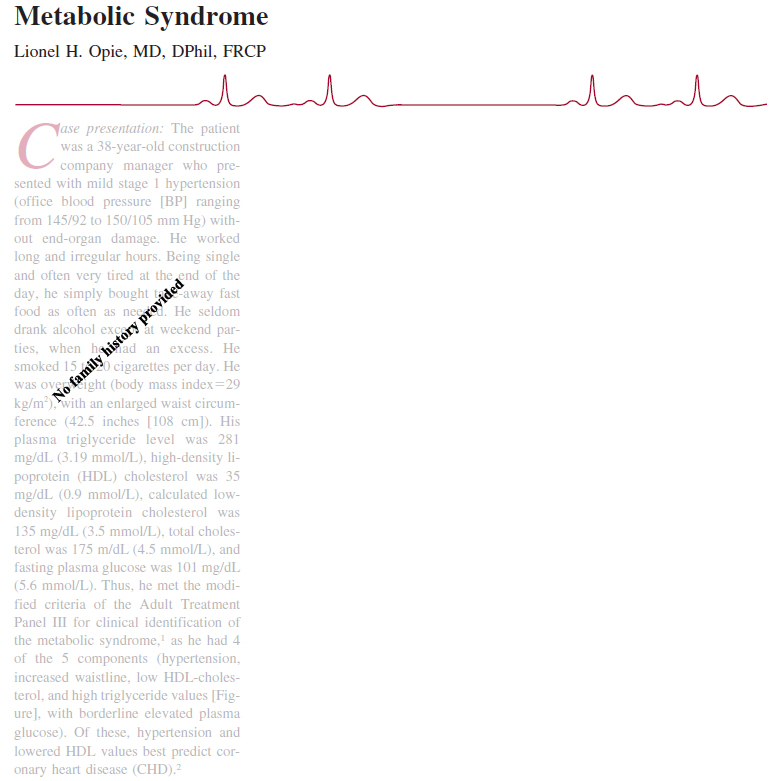 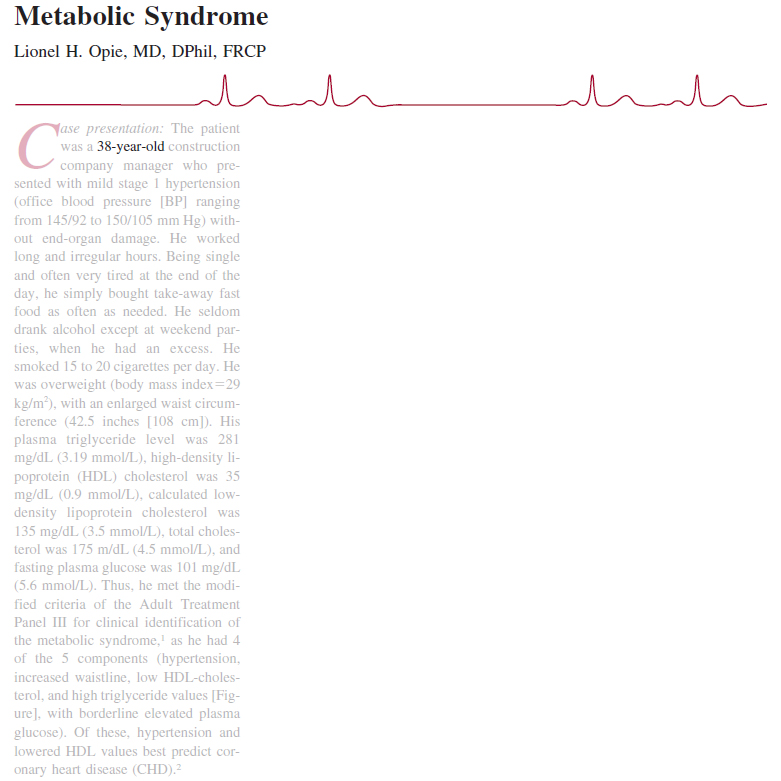 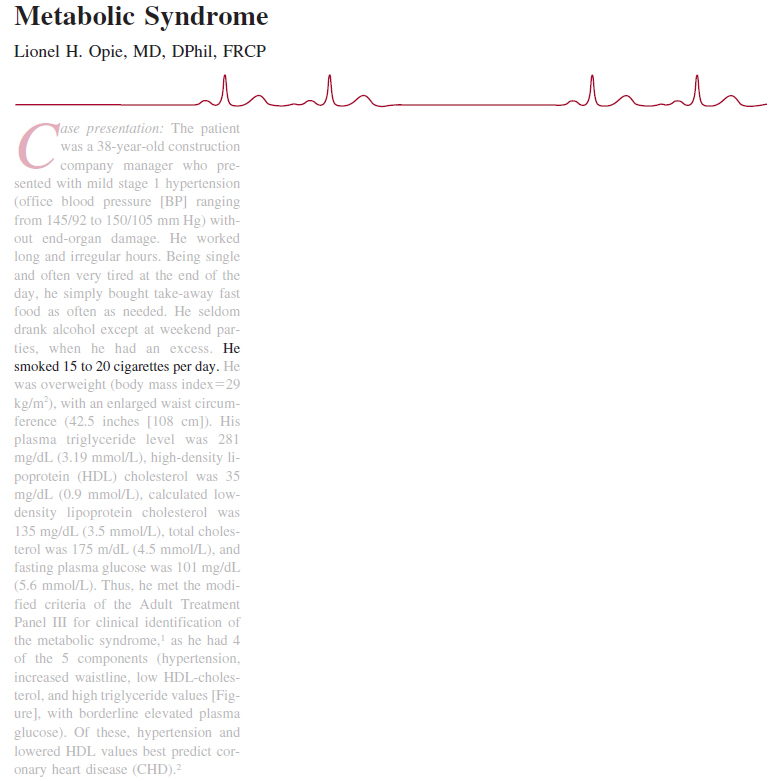 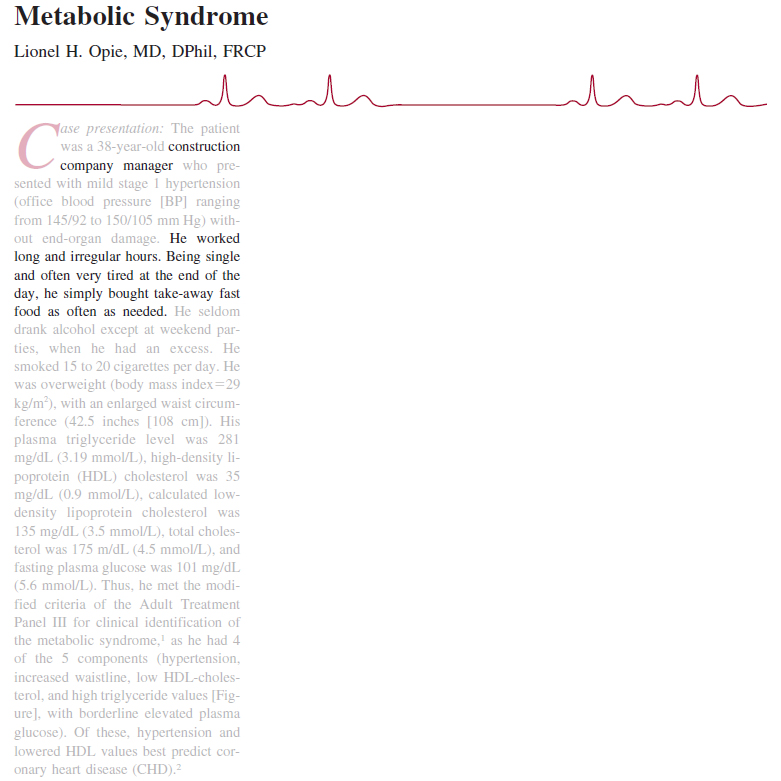 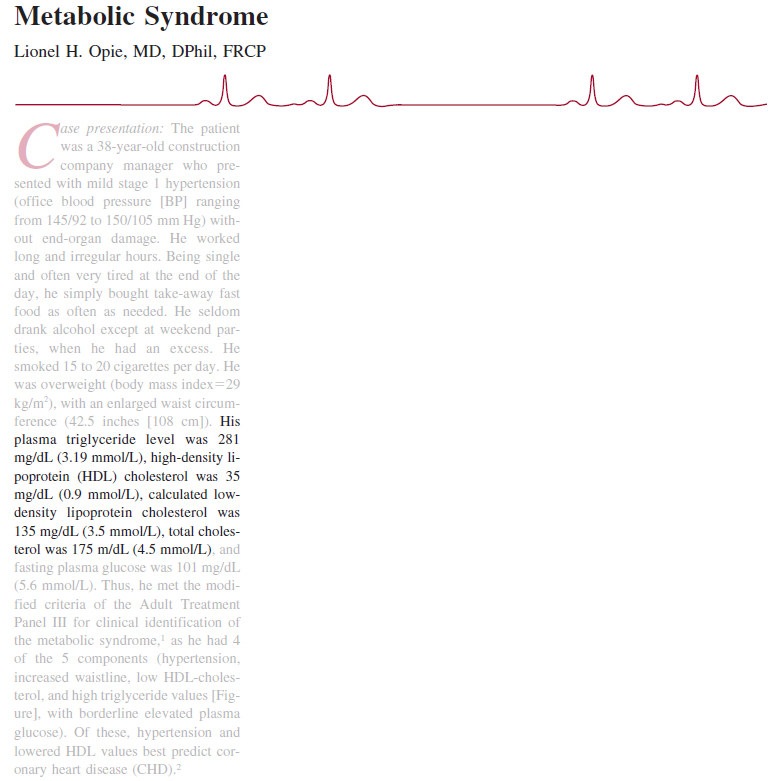 Different modes of exercise may affect glucose levels differently

Hypoglycemia is the most serious concern and can occur up to 12 h after exercise

To avoid it, monitor blood glucose during different modes (walking versus weight training for example) and be aware of symptoms (shakiness, weakness, abnormal sweating, anxiety, tingling sensations, and hunger)

Continuous glucose monitoring may be useful to detect patterns resulting from different exercise modalities
GETP9, pg. 278-284
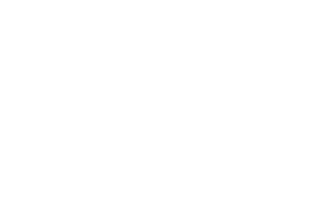 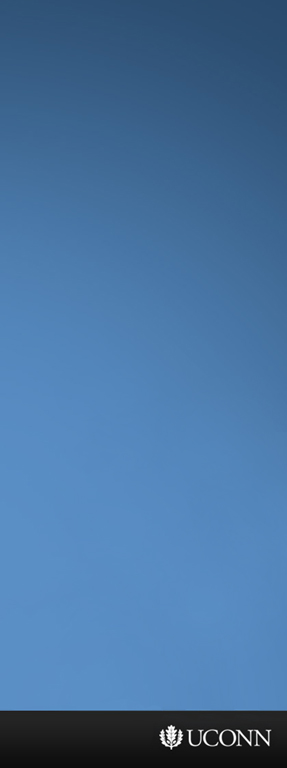 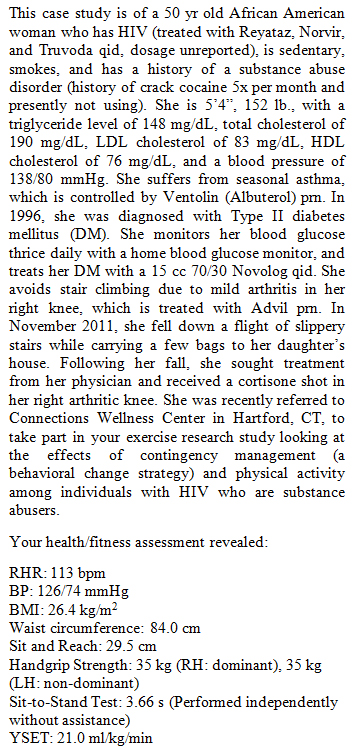 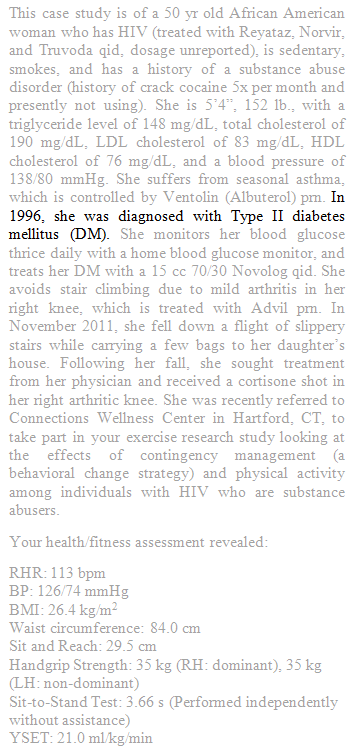 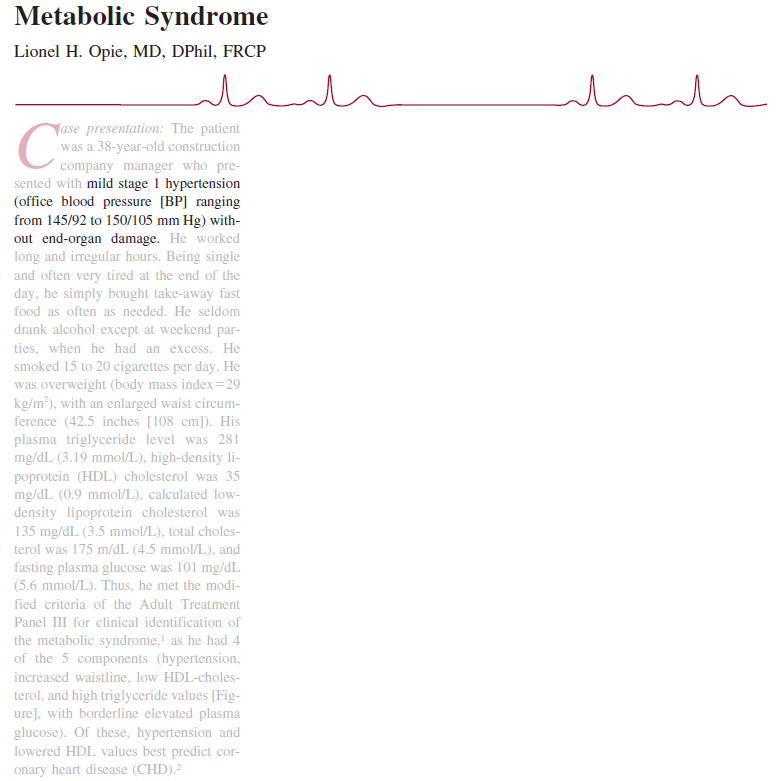 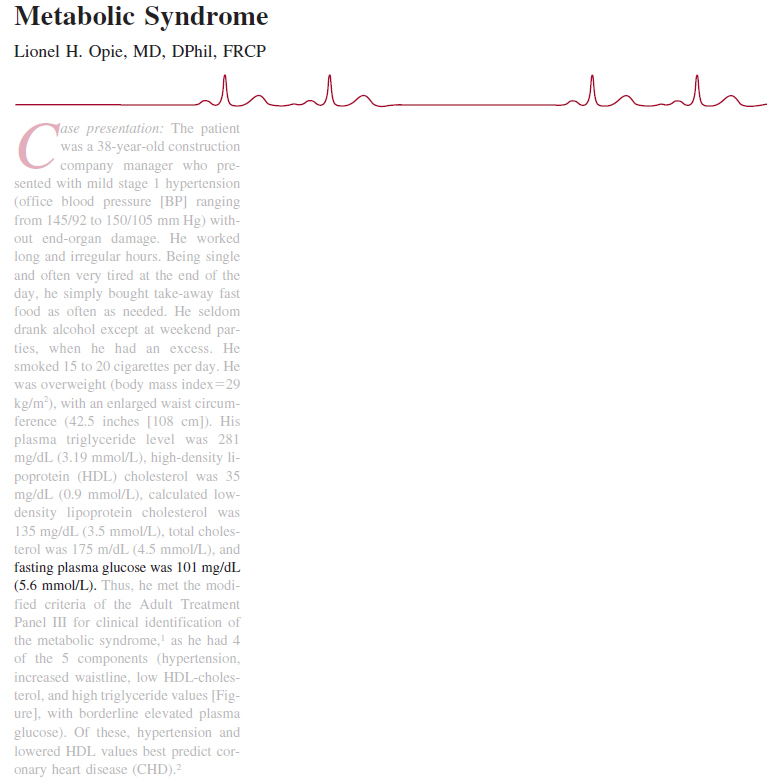 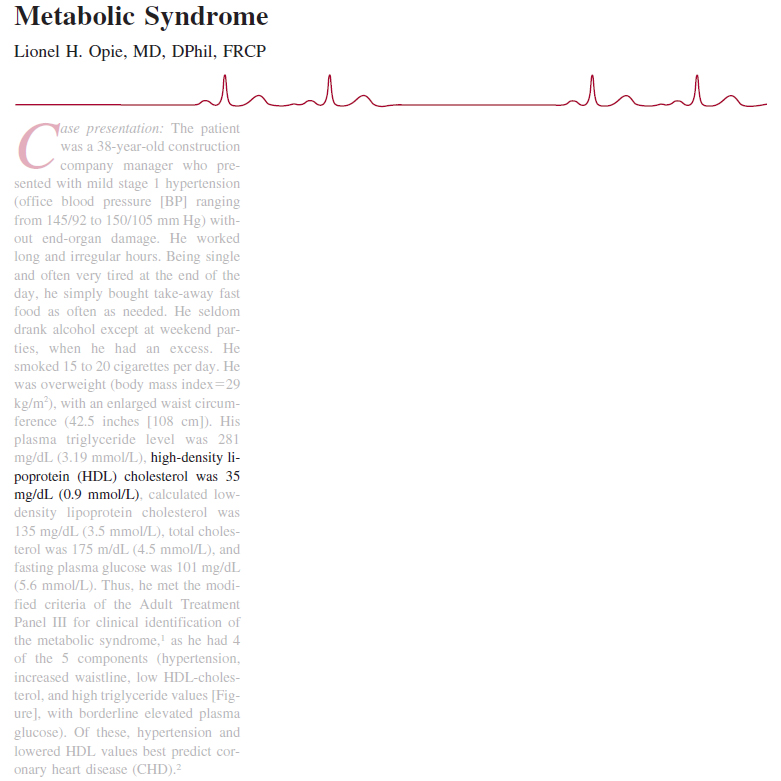 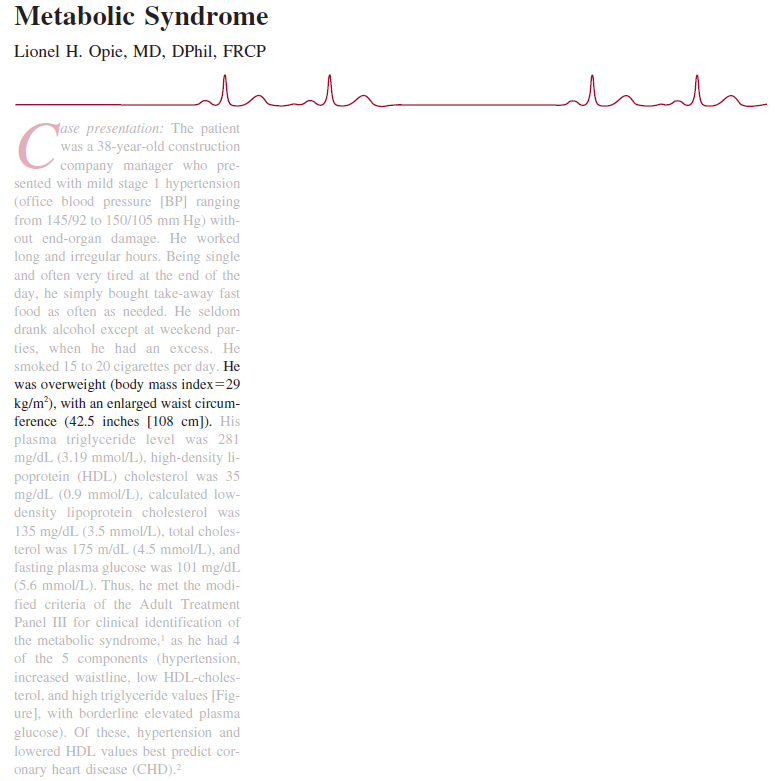 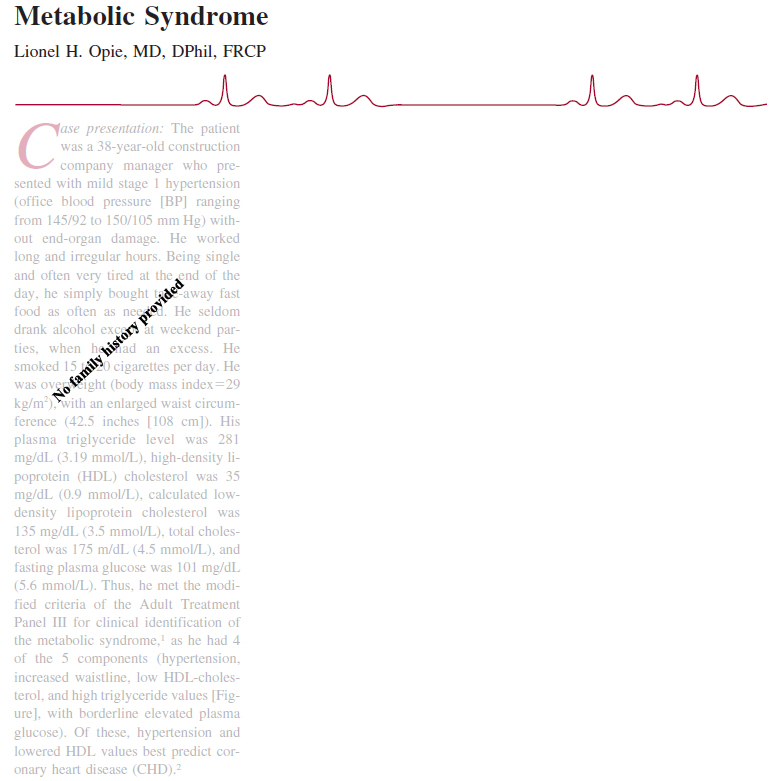 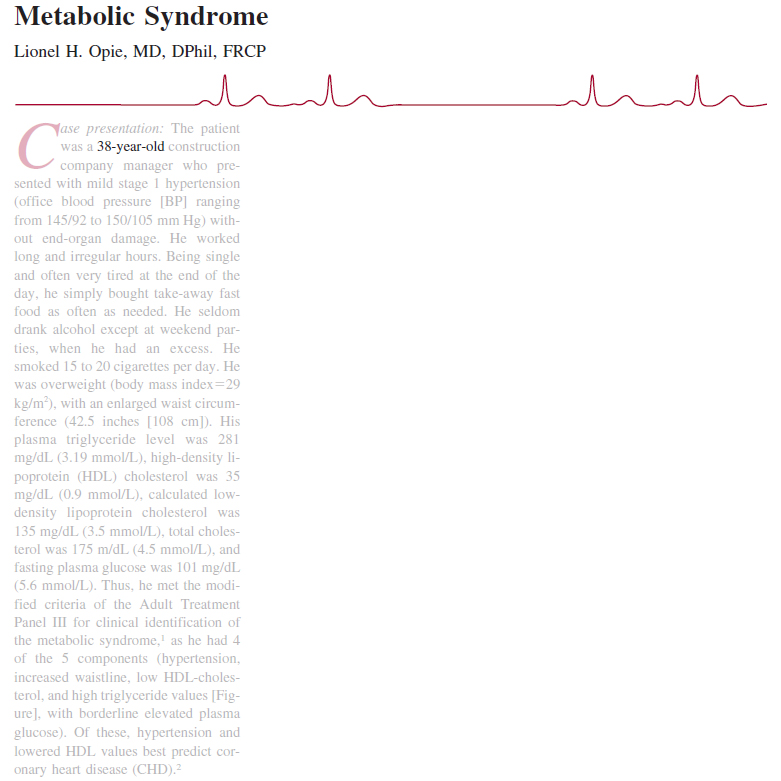 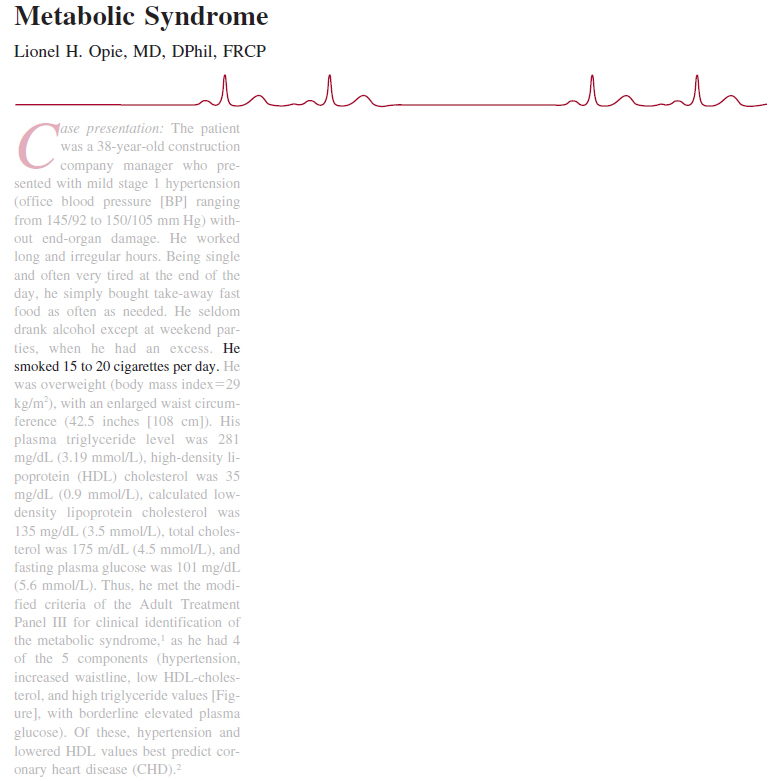 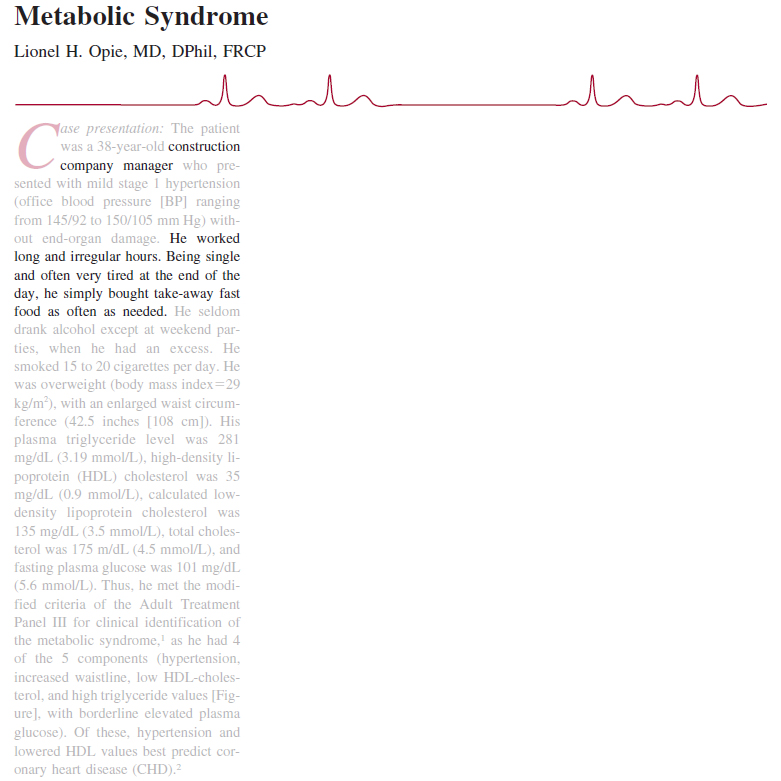 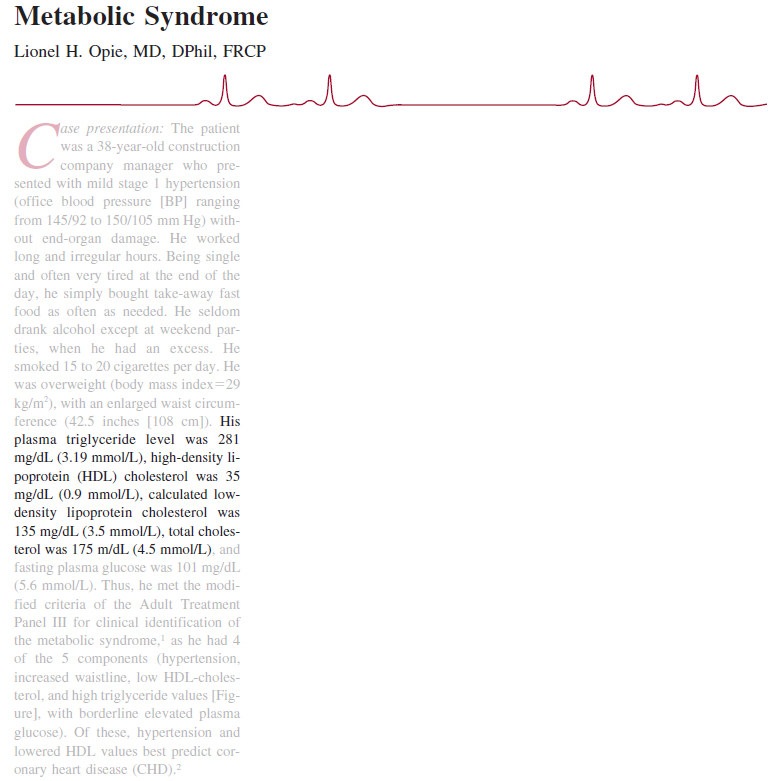 Different modes of exercise may affect glucose levels differently

Hypoglycemia is the most serious concern and can occur up to 12 h after exercise

To avoid it, monitor blood glucose during different modes (walking versus weight training for example) and be aware of symptoms (shakiness, weakness, abnormal sweating, anxiety, tingling sensations, and hunger)

Continuous glucose monitoring may be useful to detect patterns resulting from different exercise modalities

Early on, the exercises chosen should be capable of being conducted with a partner or under supervision
GETP9, pg. 278-284
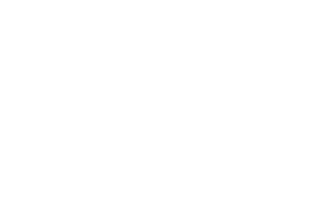 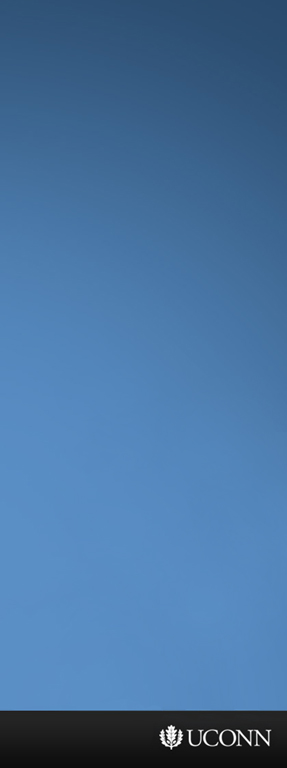 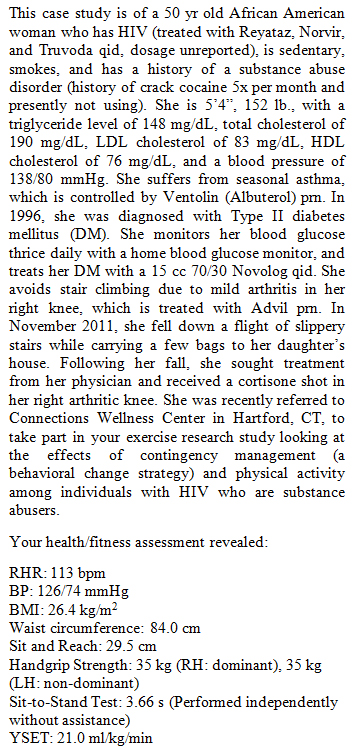 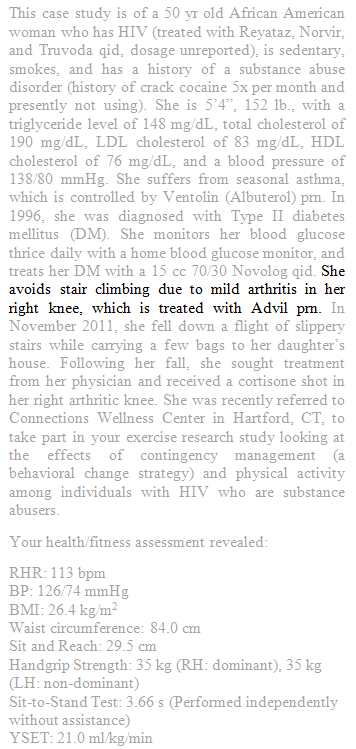 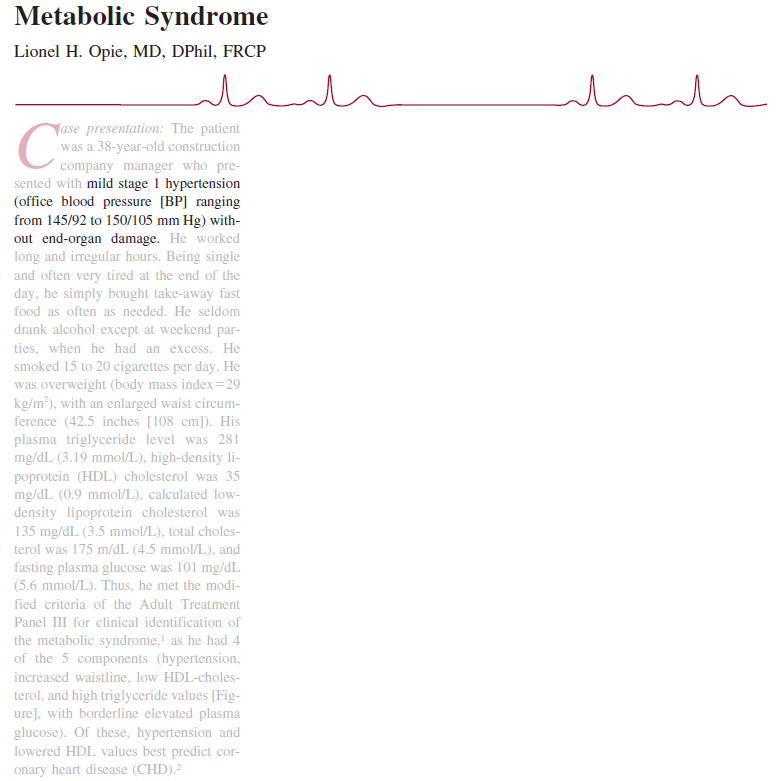 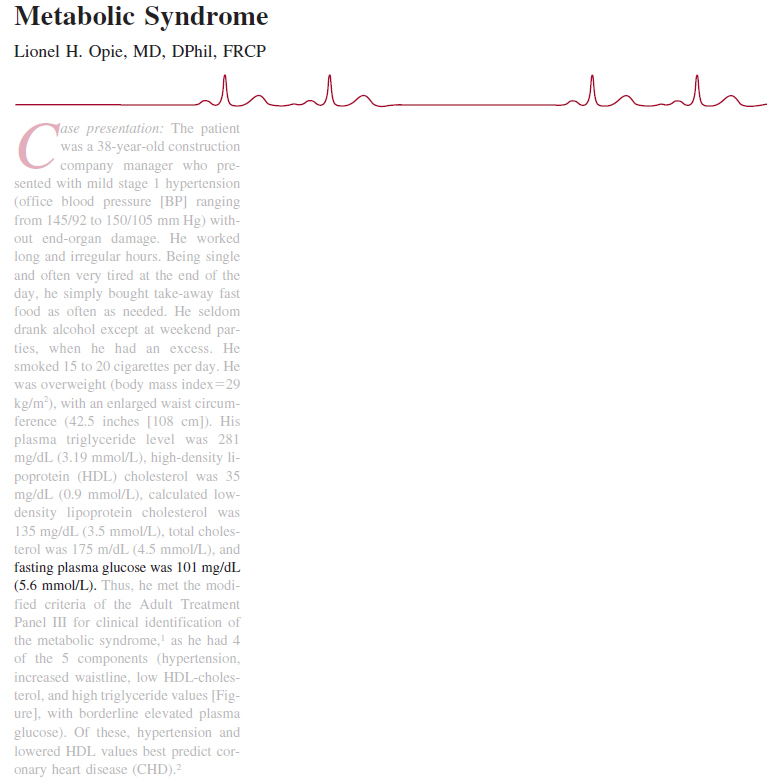 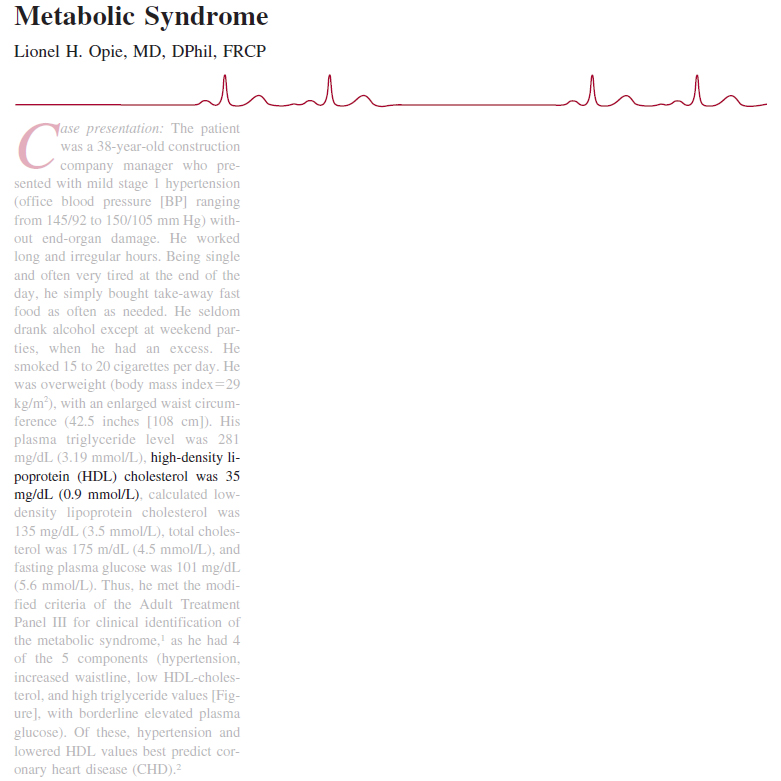 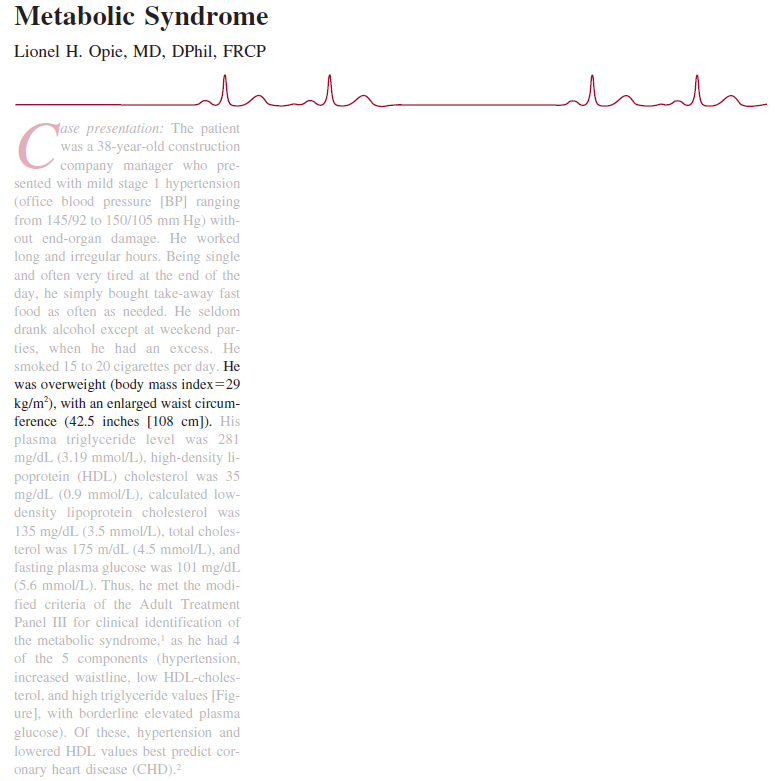 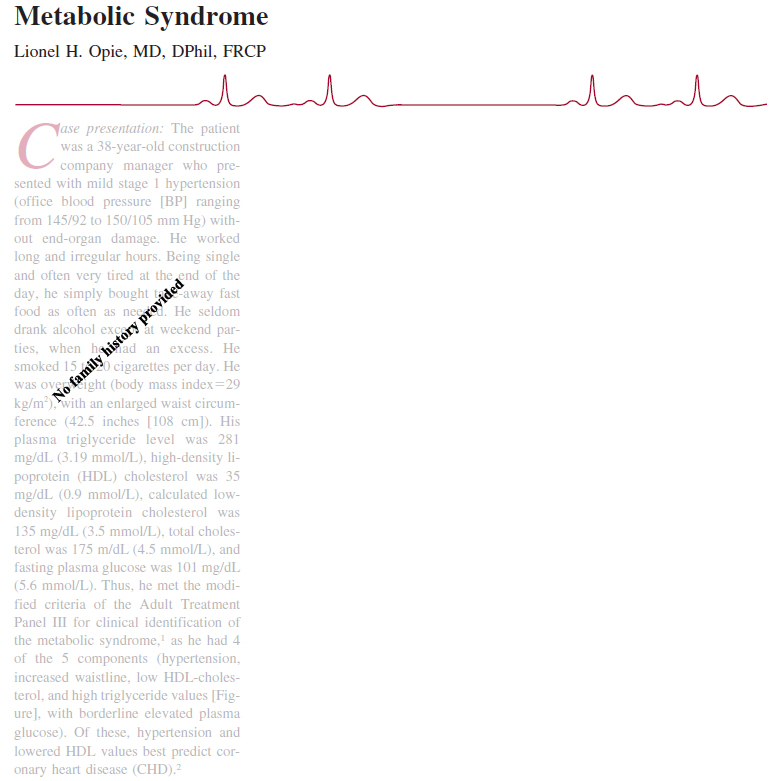 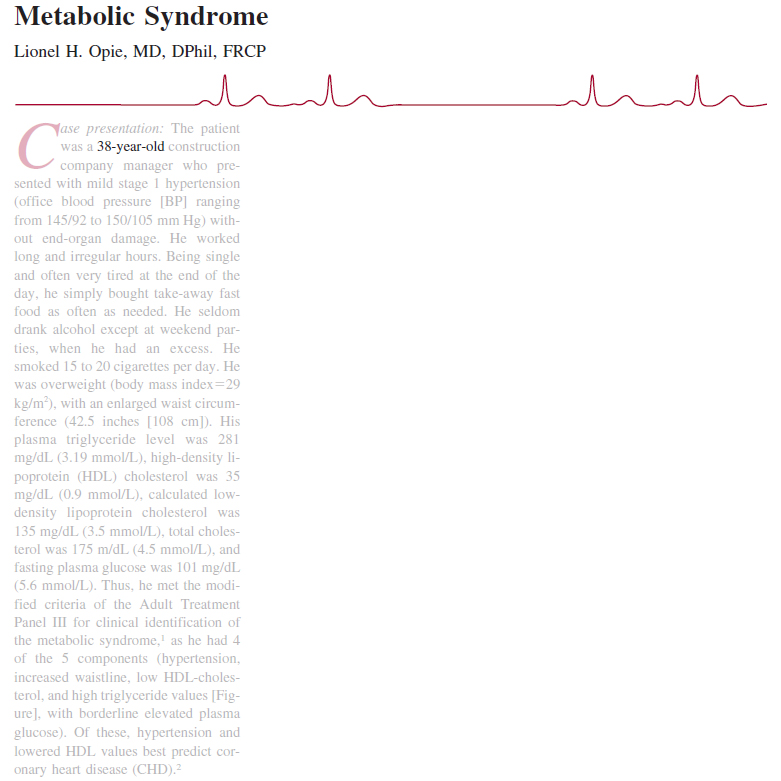 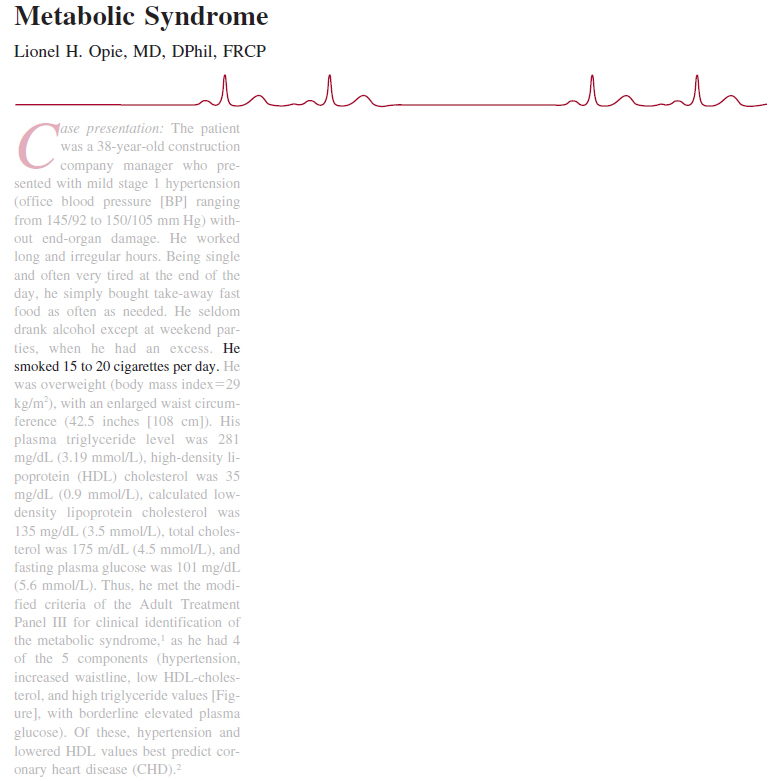 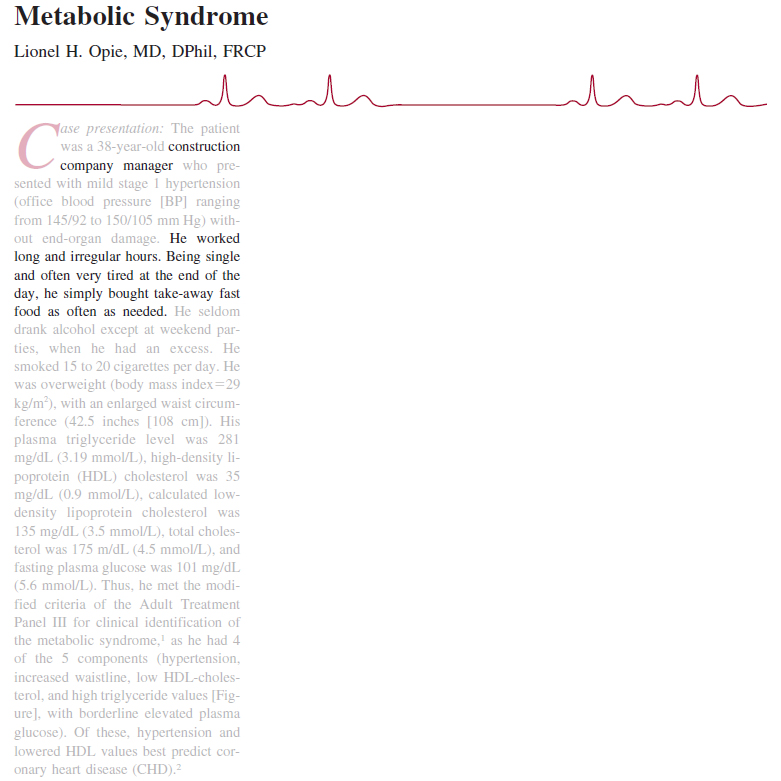 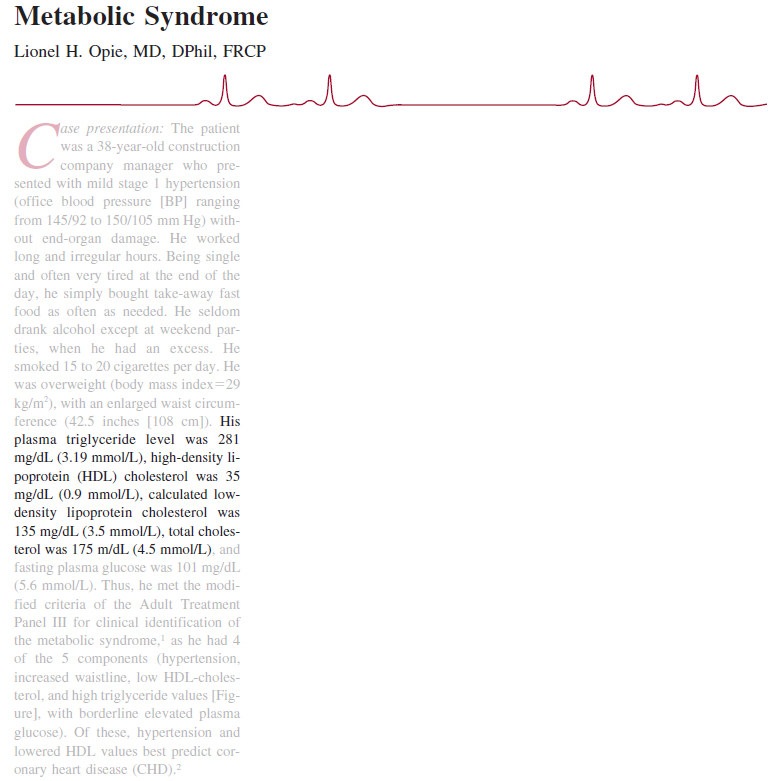 GETP9, pg. 261-263
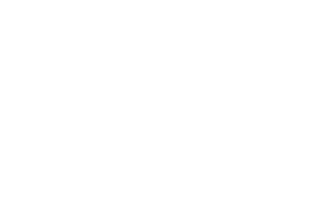 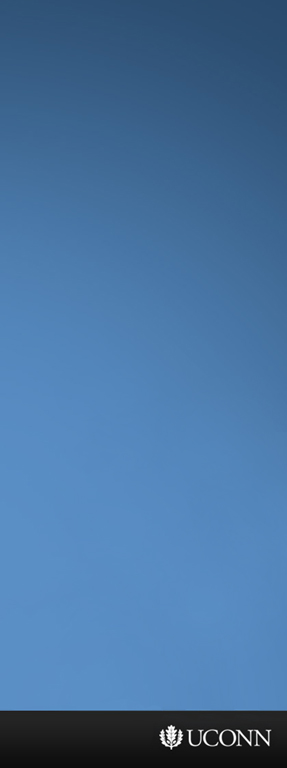 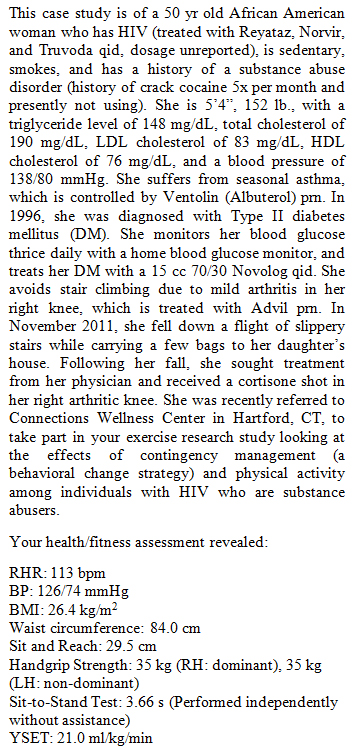 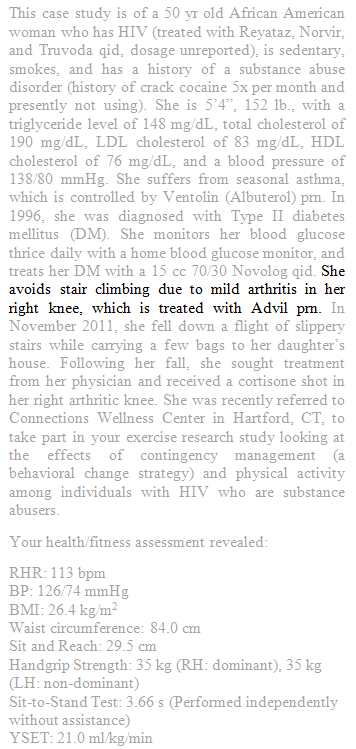 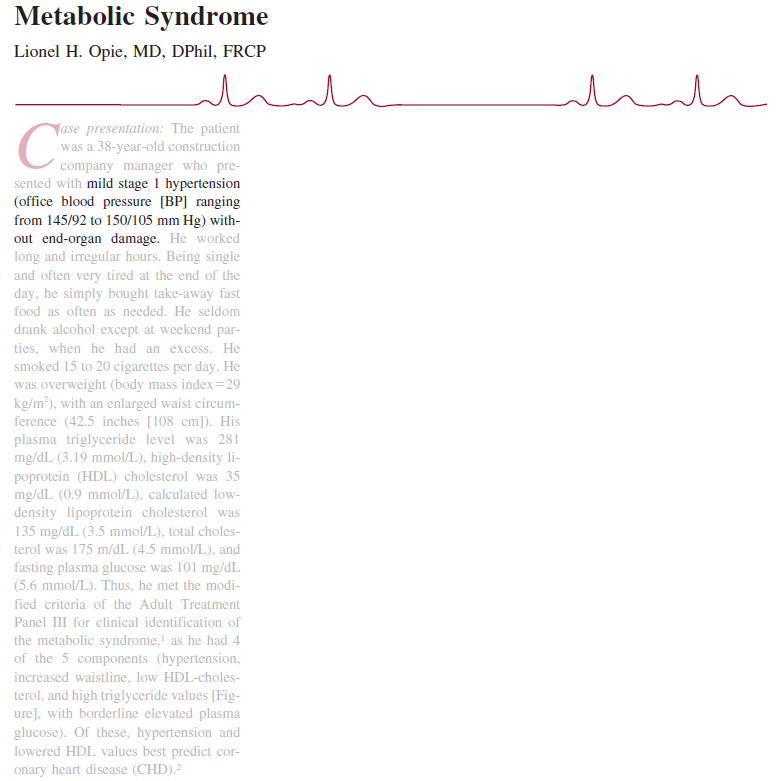 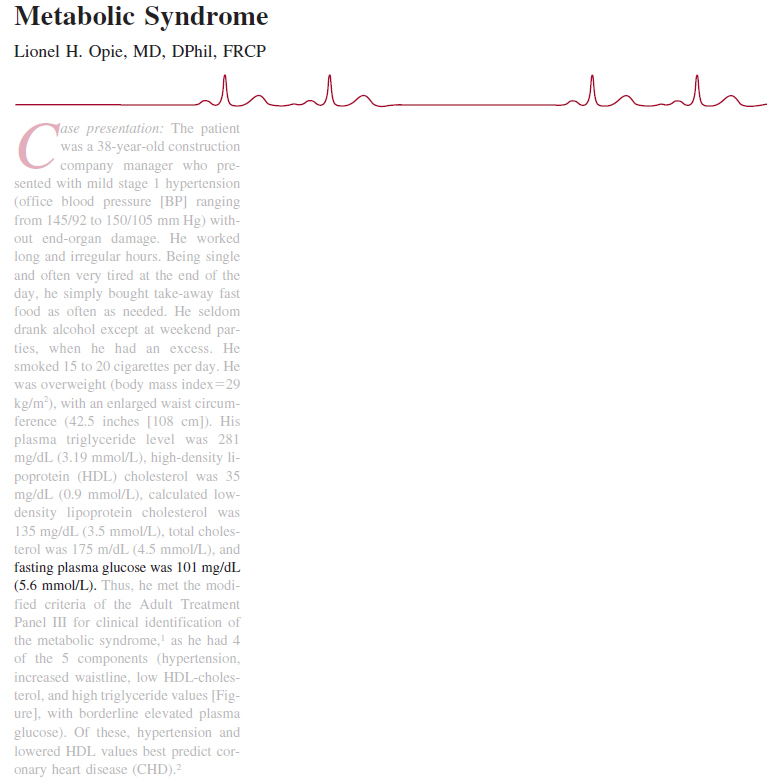 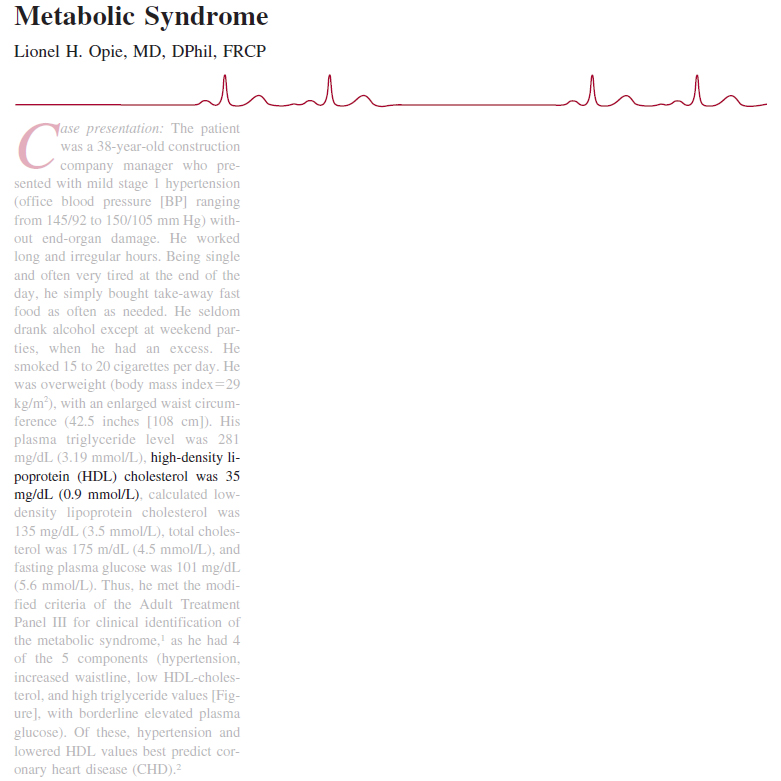 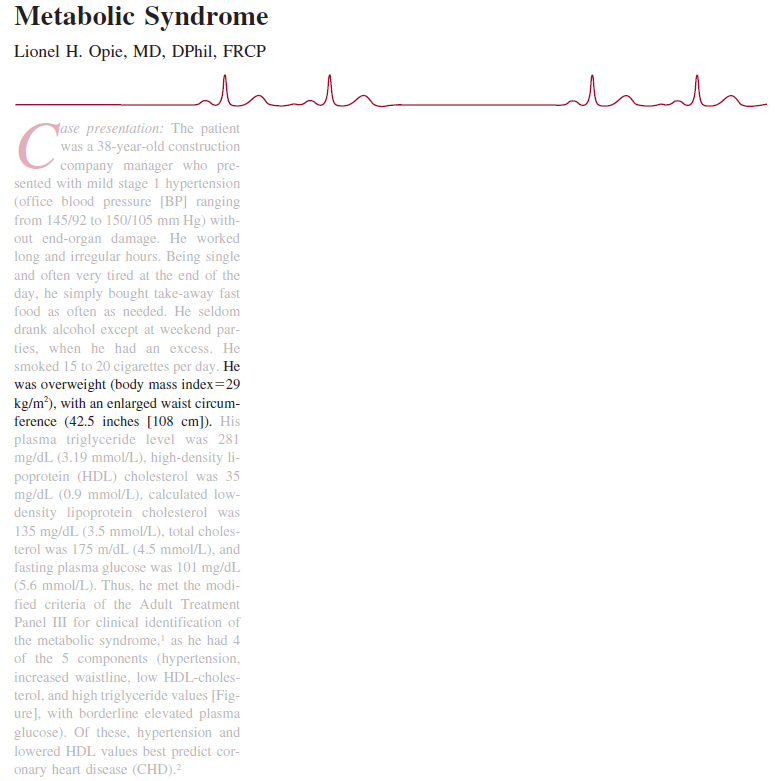 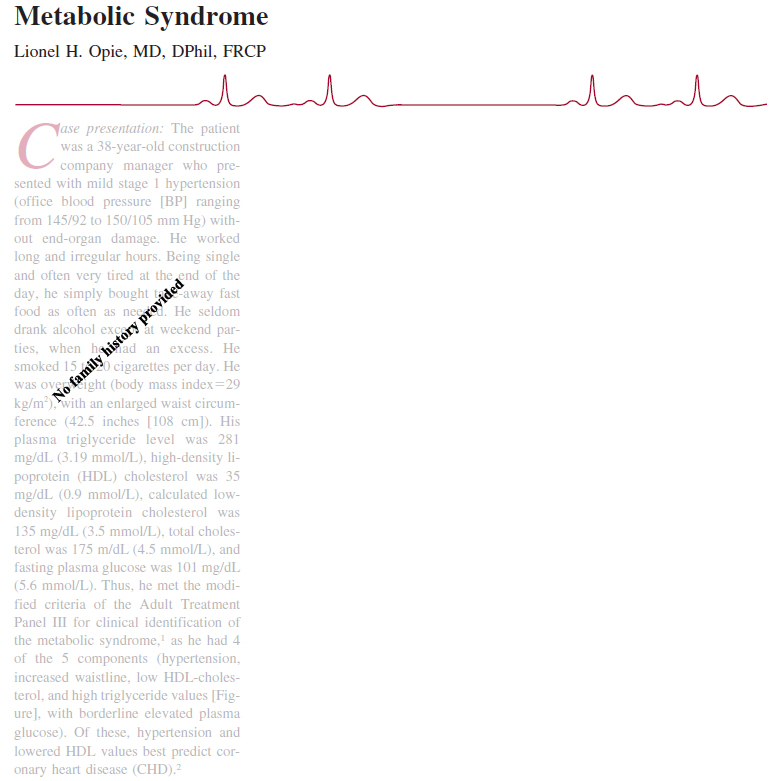 Adequate warm-ups and cool-downs should be conducted in which joints are moved through their full range of motion
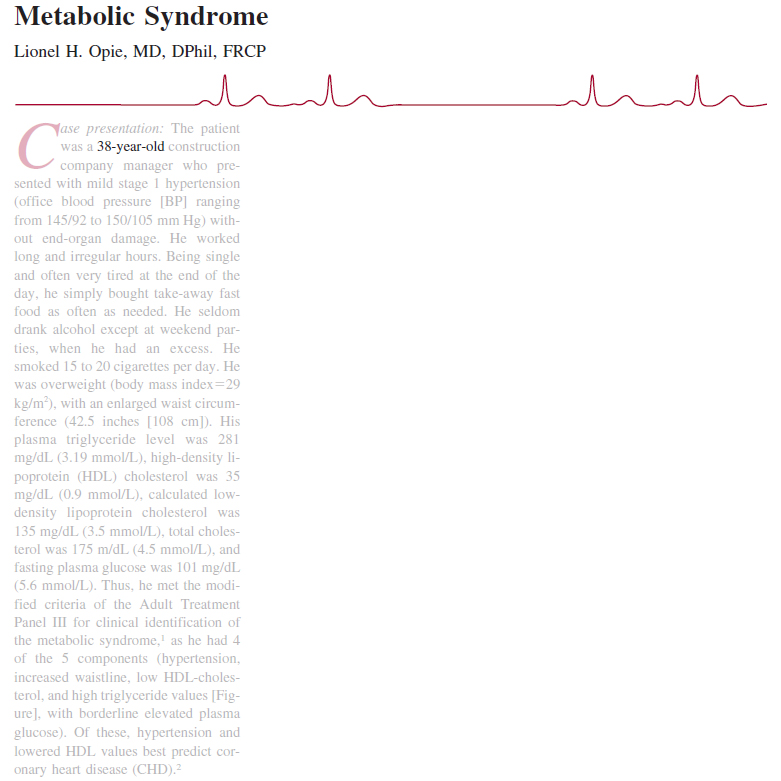 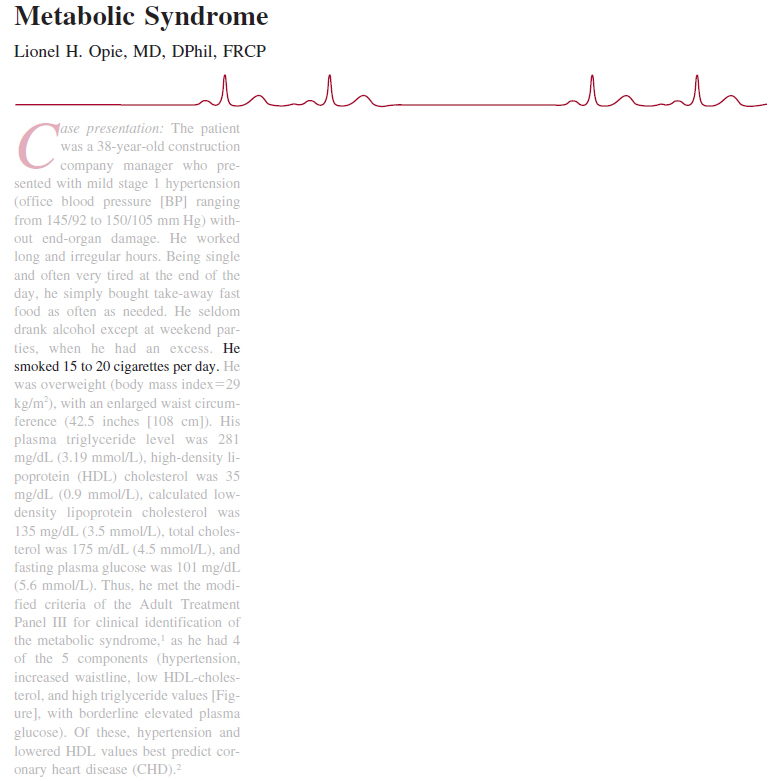 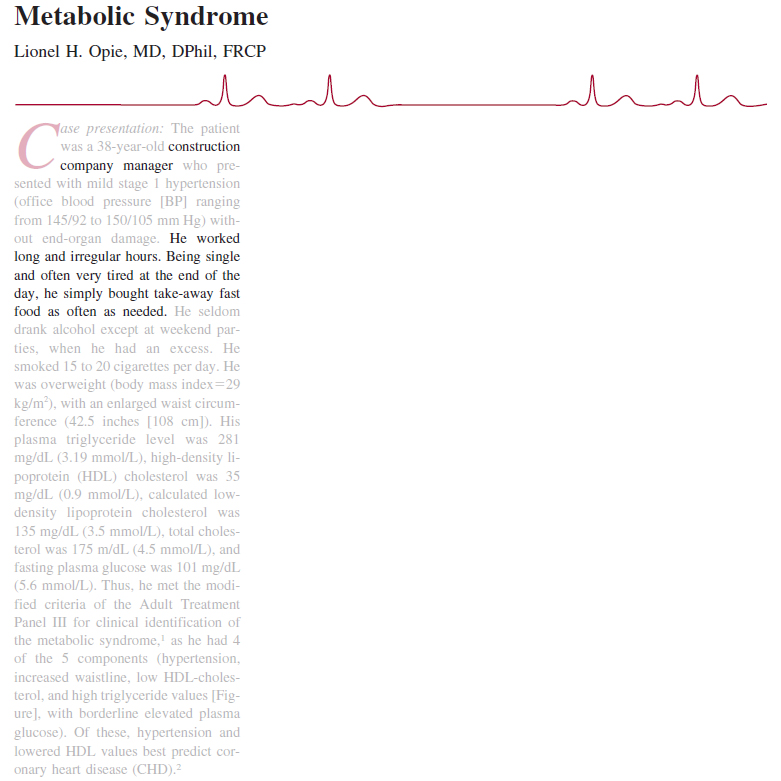 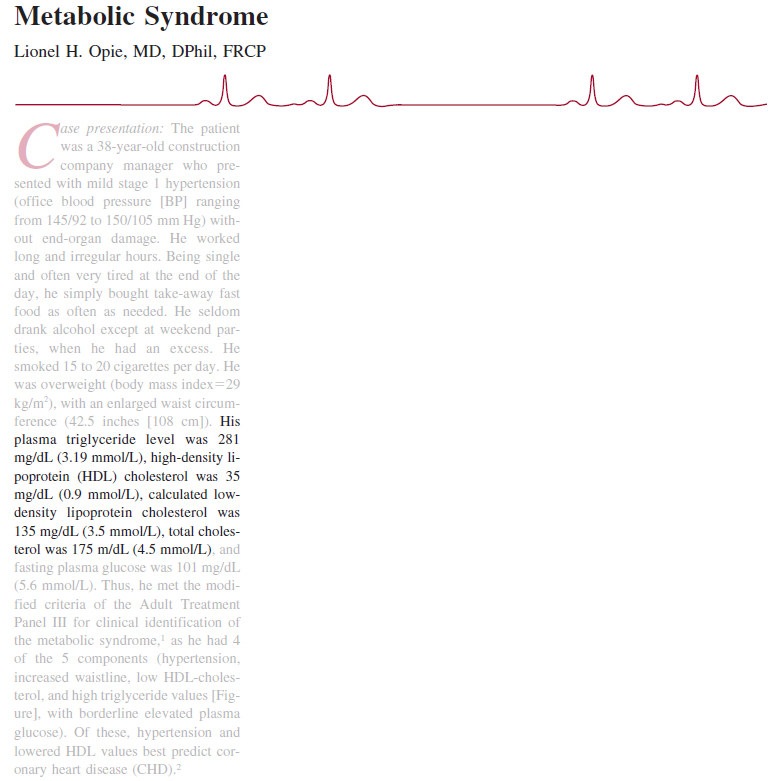 GETP9, pg. 261-263
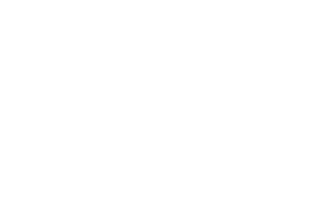 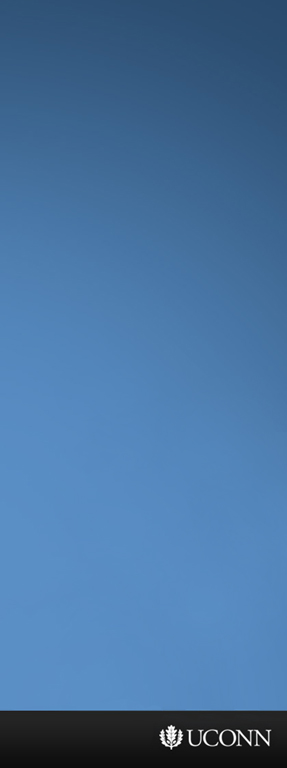 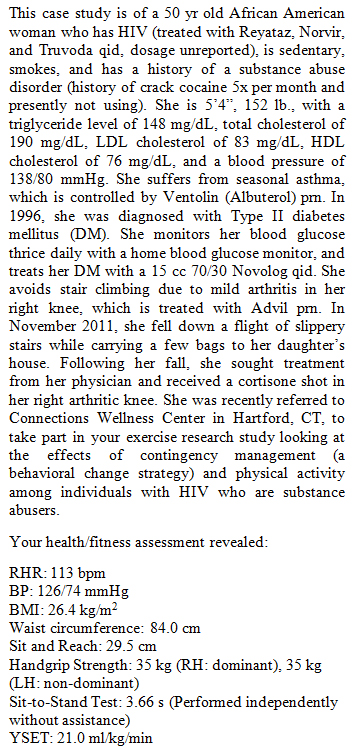 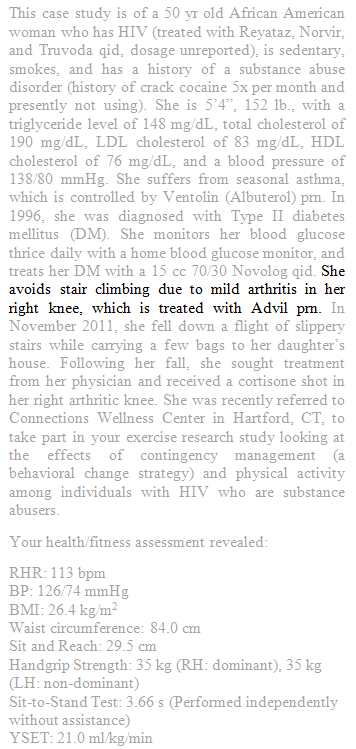 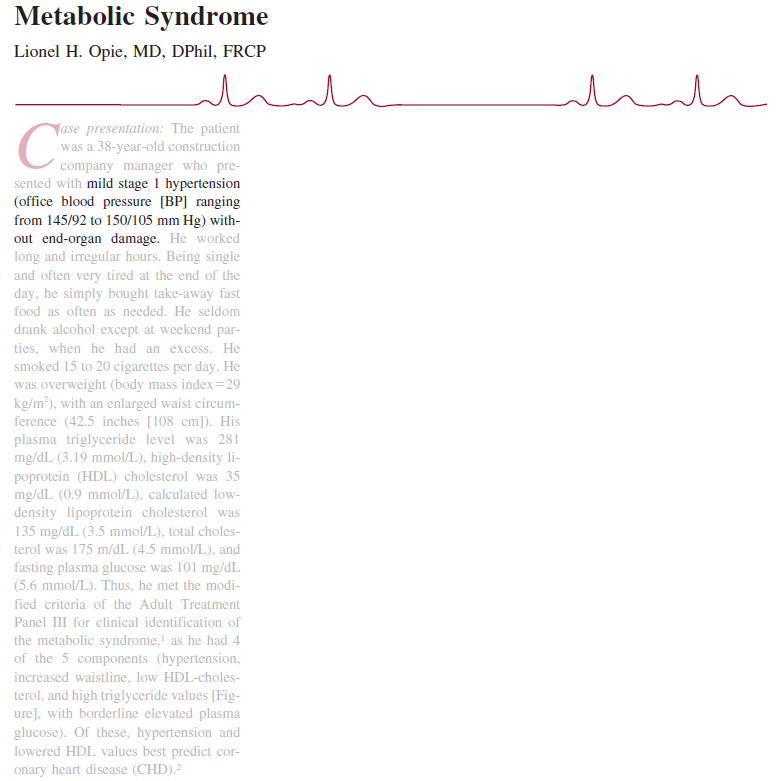 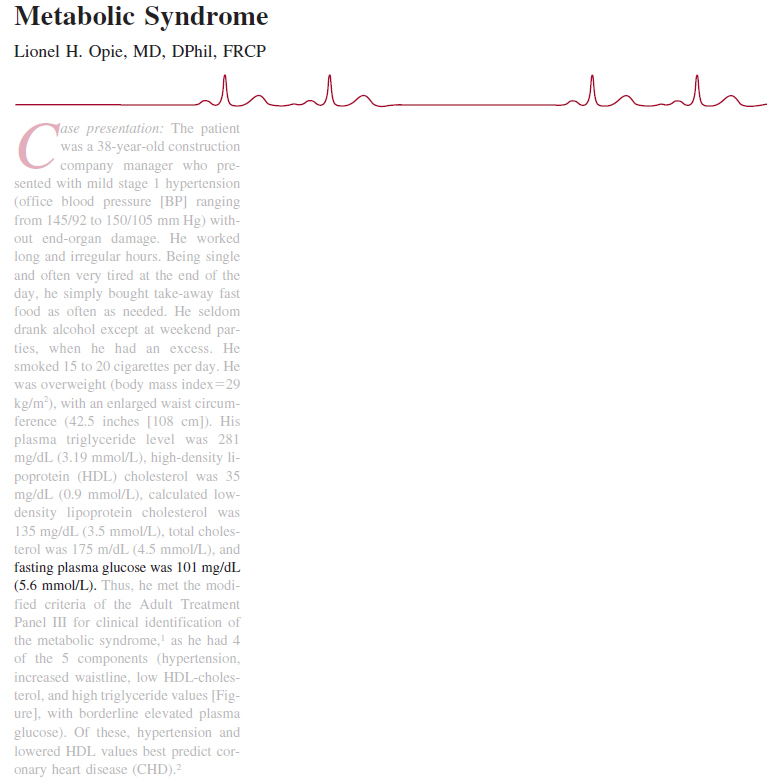 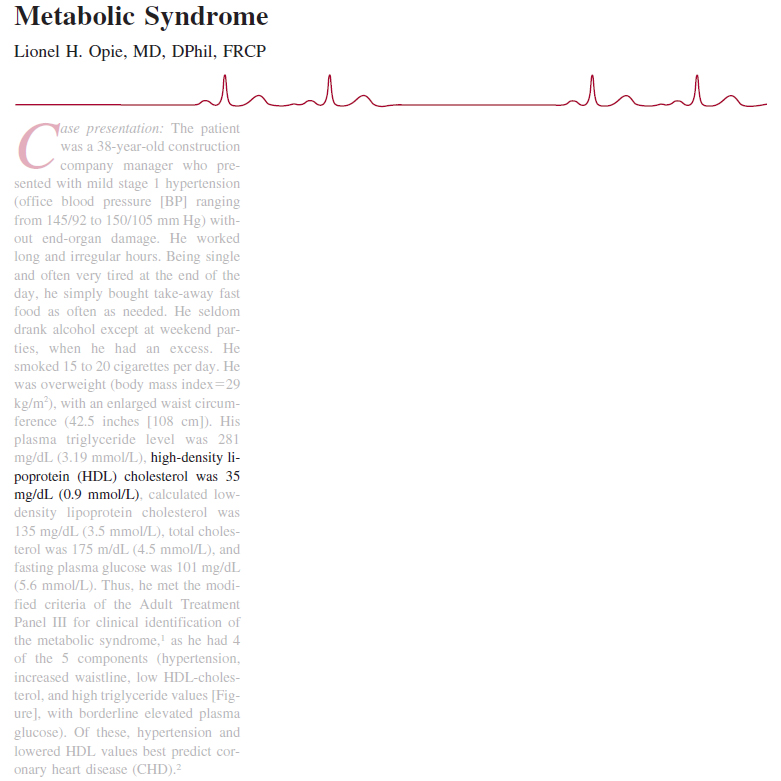 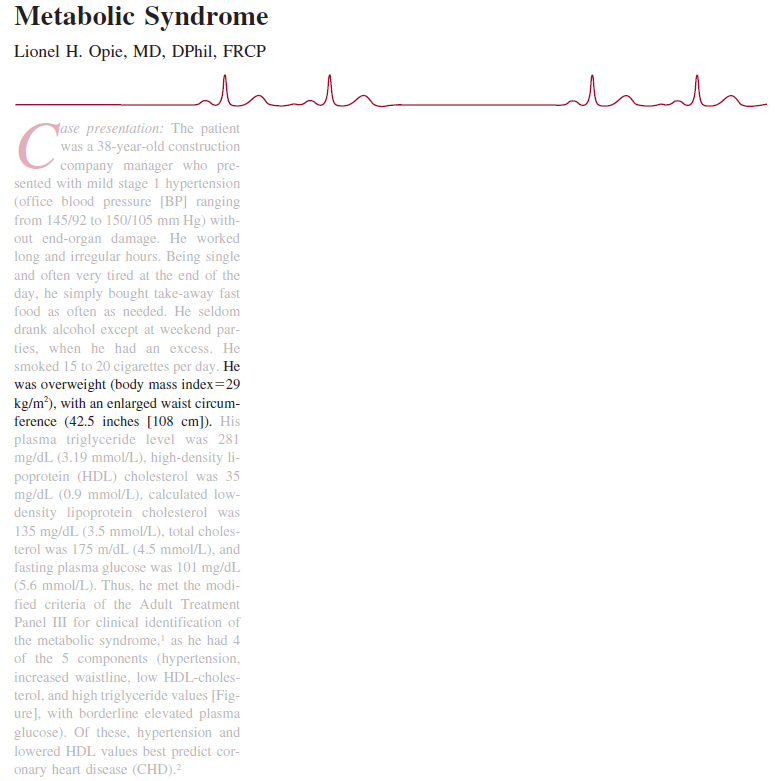 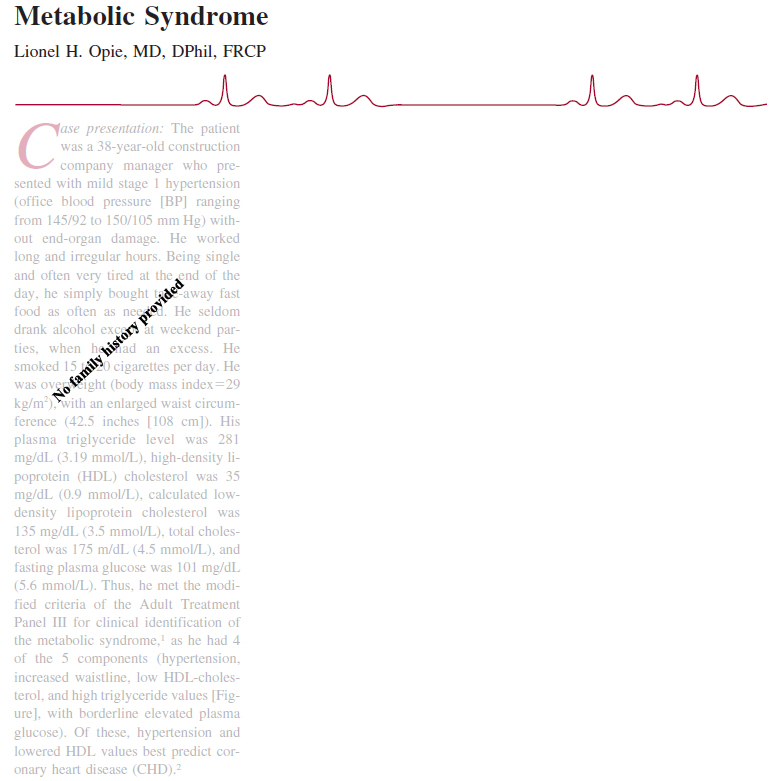 Adequate warm-ups and cool-downs should be conducted in which joints are moved through their full range of motion

Aerobic activities to include: exercise with low stress to the joints (e.g., walking, cycling, swimming)
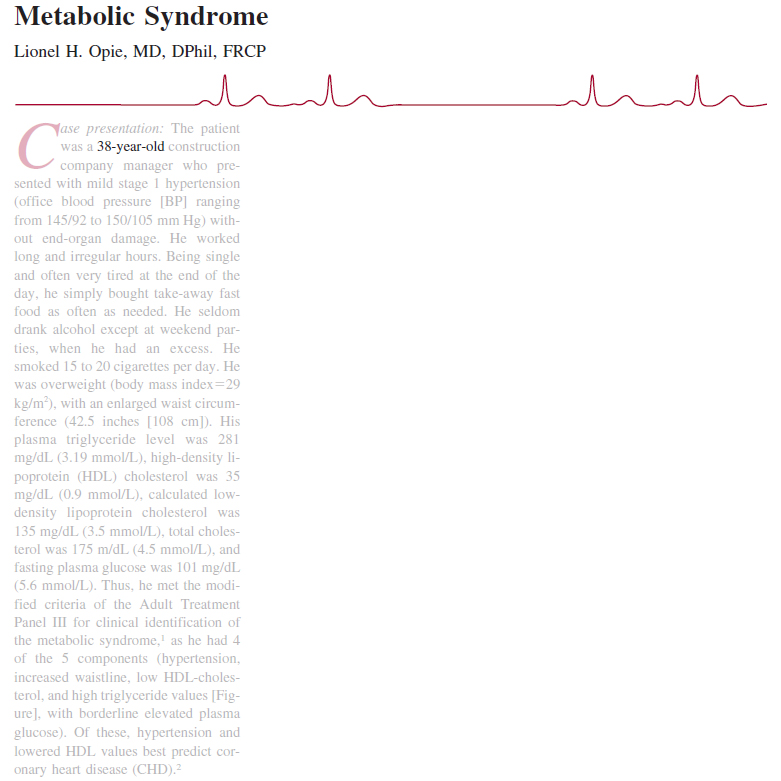 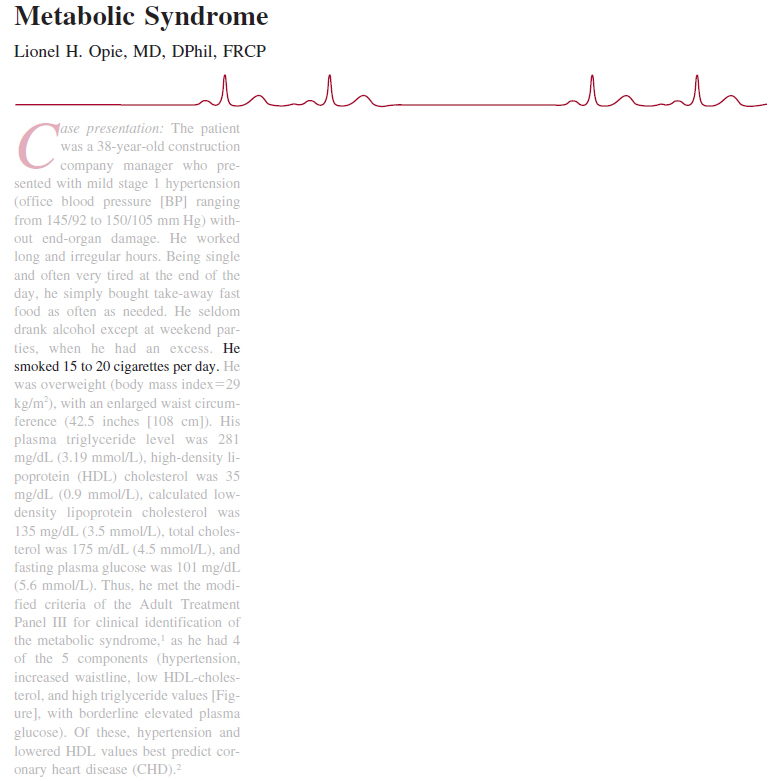 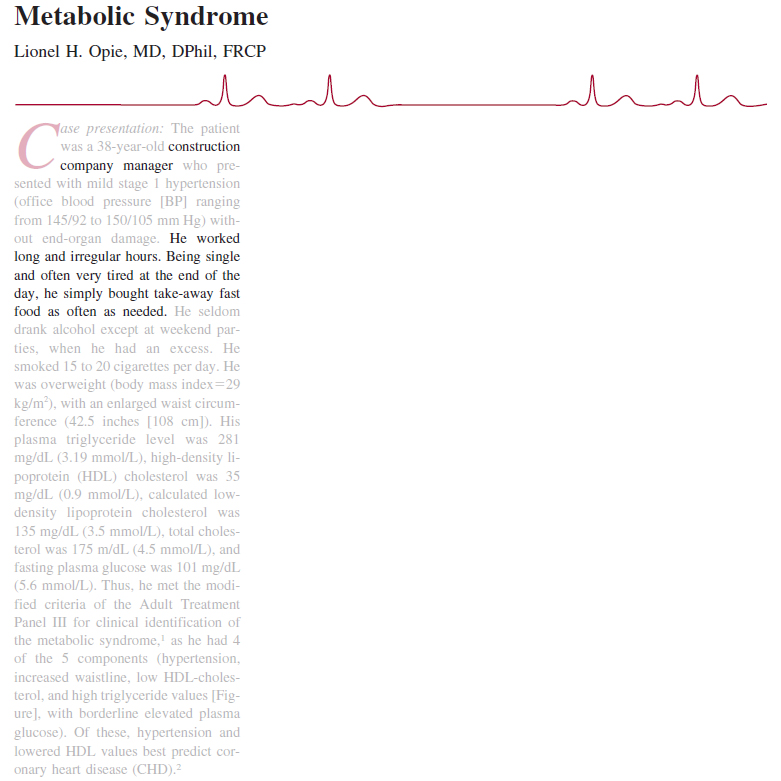 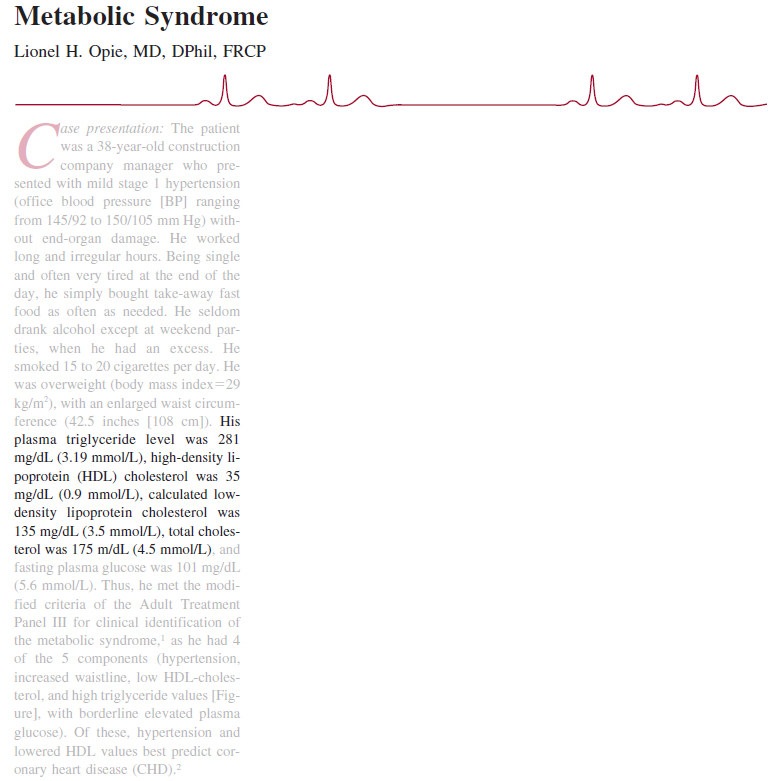 GETP9, pg. 261-263
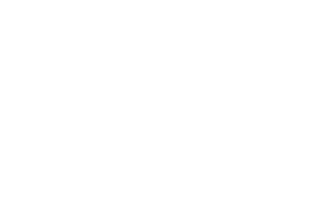 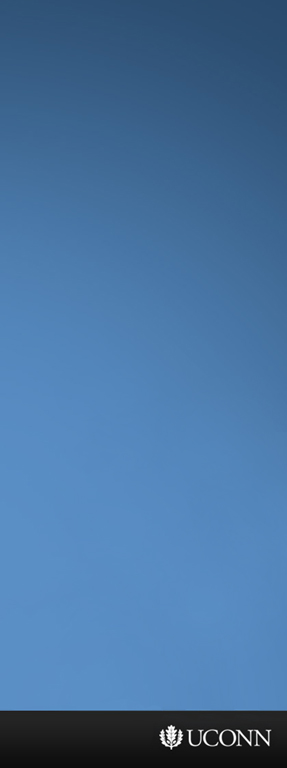 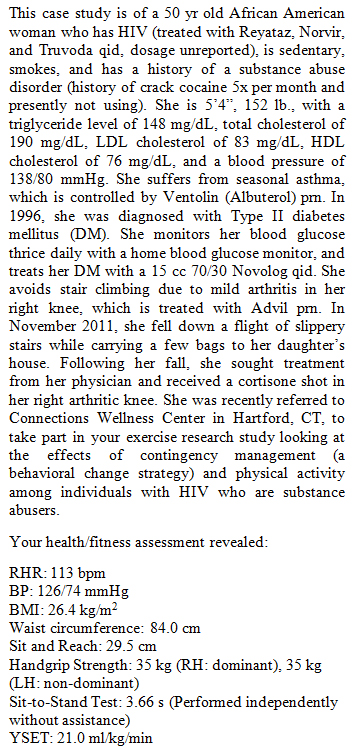 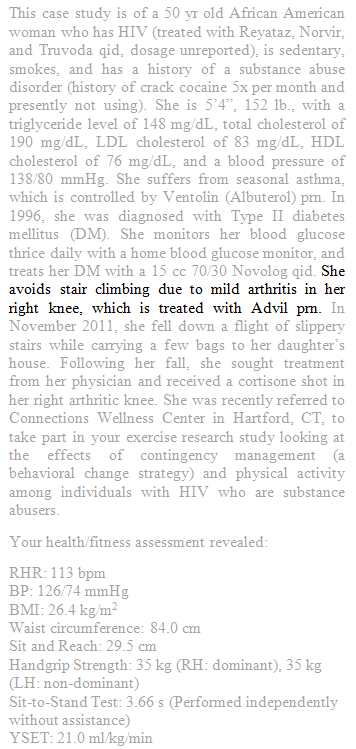 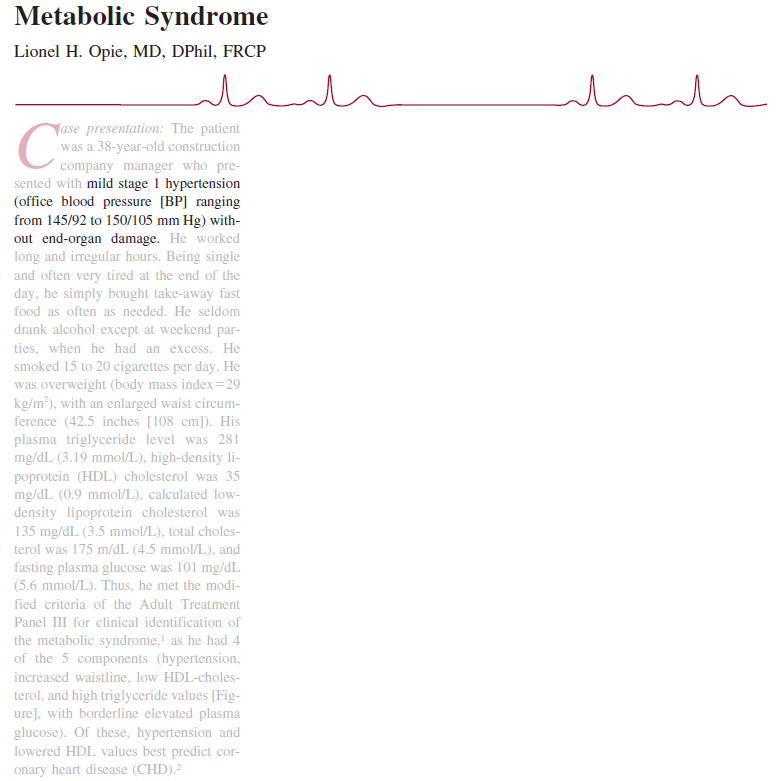 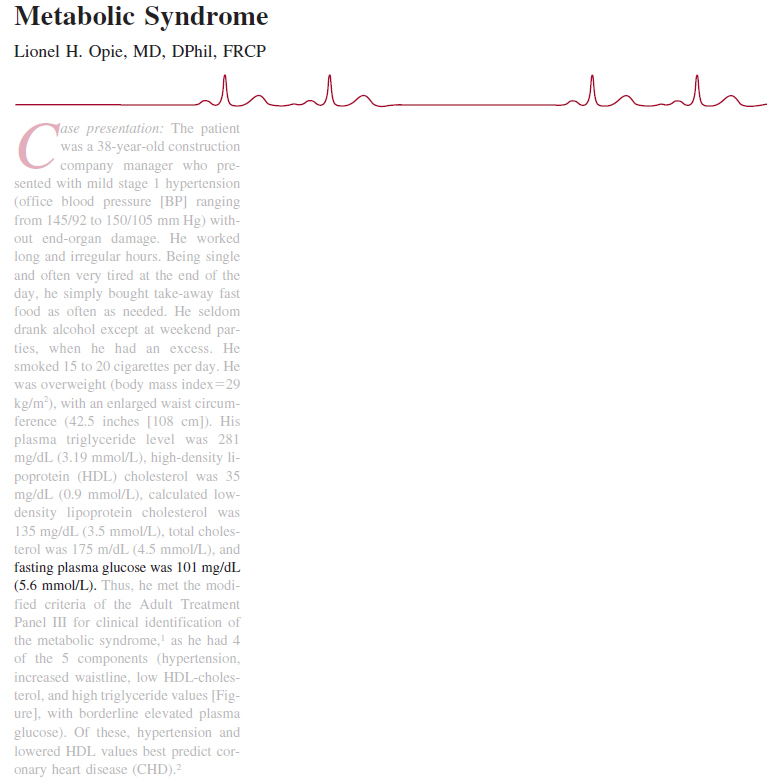 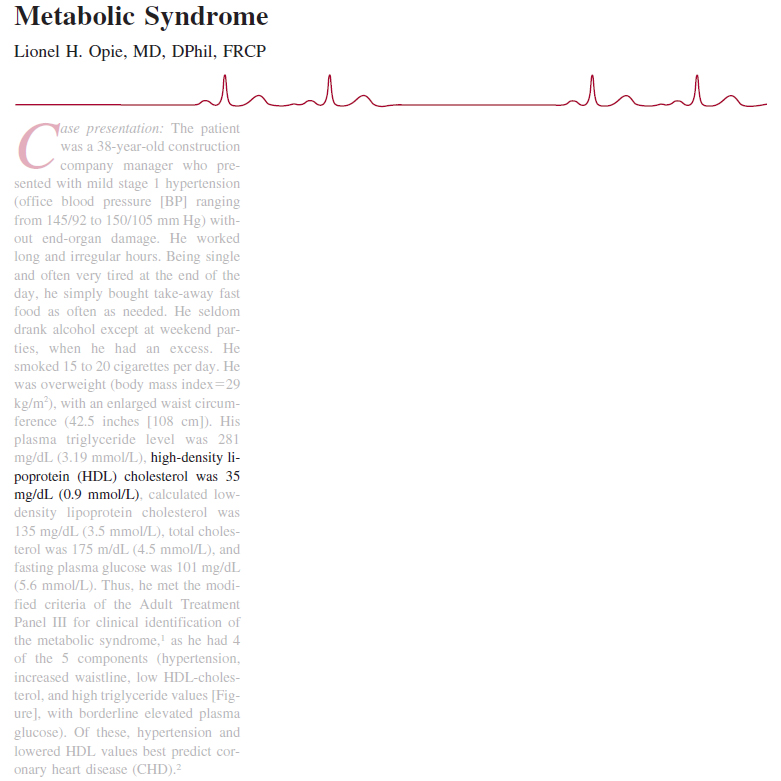 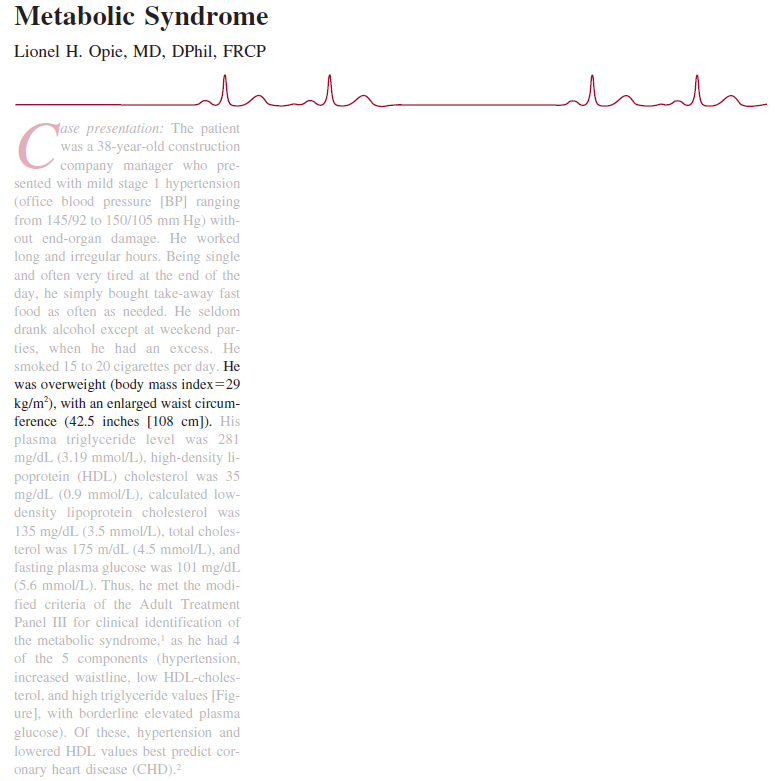 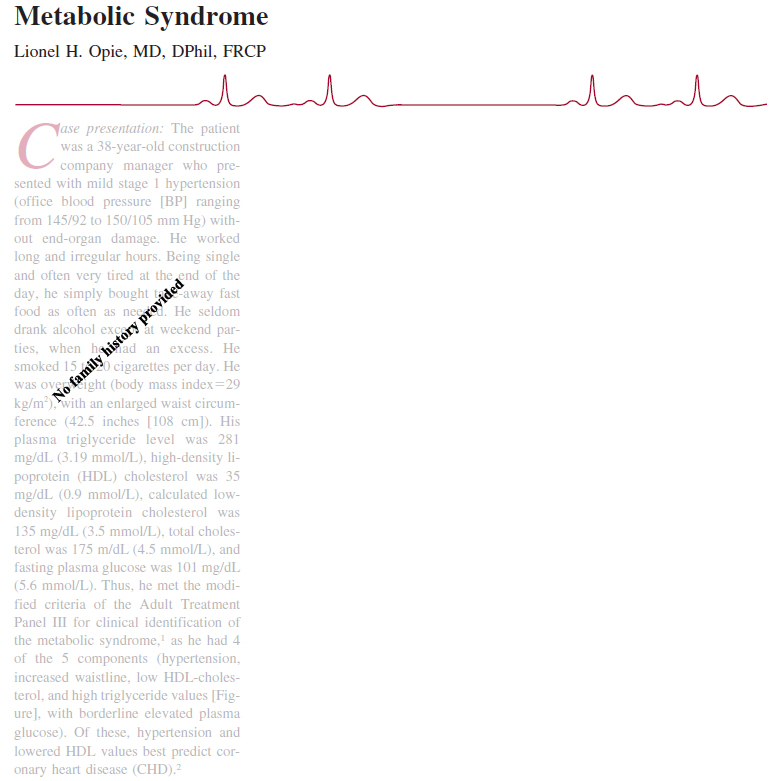 Adequate warm-ups and cool-downs should be conducted in which joints are moved through their full range of motion

Aerobic activities to include: exercise with low stress to the joints (e.g., walking, cycling, swimming)

For water exercises, the water temperature should be 83° to 88° F as warmer water has muscle-relaxing and analgesic effects
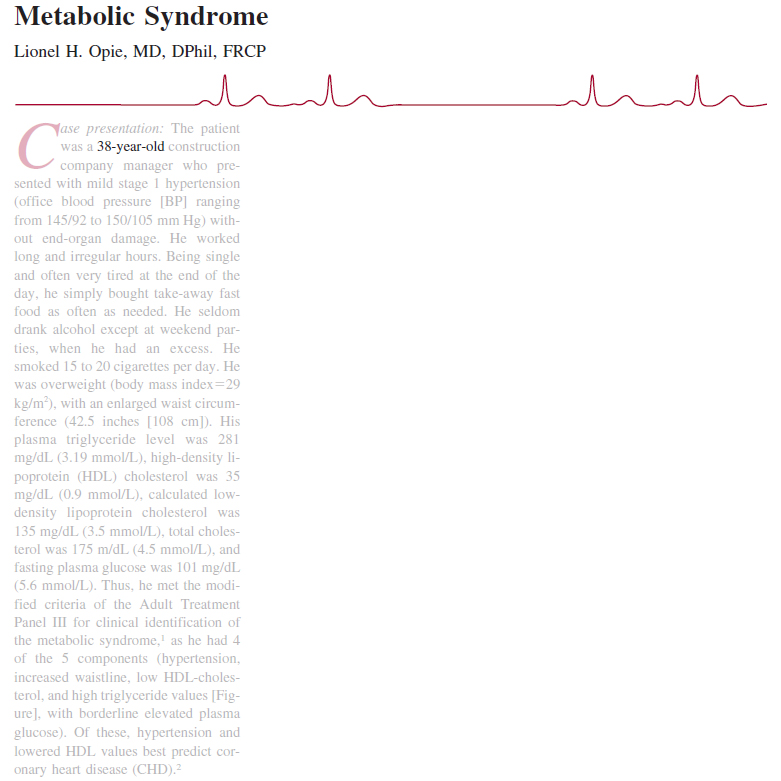 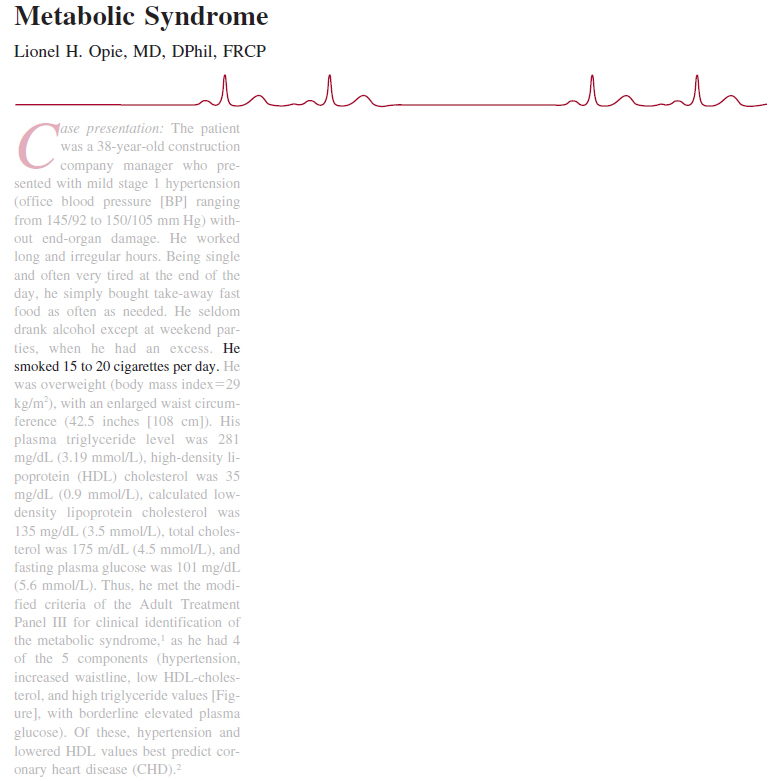 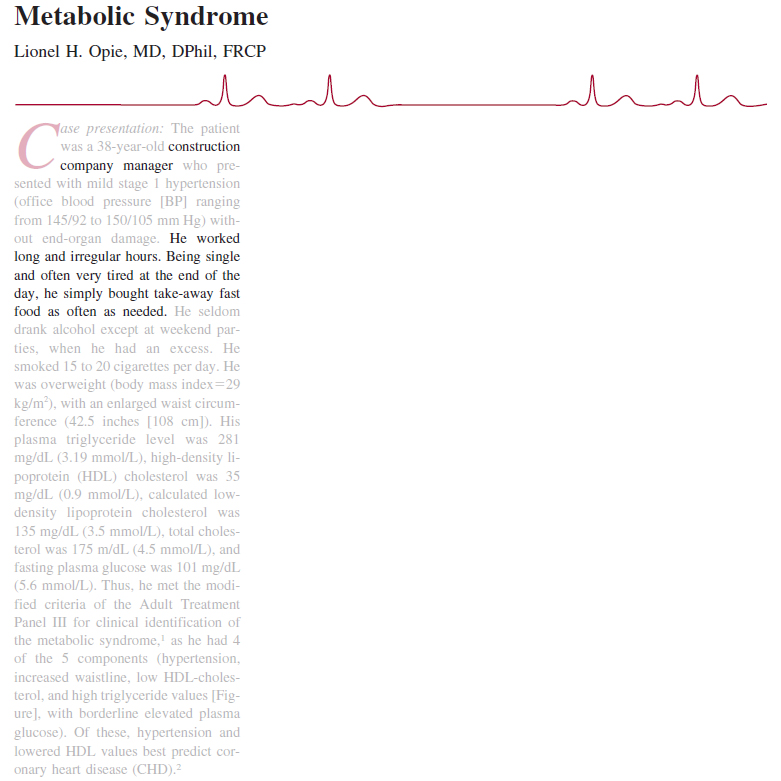 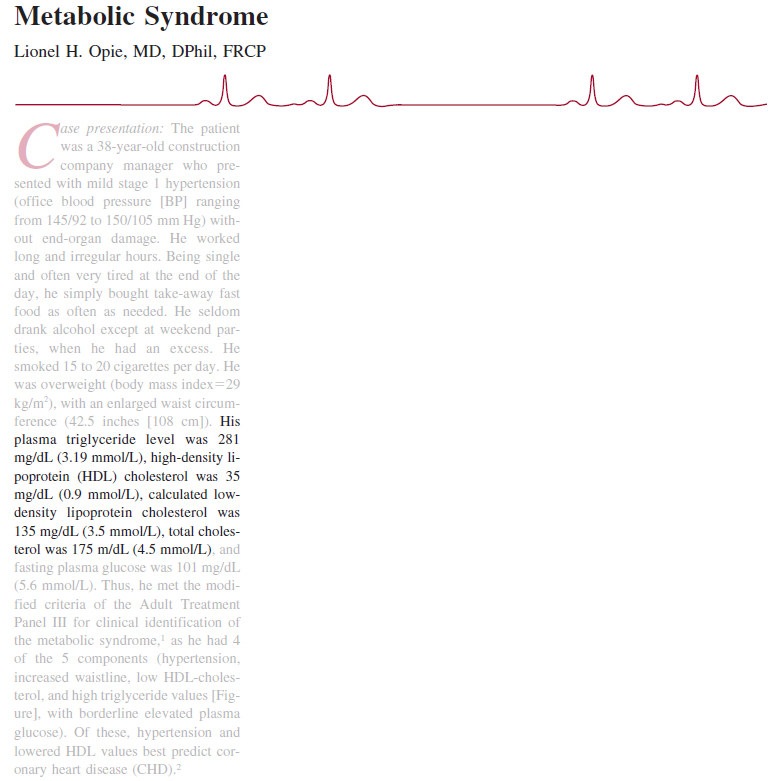 GETP9, pg. 261-263
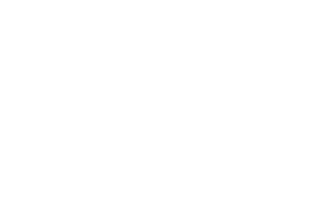 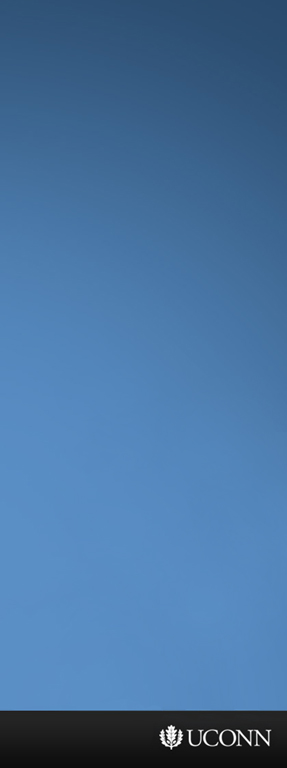 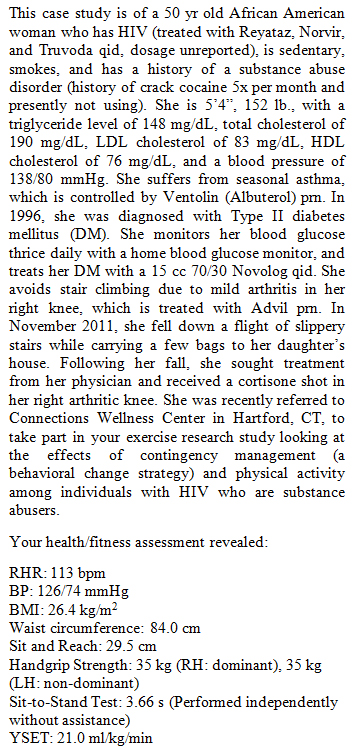 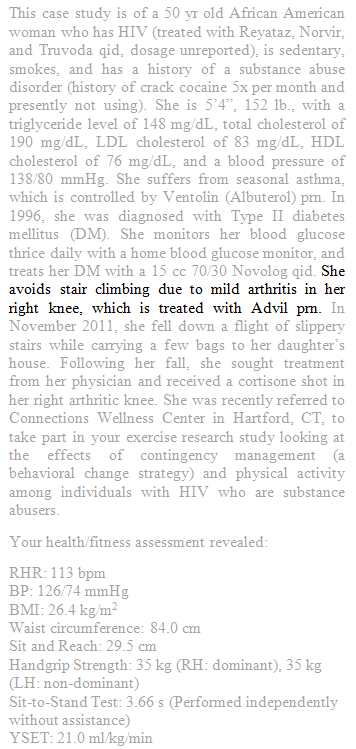 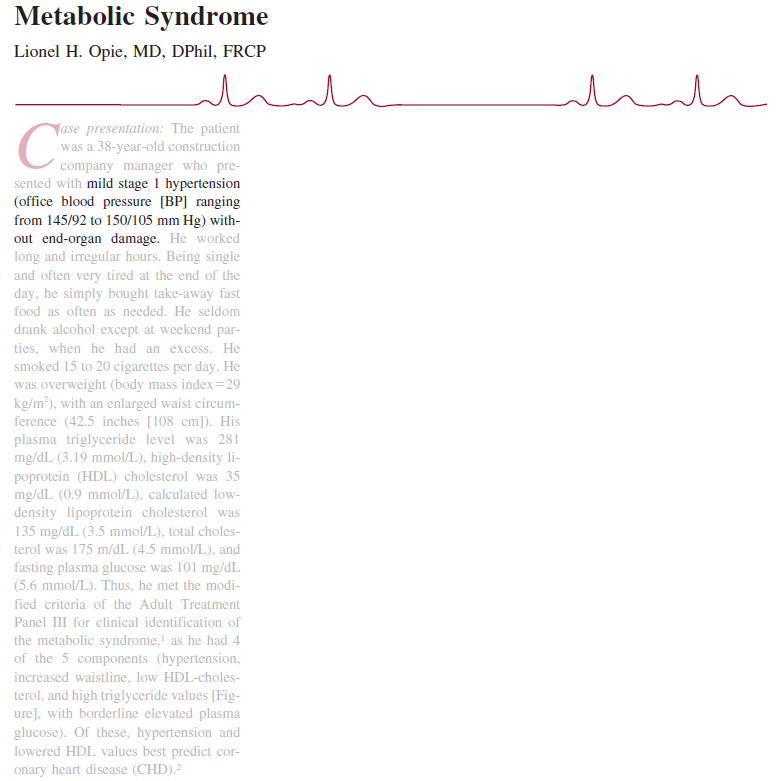 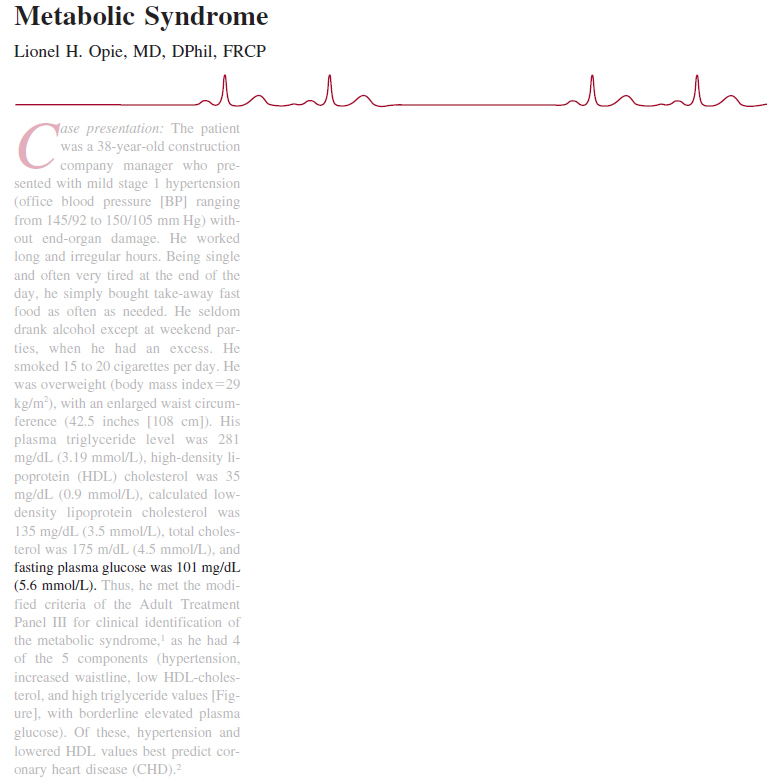 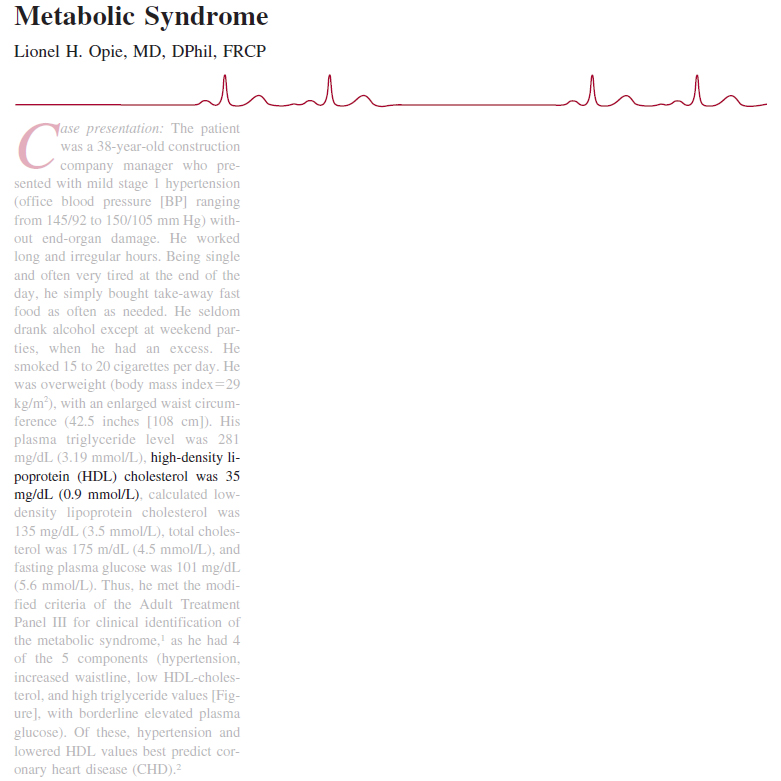 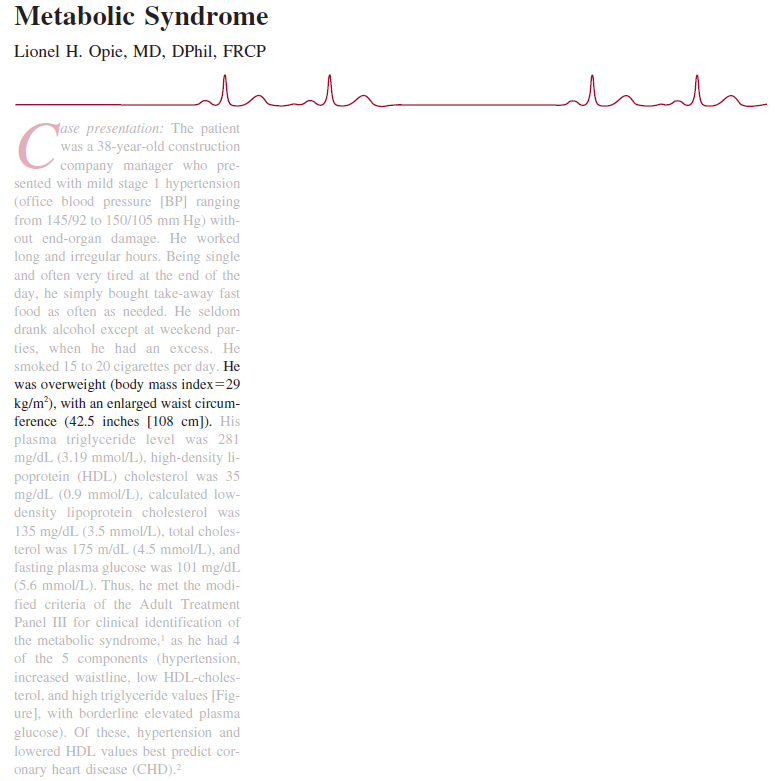 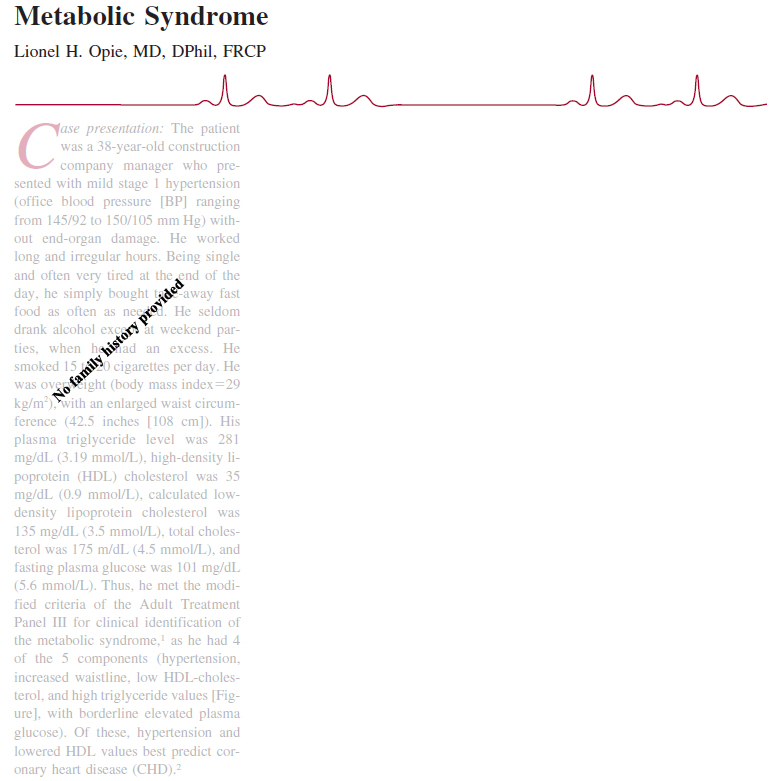 Adequate warm-ups and cool-downs should be conducted in which joints are moved through their full range of motion

Aerobic activities to include: exercise with low stress to the joints (e.g., walking, cycling, swimming)

For water exercises, the water temperature should be 83° to 88° F as warmer water has muscle-relaxing and analgesic effects

Some patients will be able to tolerate treadmill exercise, but cycle ergometry (or cycle ergometry combined with arm ergometry) may generate less discomfort
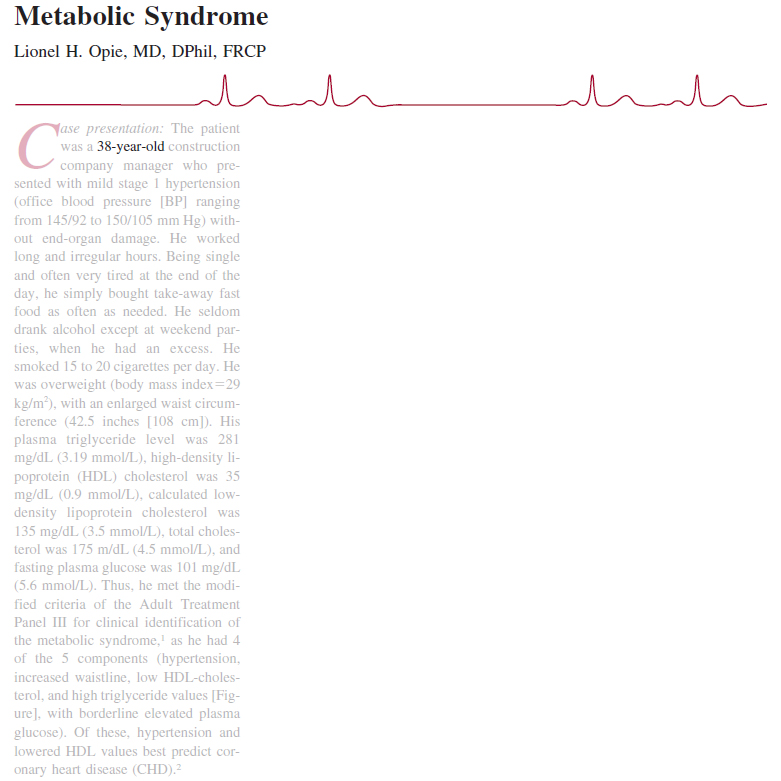 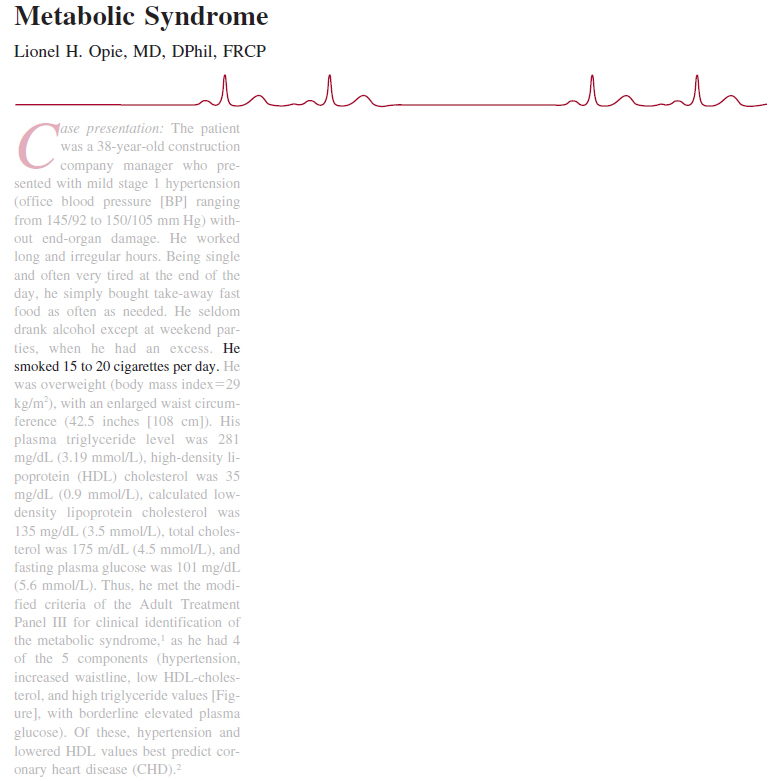 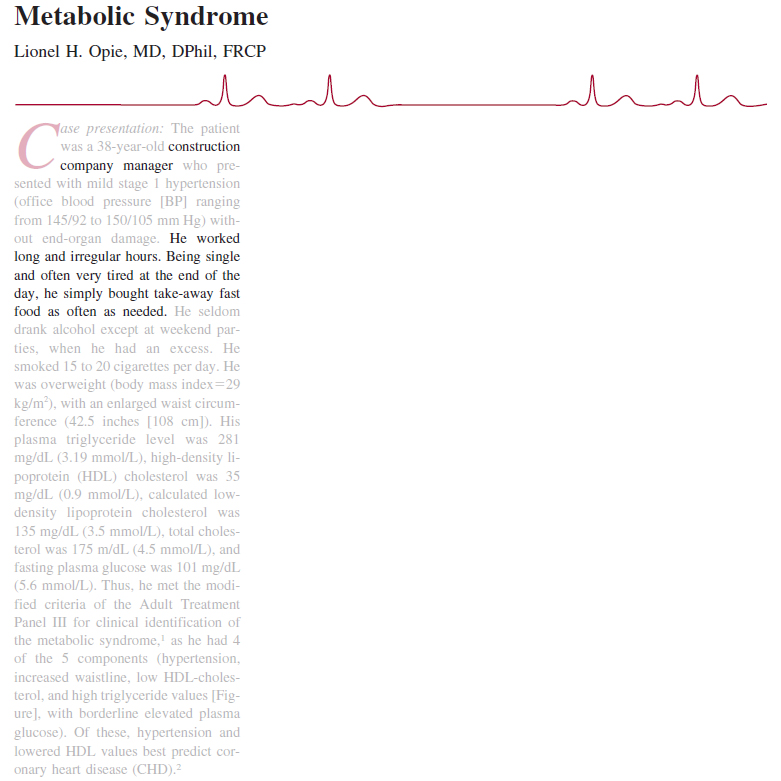 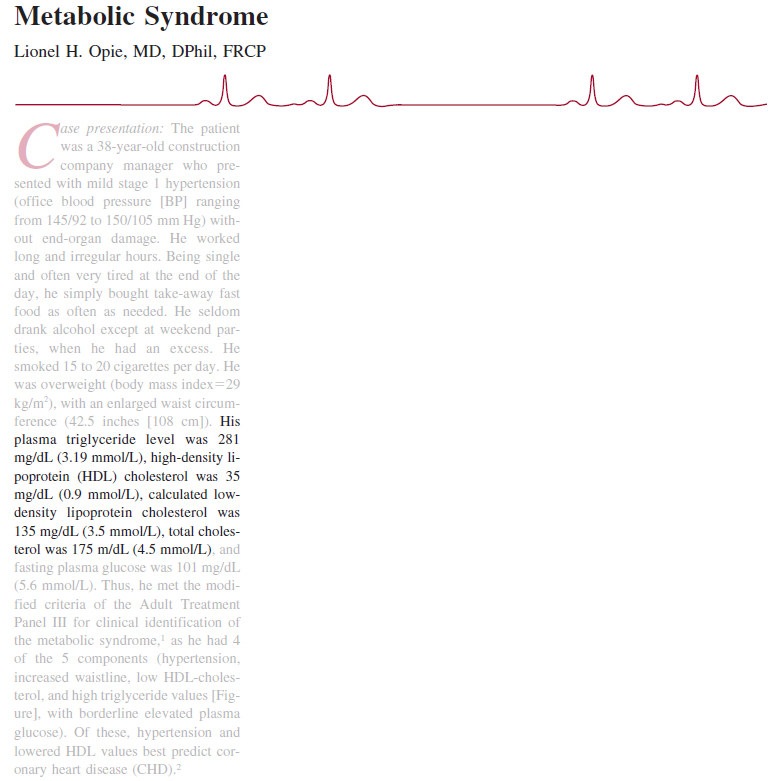 GETP9, pg. 261-263
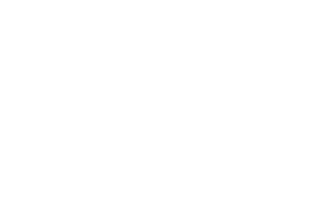 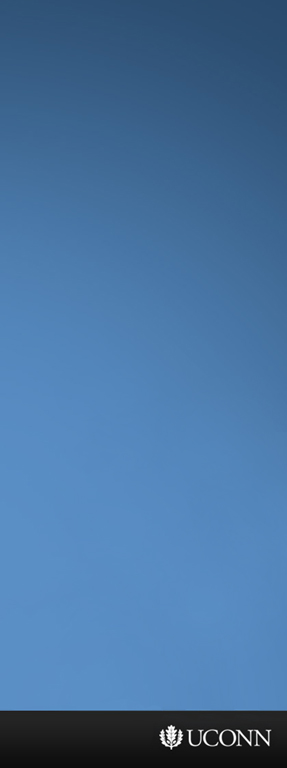 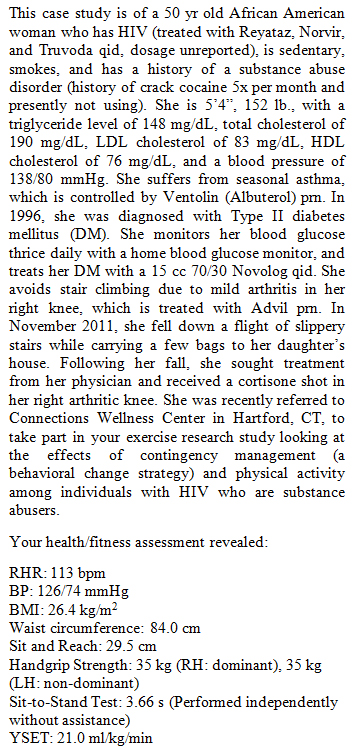 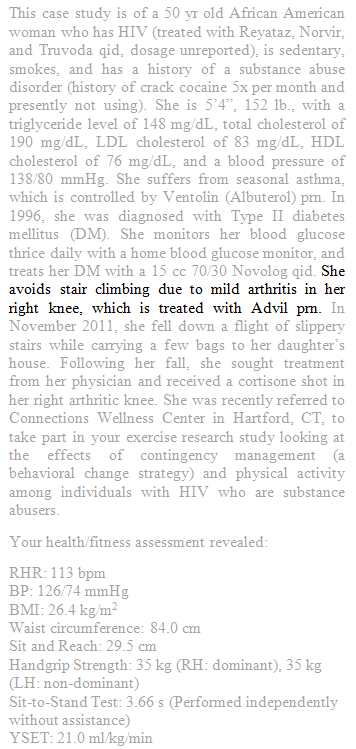 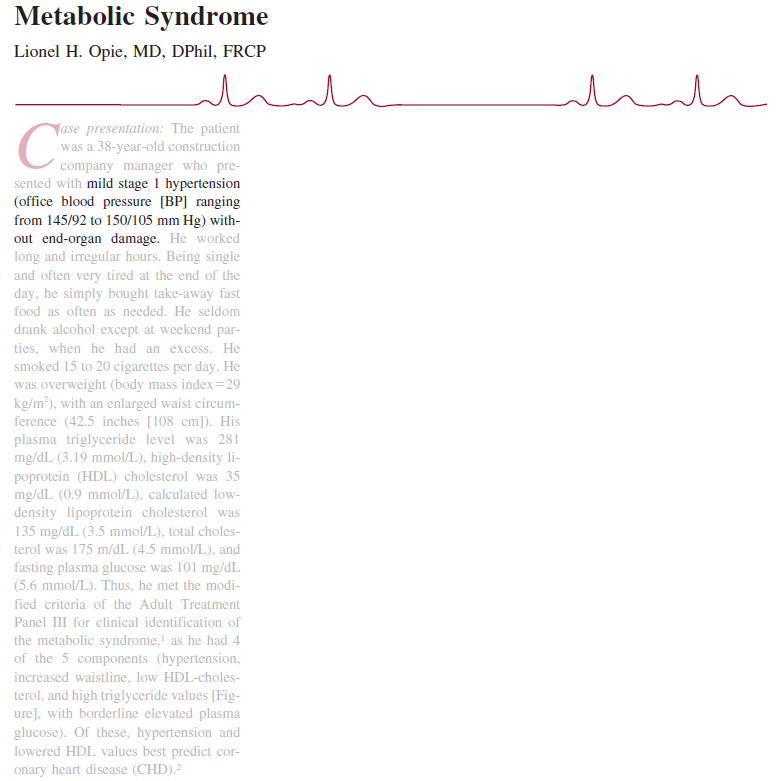 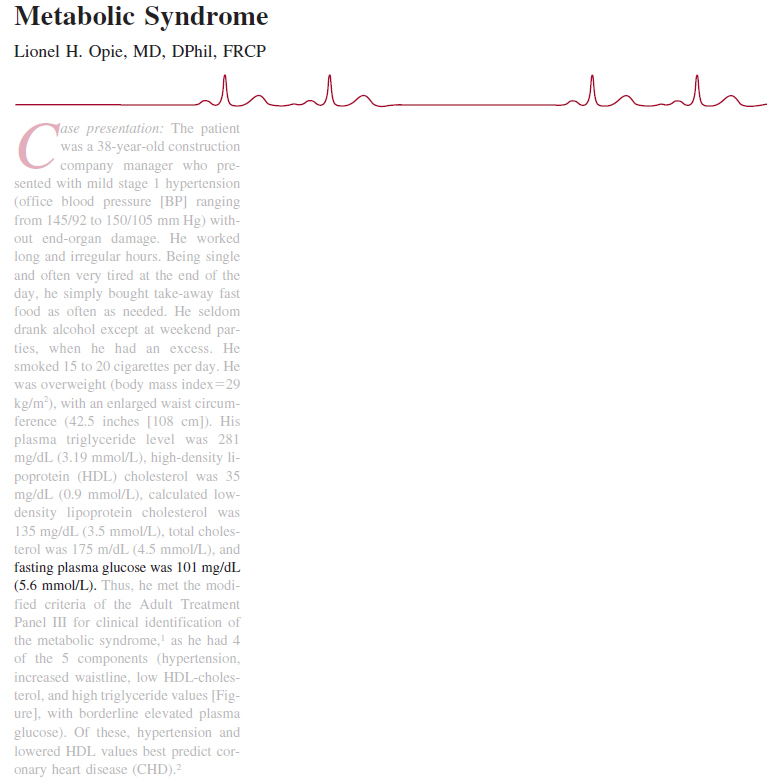 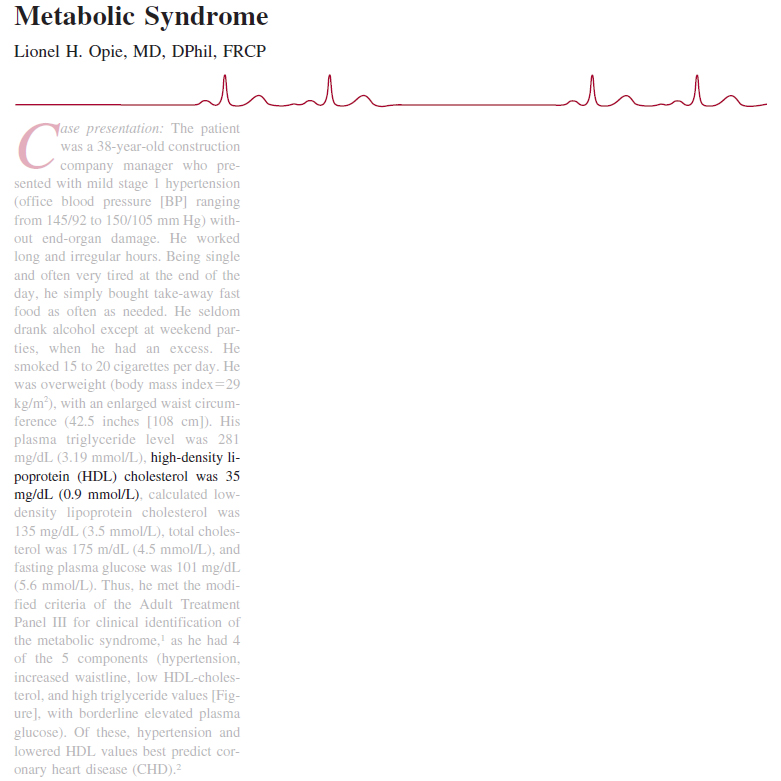 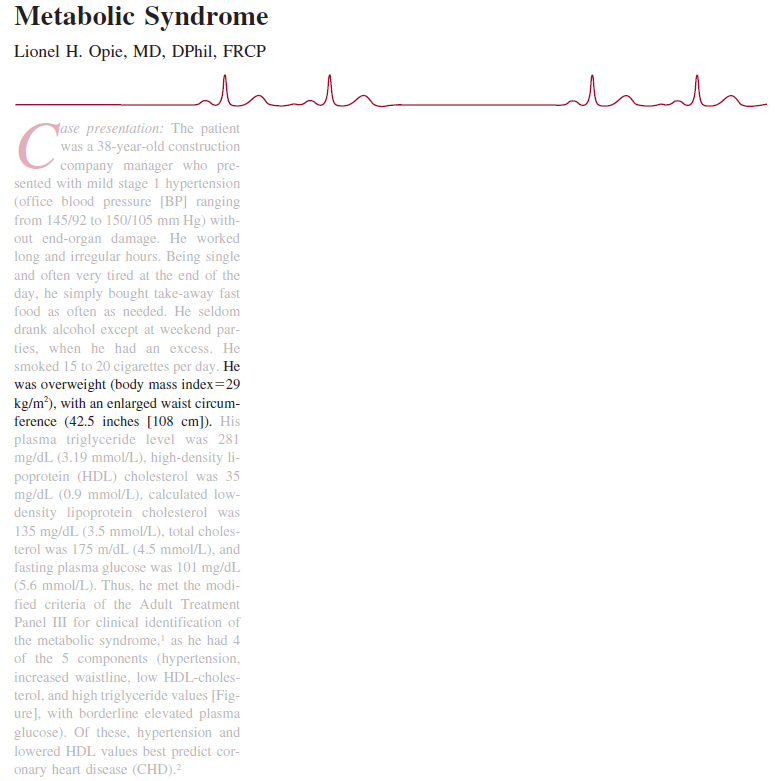 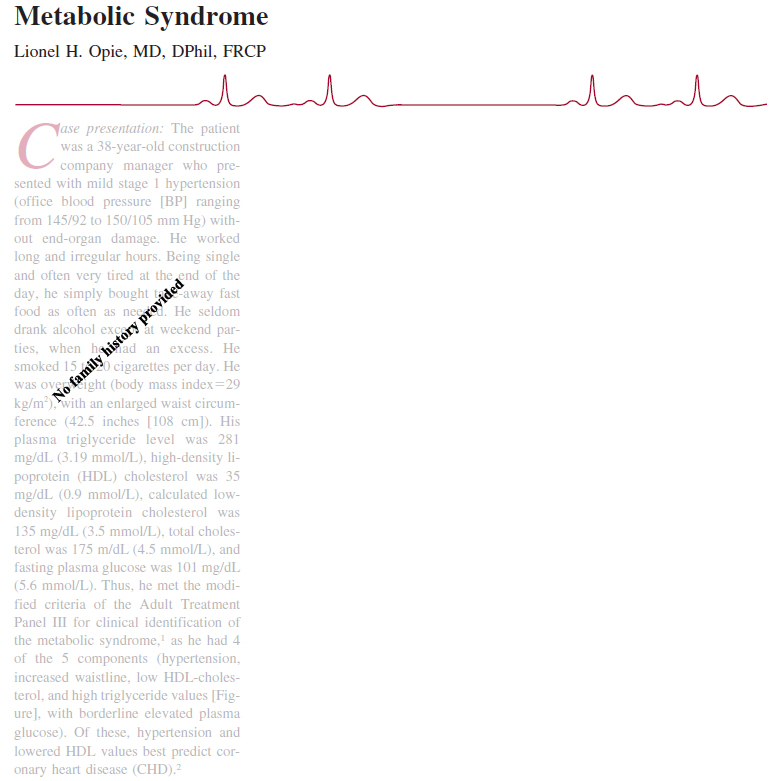 Adequate warm-ups and cool-downs should be conducted in which joints are moved through their full range of motion

Aerobic activities to include: exercise with low stress to the joints (e.g., walking, cycling, swimming)

For water exercises, the water temperature should be 83° to 88° F as warmer water has muscle-relaxing and analgesic effects

Some patients will be able to tolerate treadmill exercise, but cycle ergometry (or cycle ergometry combined with arm ergometry) may generate less discomfort

If exercise includes walking or comparable movements, appropriate footwear (sufficient shock absorption and stability) is crucial
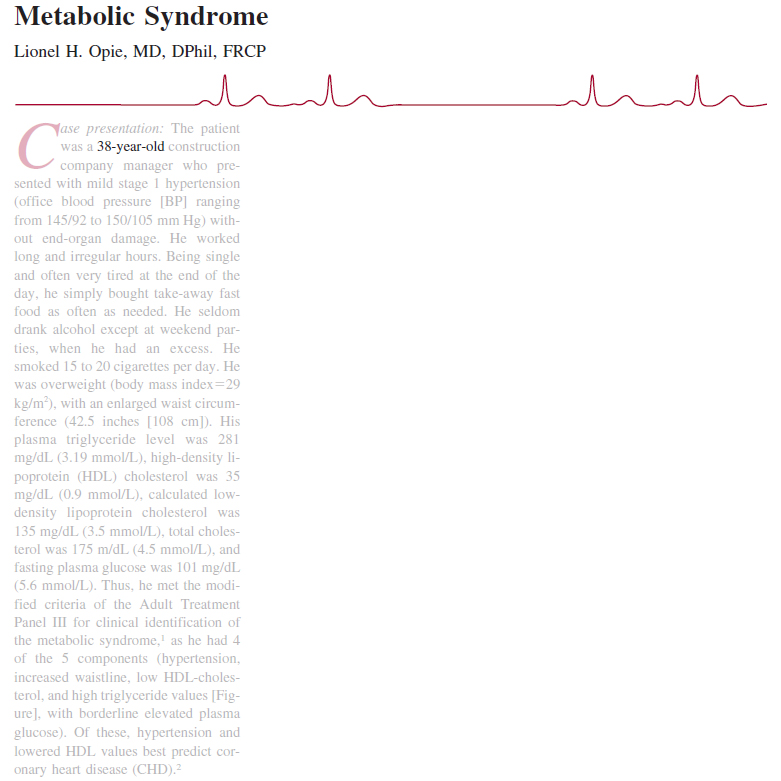 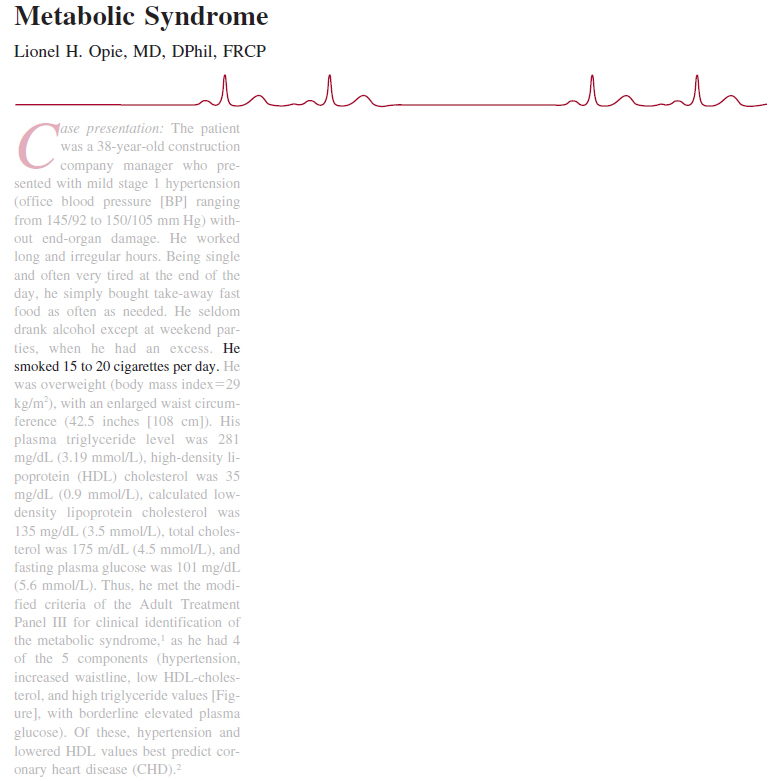 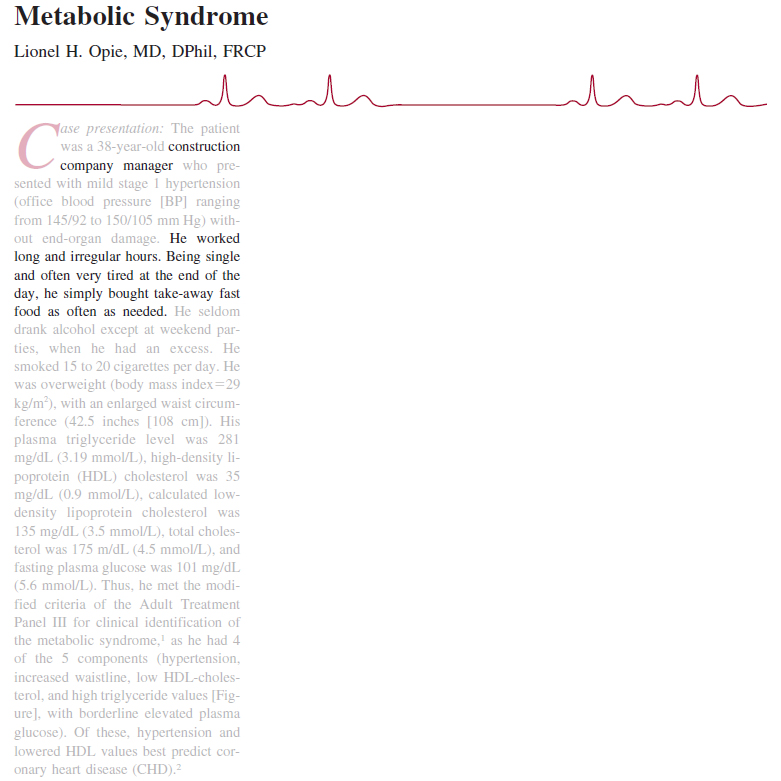 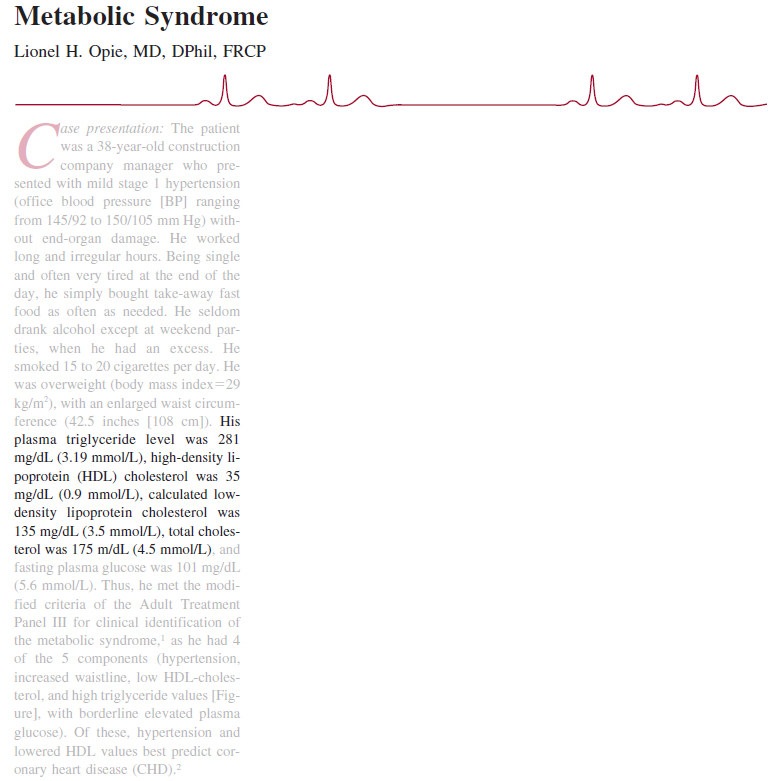 GETP9, pg. 261-263
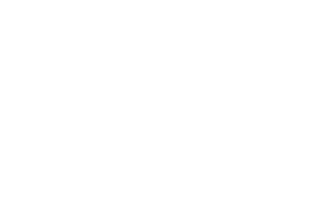 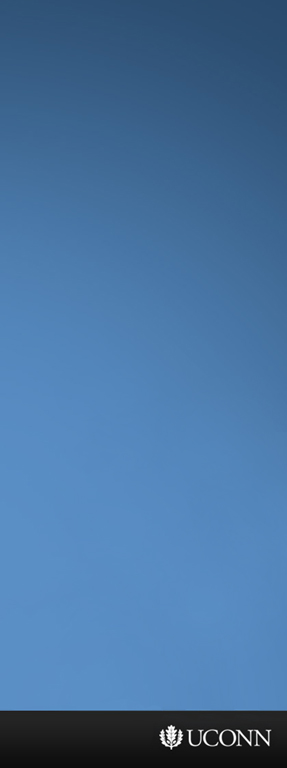 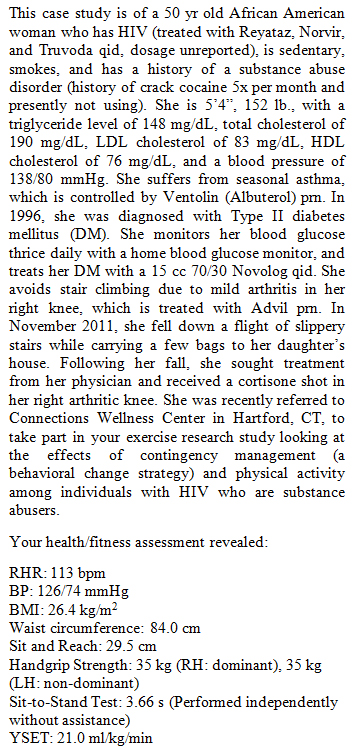 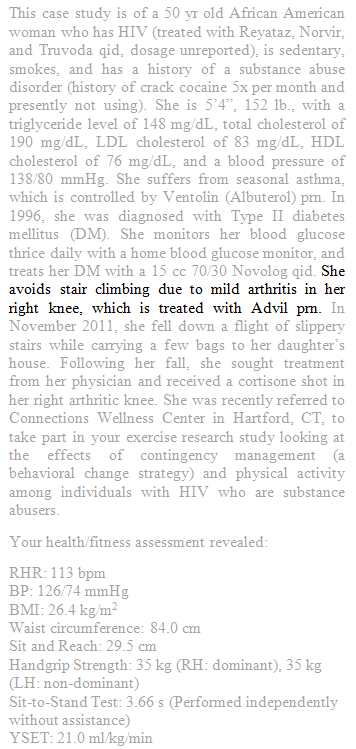 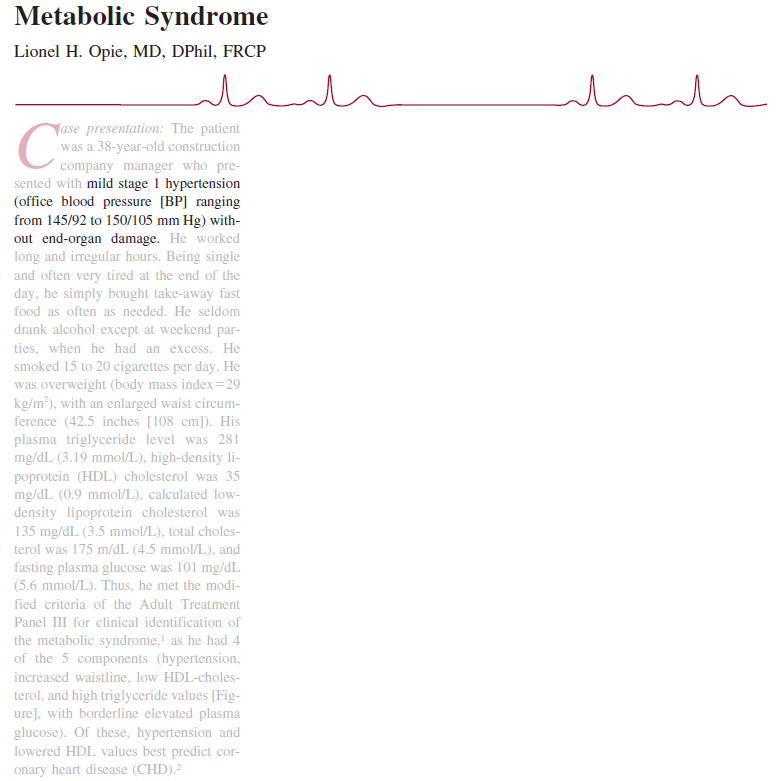 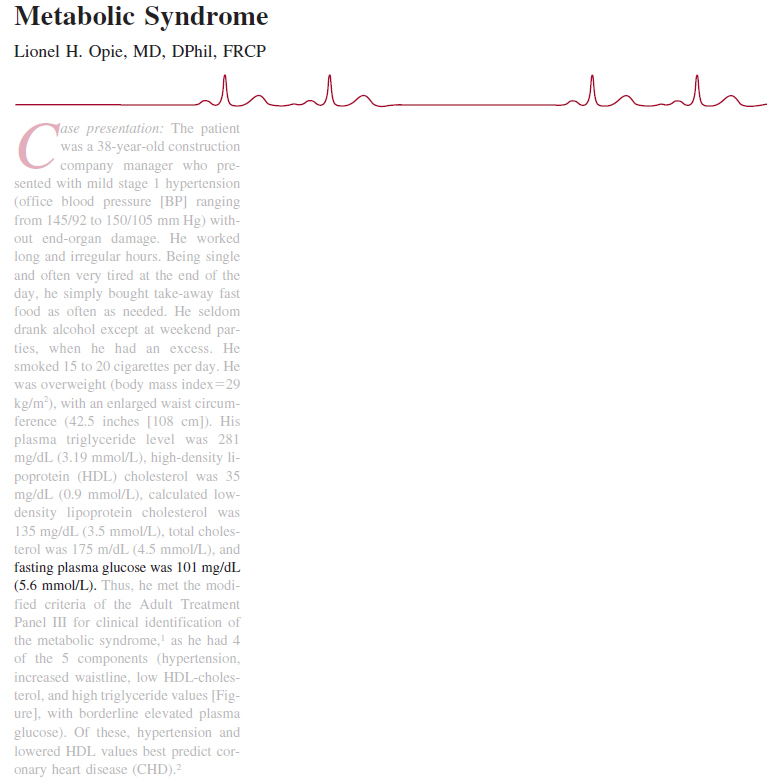 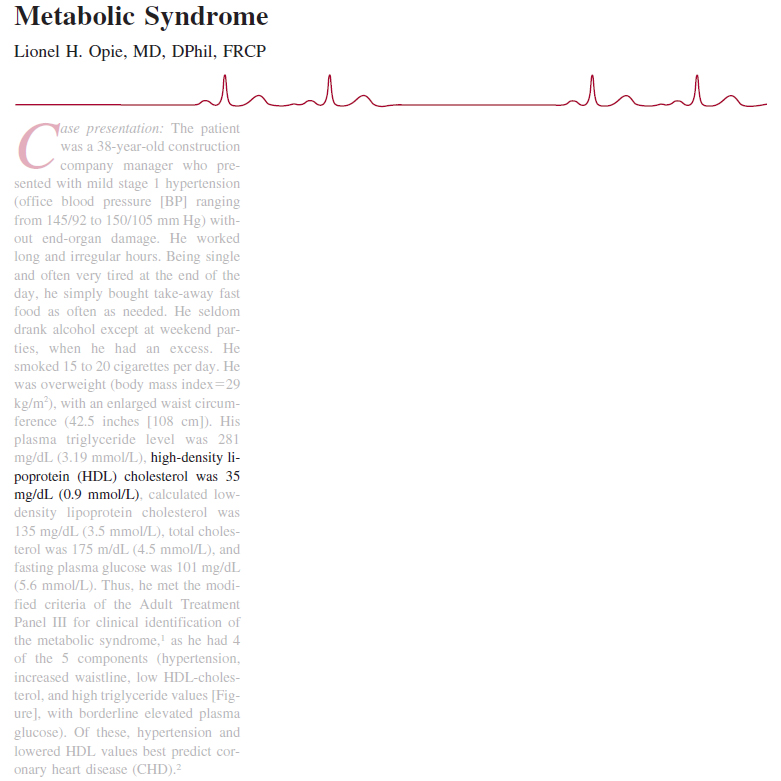 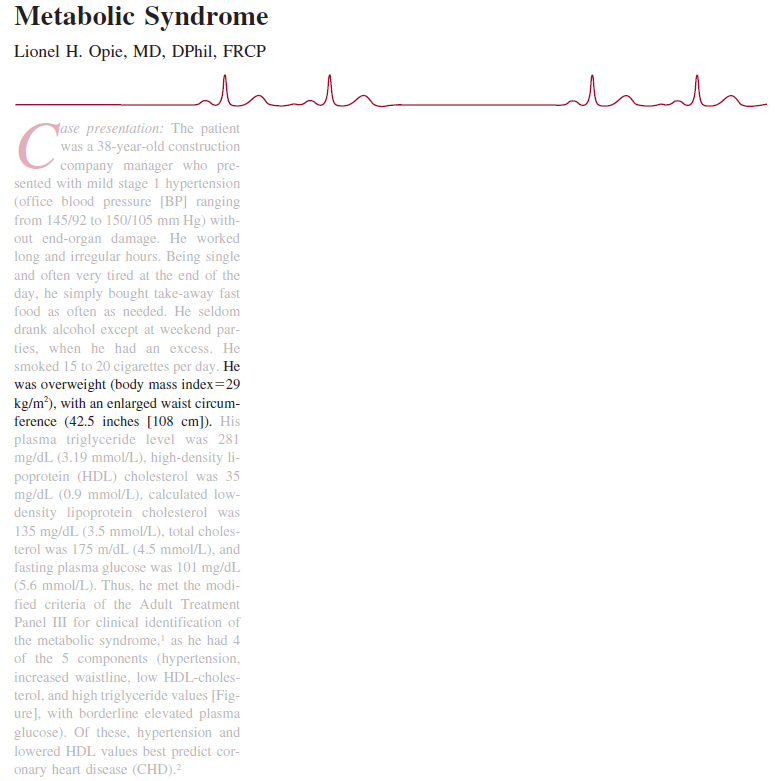 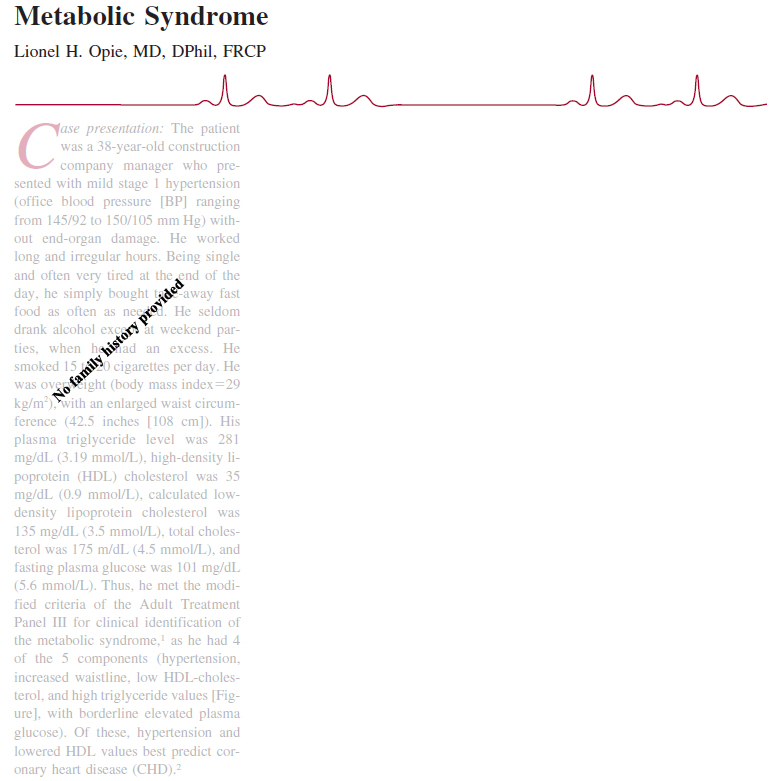 Adequate warm-ups and cool-downs should be conducted in which joints are moved through their full range of motion

Aerobic activities to include: exercise with low stress to the joints (e.g., walking, cycling, swimming)

For water exercises, the water temperature should be 83° to 88° F as warmer water has muscle-relaxing and analgesic effects

Some patients will be able to tolerate treadmill exercise, but cycle ergometry (or cycle ergometry combined with arm ergometry) may generate less discomfort

If exercise includes walking or comparable movements, appropriate footwear (sufficient shock absorption and stability) is crucial

Aerobic activities to avoid: high impact activities (e.g., running, stair climbing) and those with stop-and-go components
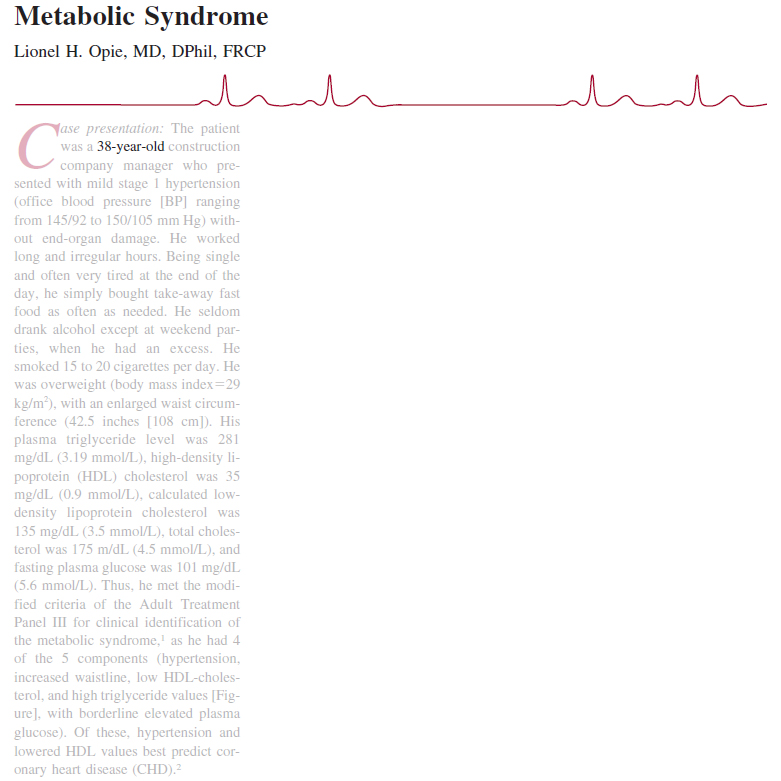 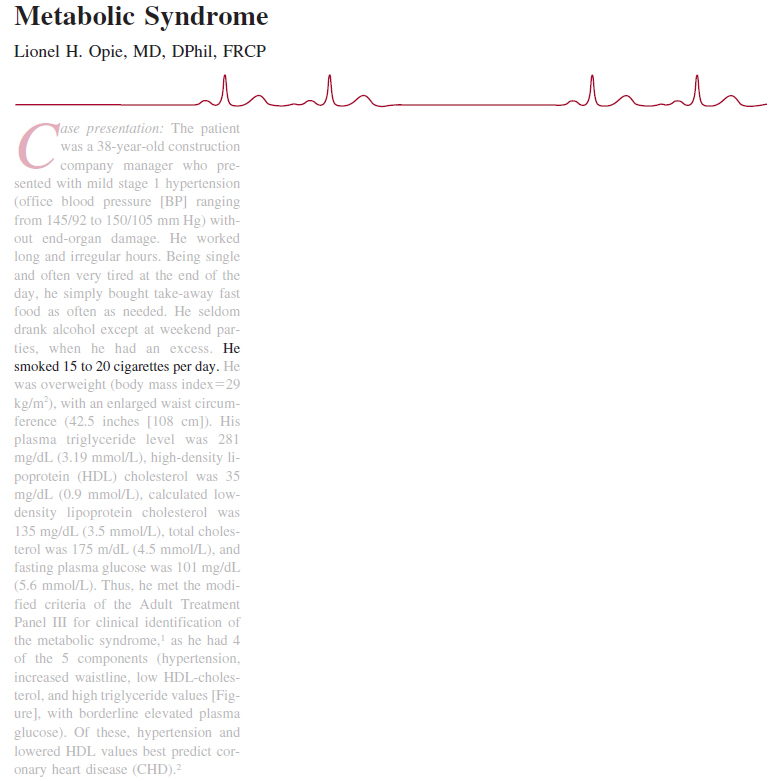 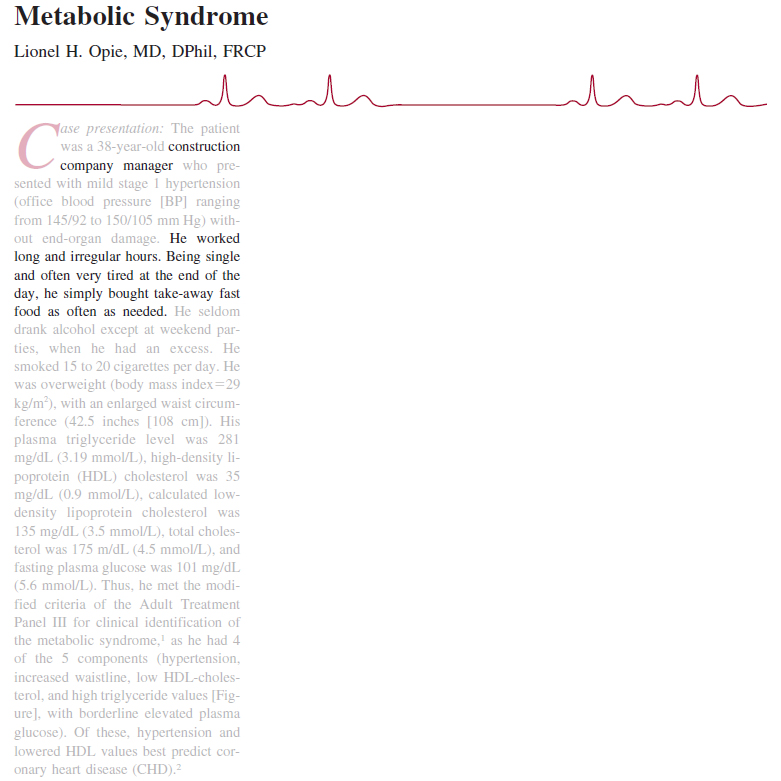 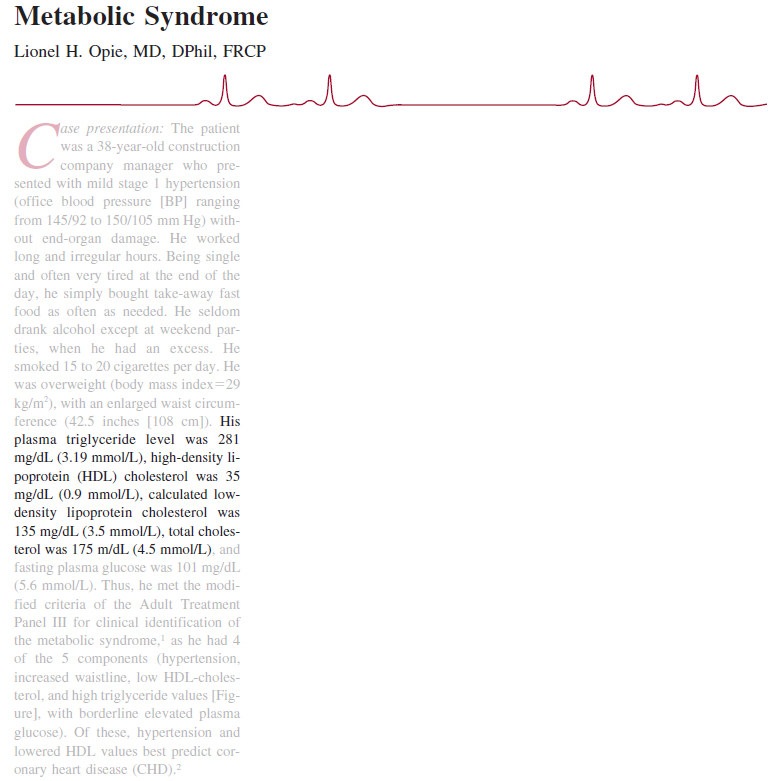 GETP9, pg. 261-263
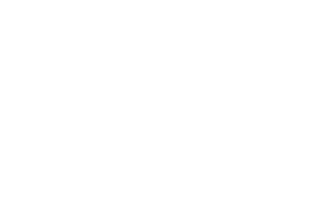 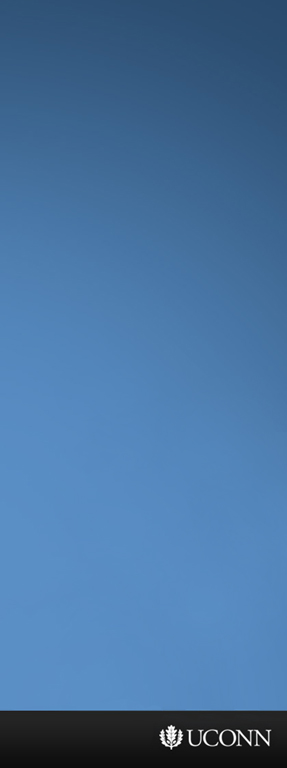 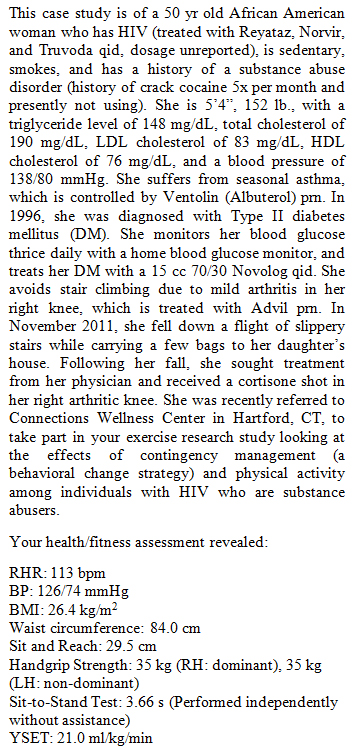 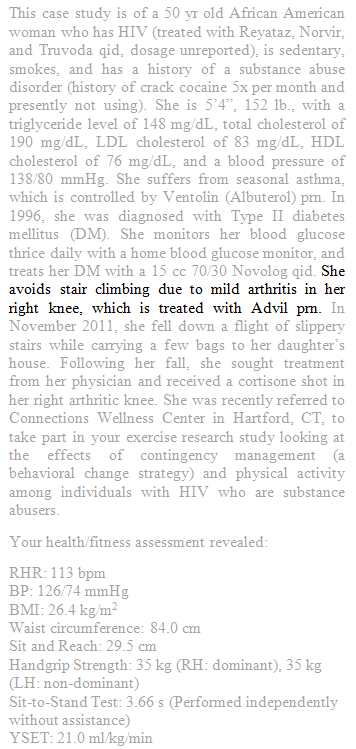 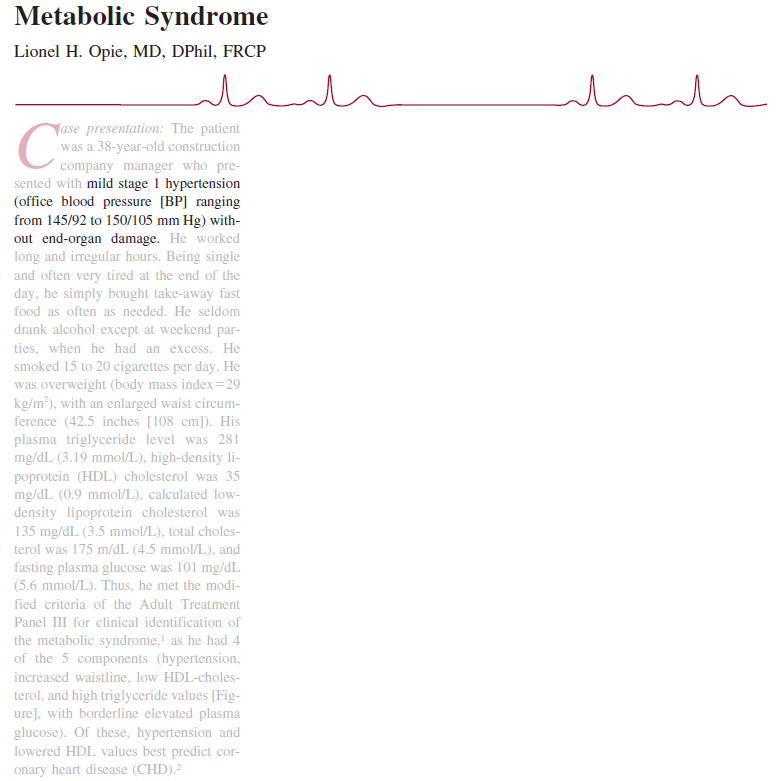 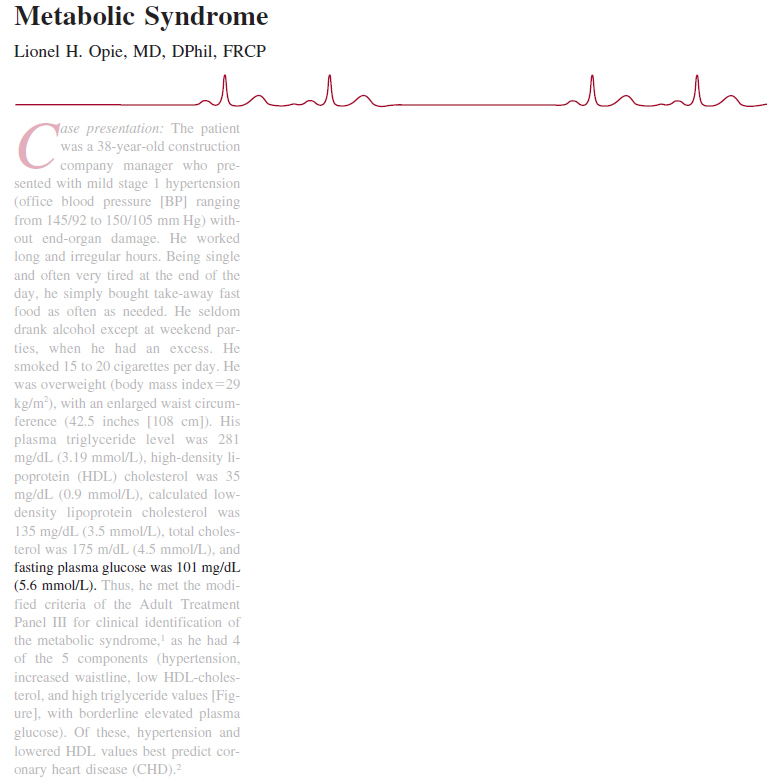 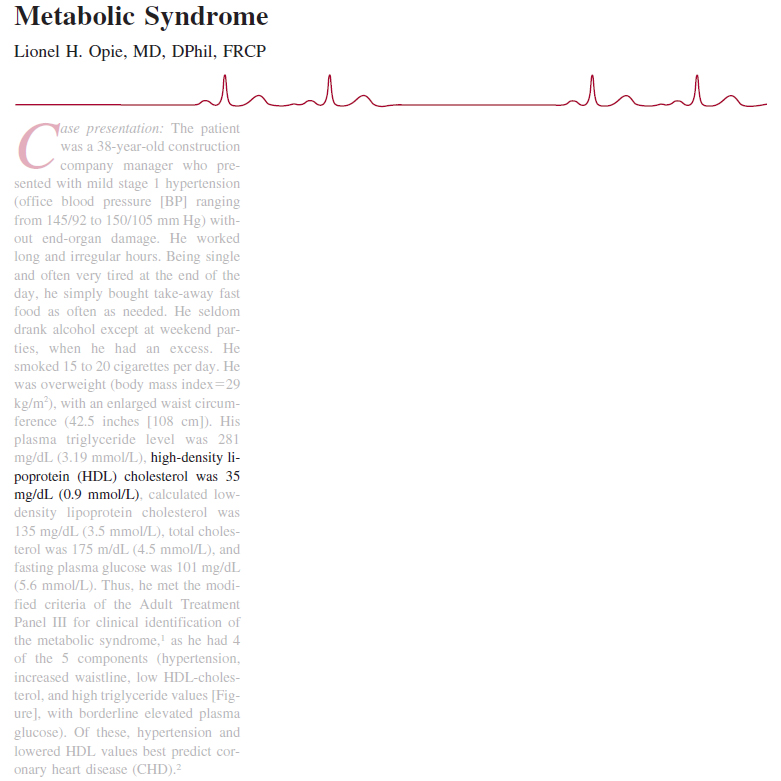 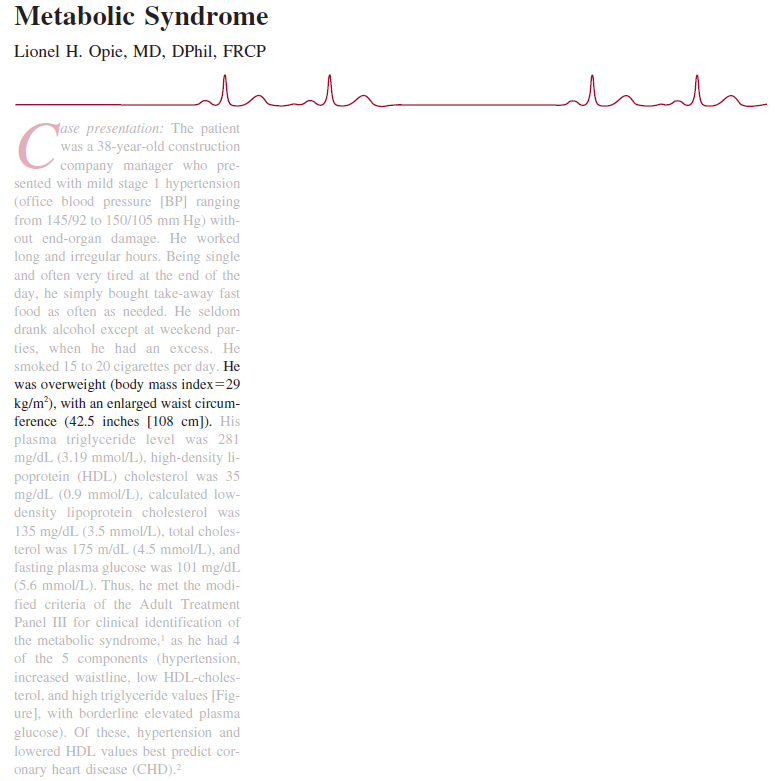 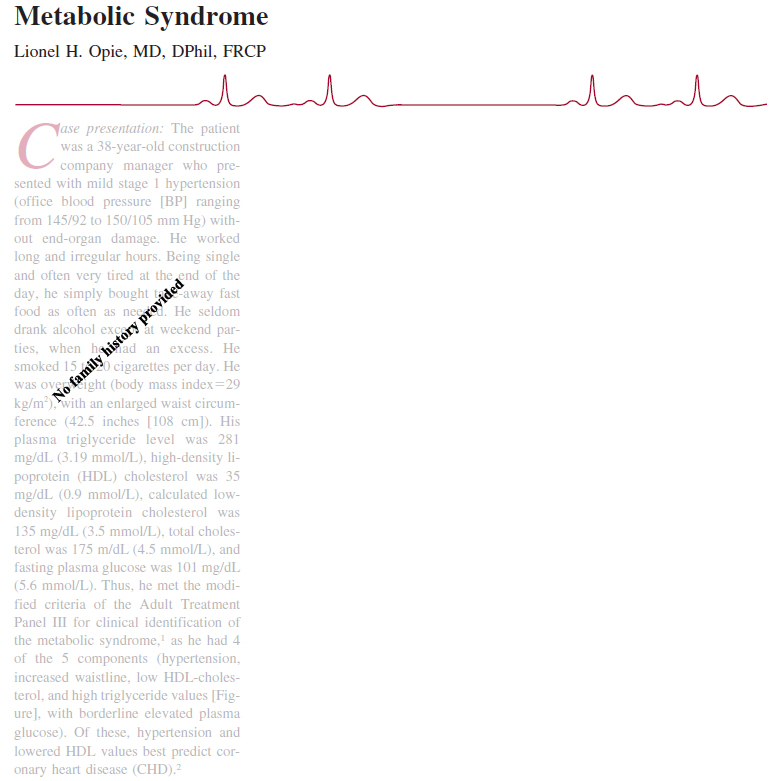 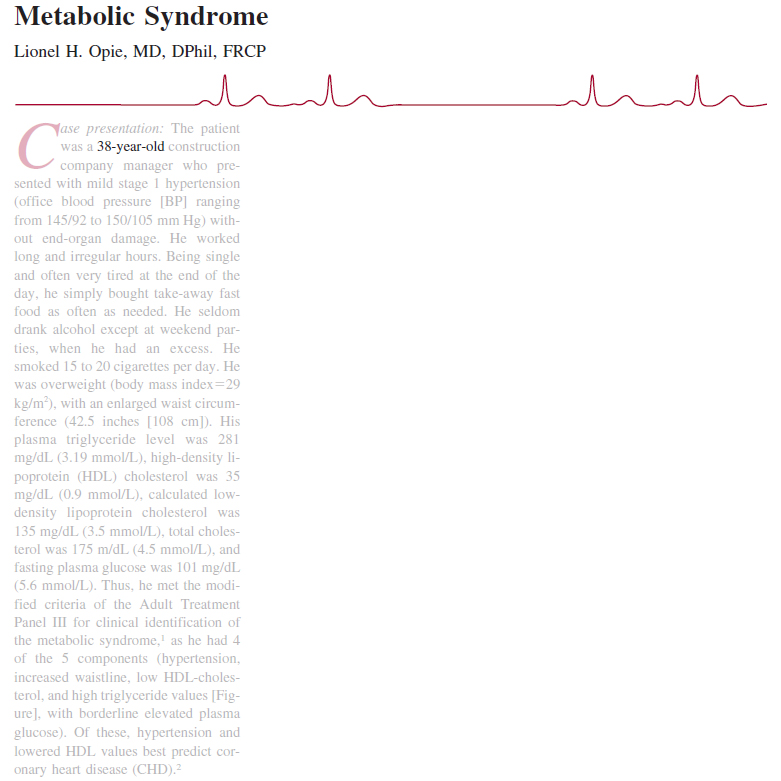 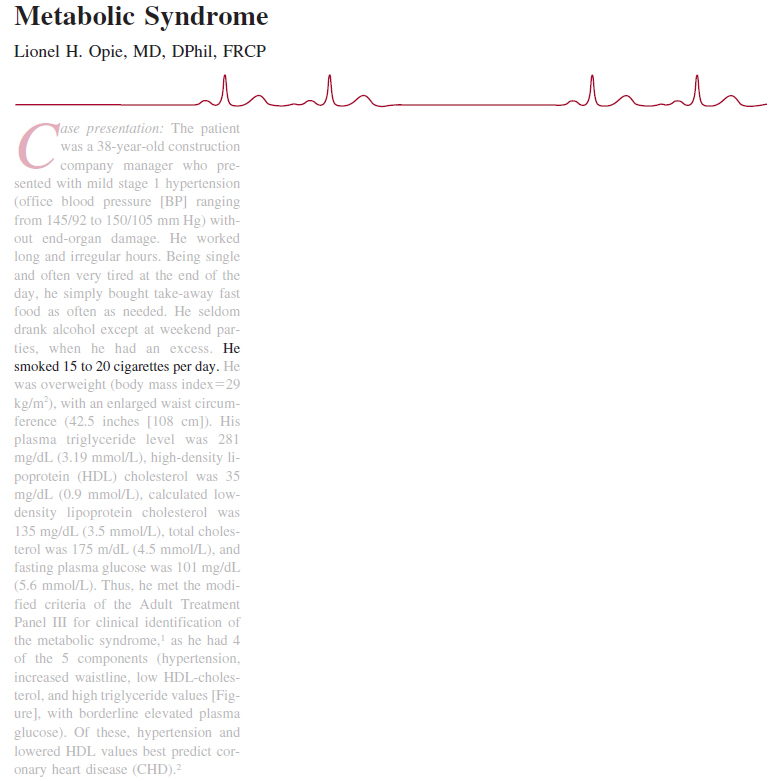 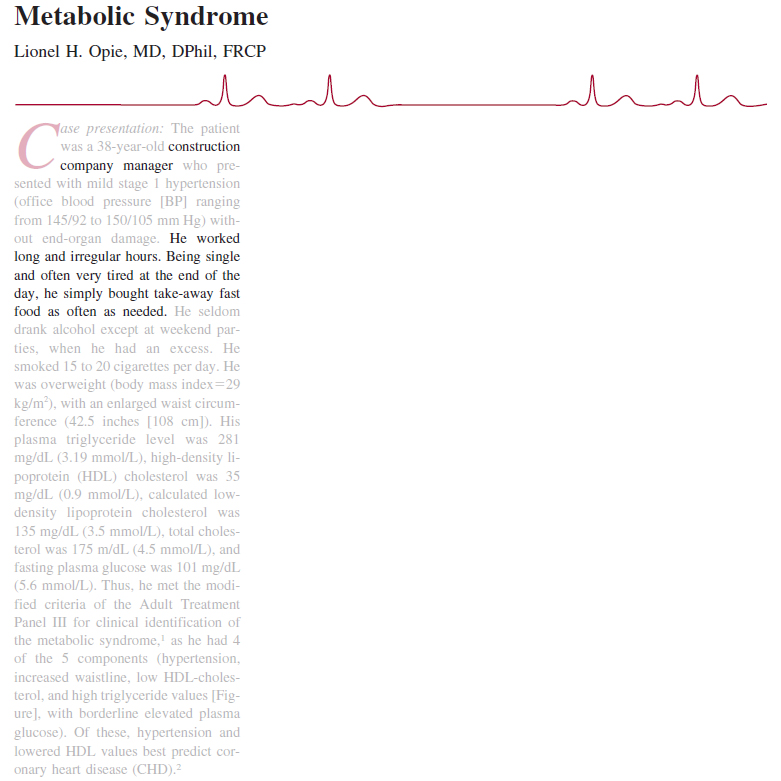 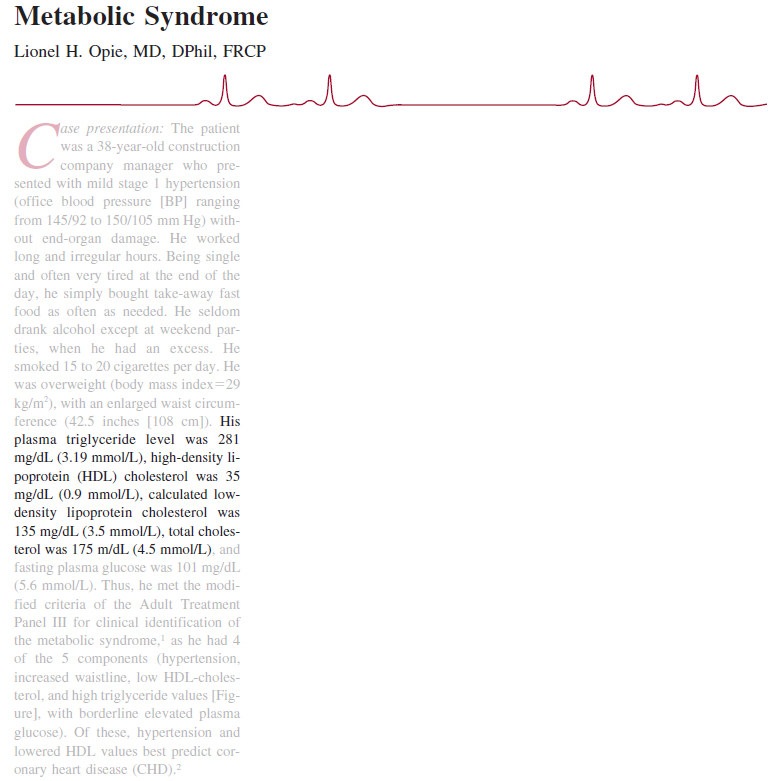 GETP9, pg. 261-263
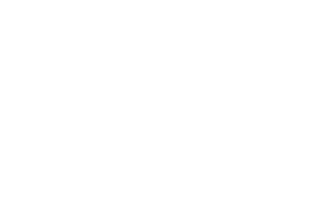 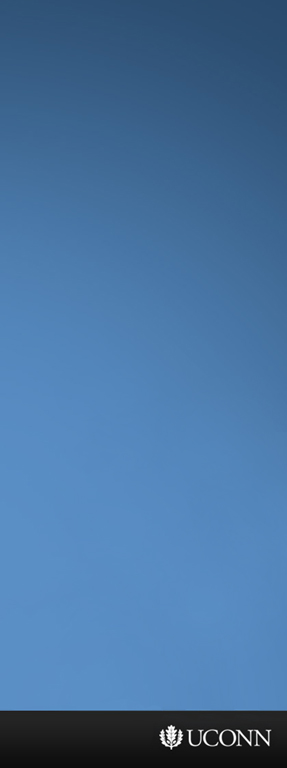 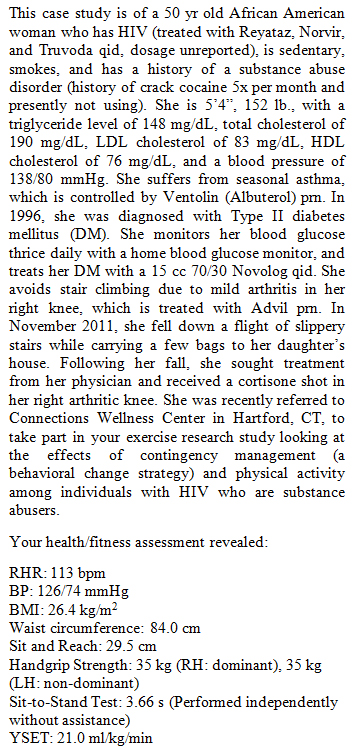 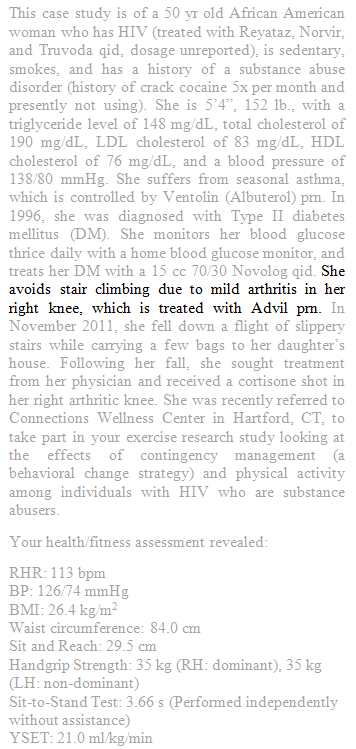 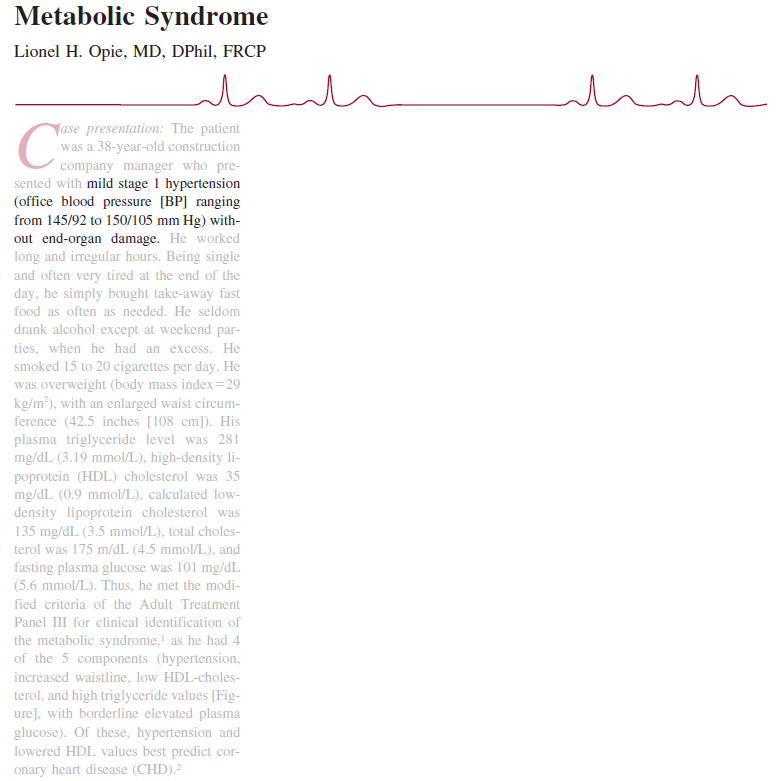 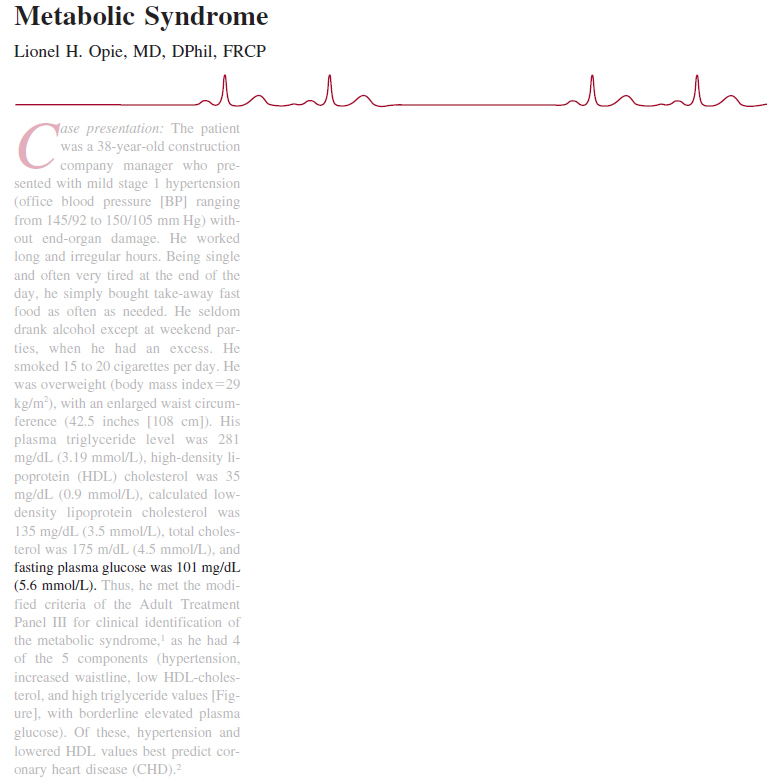 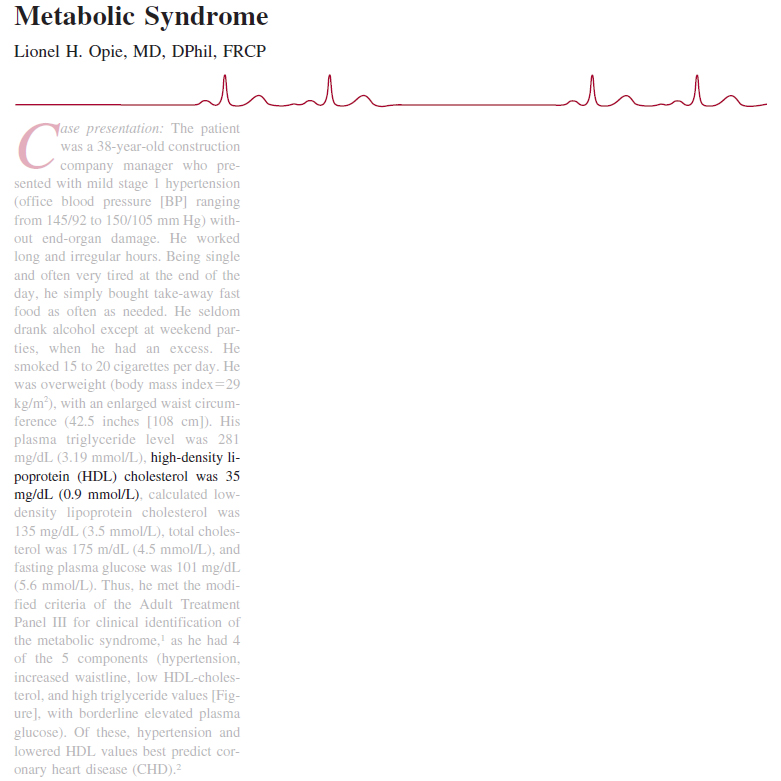 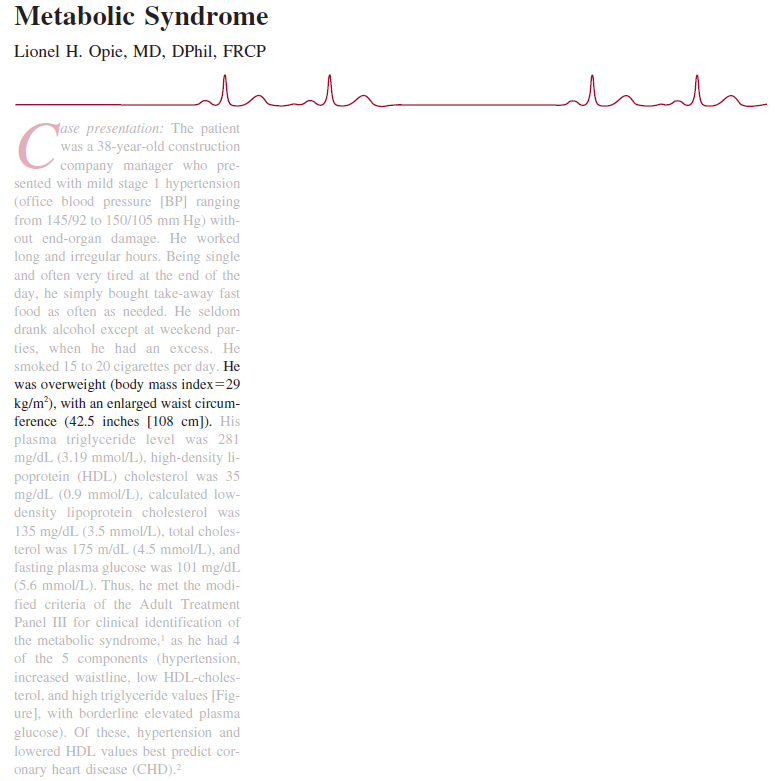 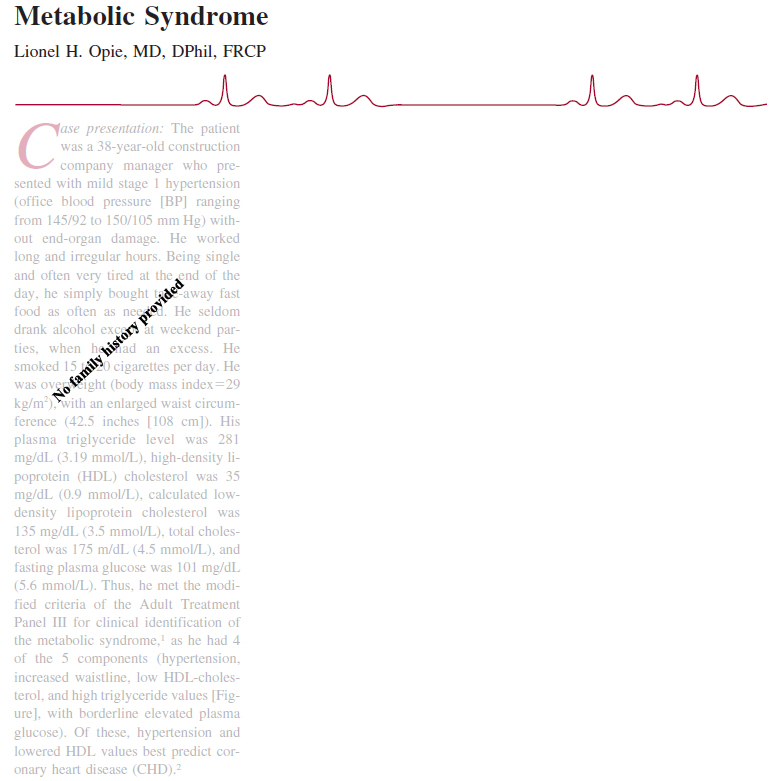 Resistance exercise and flexibility training should  include all major muscle groups, using the ACSM Guidelines for healthy individuals as a foundation
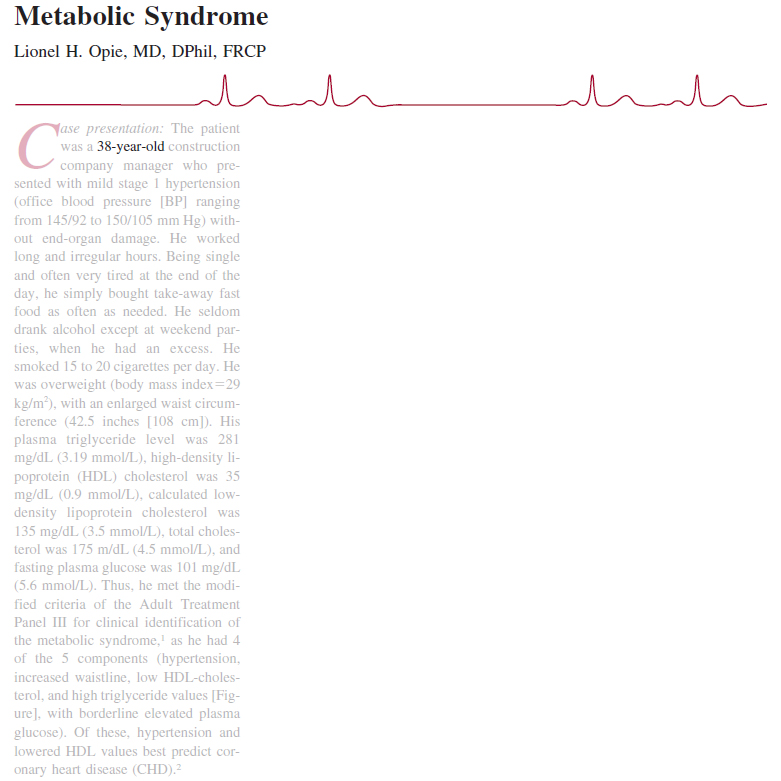 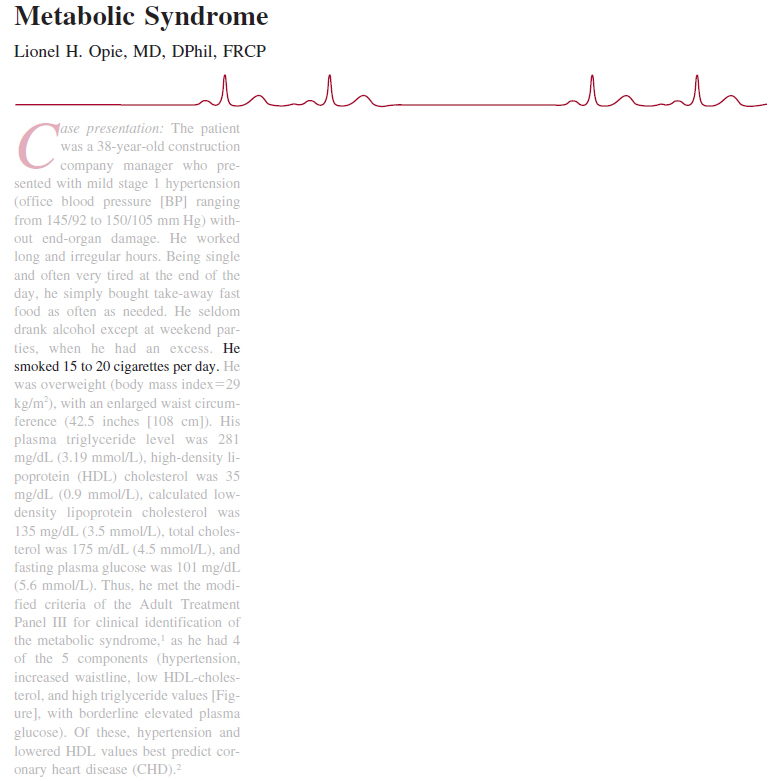 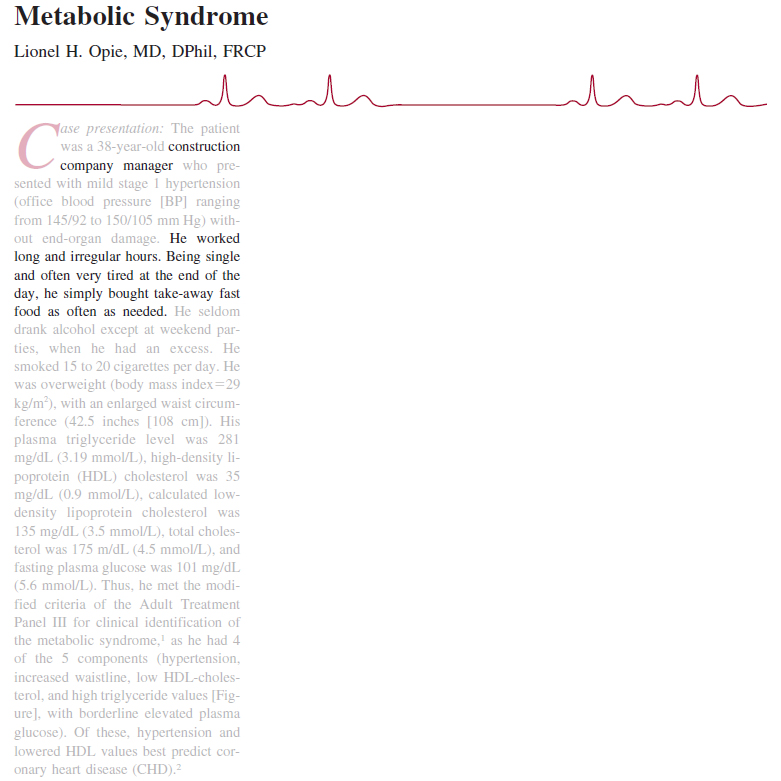 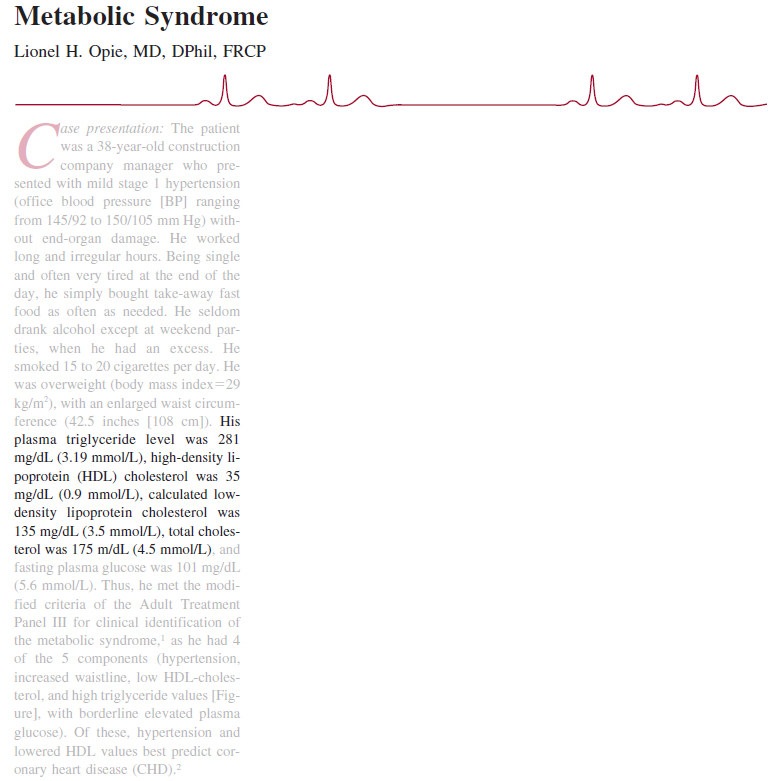 GETP9, pg. 261-263
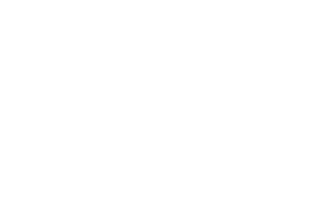 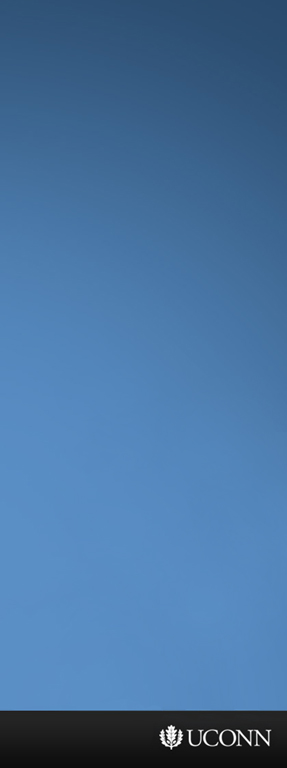 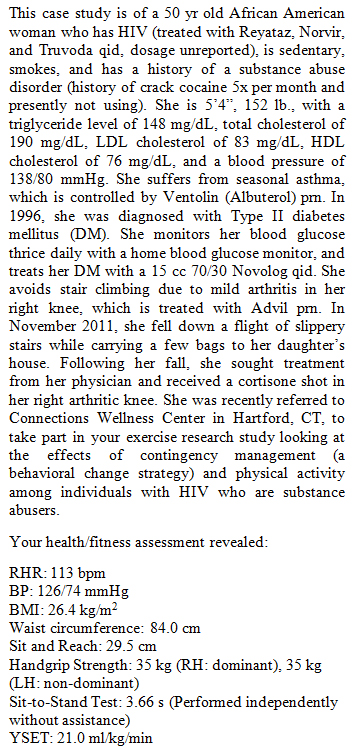 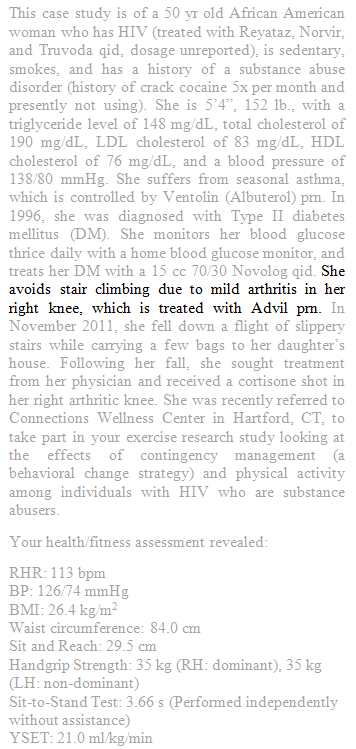 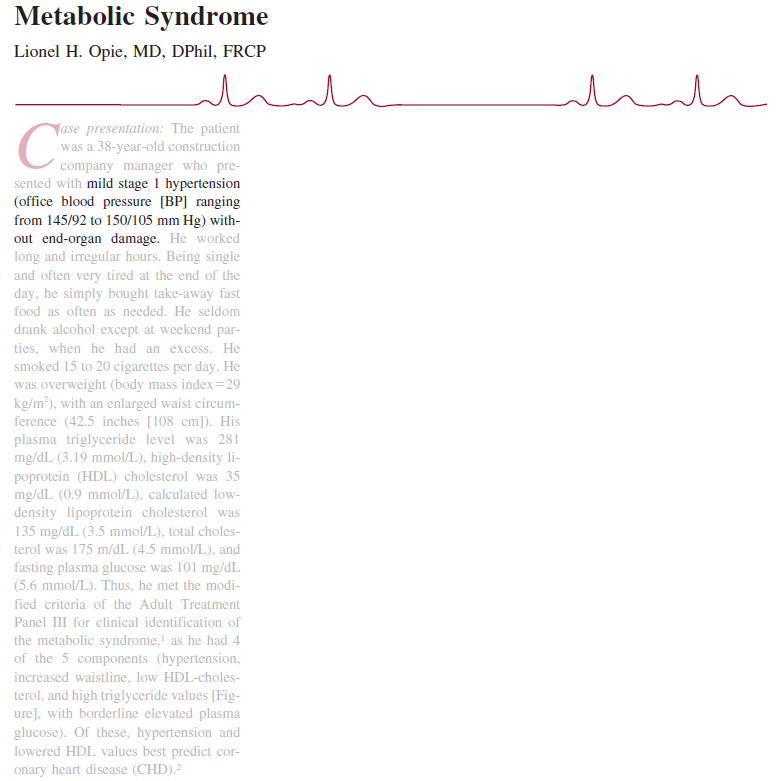 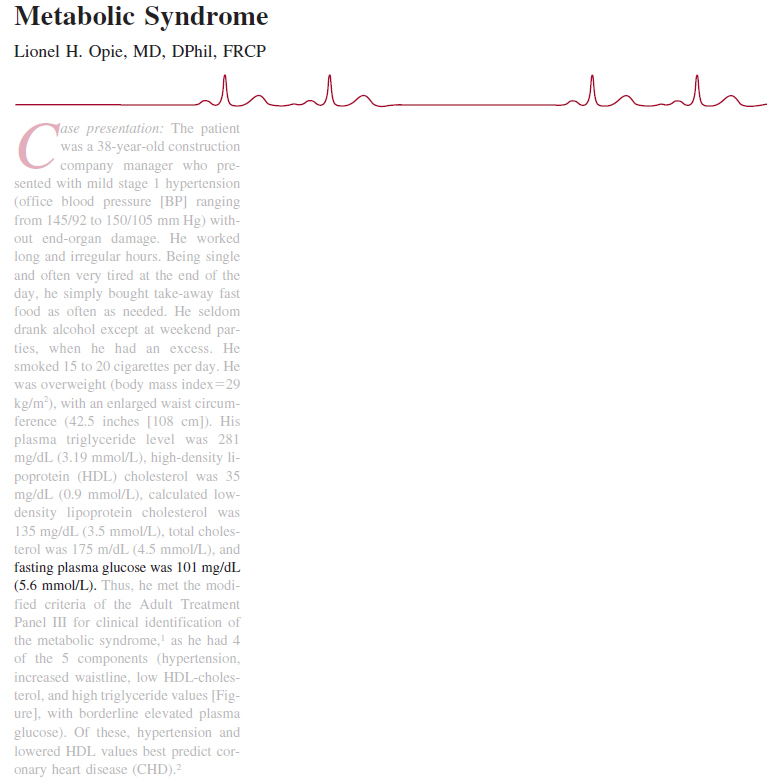 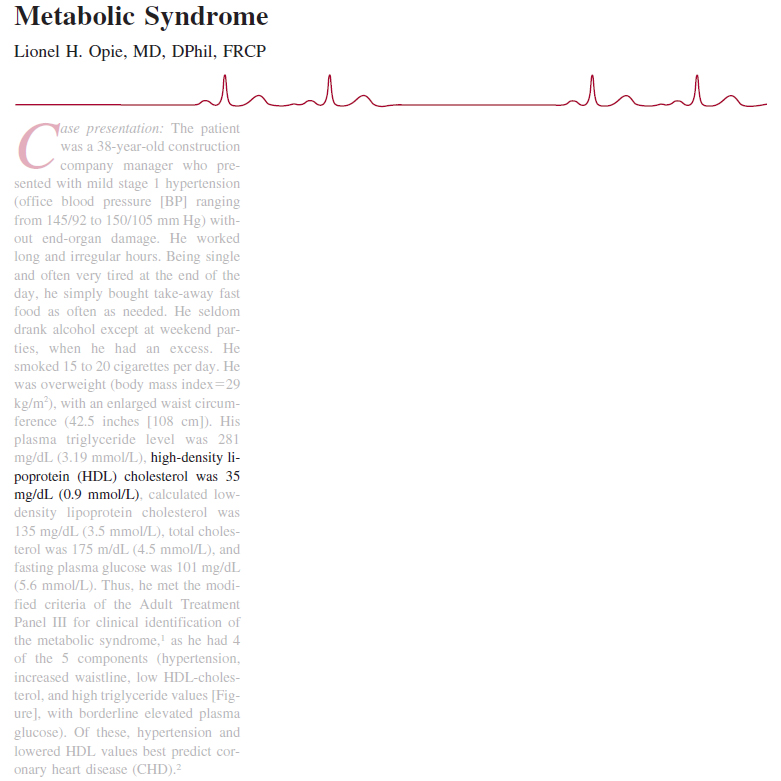 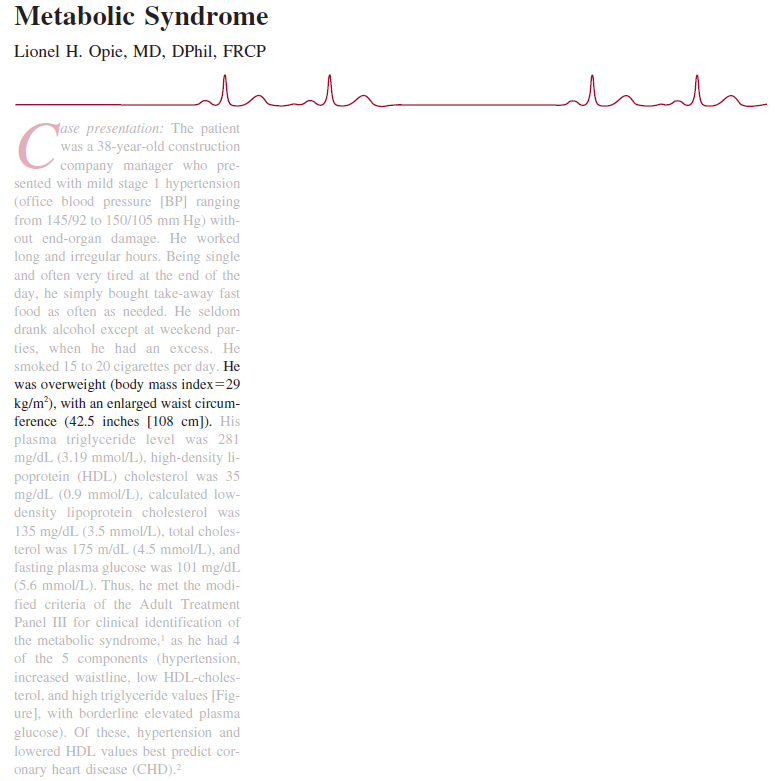 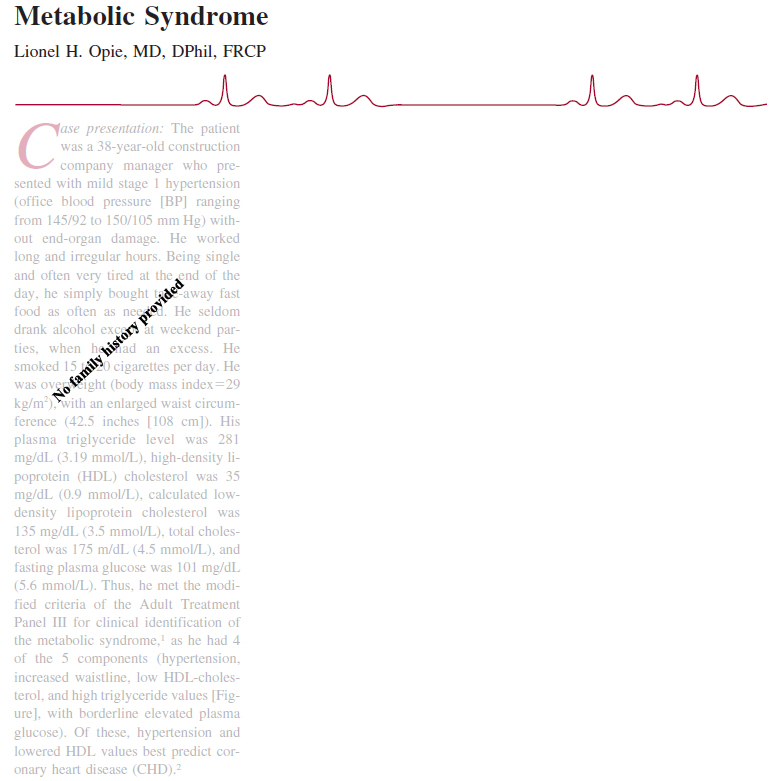 Resistance exercise and flexibility training should  include all major muscle groups, using the ACSM Guidelines for healthy individuals as a foundation

Neuromotor, balance, and other functional activities should be incorporated (e.g., sit-to-stand and step-ups) as can be tolerated in order to improve and maintain the ability to perform activities of daily living
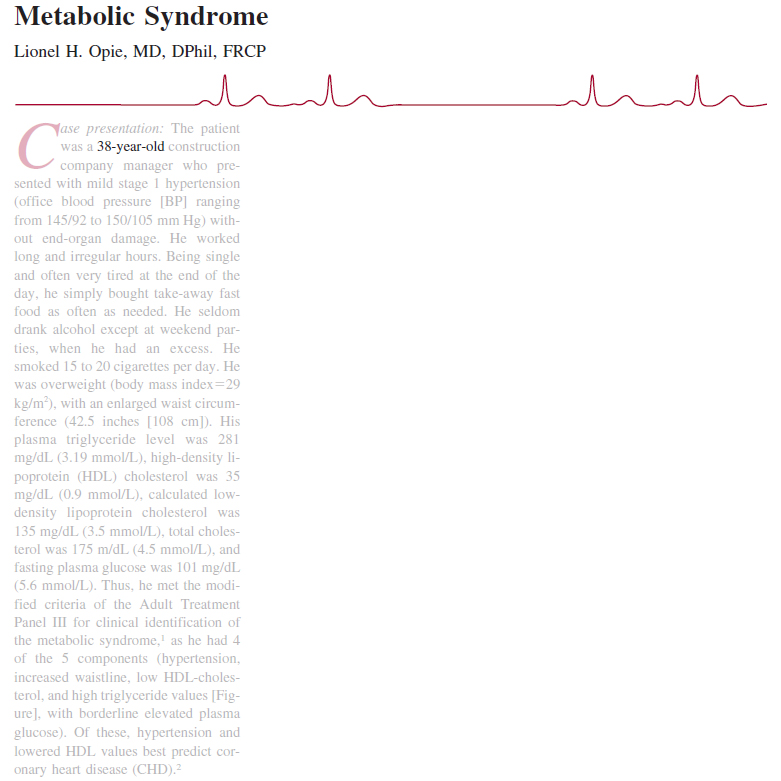 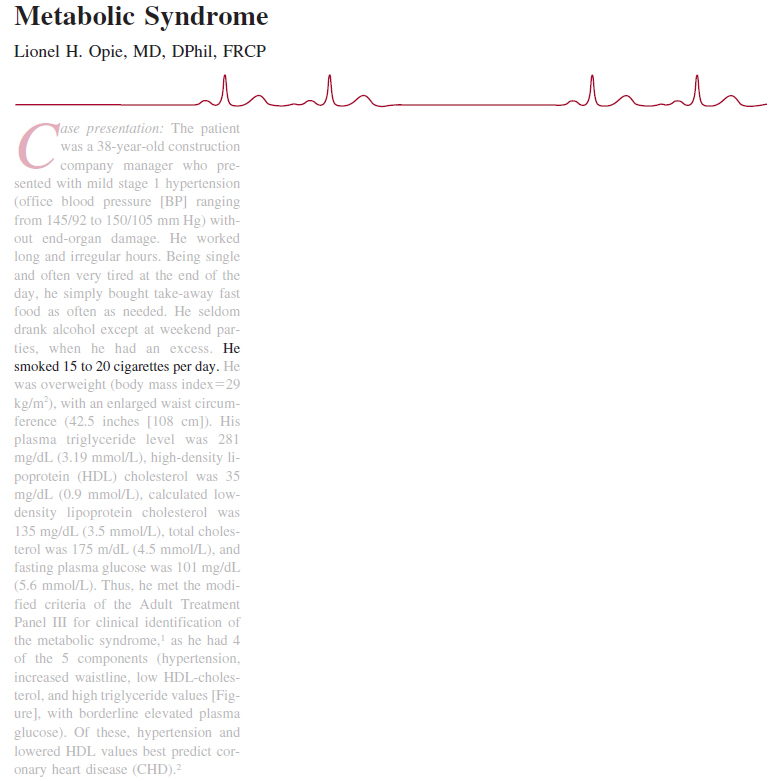 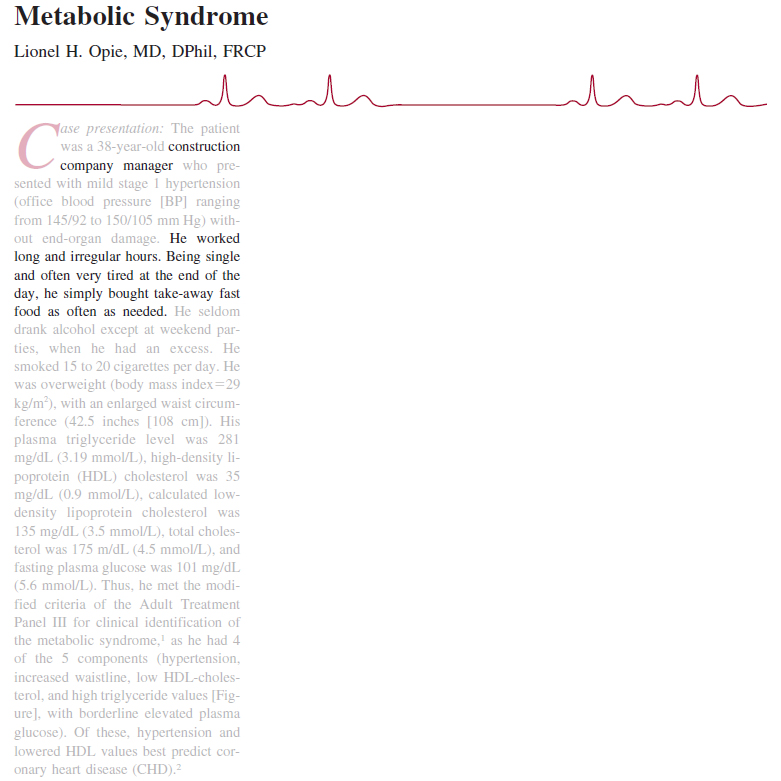 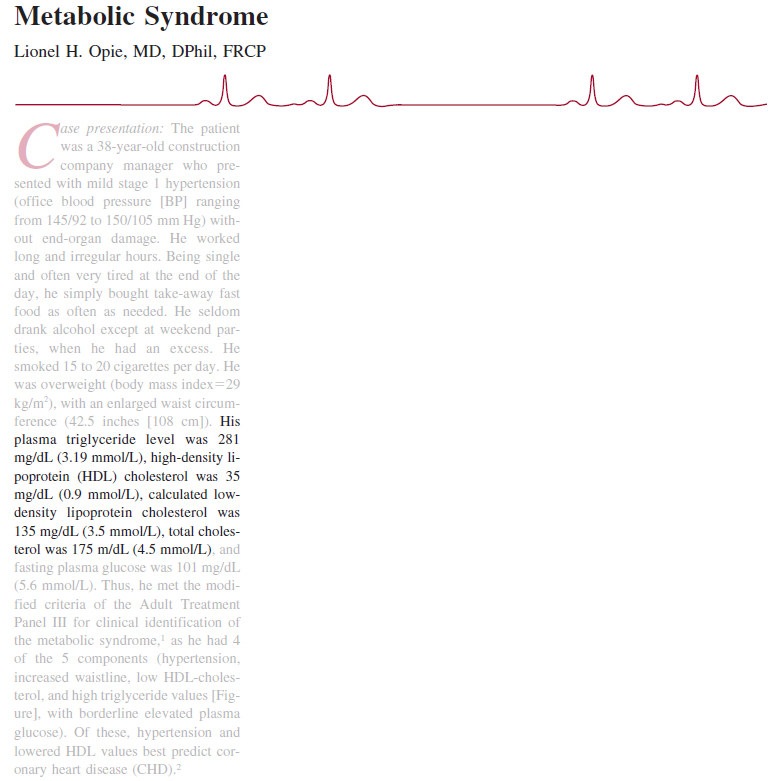 GETP9, pg. 261-263
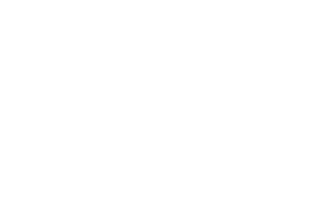 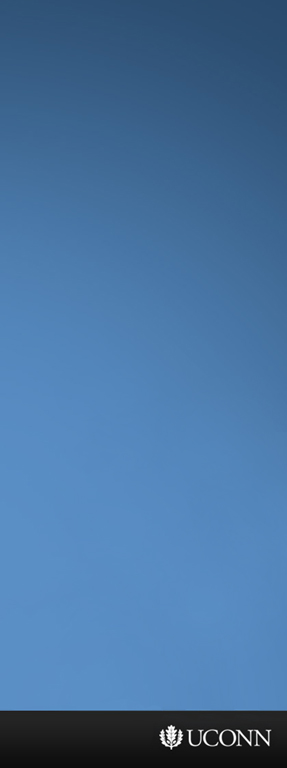 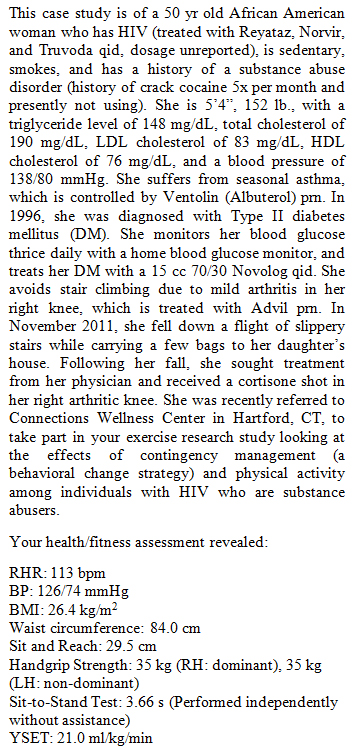 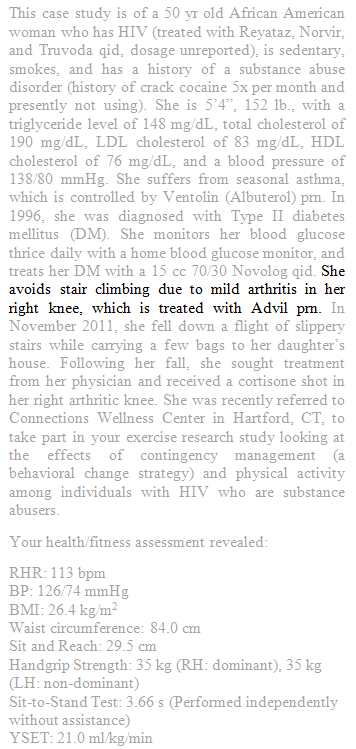 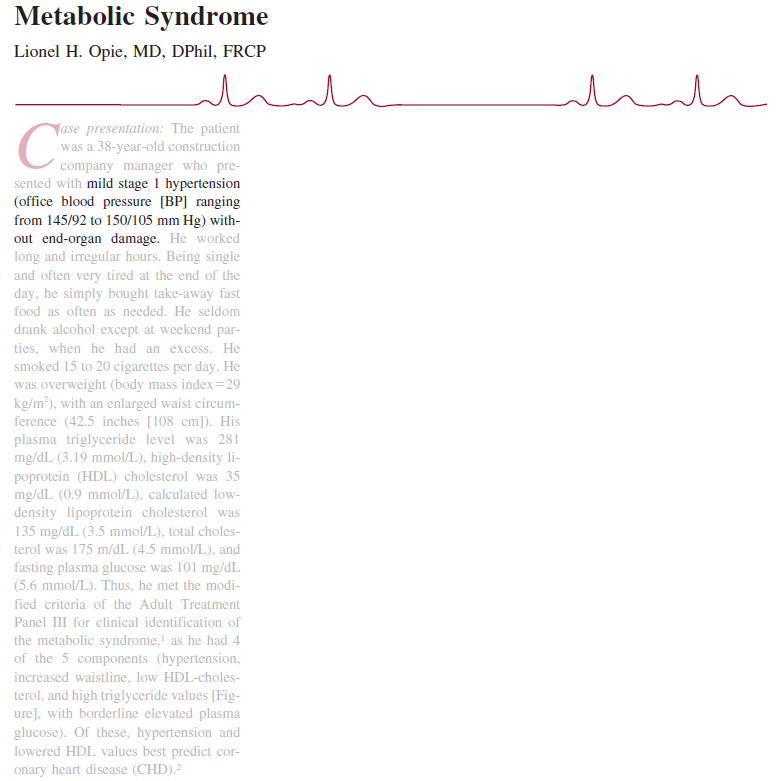 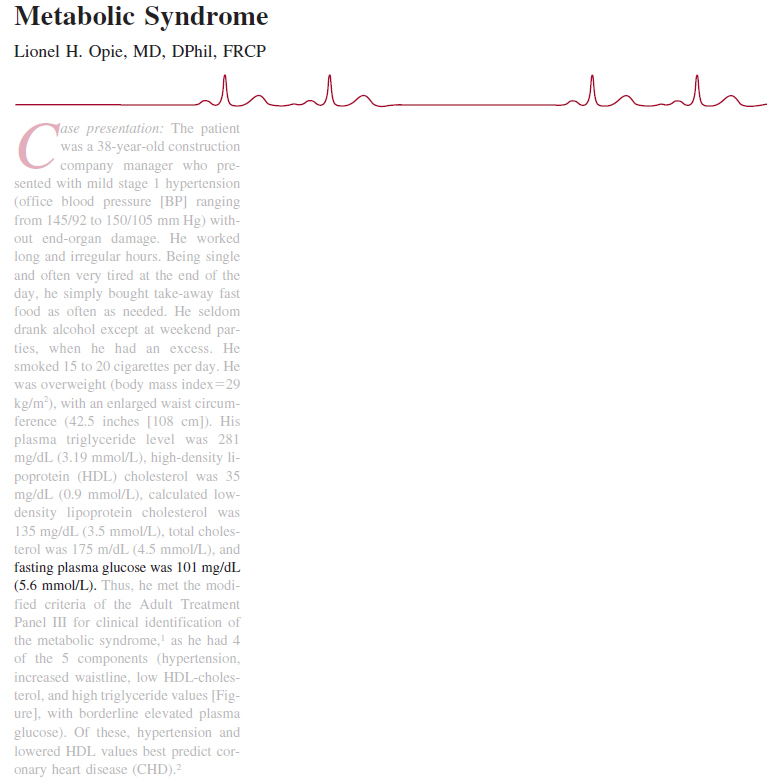 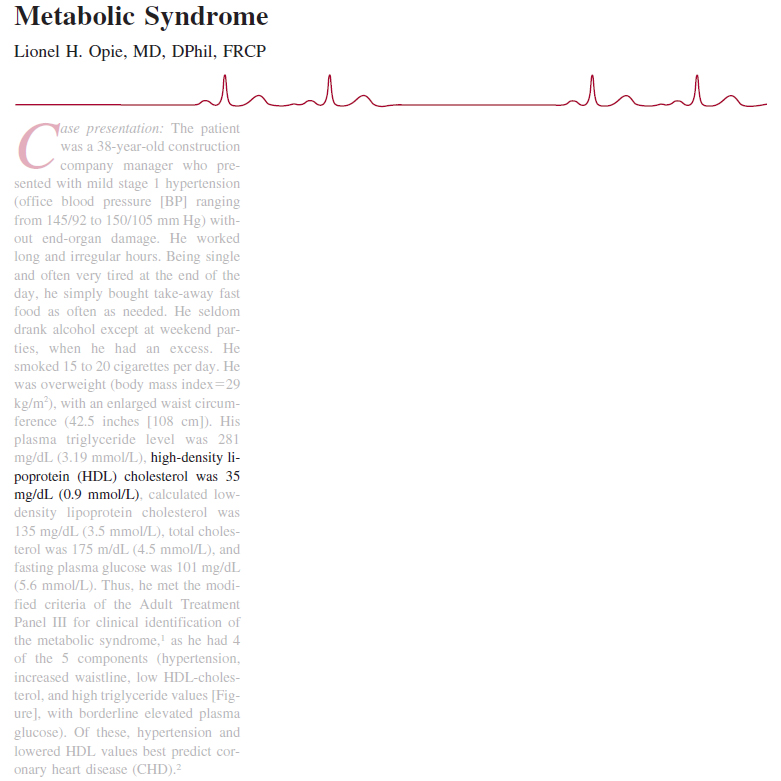 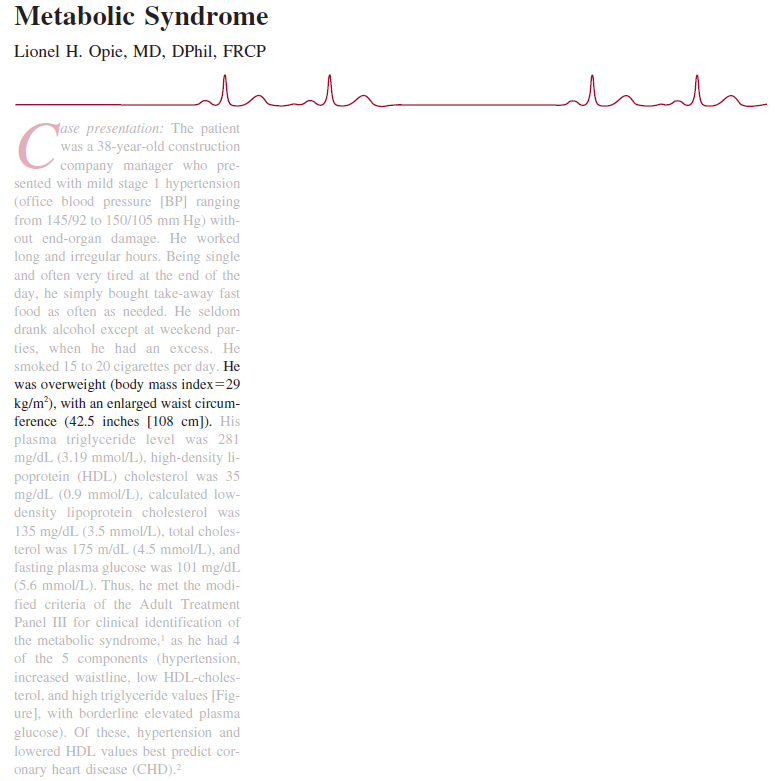 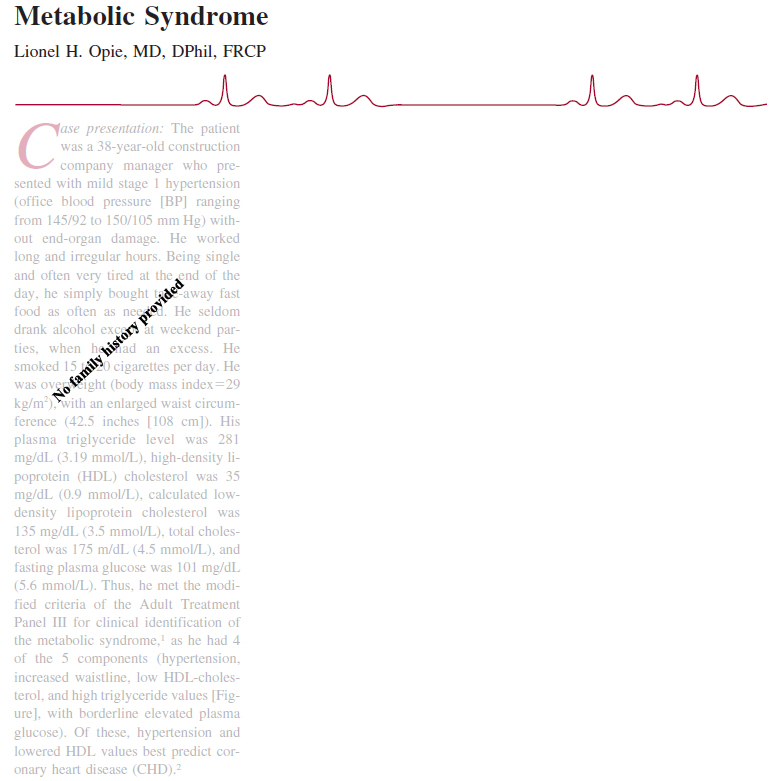 Pain is usually a major barrier to initiating and maintaining an exercise program, so the mode prescribed for each type of activity should be the least painful
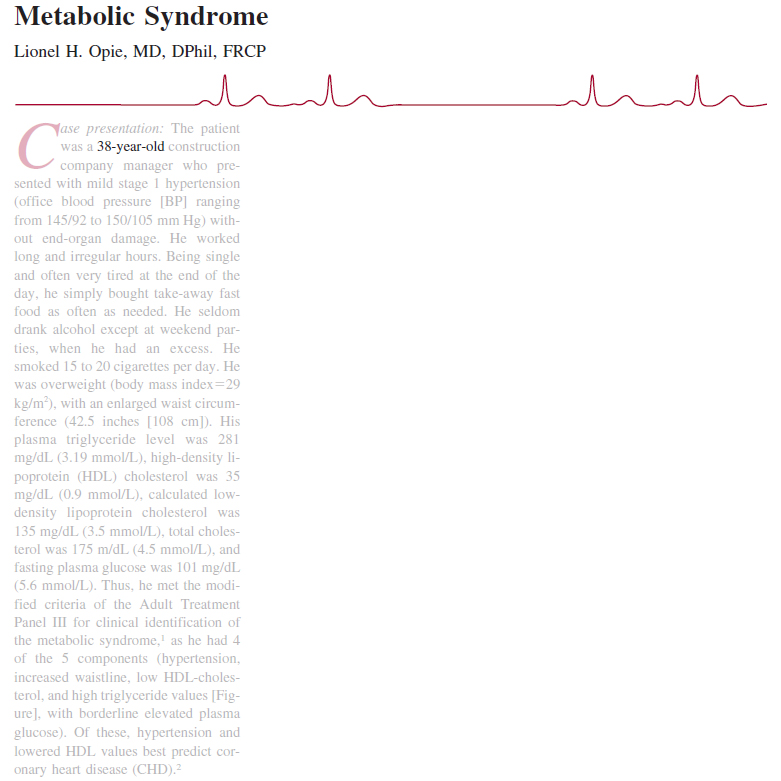 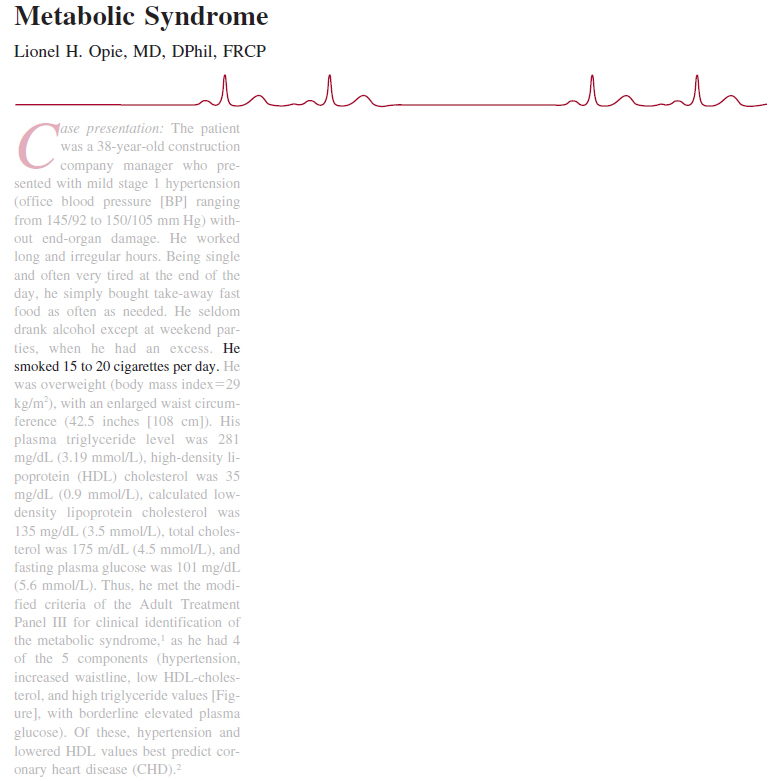 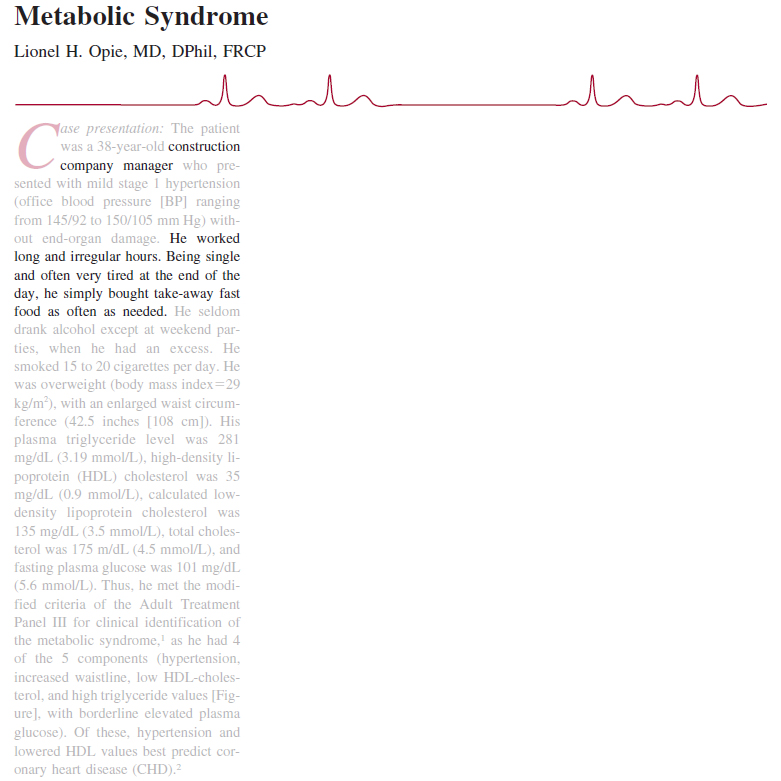 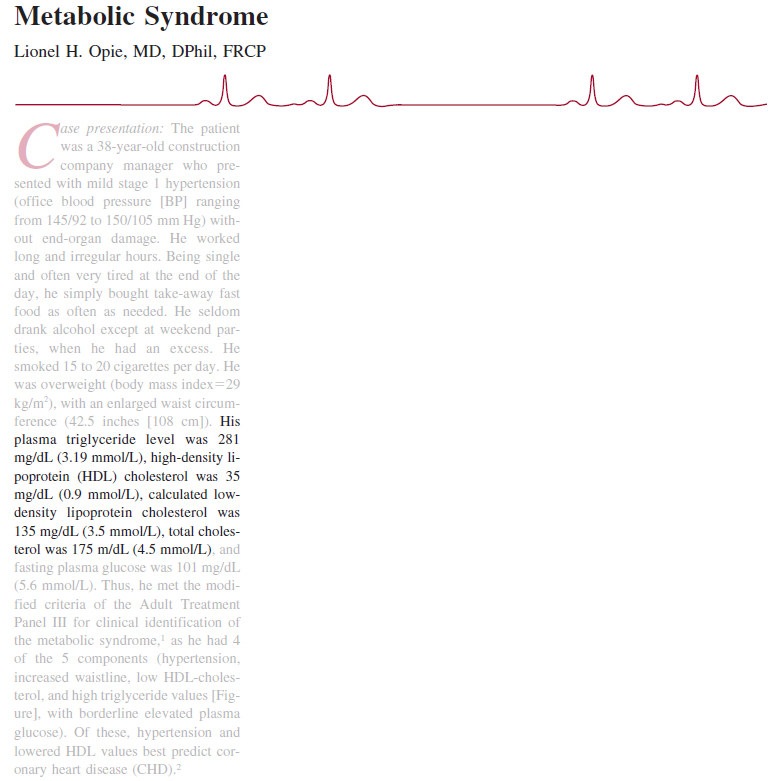 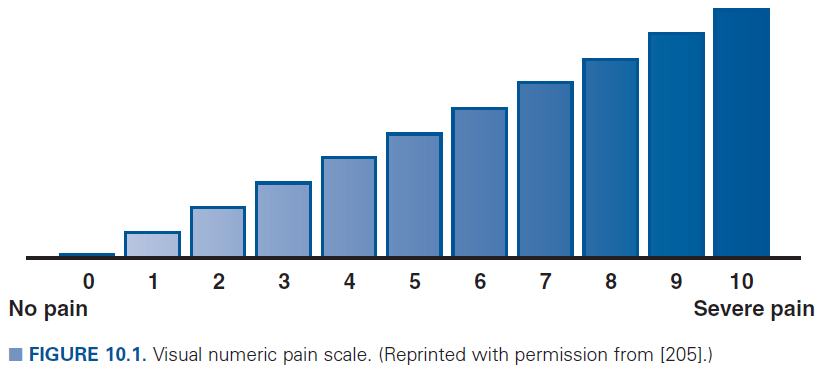 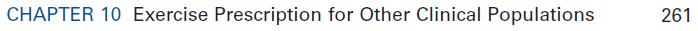 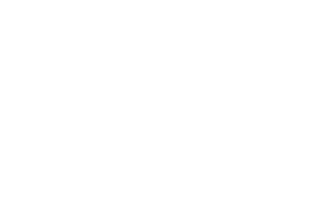 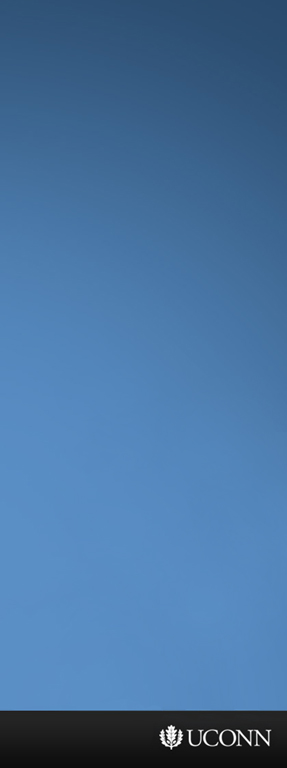 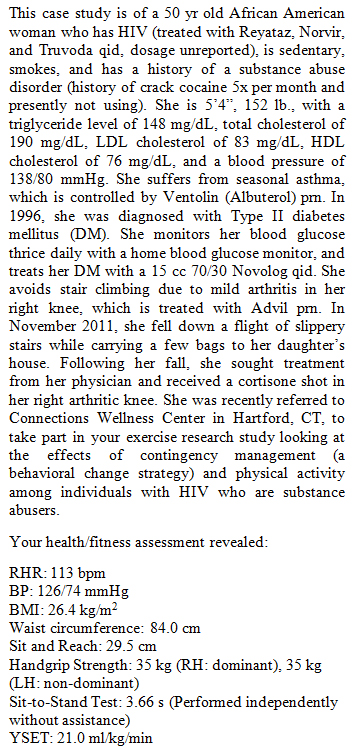 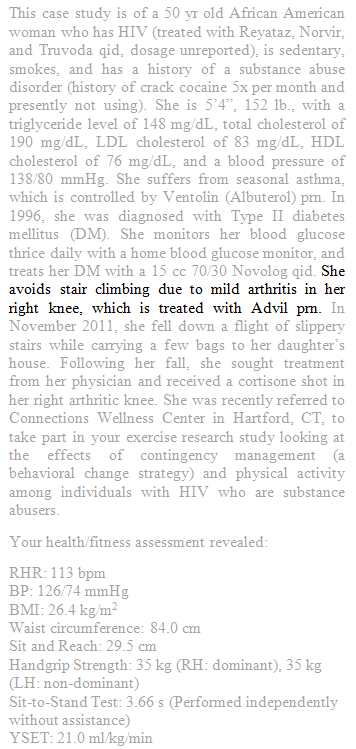 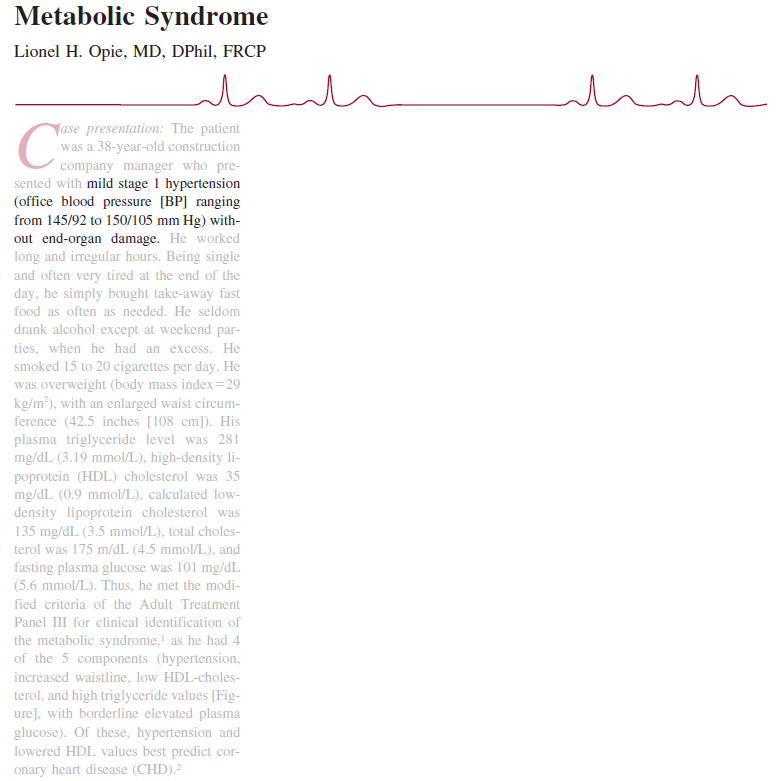 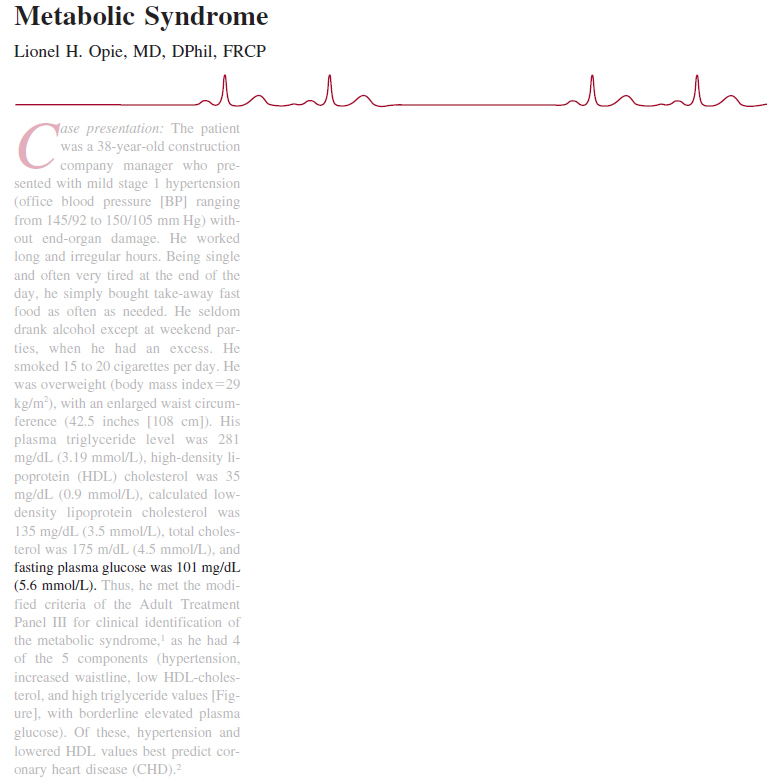 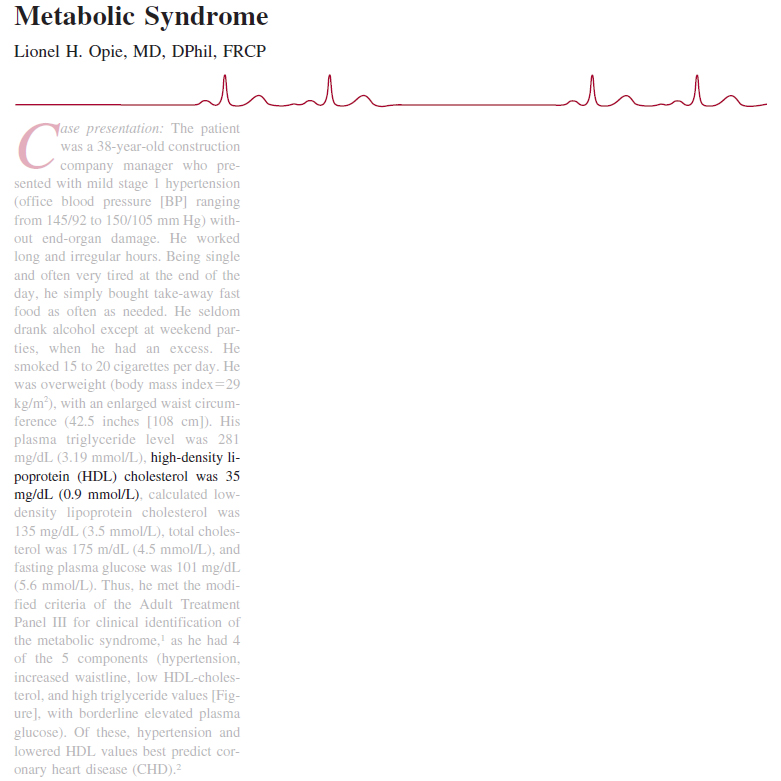 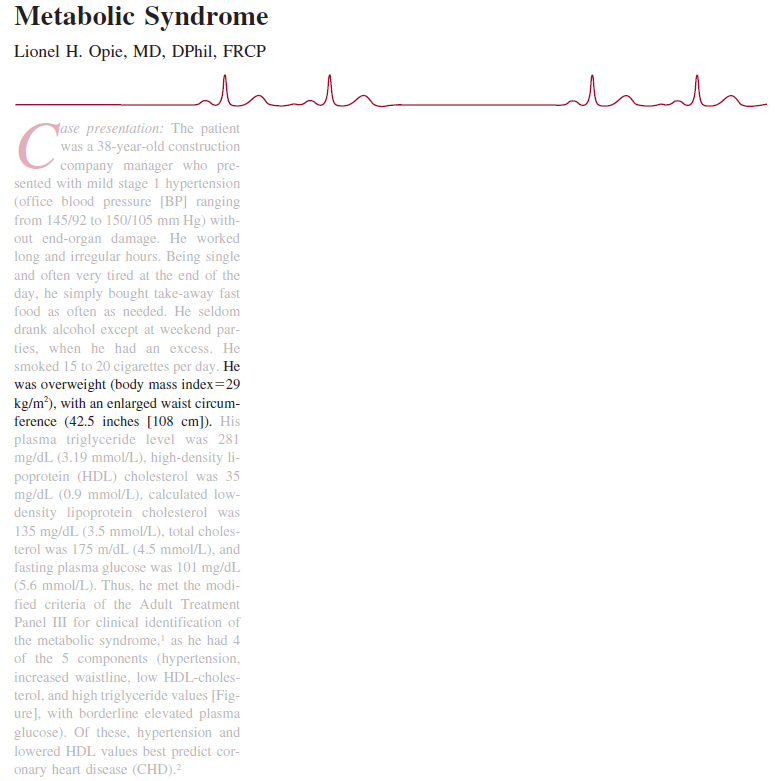 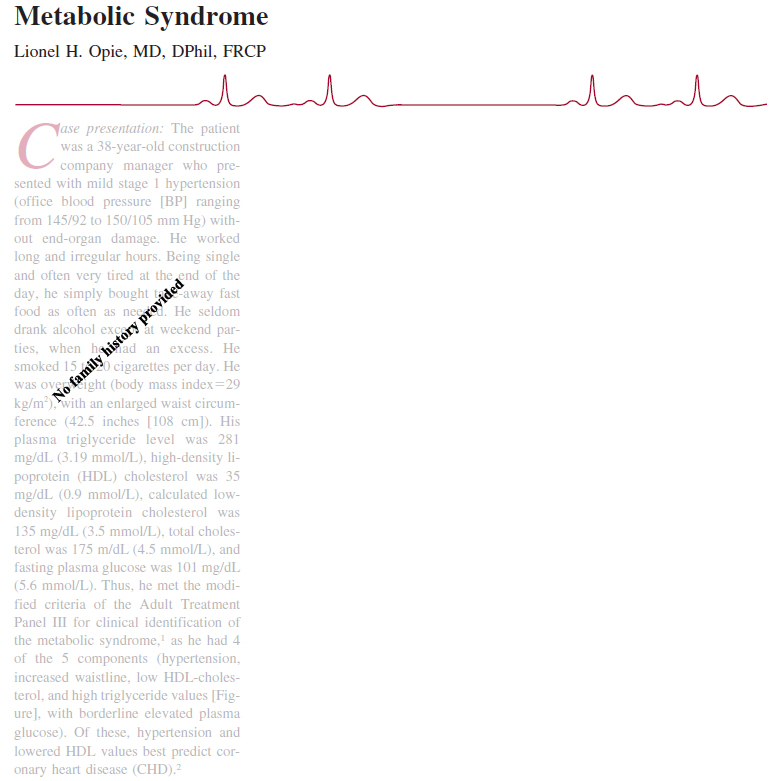 Pain is usually a major barrier to initiating and maintaining an exercise program, so the mode prescribed for each type of activity should be the least painful

During acute inflammation, strenuous exercises should be postponed until the flare has subsided
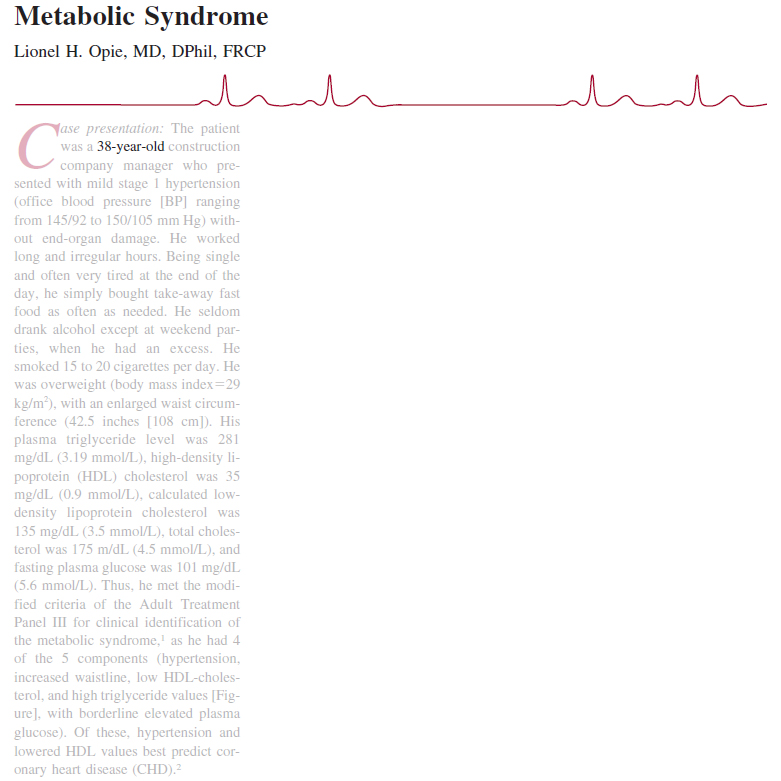 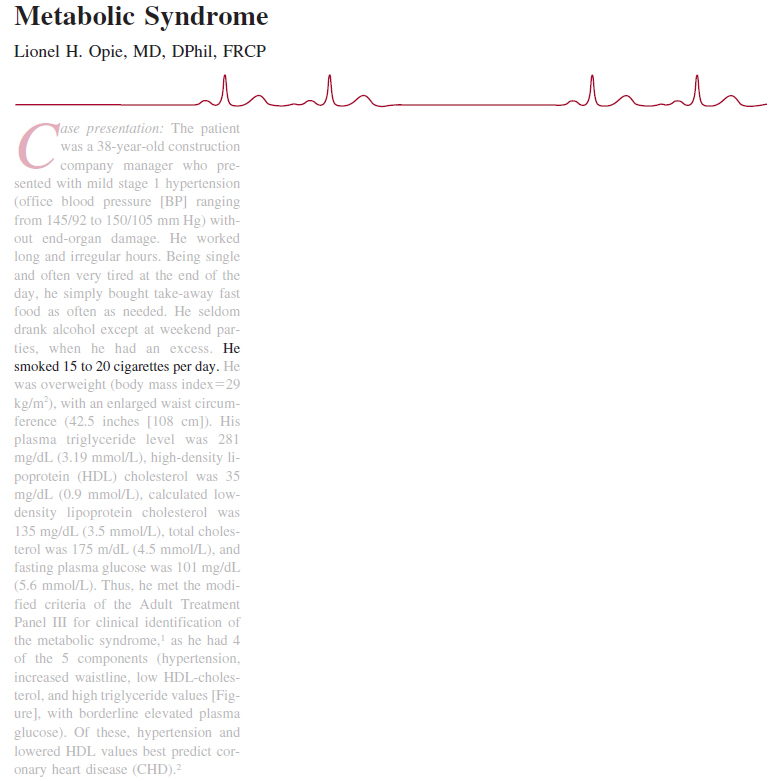 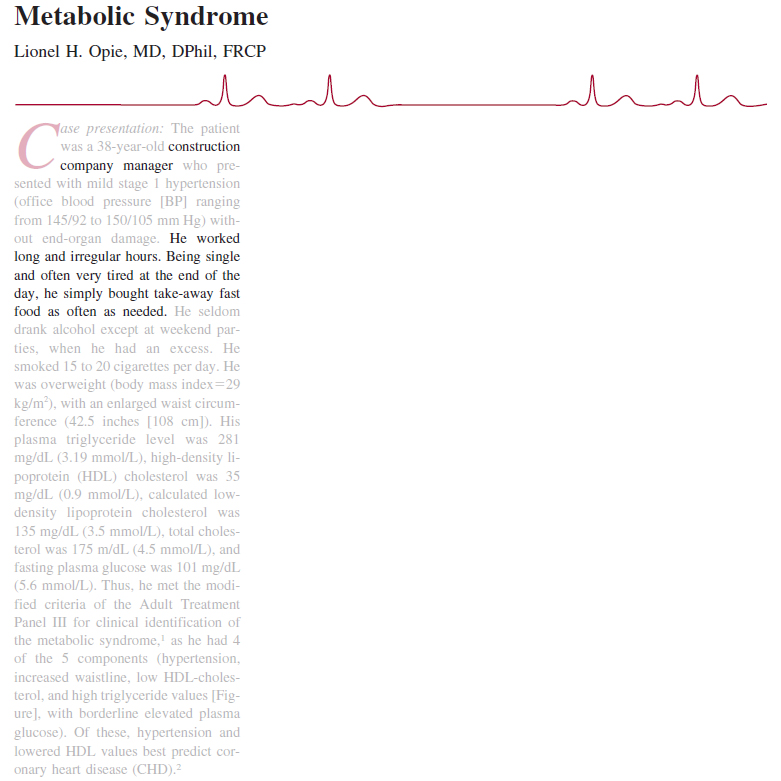 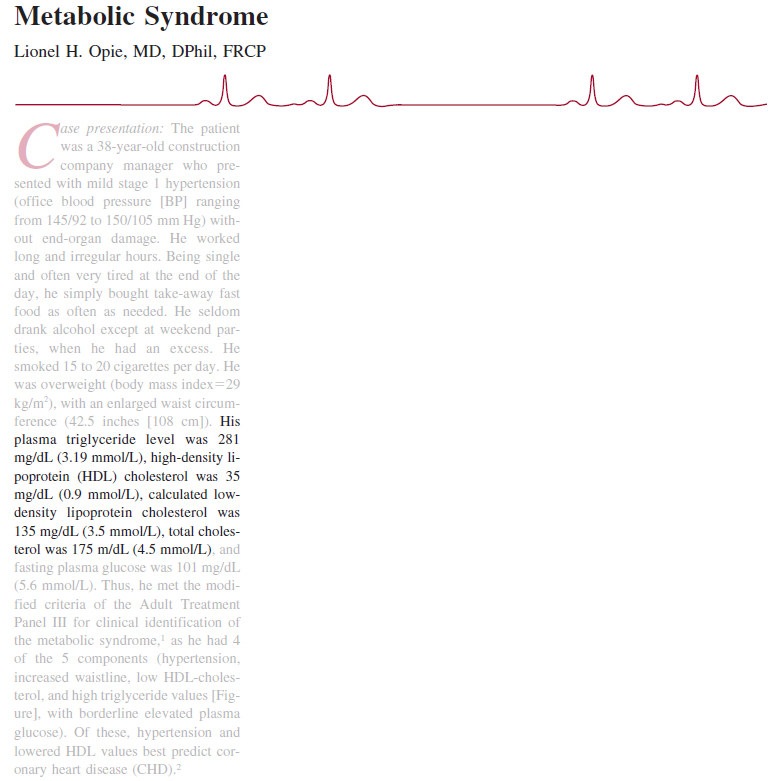 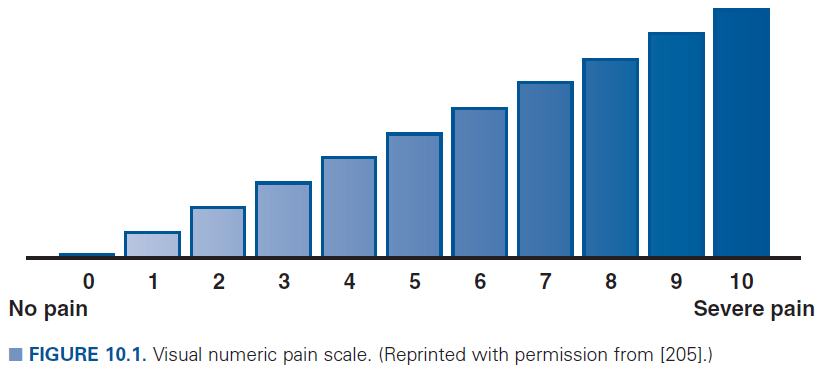 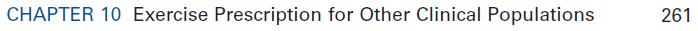 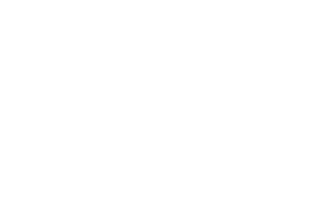 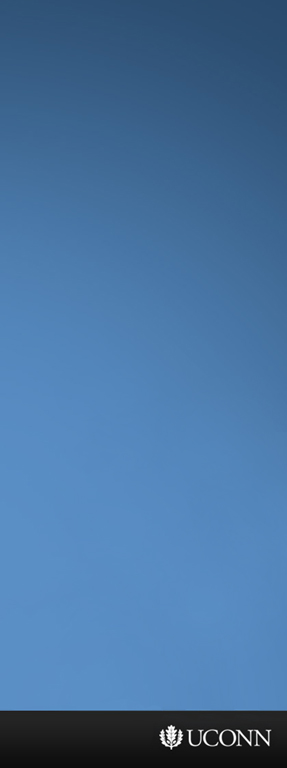 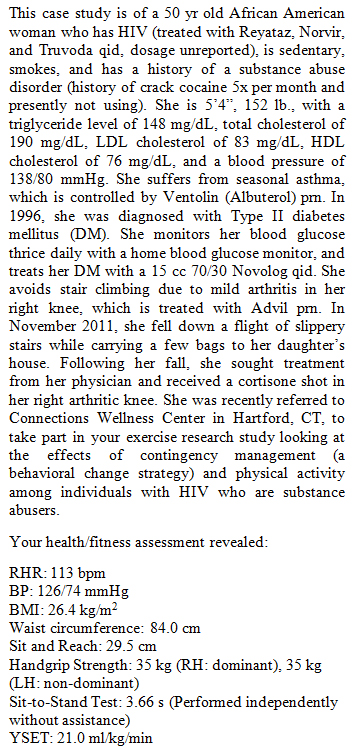 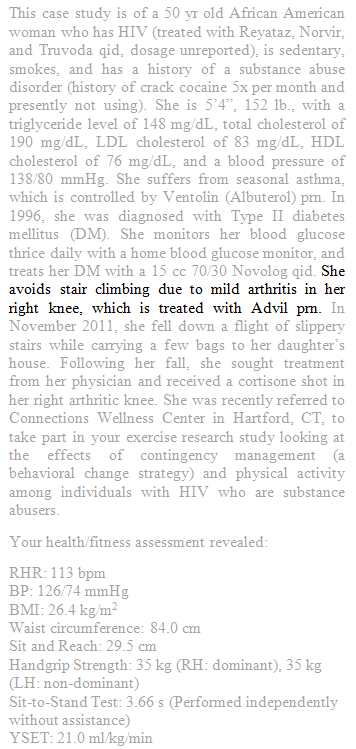 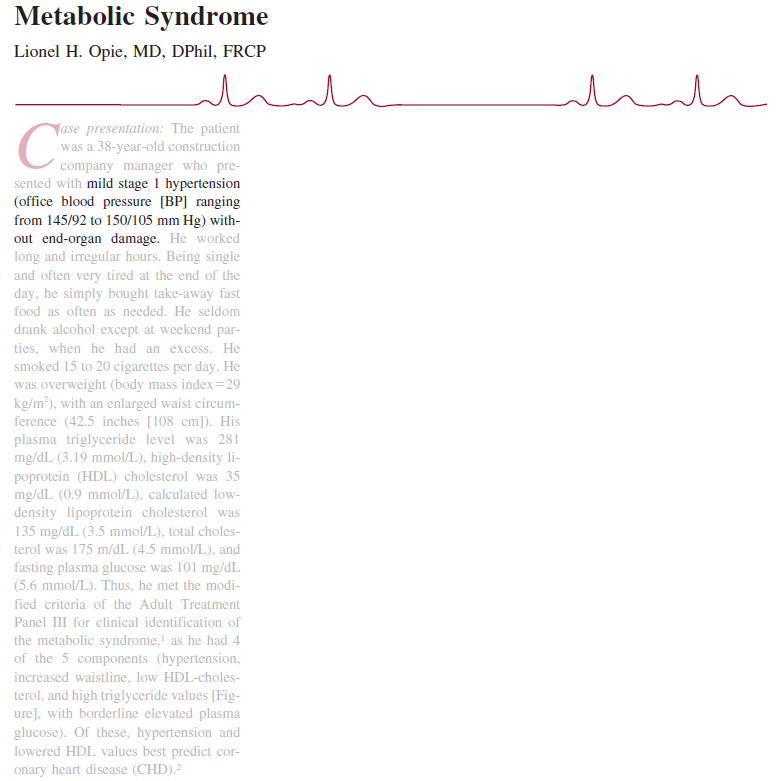 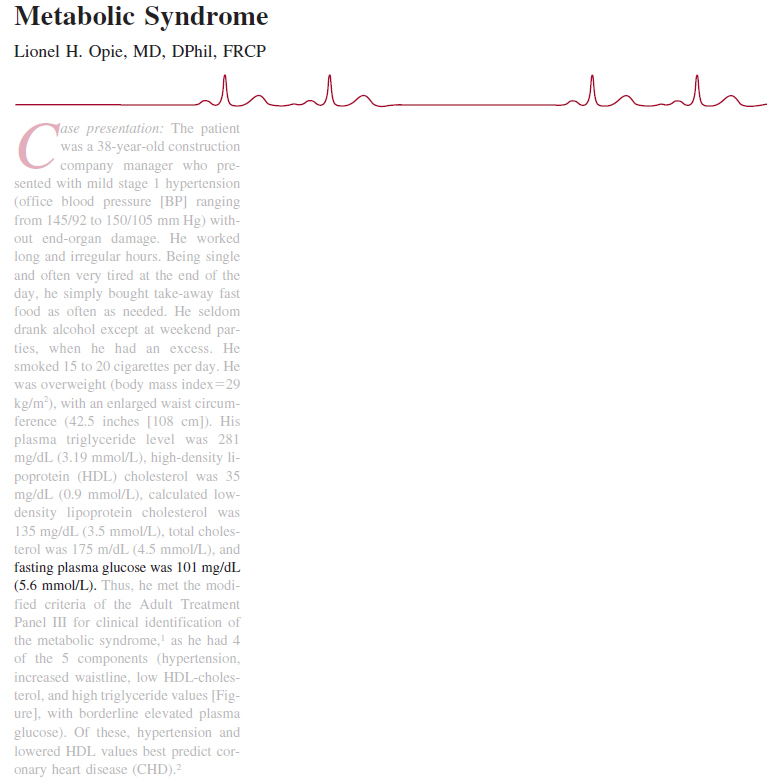 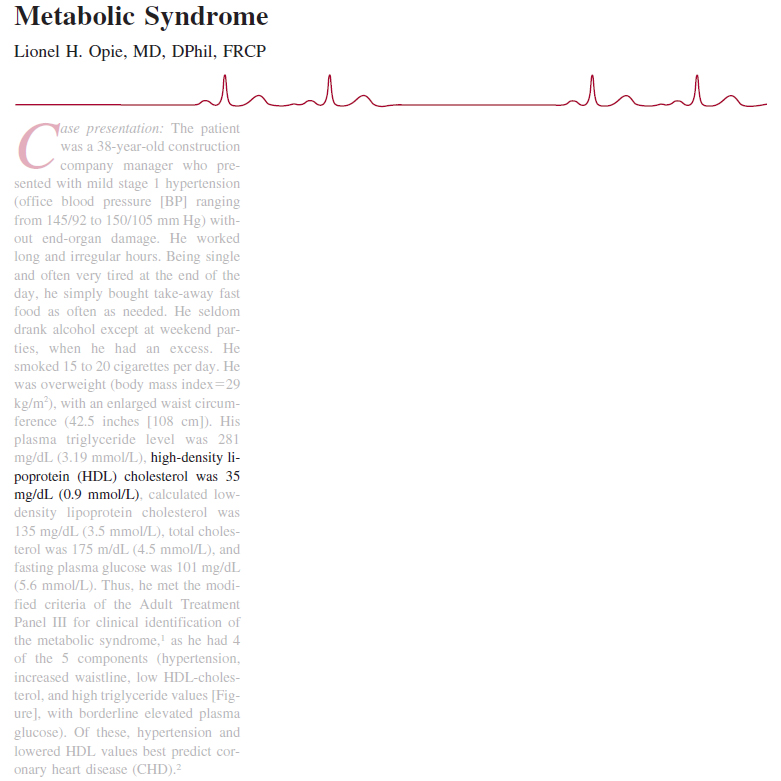 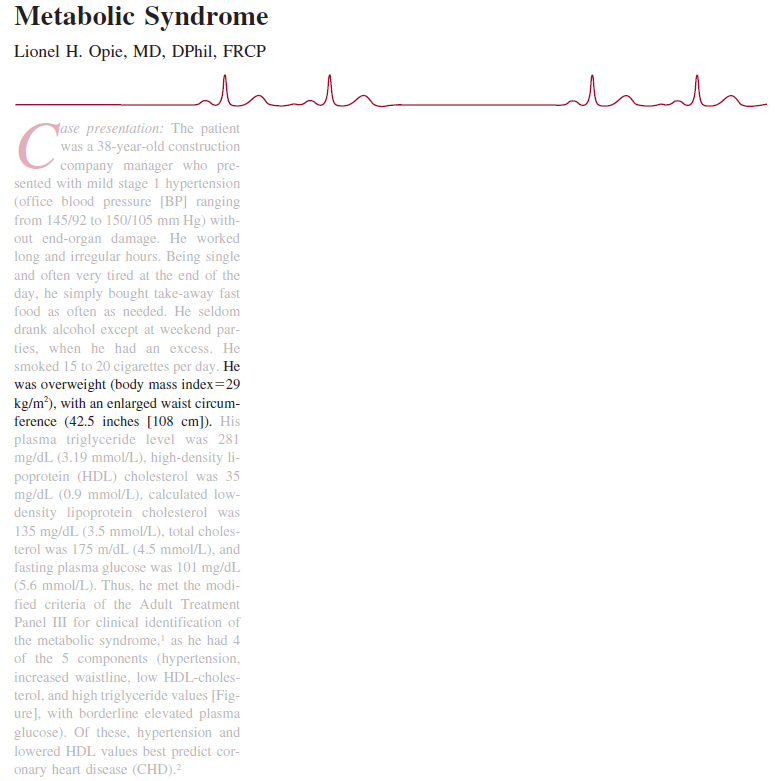 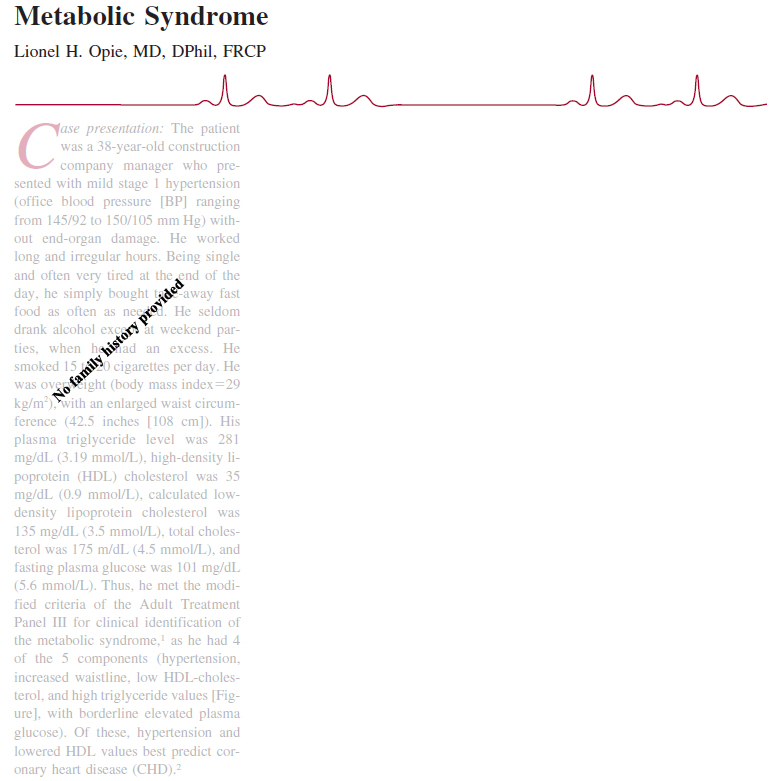 Pain is usually a major barrier to initiating and maintaining an exercise program, so the mode prescribed for each type of activity should be the least painful

During acute inflammation, strenuous exercises should be postponed until the flare has subsided

Gentle alternative activities may still be performed during these times, focusing on moving joints through their full range of motion
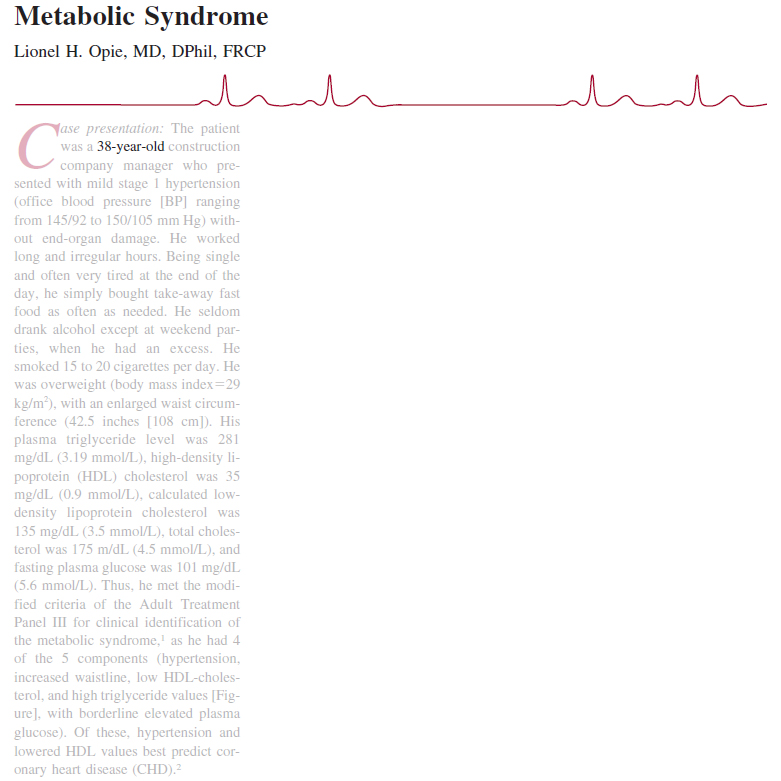 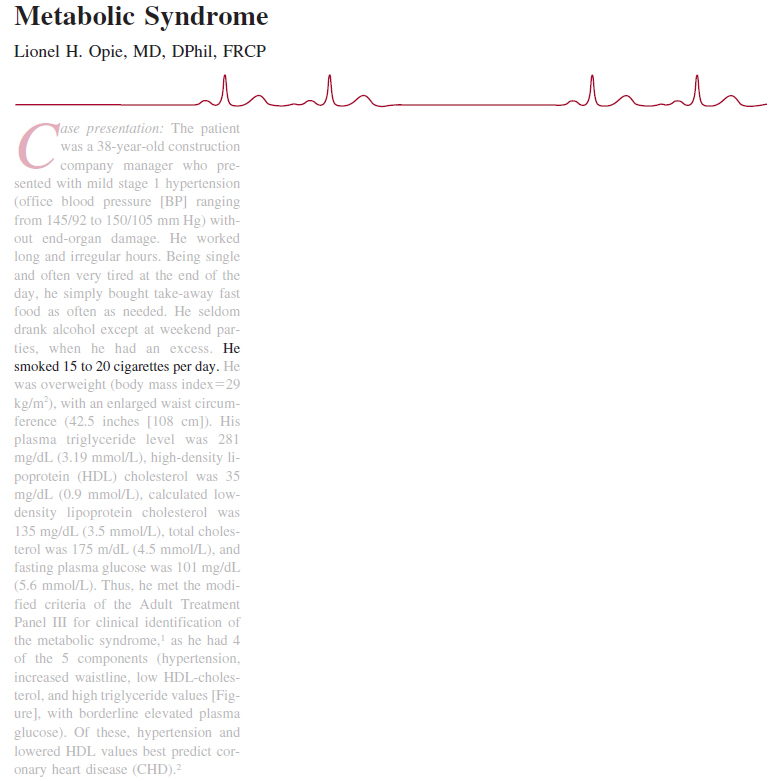 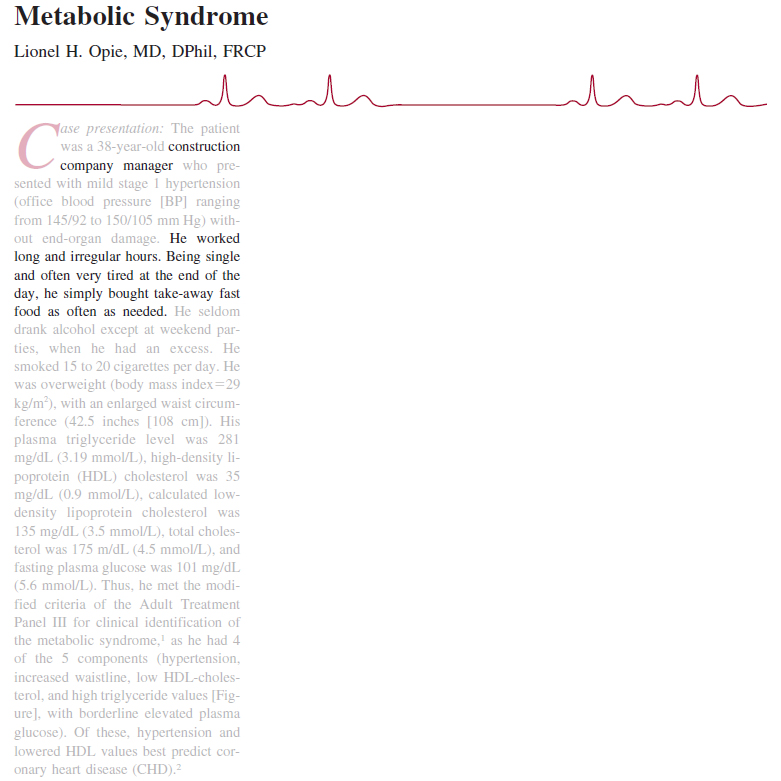 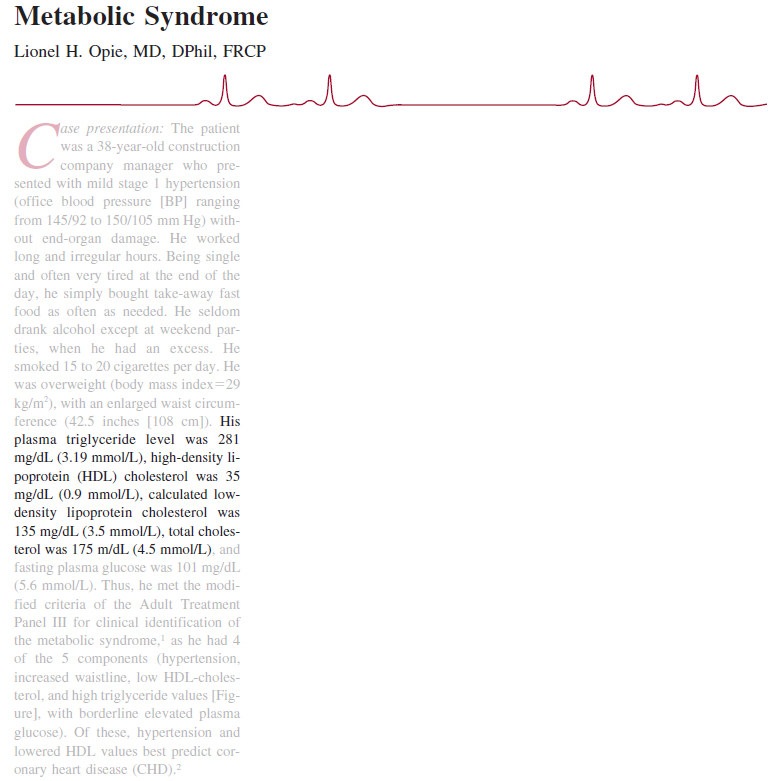 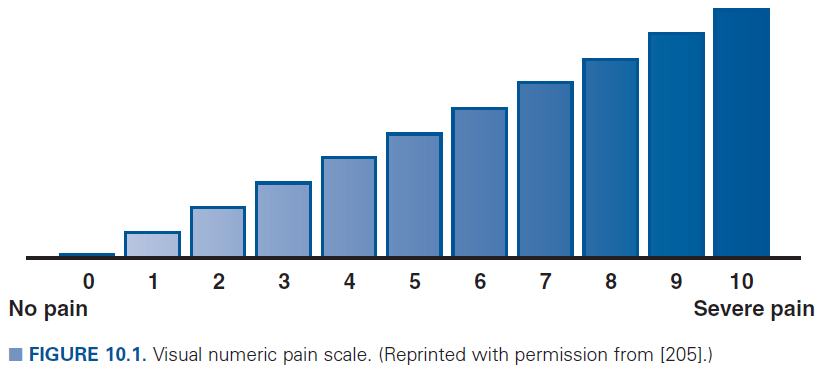 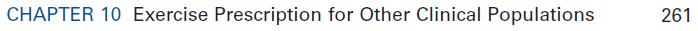 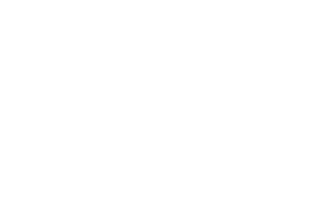 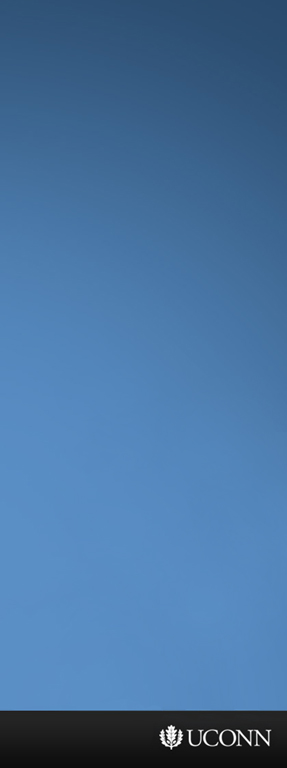 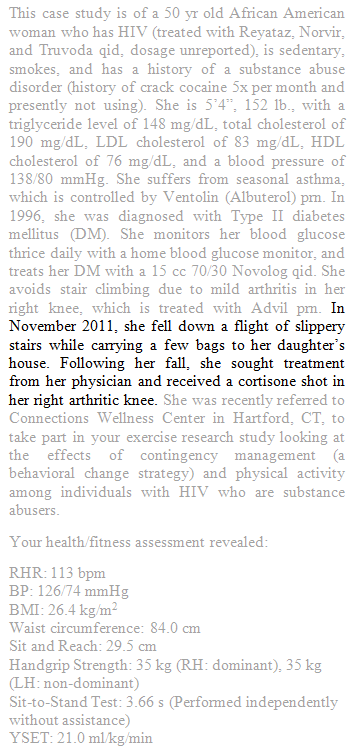 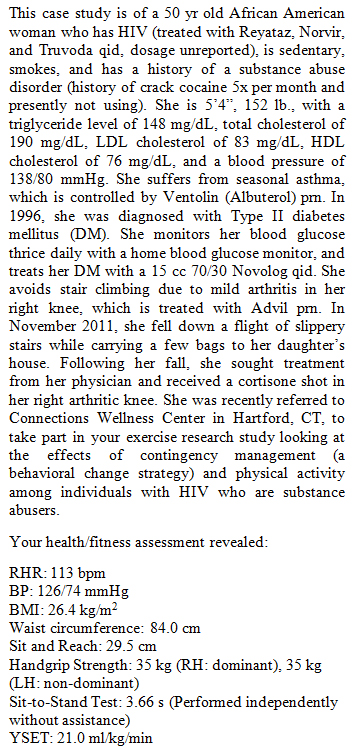 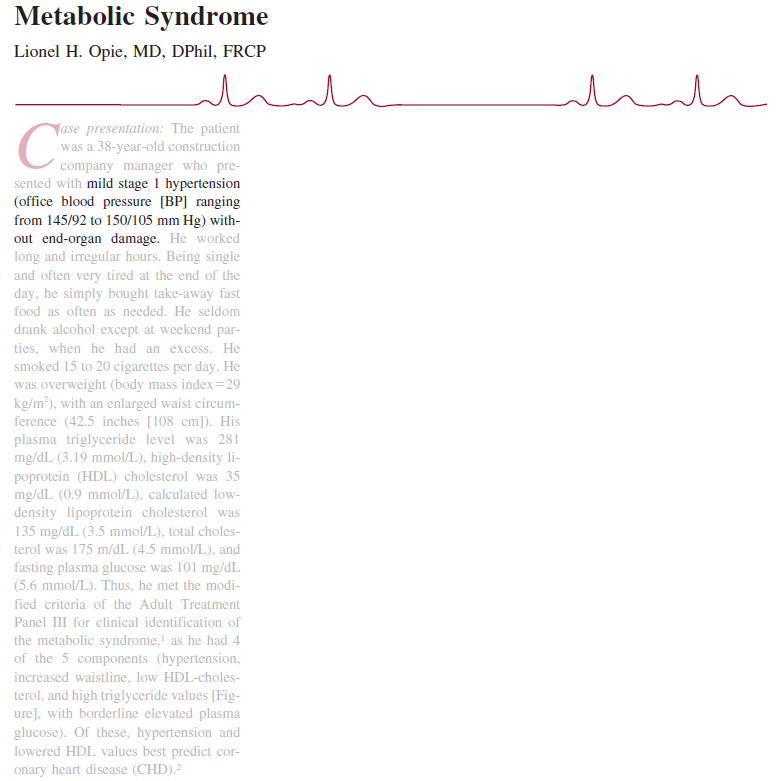 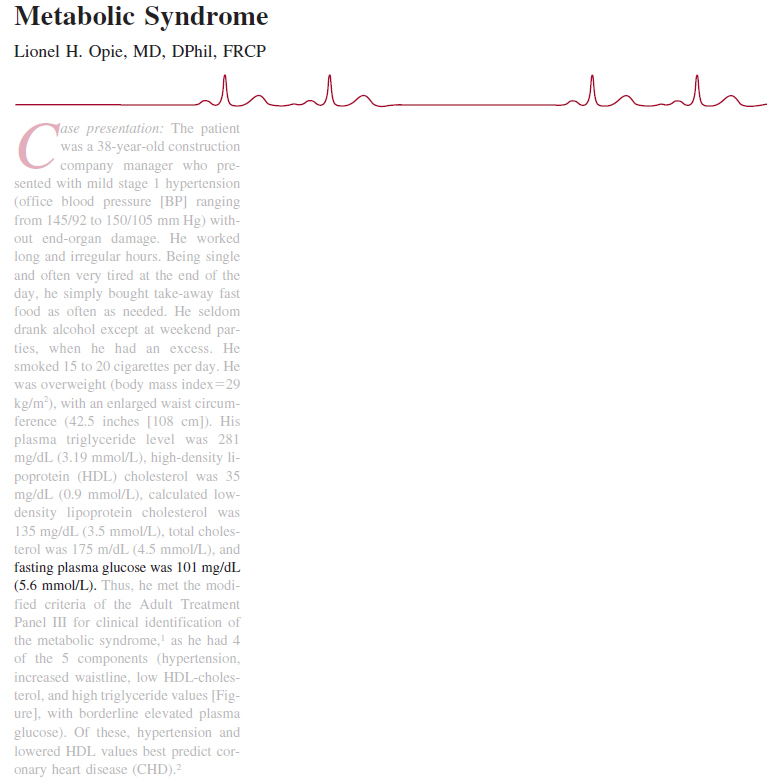 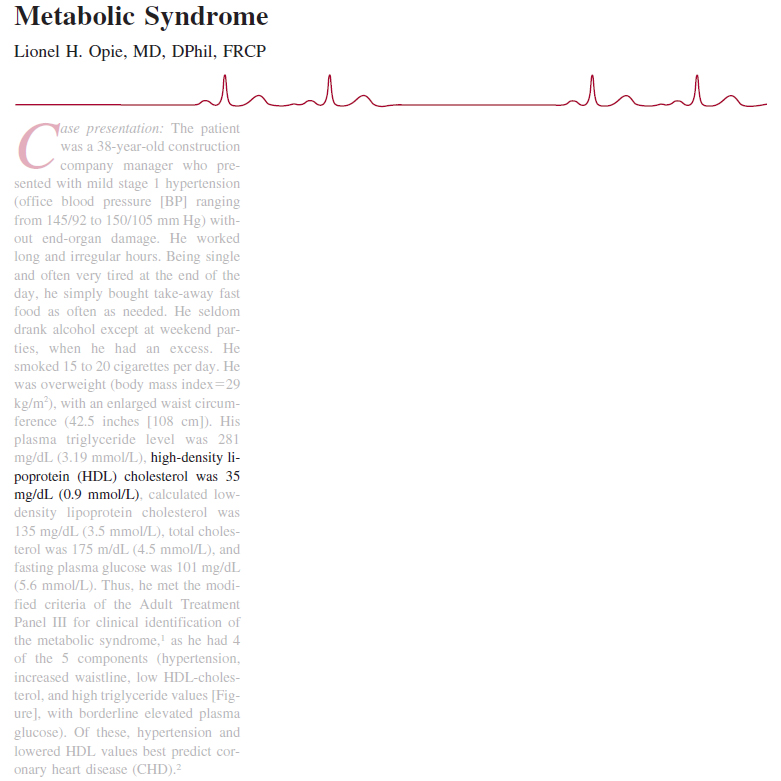 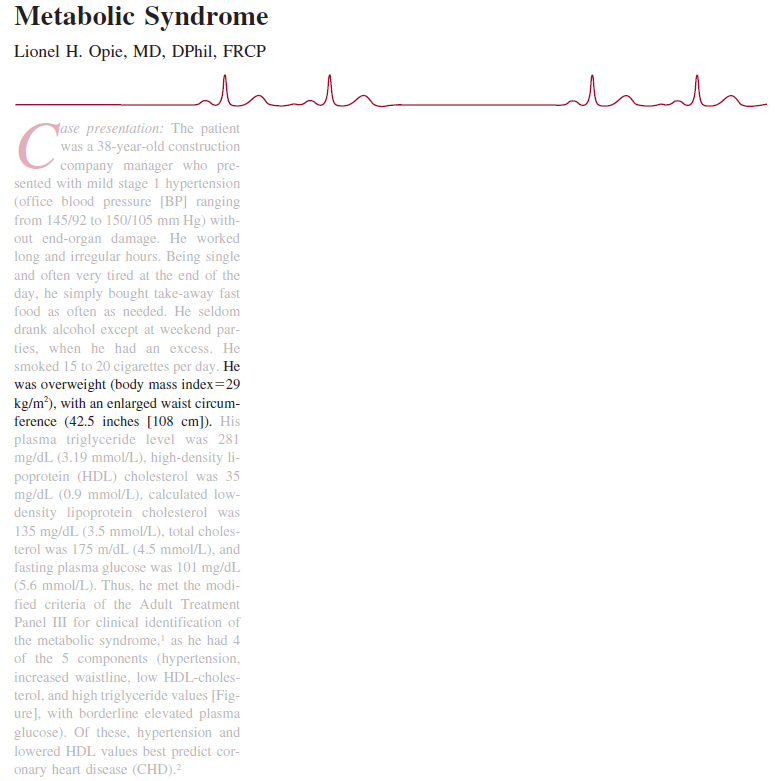 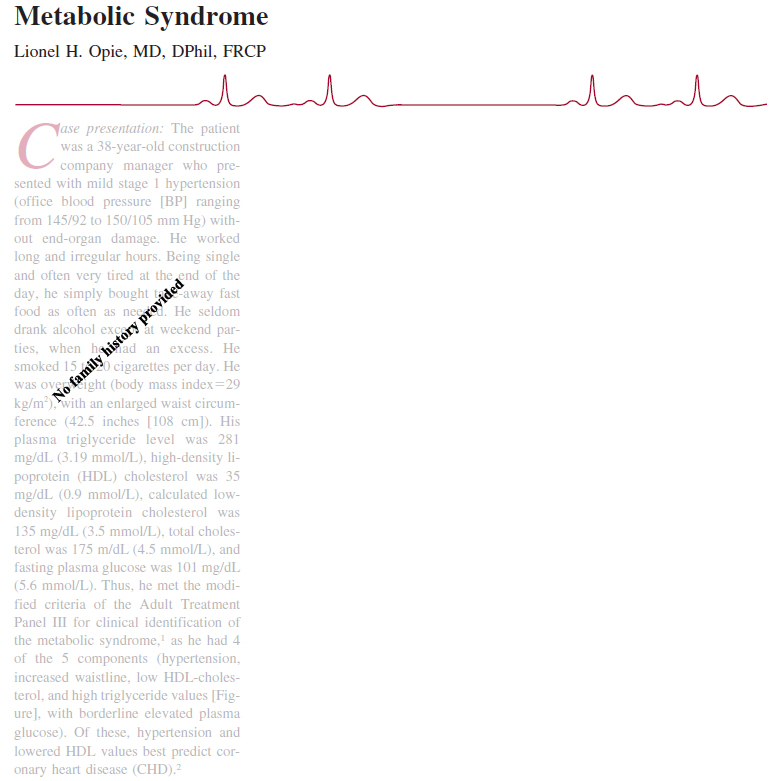 This particular patient may have  more severe limitations in her arthritis, compounded by her injury
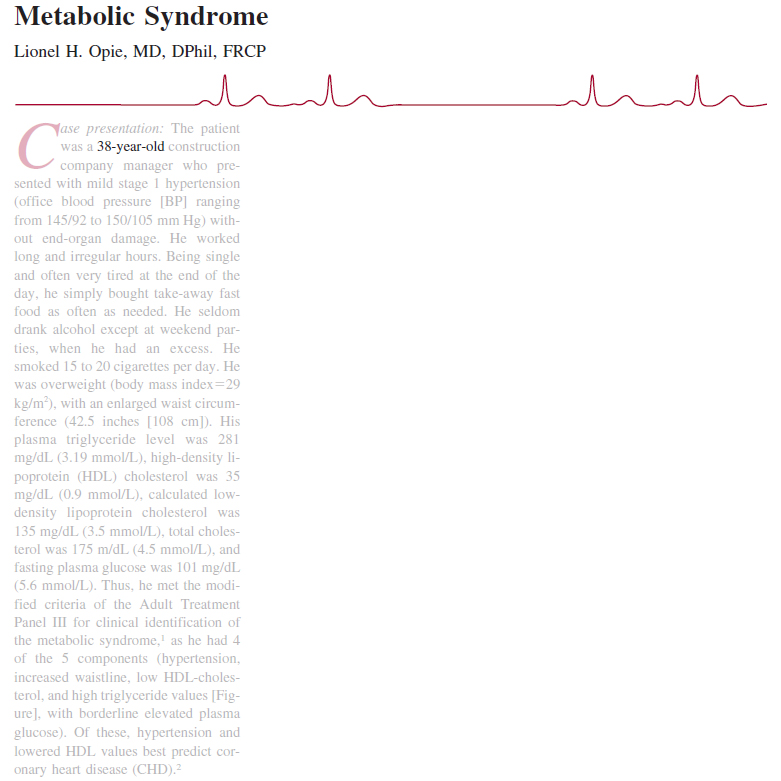 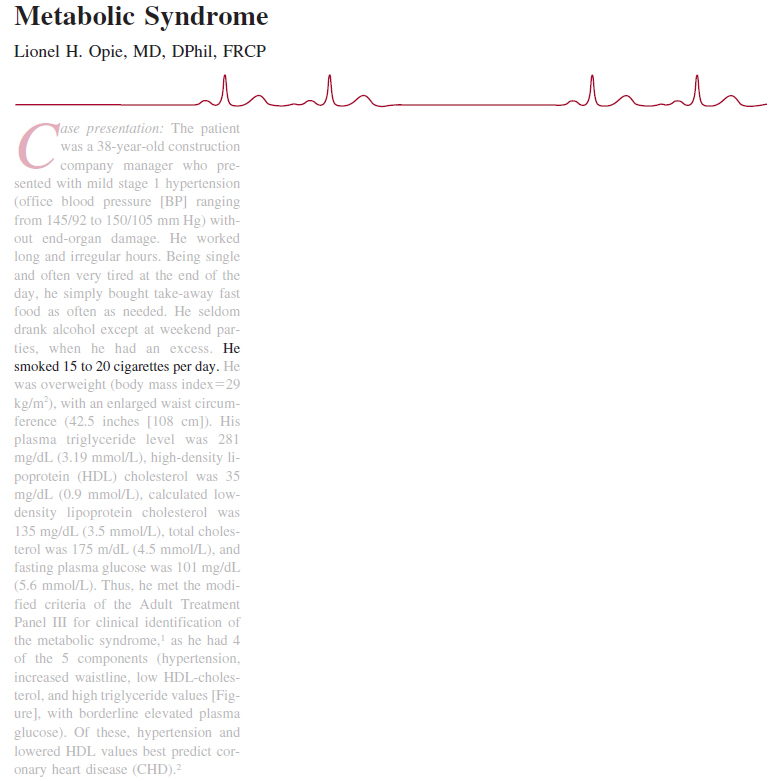 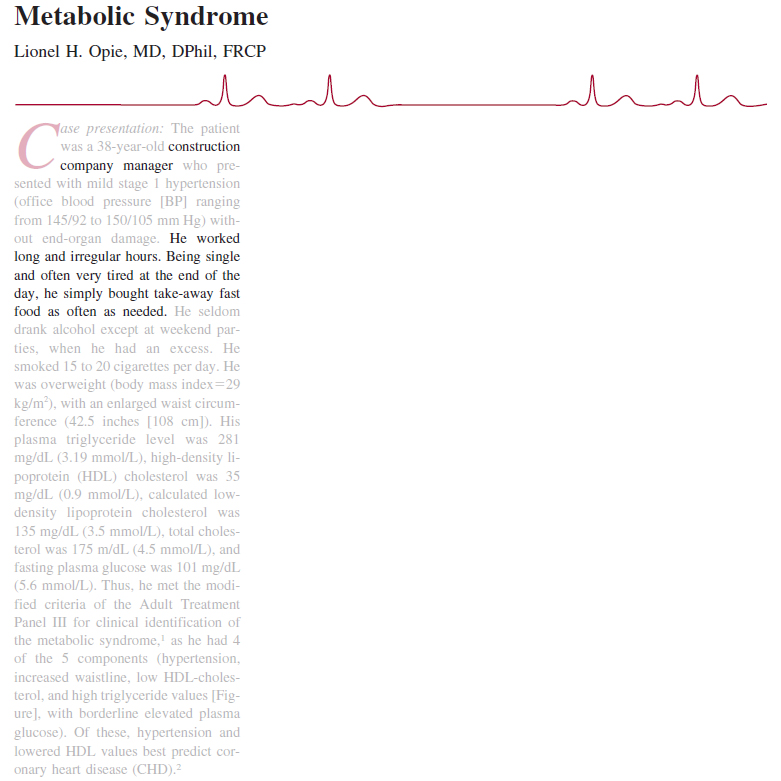 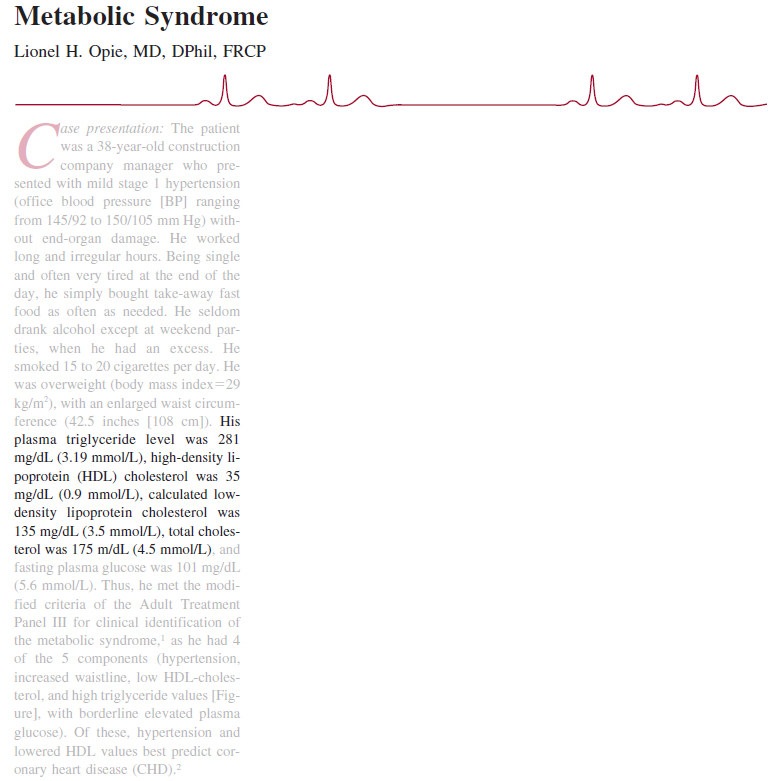 GETP9, pg. 261-263
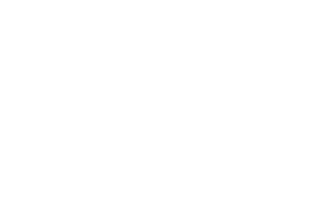 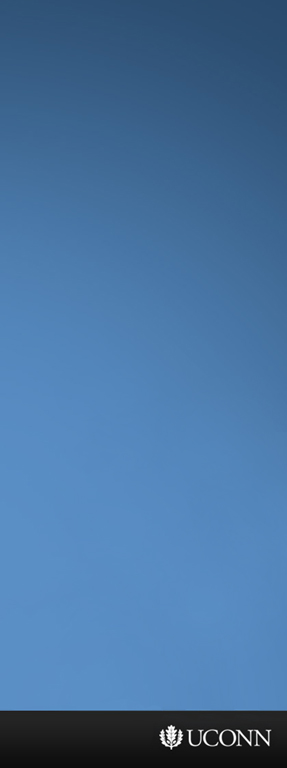 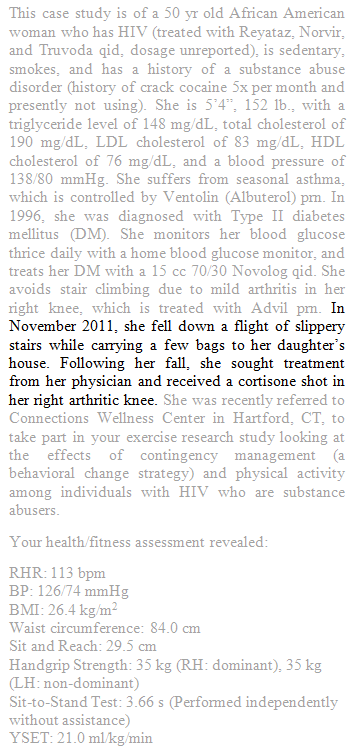 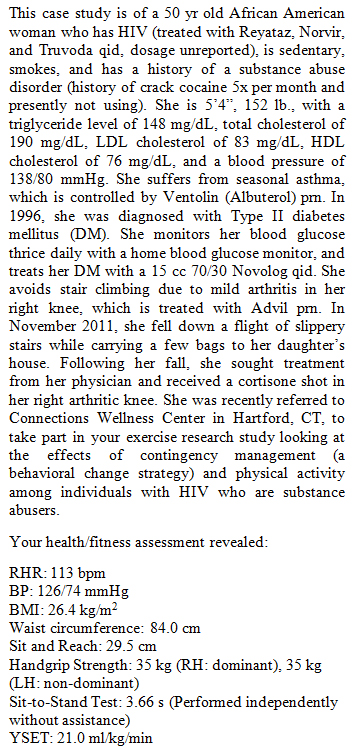 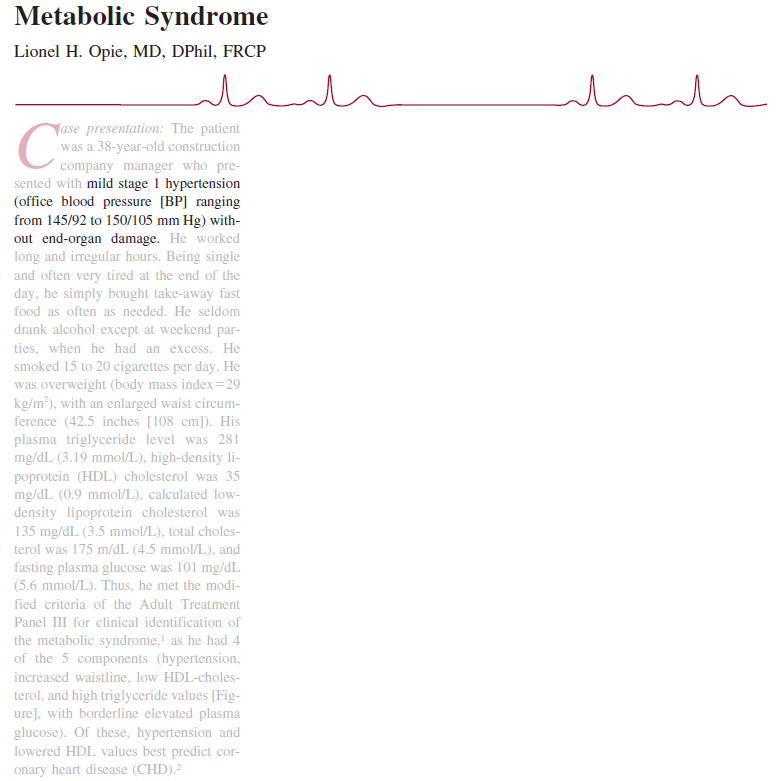 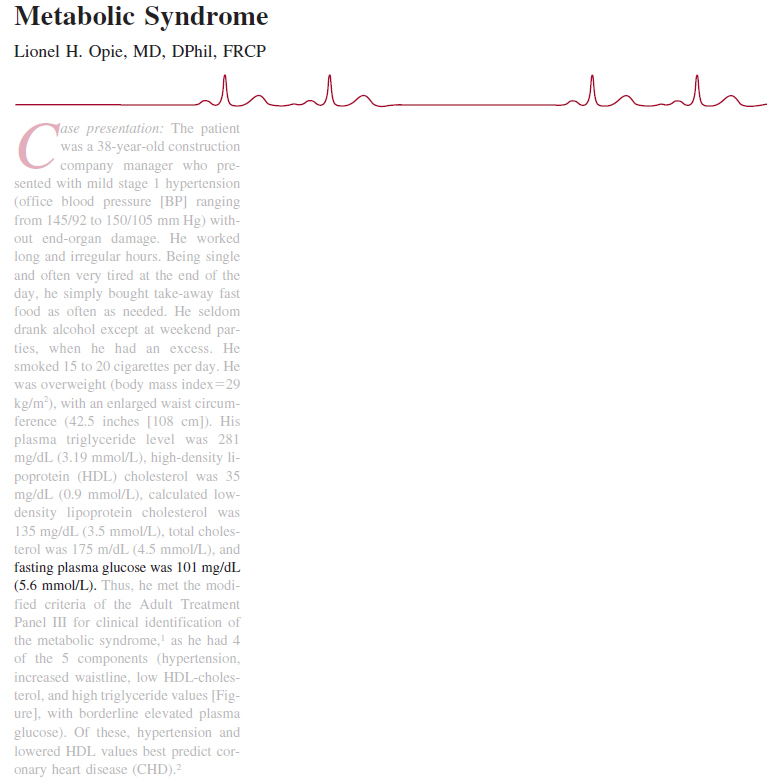 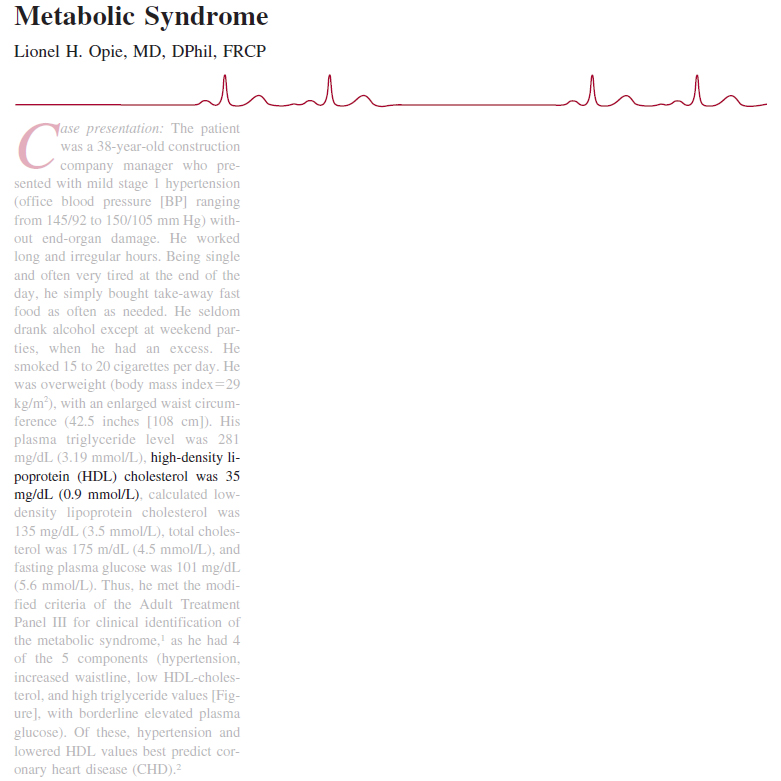 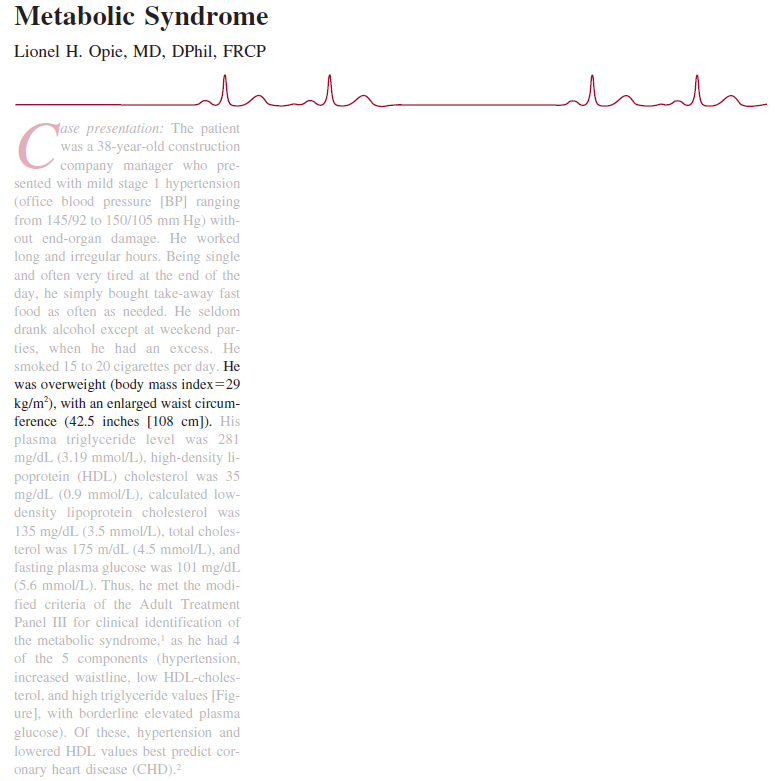 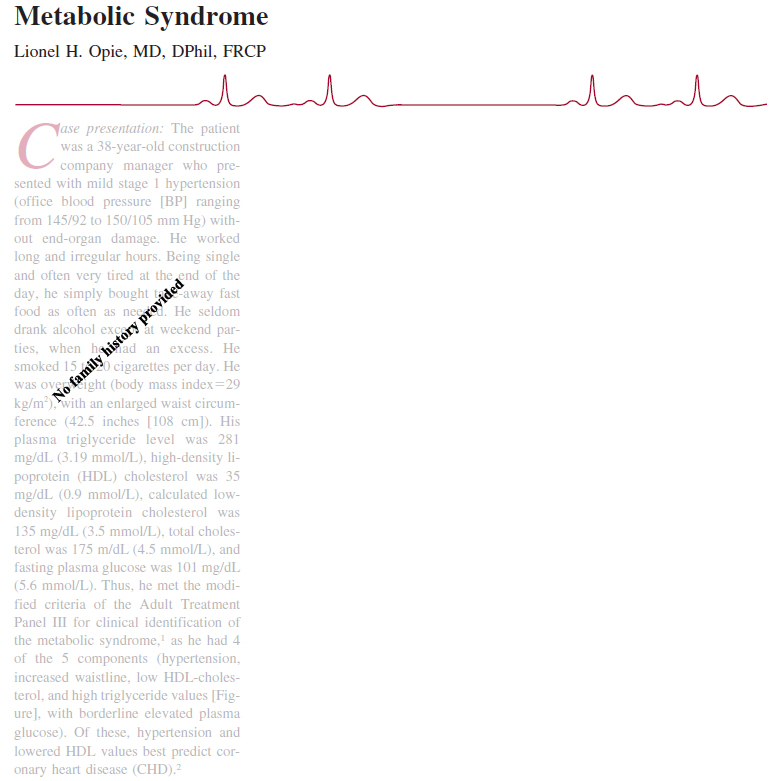 This particular patient may have  more severe limitations in her arthritis, compounded by her injury

More conservative interim goals may be appropriate in which she is encouraged to perform whichever physical activities she can without pain
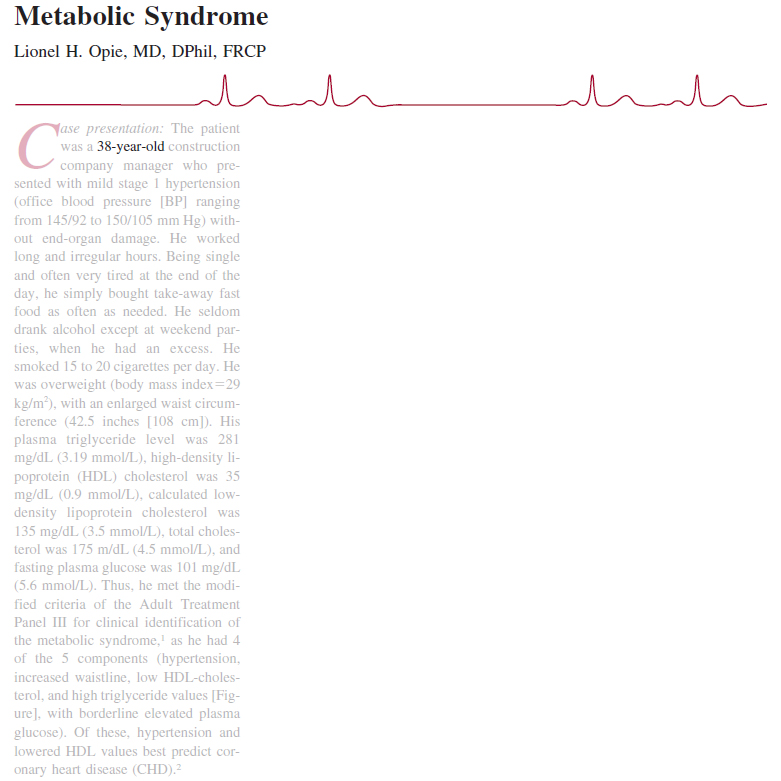 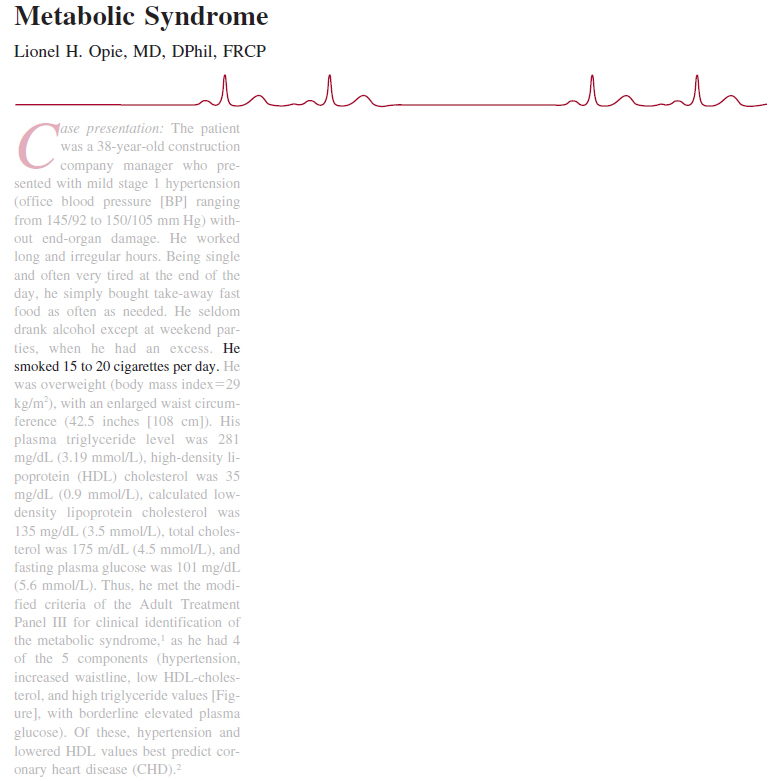 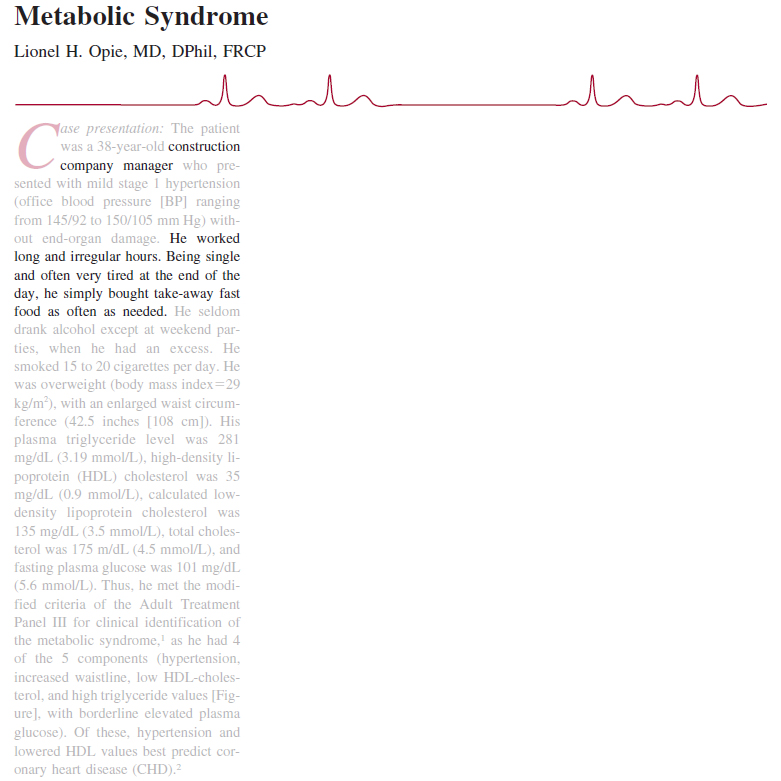 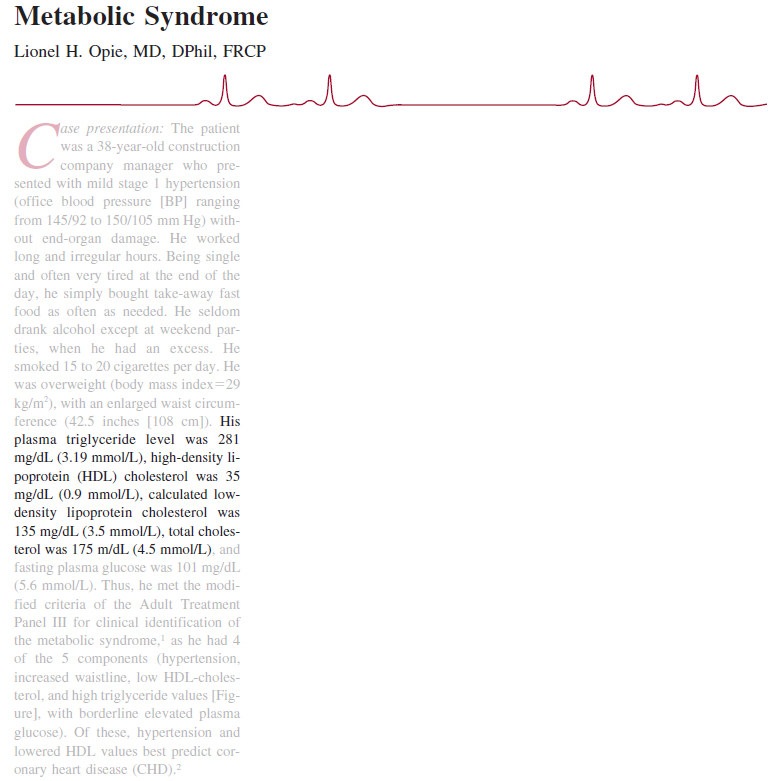 GETP9, pg. 261-263
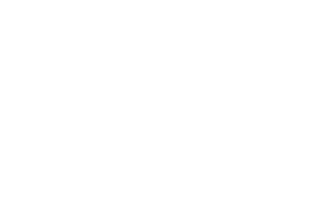 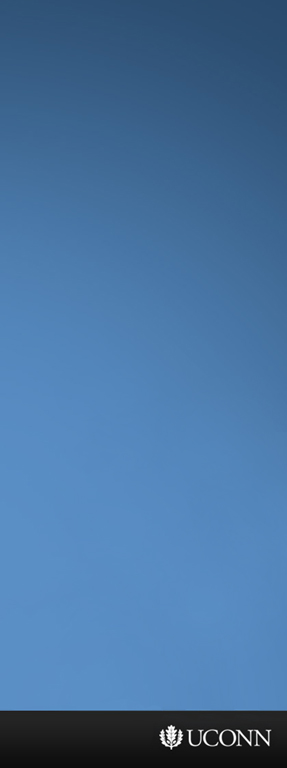 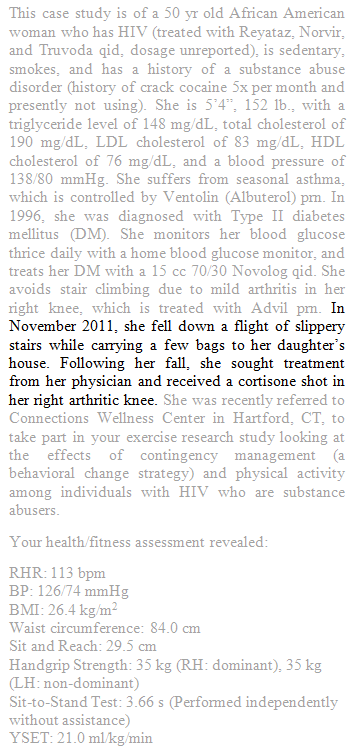 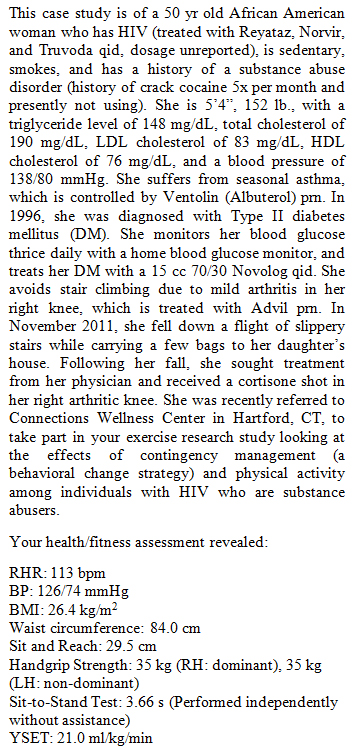 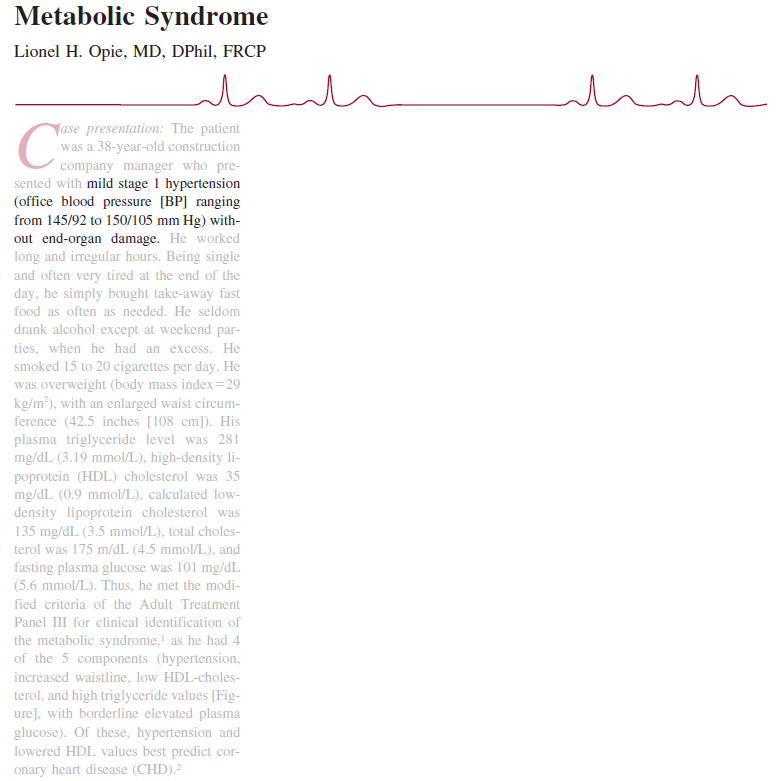 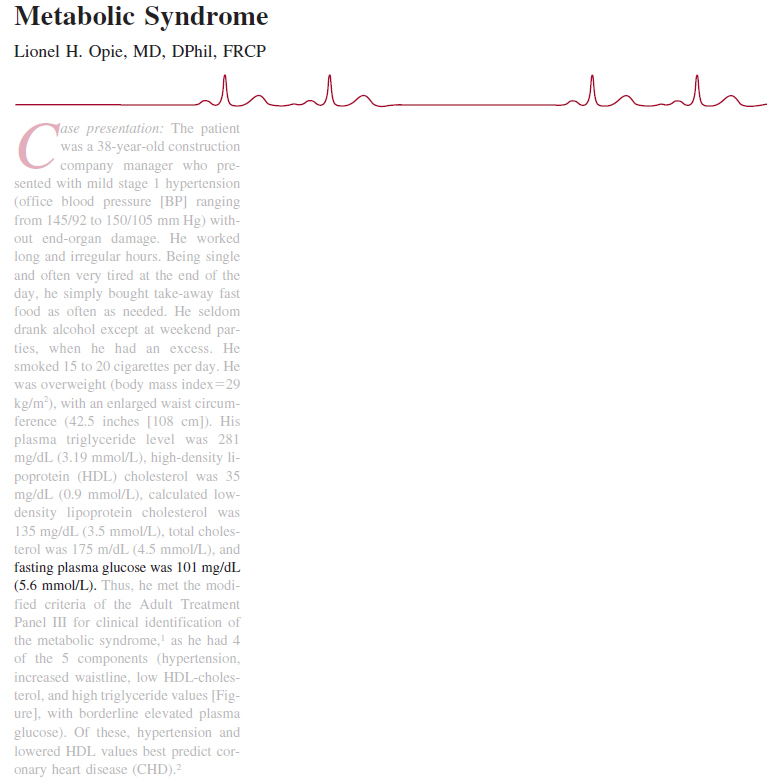 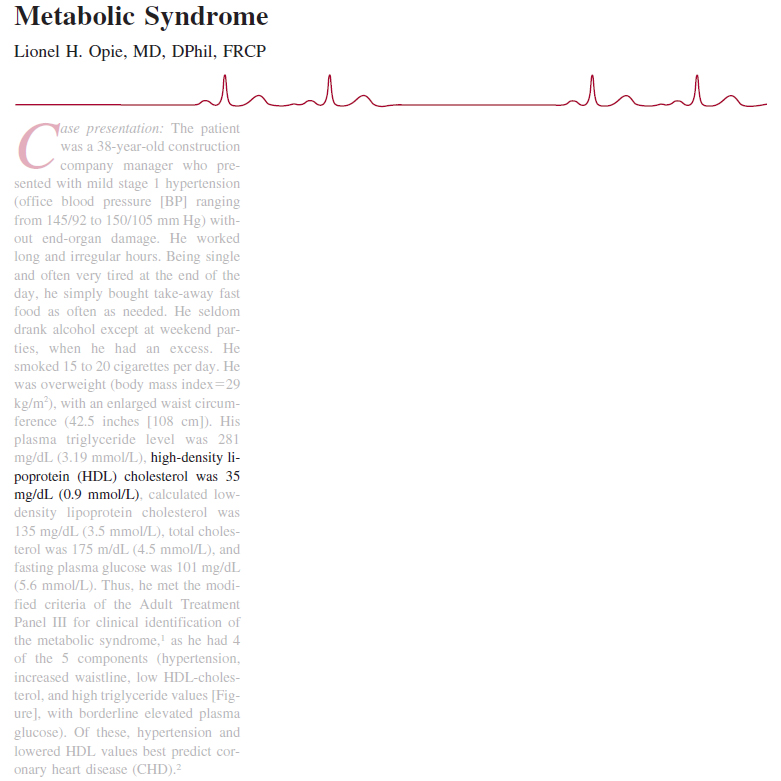 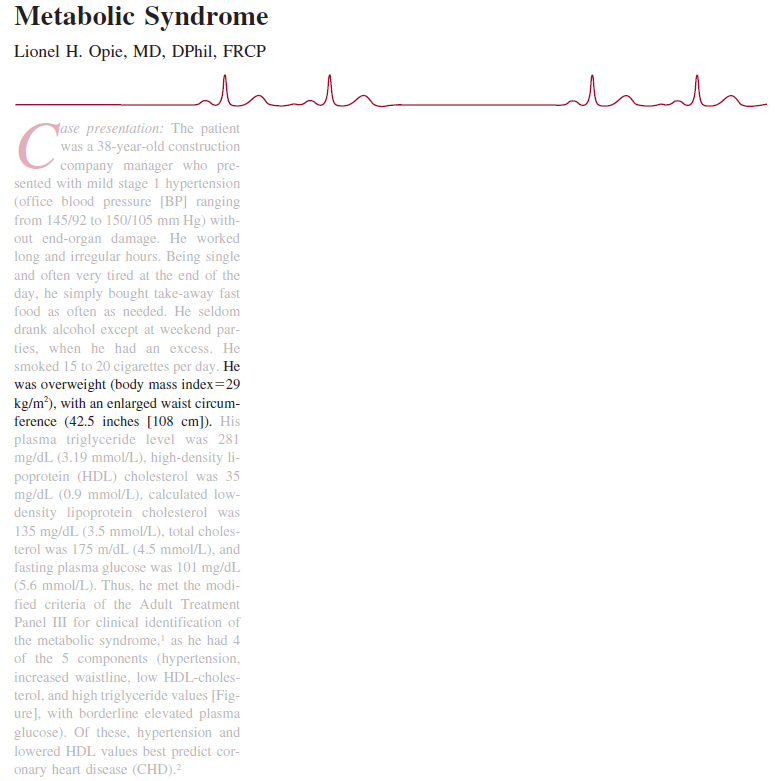 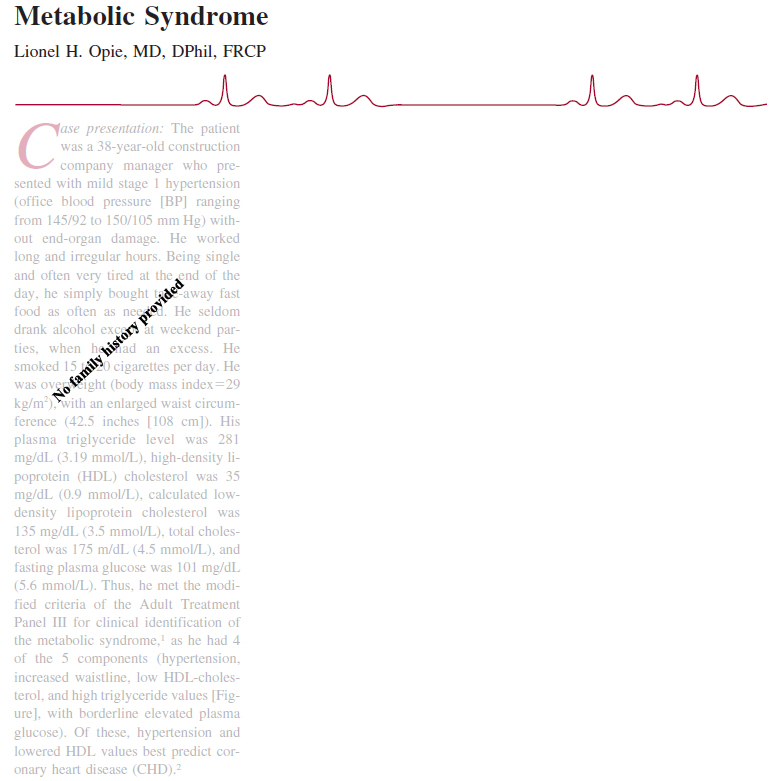 This particular patient may have  more severe limitations in her arthritis, compounded by her injury

More conservative interim goals may be appropriate in which she is encouraged to perform whichever physical activities she can without pain

She should be informed that a small amount of discomfort in the working muscles/joints during and immediately she exercises is to be expected
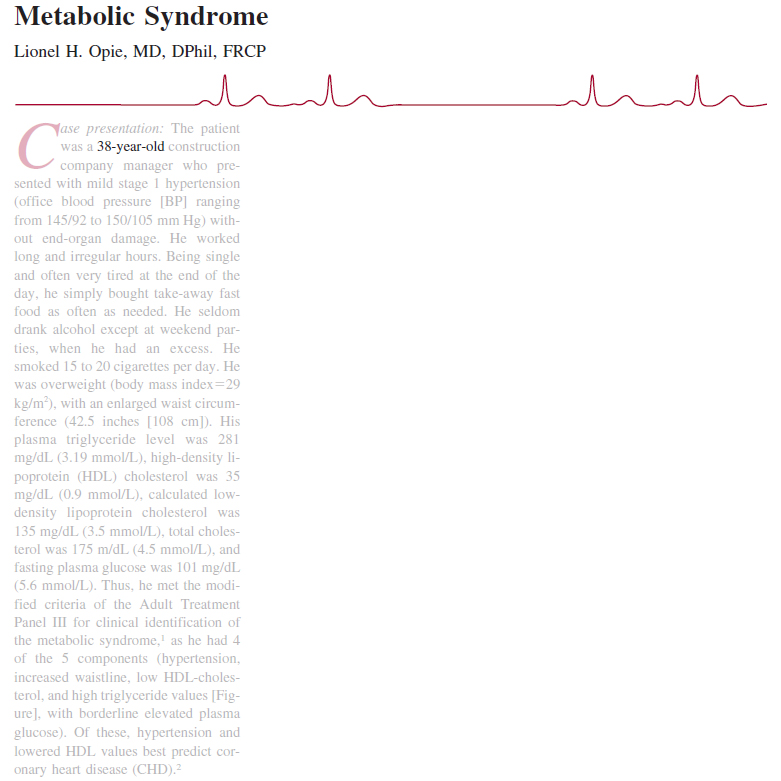 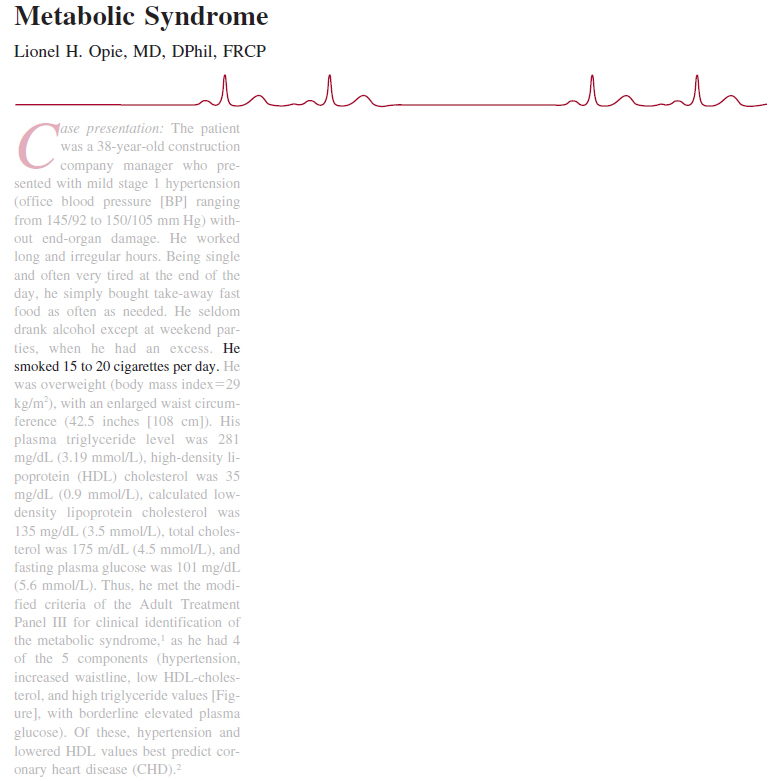 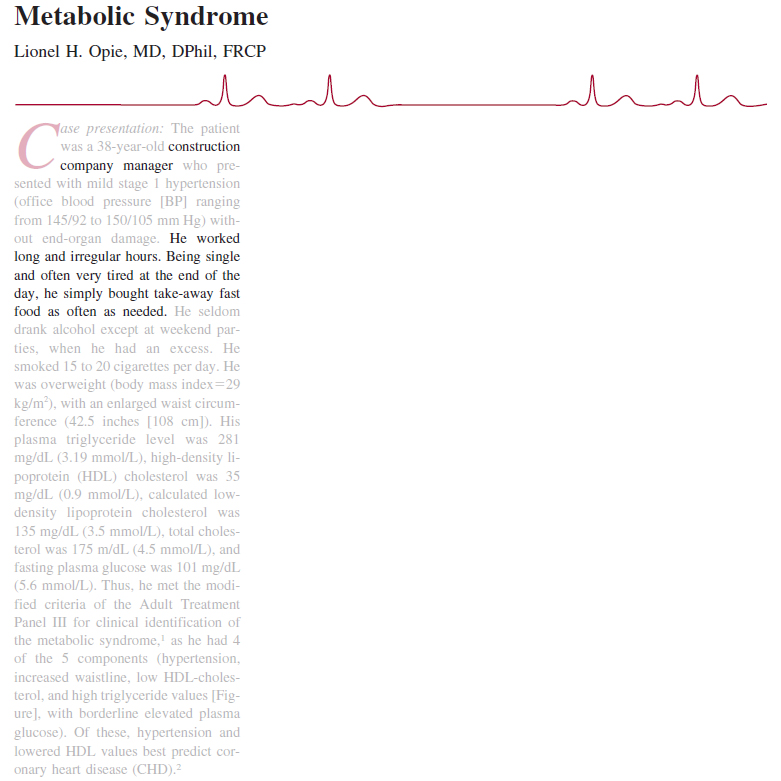 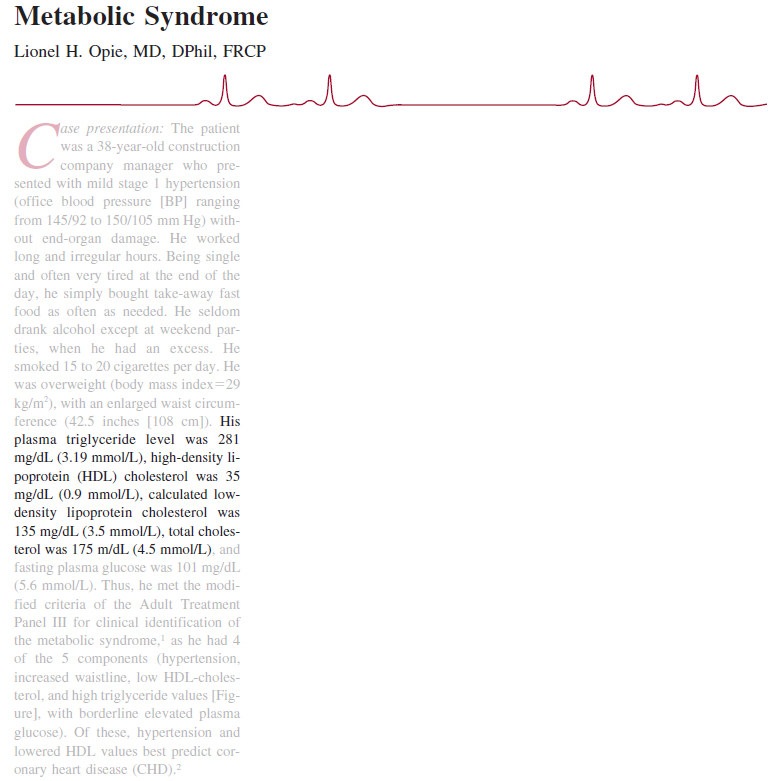 GETP9, pg. 261-263
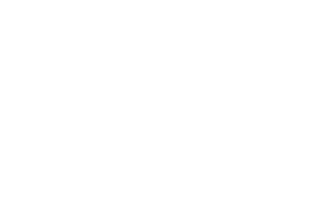 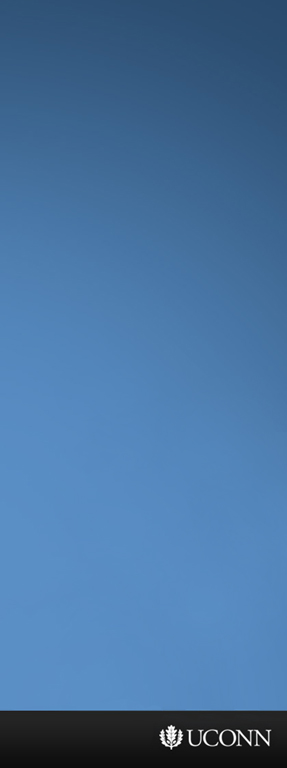 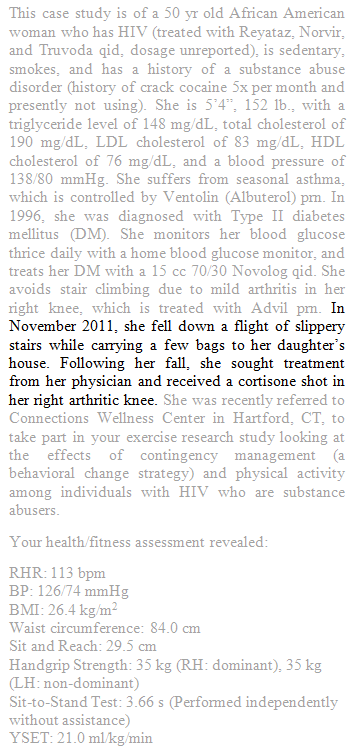 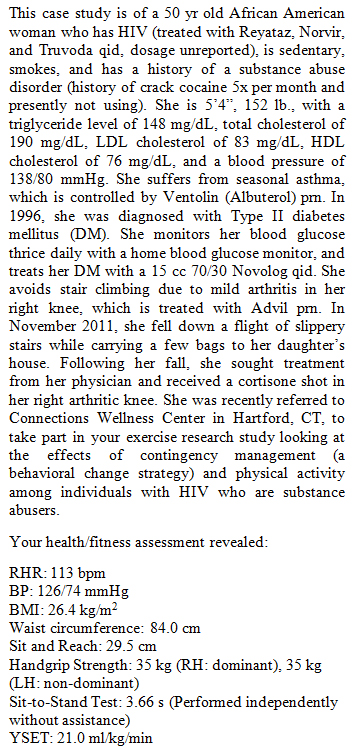 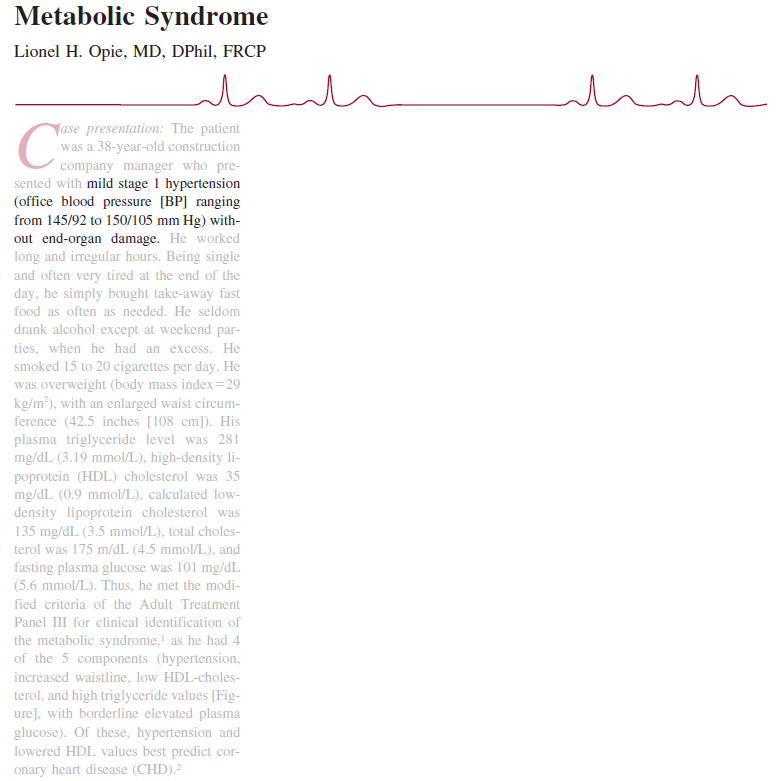 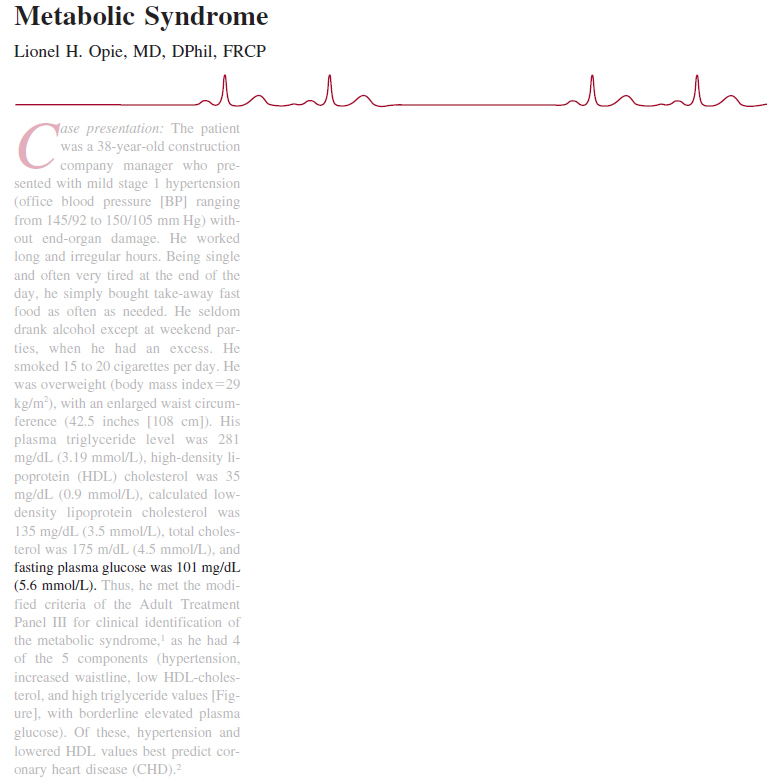 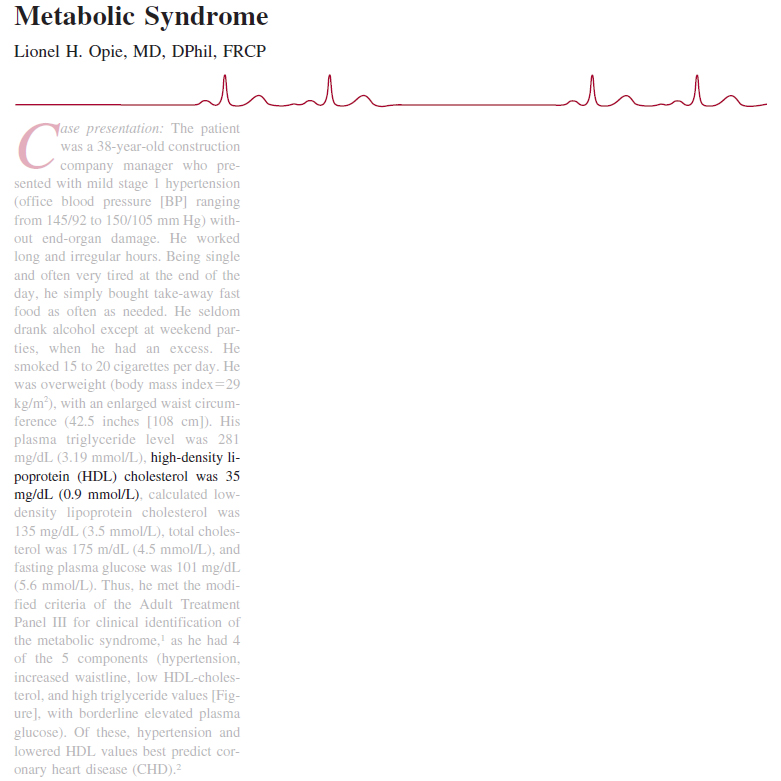 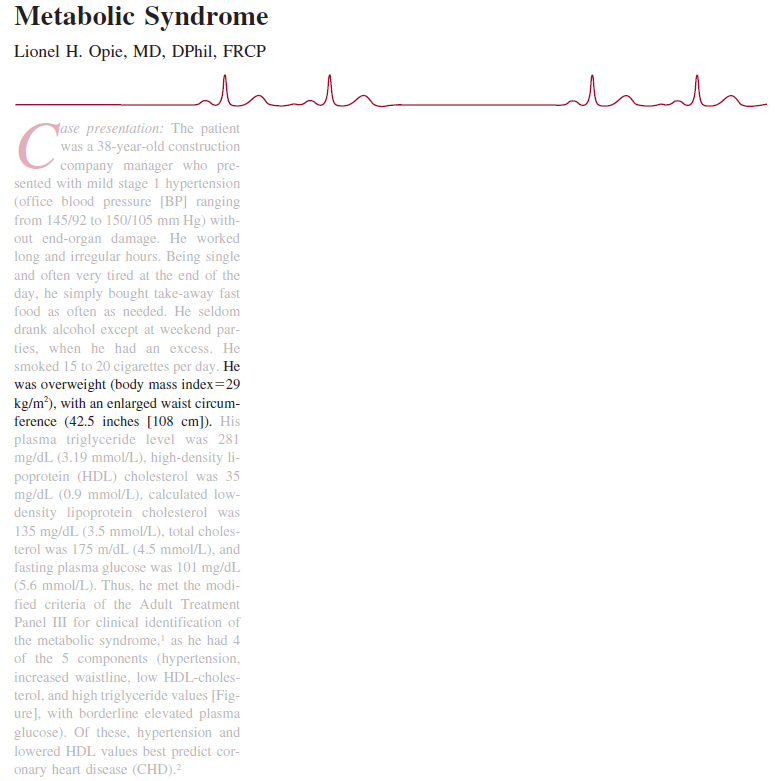 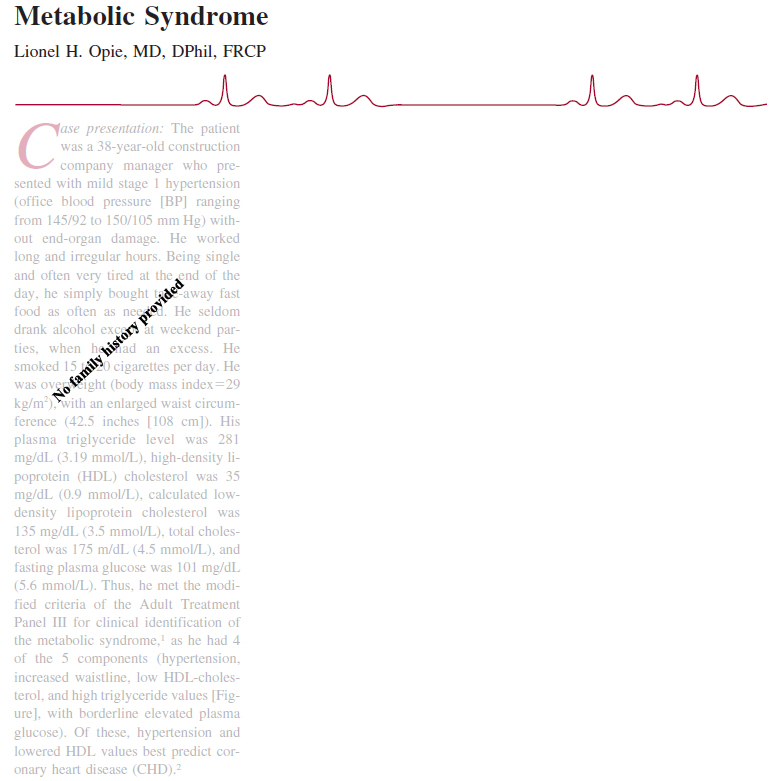 This particular patient may have  more severe limitations in her arthritis, compounded by her injury

More conservative interim goals may be appropriate in which she is encouraged to perform whichever physical activities she can without pain

She should be informed that a small amount of discomfort in the working muscles/joints during and immediately she exercises is to be expected

However, if pain persists 2 h following, adjustments must be made in mode as well as other FITT components
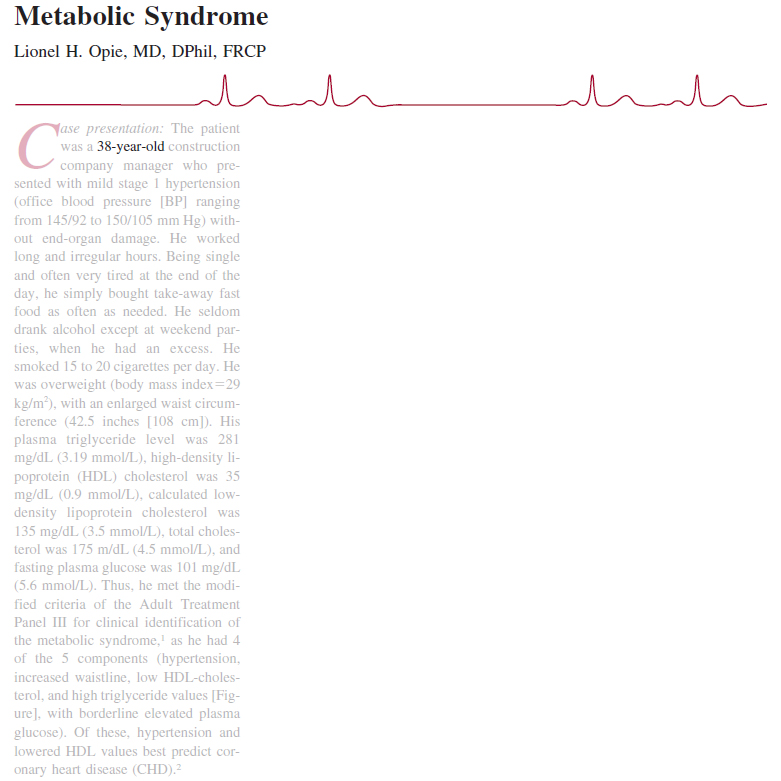 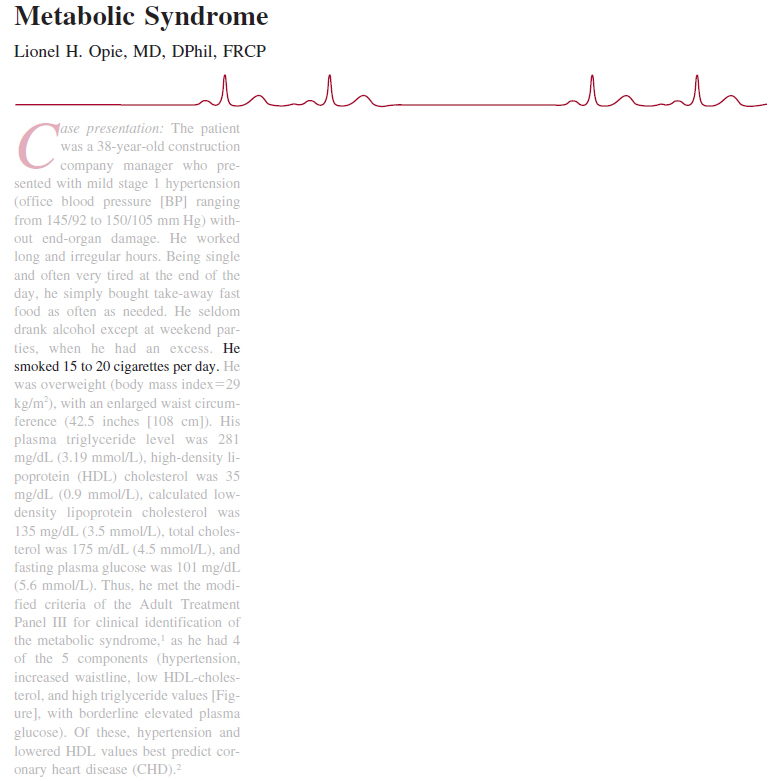 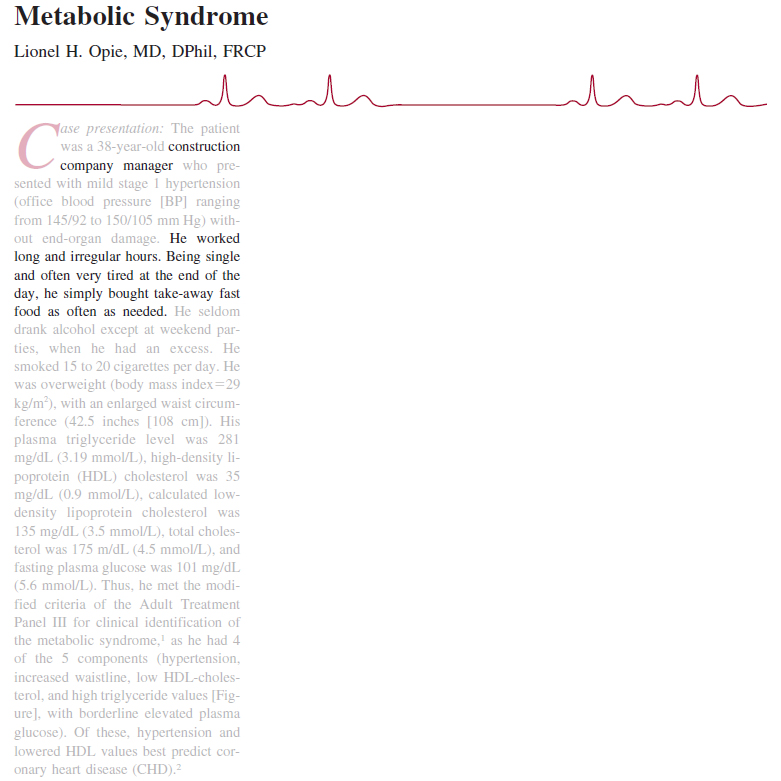 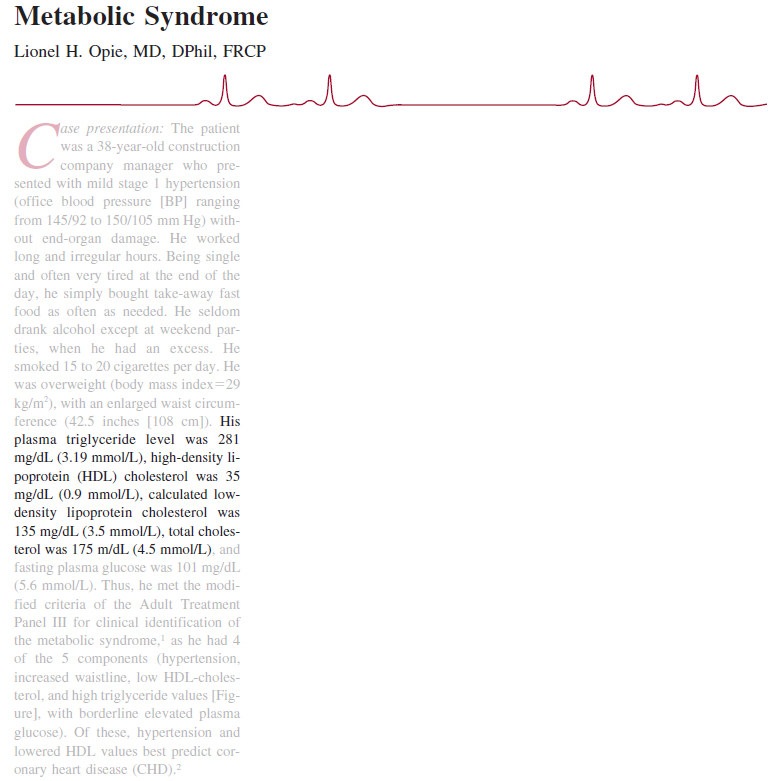 GETP9, pg. 261-263
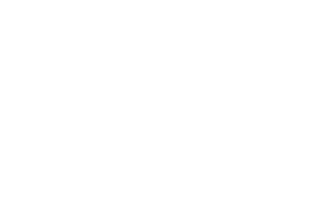 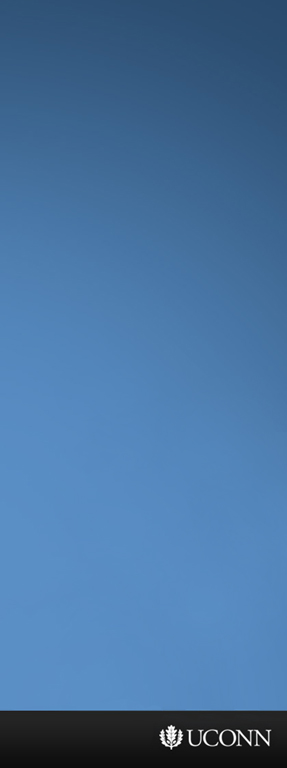 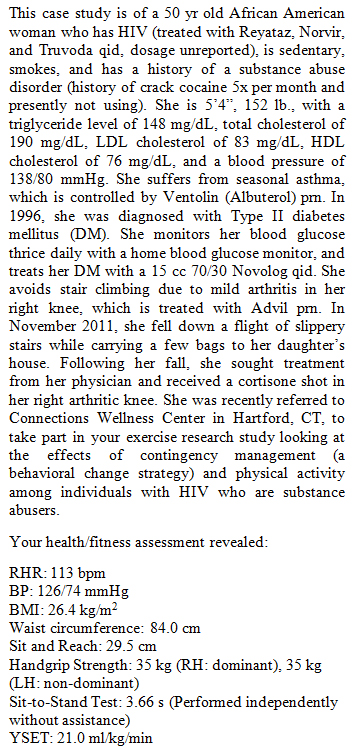 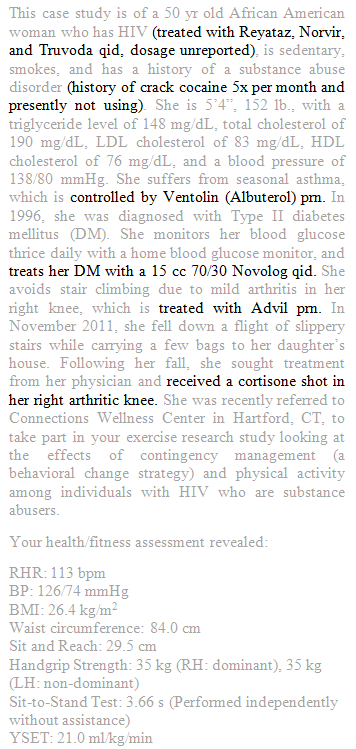 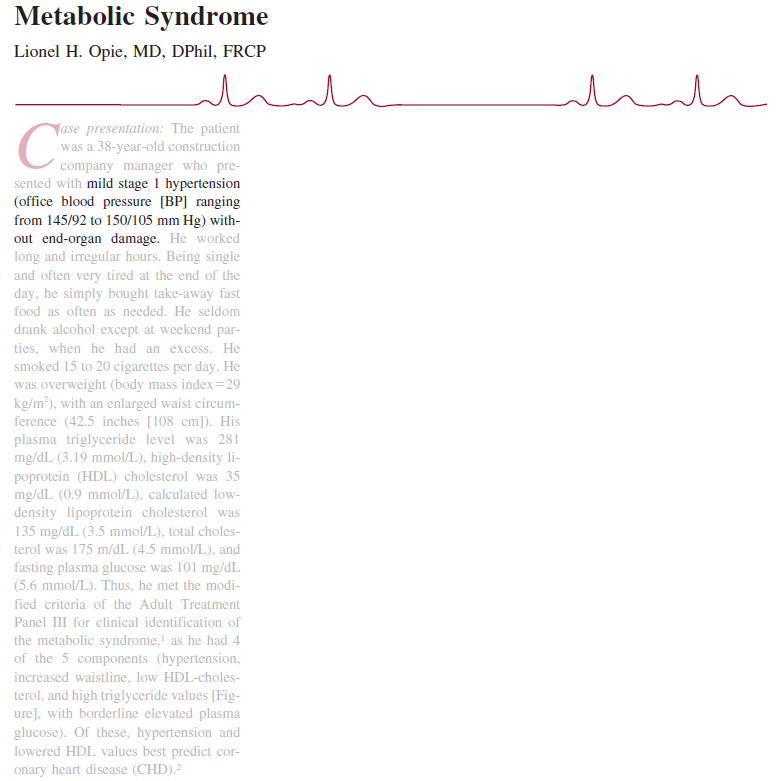 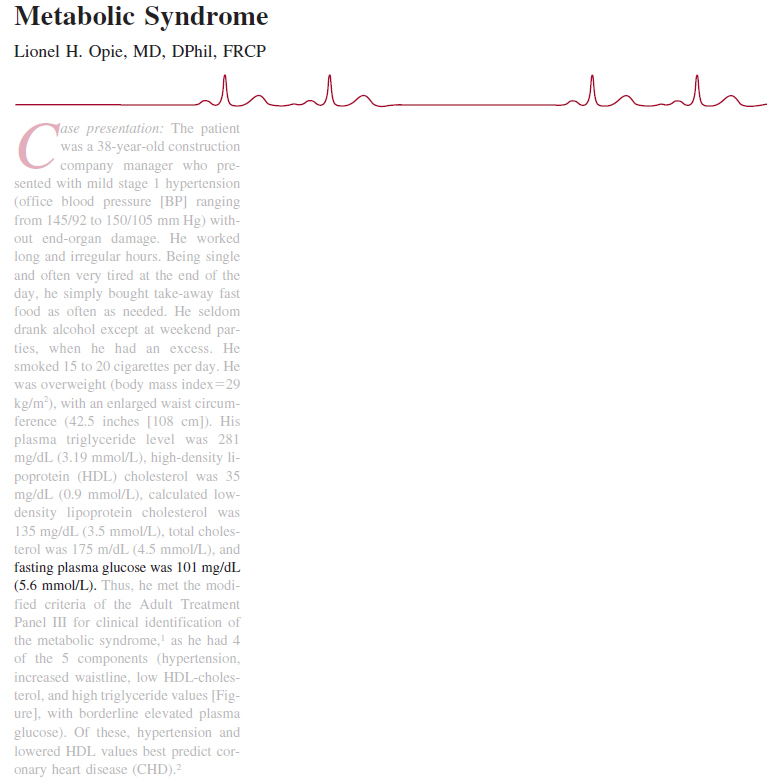 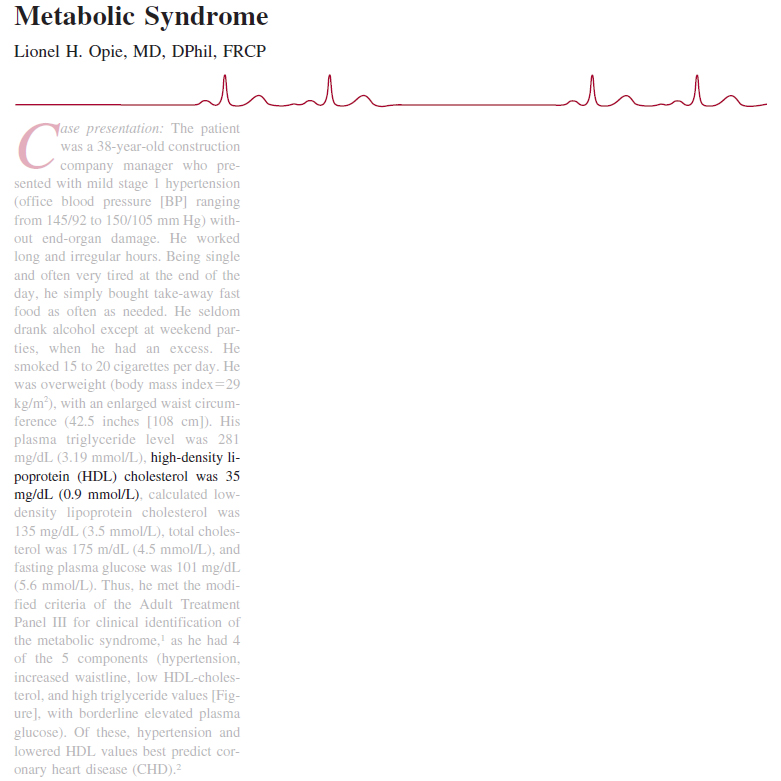 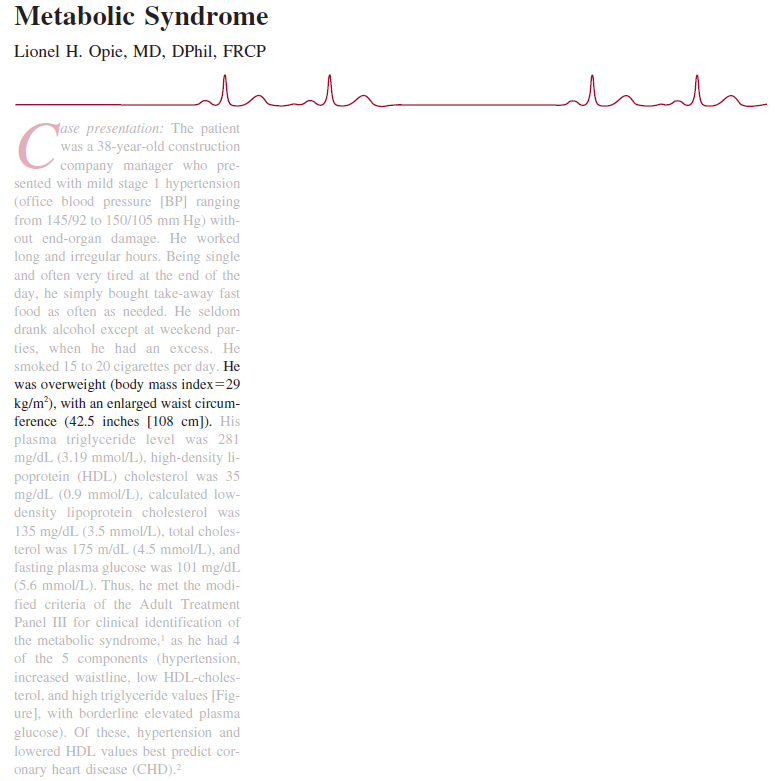 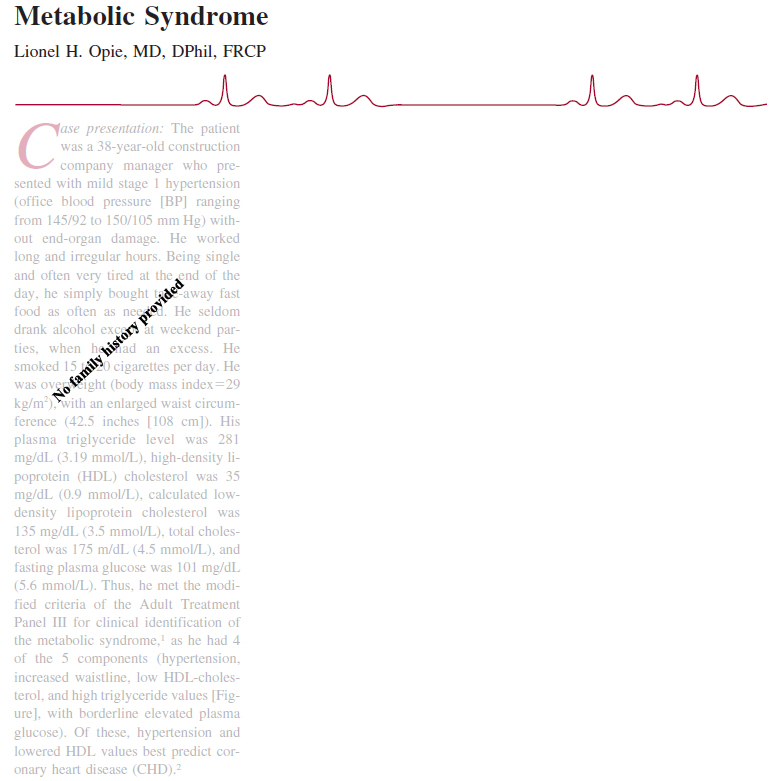 Antiretroviral medications

(Unlisted in GETP9 Appendix A)

Diarrhea (30%)
Headache (25%)
Abdominal pain (20% )
Nausea (20% )
Fatigue (9%)
Myalgia (5%)

Cardiovascular (e.g., atrioventricular block, right bundle branch block) and endocrine  (e.g, hyperglycemia, diabetes) are serious but less common (typically occurring in fewer than 2% of patients)

Antiretroviral medications may affect day-to-day condition, exacerbating HIV-associated fluctuations in health

Exercise choices should reflect daily circumstances
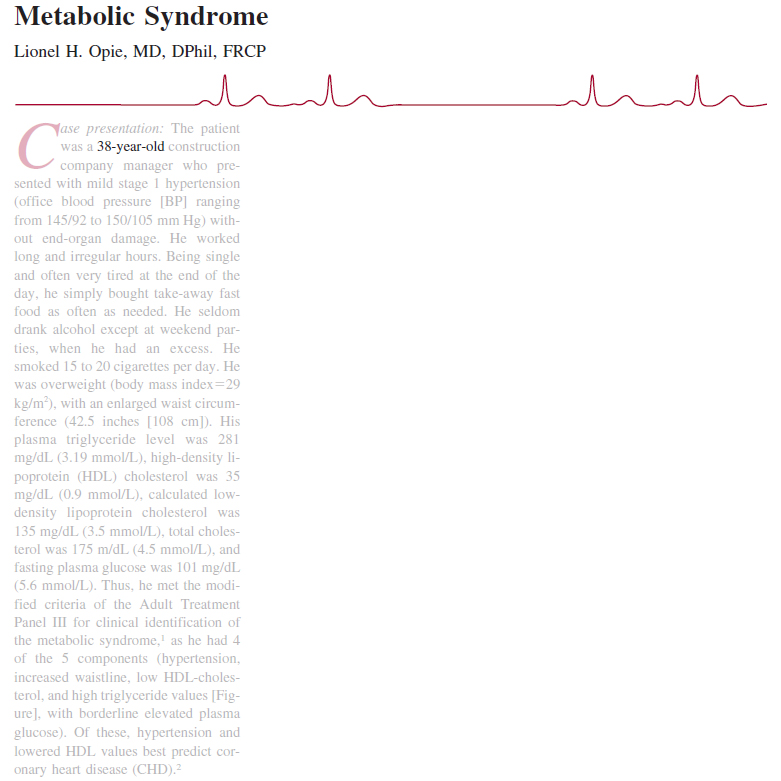 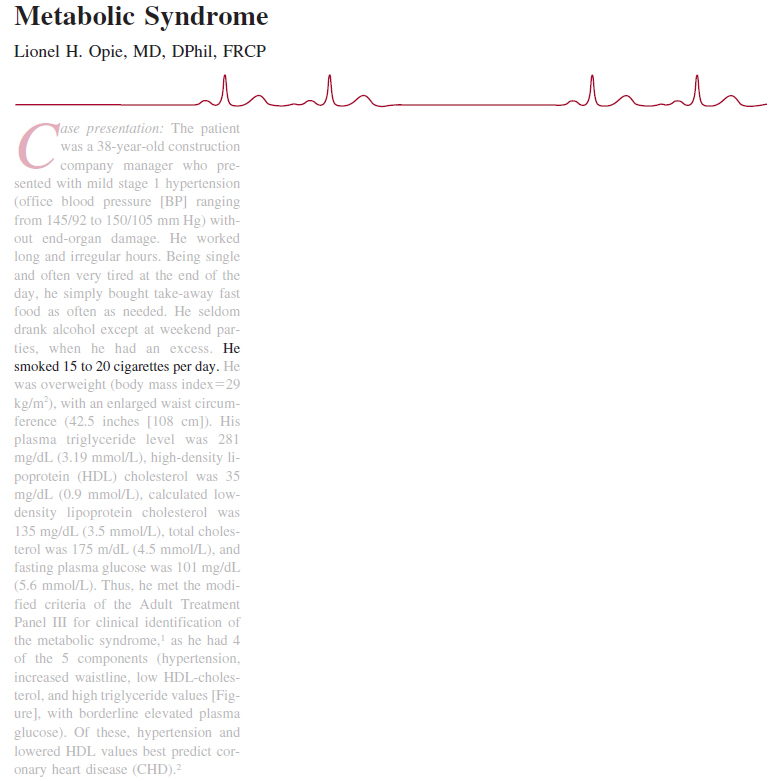 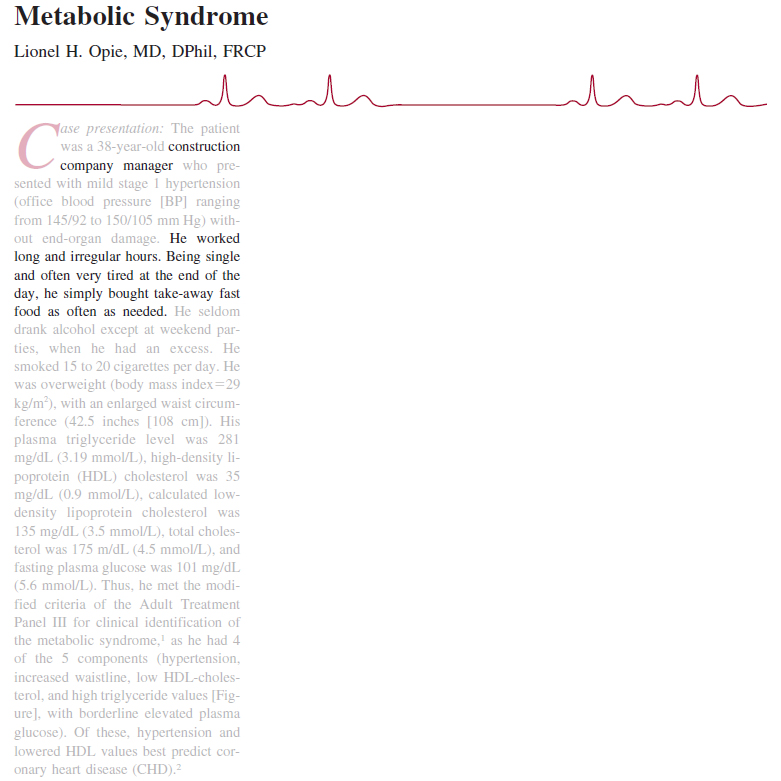 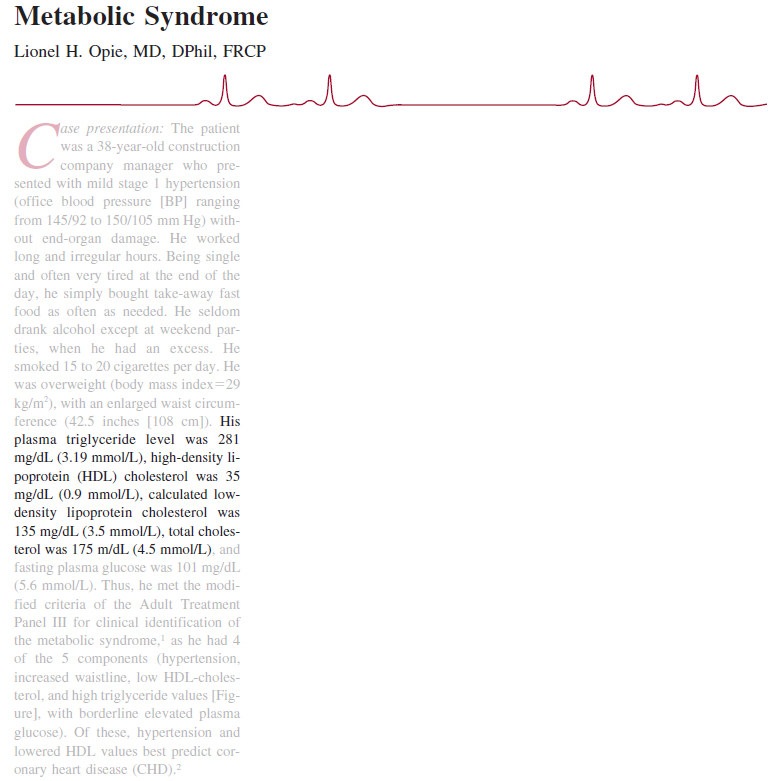 Micromedex.com
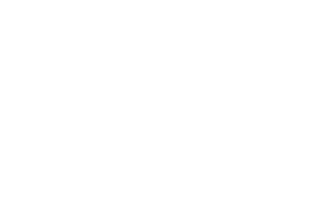 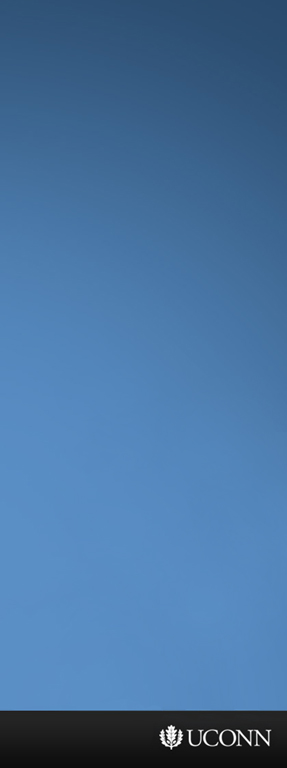 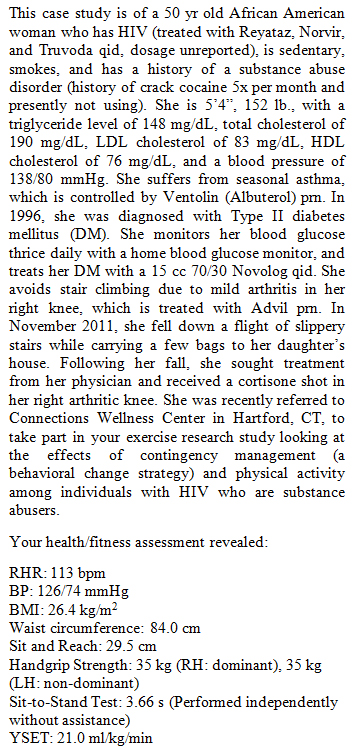 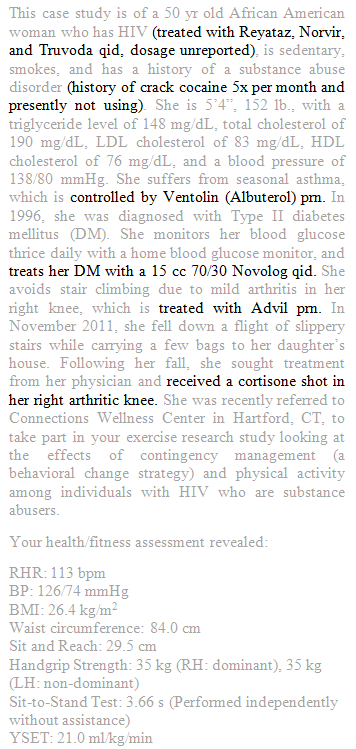 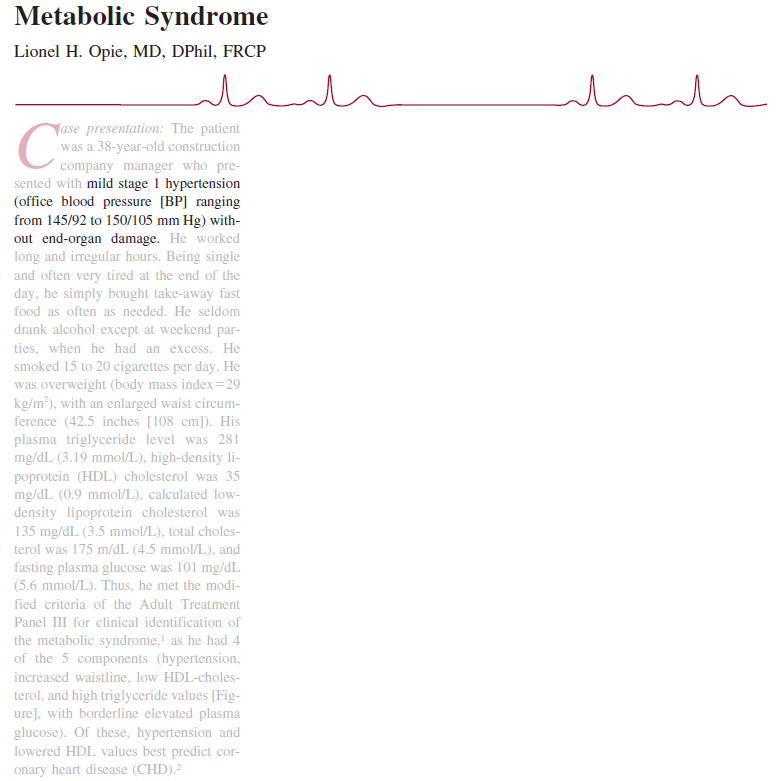 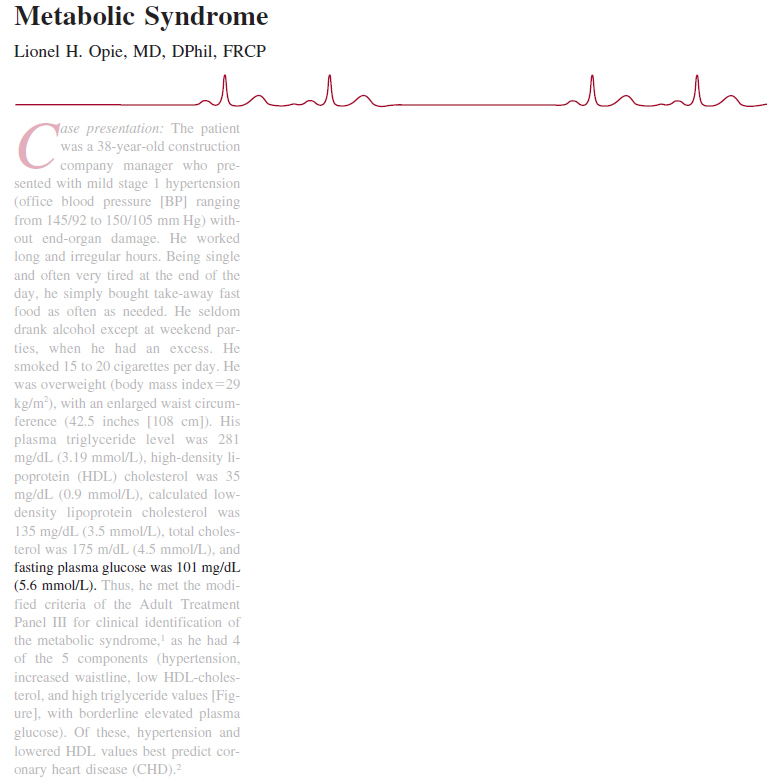 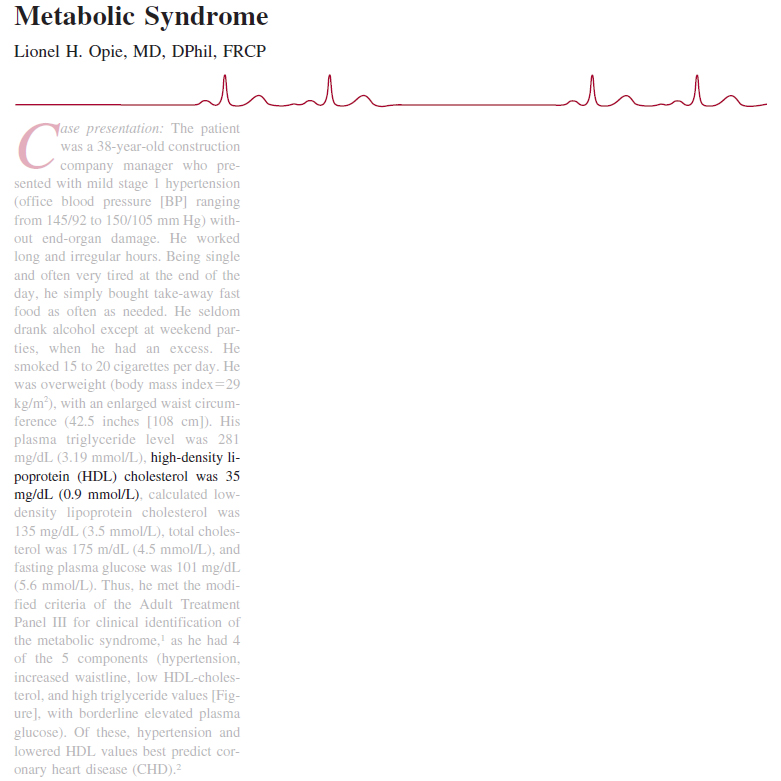 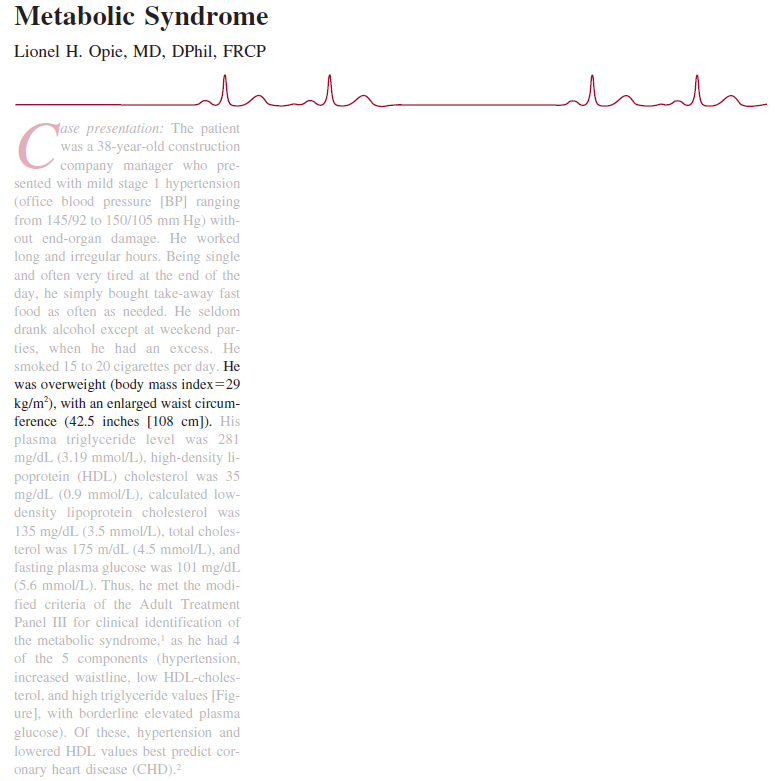 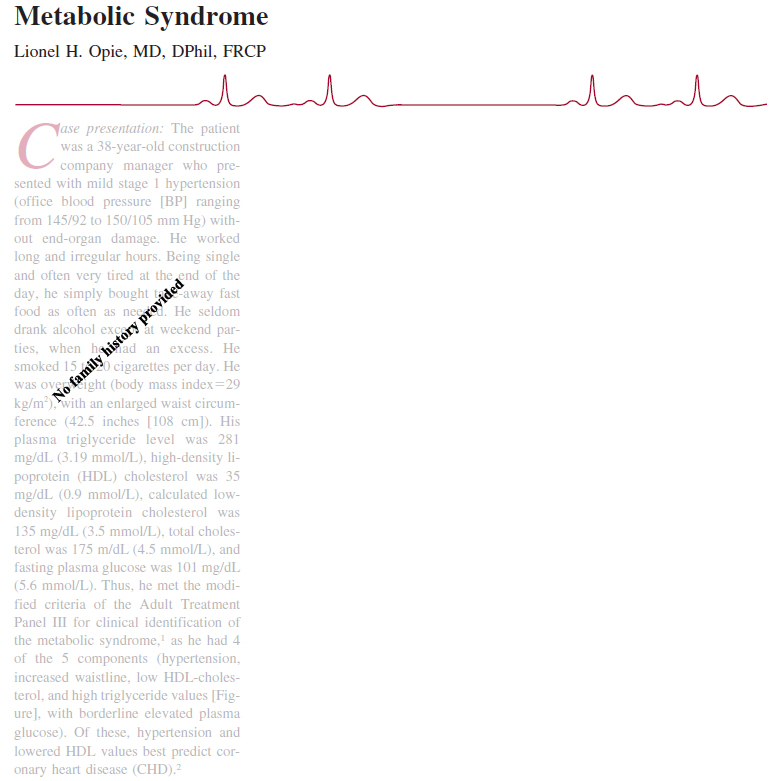 Novolog | Rapid acting insulin 

(Not present in GETP9 Table A.1.)

Hypoglycemia (27% to 75% )

Less common: lipodystrophy

Glucose and insulin dosage and timing should be monitored relative to different modes of exercise (e.g. resistance versus aerobic exercise) for up to 12 h after
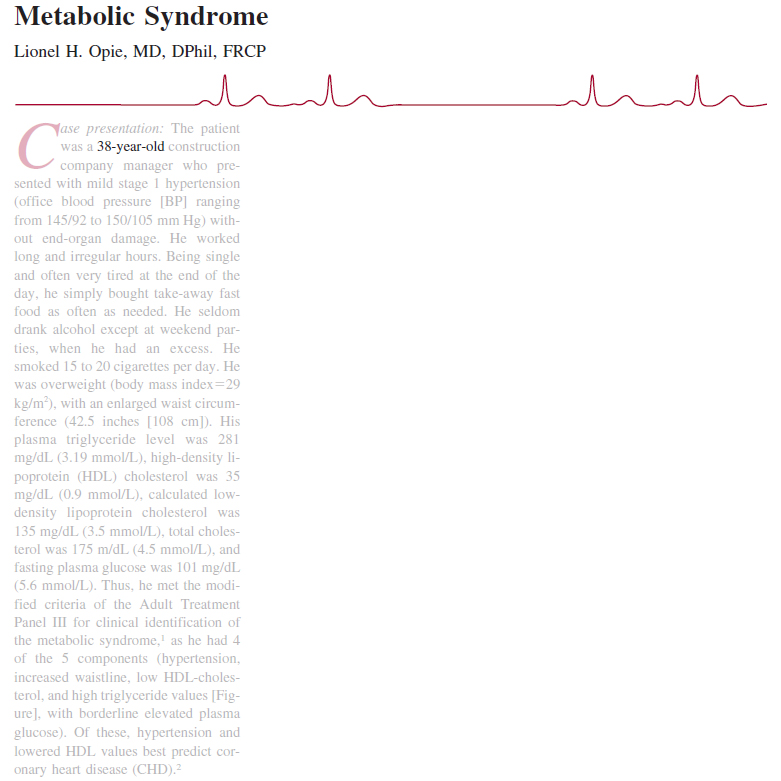 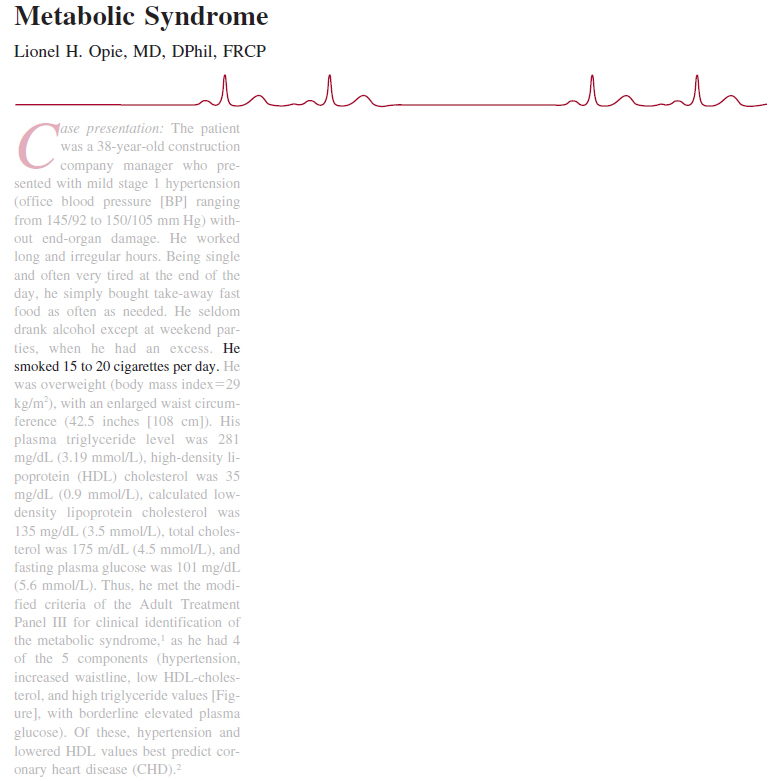 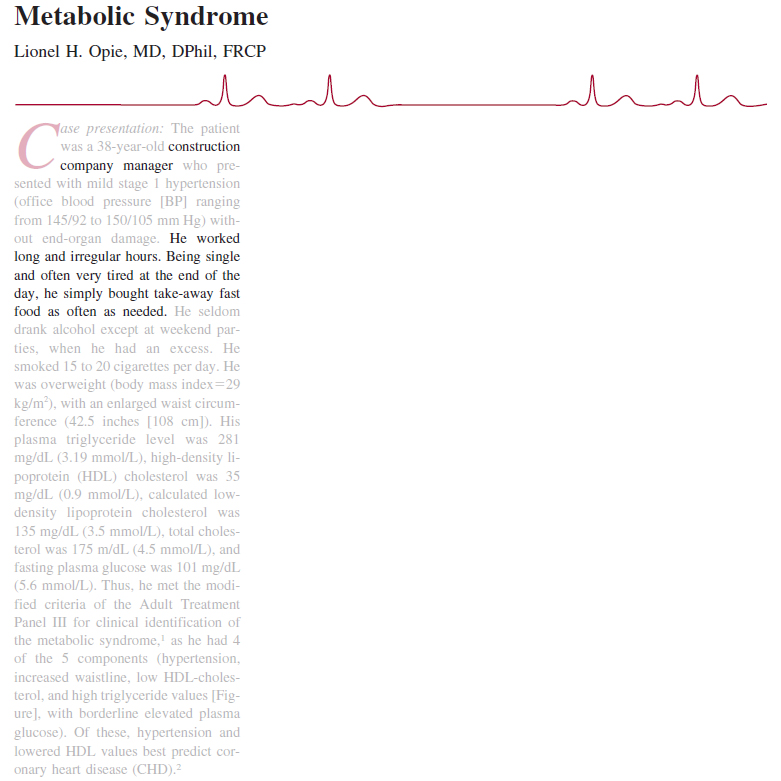 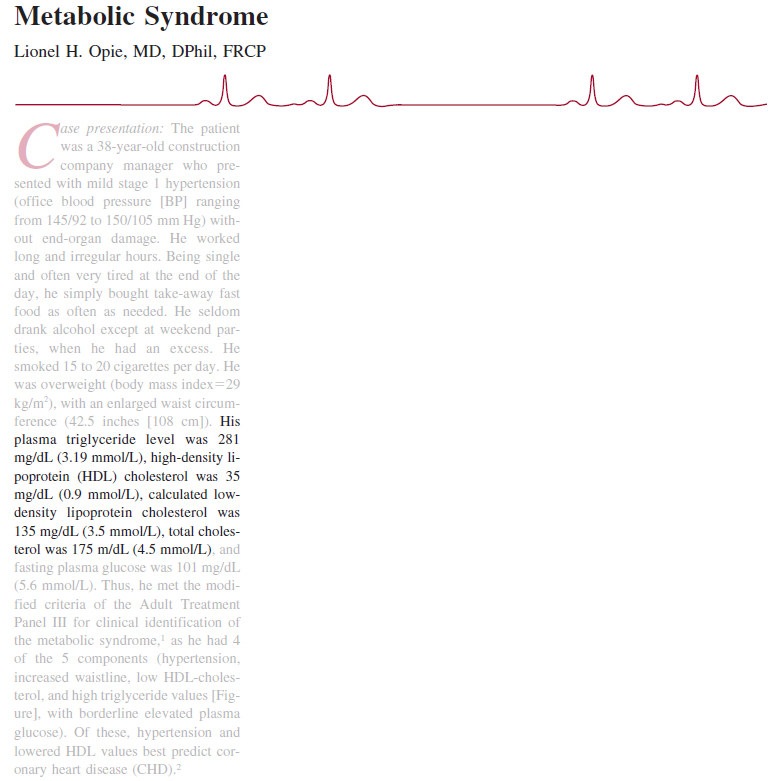 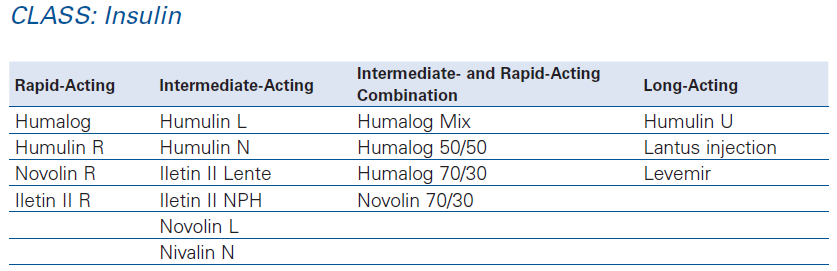 GETP9, Appendix A
Micromedex.com
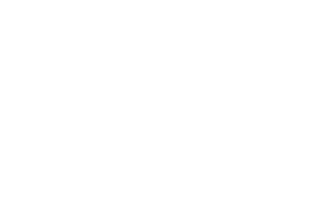 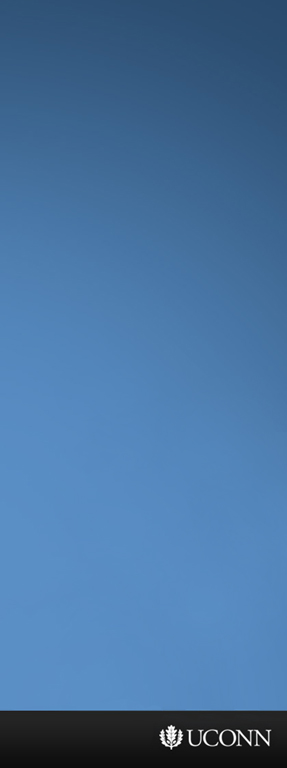 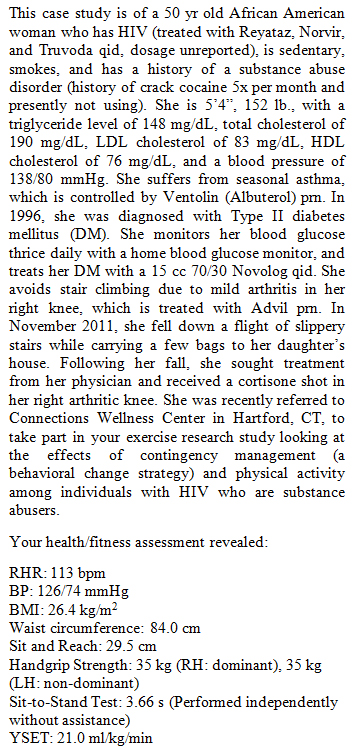 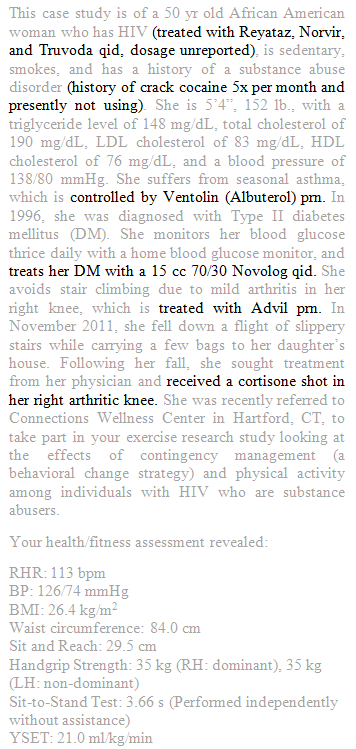 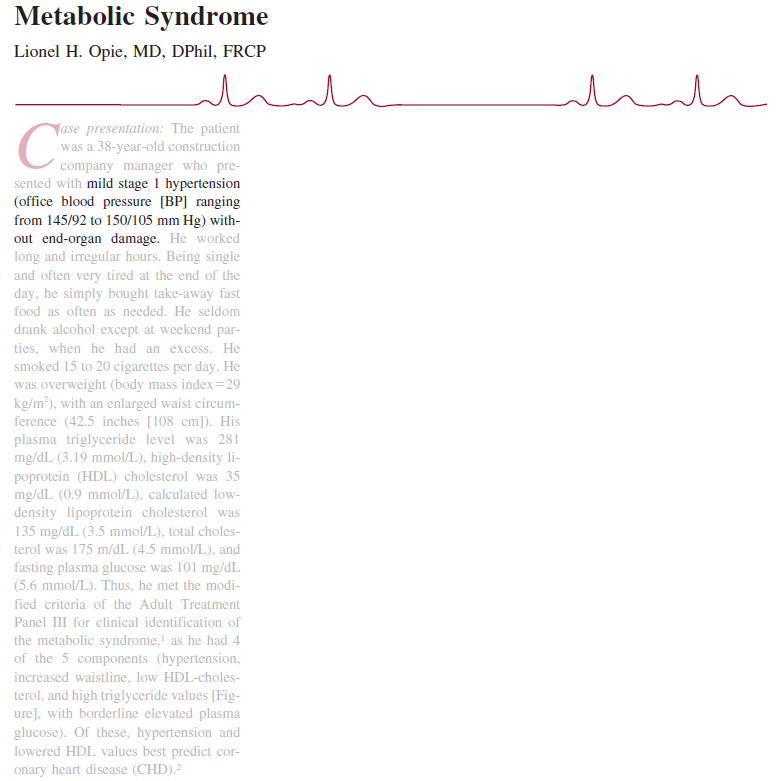 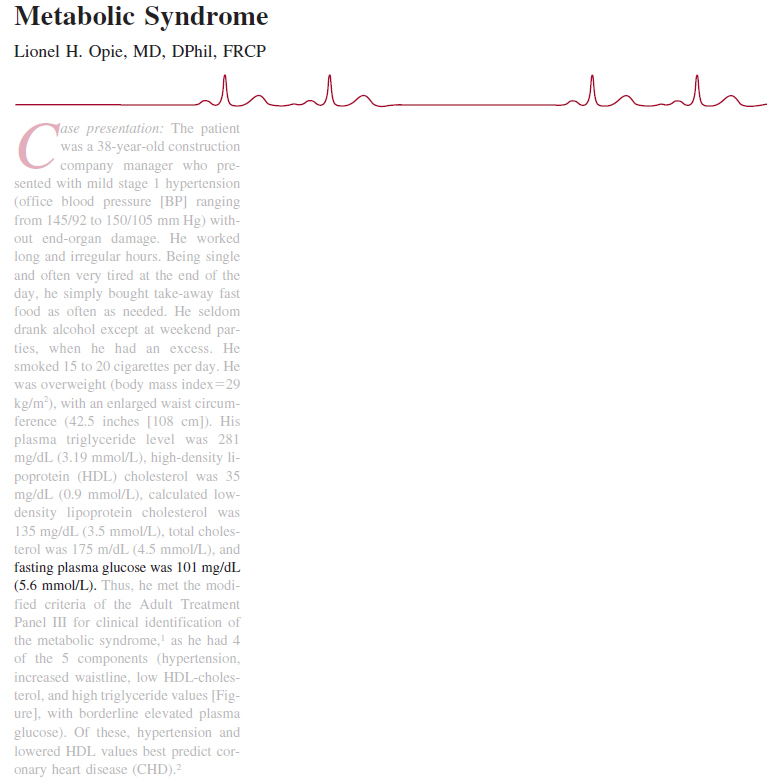 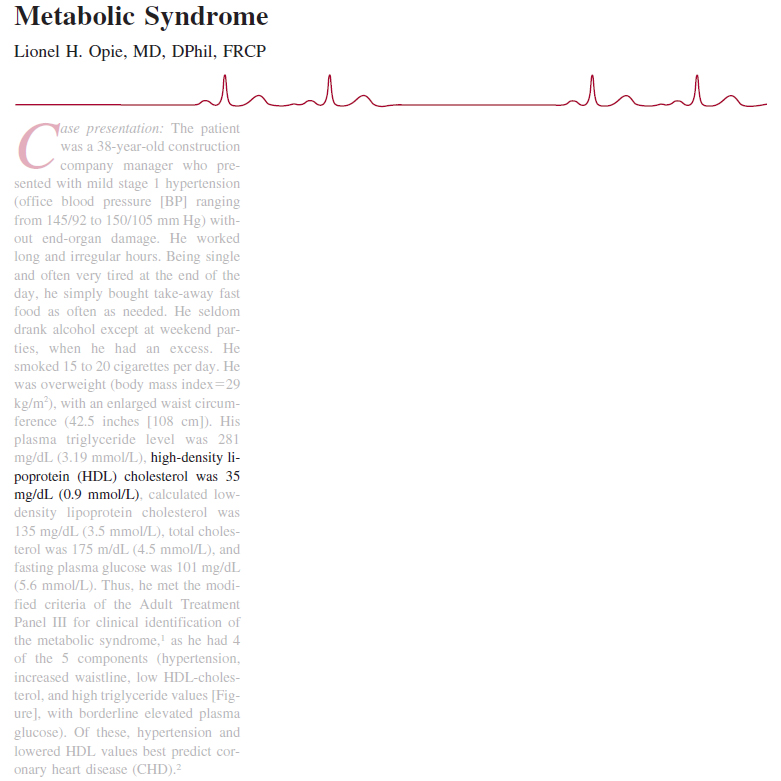 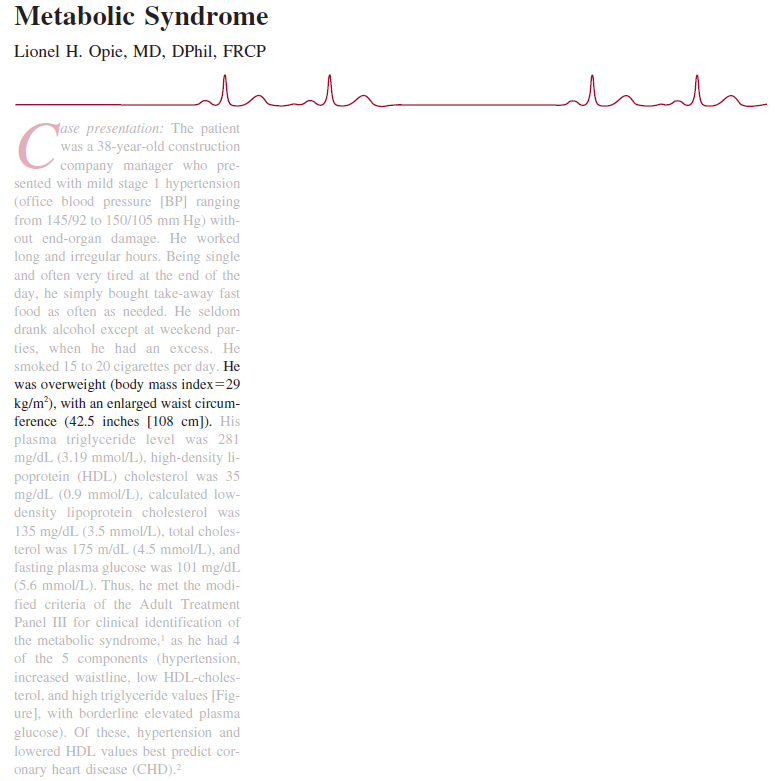 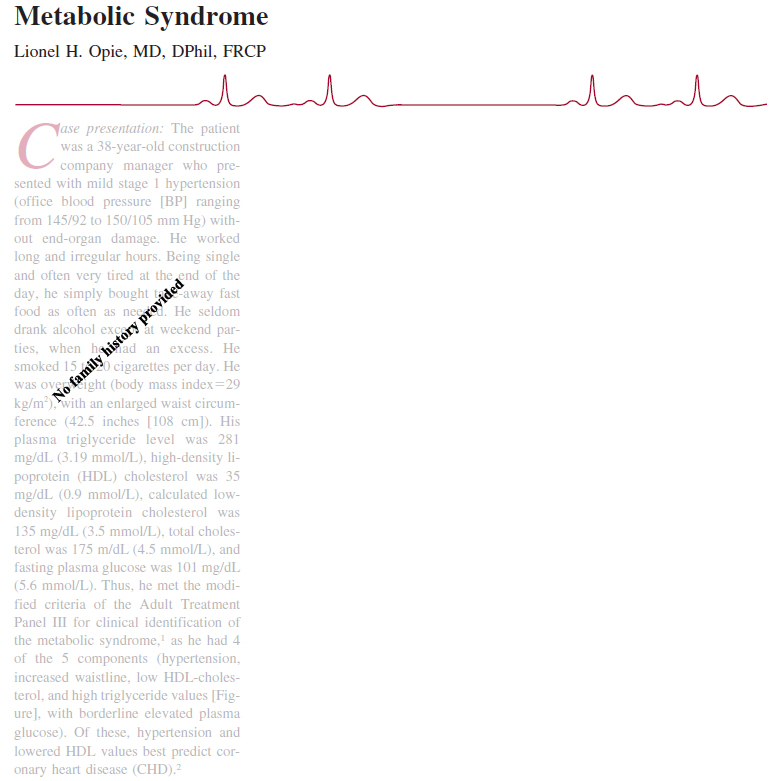 Cortisone  | Corticosteroid

(Appendix A only contains inhaled corticosteroids)

Hypertension and gastrointestinal disorders are listed as a common side effect with no incidence listed

Osteoporosis and hyperglycemia are listed as serious side effects with no incidence

With a one-time dose, she’s unlikely to experience these side effects

If doses repeat, it may be prudent to monitor osteoporosis (due to common incidence with HIV), hyperglycemia (due to DM), and hypertension
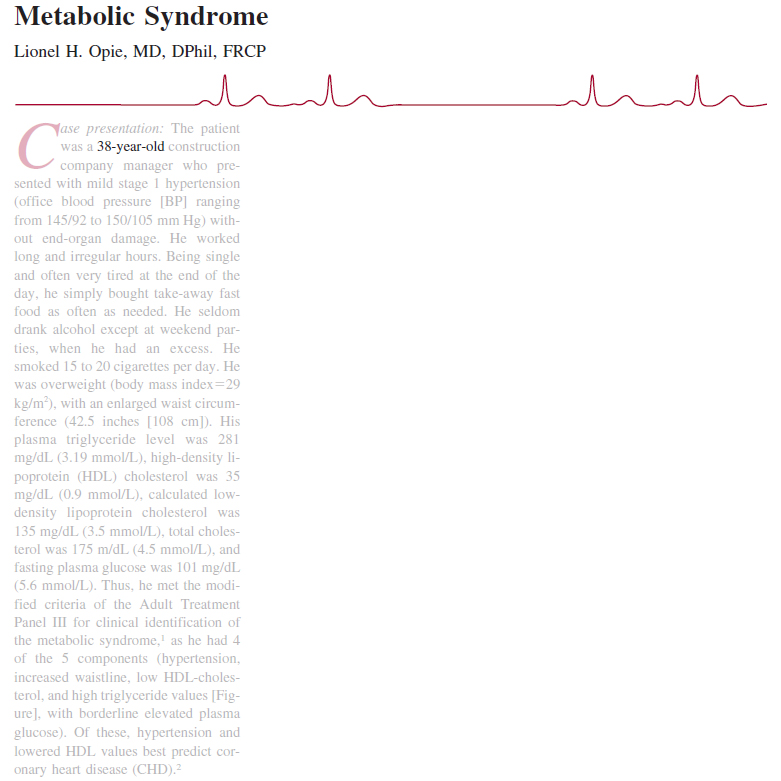 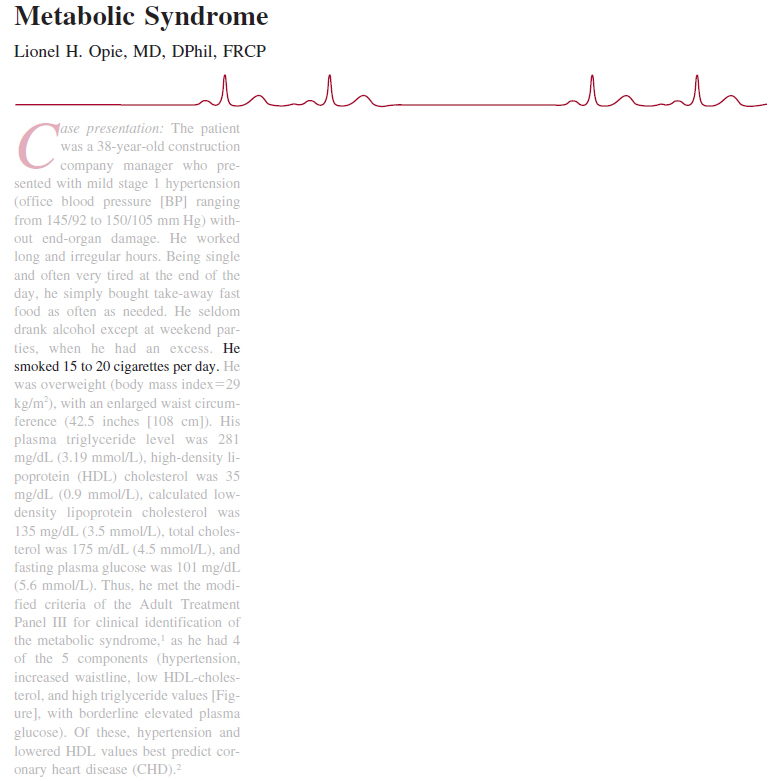 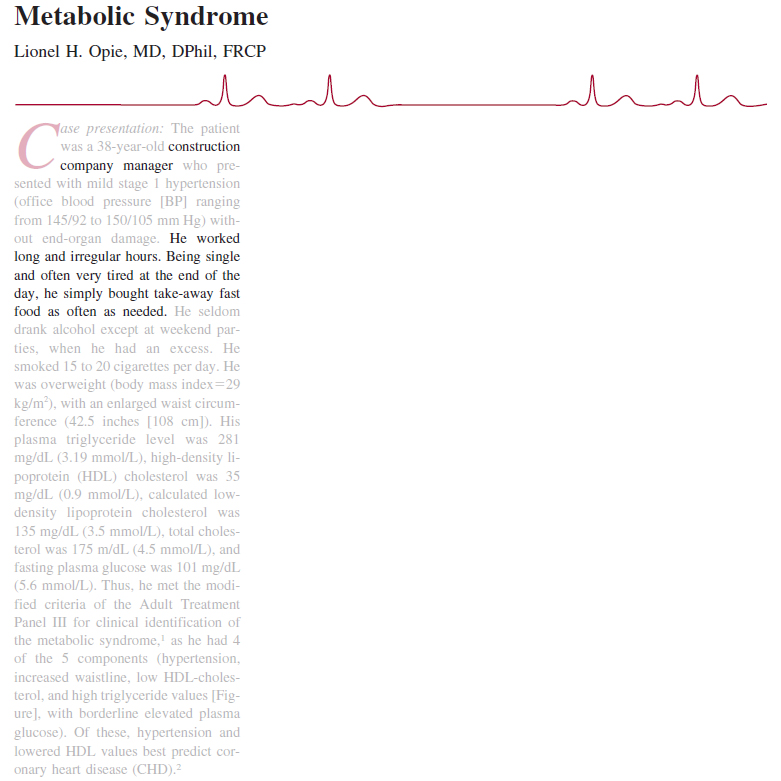 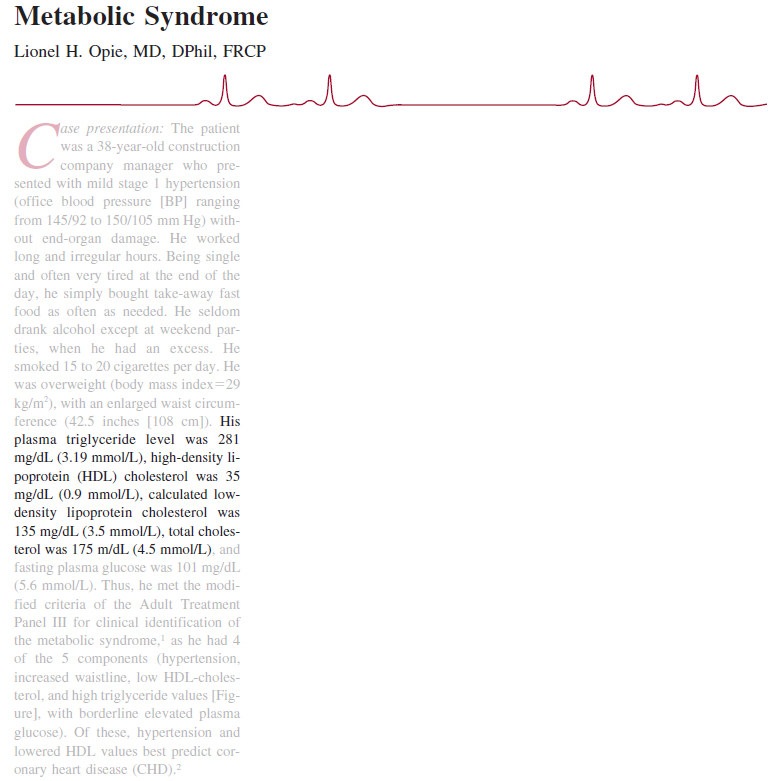 GETP9, Appendix A
Micromedex.com
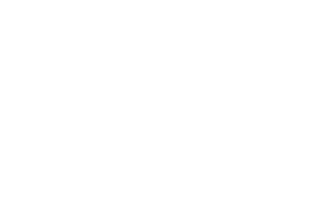 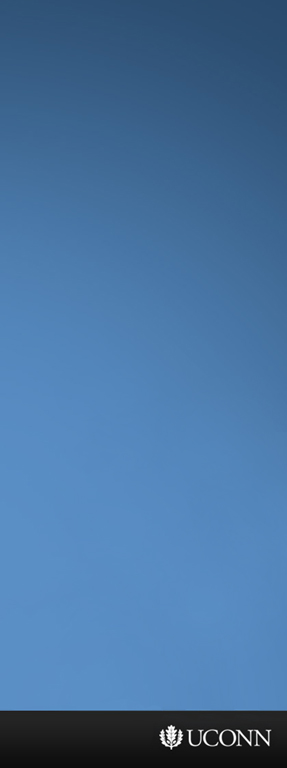 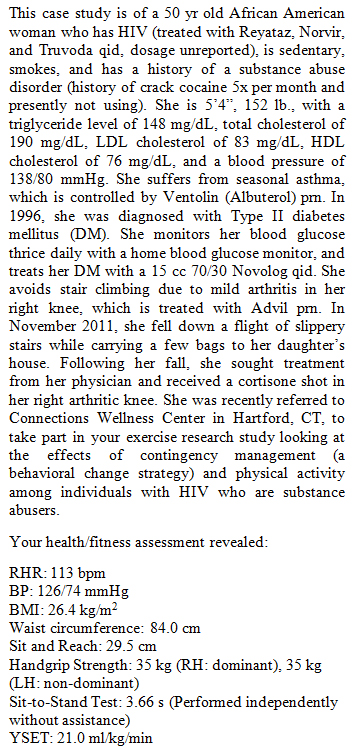 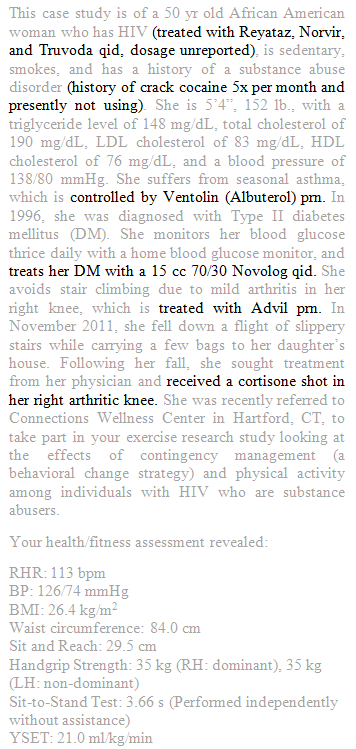 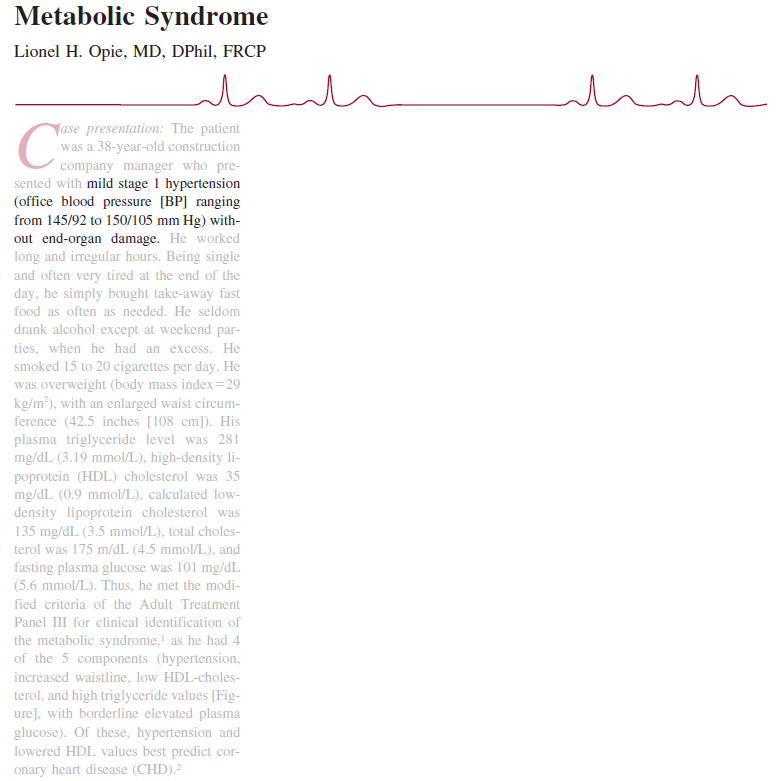 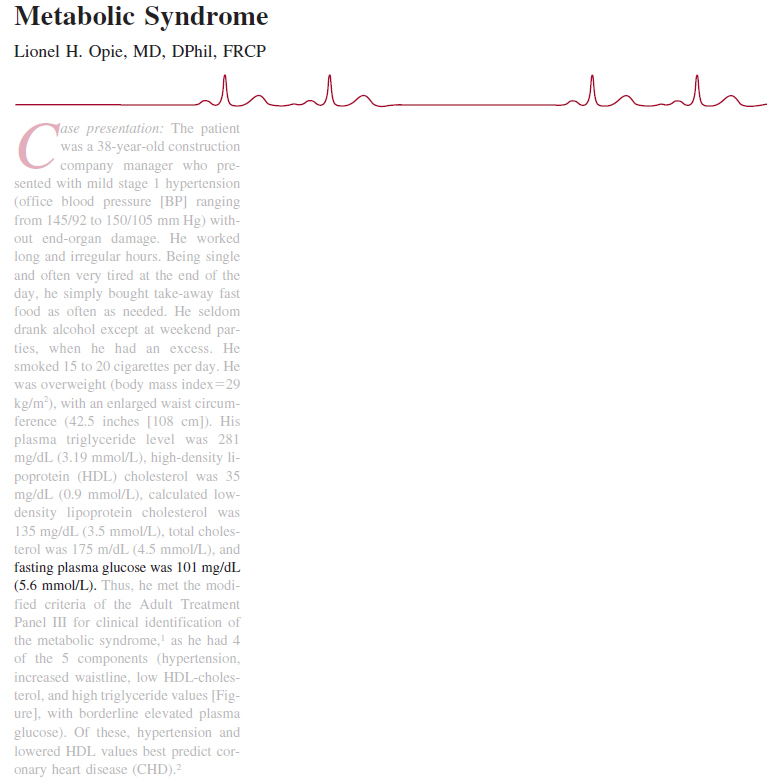 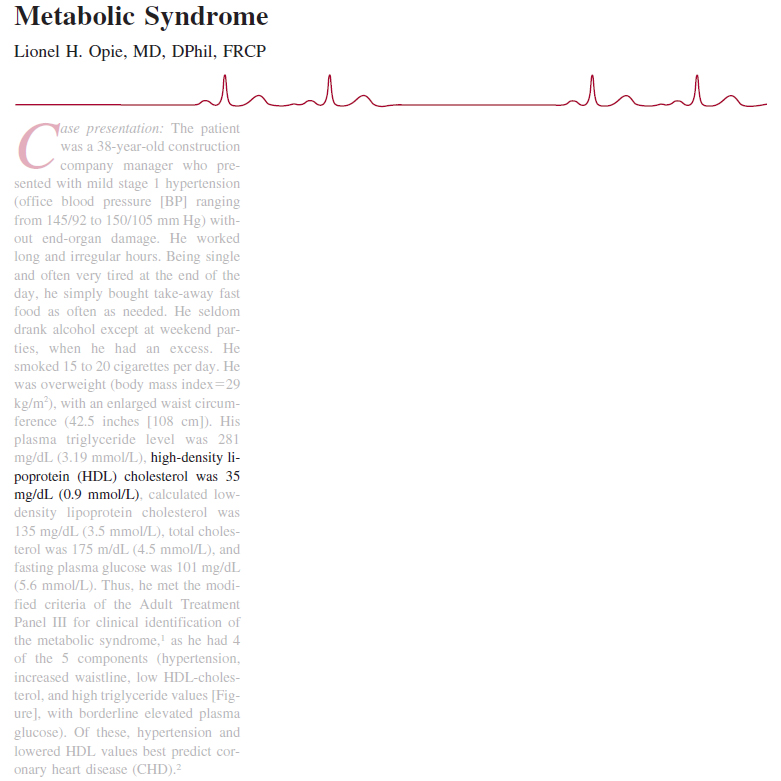 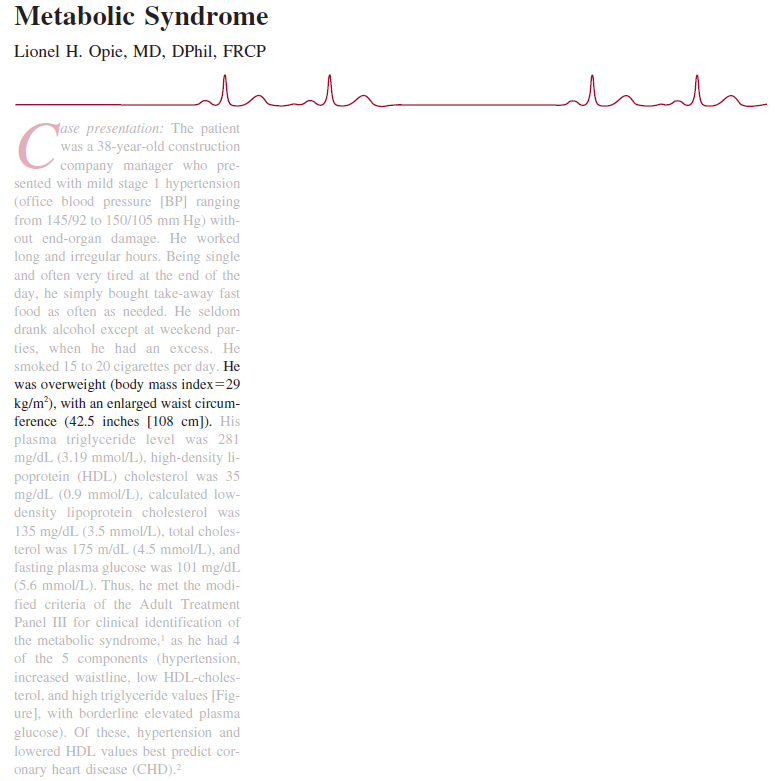 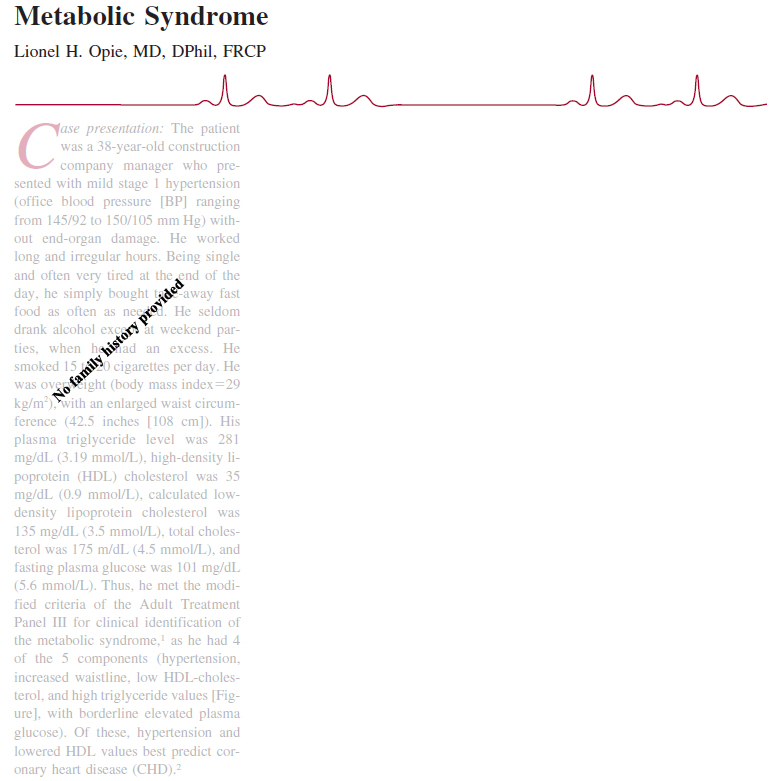 Albuterol | Beta-2 receptor agonist
Upper respiratory infection (21%)
Nausea (10% )
Headache (7% )

Tachyarrhythmia is common, but more serious cardiovascular side effects (e.g., atrial fibrillation,
myocardial infarction) are uncommon
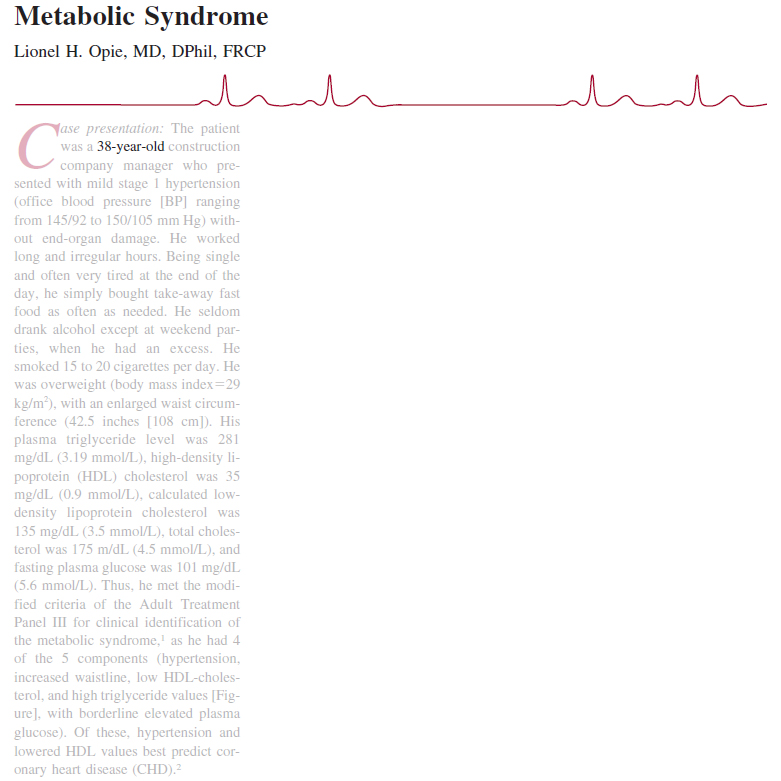 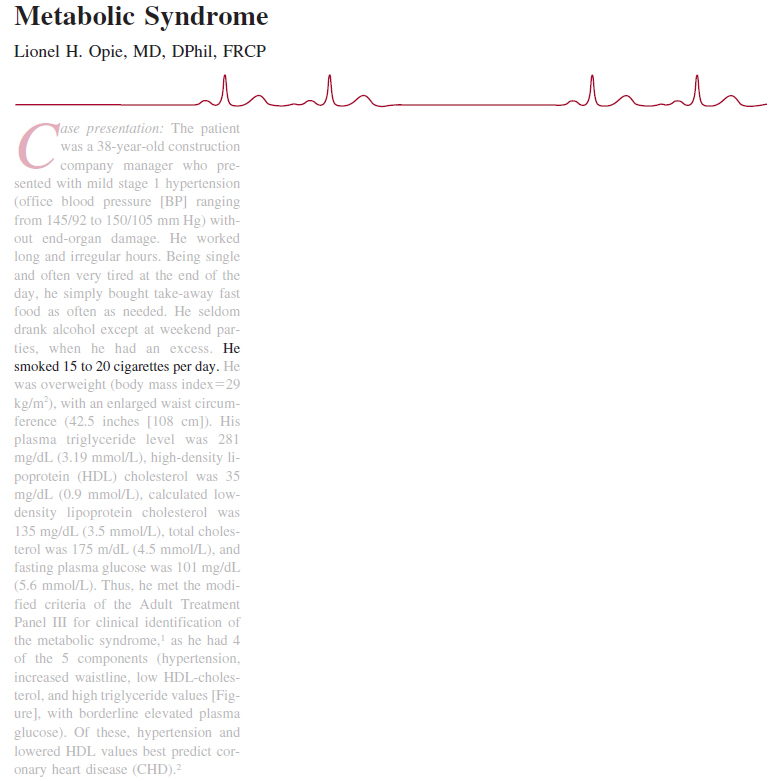 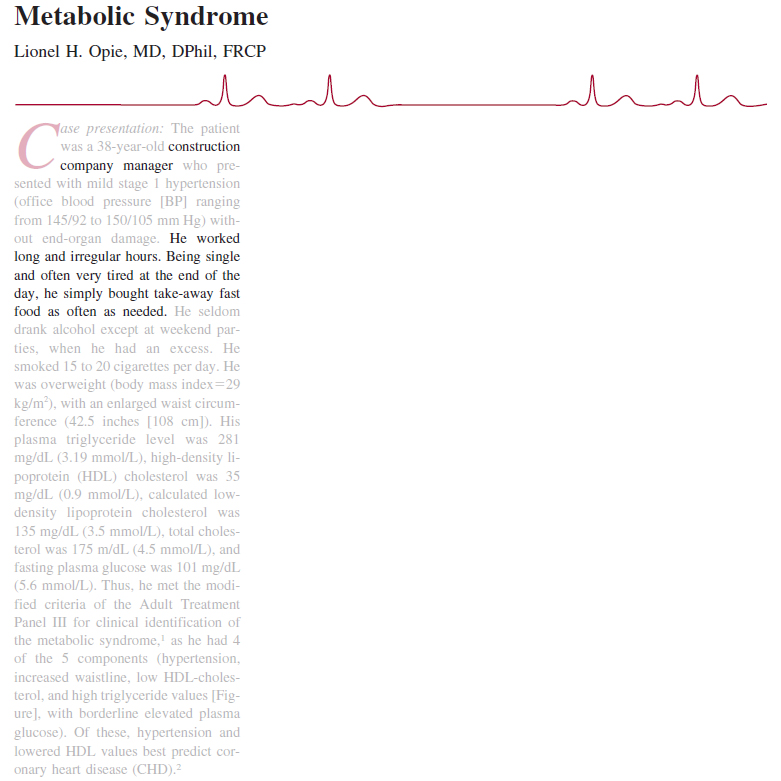 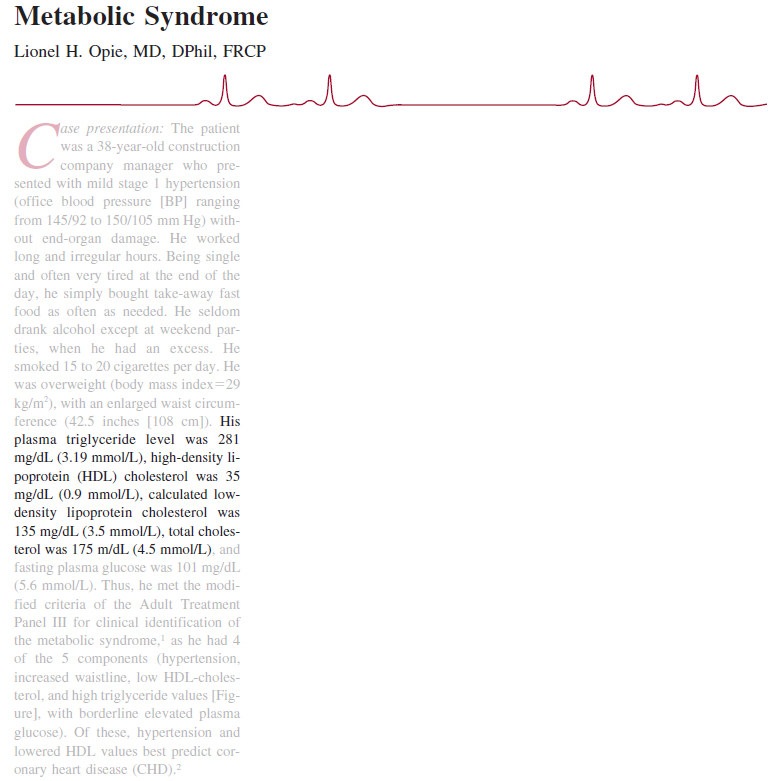 Advil | NSAID

Heartburn (3% to 9% )
Nausea (3% to 9%)
Dizziness (3% to 9%)

Cardiovascular side effects (e.g., congestive heart failure, hypertension) occur in less than 1% of cases
GETP9, Appendix A
Micromedex.com
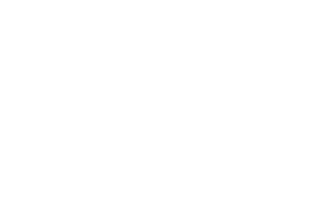 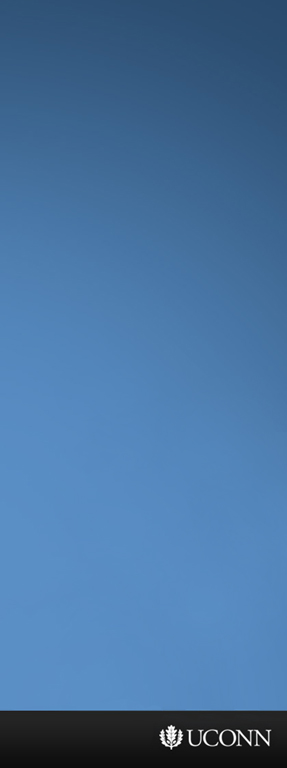 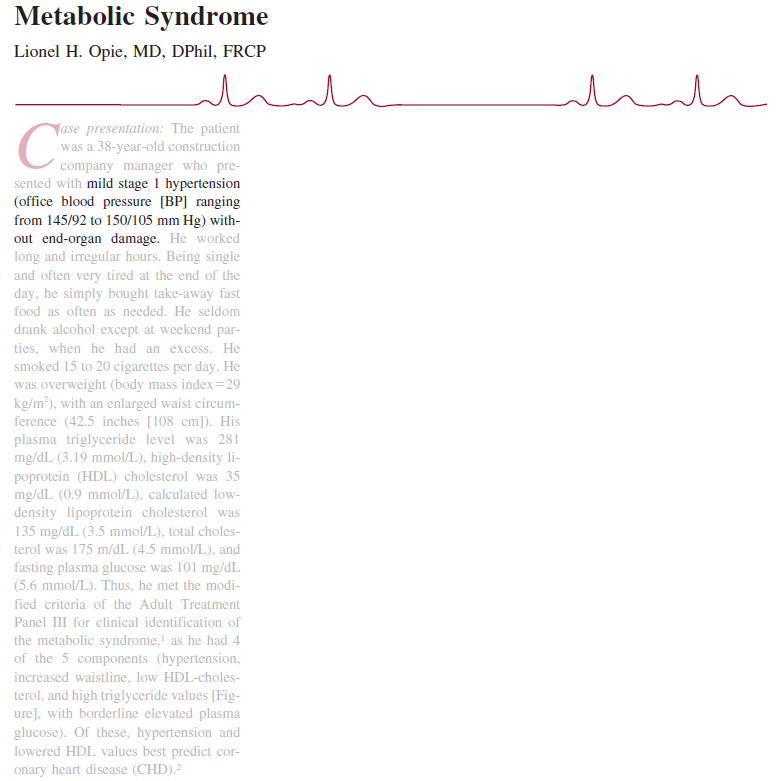 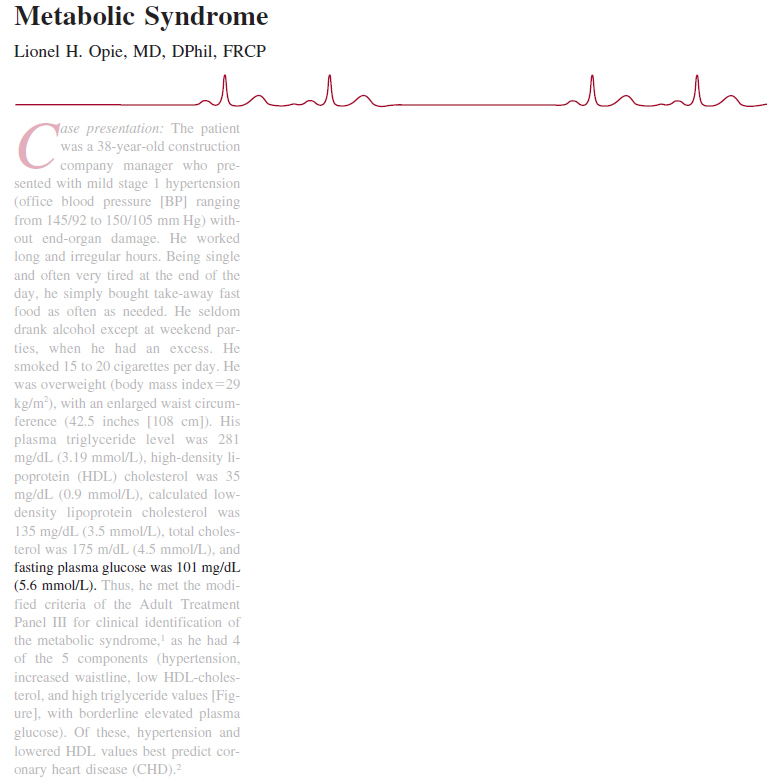 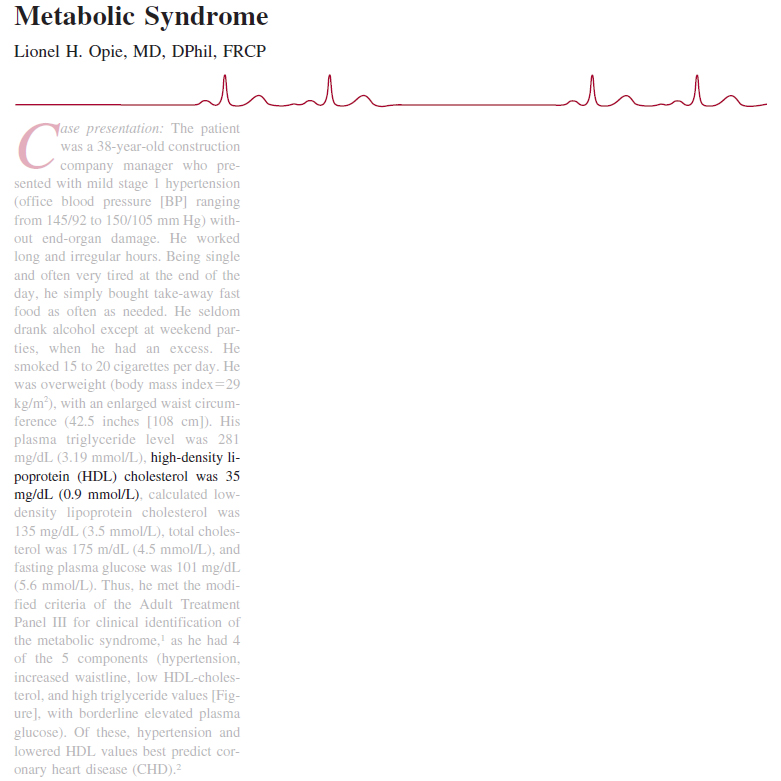 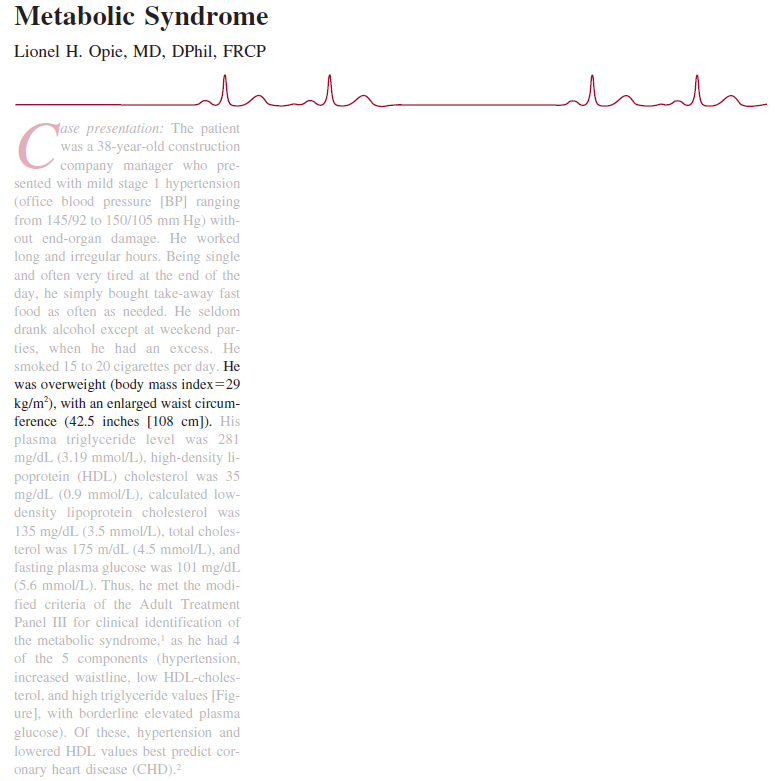 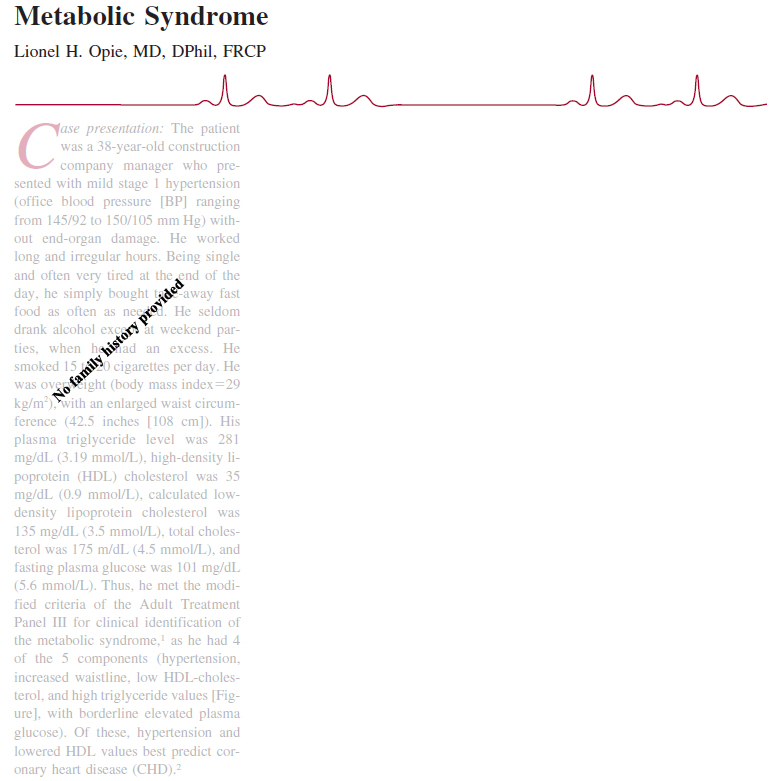 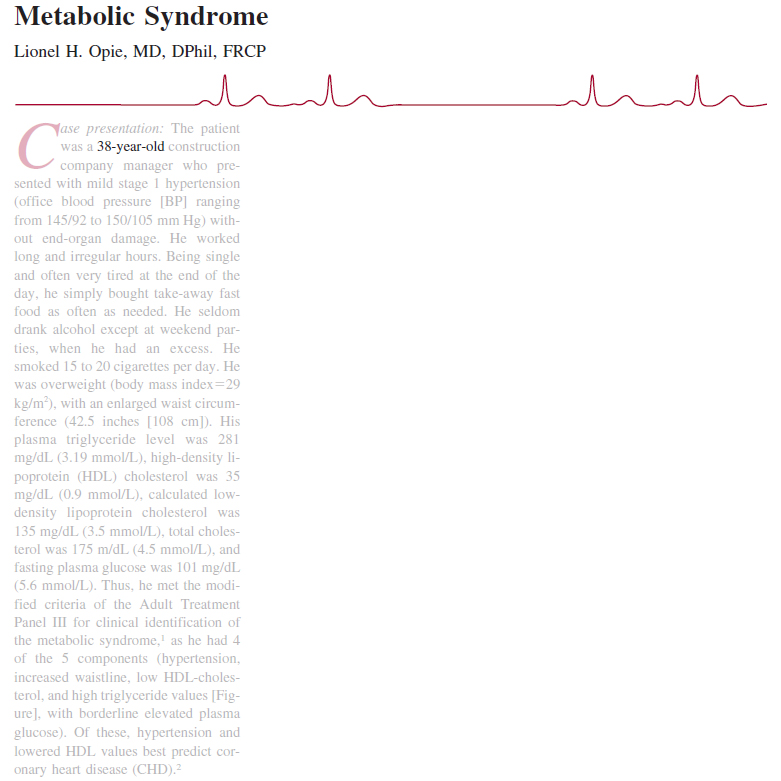 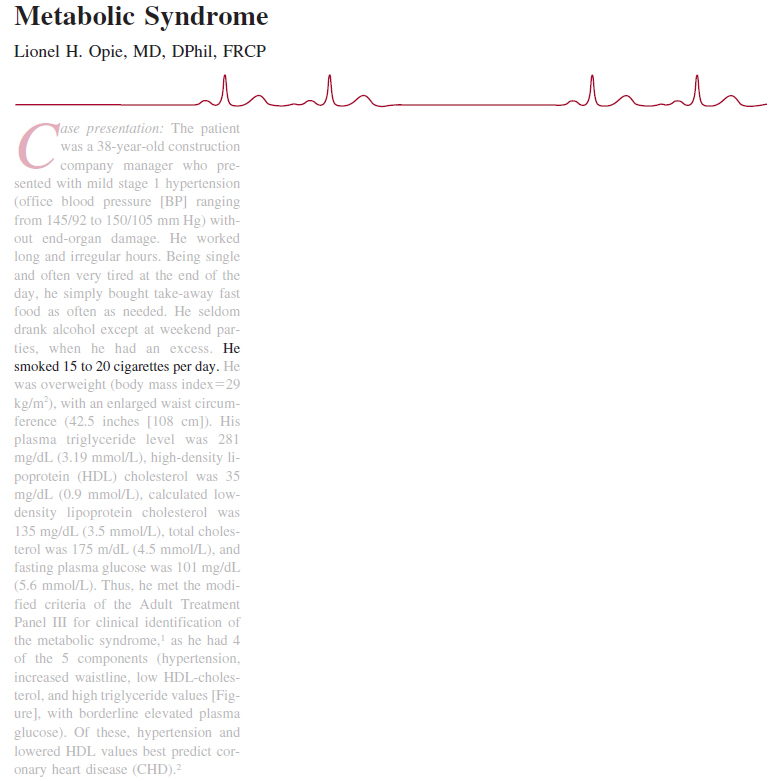 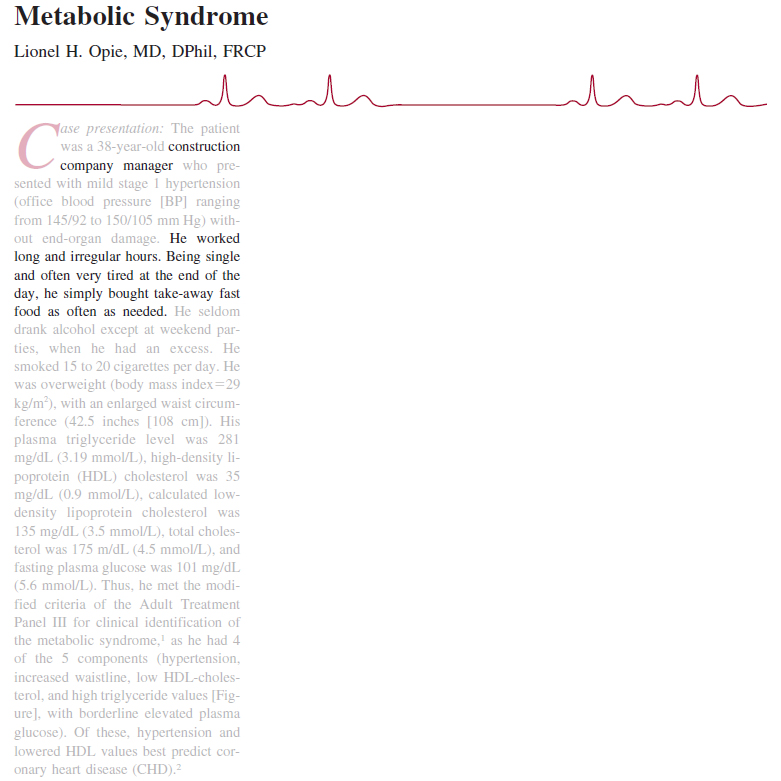 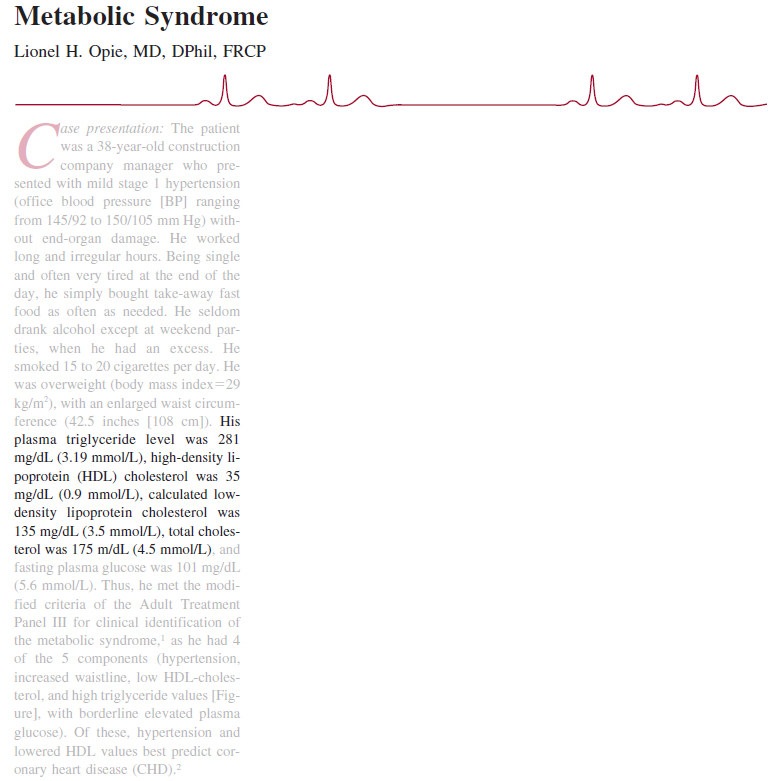 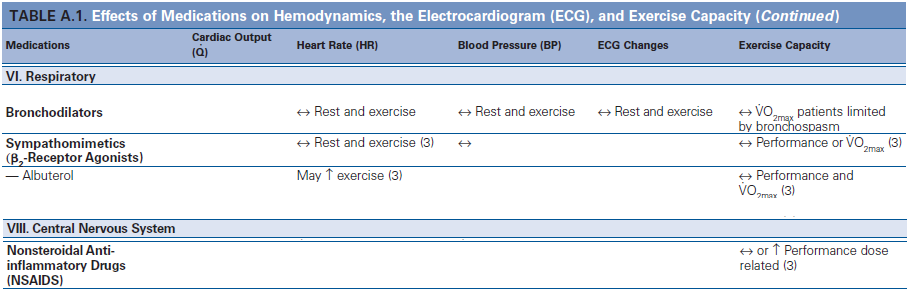 The patient’s bronchodilator may accelerate her HR, which can result in HR-based intensity measures overestimating her true intensity

Using a secondary measure such as a Borg scale may be appropriate
GETP9, Appendix A
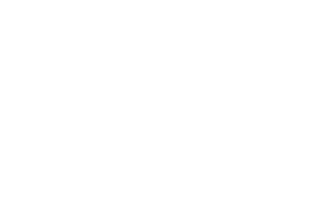 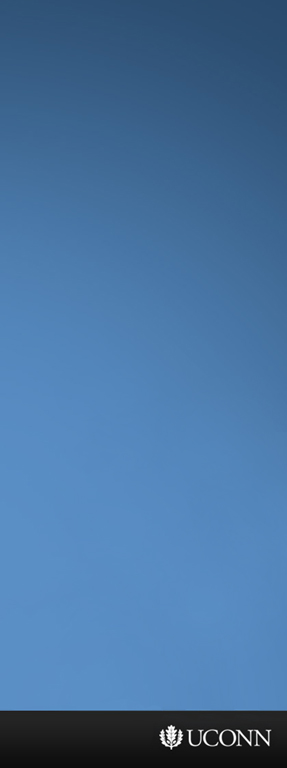 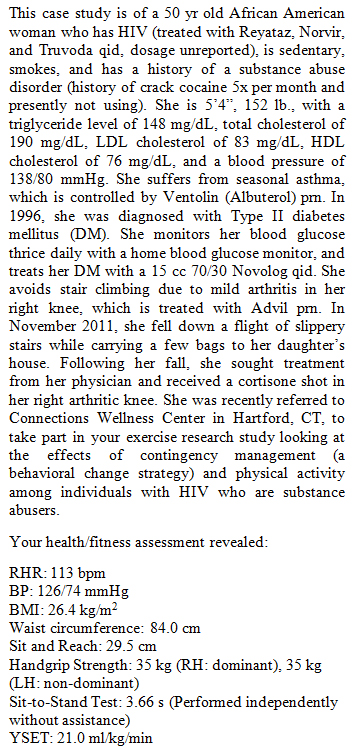 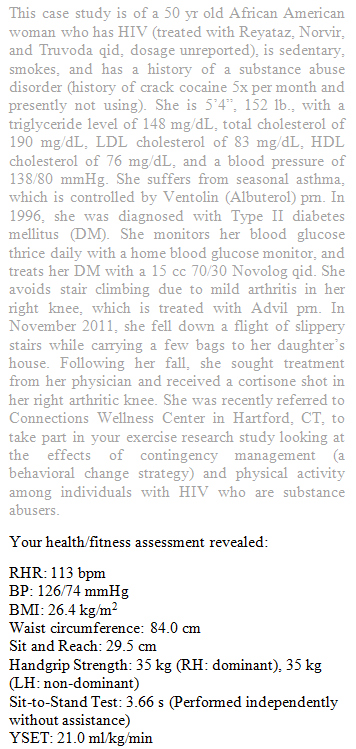 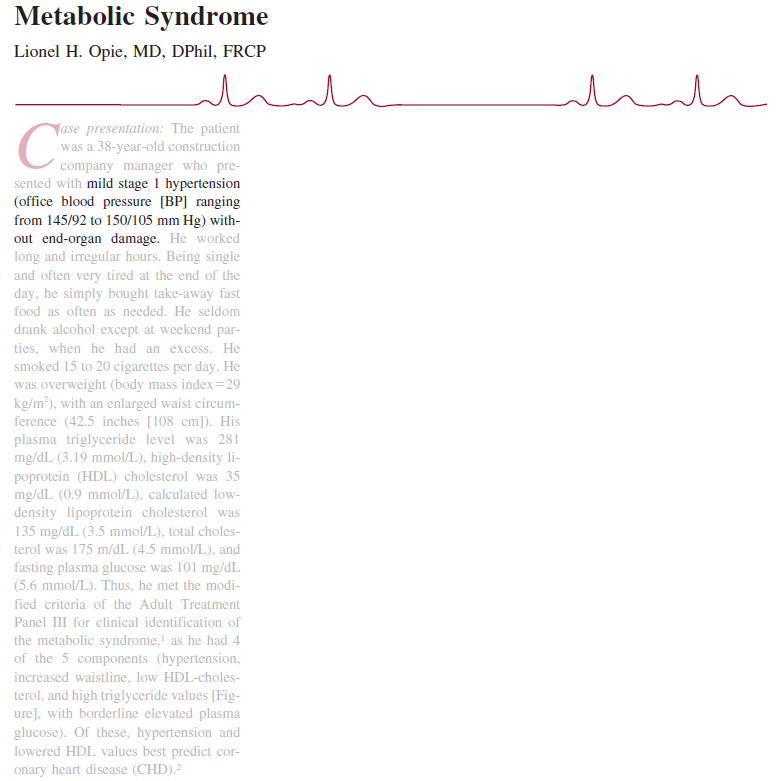 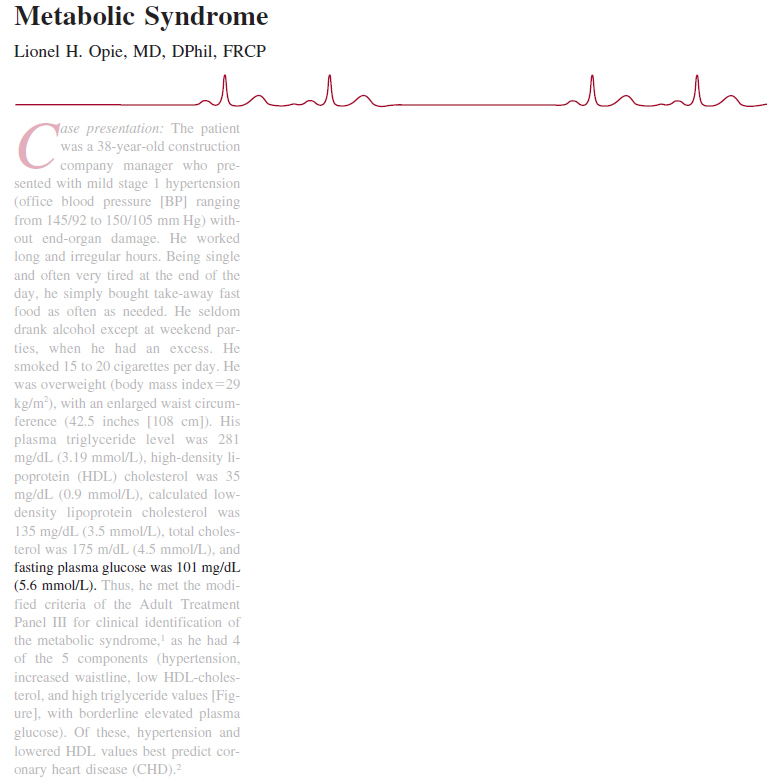 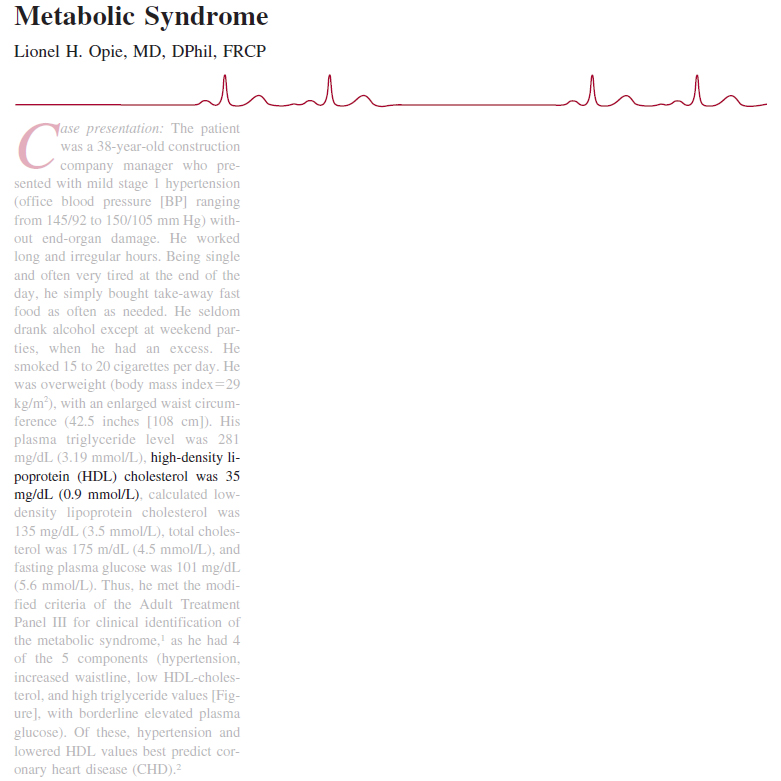 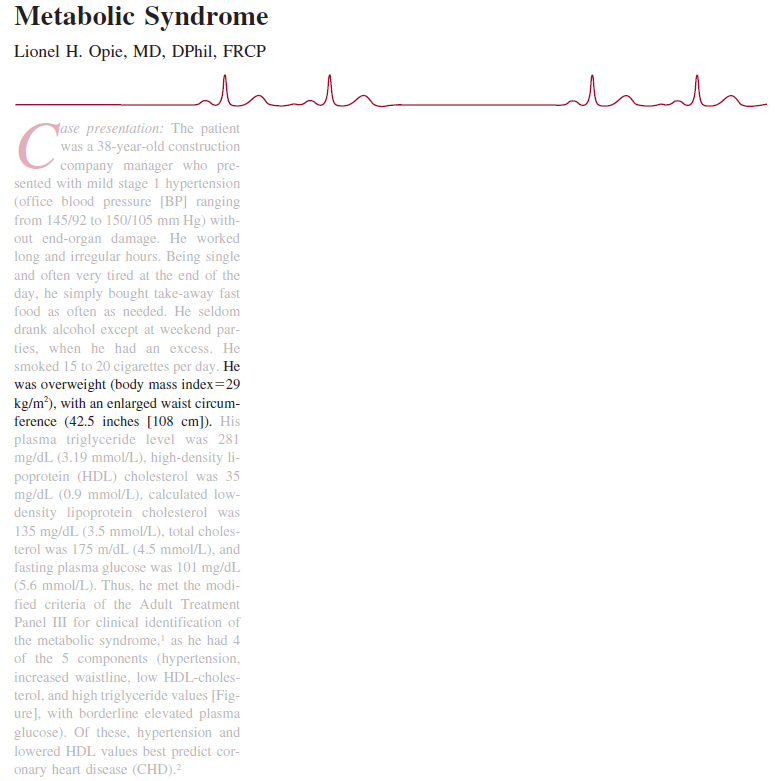 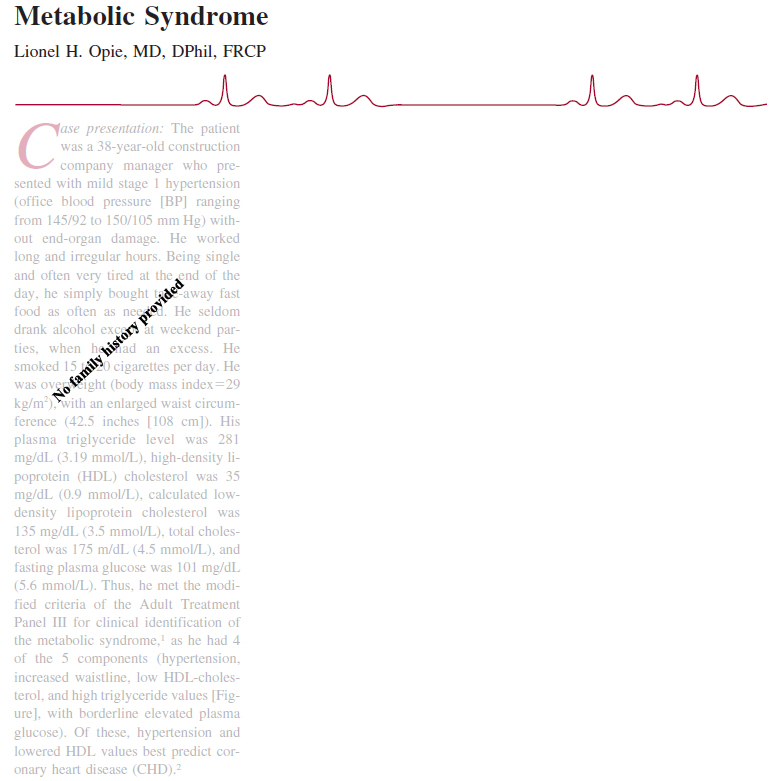 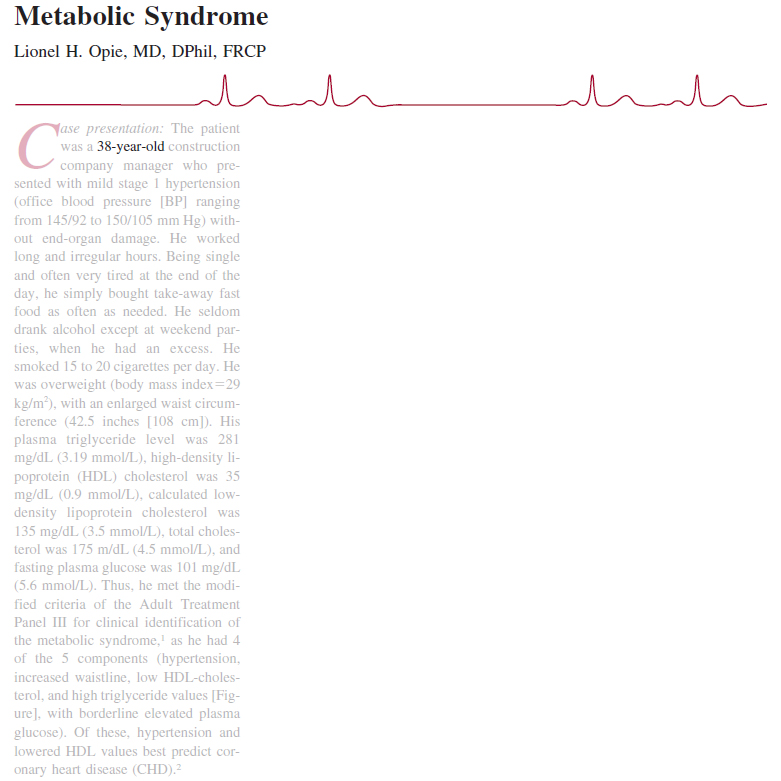 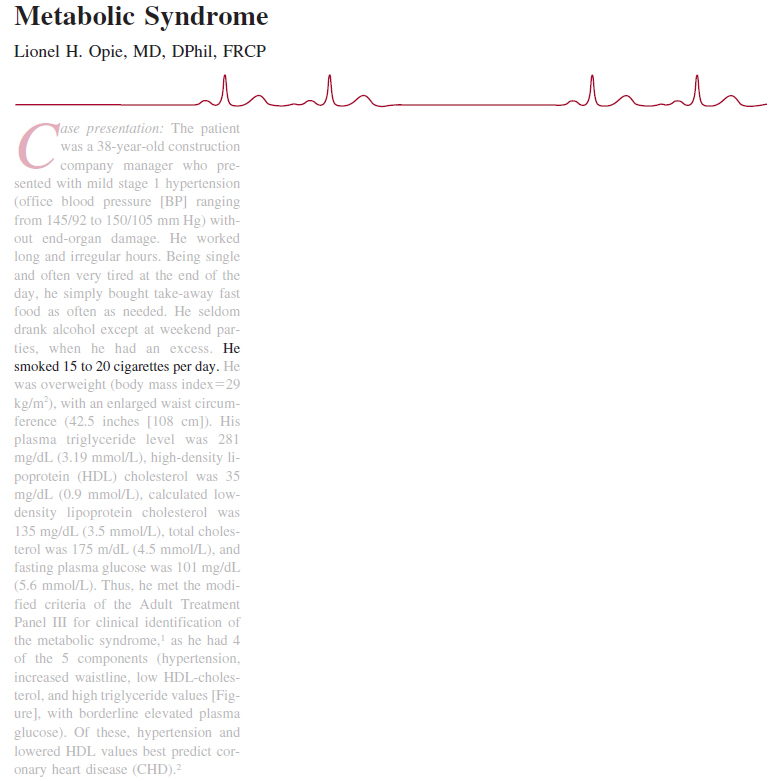 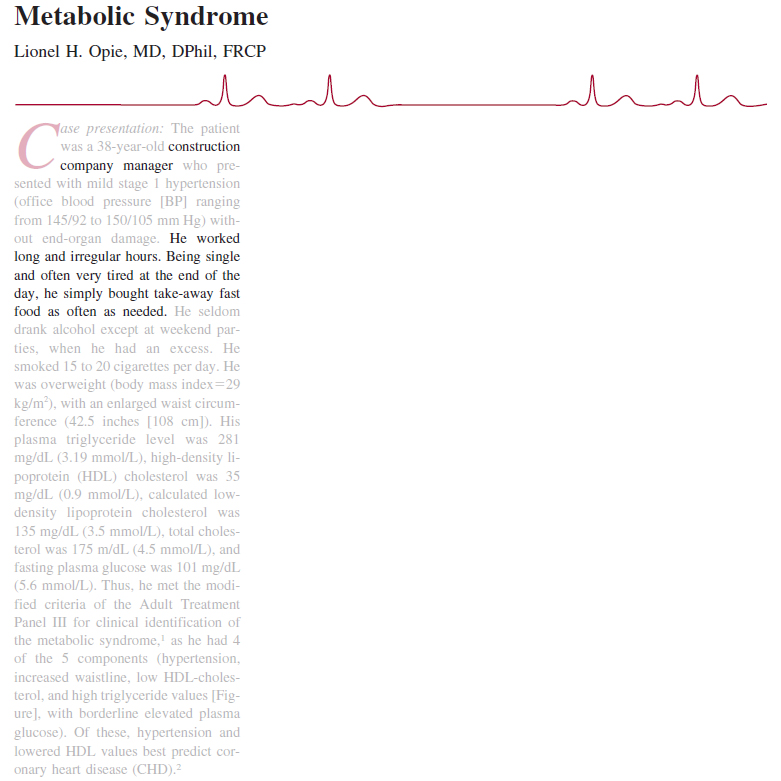 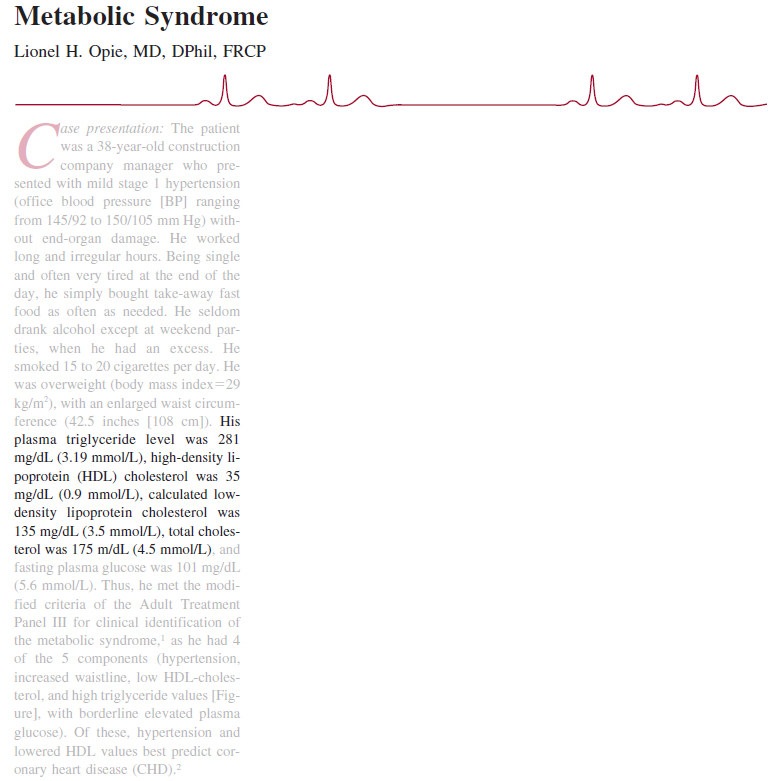 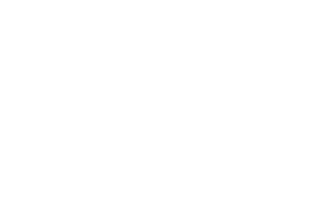 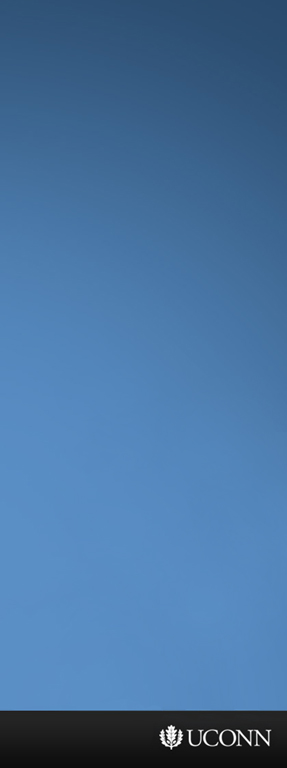 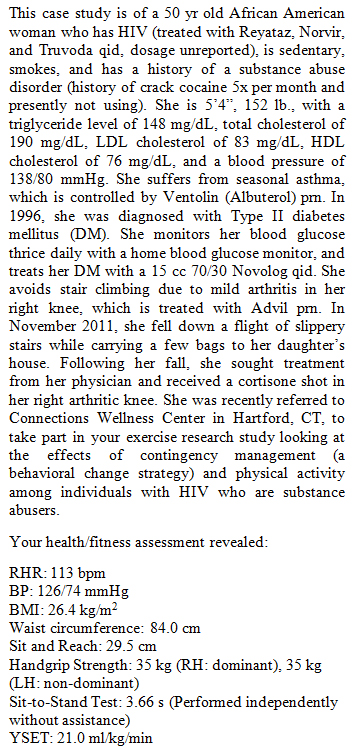 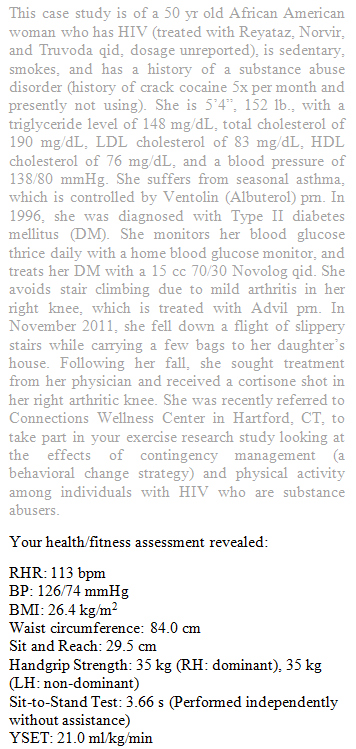 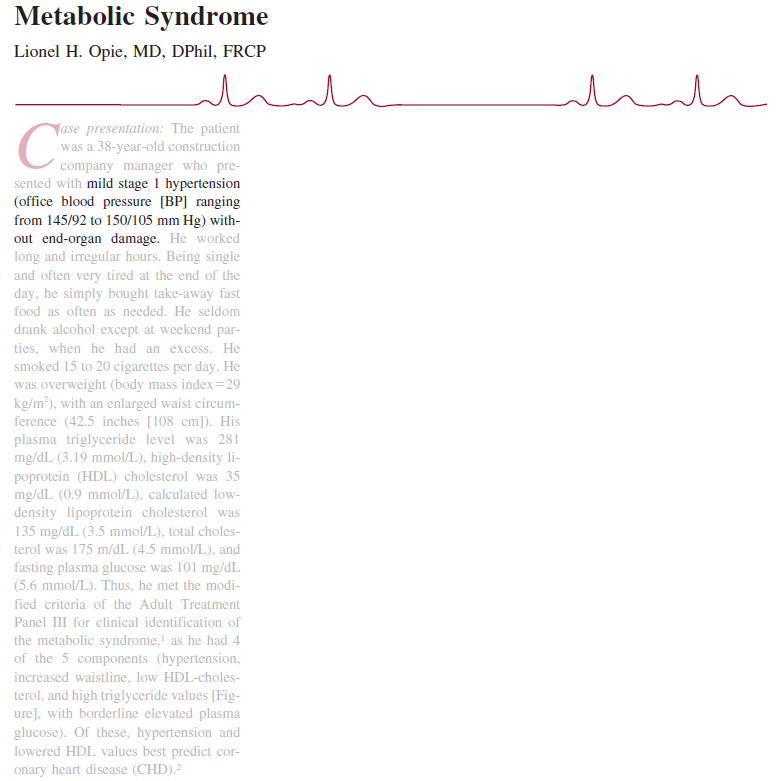 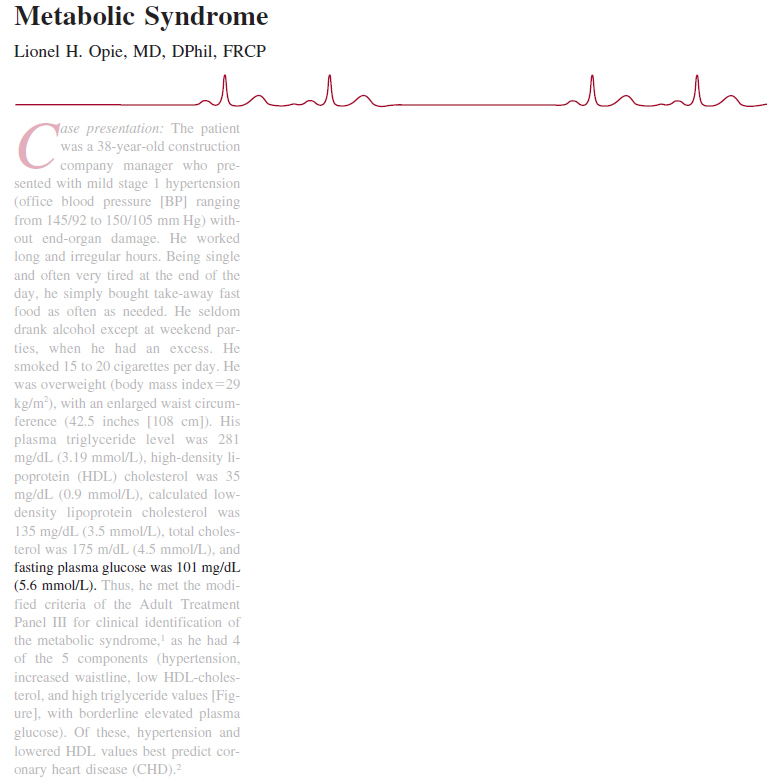 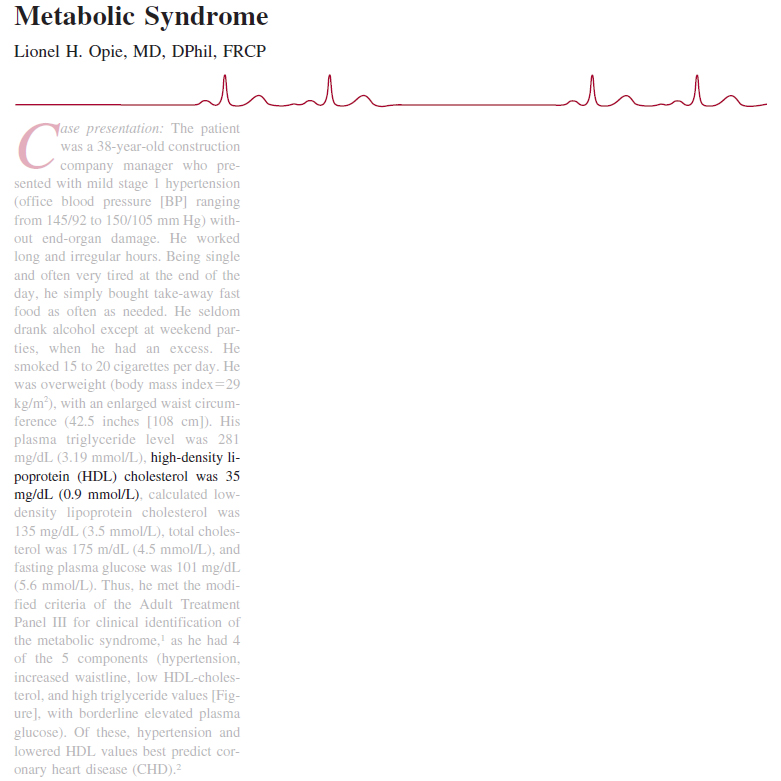 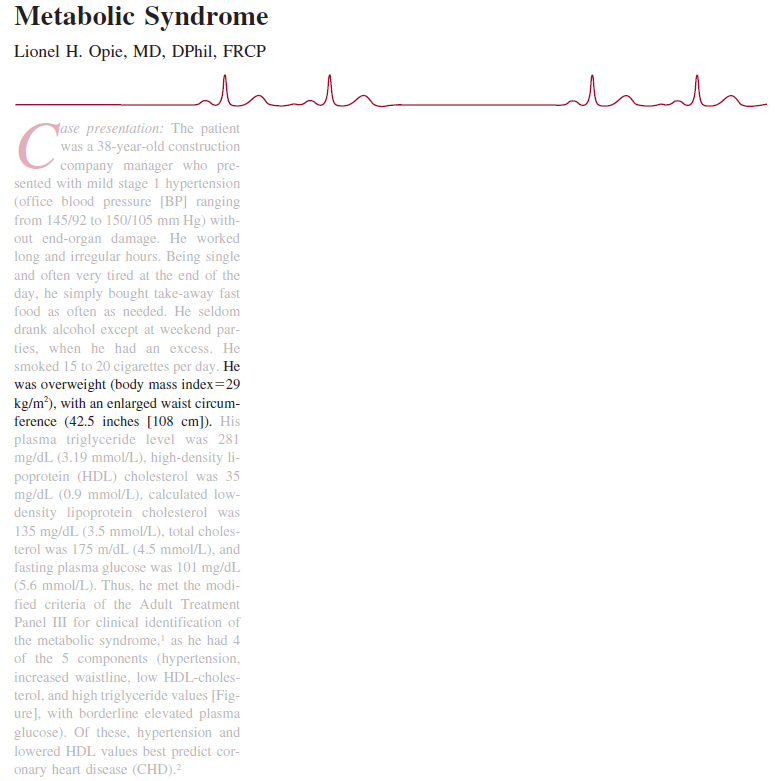 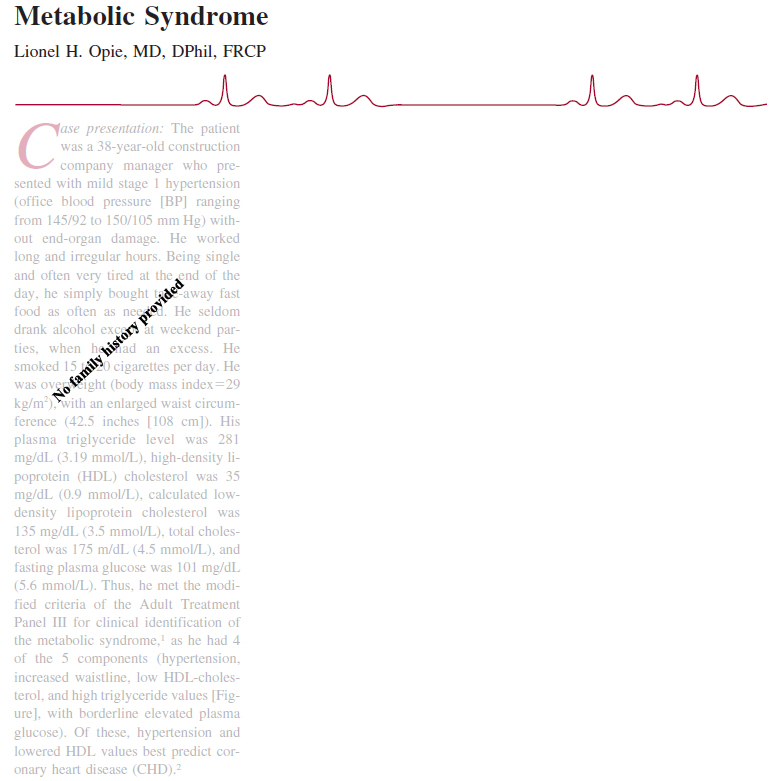 She is overweight

Similar to DM, exercise should incorporate large muscle groups

The primary mode of exercise recommended for weight loss is aerobic

She should be additionally cautious about impact activities exacerbating her arthritis
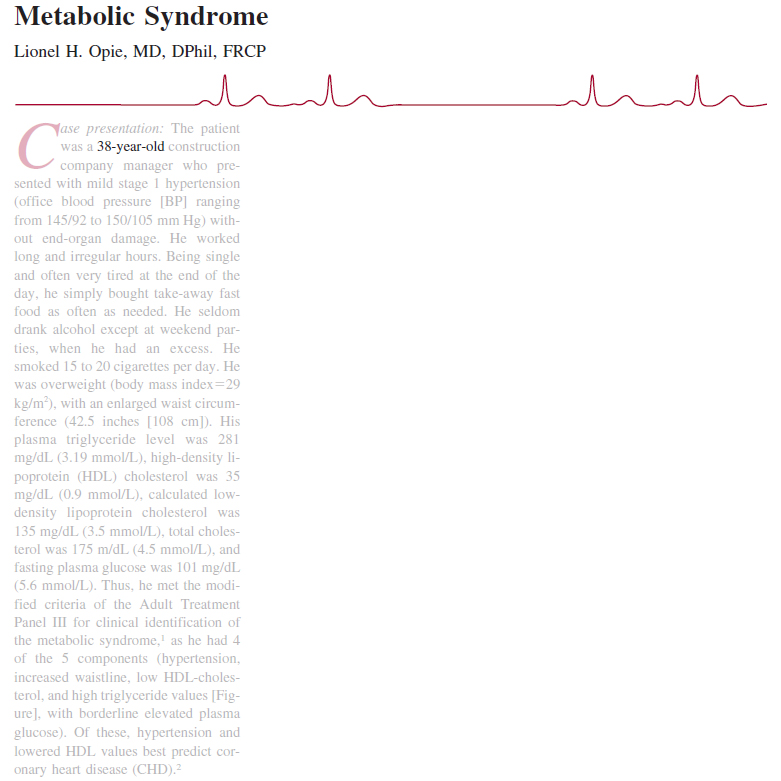 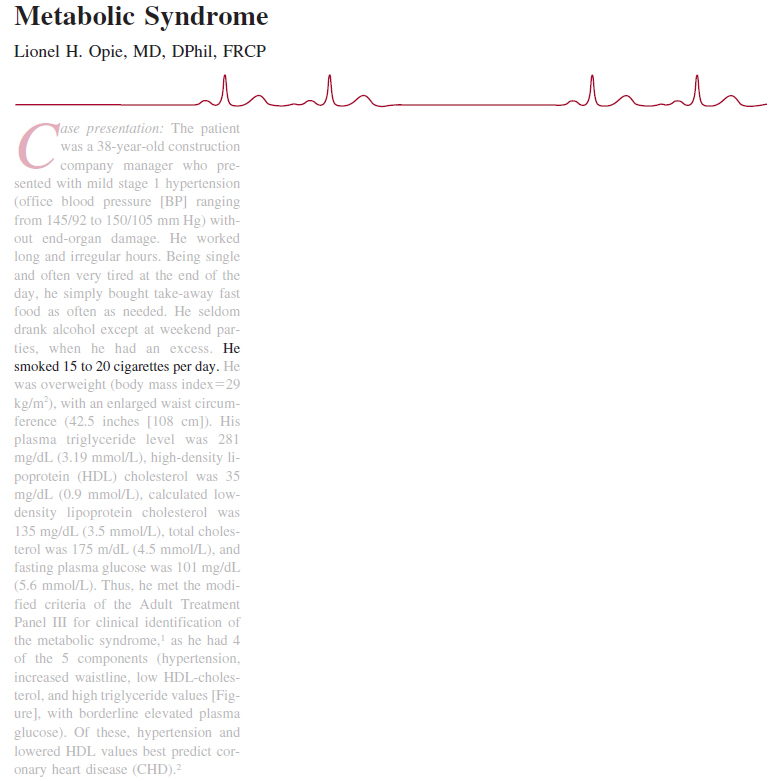 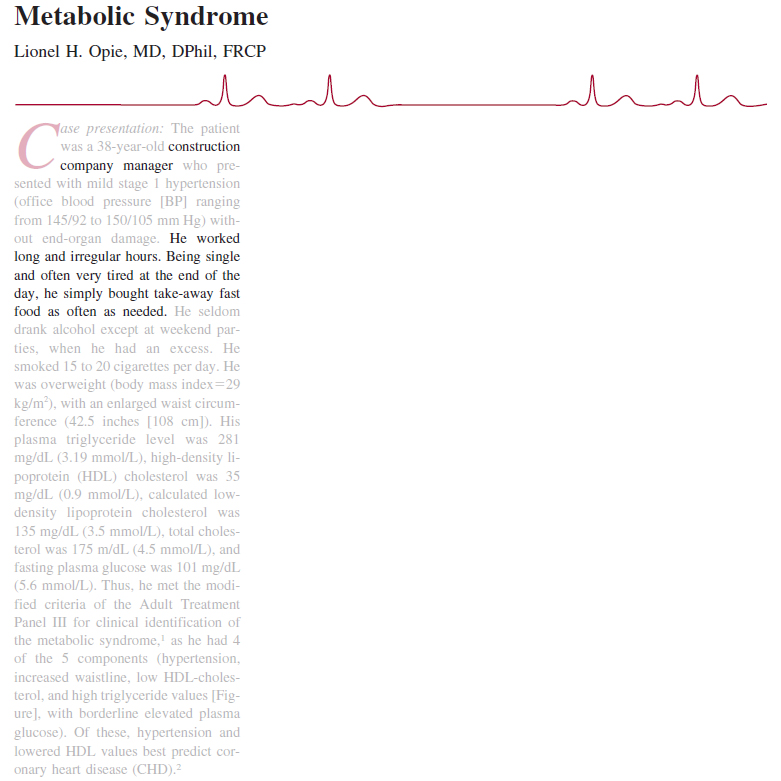 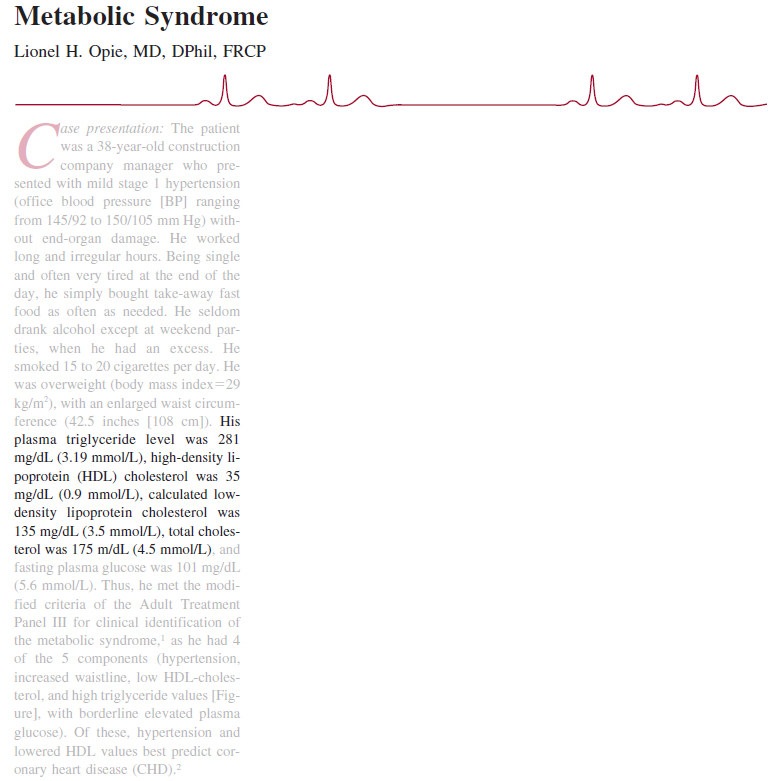 GETP9, chapter 10
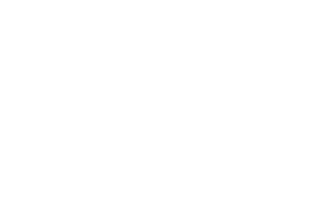 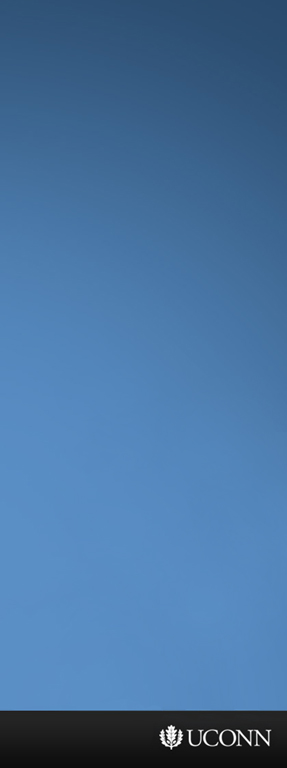 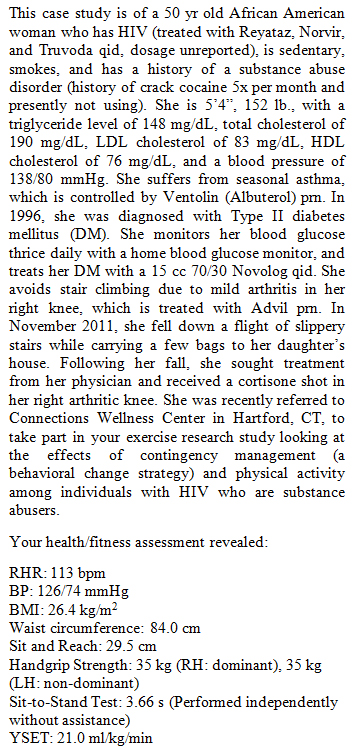 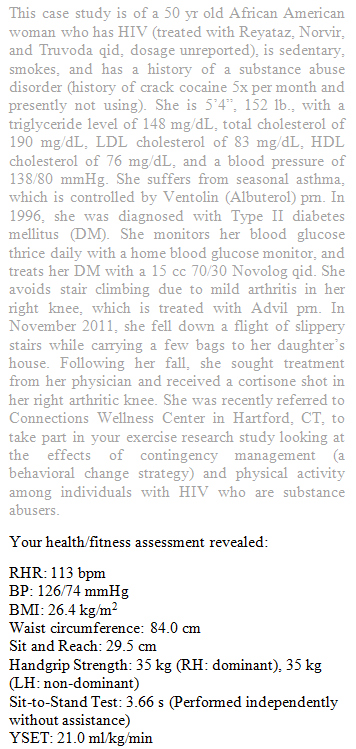 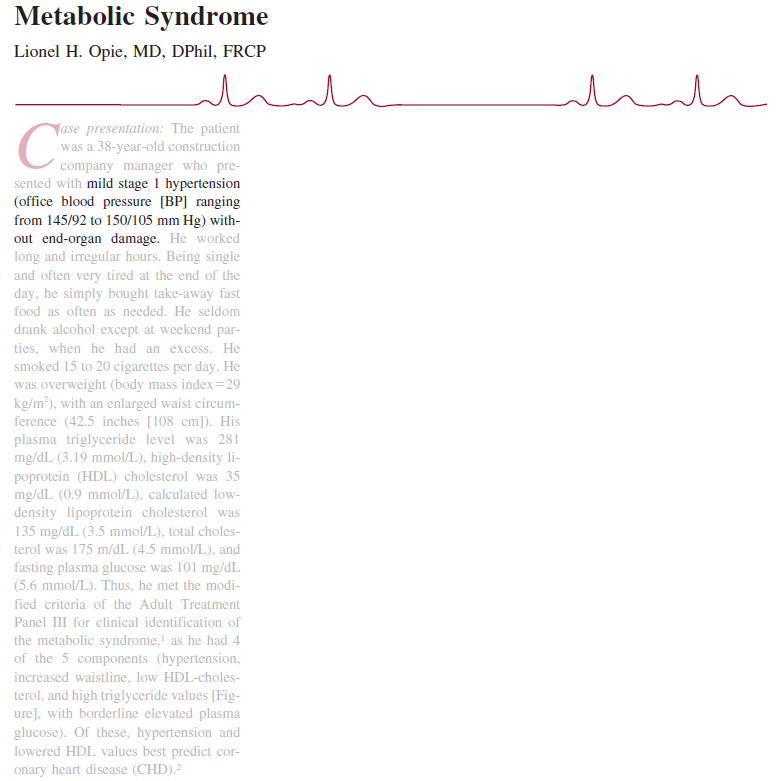 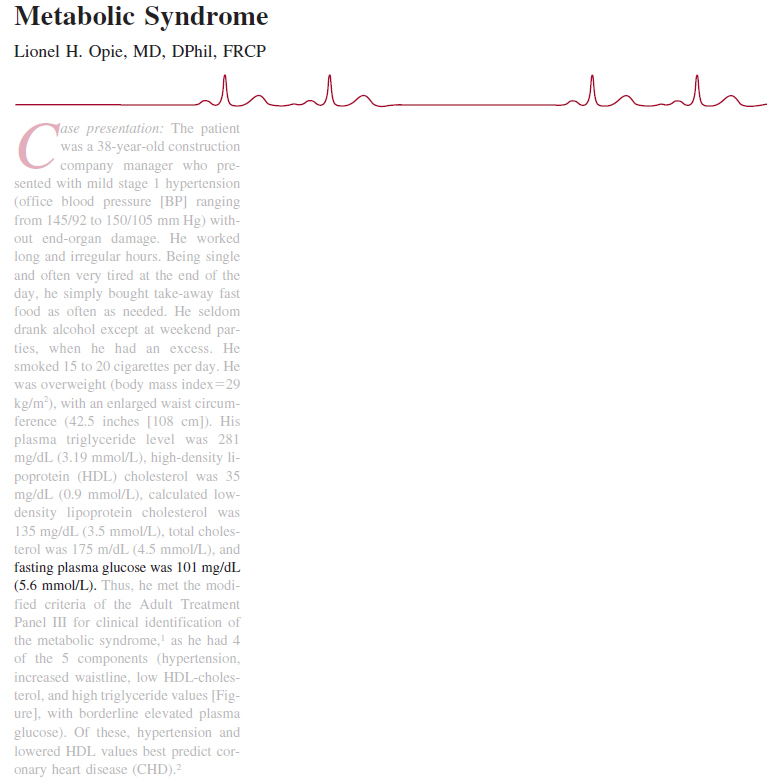 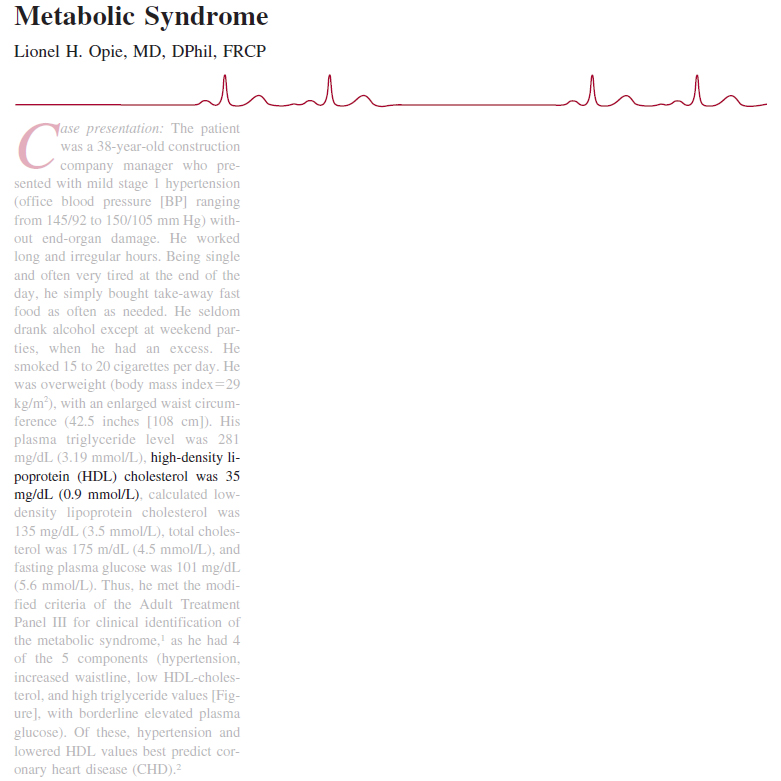 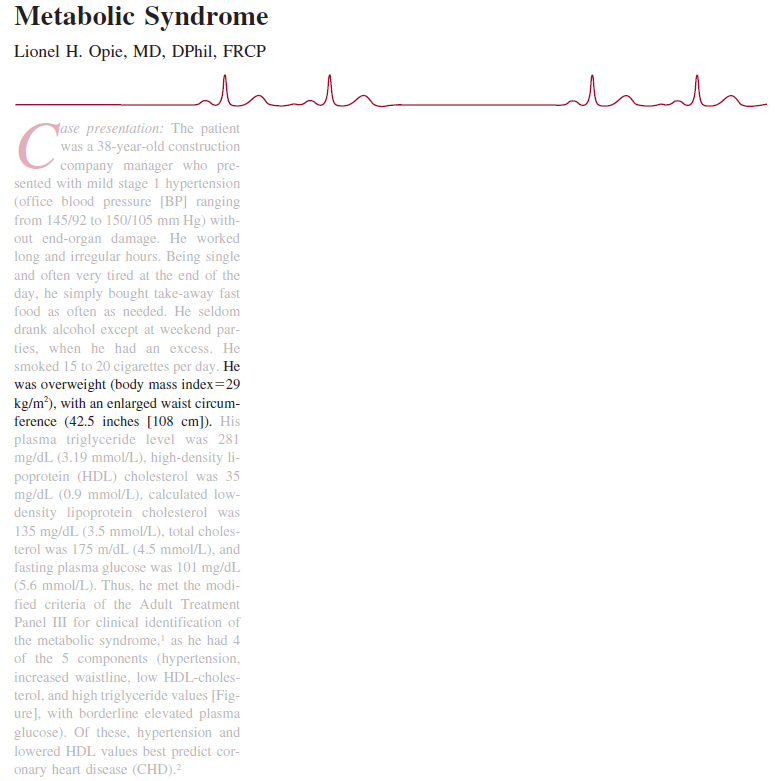 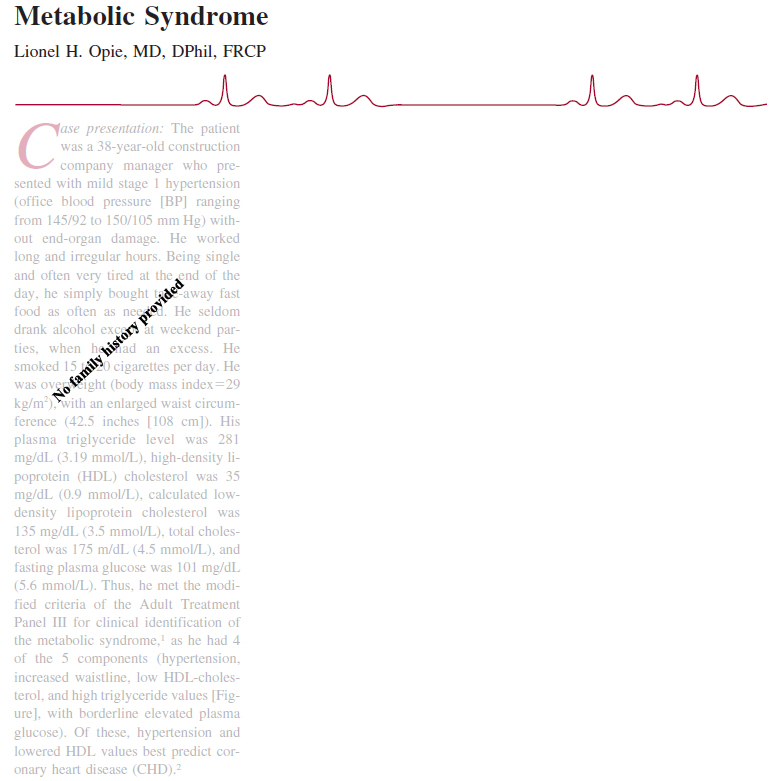 She is overweight

Similar to DM, exercise should incorporate large muscle groups

The primary mode of exercise recommended for weight loss is aerobic

She should be additionally cautious about impact activities exacerbating her arthritis

She has prehypertension but a favorable lipid profile

Finding activities she’s likely to participate in frequently may be have a positive effect on her BP due to the accumulated episodes of postexercise hypotension, each lasting up to 24 hours
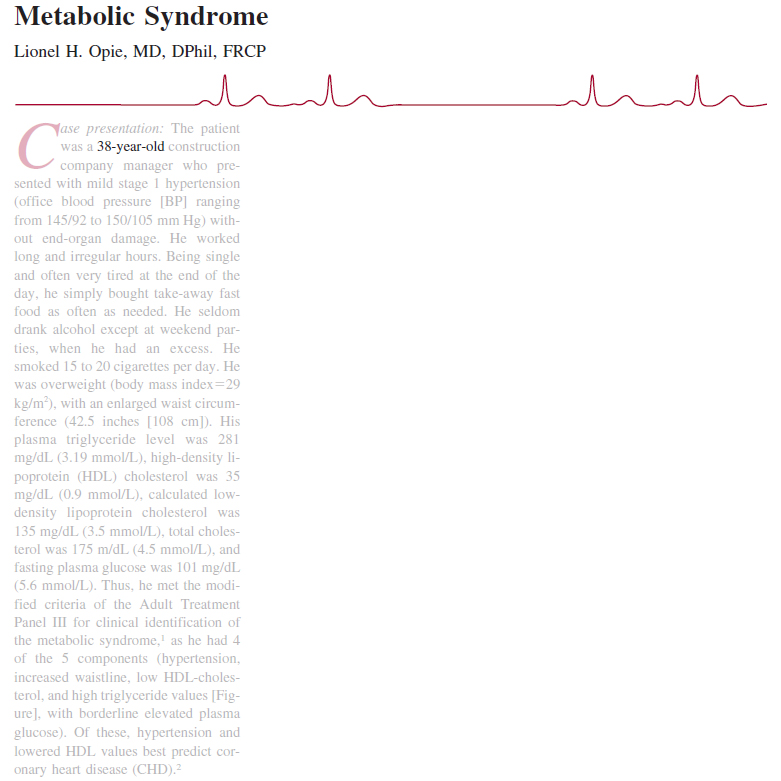 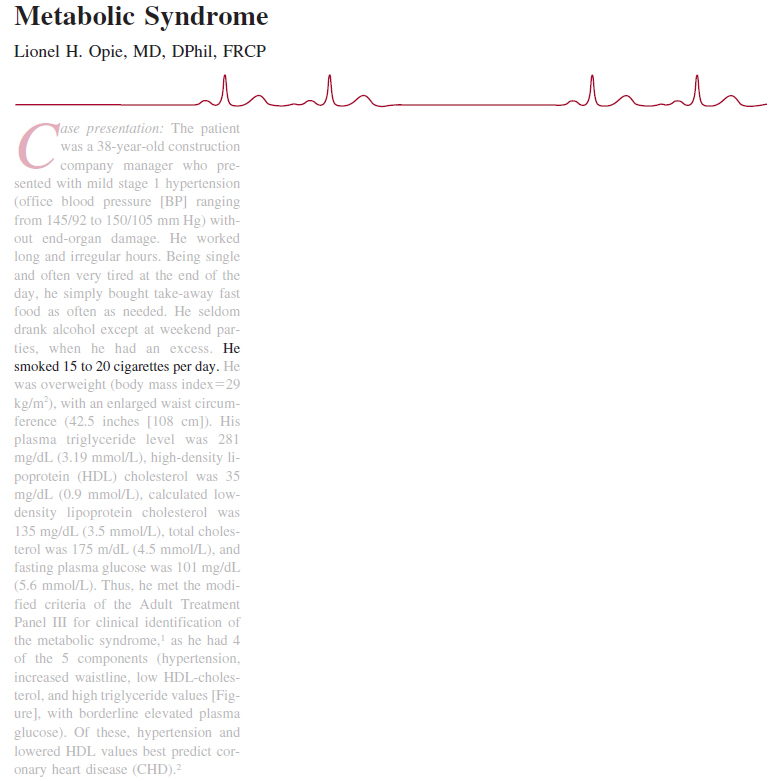 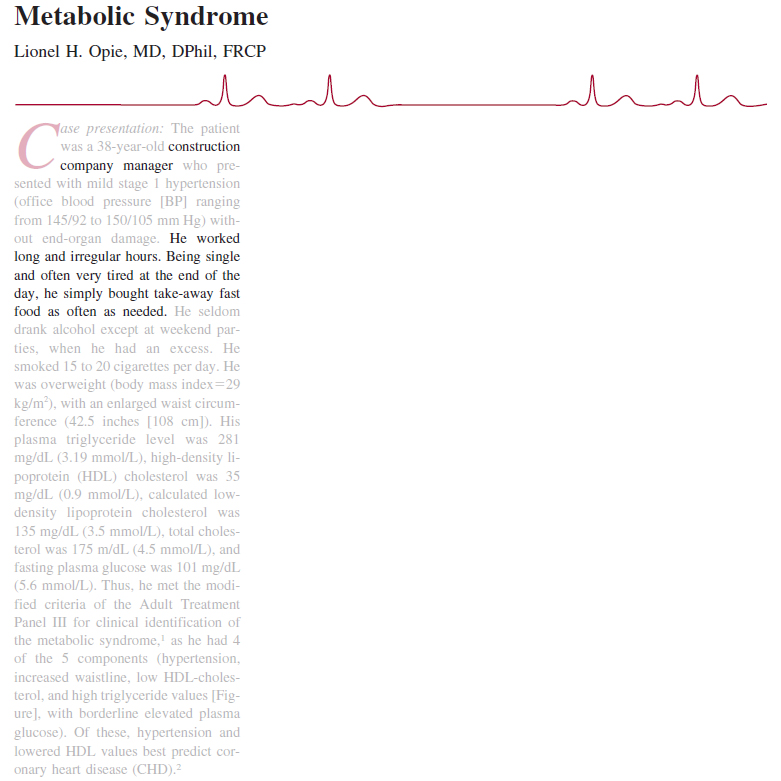 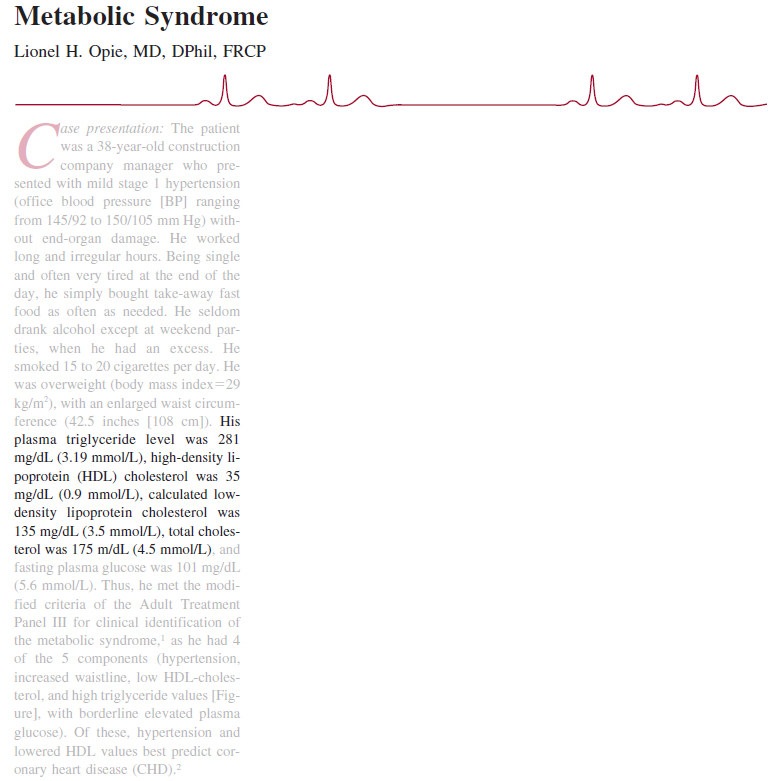 GETP9, chapter 10
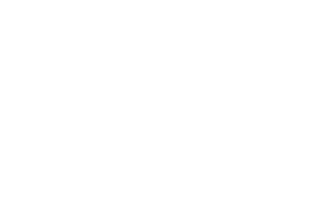 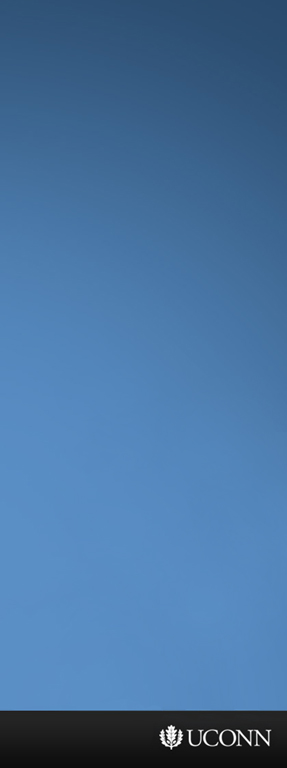 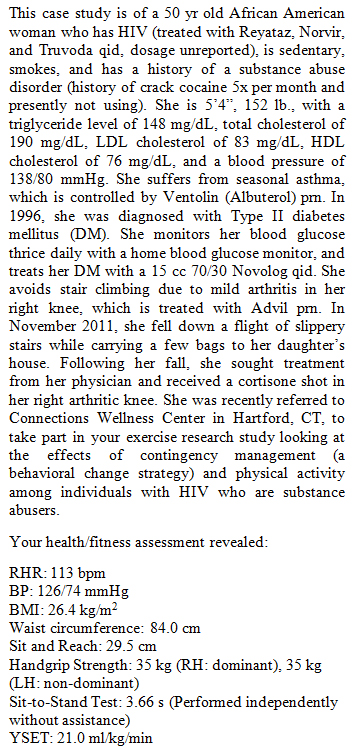 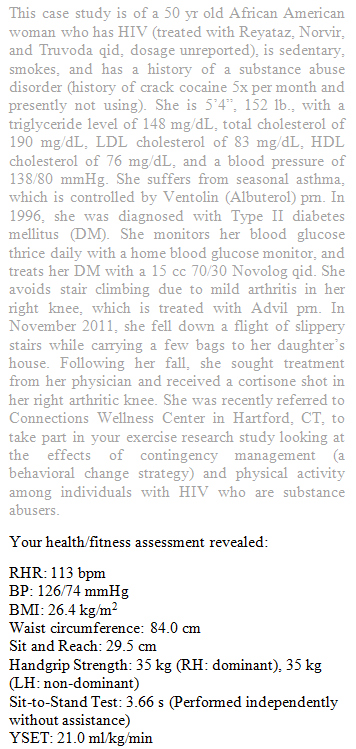 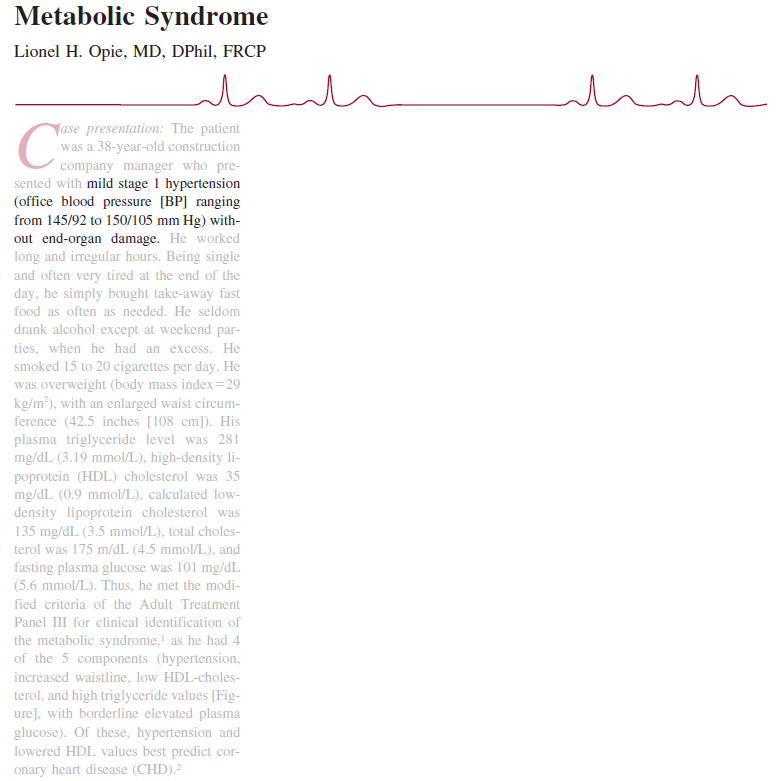 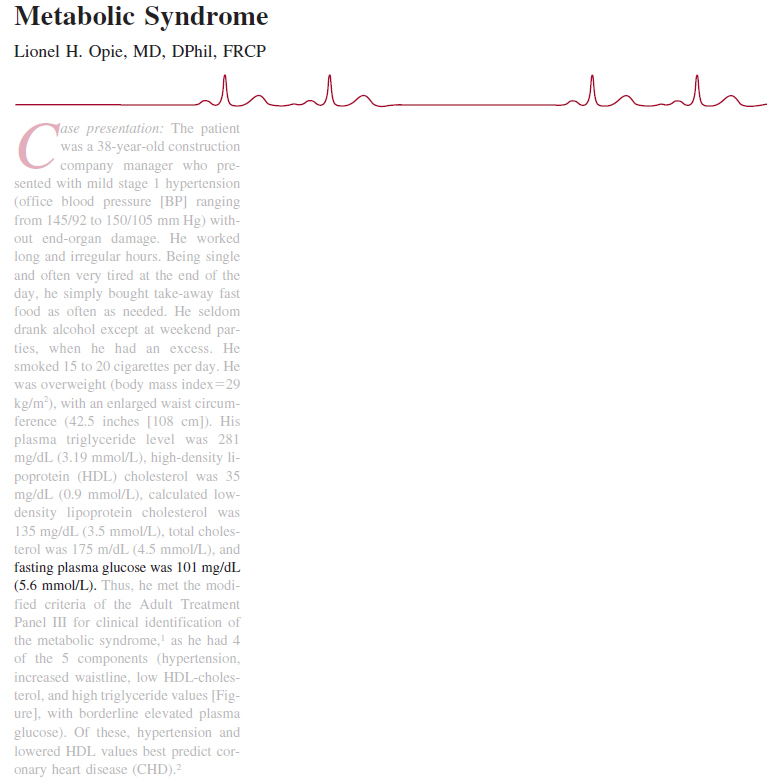 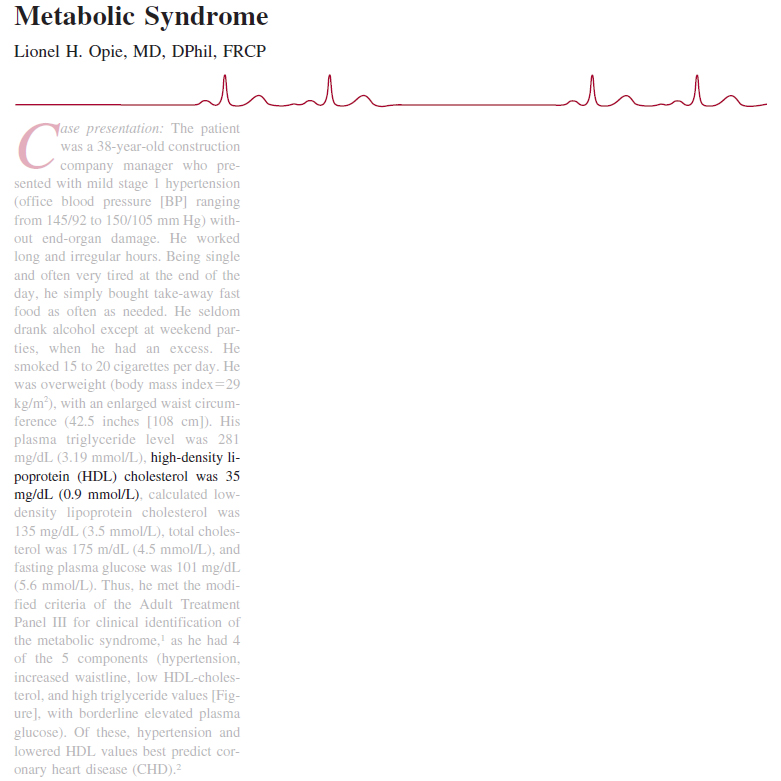 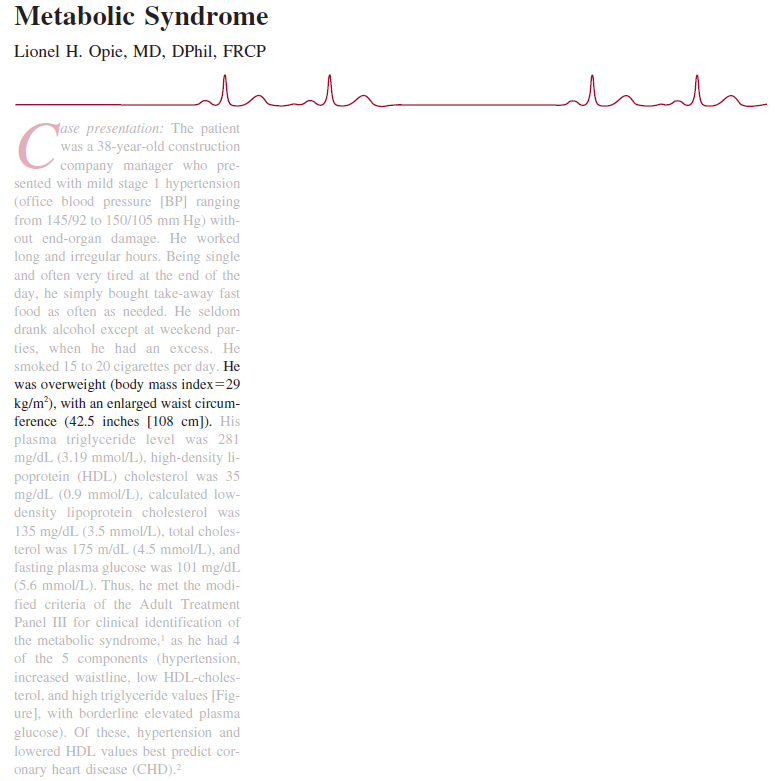 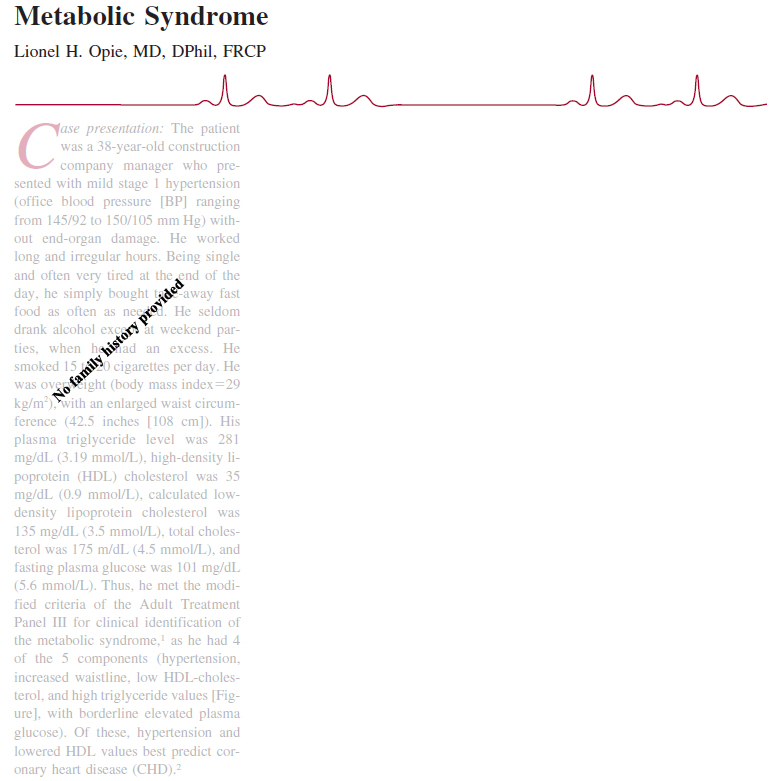 She is overweight

Similar to DM, exercise should incorporate large muscle groups

The primary mode of exercise recommended for weight loss is aerobic

She should be additionally cautious about impact activities exacerbating her arthritis

She has prehypertension but a favorable lipid profile

Finding activities she’s likely to participate in frequently may be have a positive effect on her BP due to the accumulated episodes of postexercise hypotension, each lasting up to 24 hours

Her VO2 and RHR suggest poor cardiopulmonary fitness 

Exercise modes should reflect this, focusing on aerobic activity
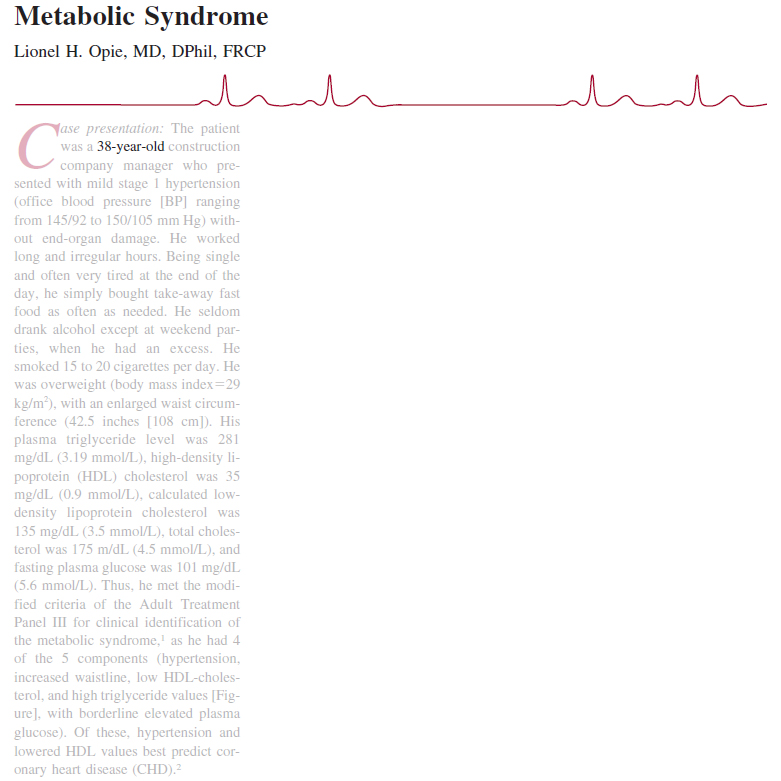 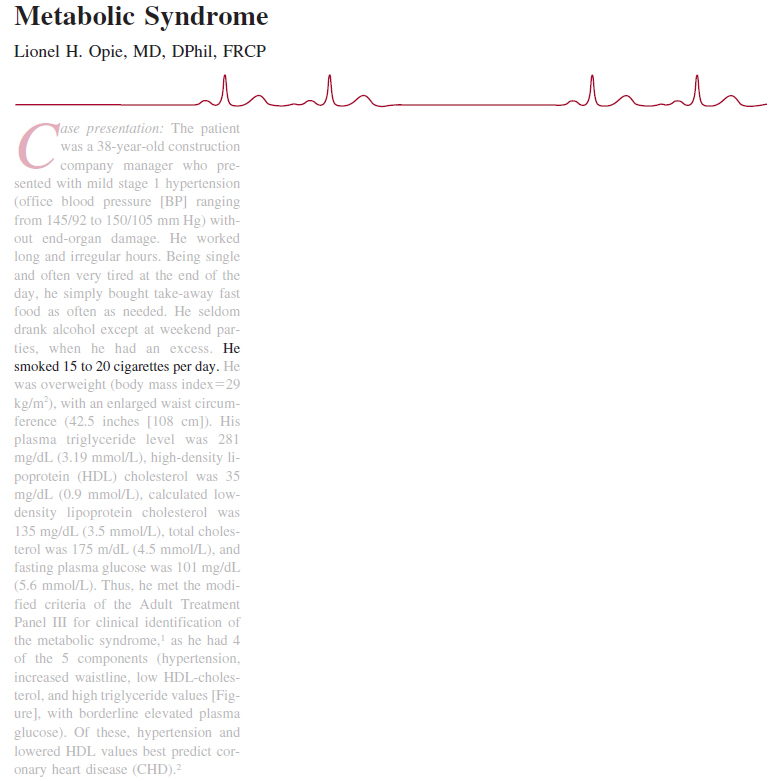 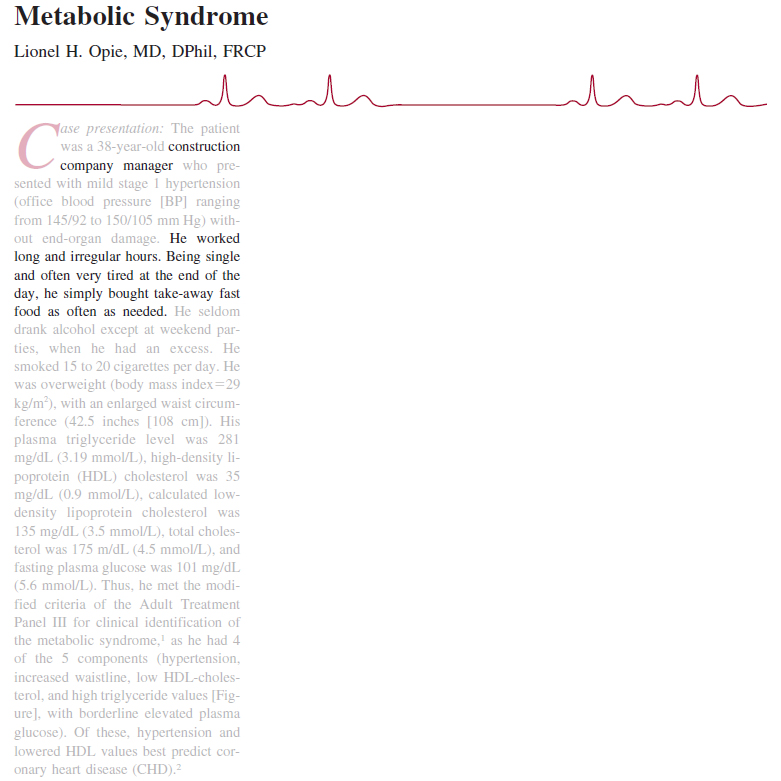 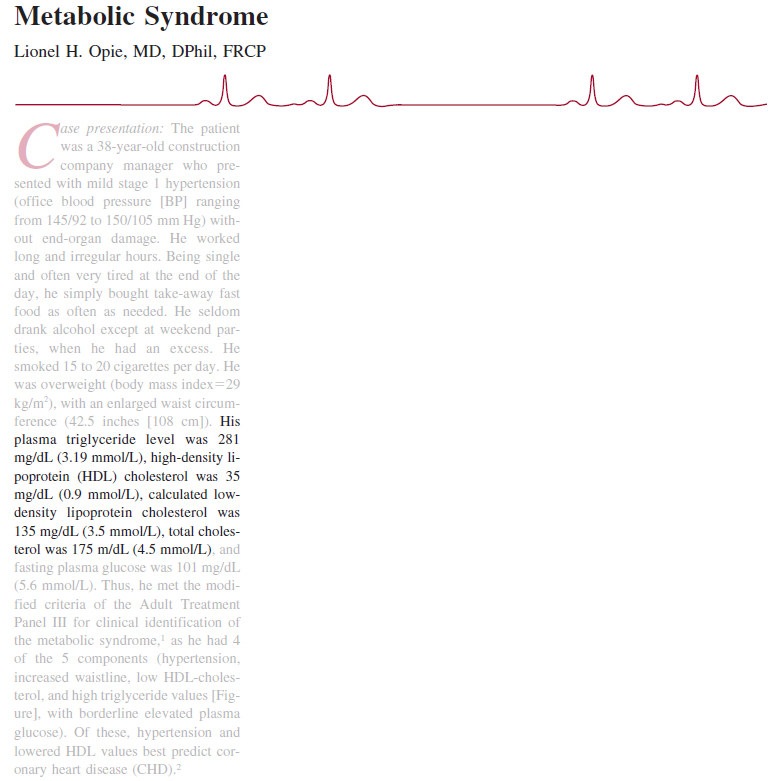 GETP9, chapter 10
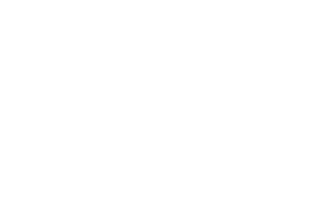 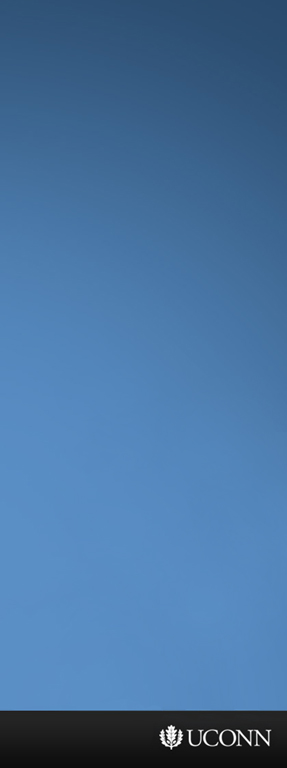 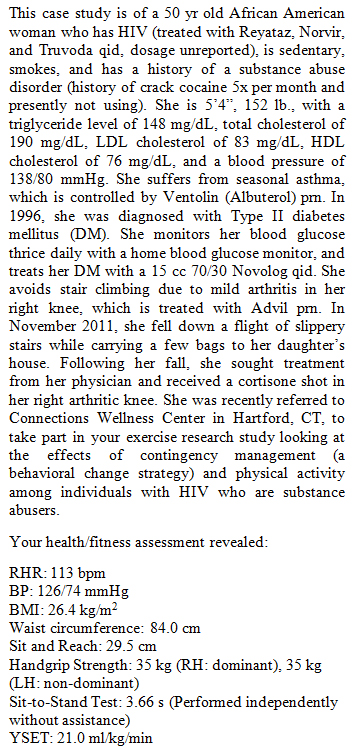 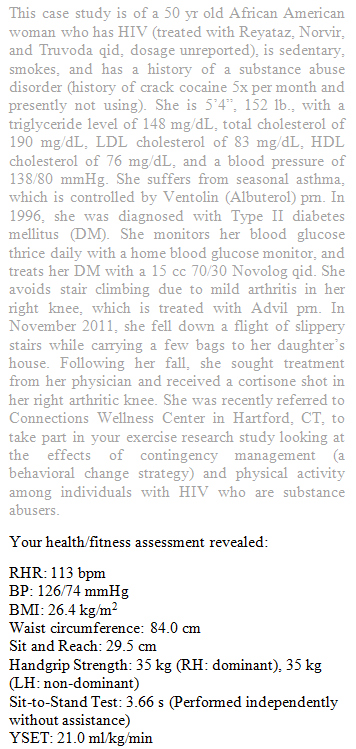 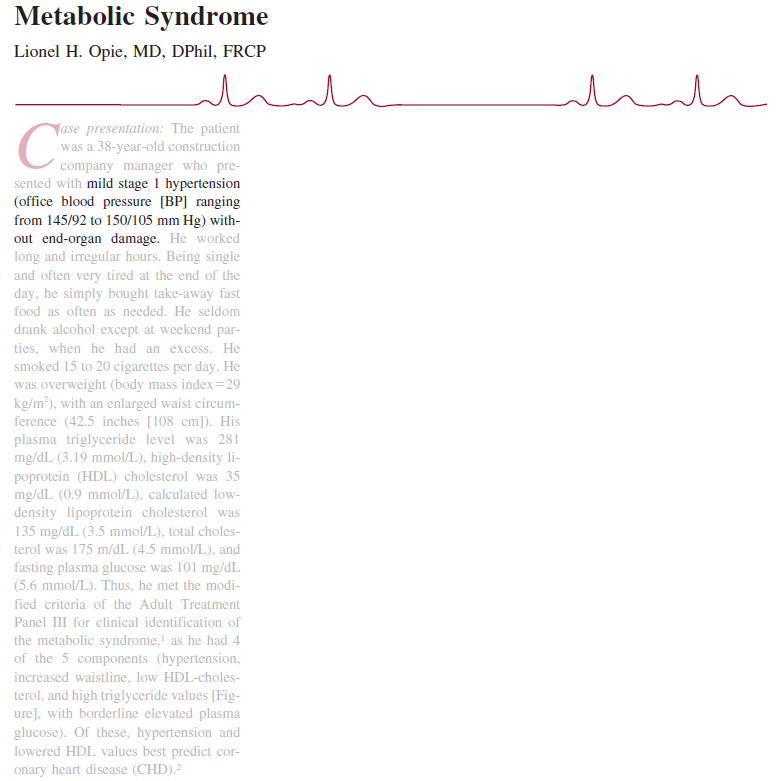 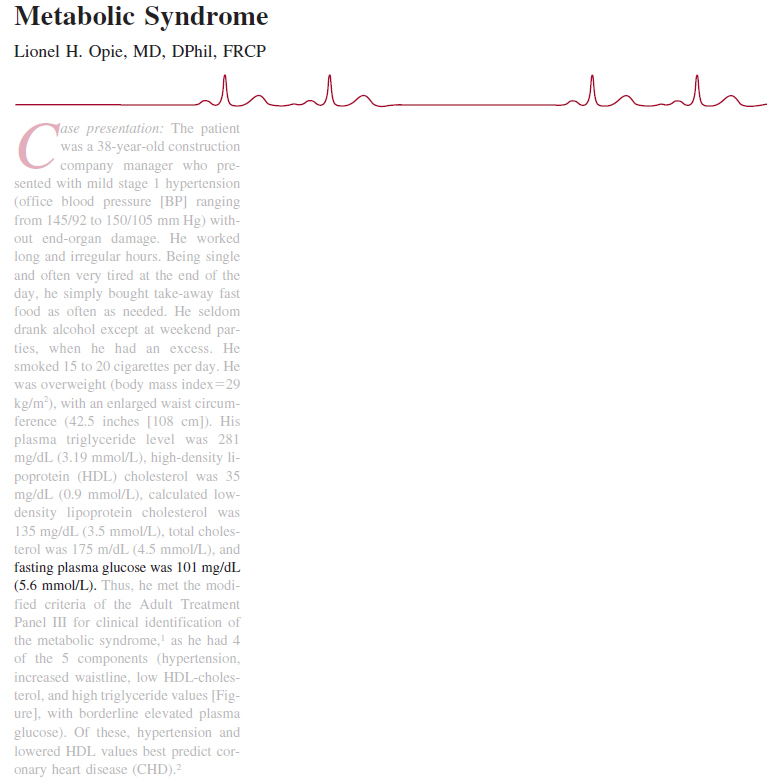 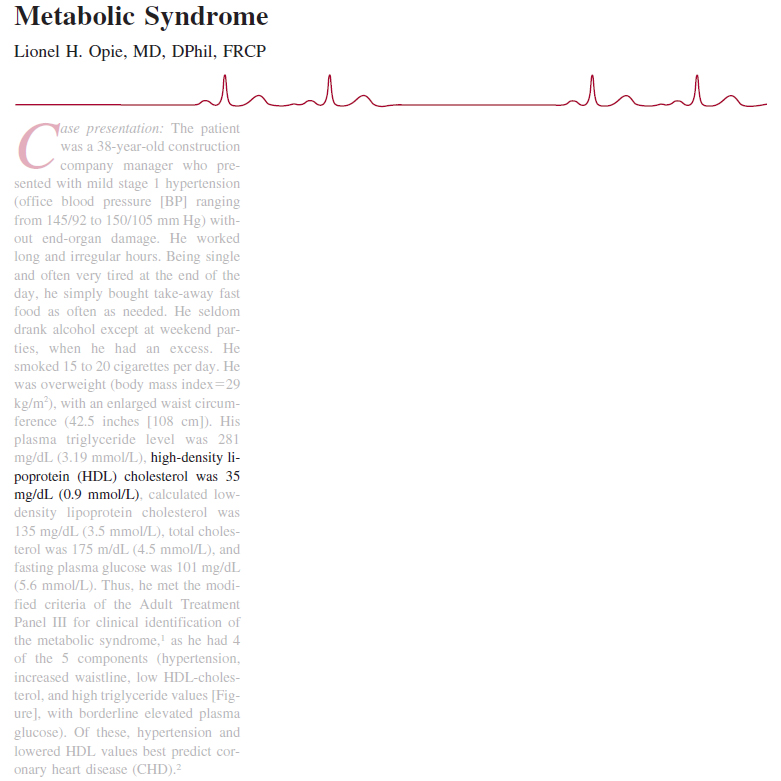 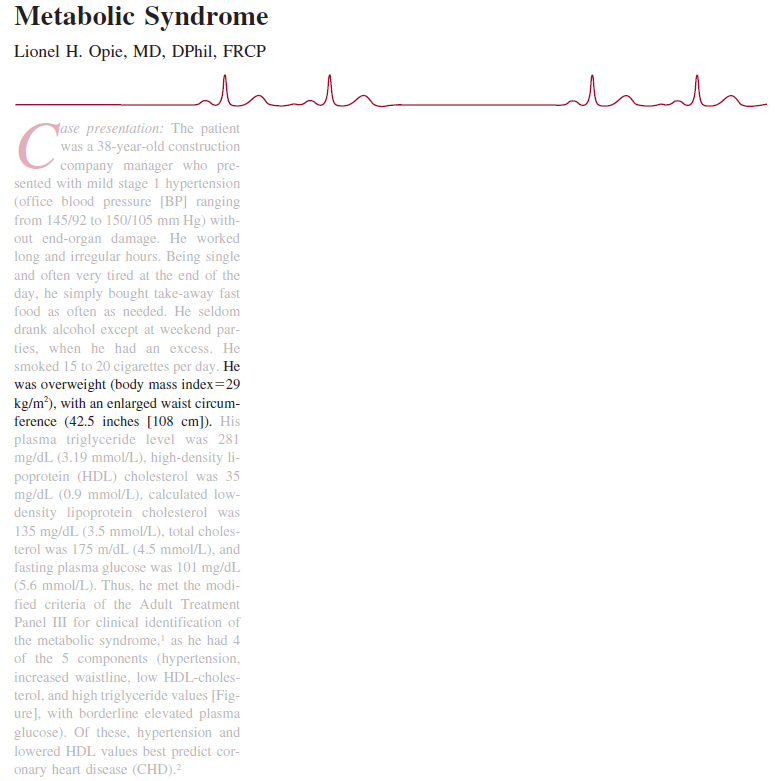 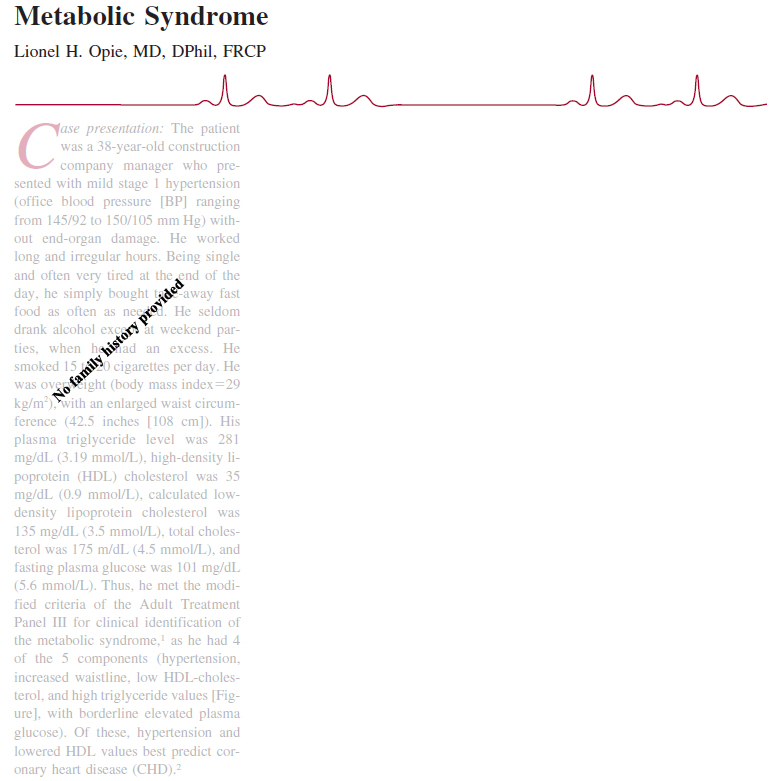 Her grip strength and floor transfer test suggest above average strength and physical functioning

Her sit-and-reach score suggests good flexibility
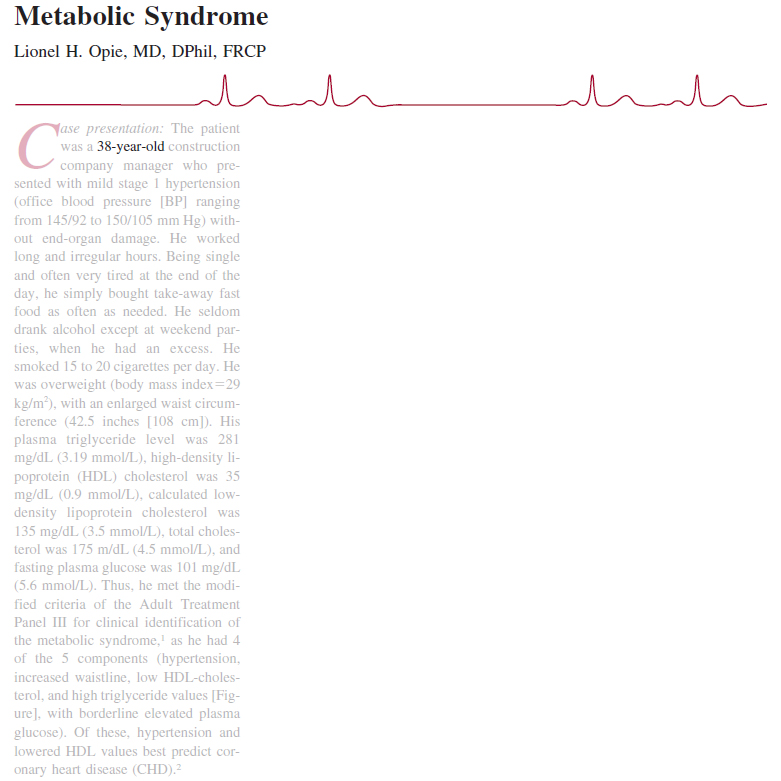 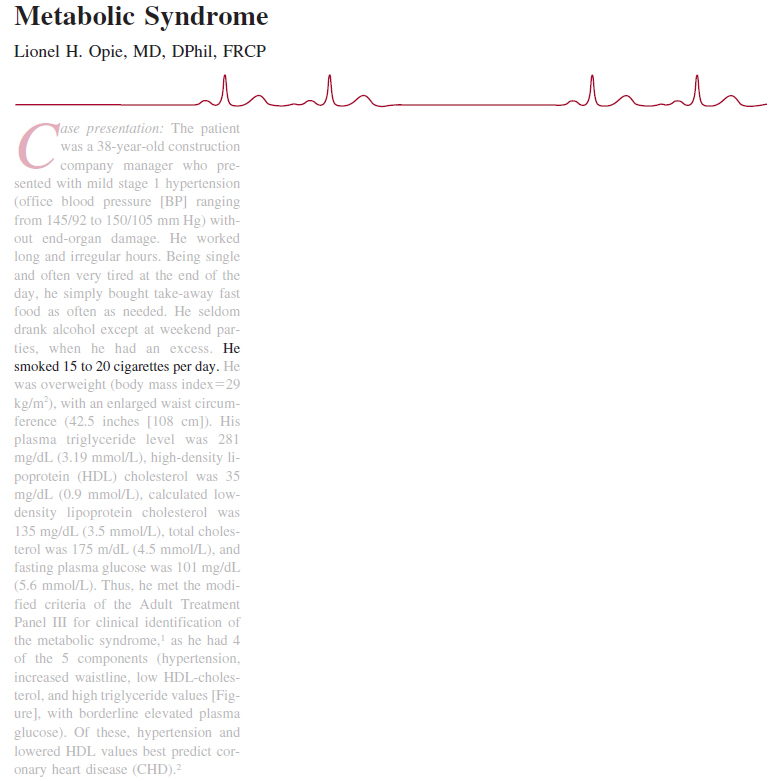 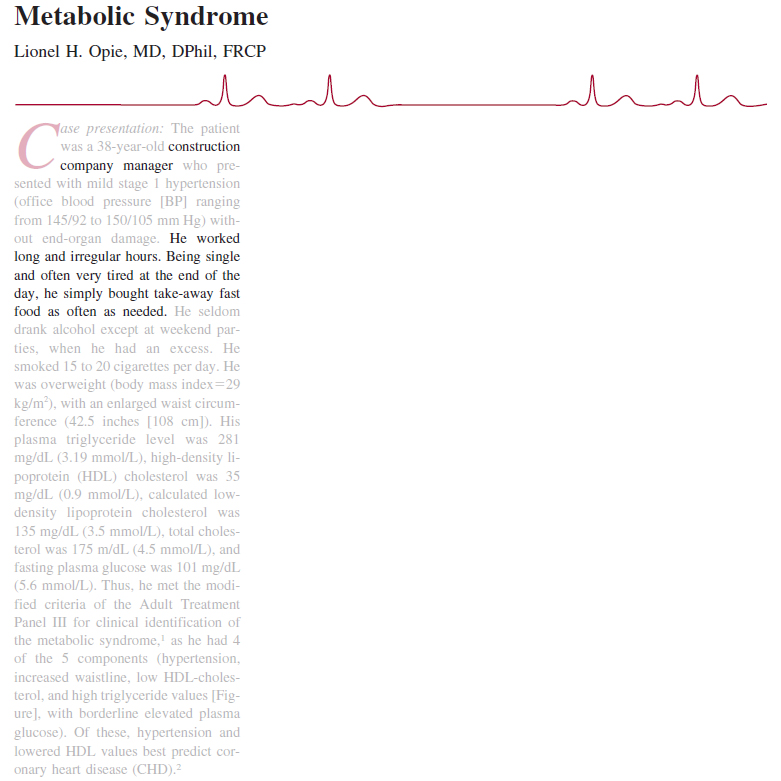 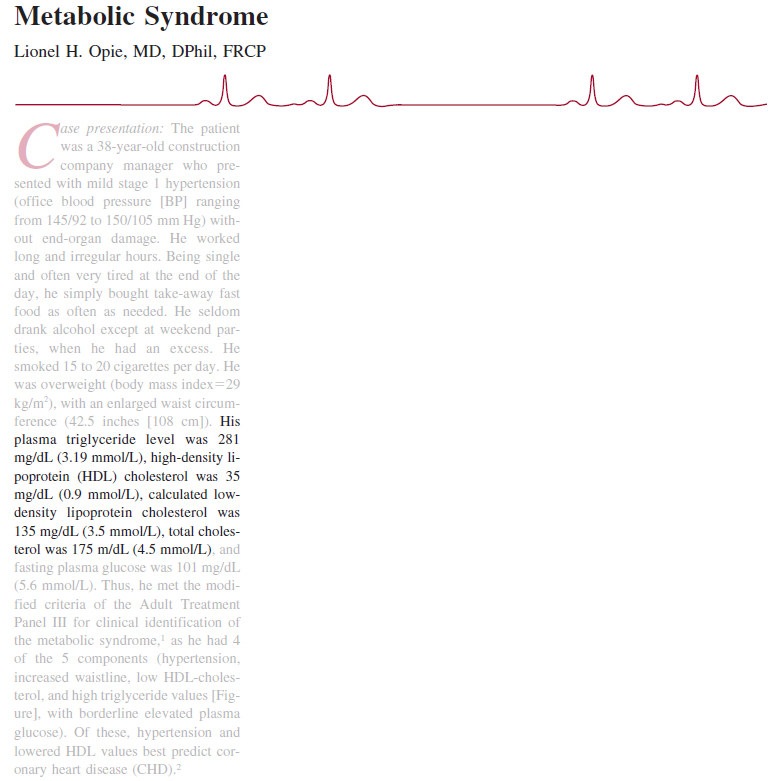 GETP9, chapter 10
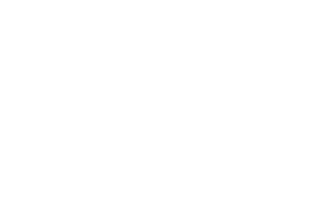 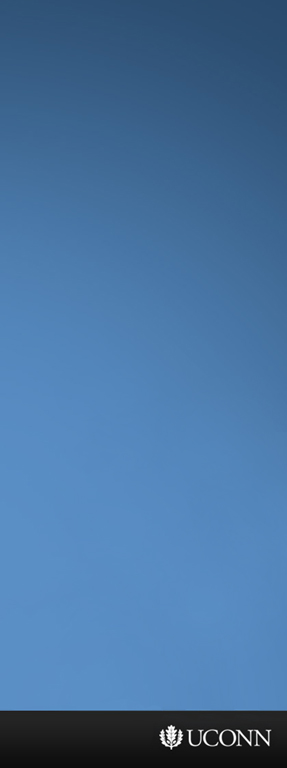 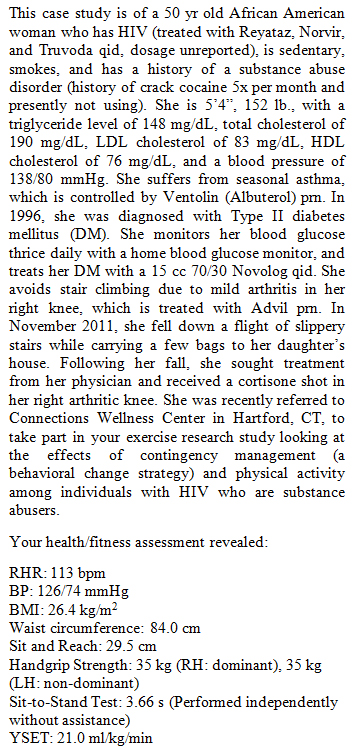 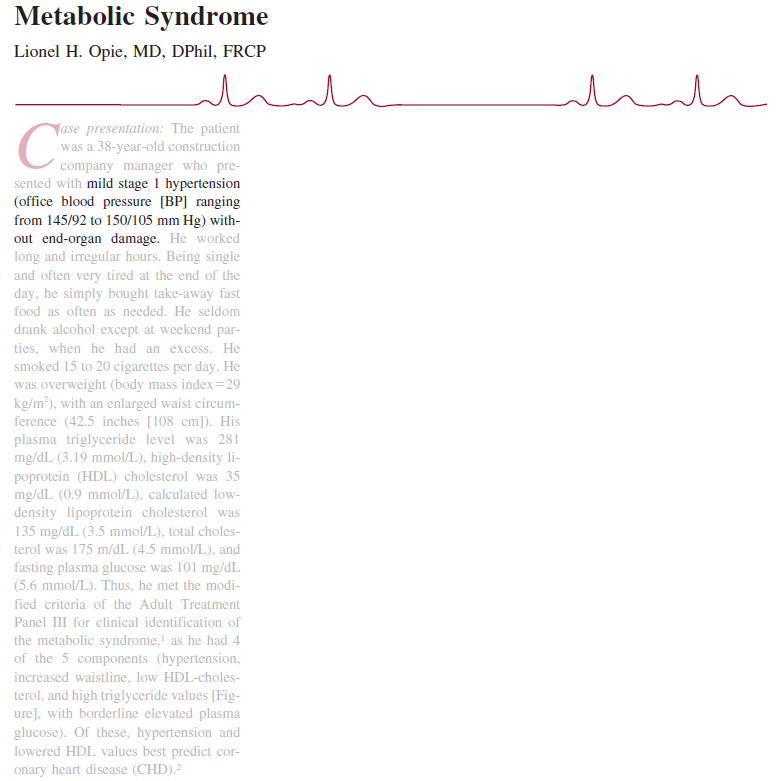 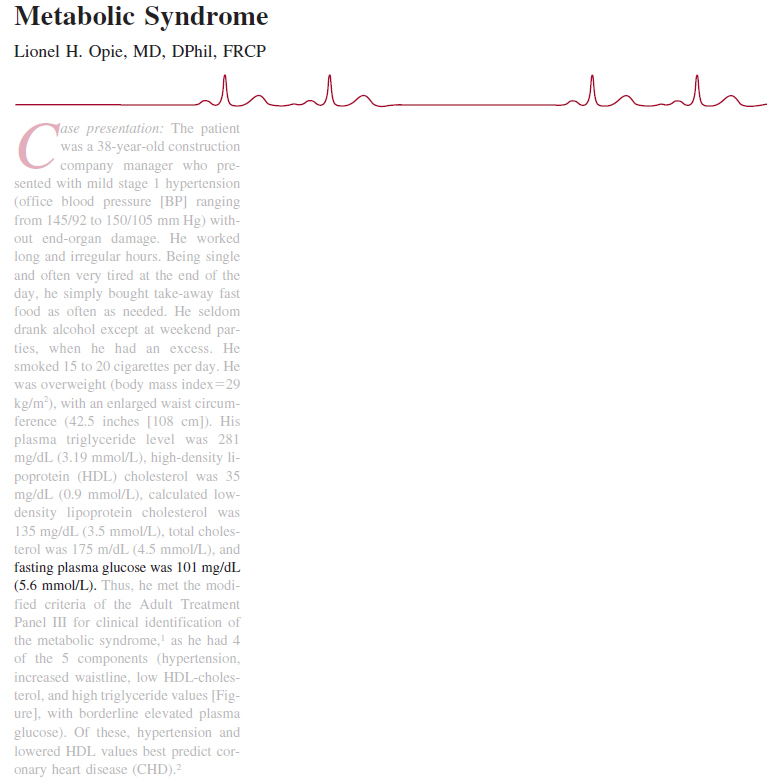 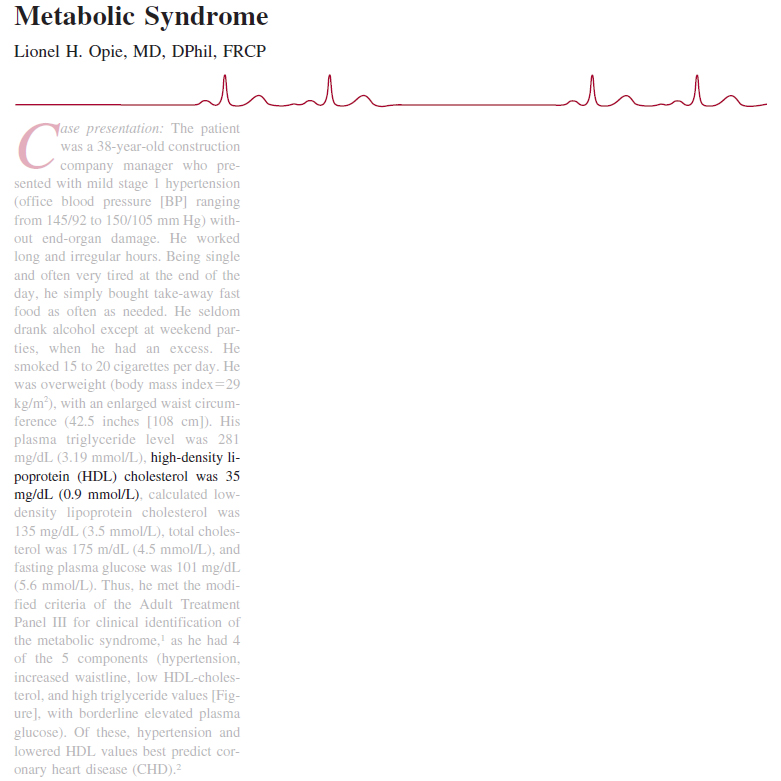 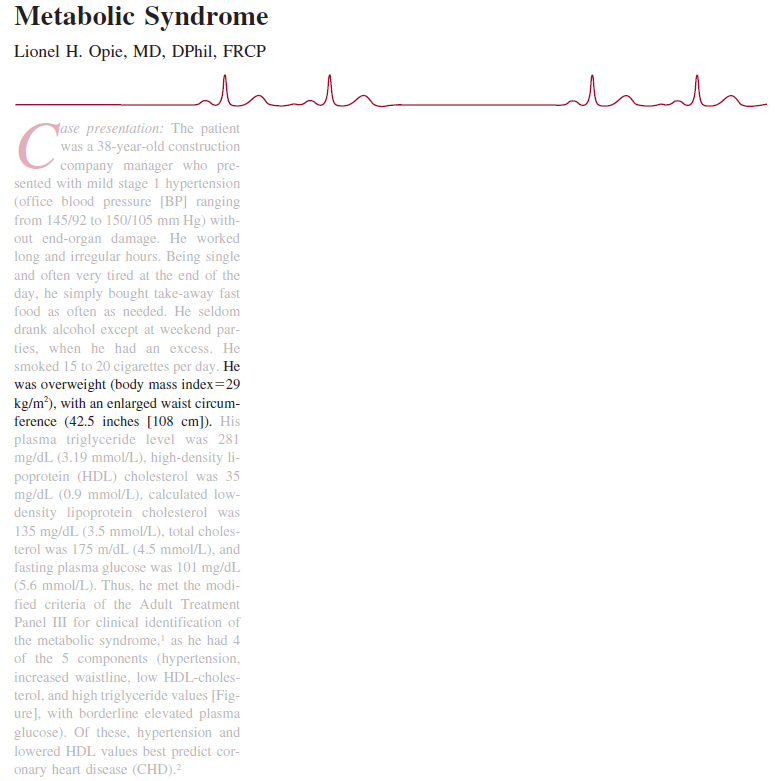 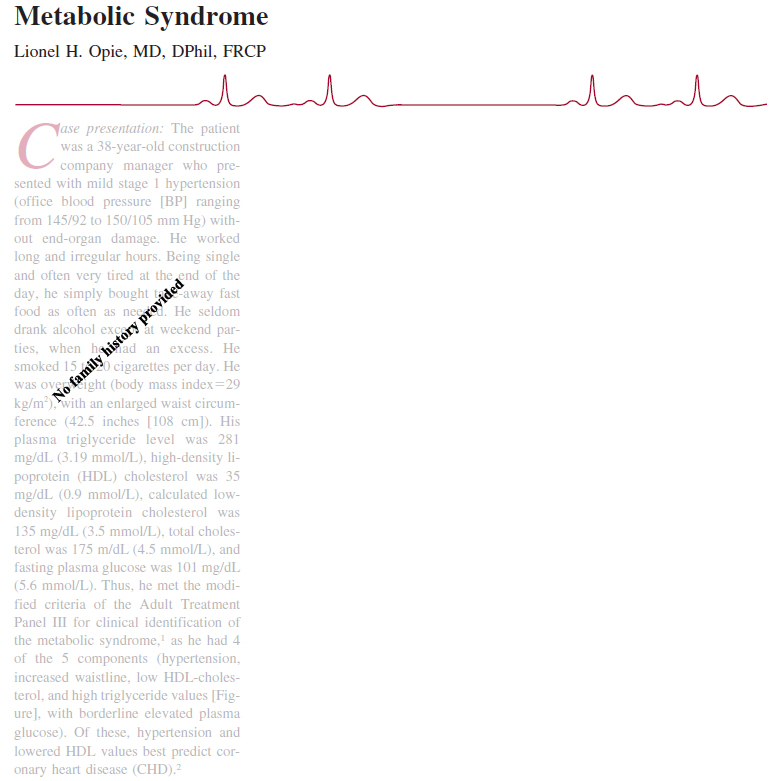 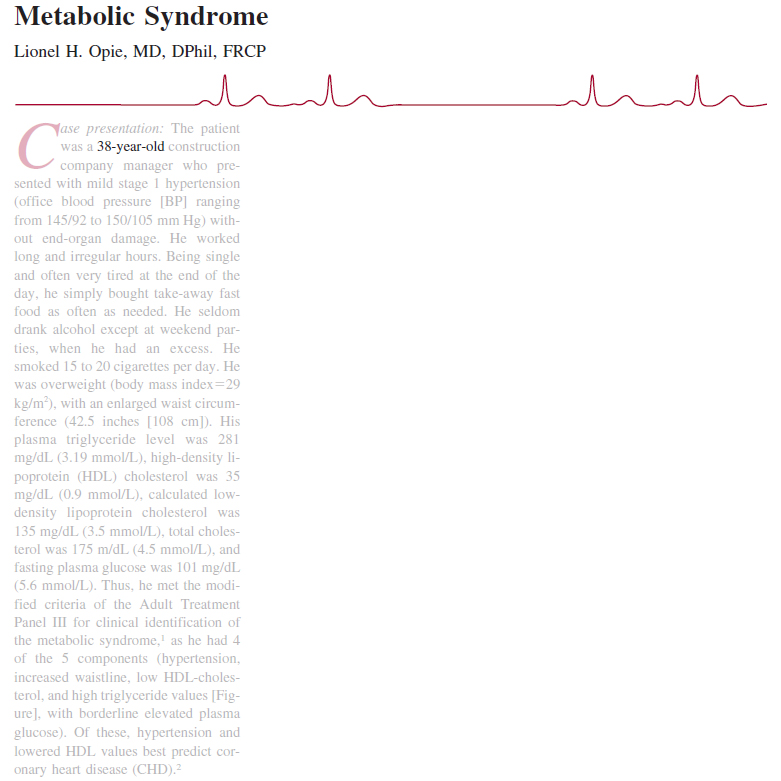 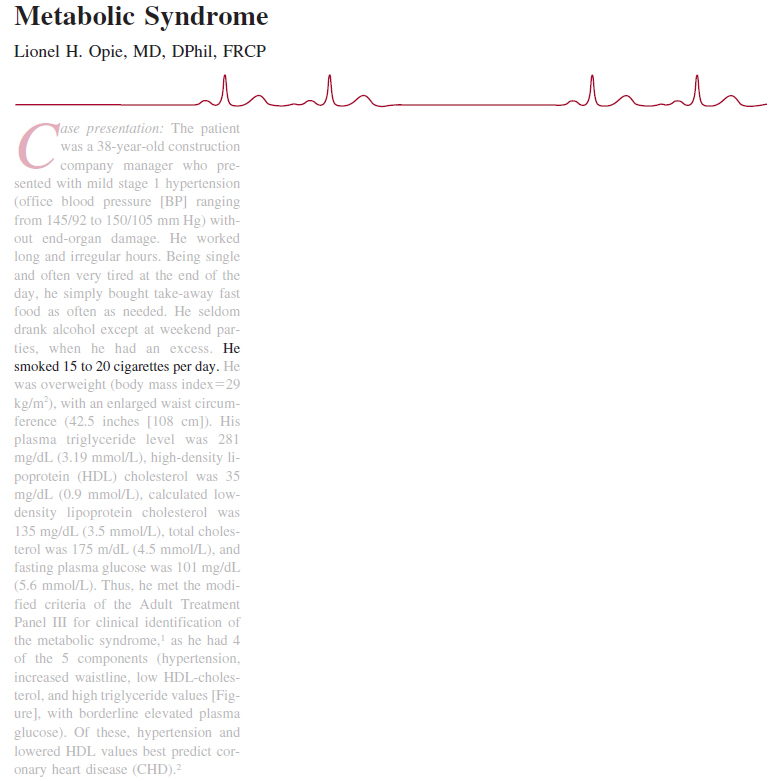 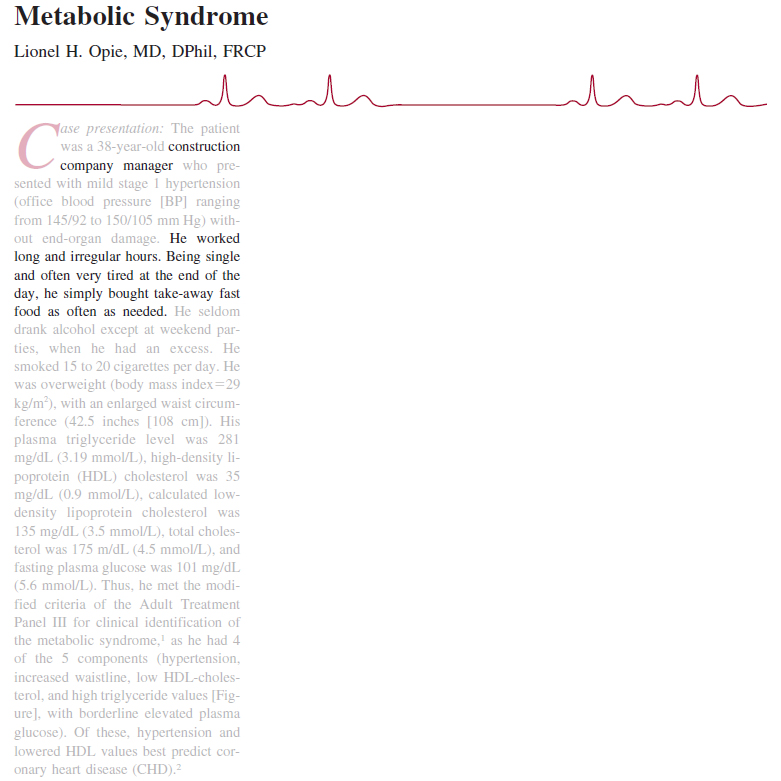 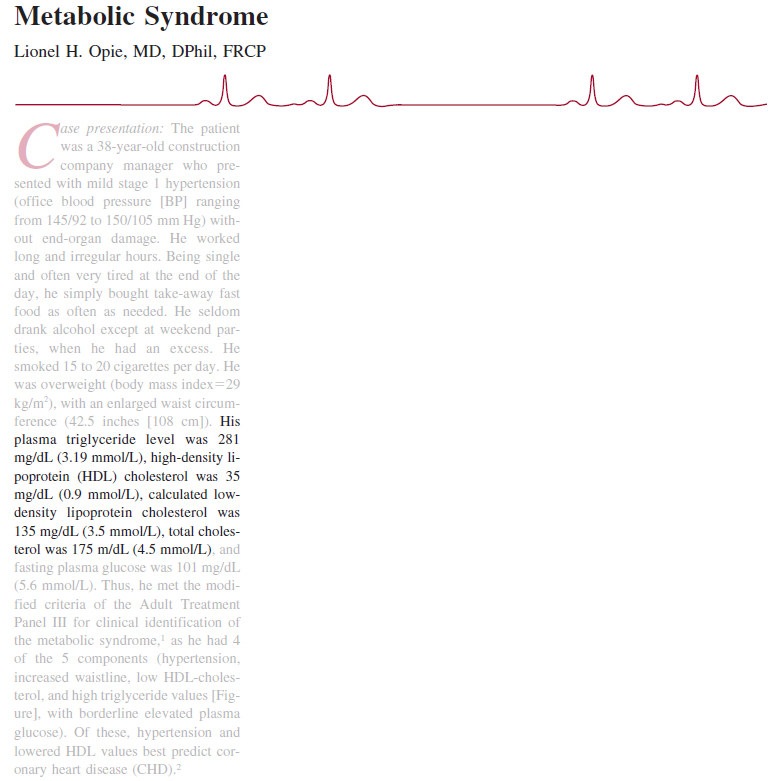 In Summation, the choice of exercise should reflect interests of the individual

If her interests permit, the following would be advised:
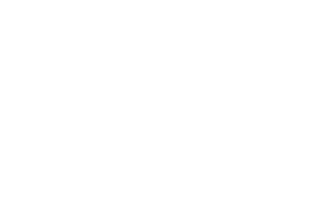 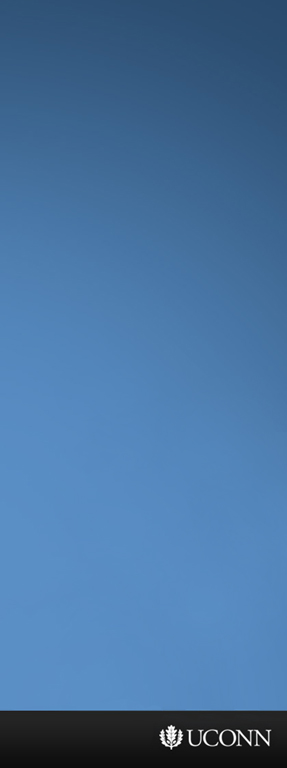 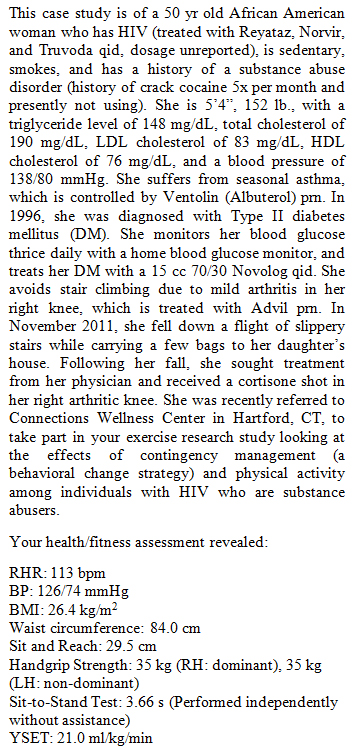 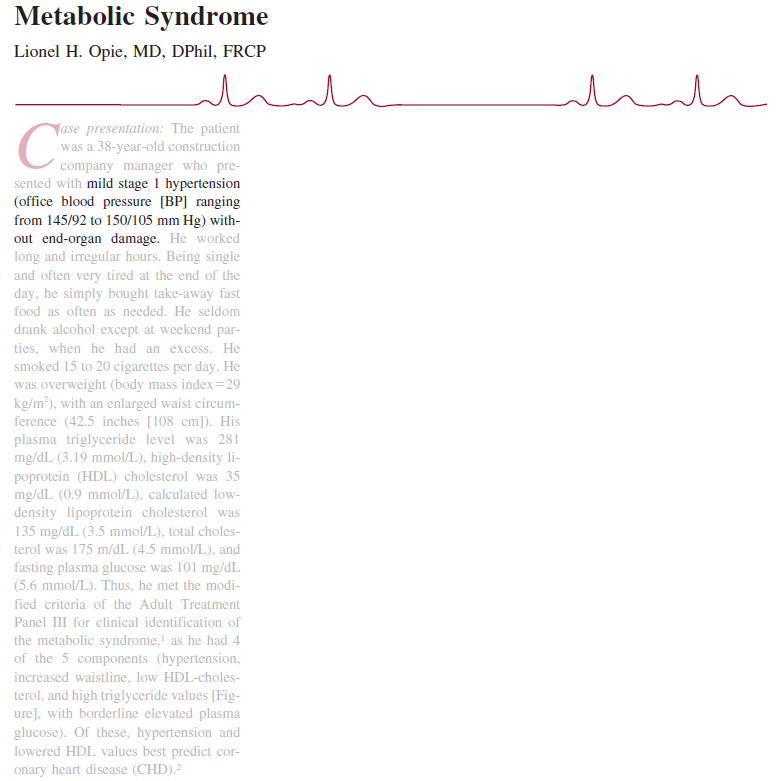 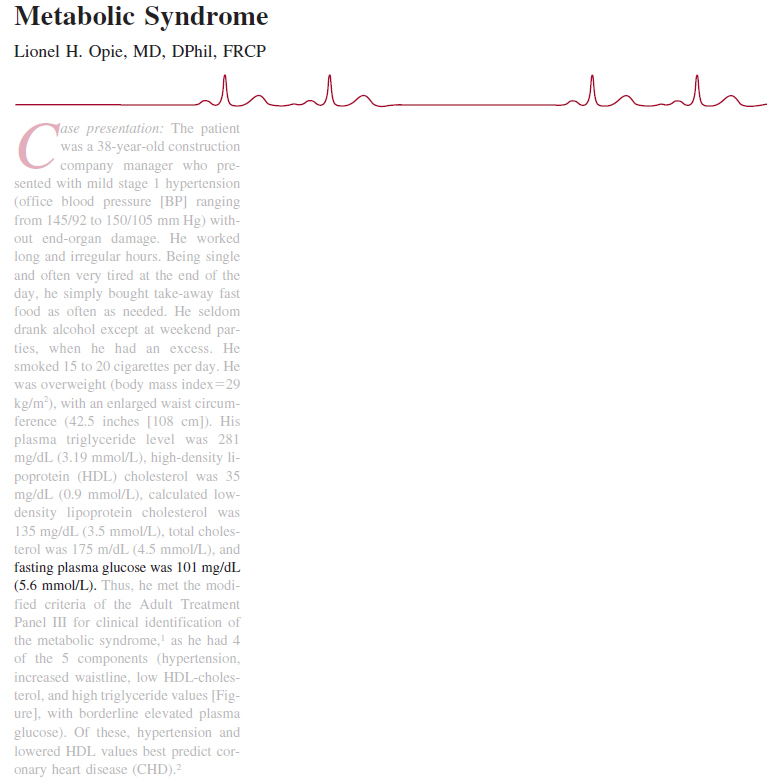 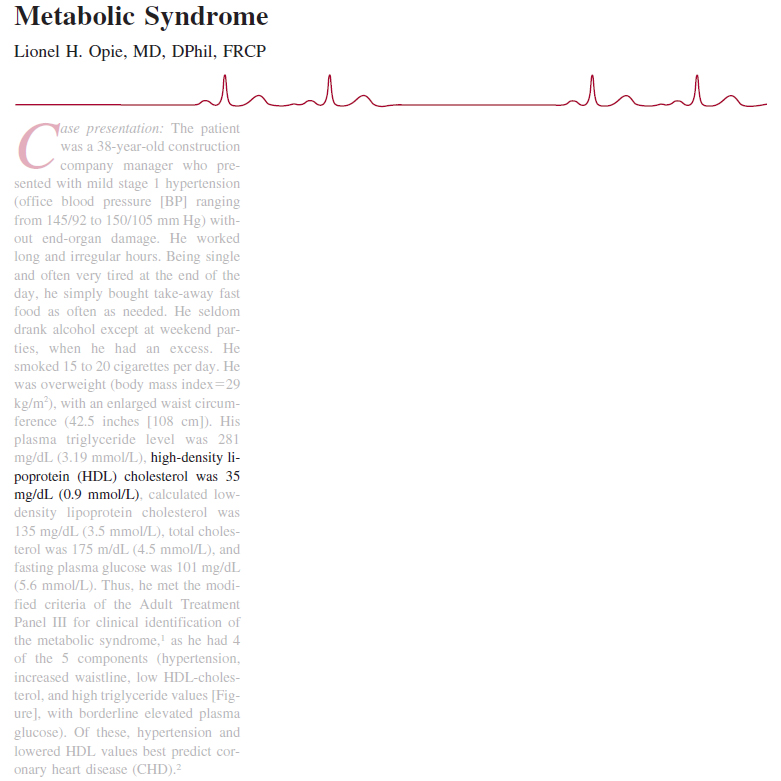 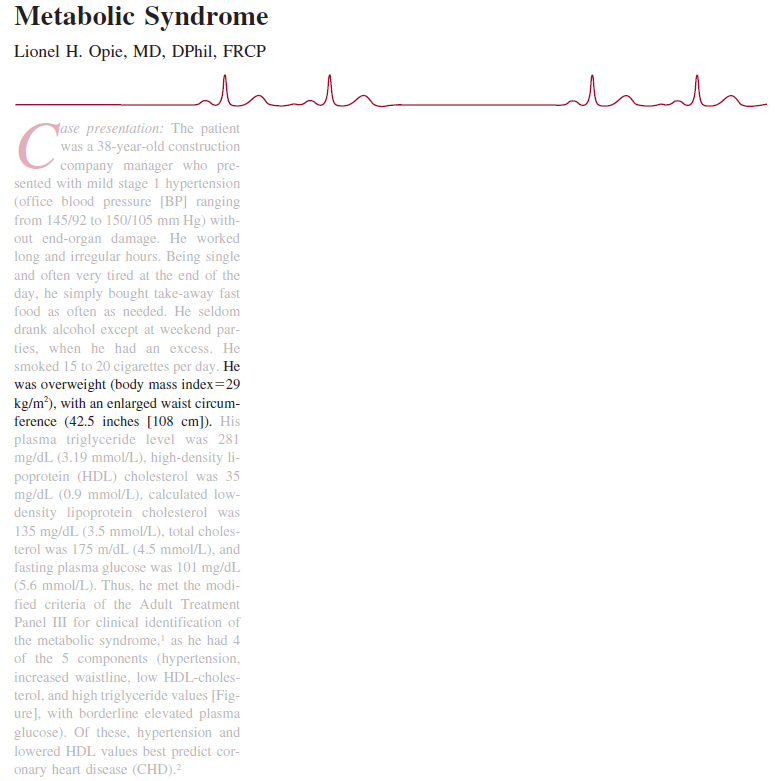 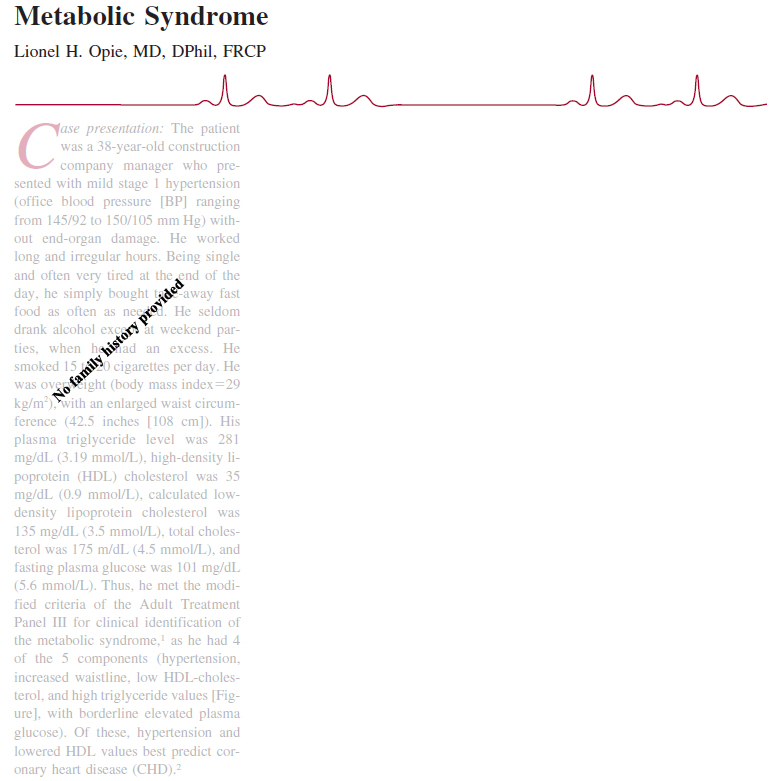 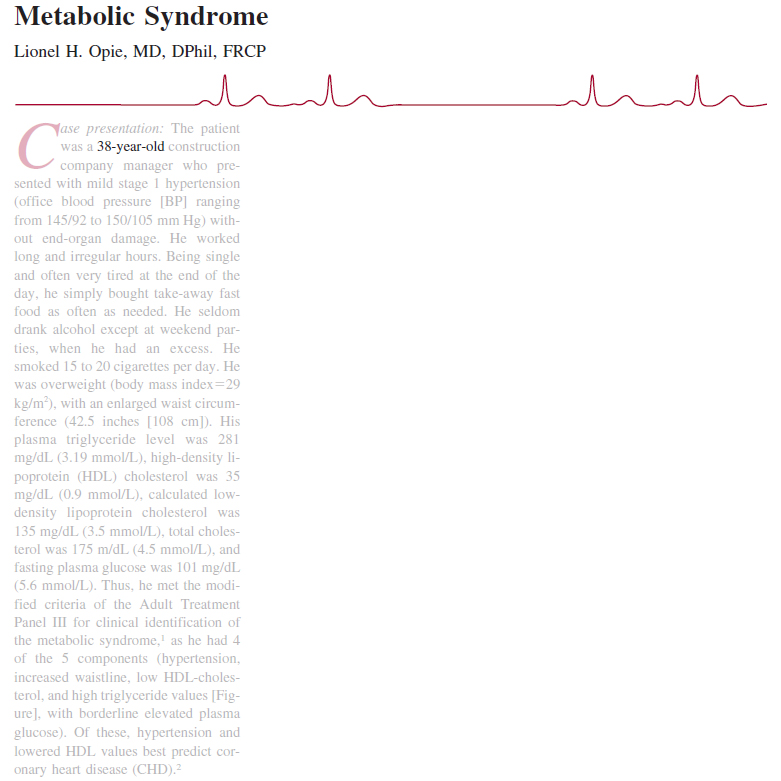 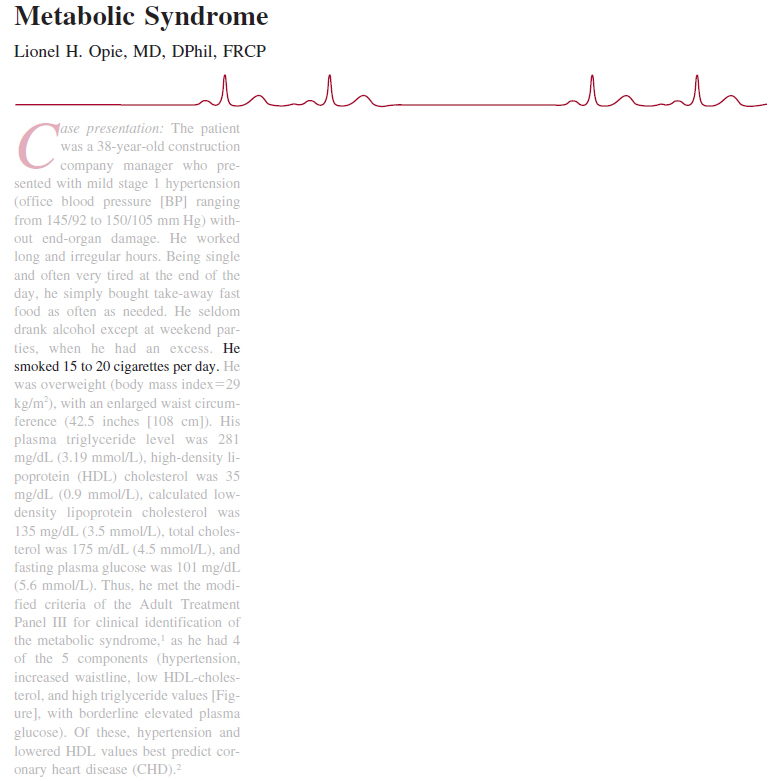 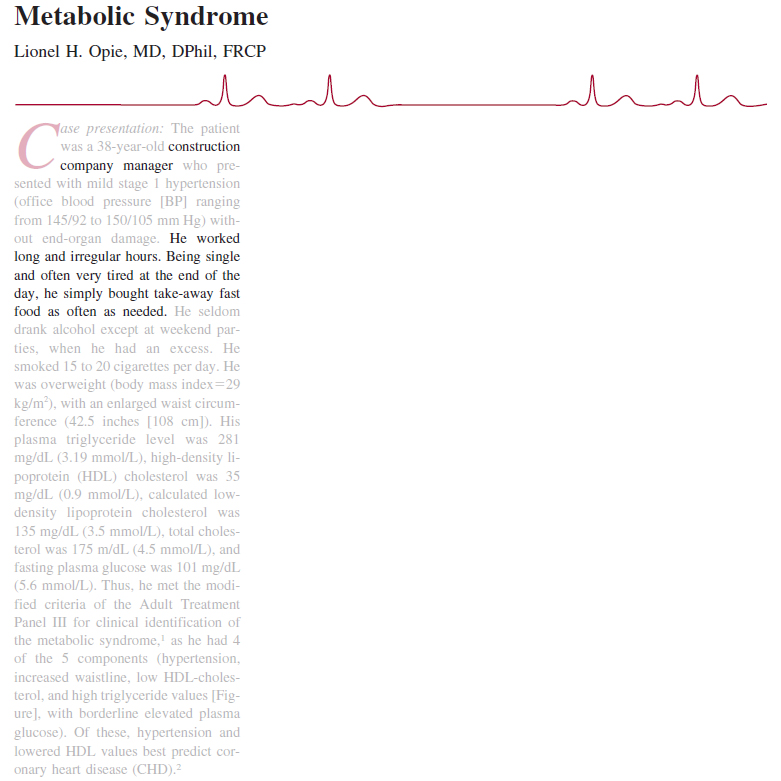 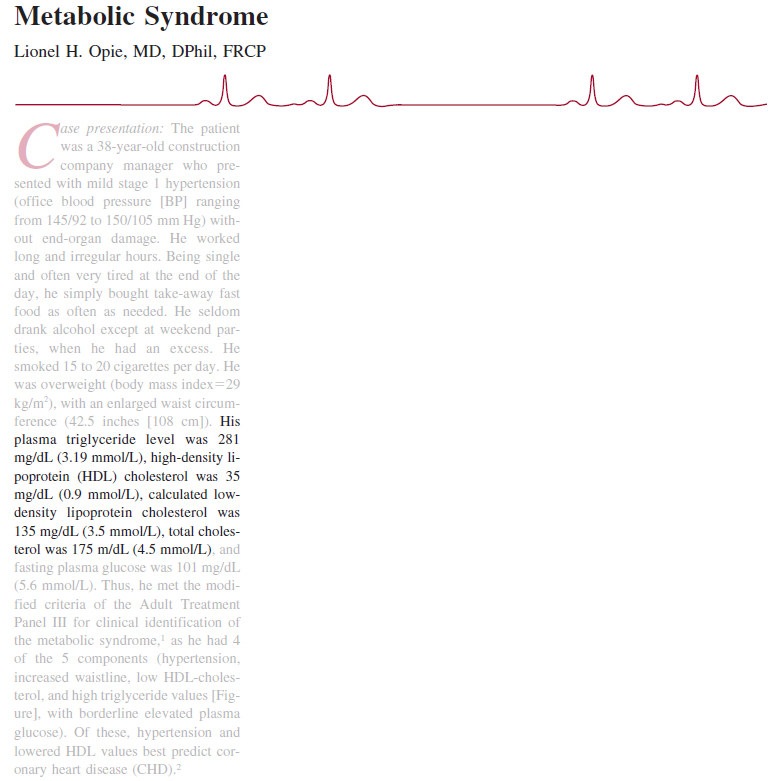 In Summation, the choice of exercise should reflect interests of the individual

If her interests permit, the following would be advised:

Adequate warm-up and cool-down should be conducted
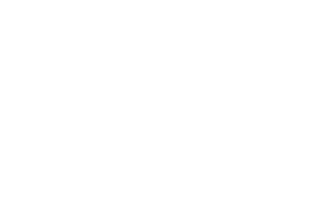 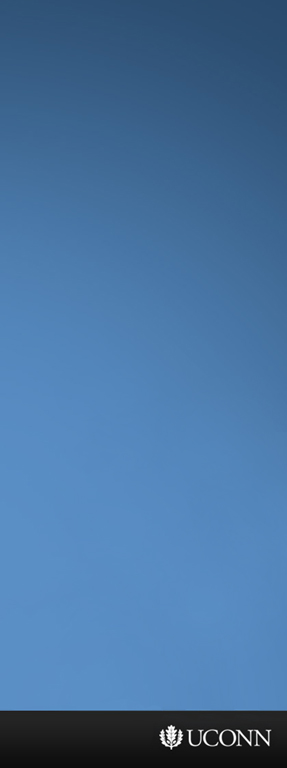 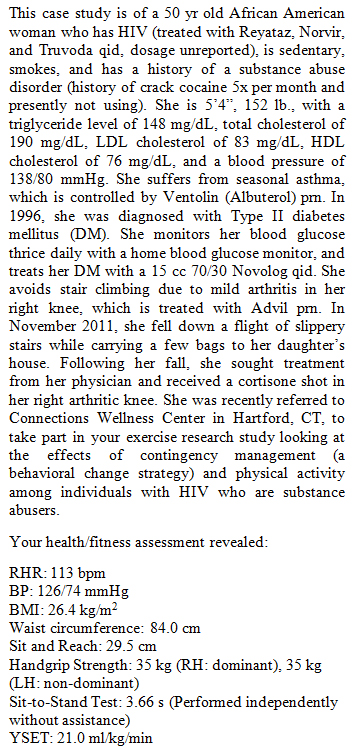 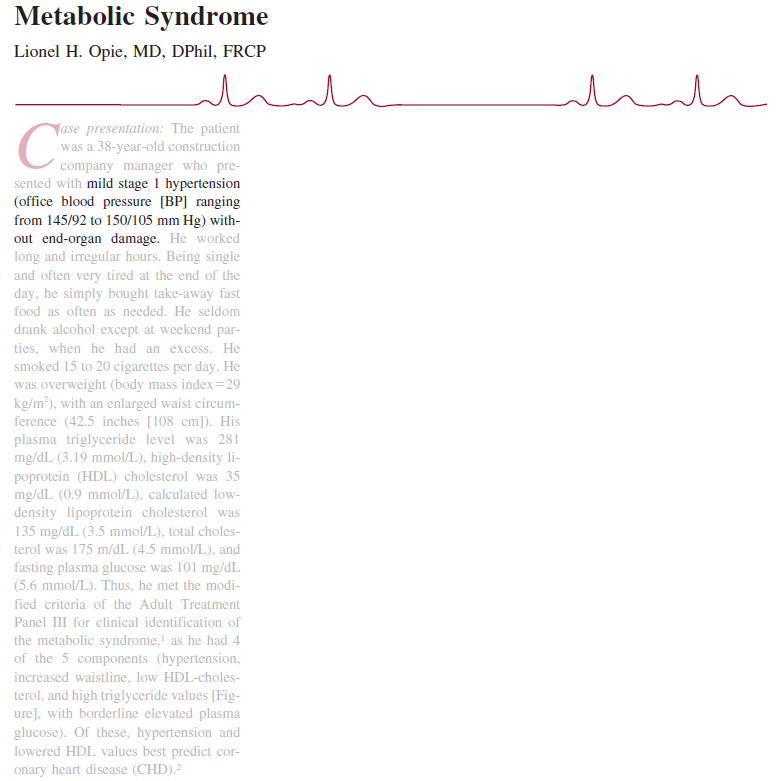 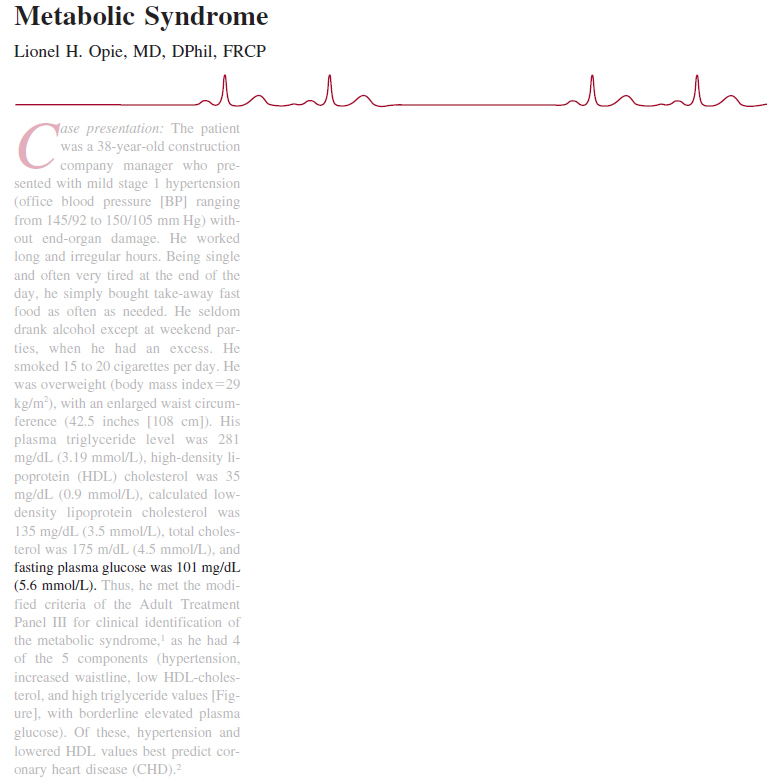 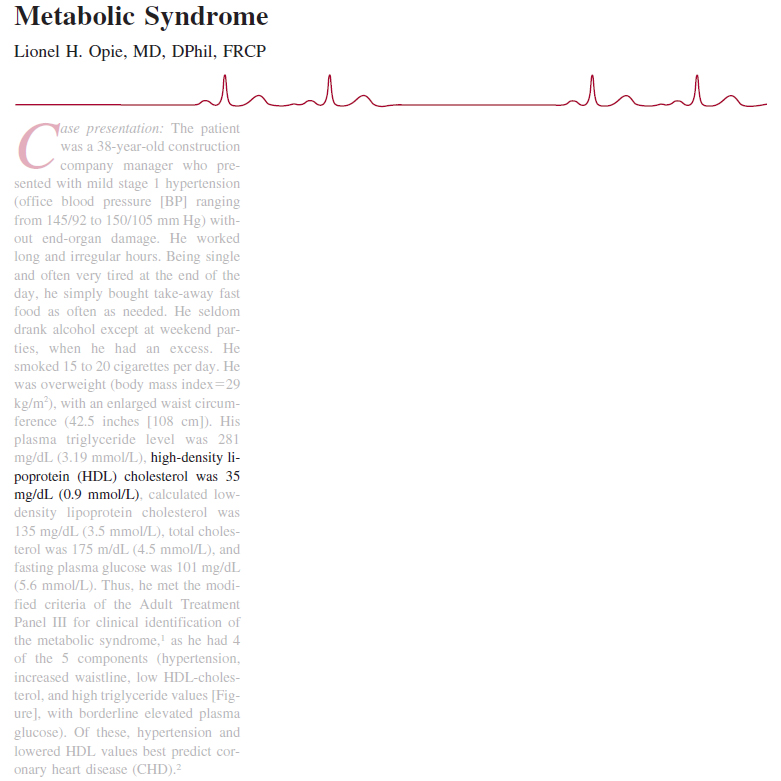 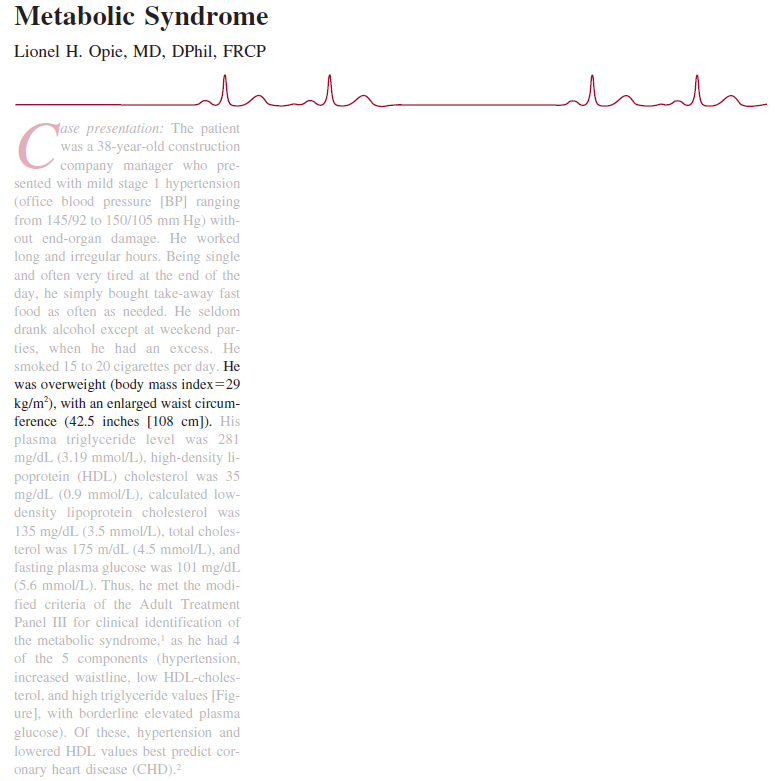 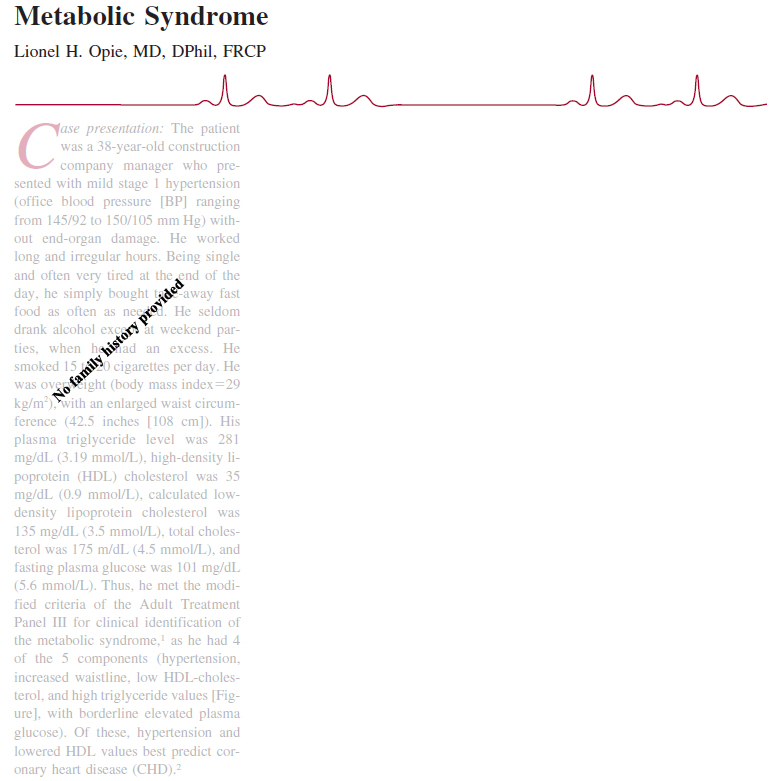 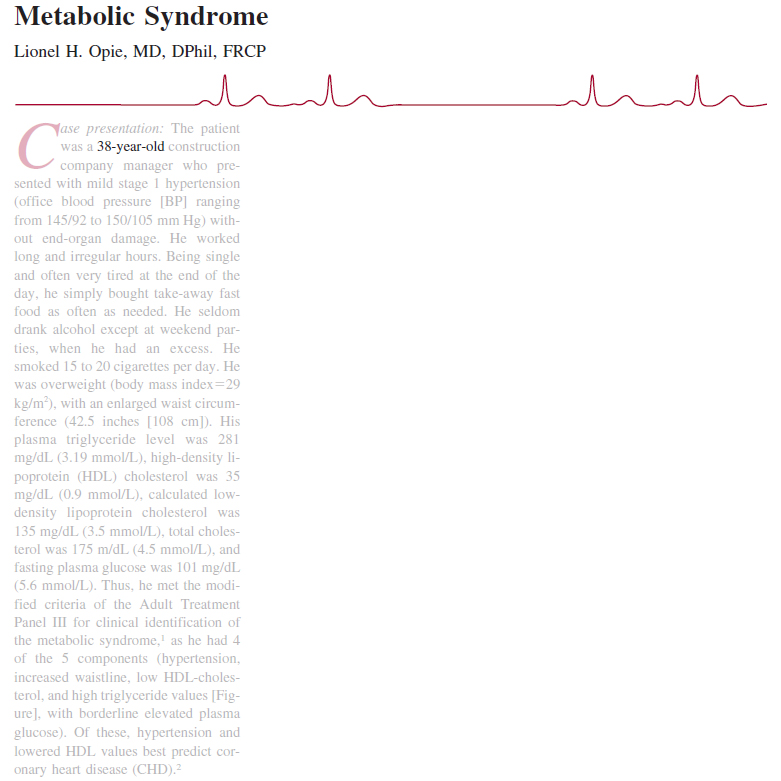 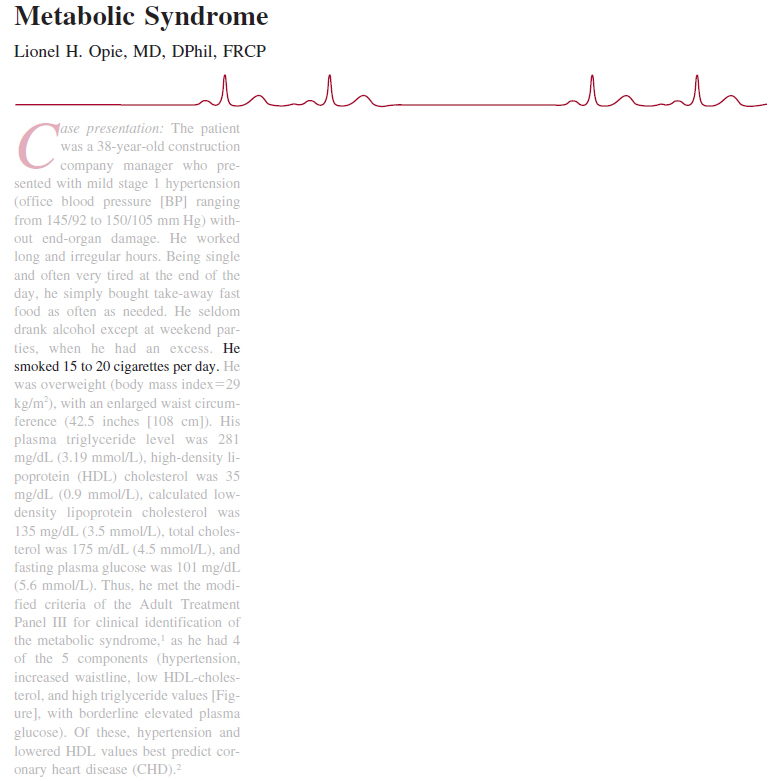 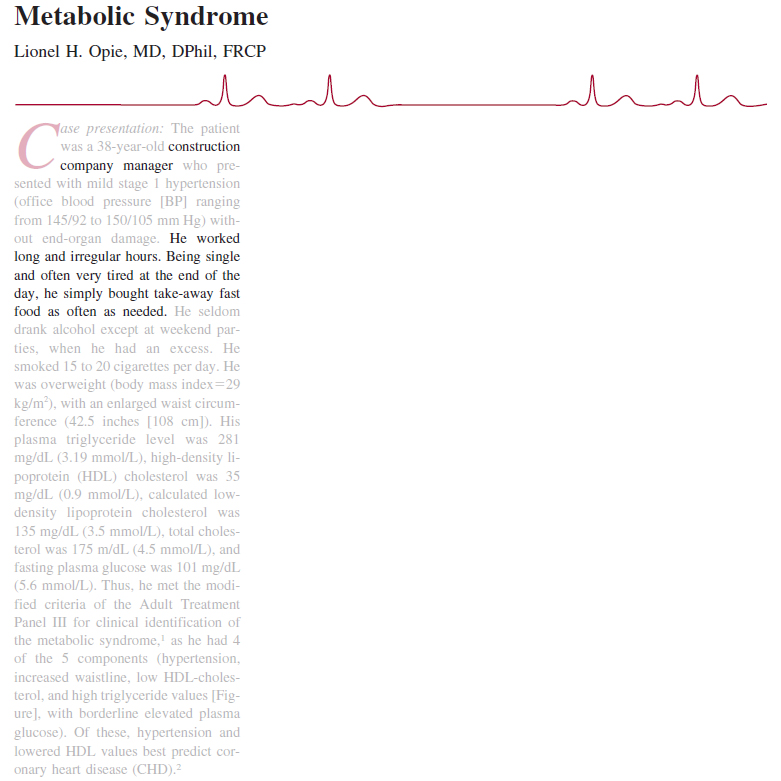 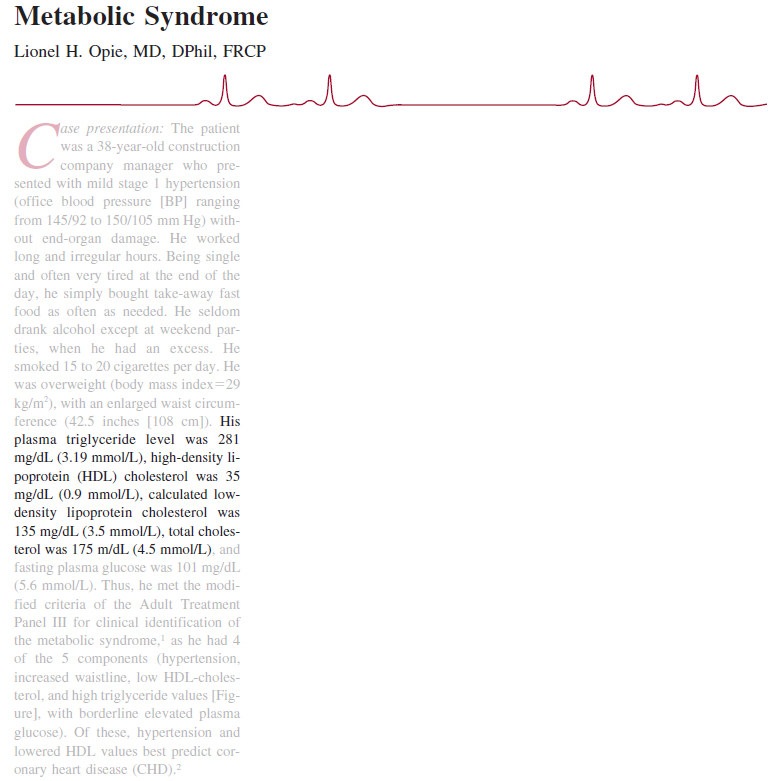 In Summation, the choice of exercise should reflect interests of the individual

If her interests permit, the following would be advised:

Adequate warm-up and cool-down should be conducted

Aerobic and resistance exercises in which large muscle groups are incorporated
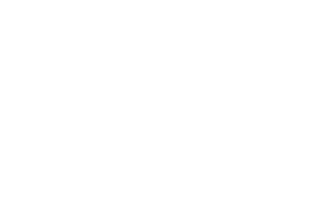 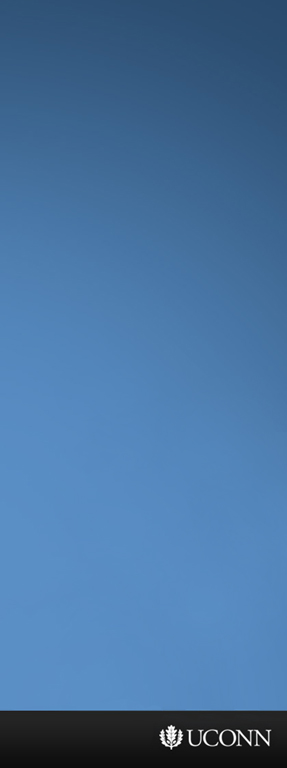 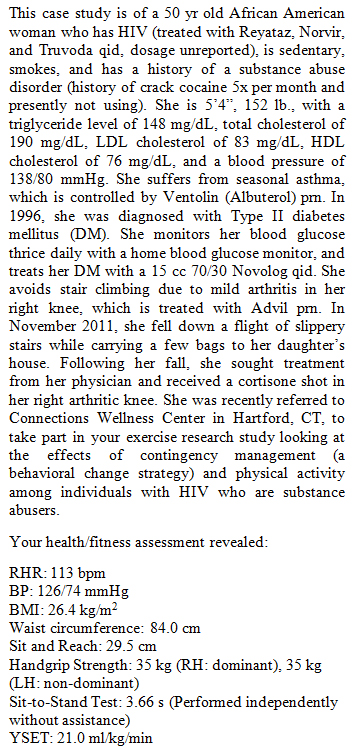 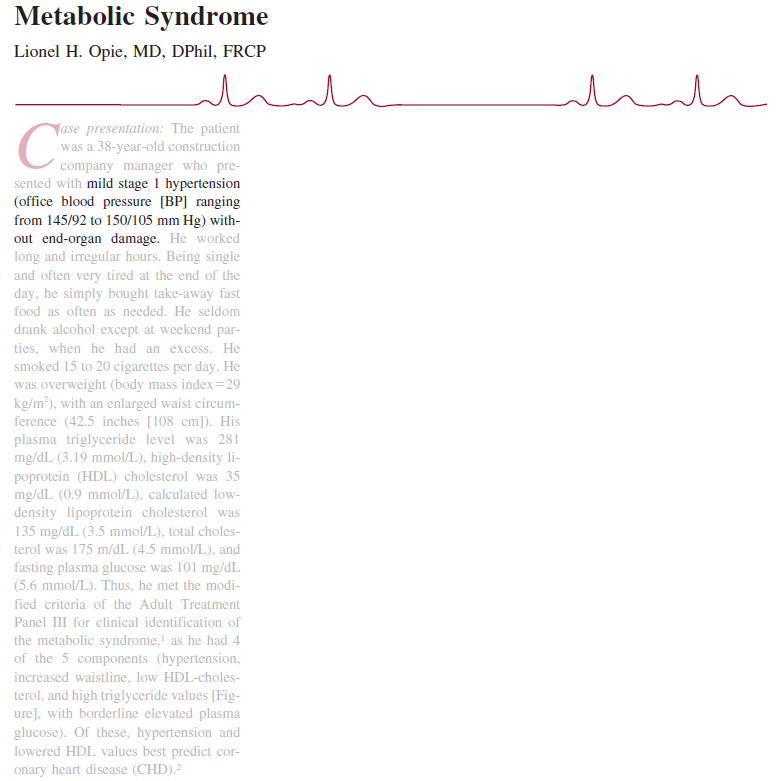 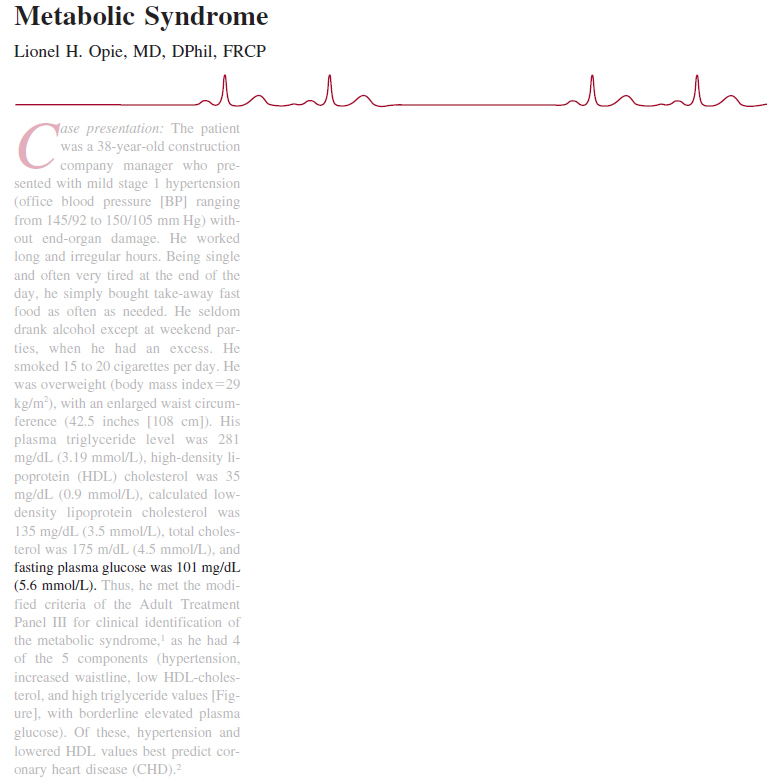 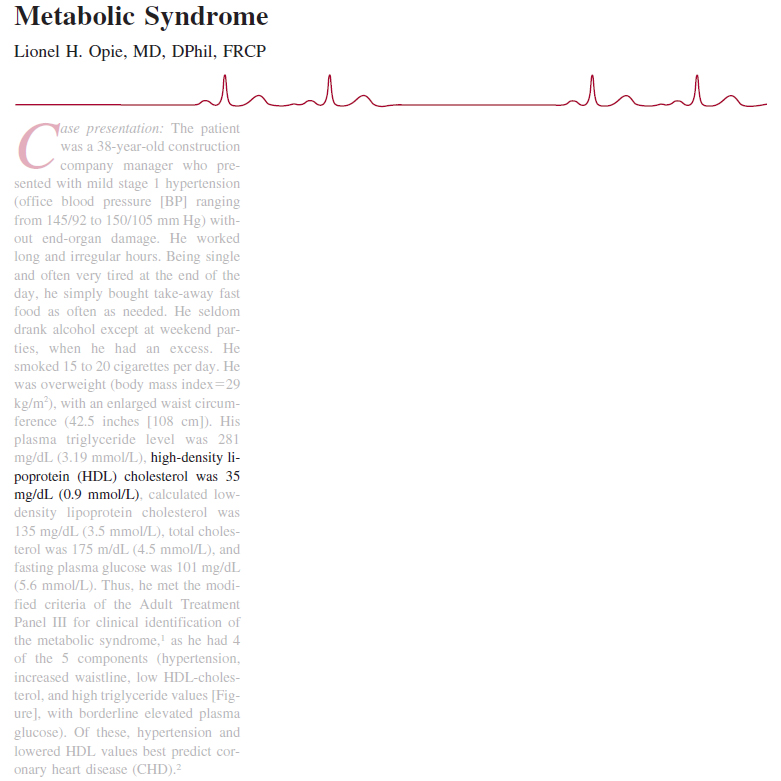 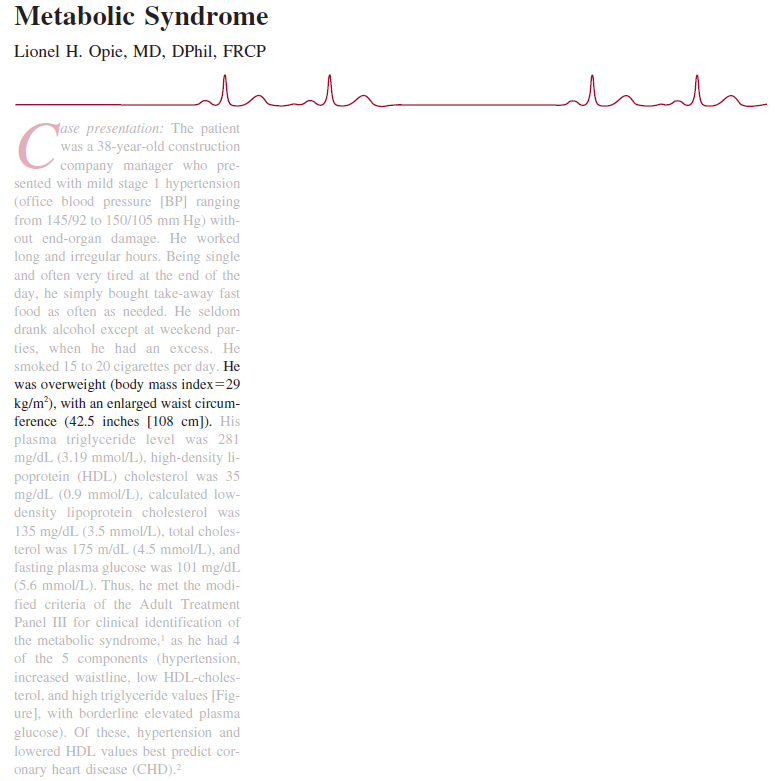 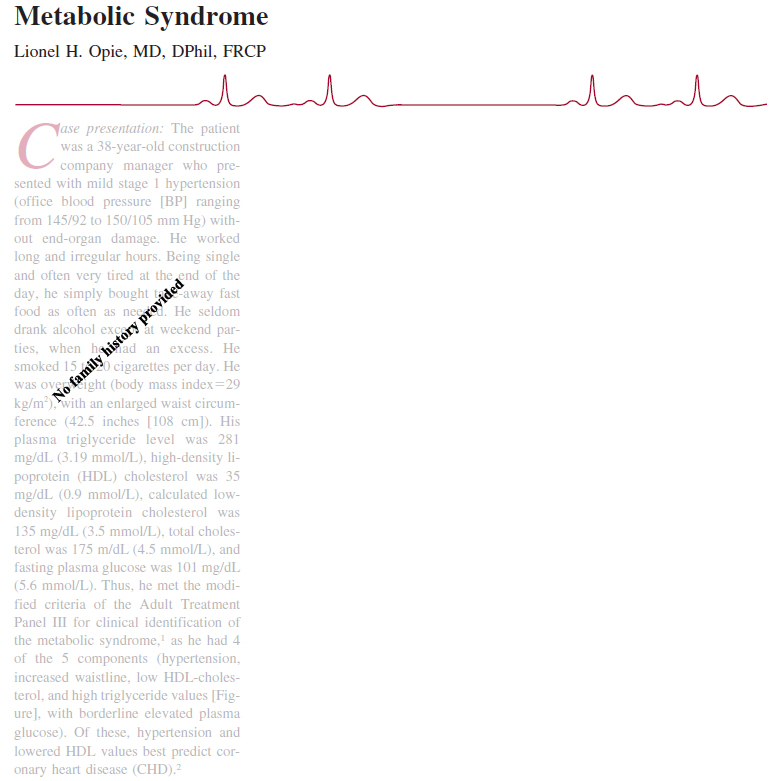 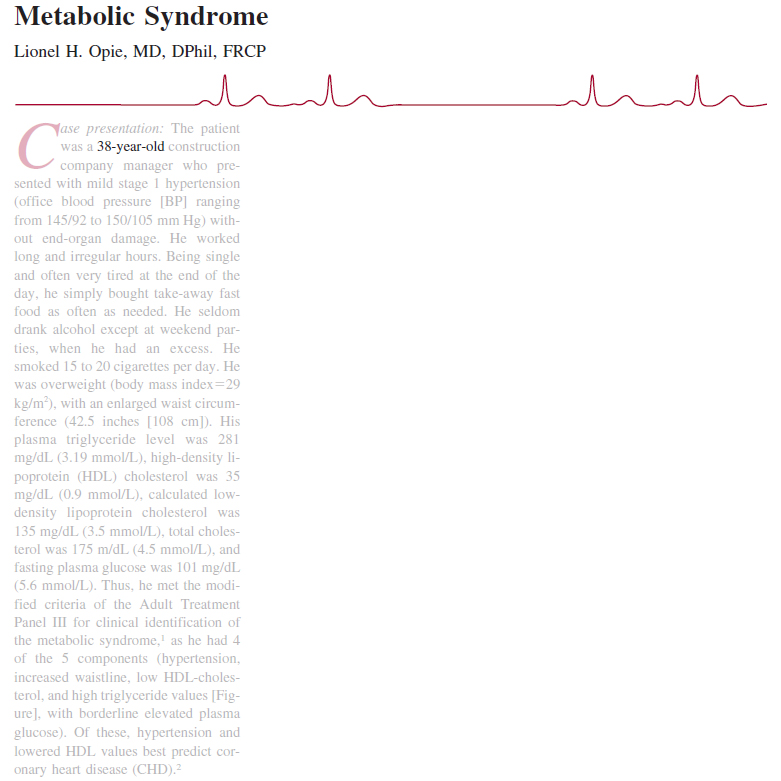 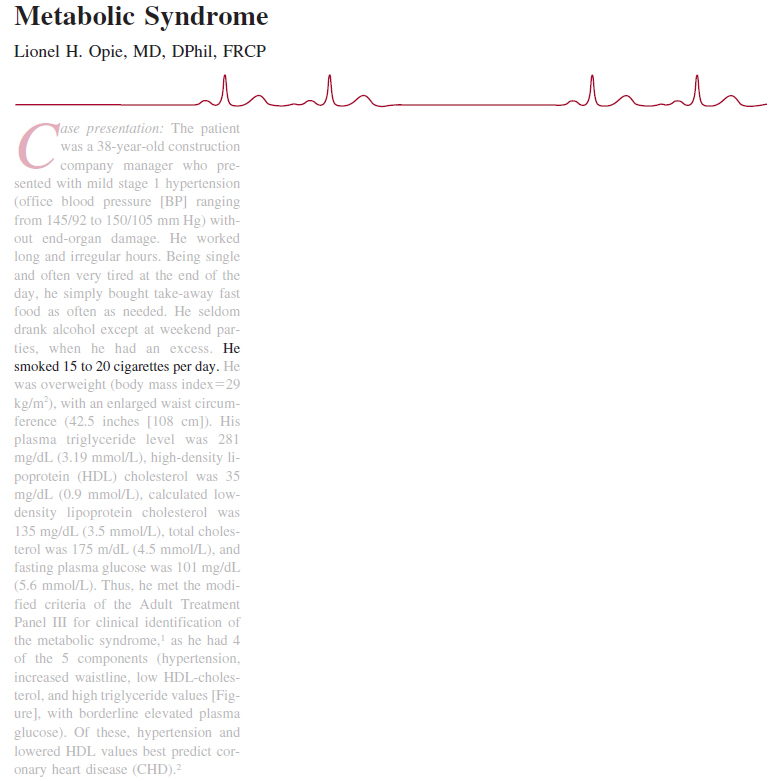 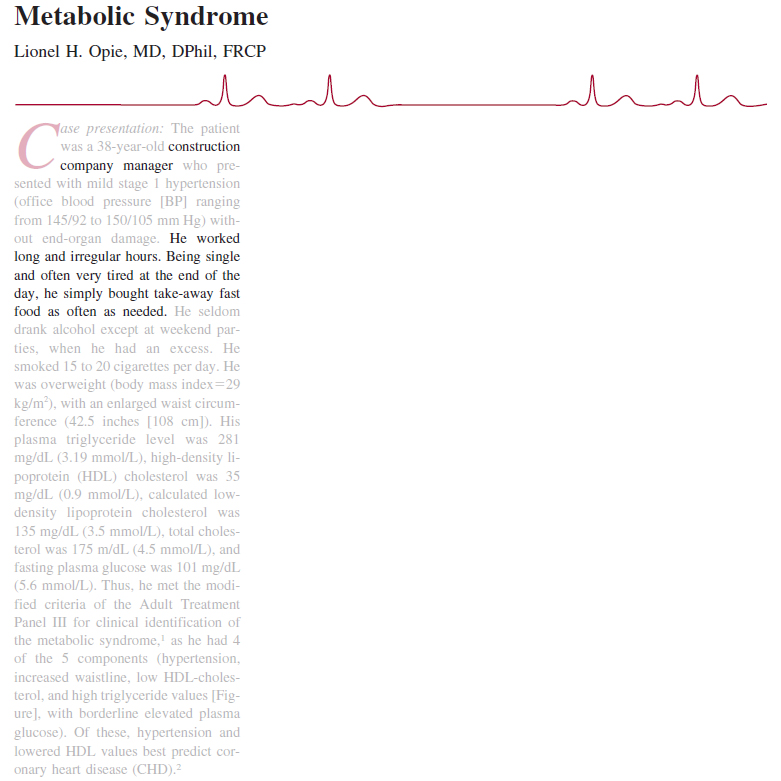 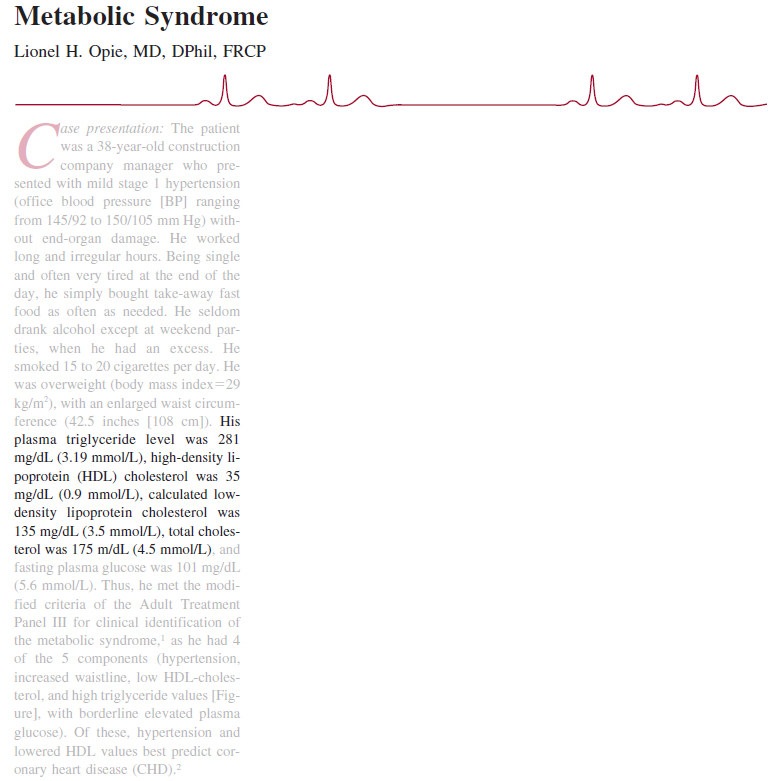 In Summation, the choice of exercise should reflect interests of the individual

If her interests permit, the following would be advised:

Adequate warm-up and cool-down should be conducted

Aerobic and resistance exercises in which large muscle groups are incorporated

The resistance exercise should incorporate all major muscle groups (beneficial for numerous reasons, including DM and bone density)

Resources such as gym access will be a factor in determining what type of resistance exercises are performed
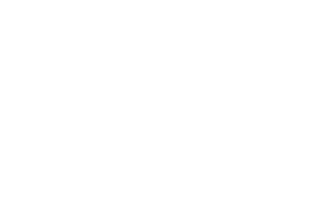 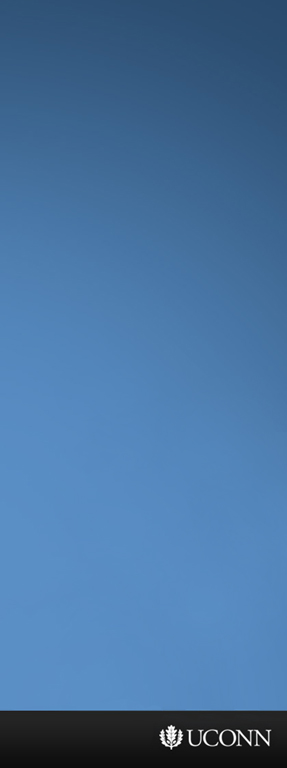 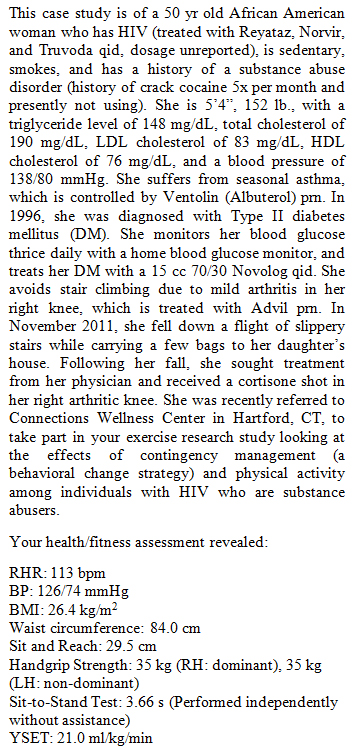 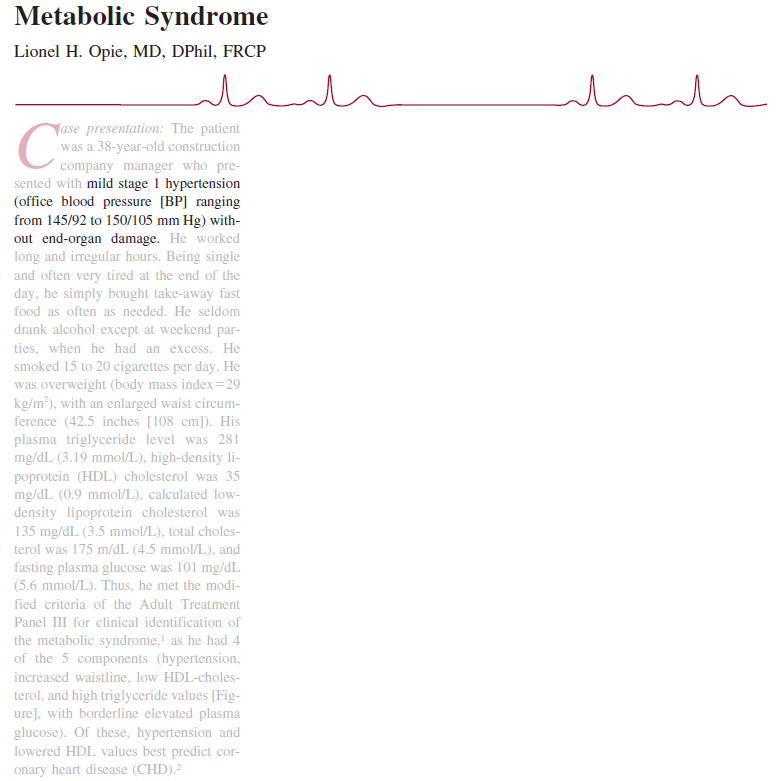 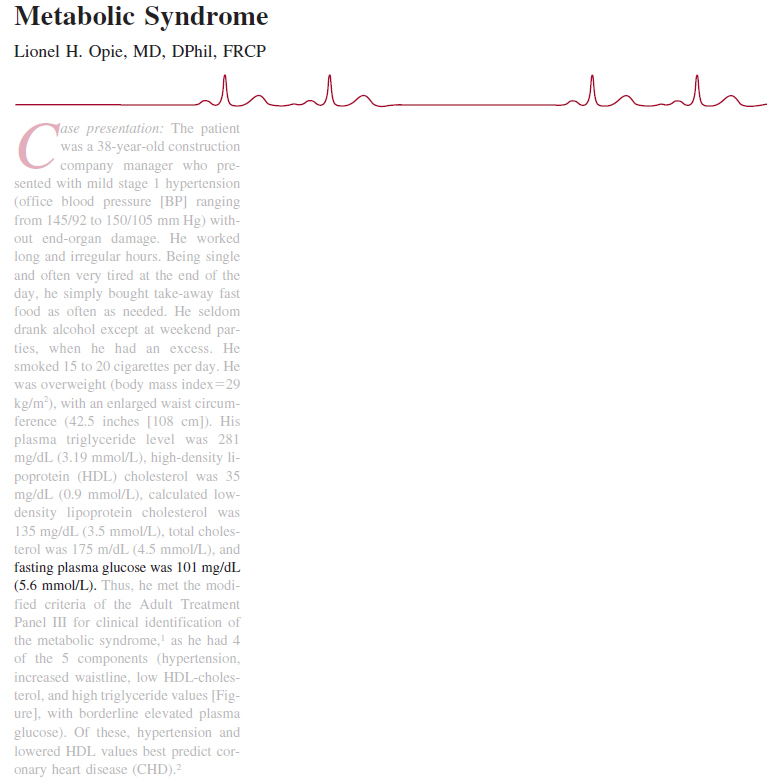 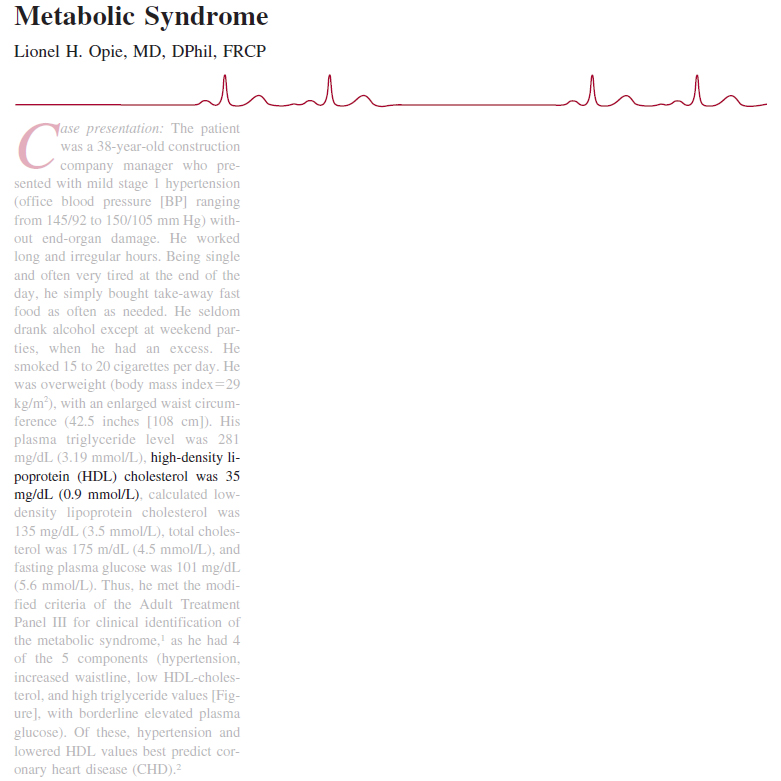 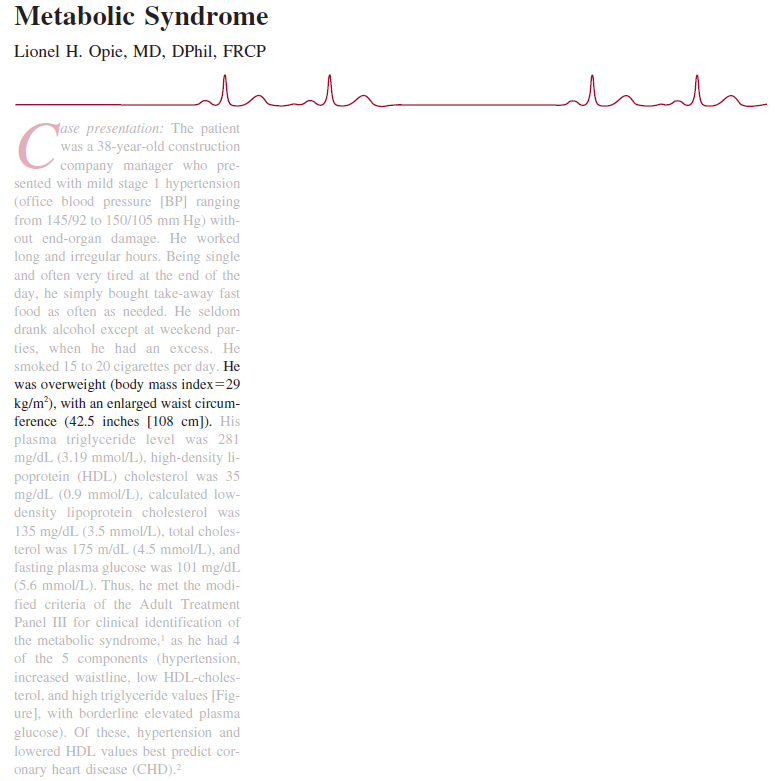 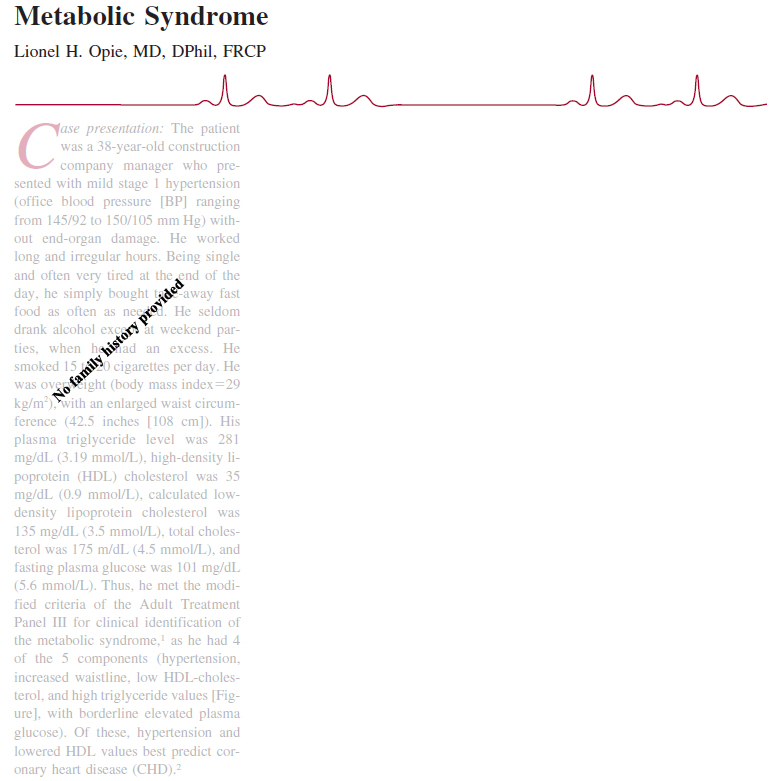 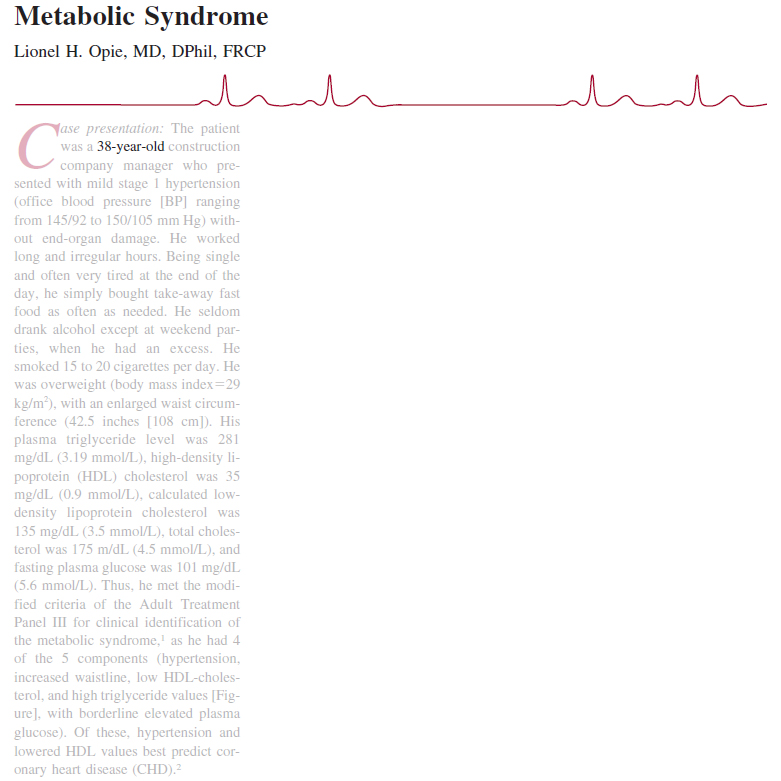 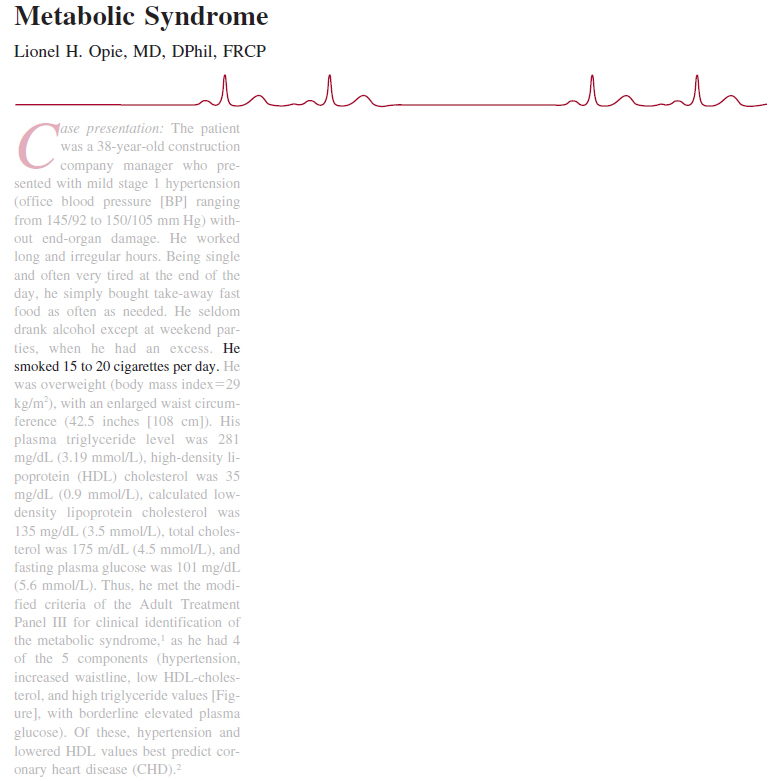 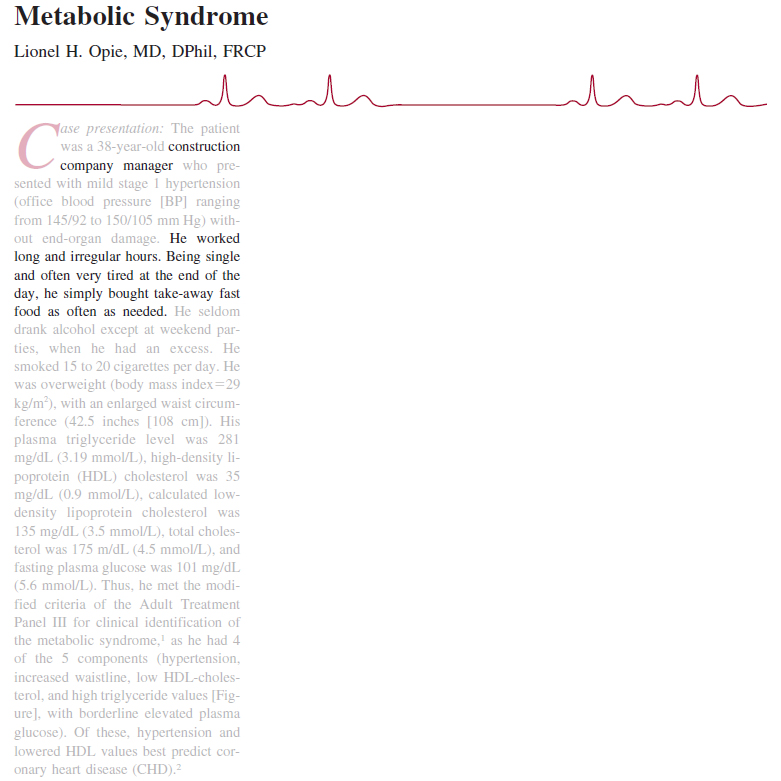 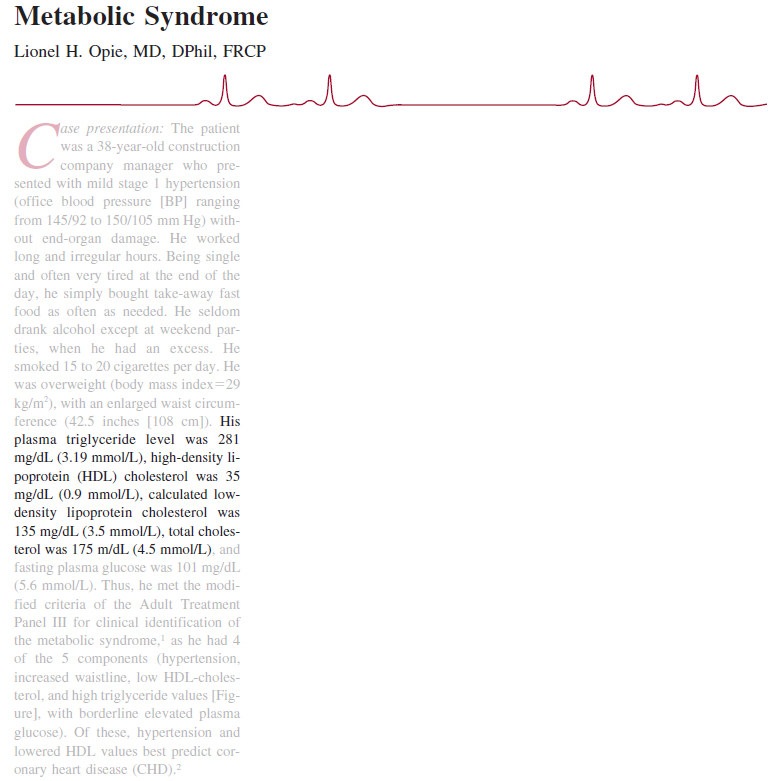 In Summation, the choice of exercise should reflect interests of the individual

If her interests permit, the following would be advised:

Adequate warm-up and cool-down should be conducted

Aerobic and resistance exercises in which large muscle groups are incorporated

The resistance exercise should incorporate all major muscle groups (beneficial for numerous reasons, including DM and bone density)

Resources such as gym access will be a factor in determining what type of resistance exercises are performed

Due her to poor cardiovascular fitness and her disease profile, aerobic exercise should be a major focus
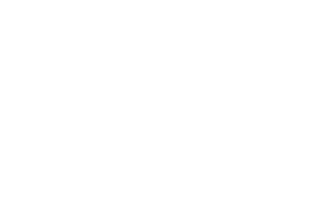 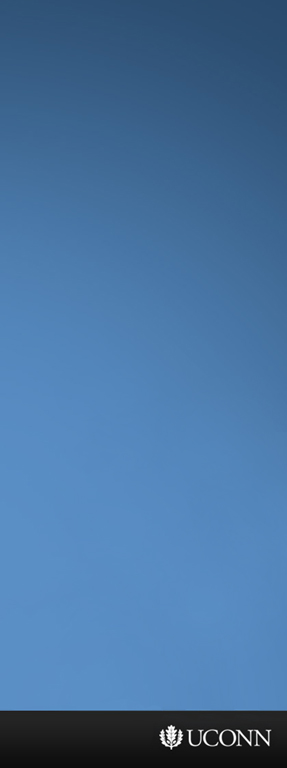 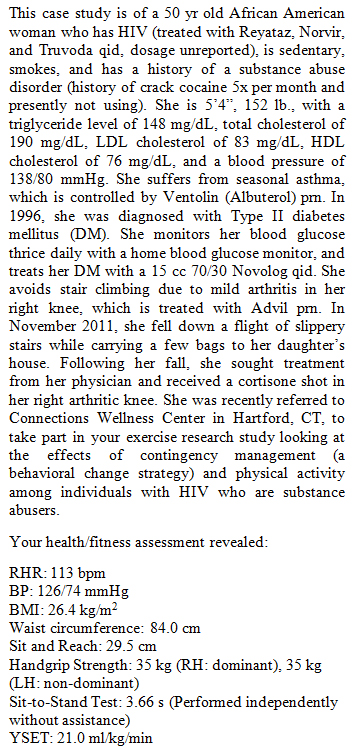 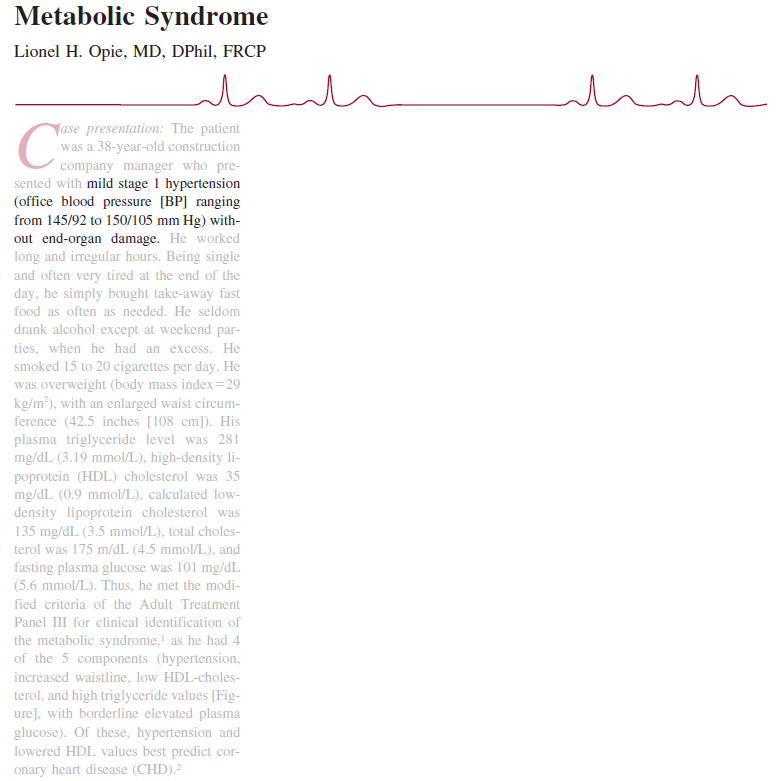 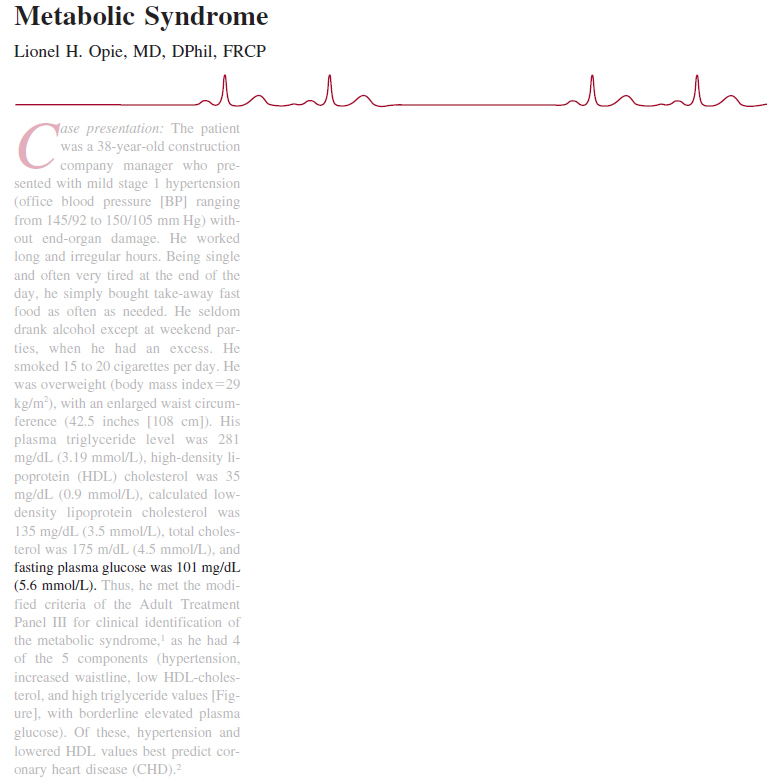 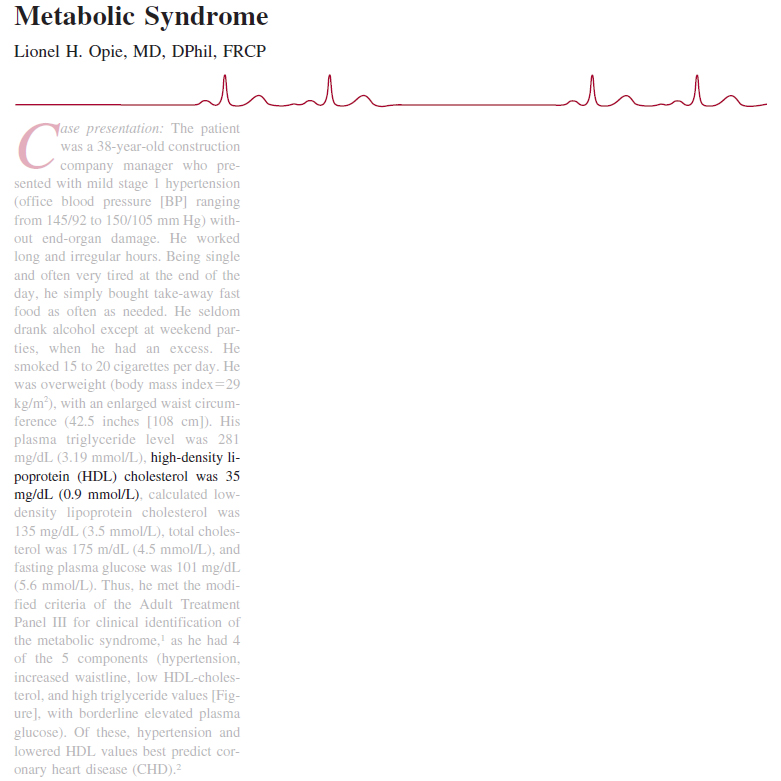 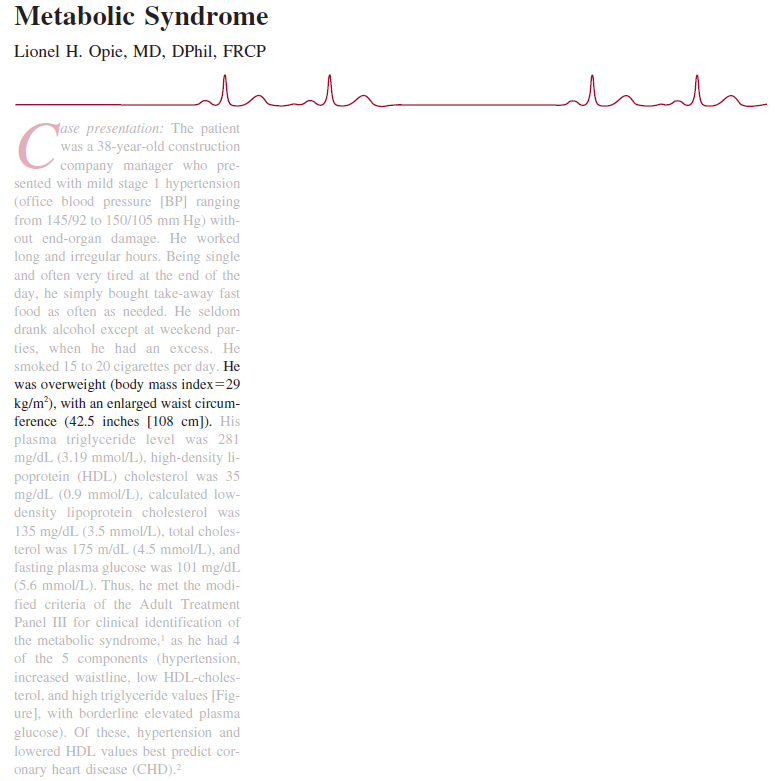 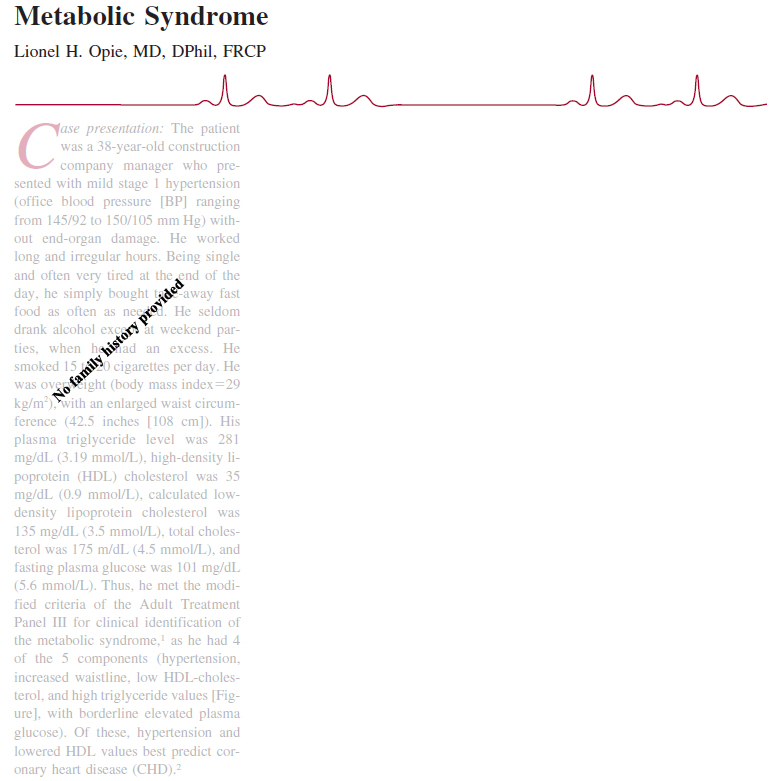 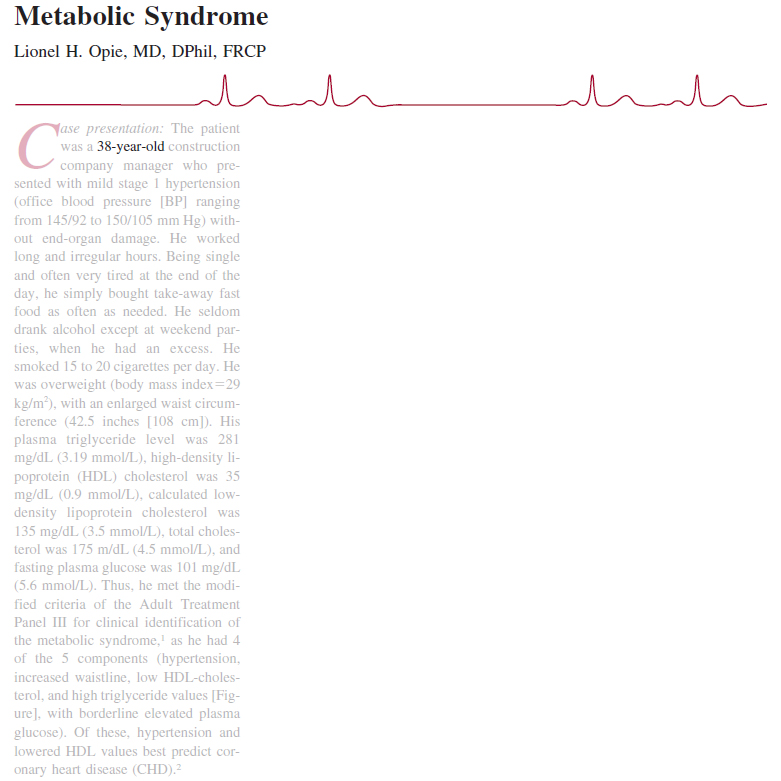 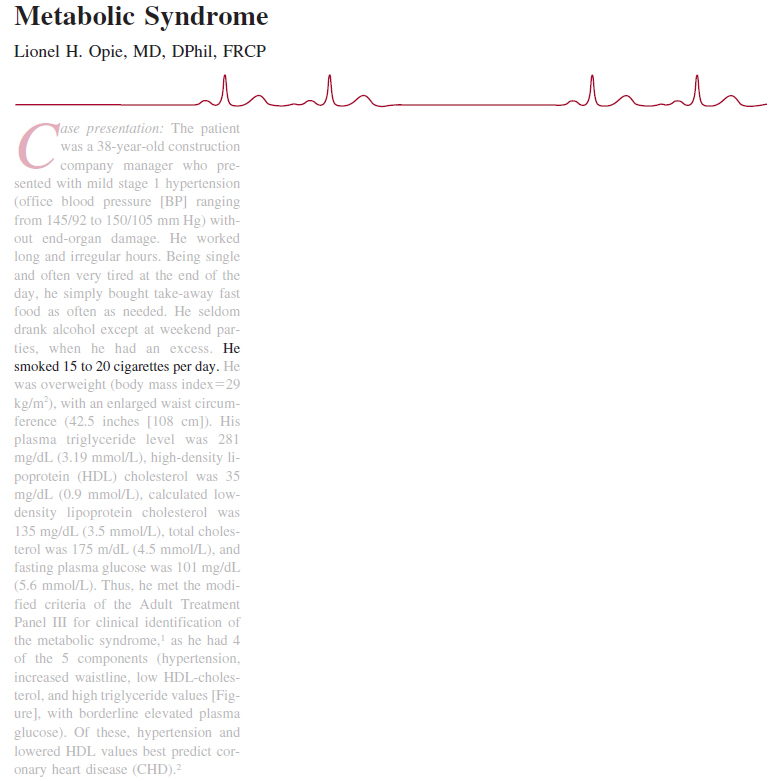 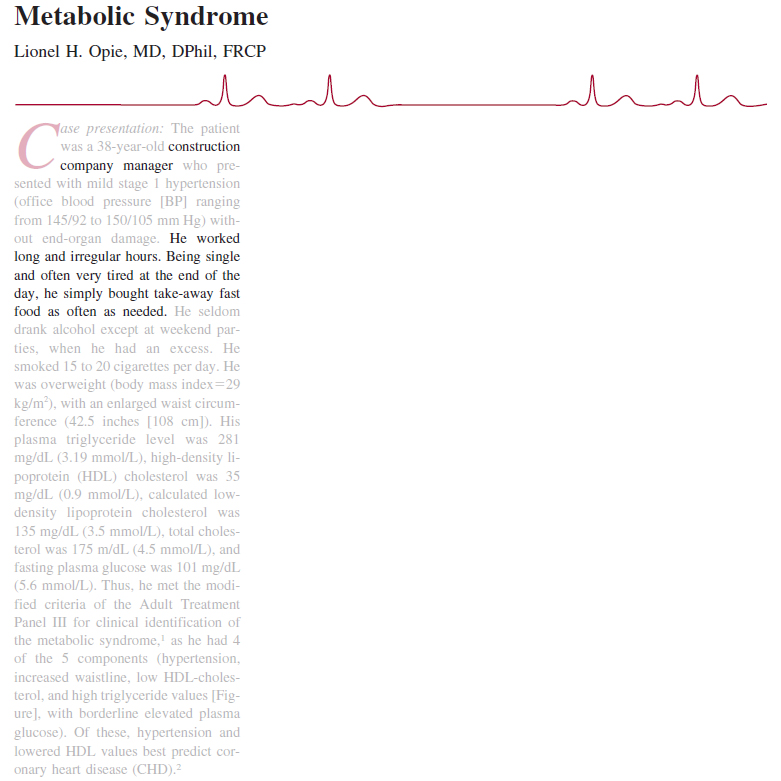 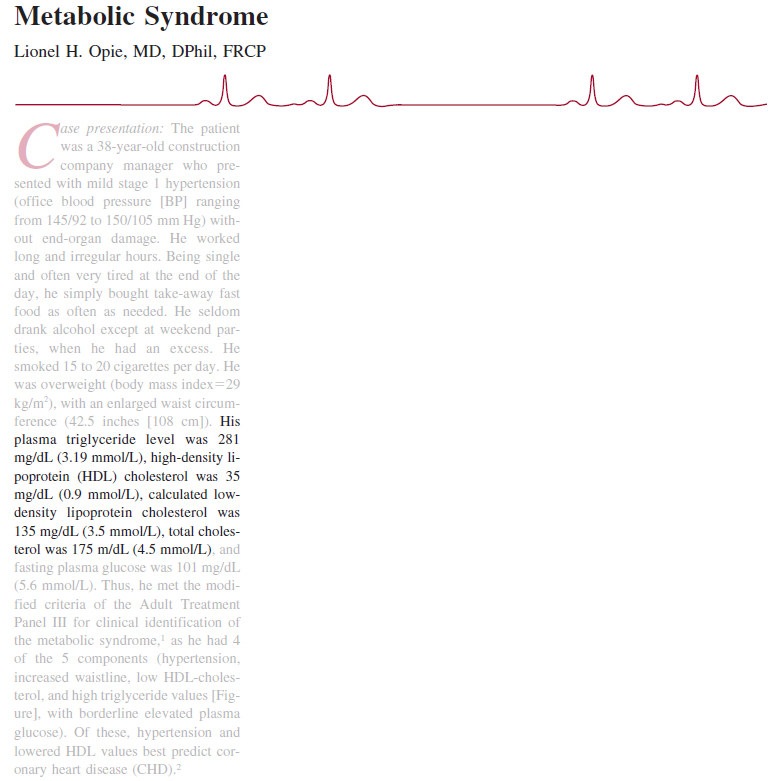 In Summation, the choice of exercise should reflect interests of the individual

If her interests permit, the following would be advised:

Aerobic activities should be low-impact/low stress (walking, cycling, swimming in a warm pool) and avoid stop-and-go actions
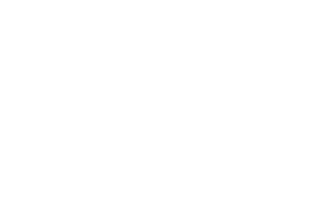 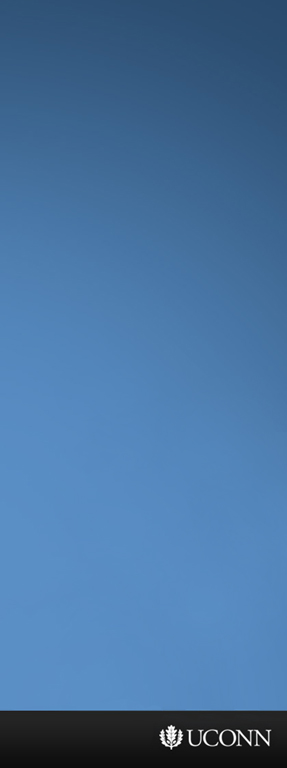 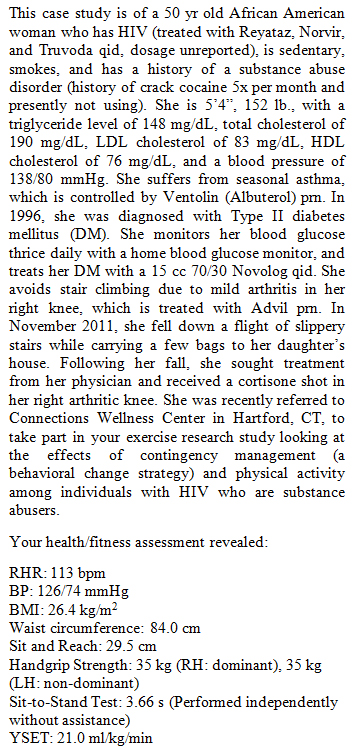 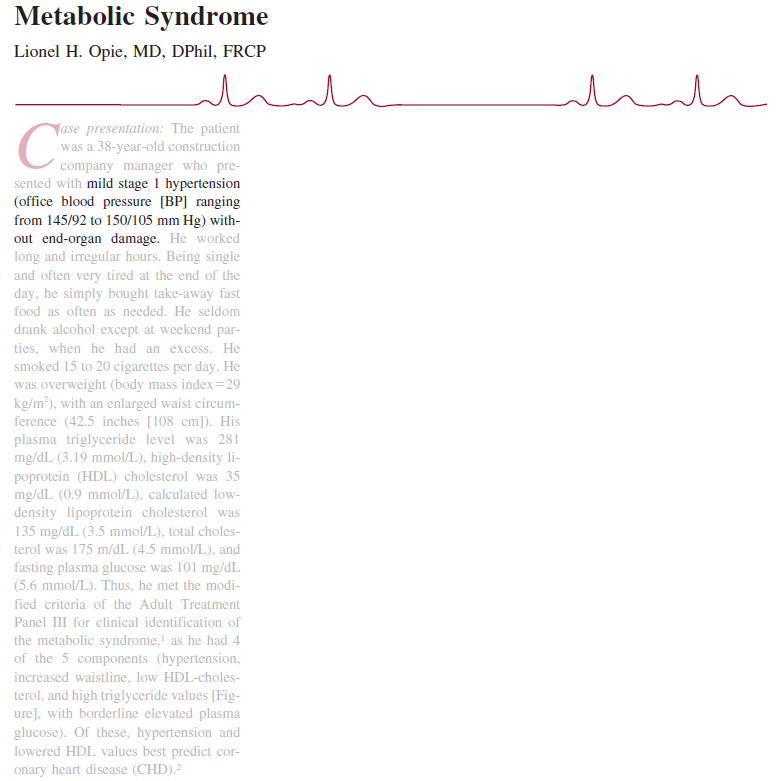 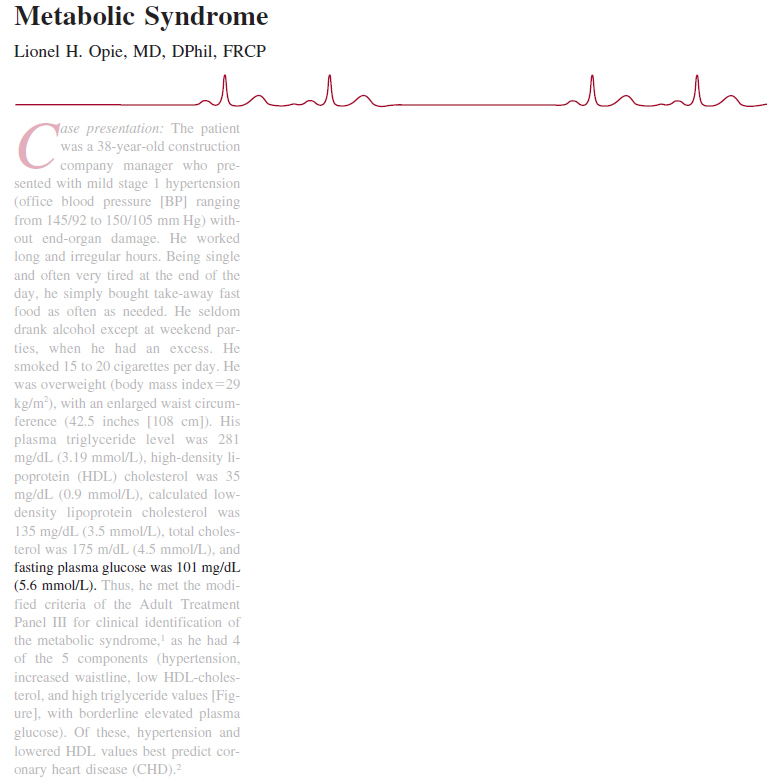 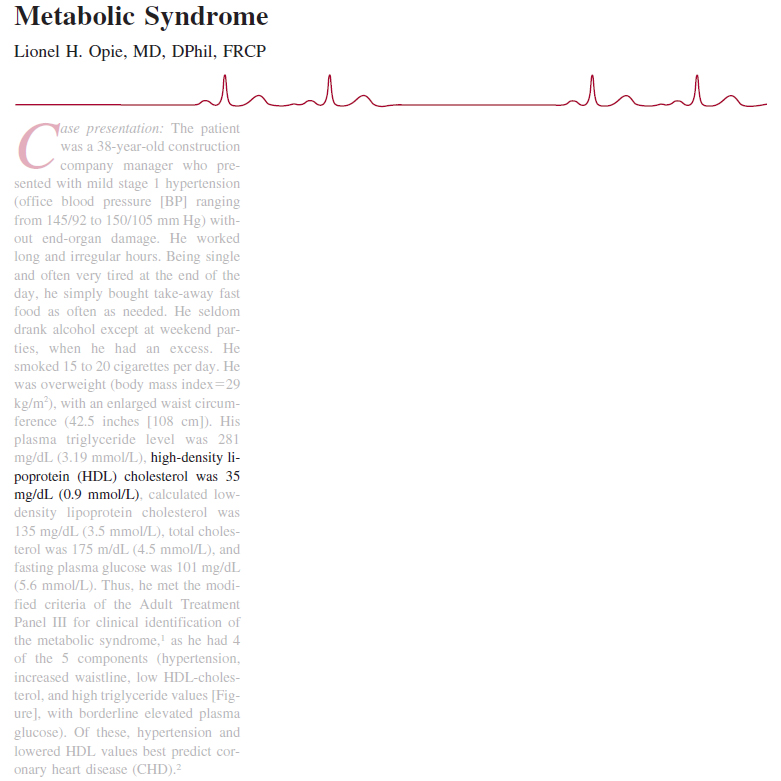 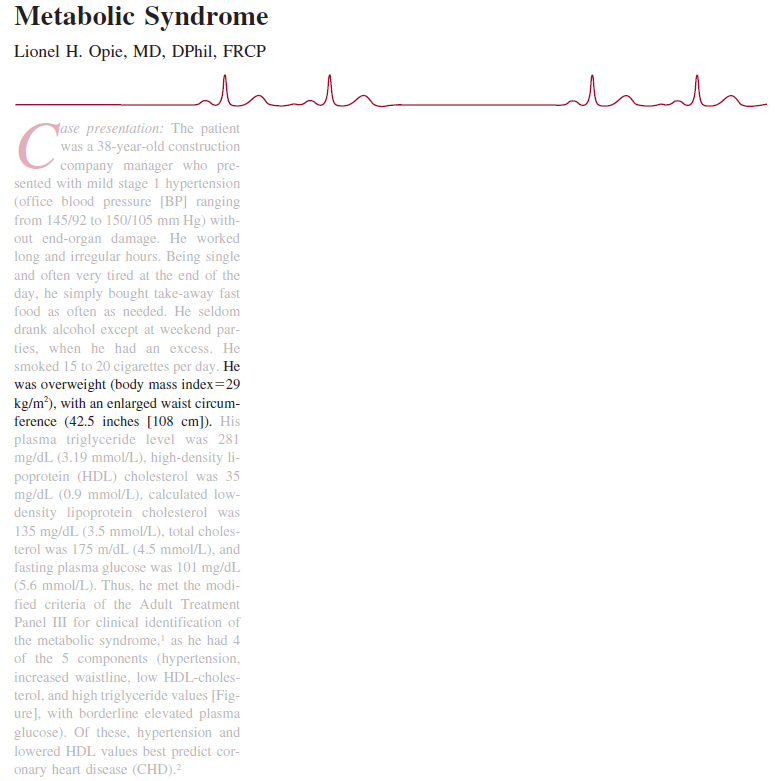 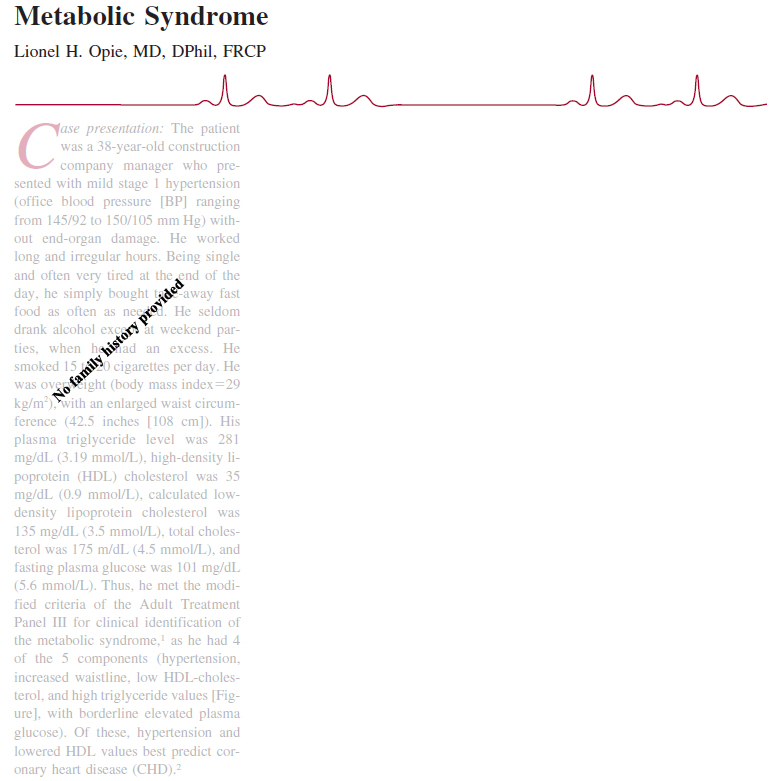 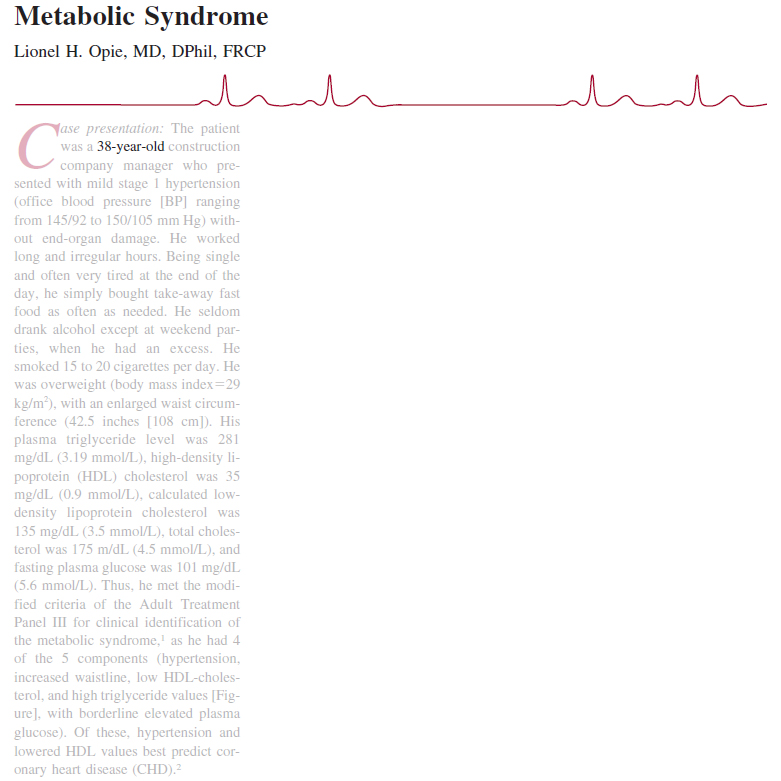 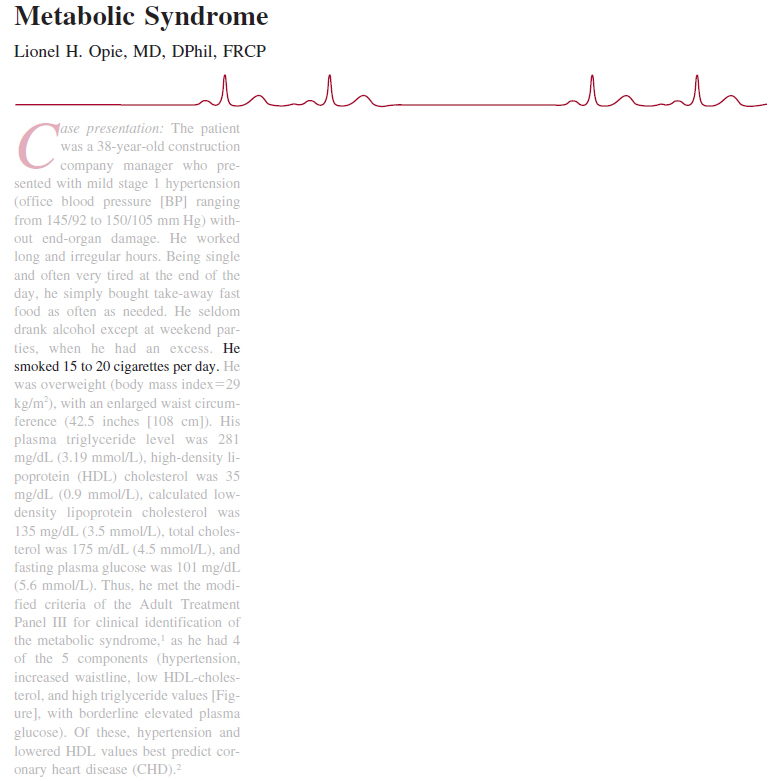 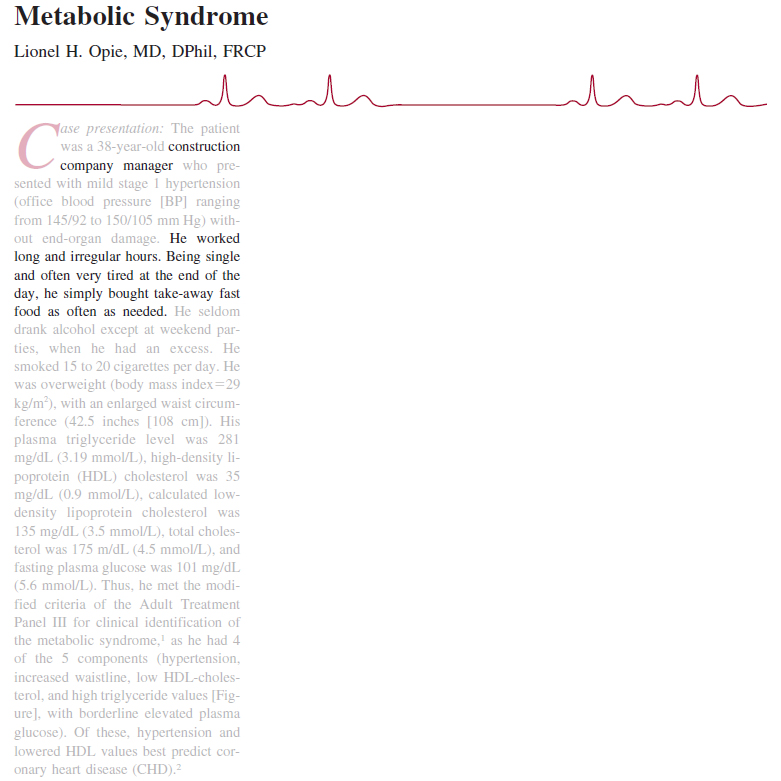 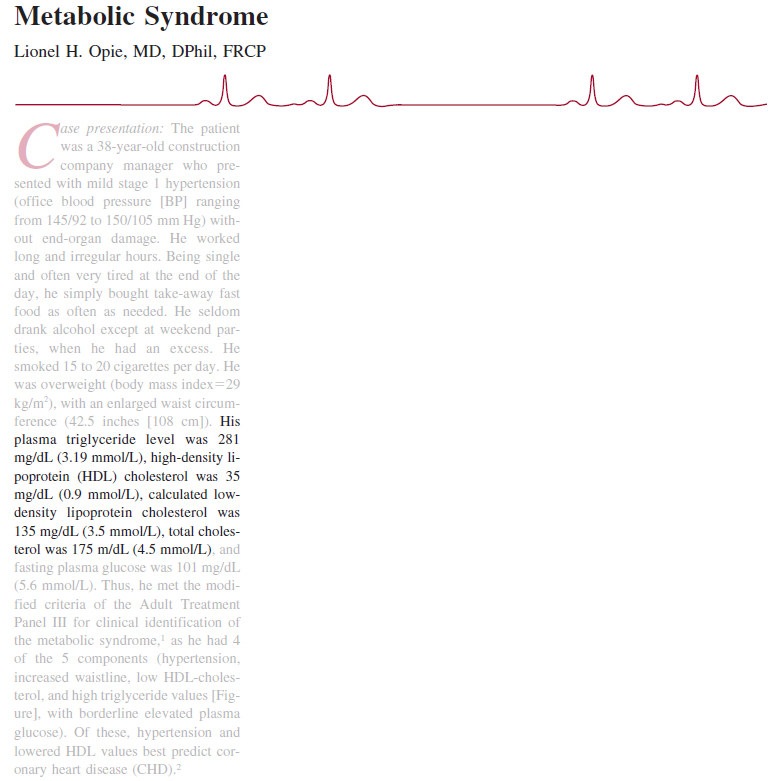 In Summation, the choice of exercise should reflect interests of the individual

If her interests permit, the following would be advised:

Aerobic activities should be low-impact/low stress (walking, cycling, swimming in a warm pool) and avoid stop-and-go actions

May take a period of trial and error to figure out which exercises are safest
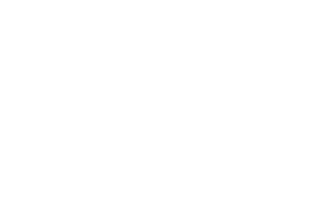 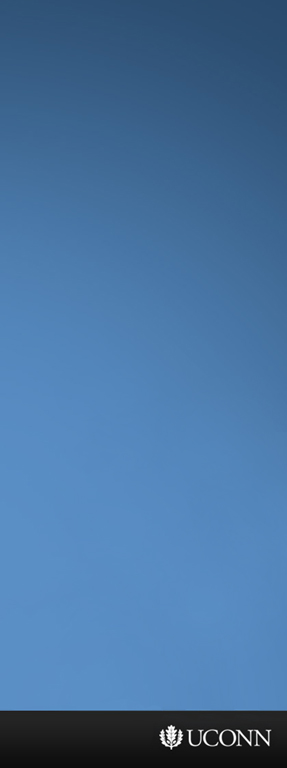 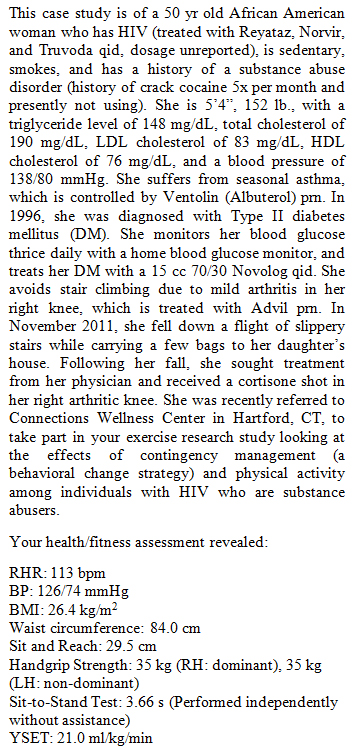 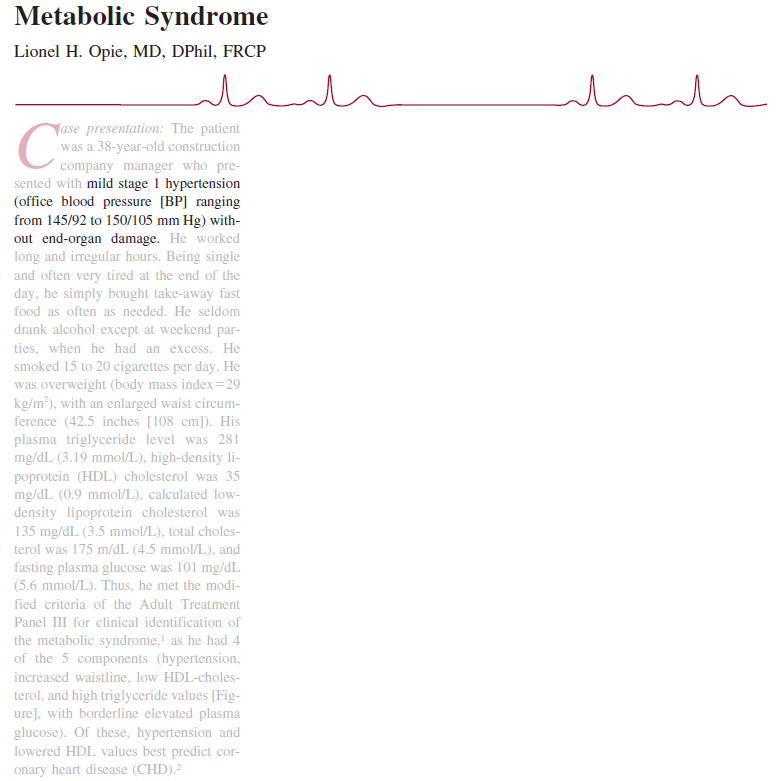 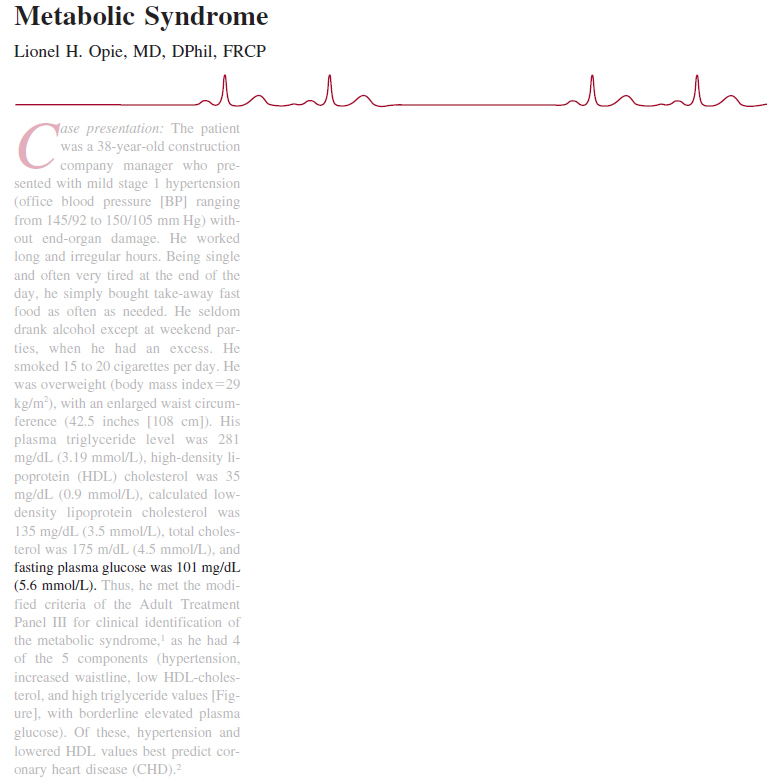 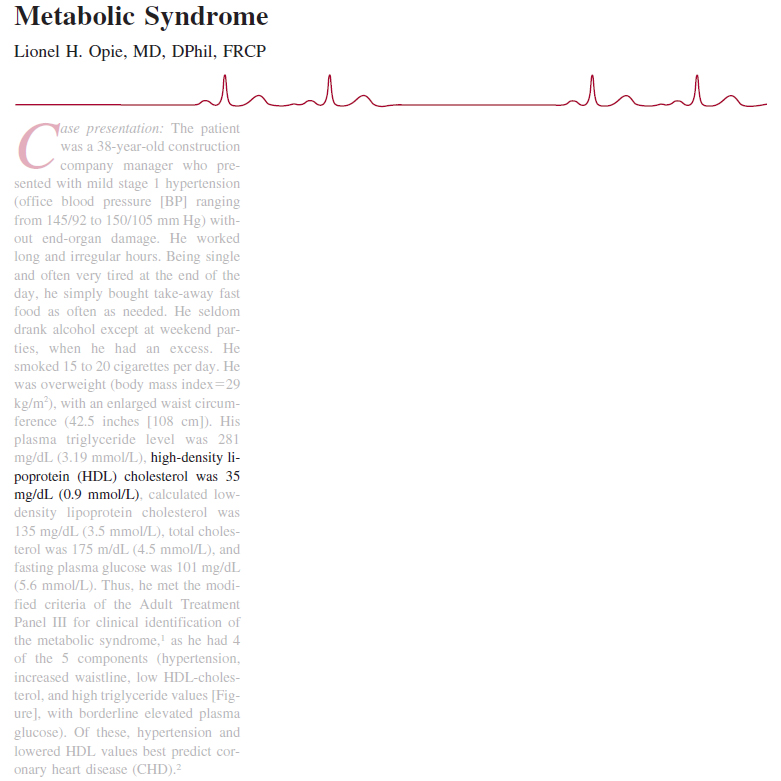 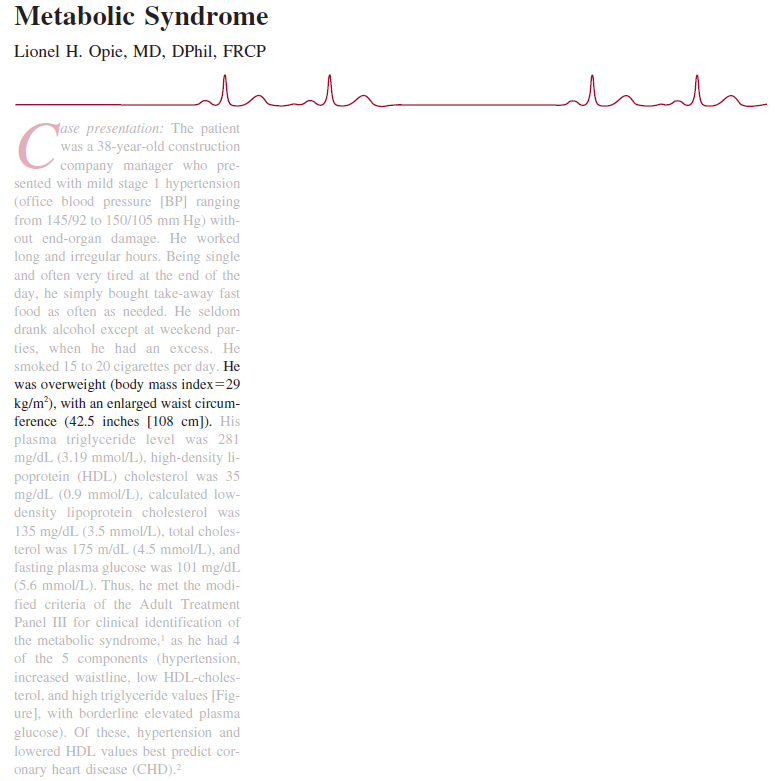 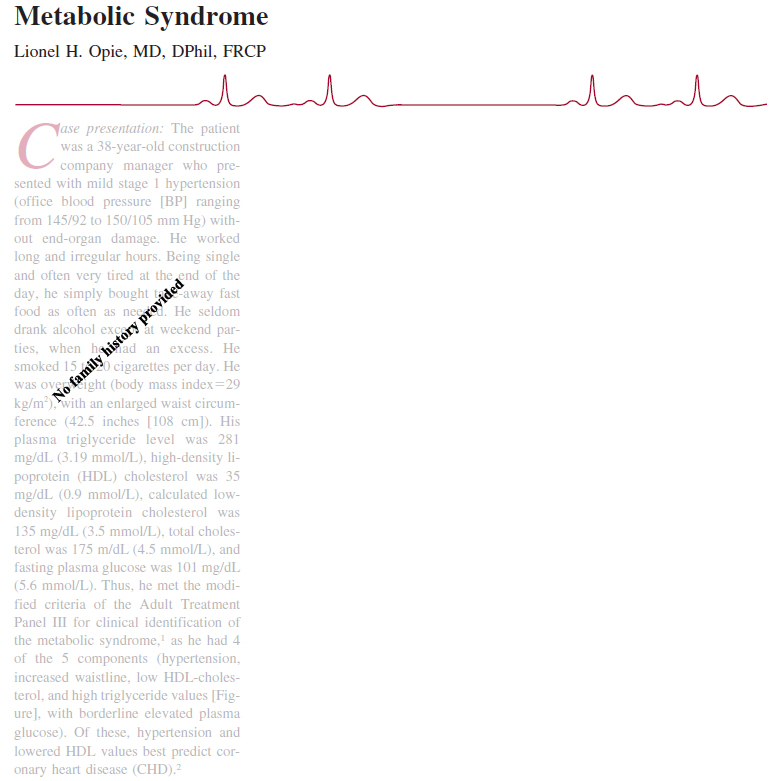 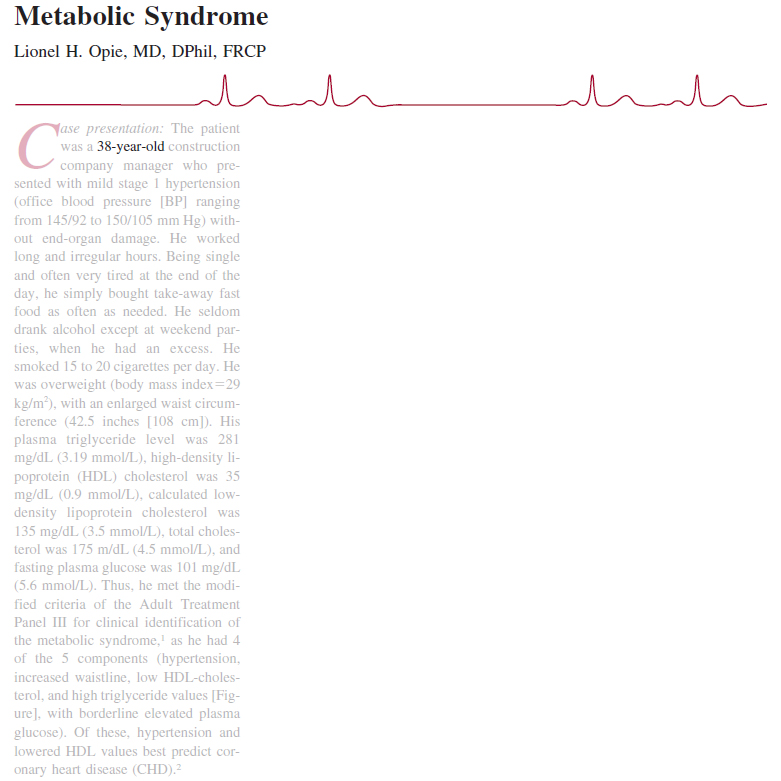 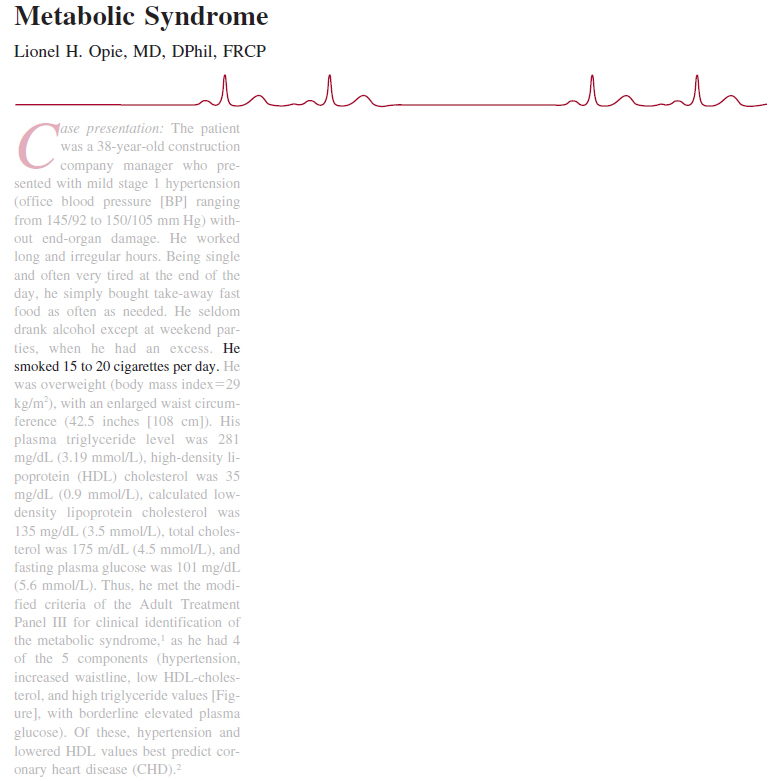 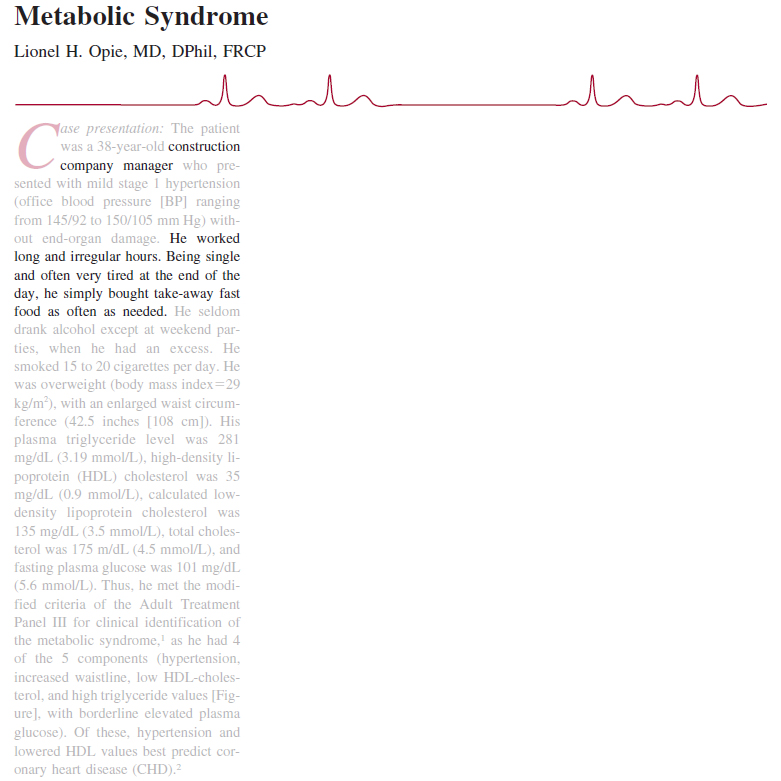 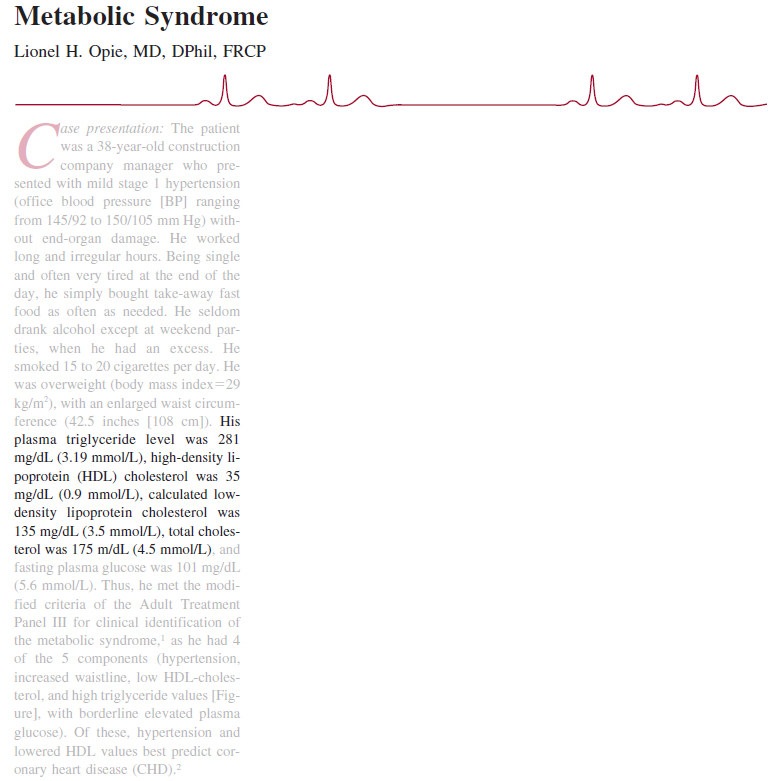 In Summation, the choice of exercise should reflect interests of the individual

If her interests permit, the following would be advised:

Aerobic activities should be low-impact/low stress (walking, cycling, swimming in a warm pool) and avoid stop-and-go actions

May take a period of trial and error to figure out which exercises are safest

In the event of a flare up, assess whether it’s the mode or the volume of the exercise that is inducing it
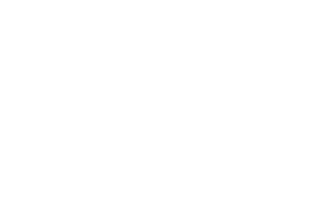 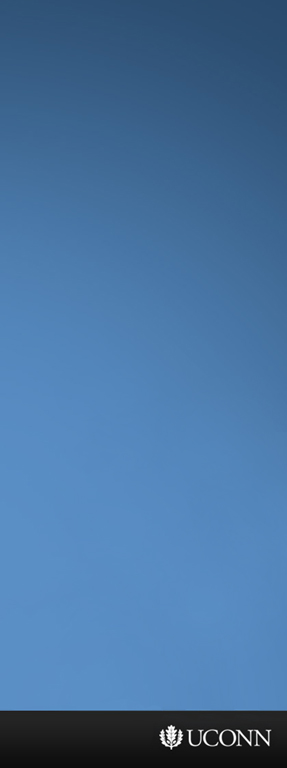 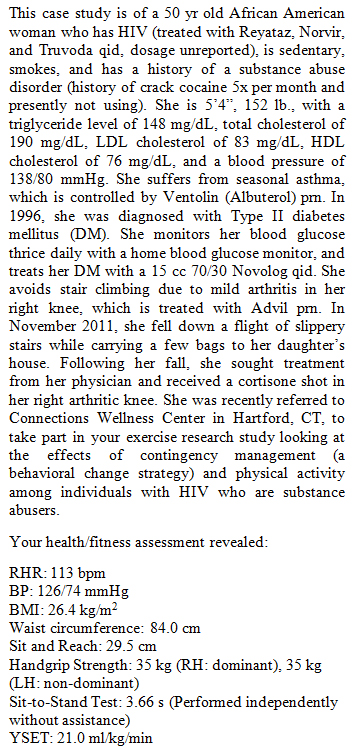 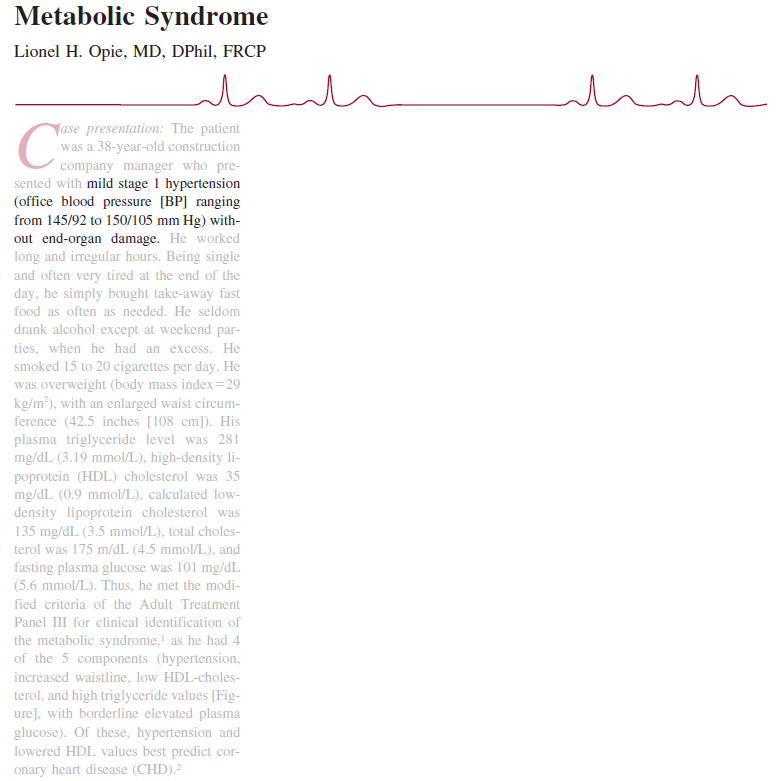 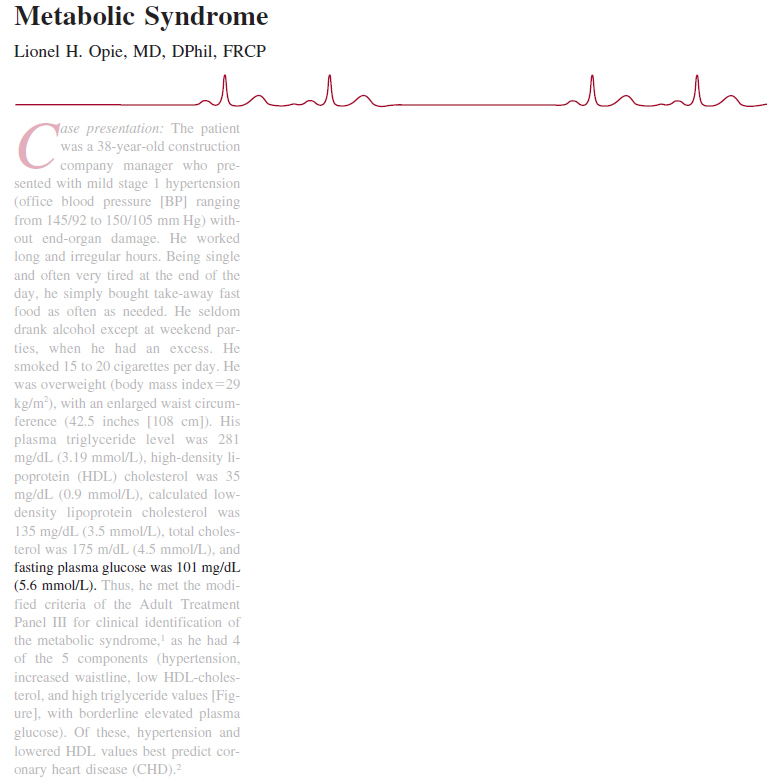 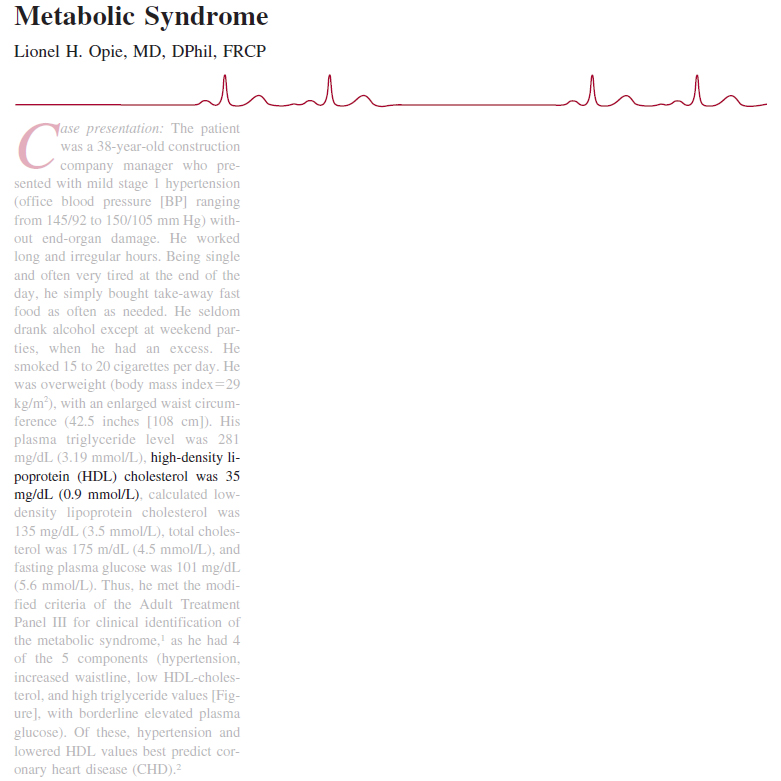 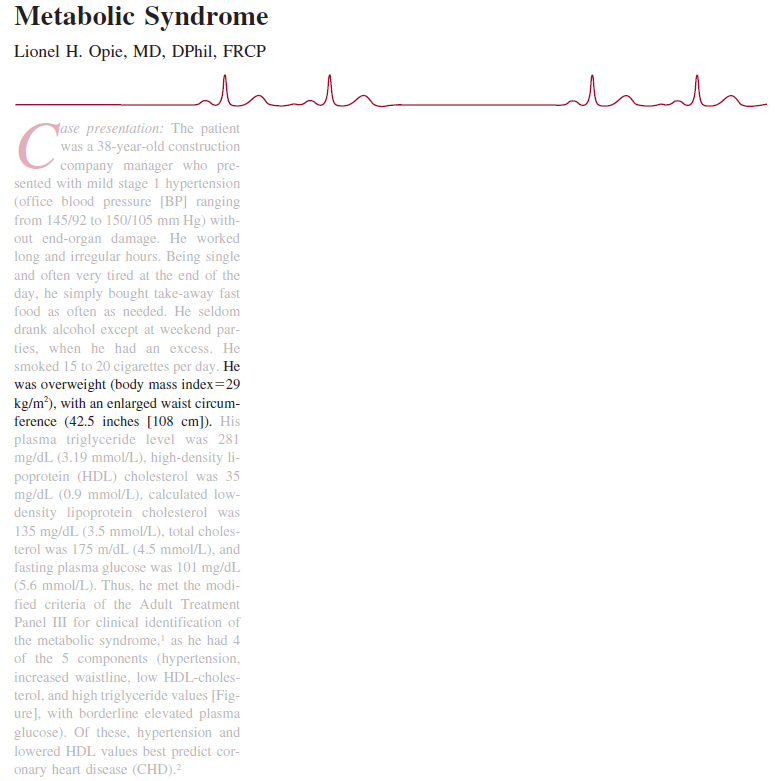 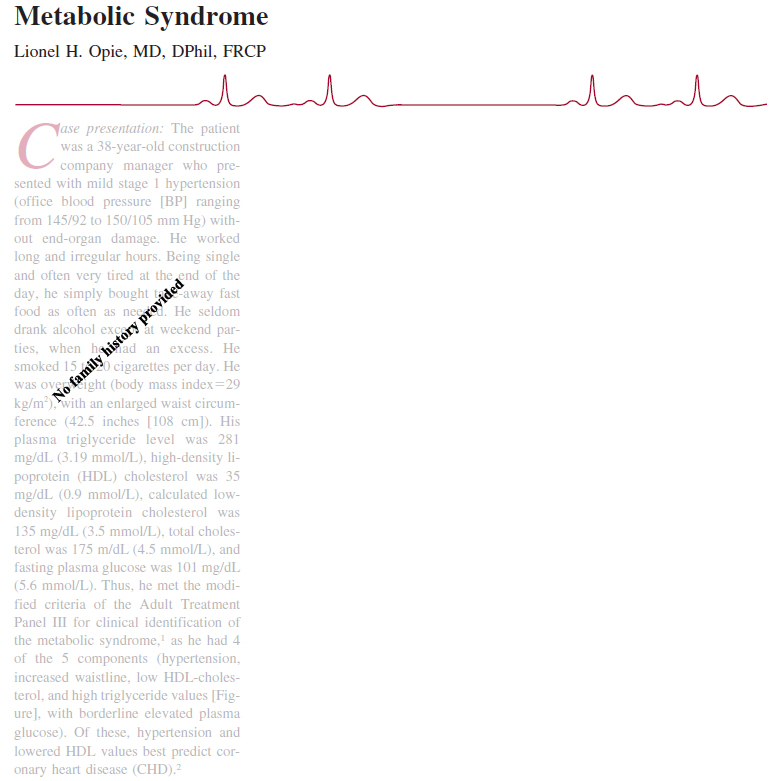 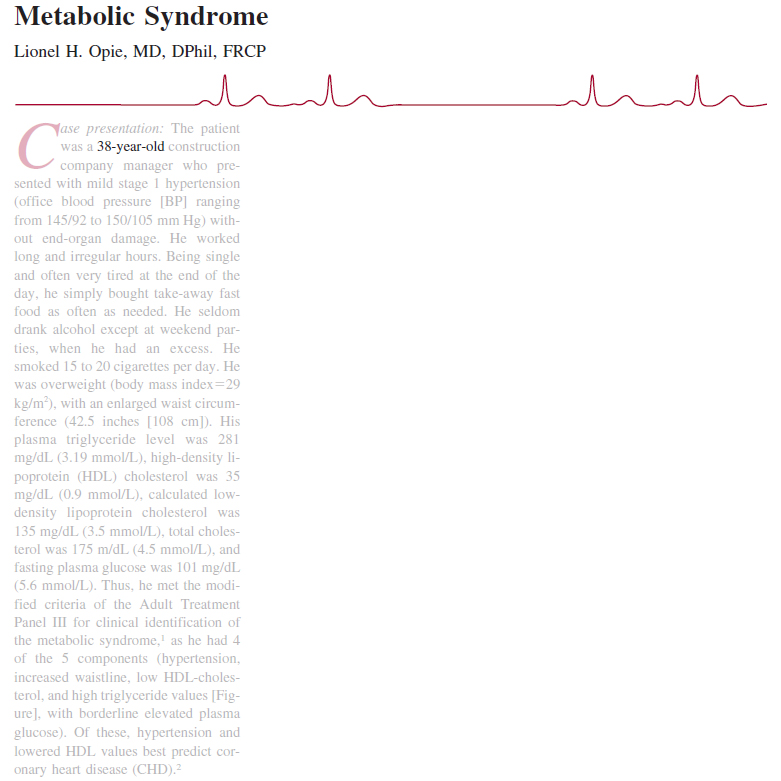 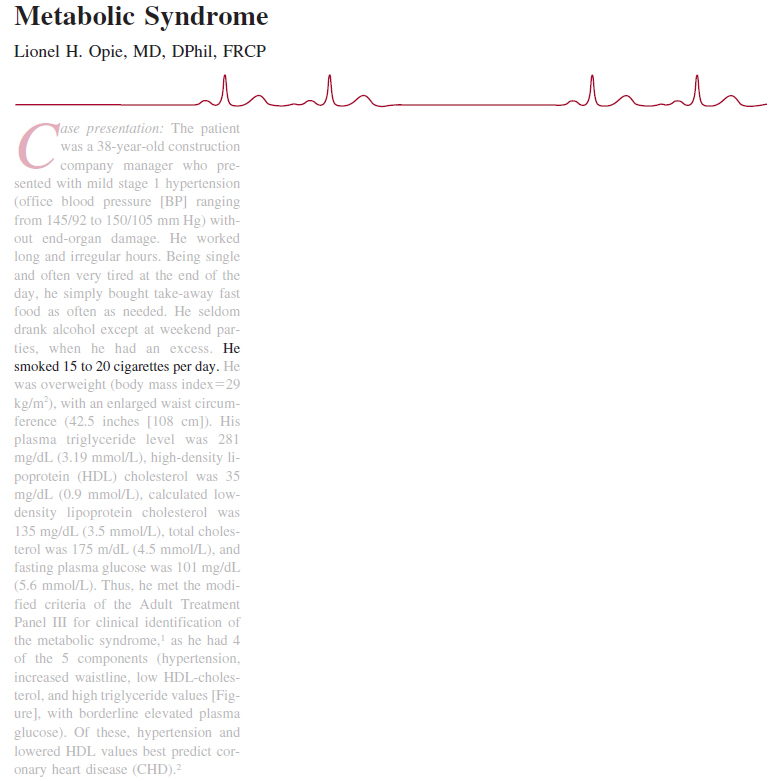 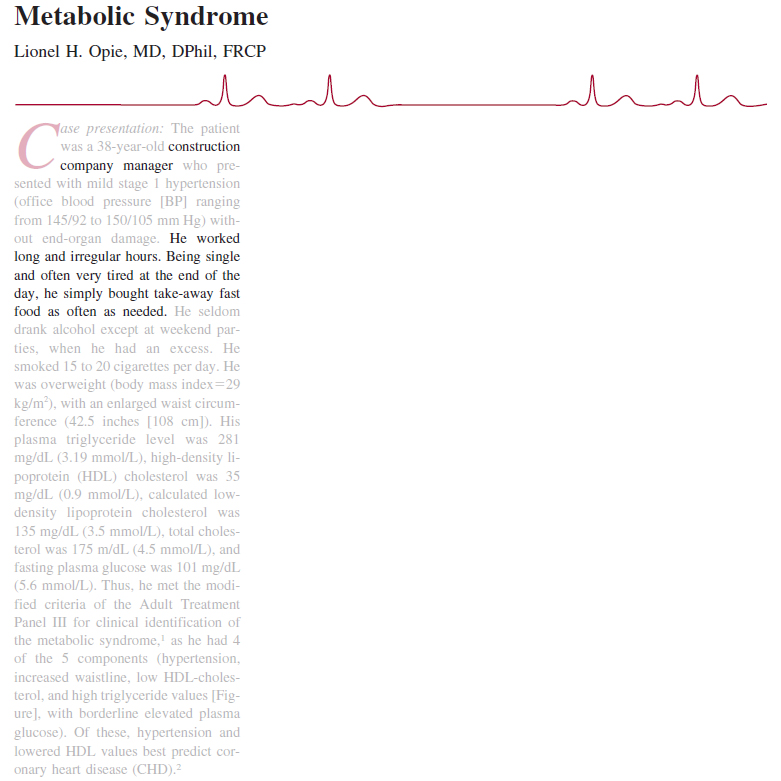 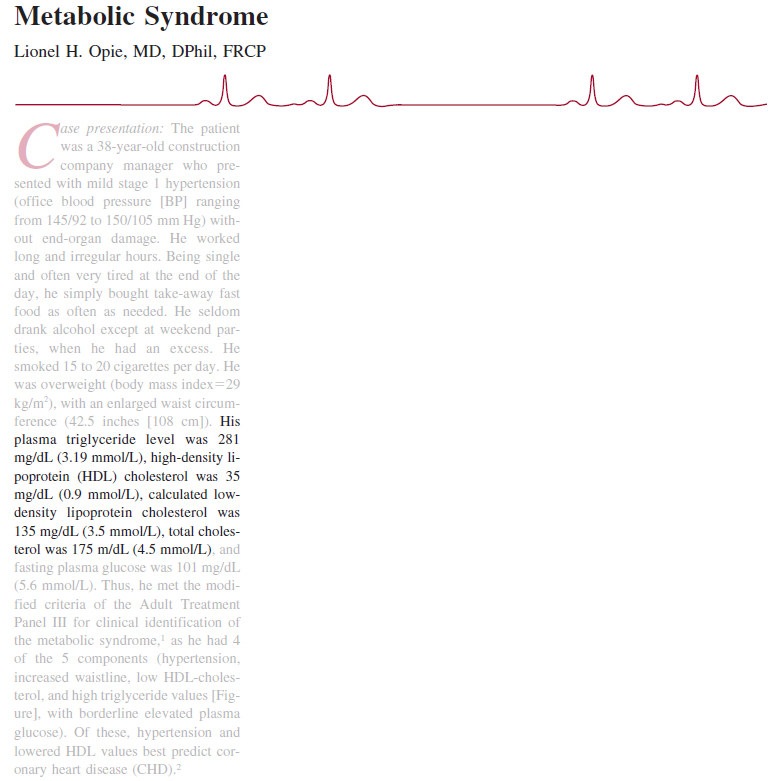 In Summation, the choice of exercise should reflect interests of the individual

If her interests permit, the following would be advised:

Aerobic activities should be low-impact/low stress (walking, cycling, swimming in a warm pool) and avoid stop-and-go actions

May take a period of trial and error to figure out which exercises are safest

In the event of a flare up, assess whether it’s the mode or the volume of the exercise that is inducing it

If there is a flare-up of arthritis, light activities can be performed in which joints are gently moved through the full range of motion
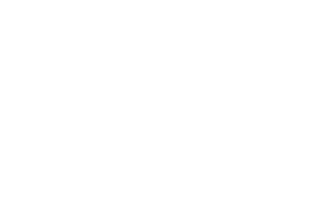 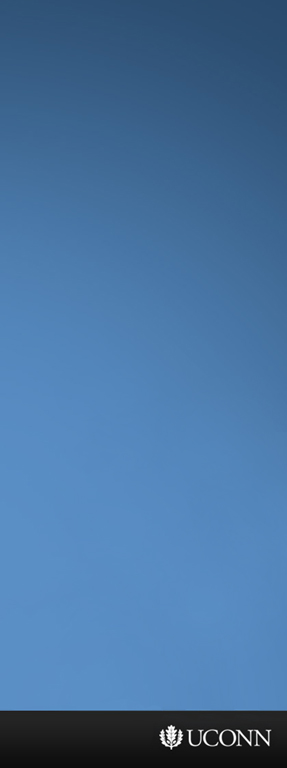 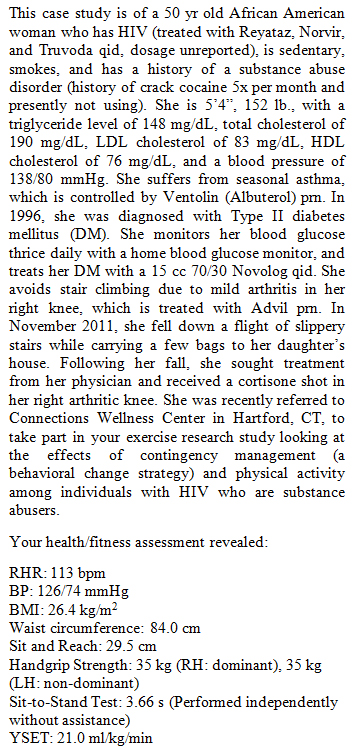 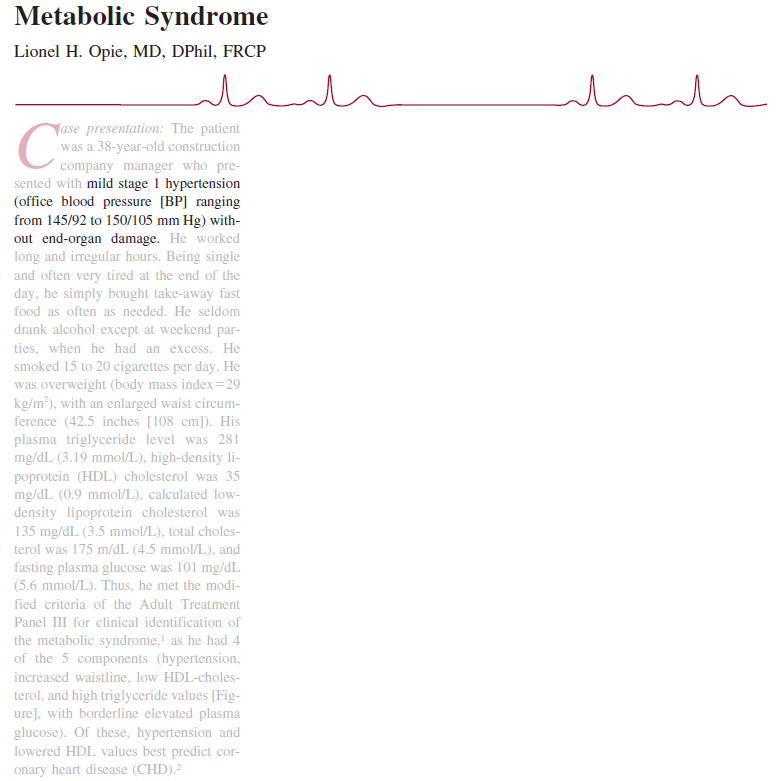 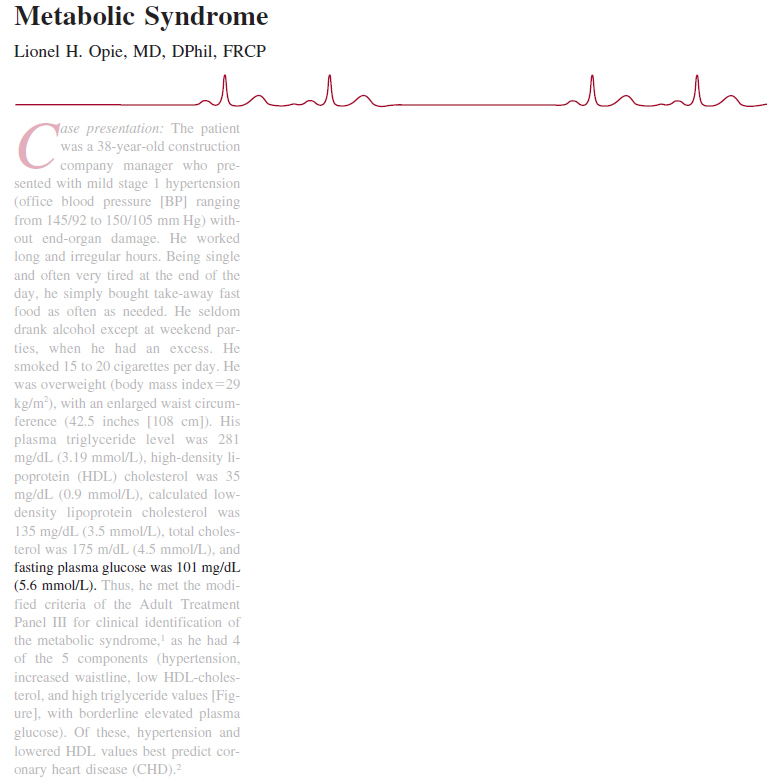 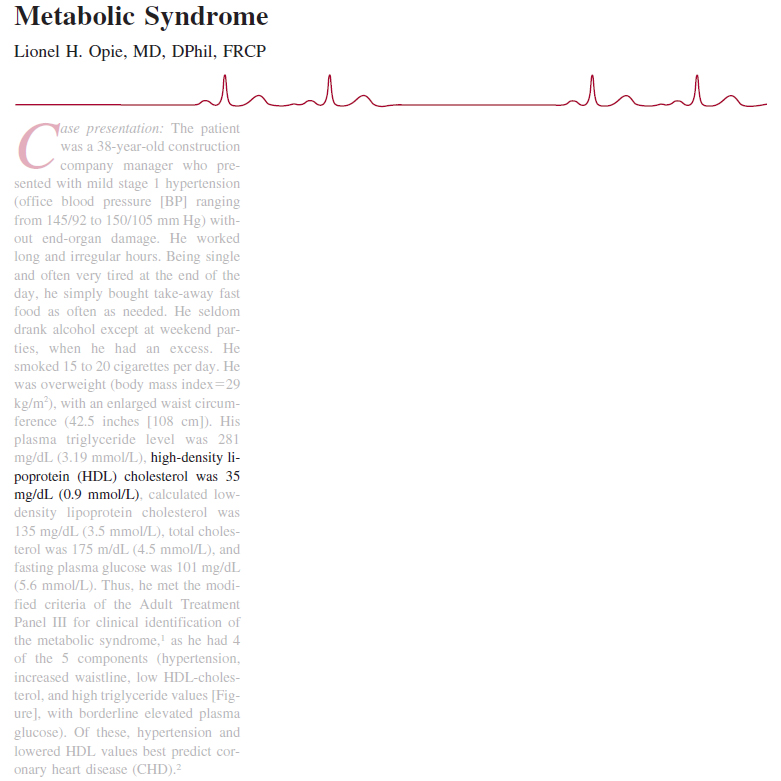 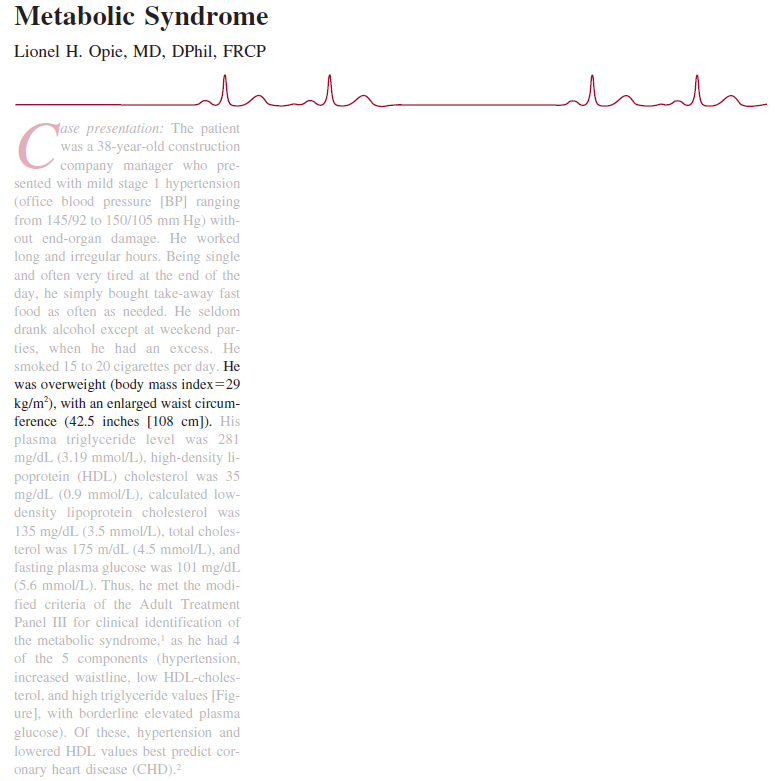 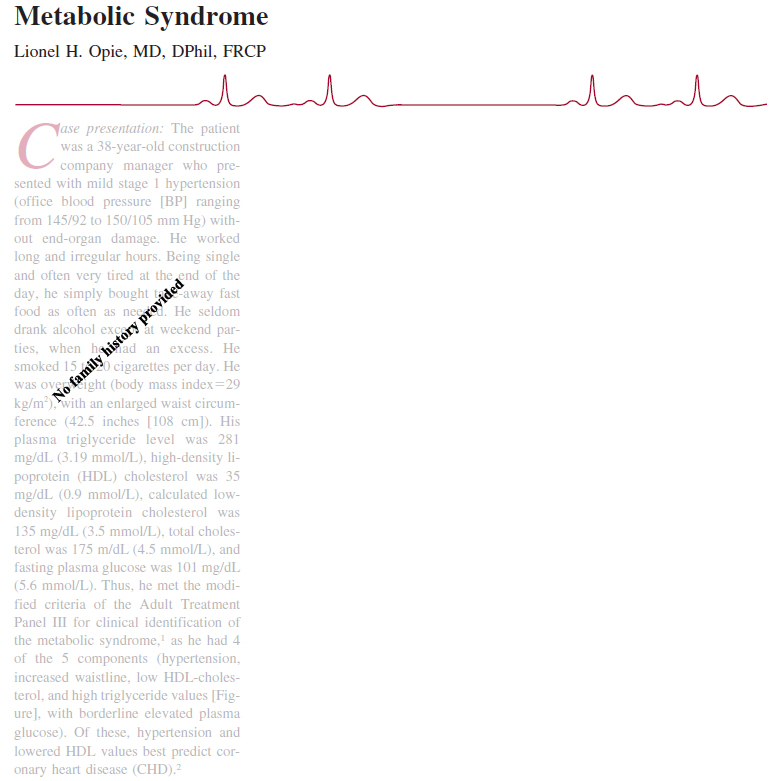 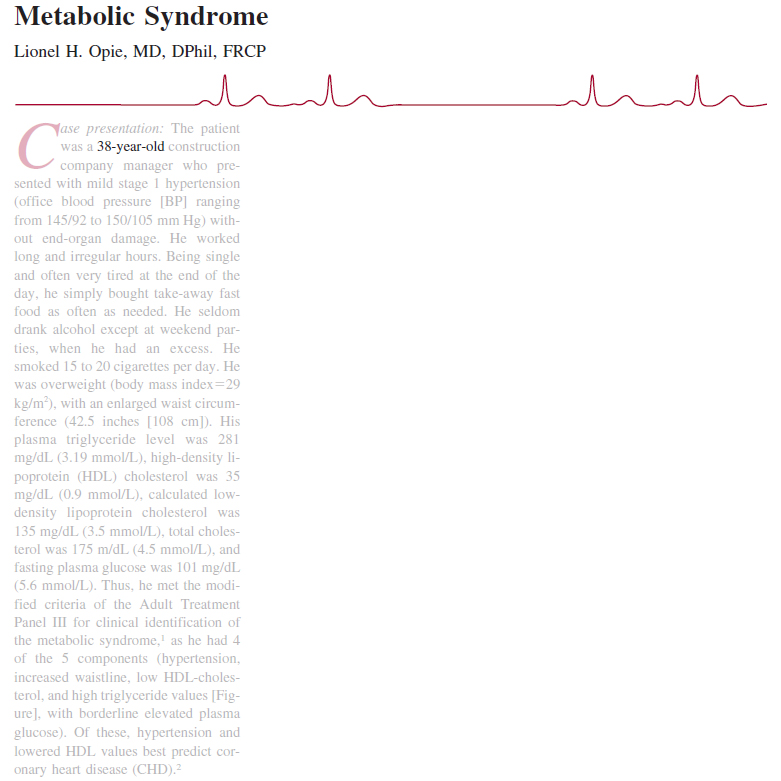 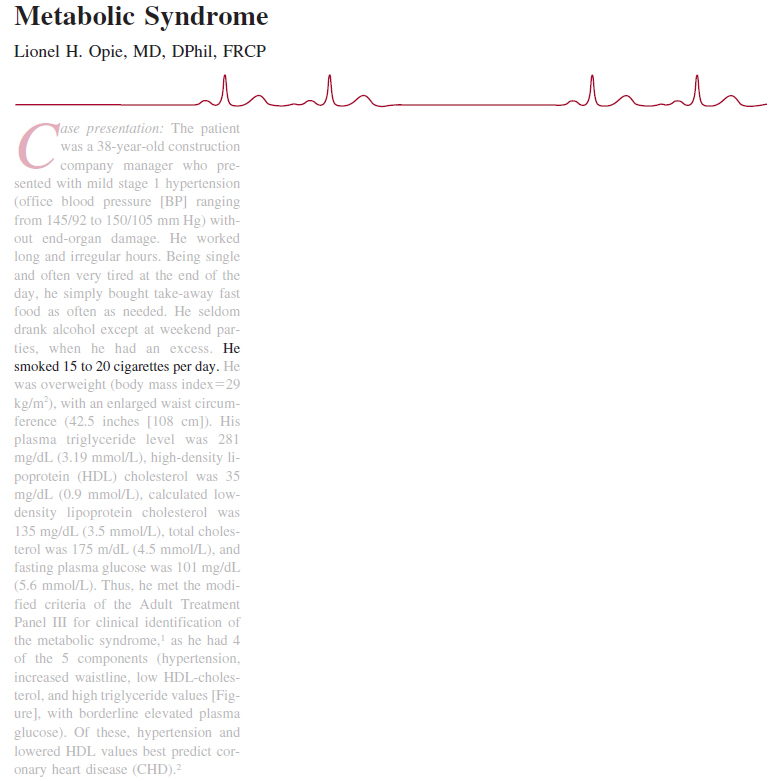 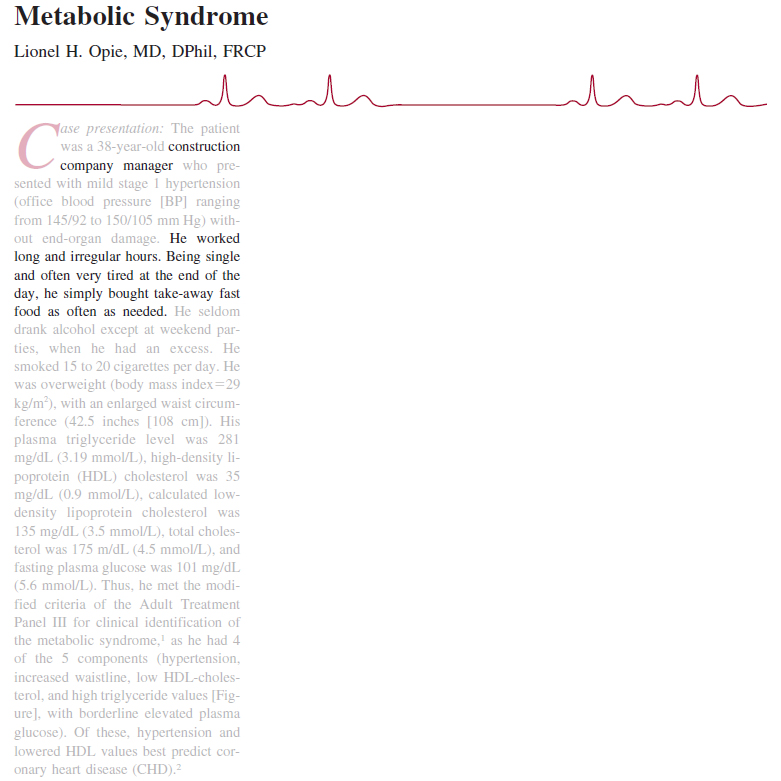 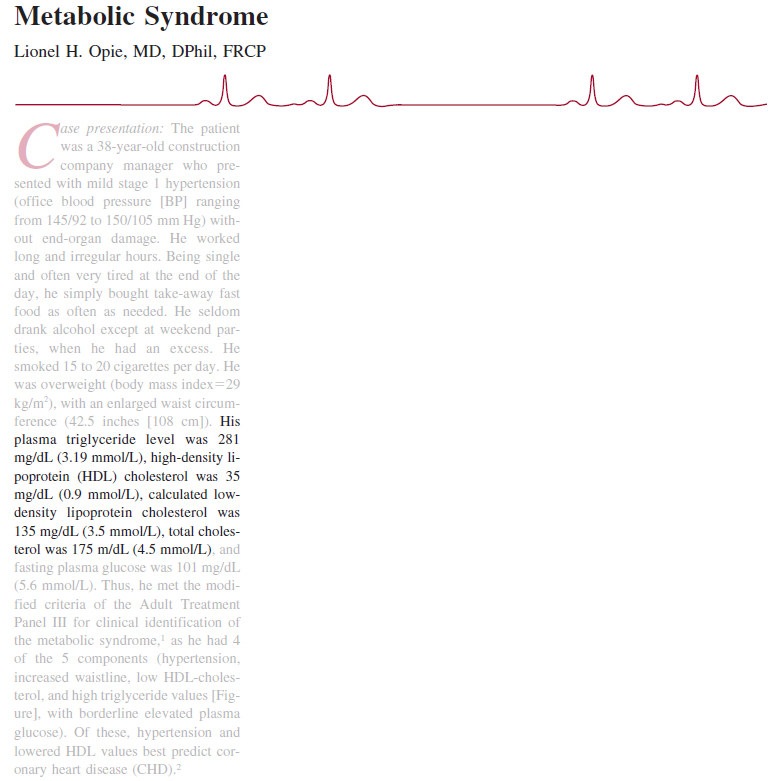 In Summation, the choice of exercise should reflect interests of the individual

If her interests permit, the following would be advised:

Aerobic activities should be low-impact/low stress (walking, cycling, swimming in a warm pool) and avoid stop-and-go actions

May take a period of trial and error to figure out which exercises are safest

In the event of a flare up, assess whether it’s the mode or the volume of the exercise that is inducing it

If there is a flare-up of arthritis, light activities can be performed in which joints are gently moved through the full range of motion

Floor transfer test suggests above average physical functioning, but neuromotor, balance, and other functional activities should be incorporated to maintain functionality
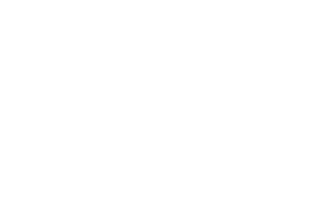 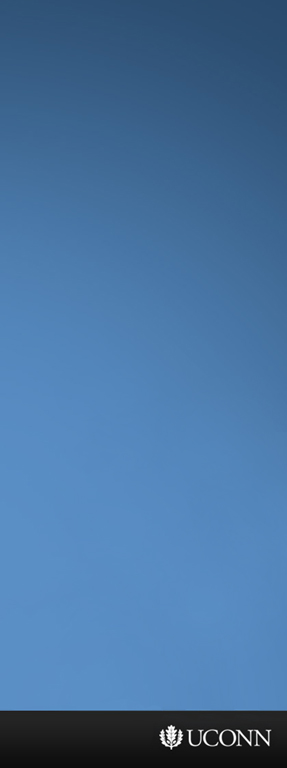 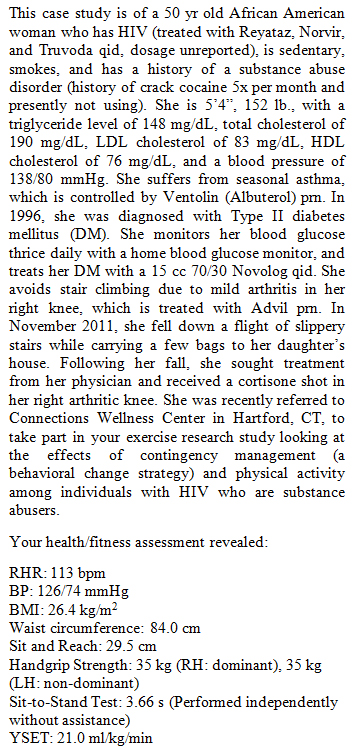 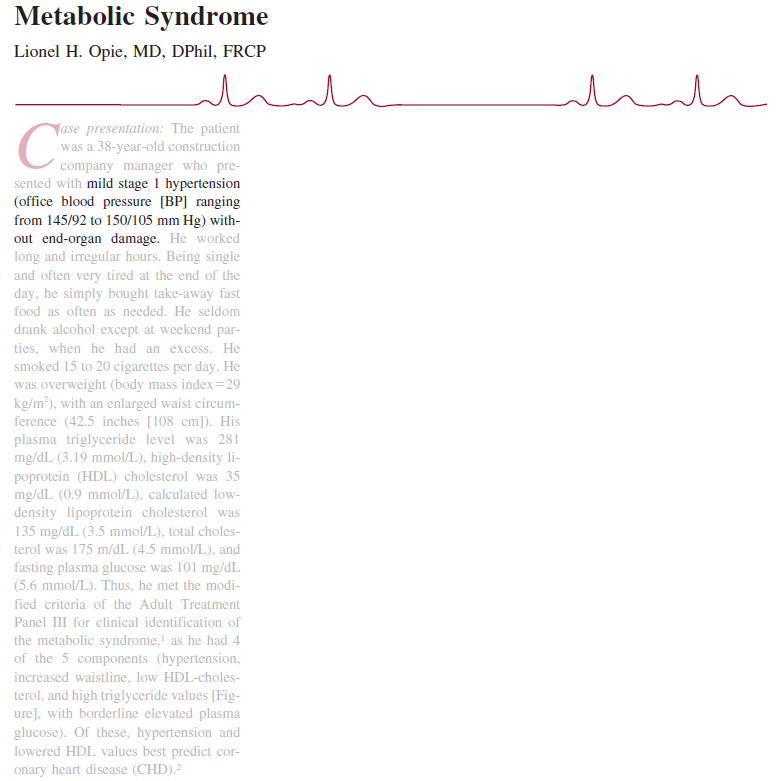 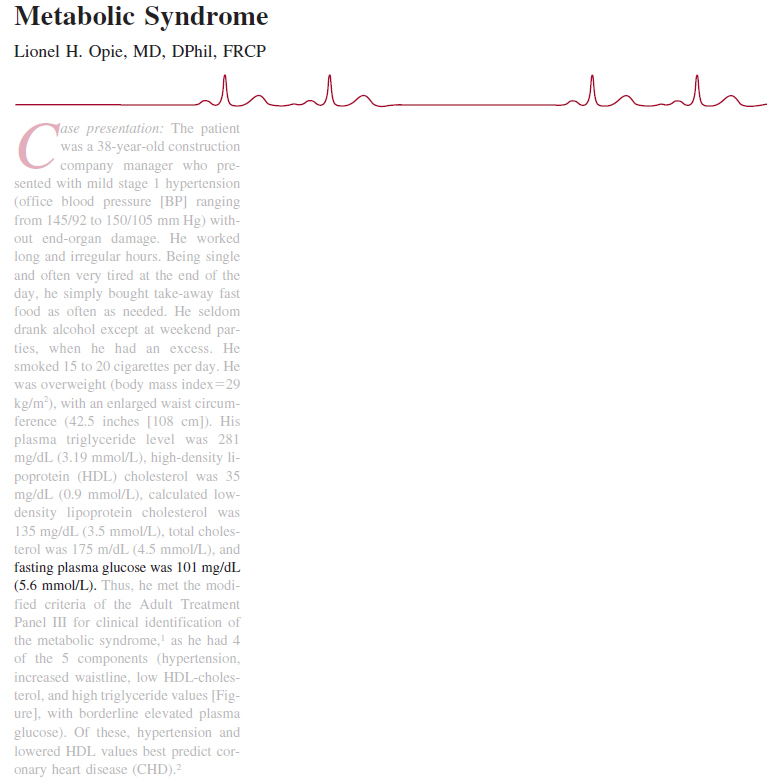 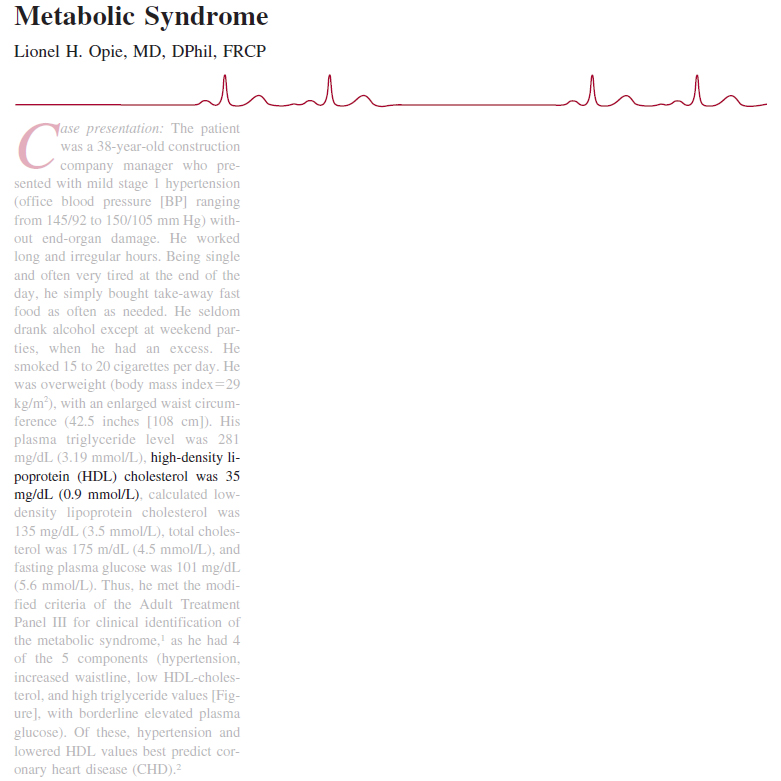 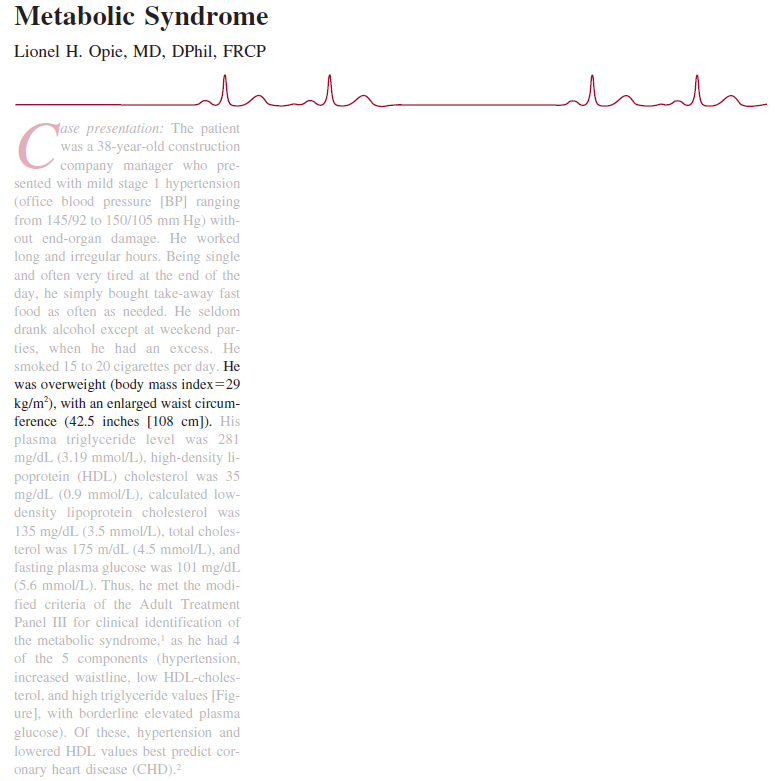 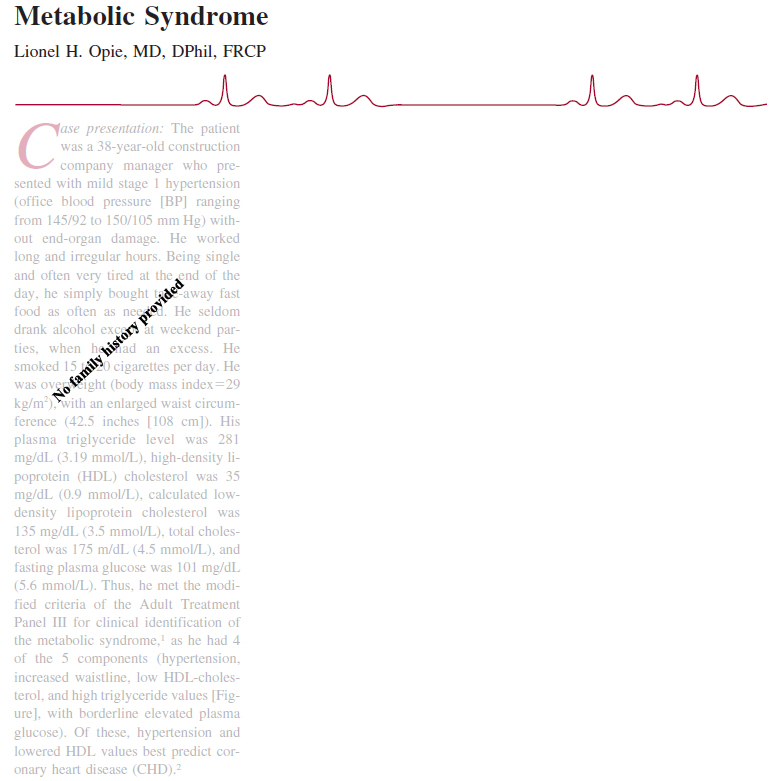 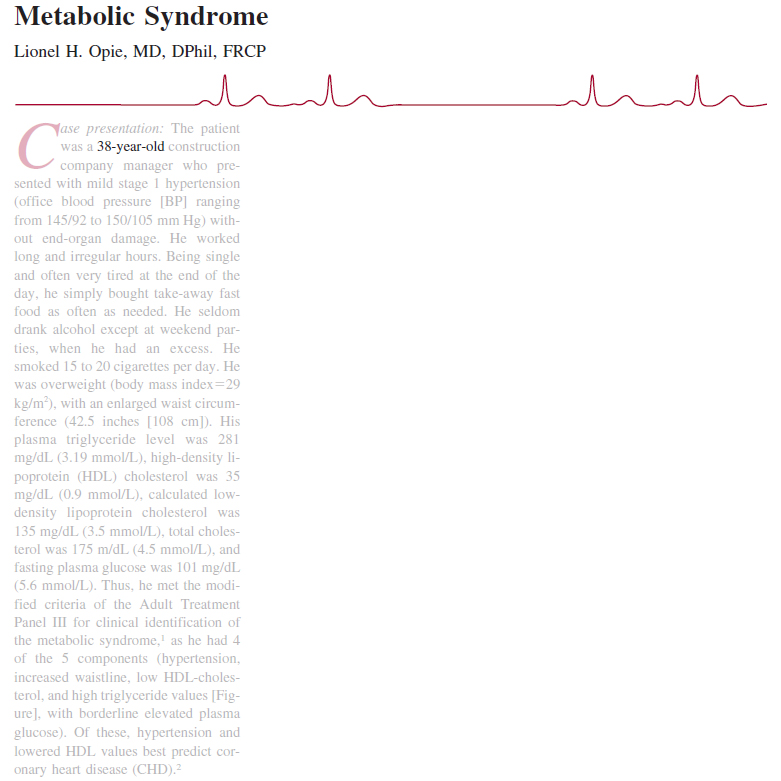 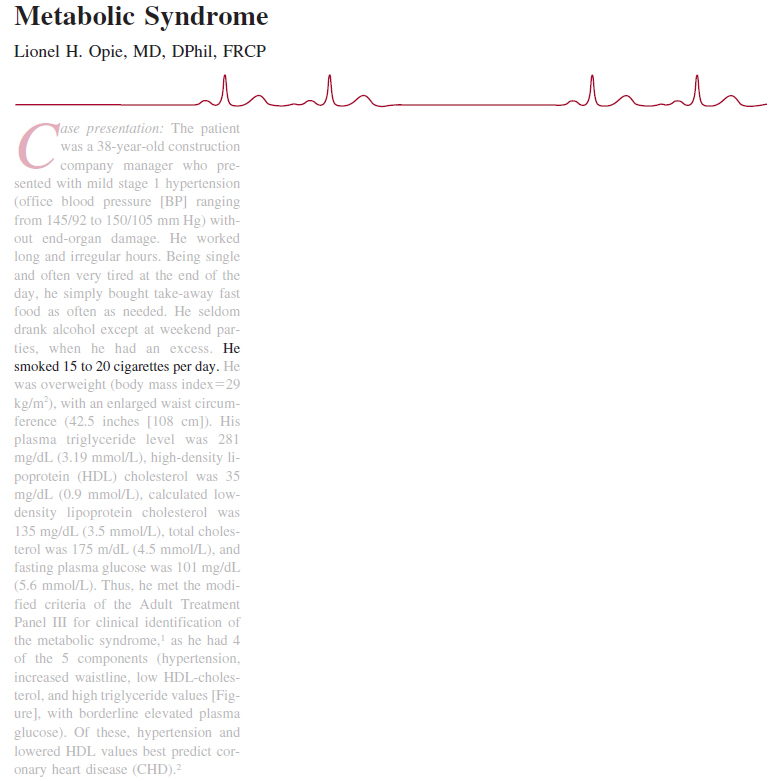 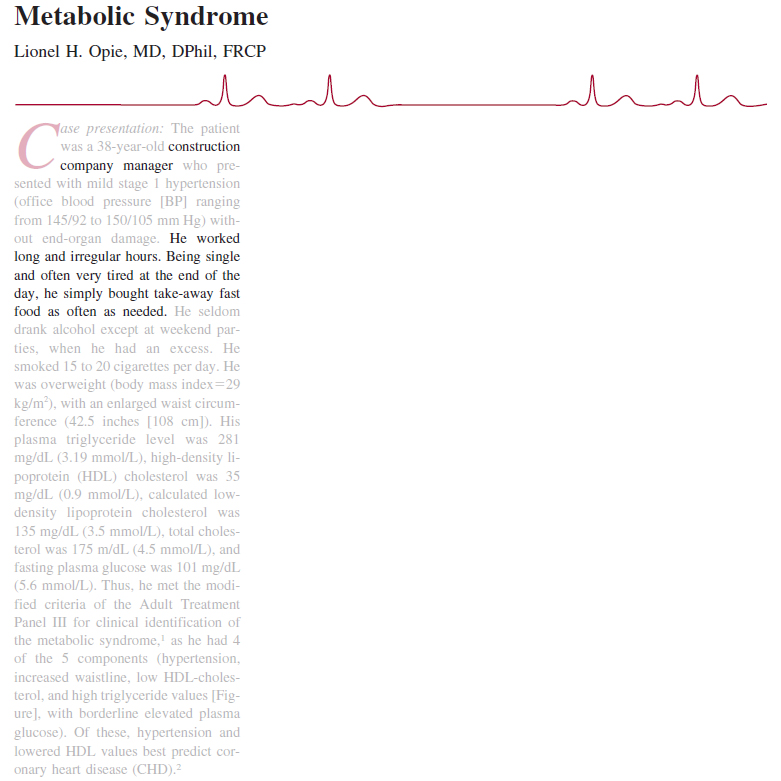 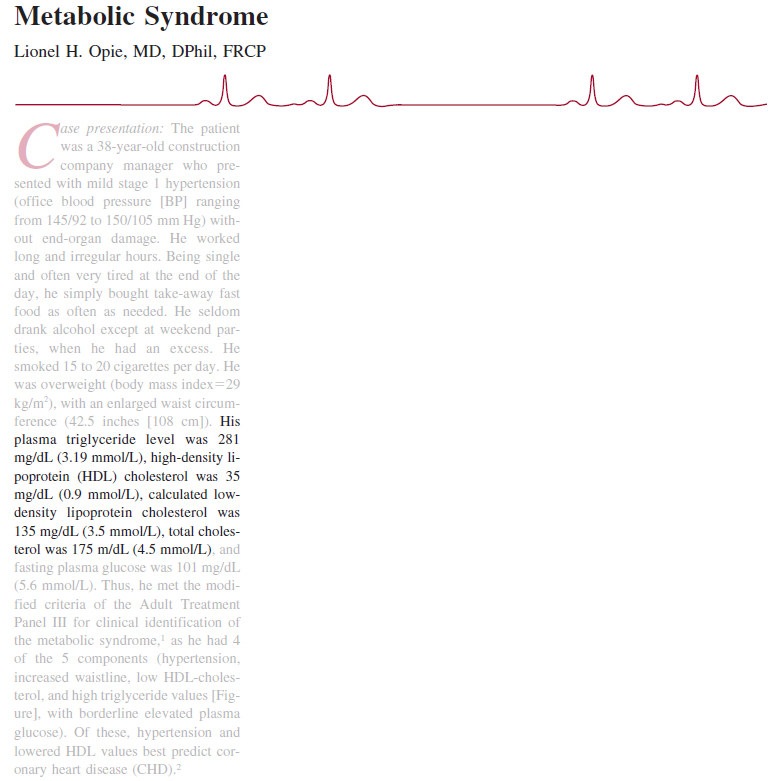 In Summation, the choice of exercise should reflect interests of the individual

If her interests permit, the following would be advised:

No exercises (aerobic, resistance, or functional) should incorporate actions that may dispose someone to bleeding (contact sports, etc.)
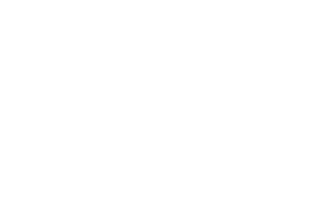 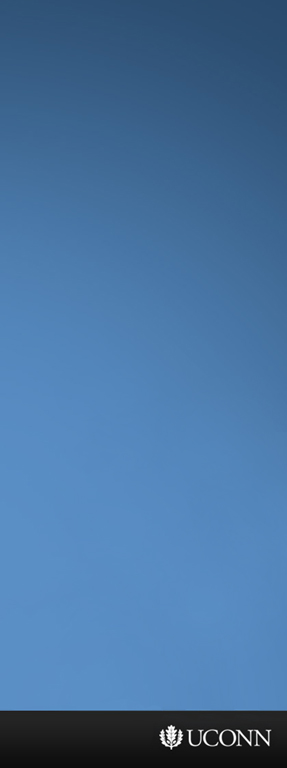 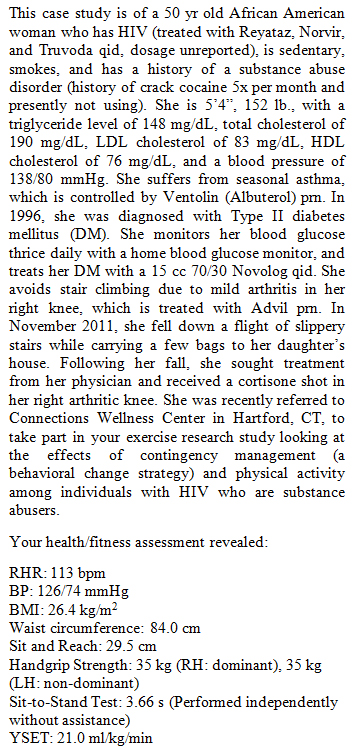 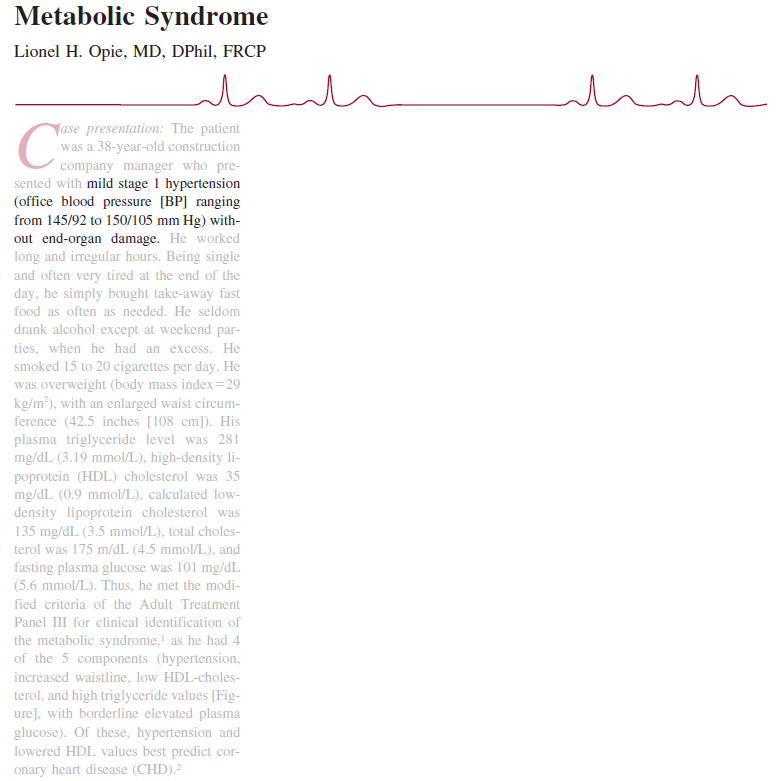 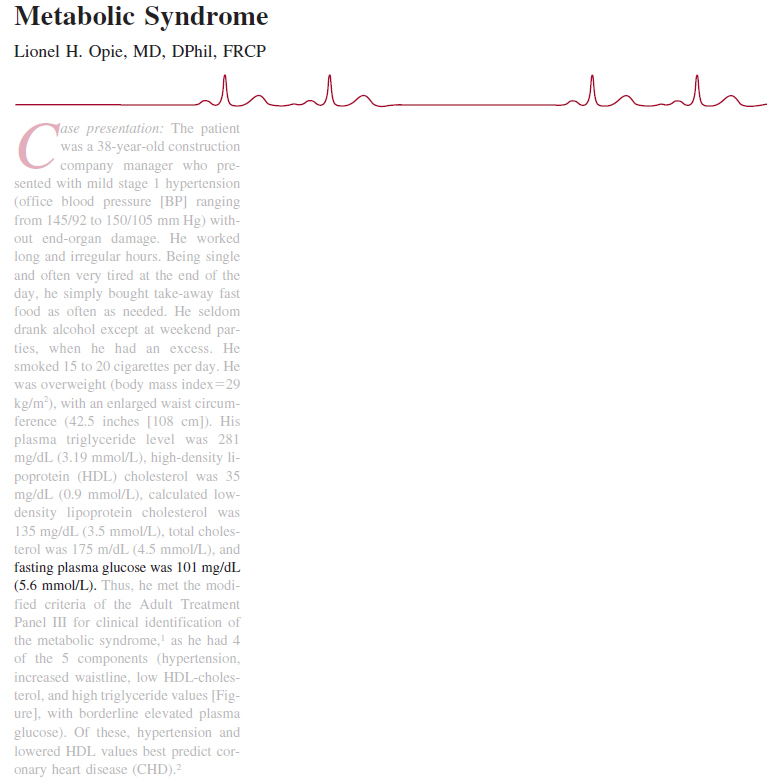 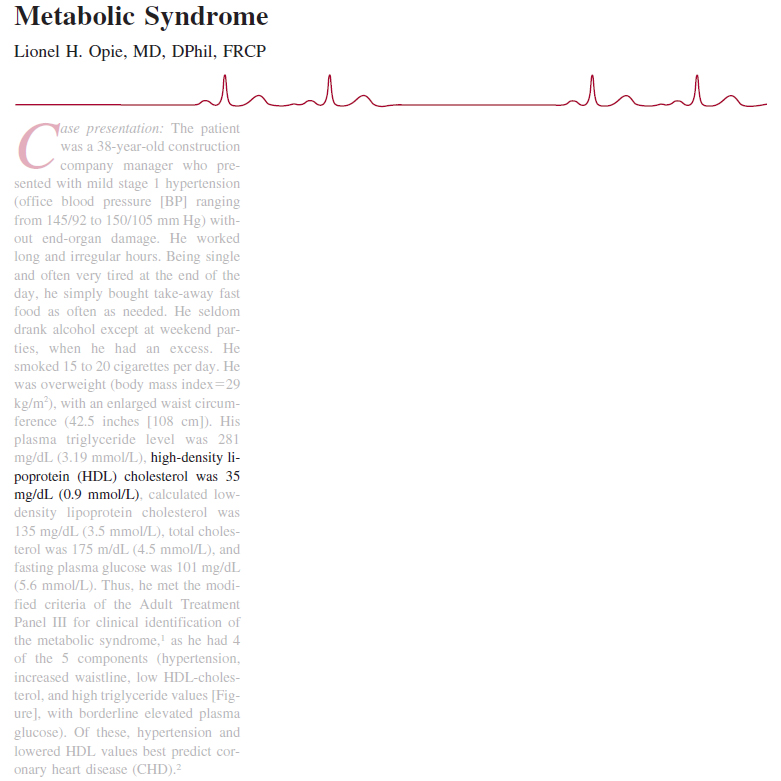 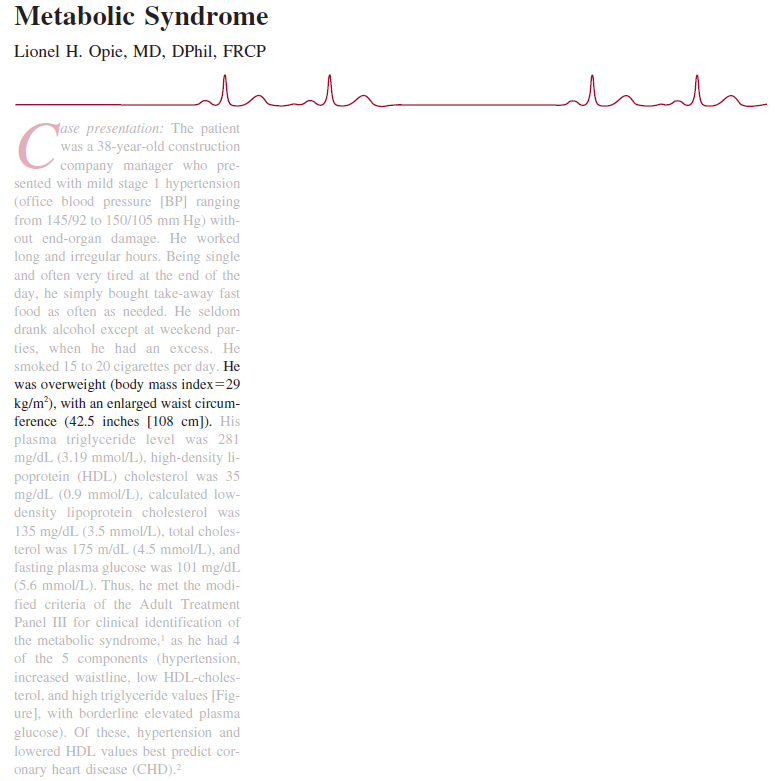 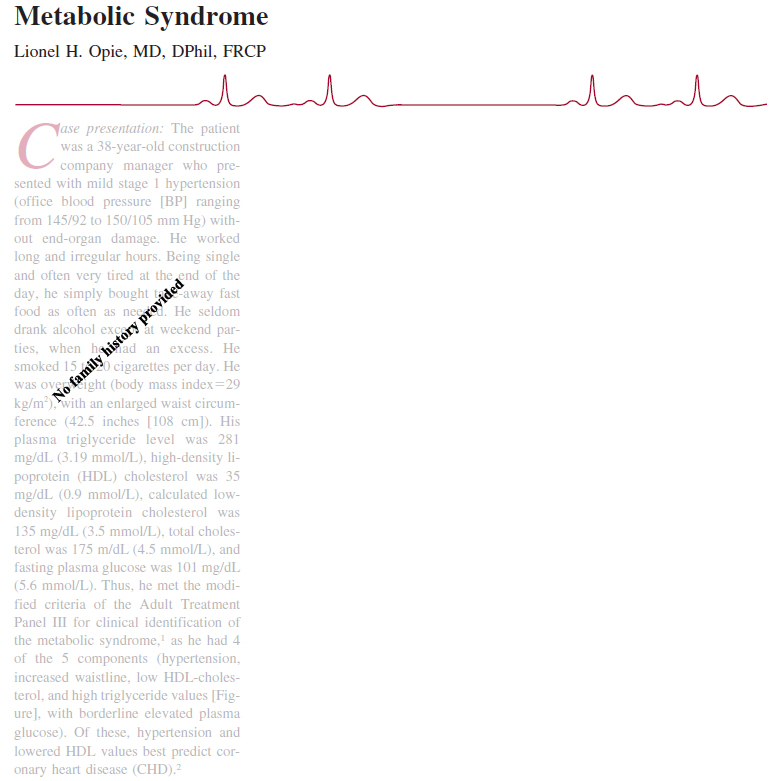 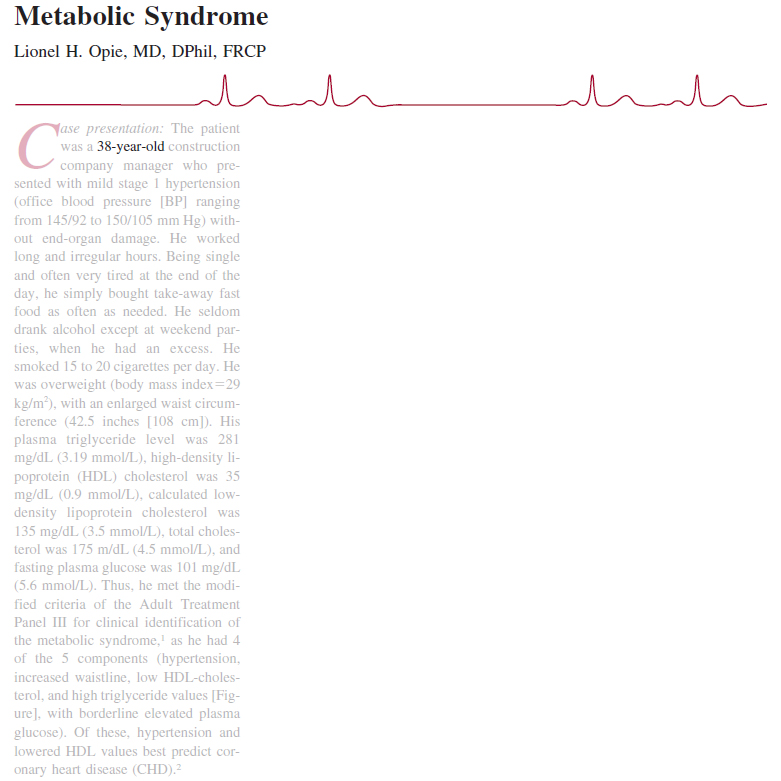 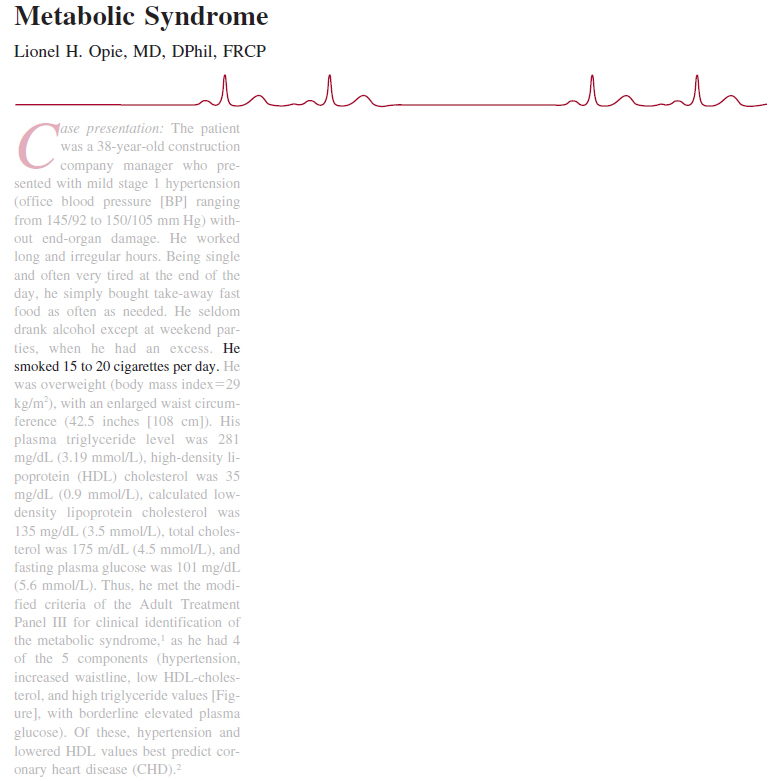 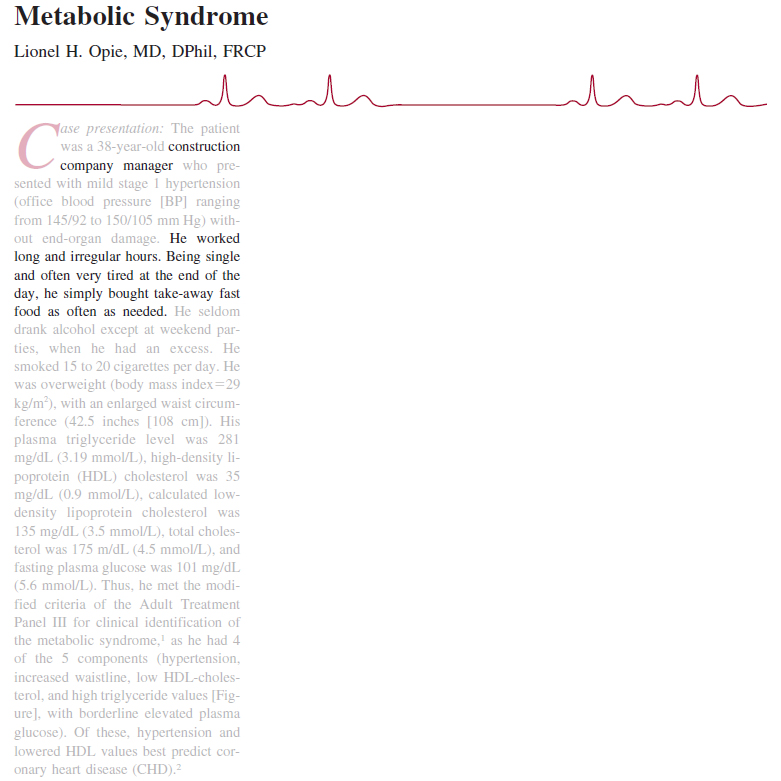 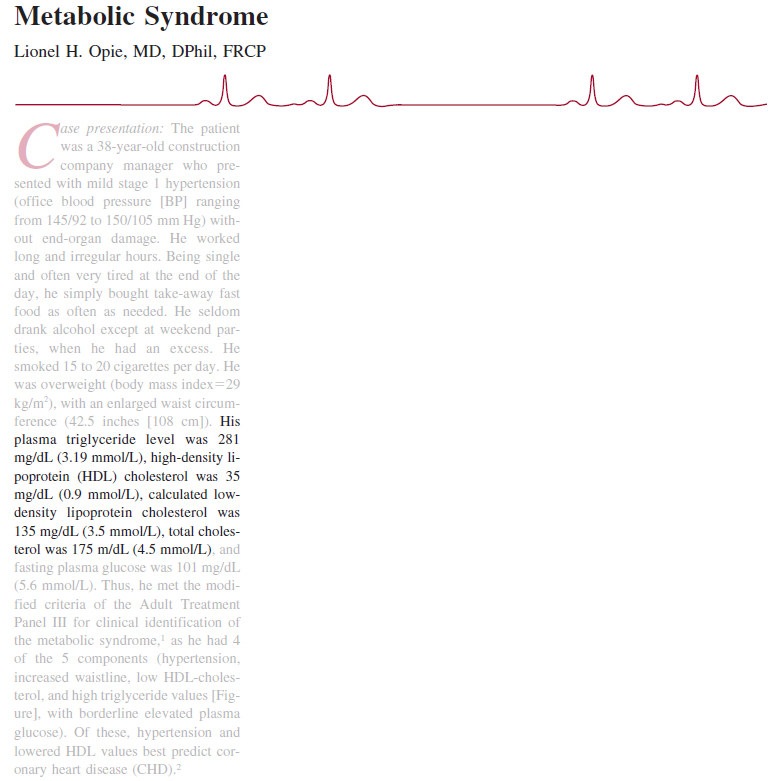 In Summation, the choice of exercise should reflect interests of the individual

If her interests permit, the following would be advised:

No exercises (aerobic, resistance, or functional) should incorporate actions that may dispose someone to bleeding (contact sports, etc.)

Choice of exercise modes should enable monitoring or exercise partners
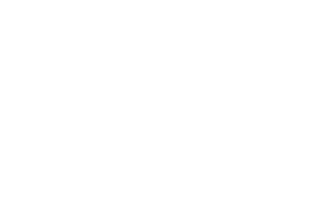 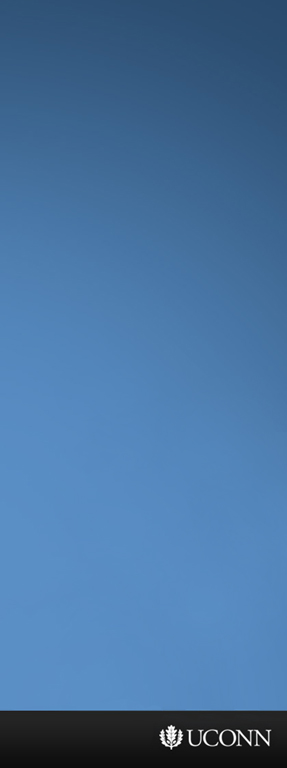 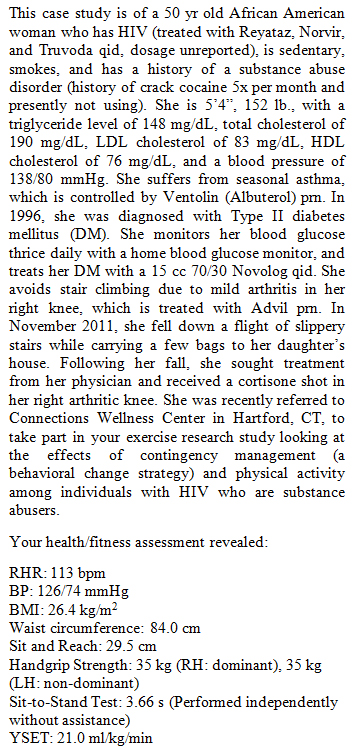 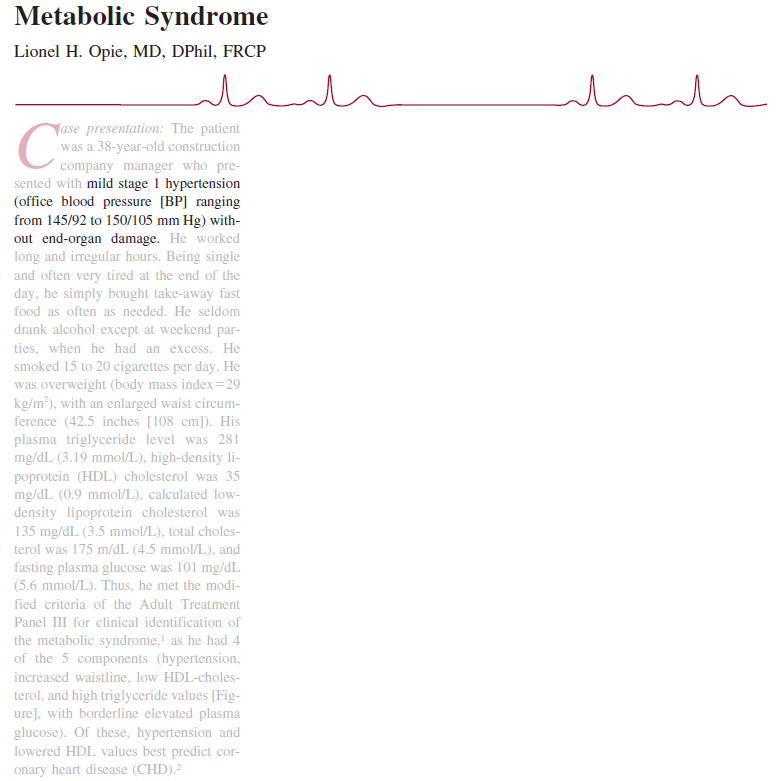 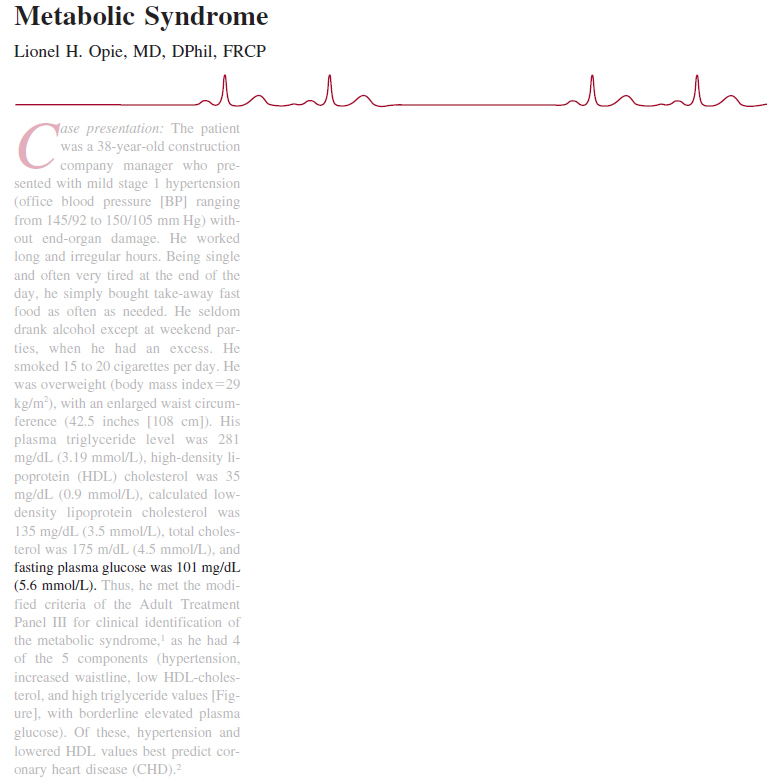 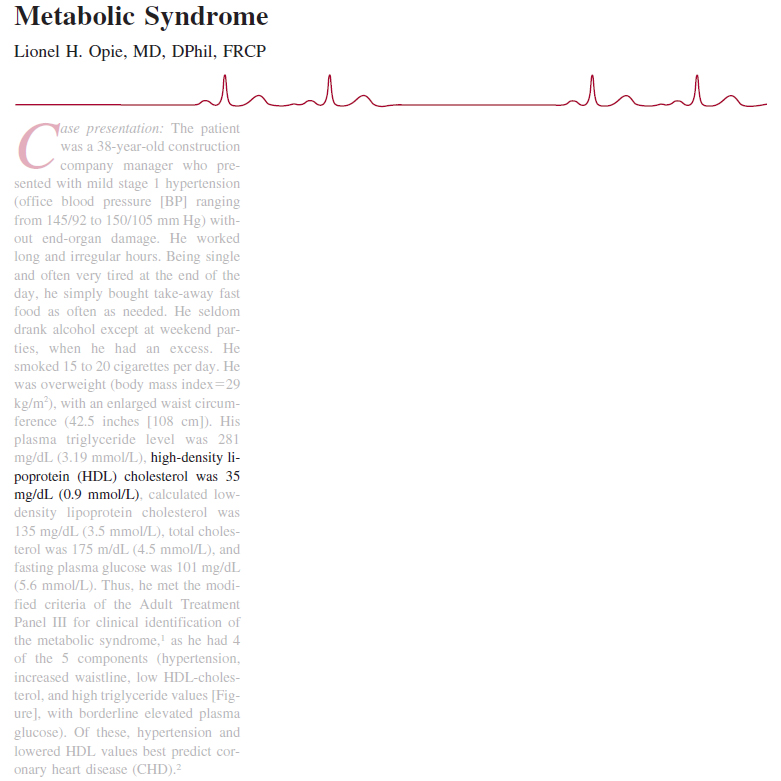 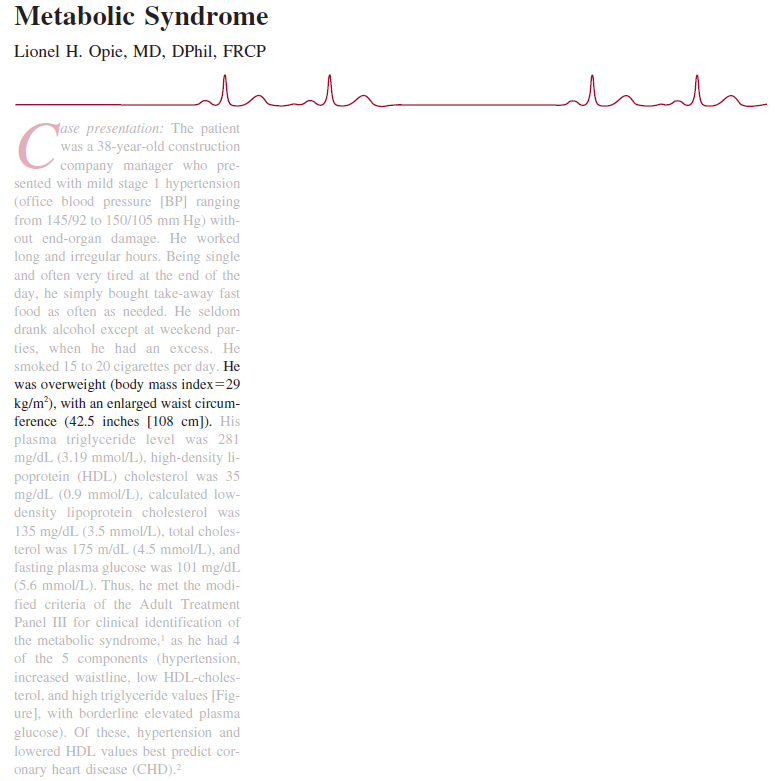 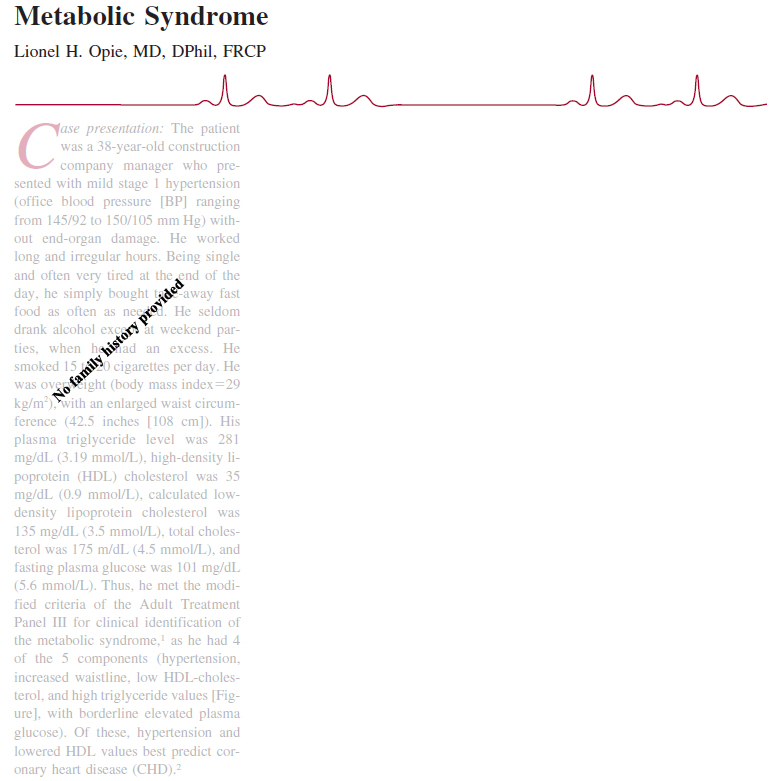 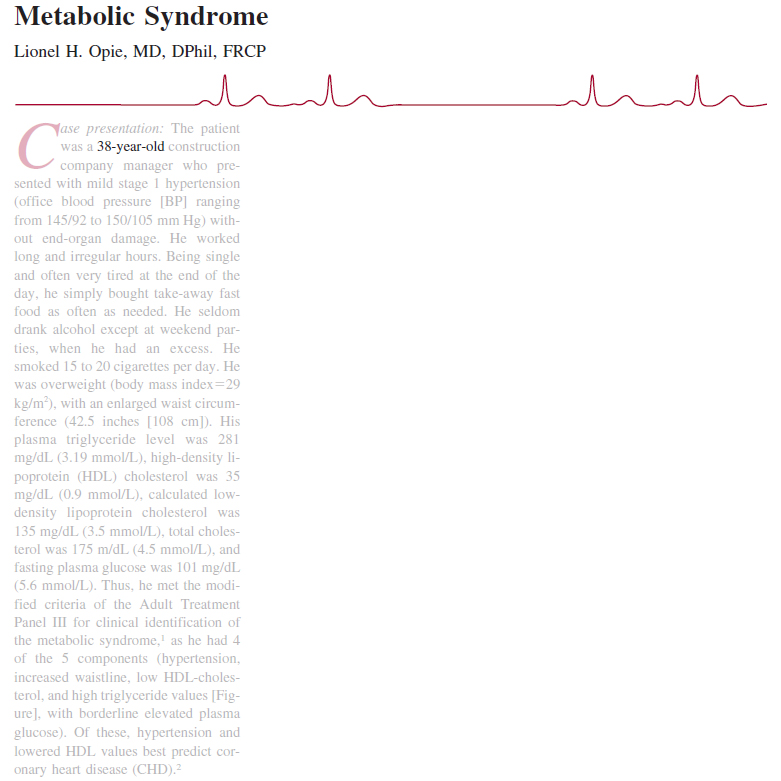 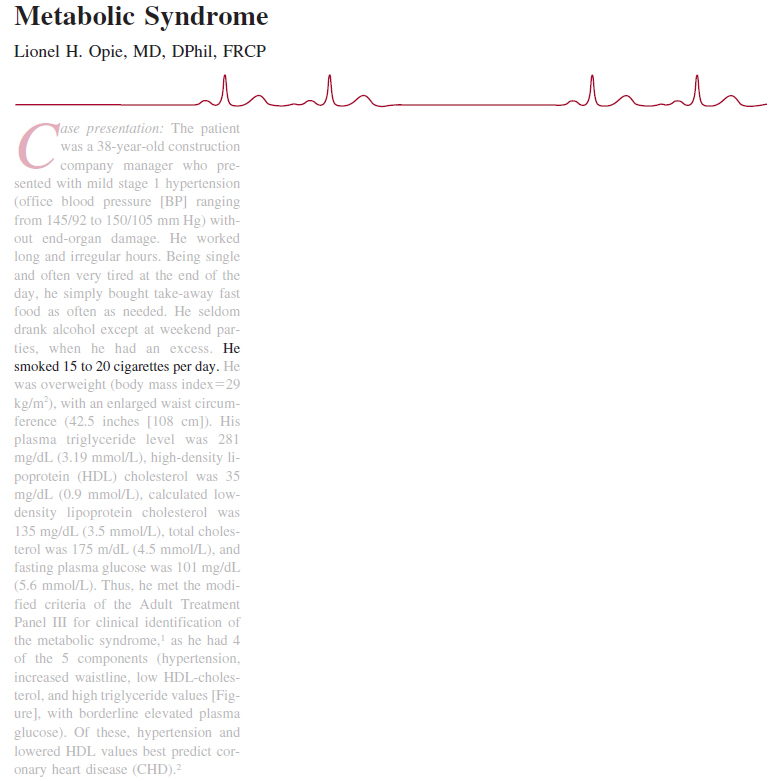 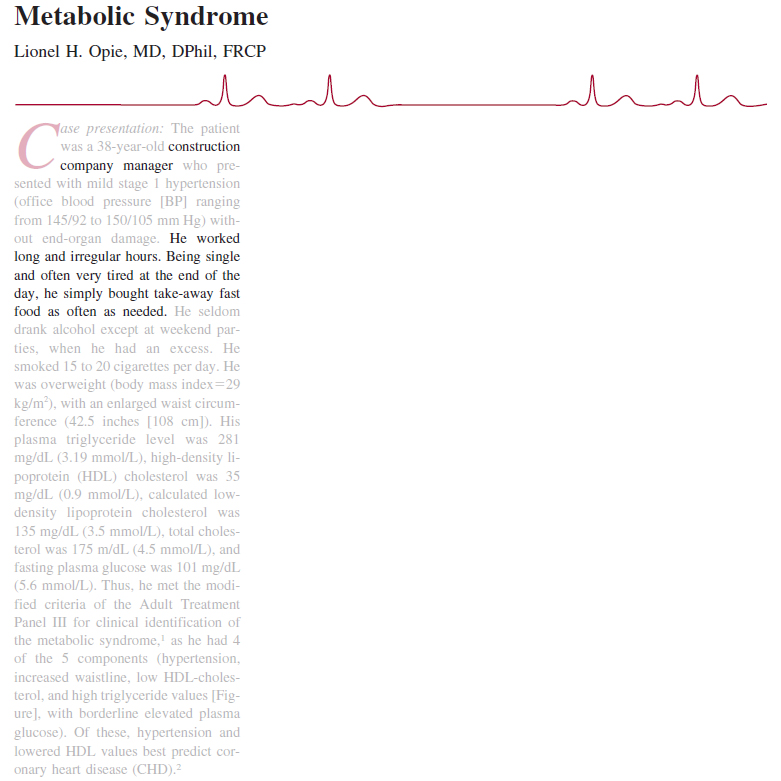 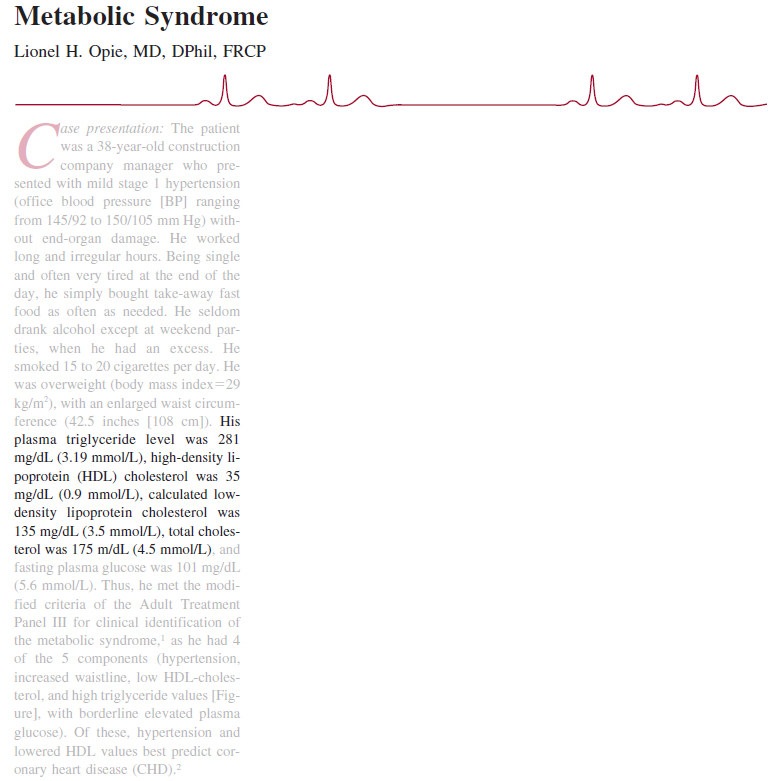 In Summation, the choice of exercise should reflect interests of the individual

If her interests permit, the following would be advised:

No exercises (aerobic, resistance, or functional) should incorporate actions that may dispose someone to bleeding (contact sports, etc.)

Choice of exercise modes should enable monitoring or exercise partners

Her health and exercise capacity will vary due to her HIV and the prescription must reflect the day-today changes in her condition
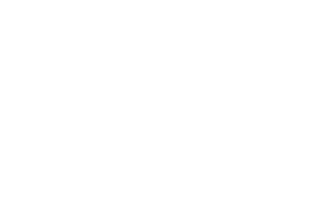 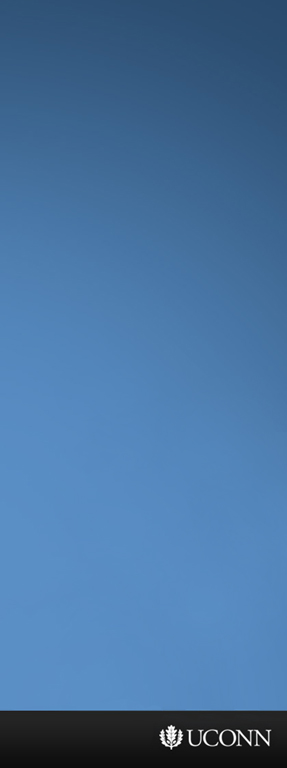 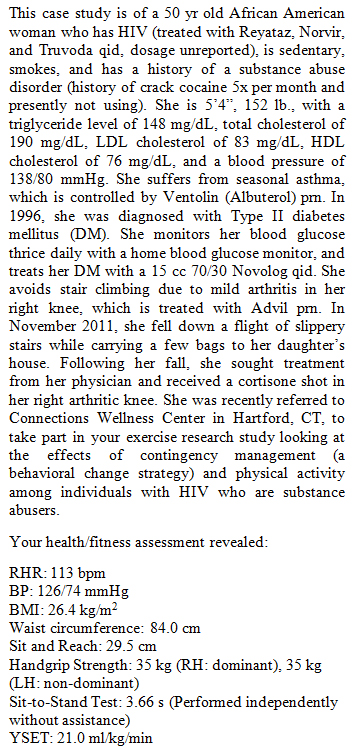 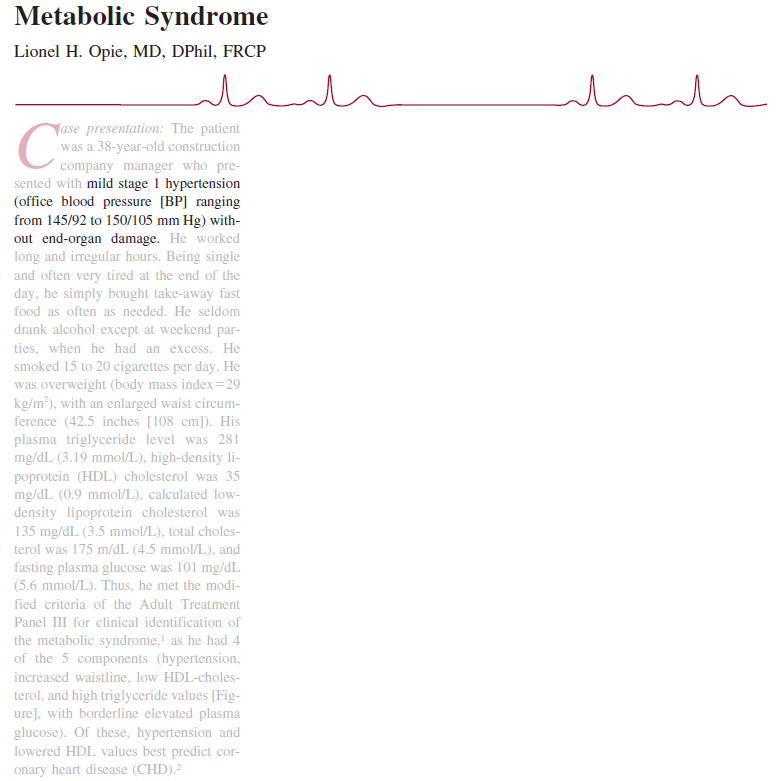 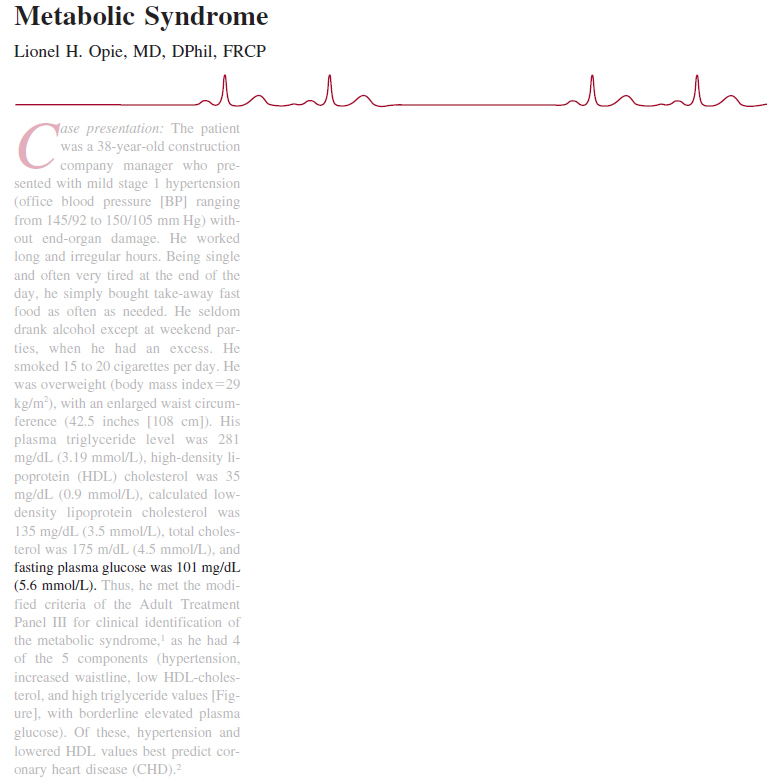 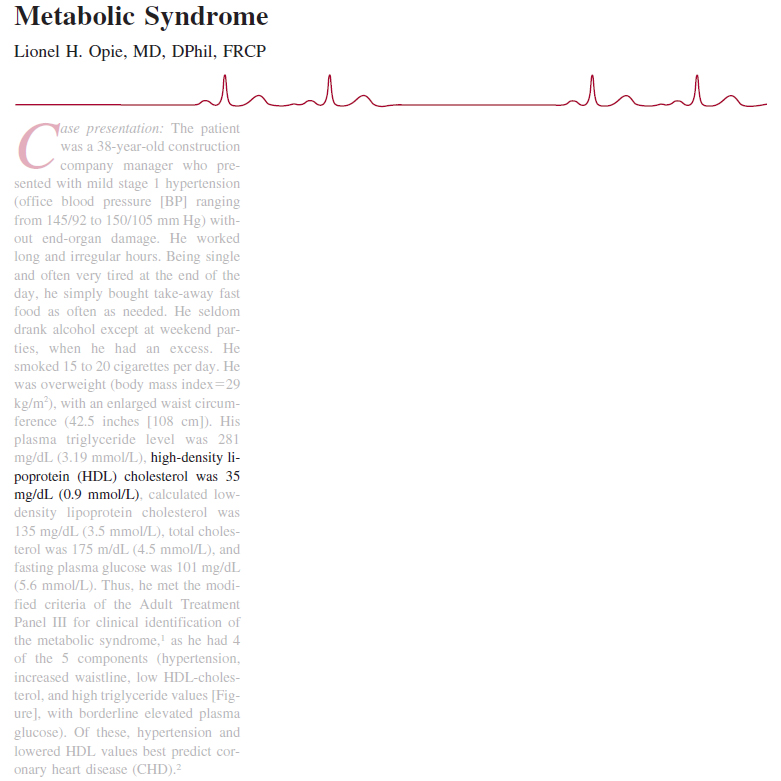 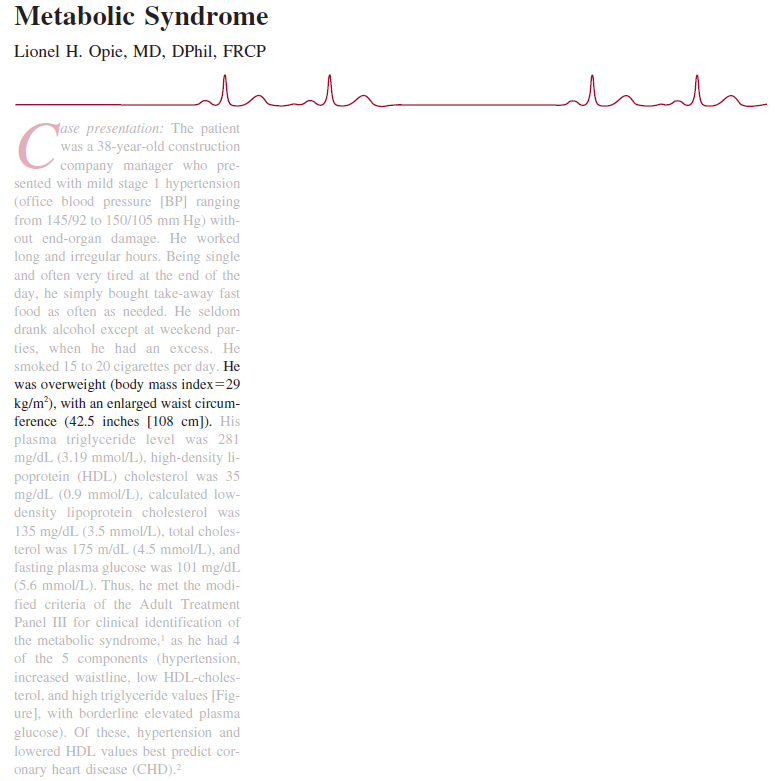 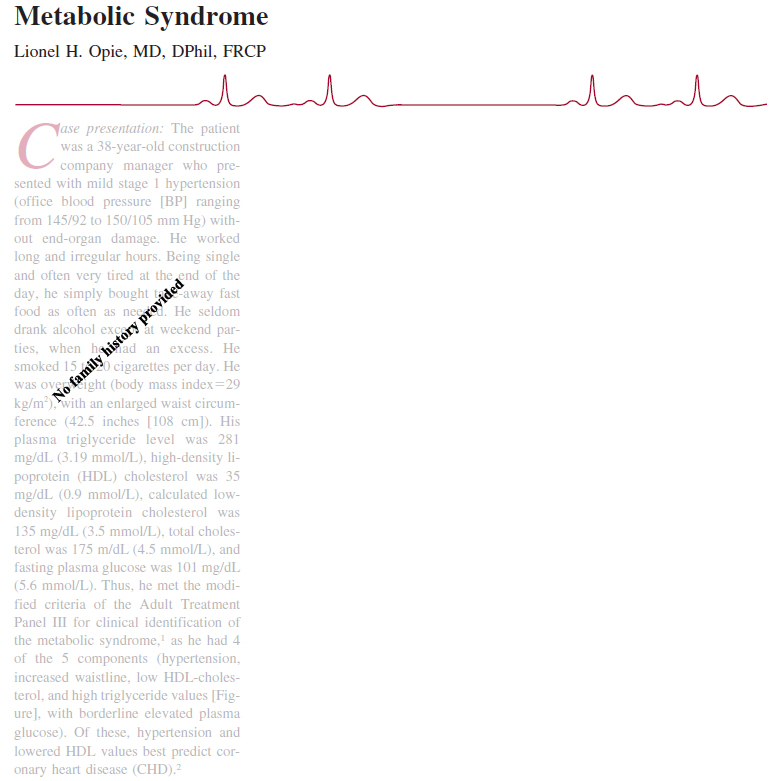 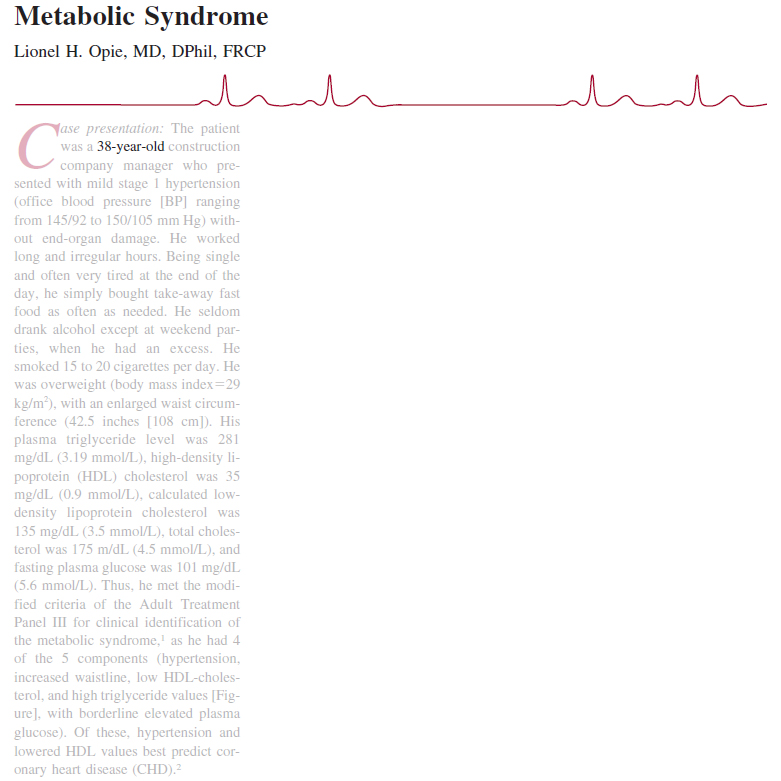 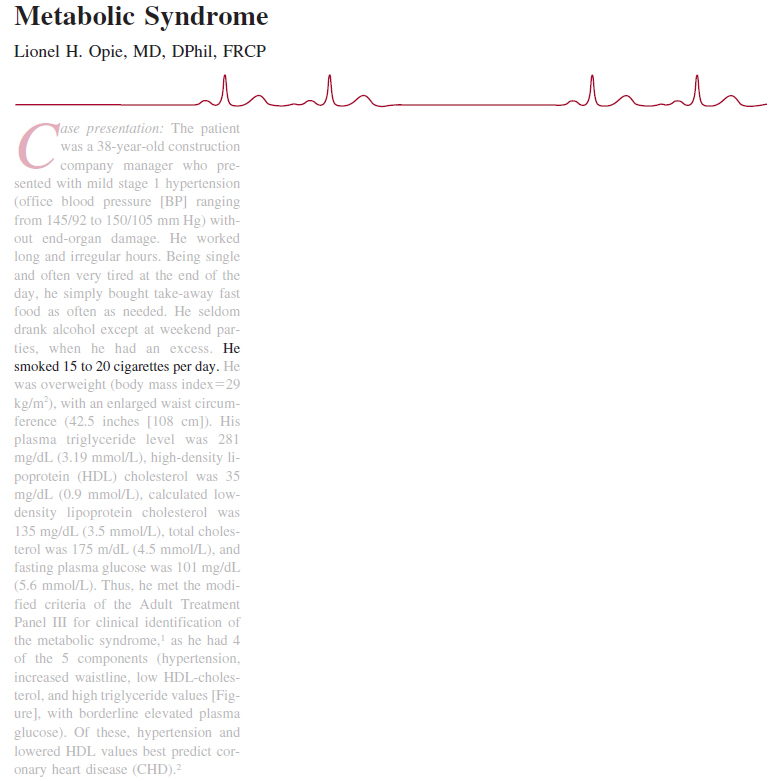 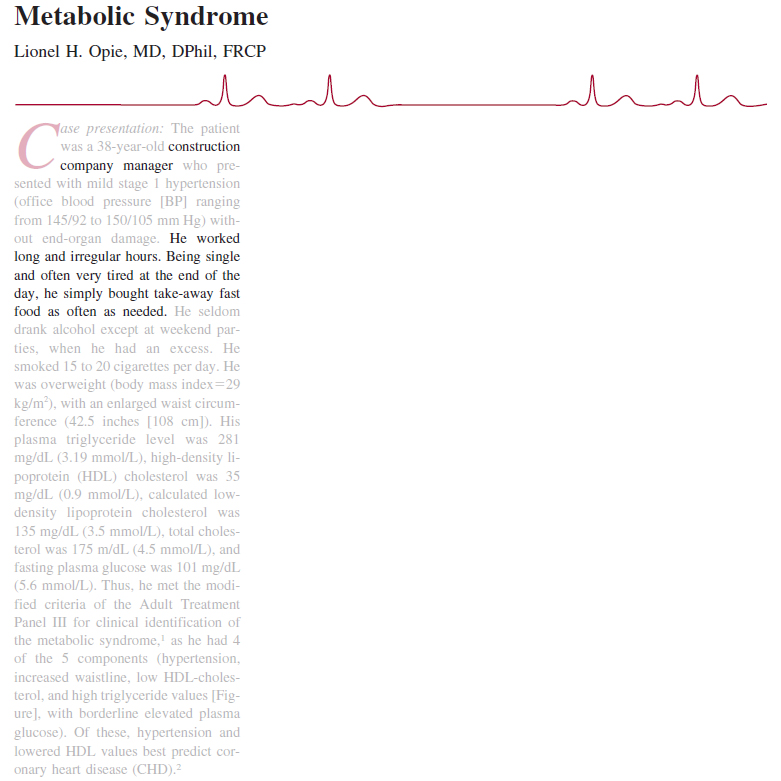 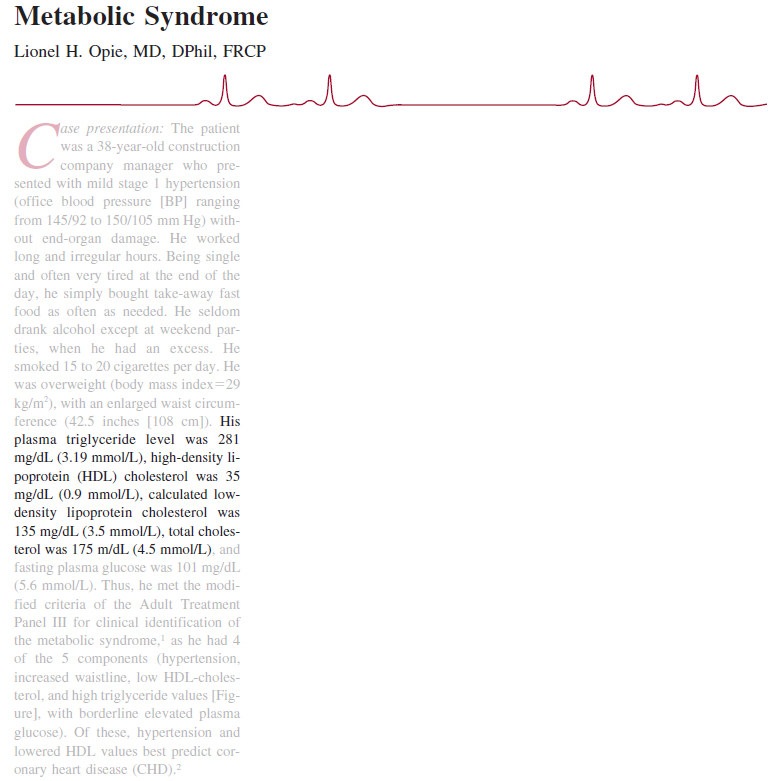 In Summation, the choice of exercise should reflect interests of the individual

If her interests permit, the following would be advised:

No exercises (aerobic, resistance, or functional) should incorporate actions that may dispose someone to bleeding (contact sports, etc.)

Choice of exercise modes should enable monitoring or exercise partners

Her health and exercise capacity will vary due to her HIV and the prescription must reflect the day-today changes in her condition

Environments that might exacerbate seasonal asthma should be avoided
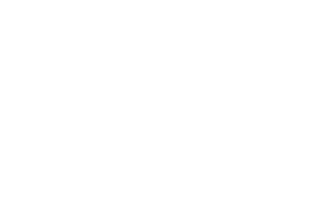 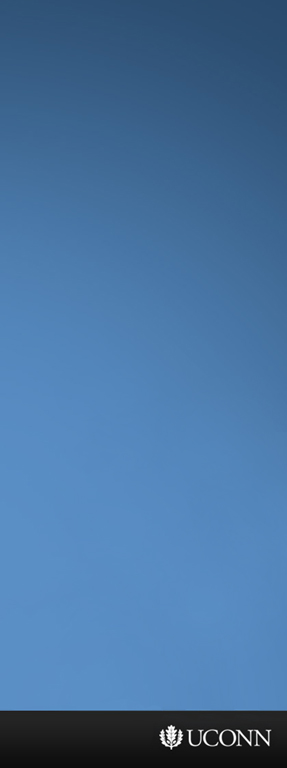 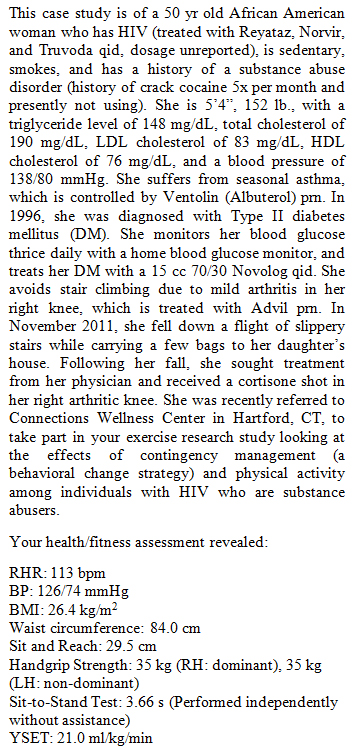 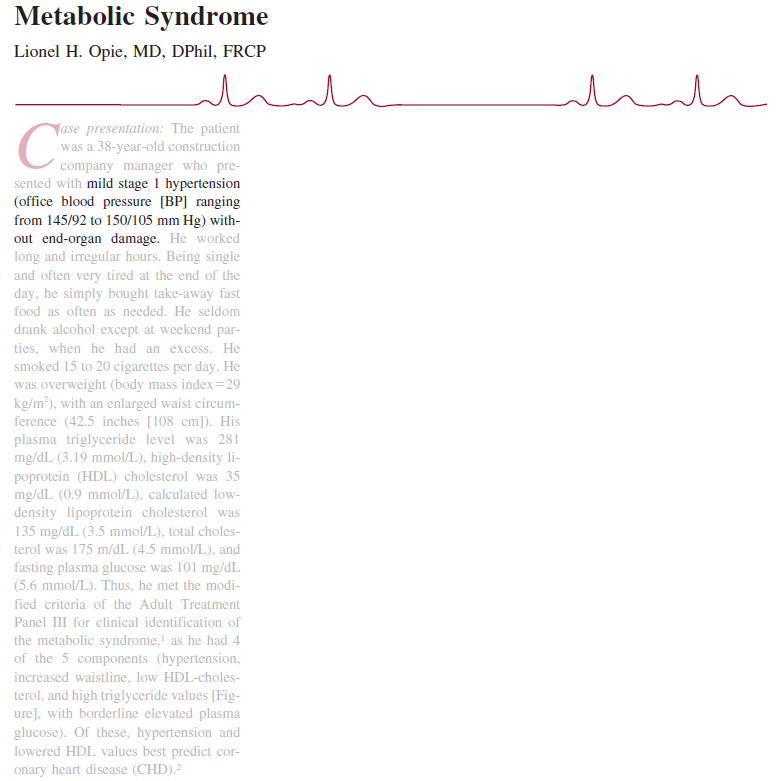 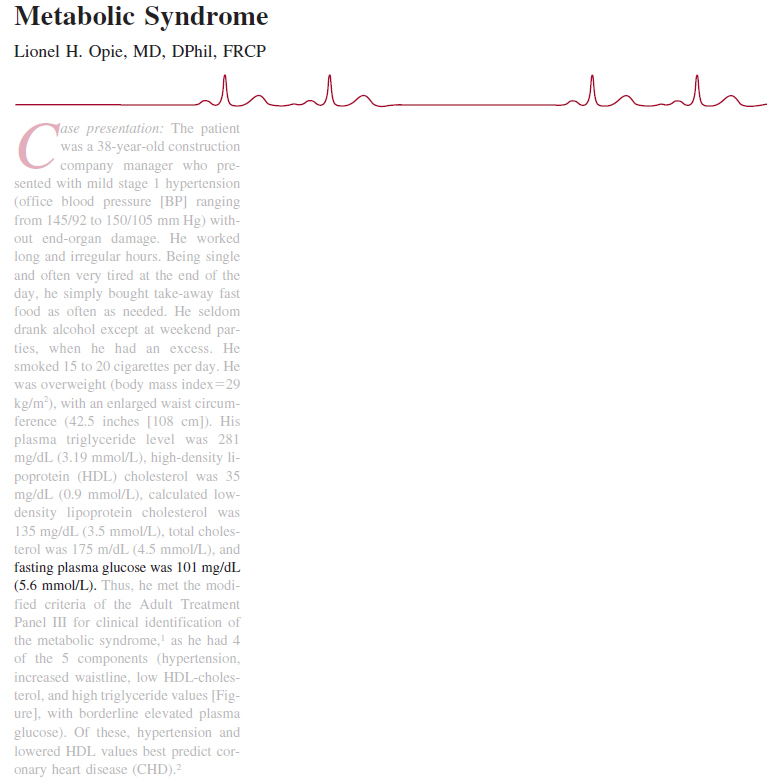 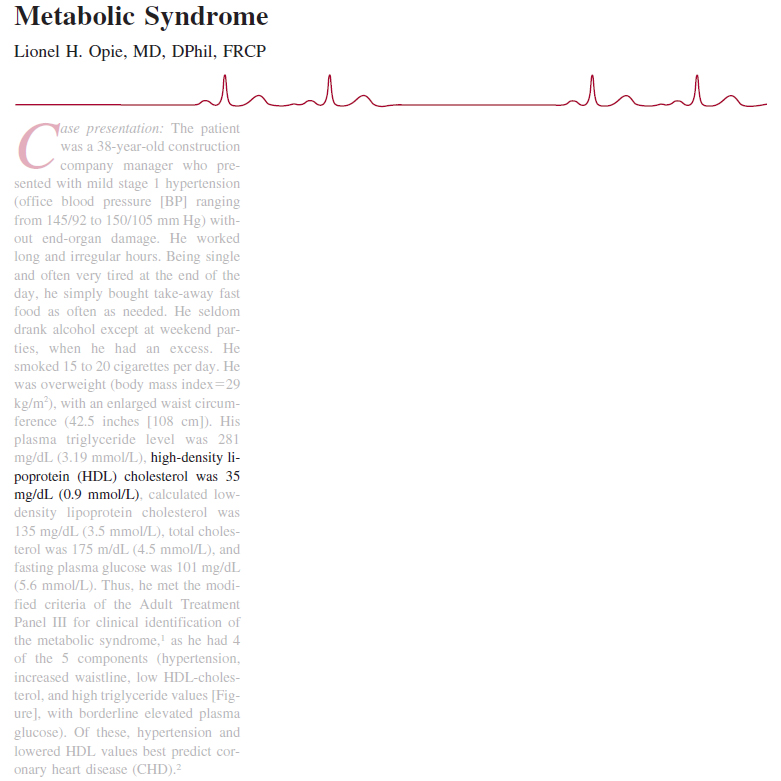 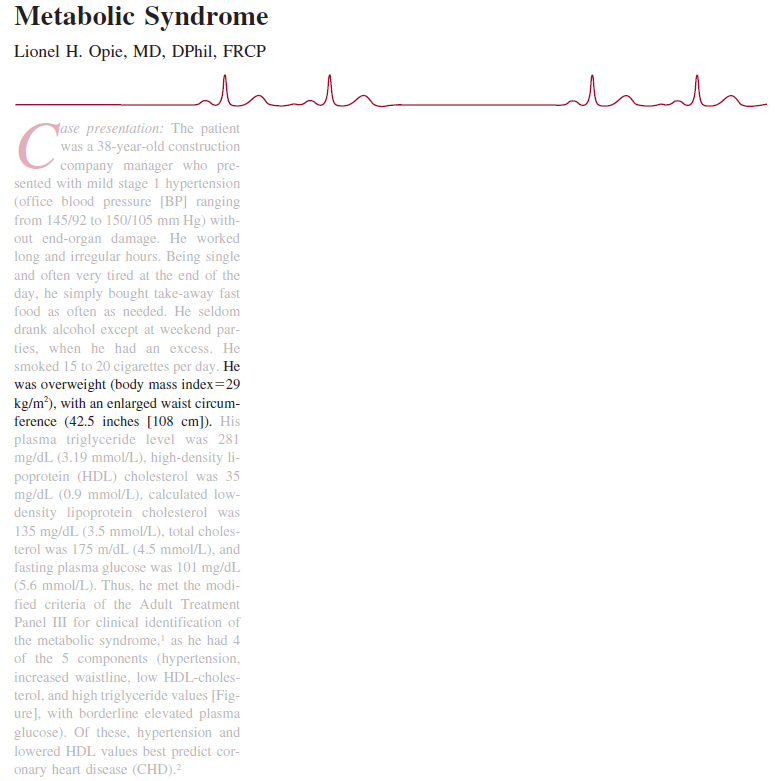 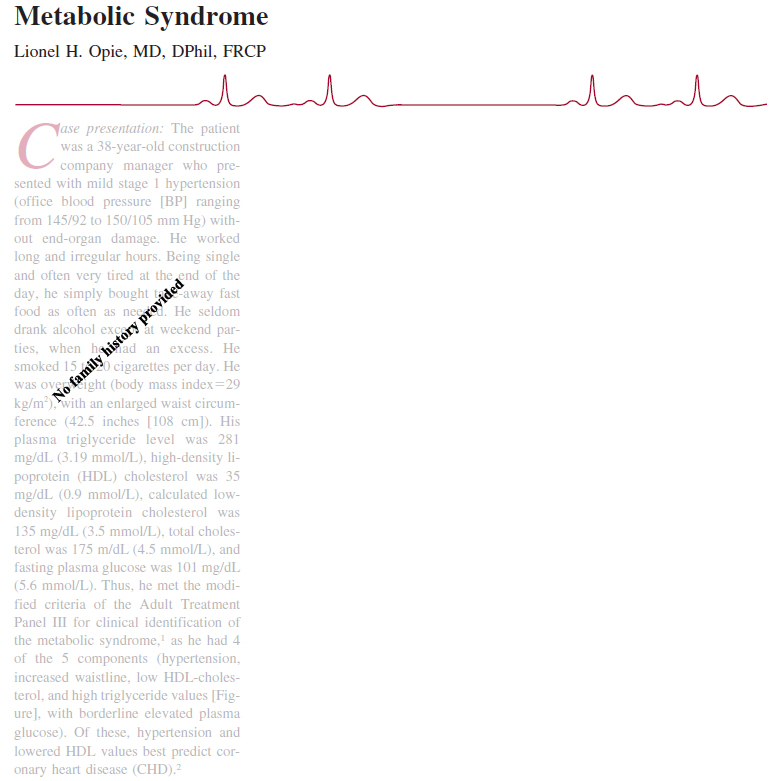 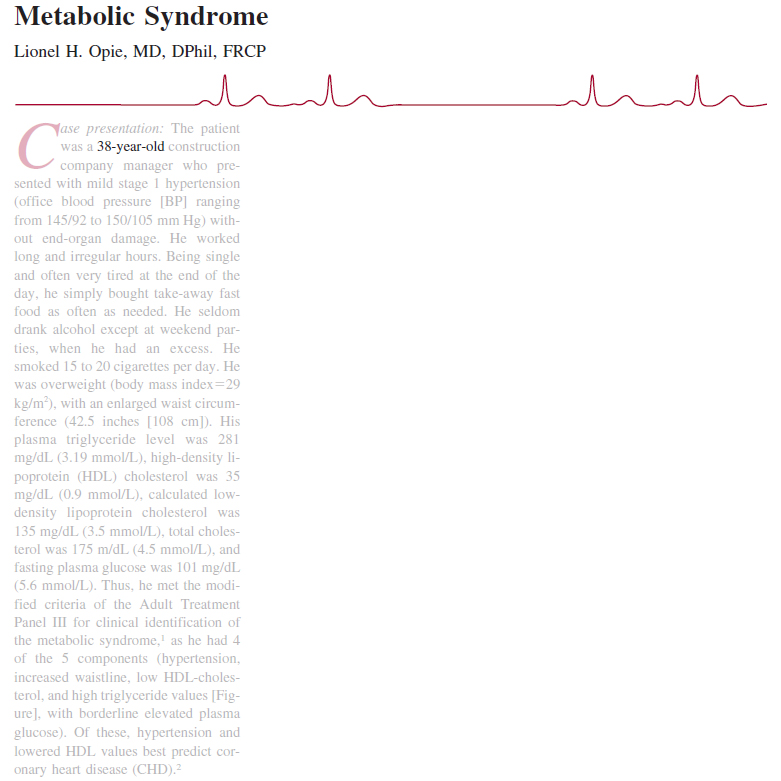 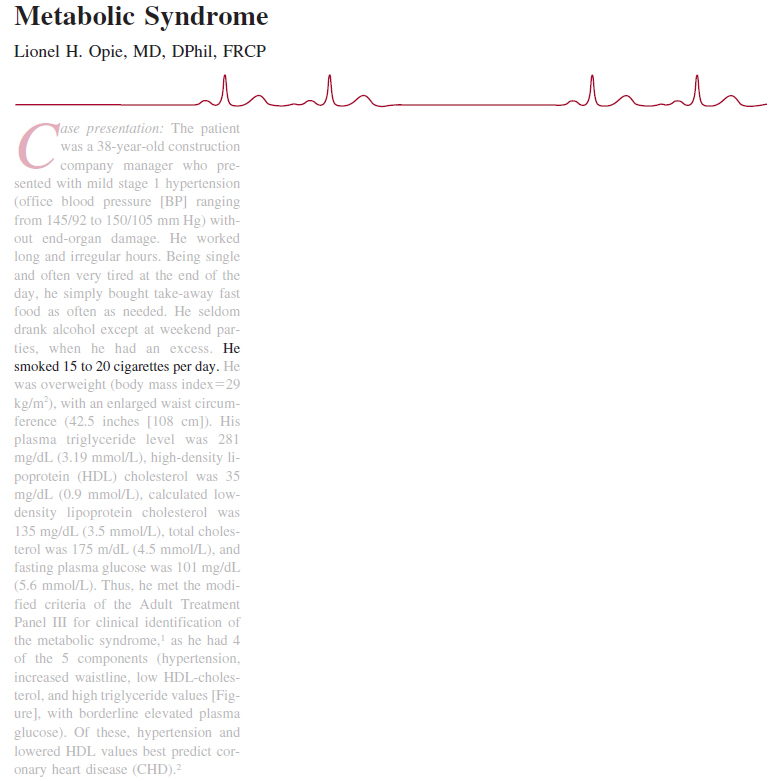 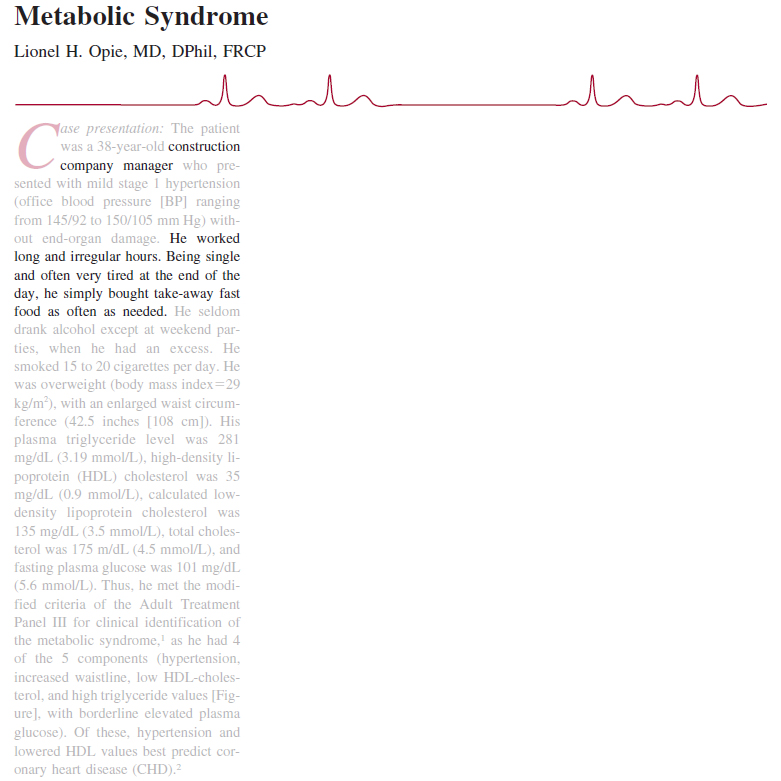 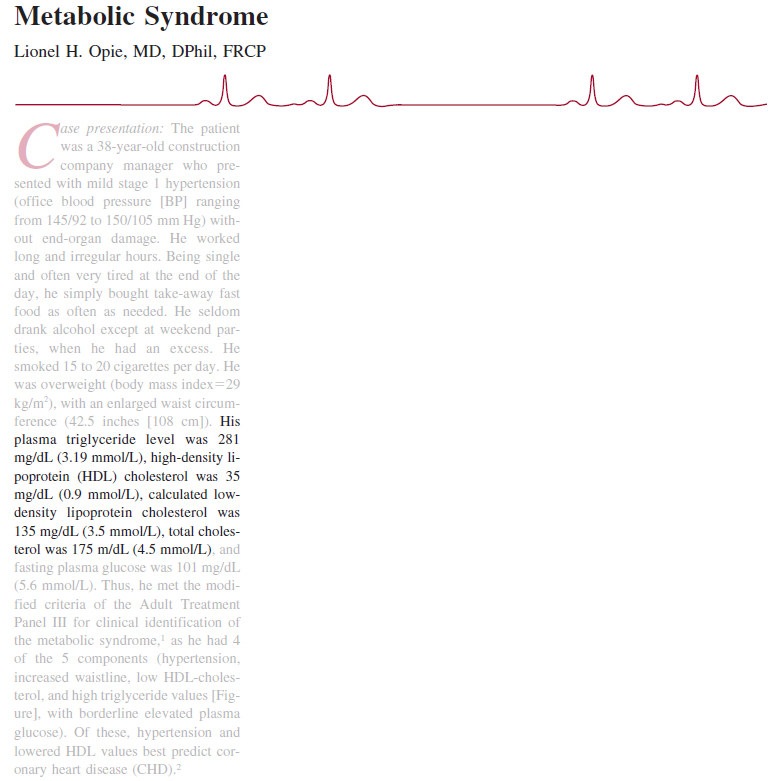 In Summation, the choice of exercise should reflect interests of the individual

If her interests permit, the following would be advised:

No exercises (aerobic, resistance, or functional) should incorporate actions that may dispose someone to bleeding (contact sports, etc.)

Choice of exercise modes should enable monitoring or exercise partners

Her health and exercise capacity will vary due to her HIV and the prescription must reflect the day-today changes in her condition

Environments that might exacerbate seasonal asthma should be avoided

Because the patient reports being sedentary, any activity that will get her moving (out of bed, out of the chair, perhaps out of the house) in order to break up long periods of activity will be beneficial.
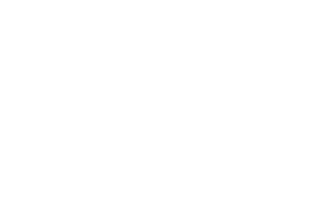 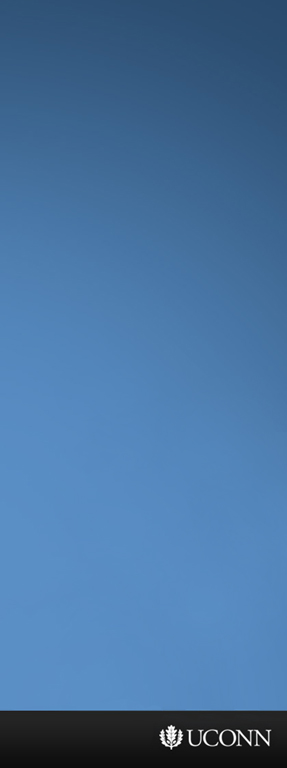 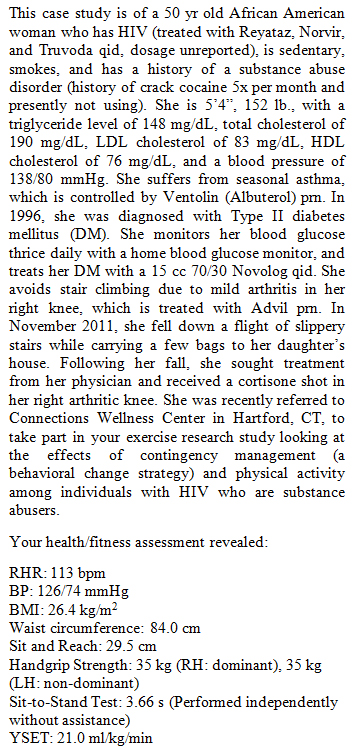 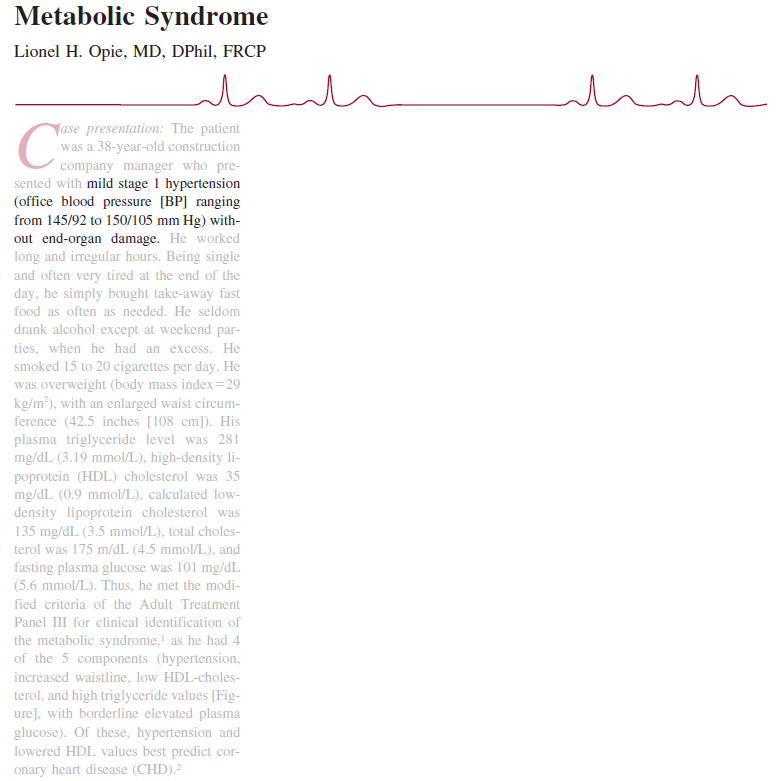 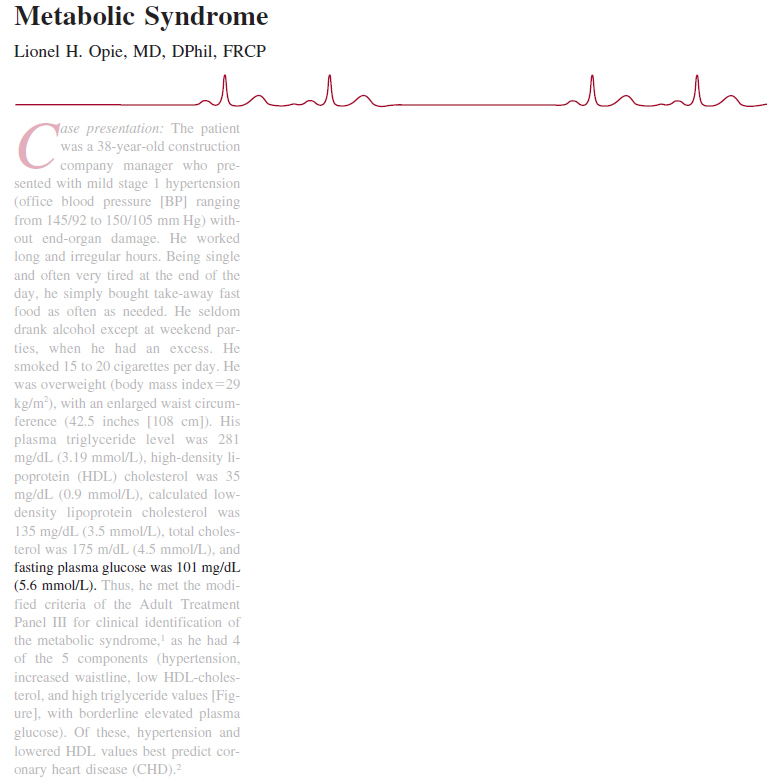 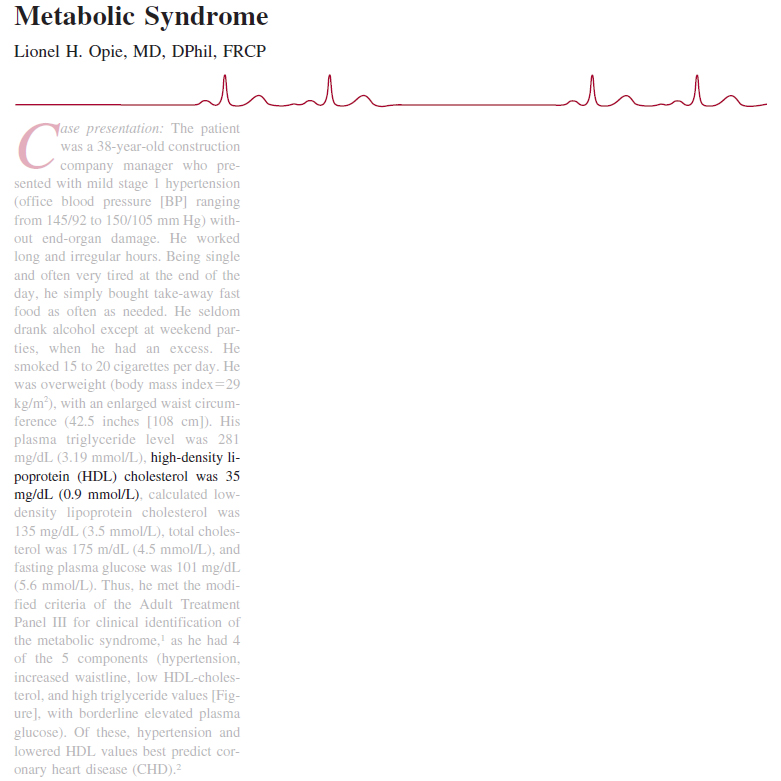 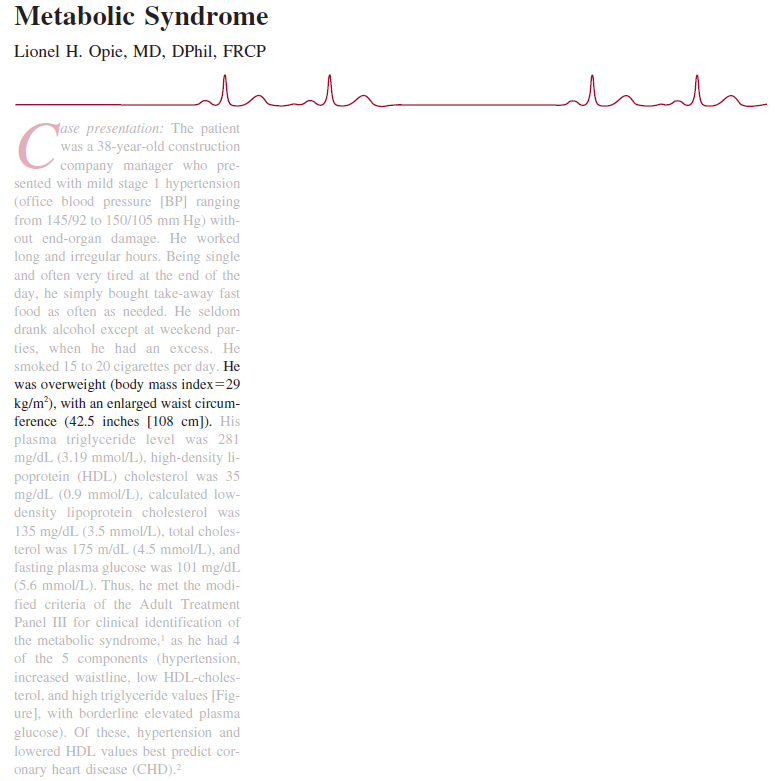 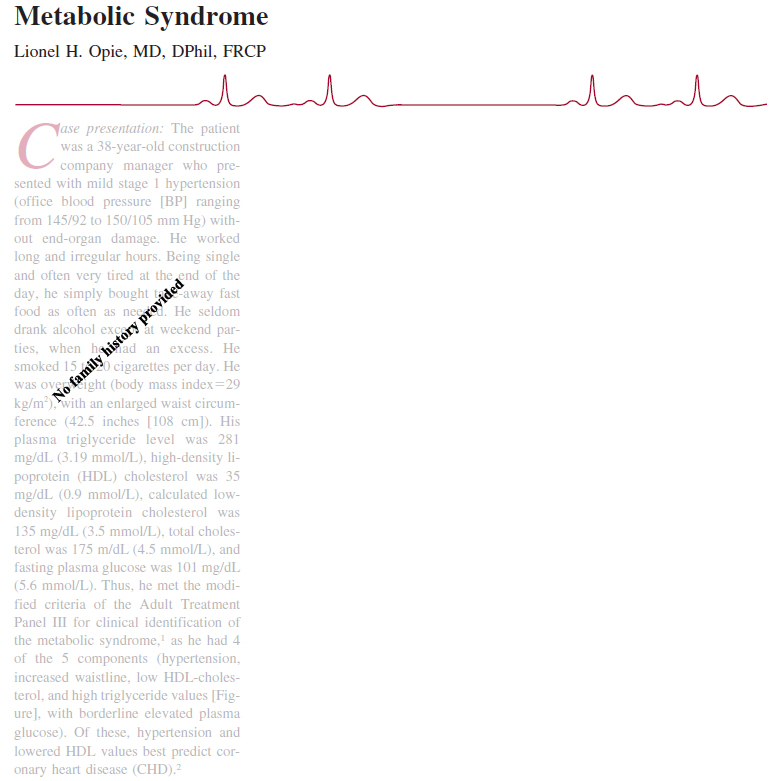 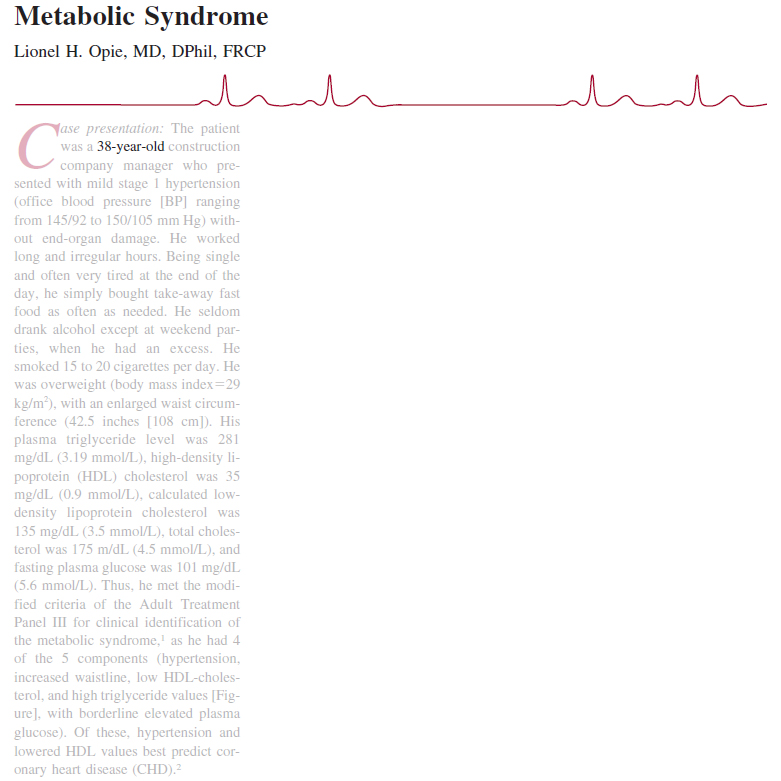 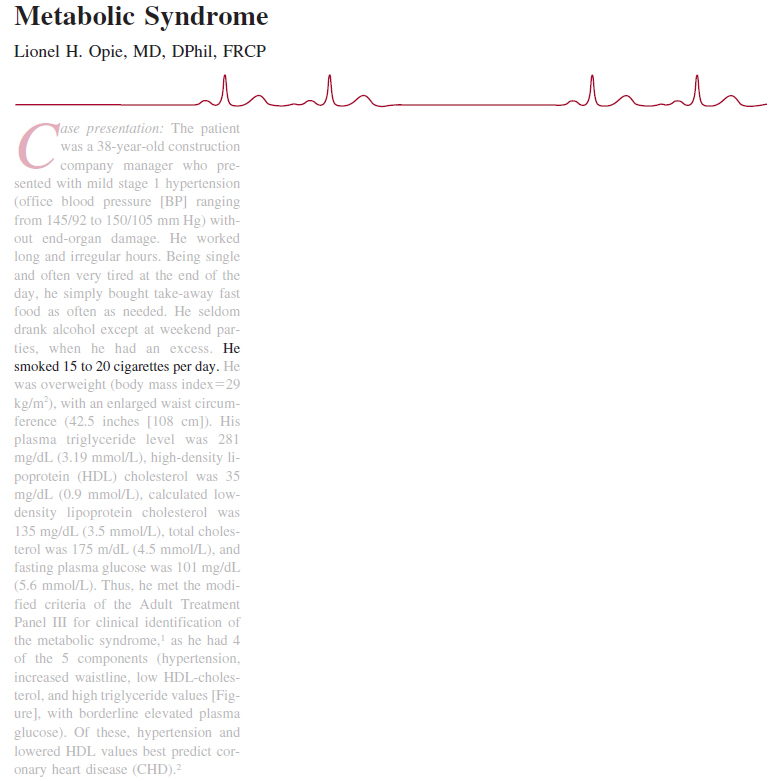 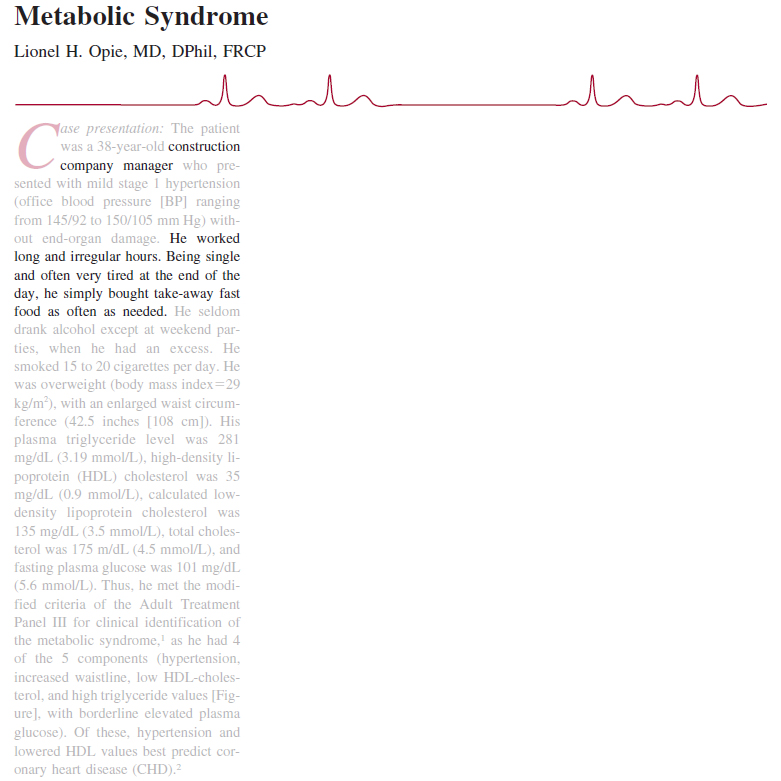 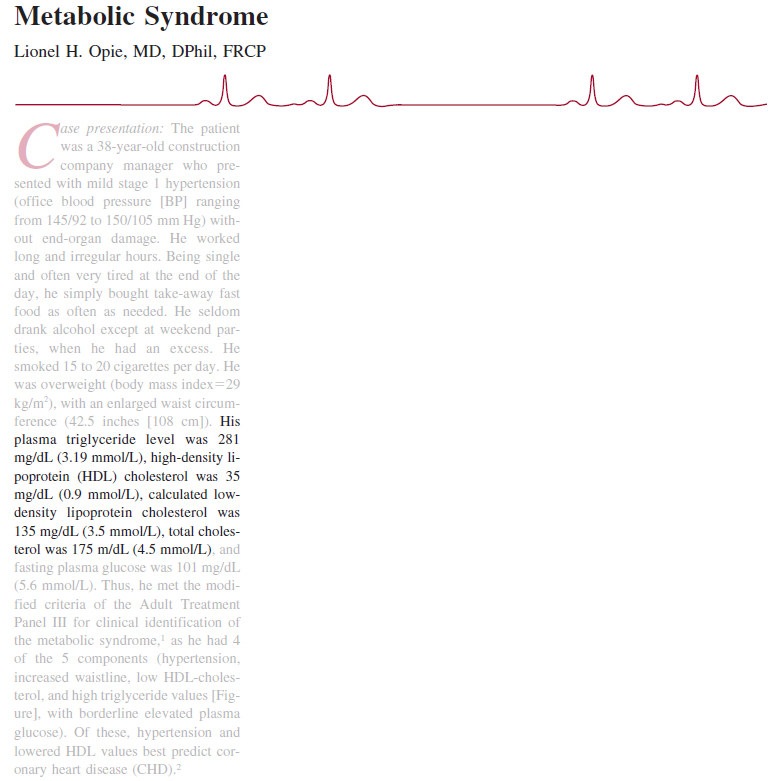